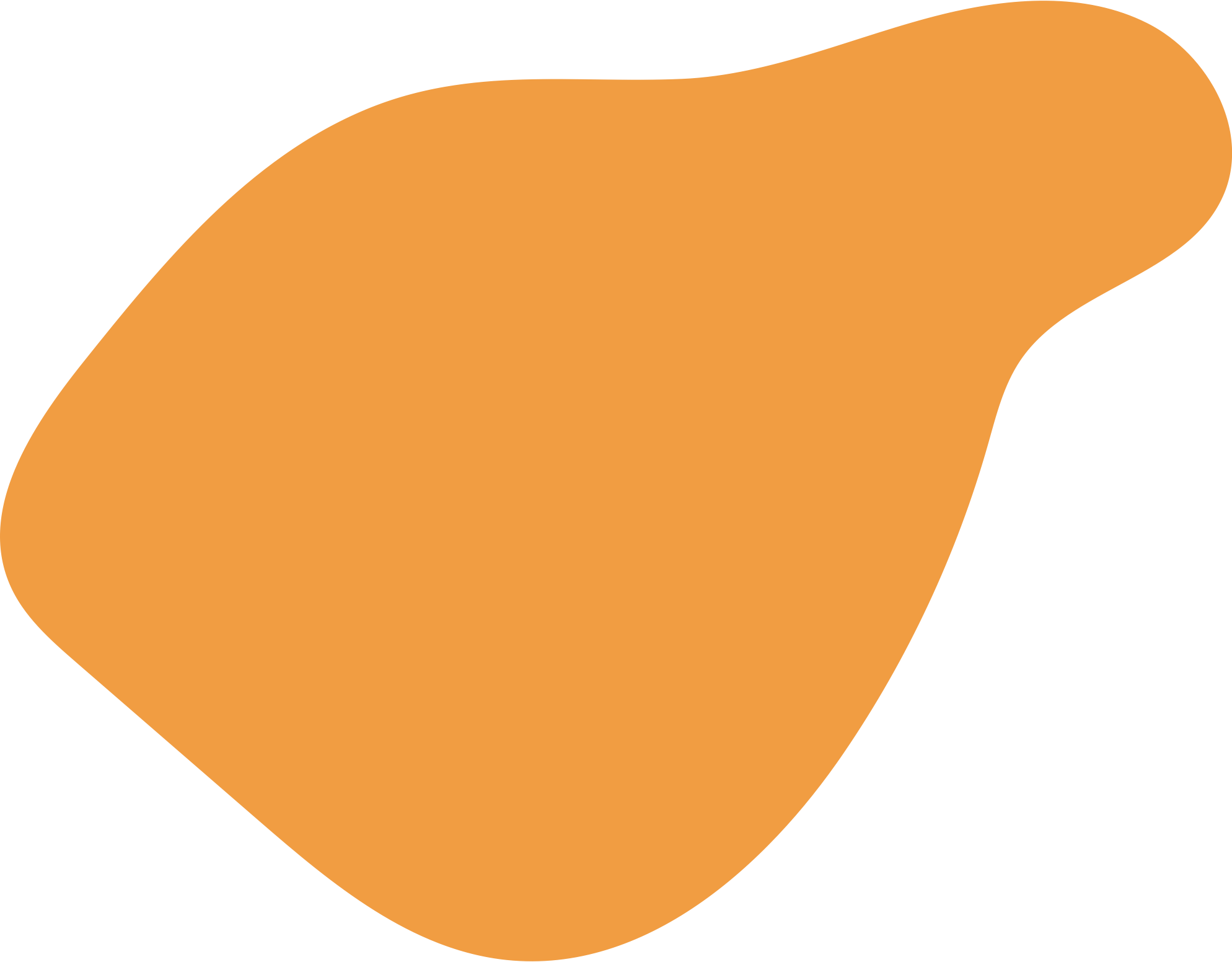 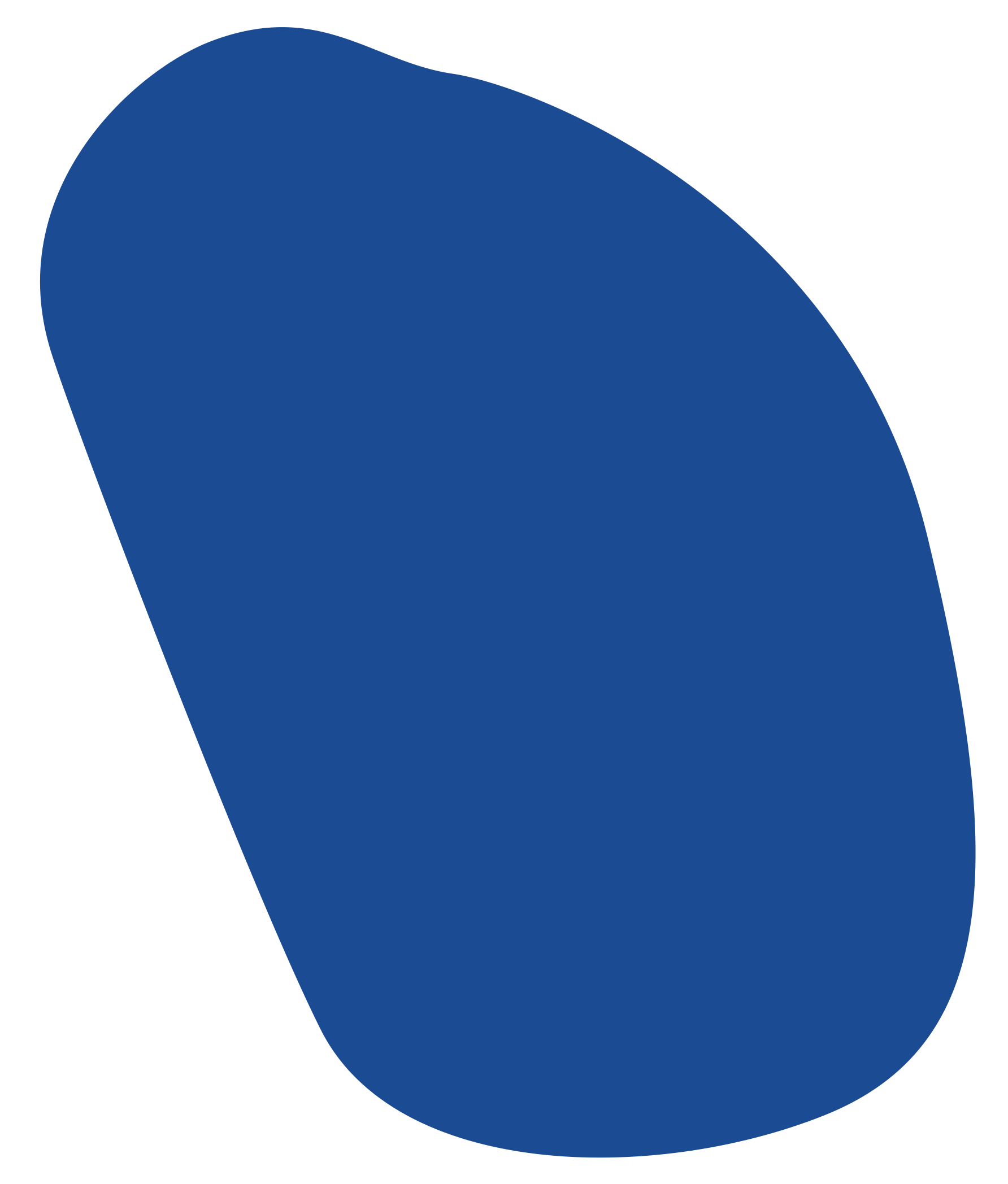 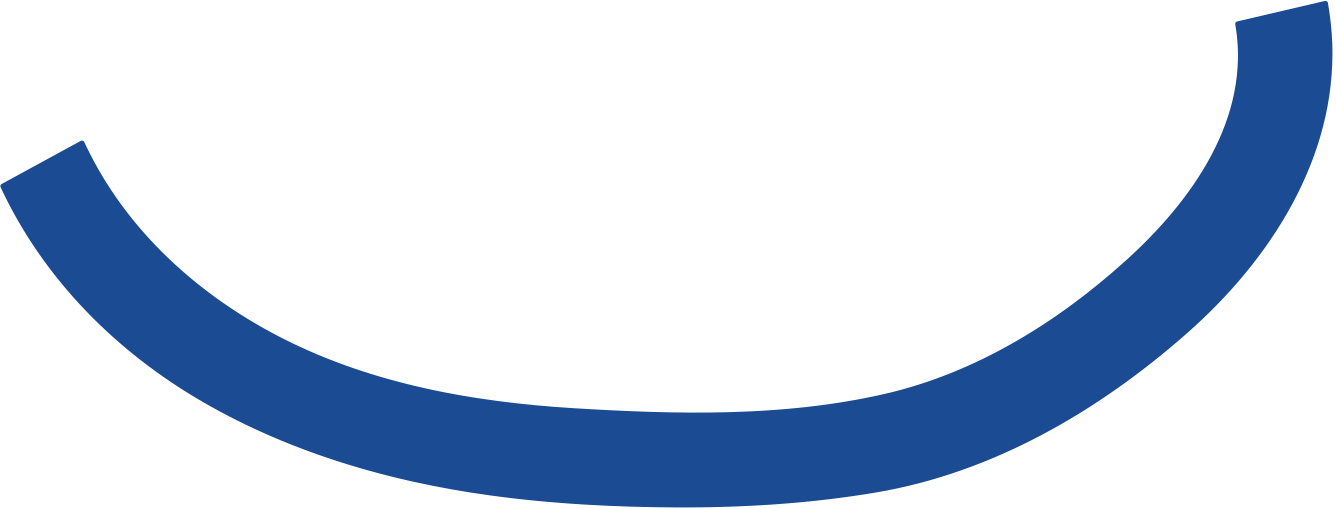 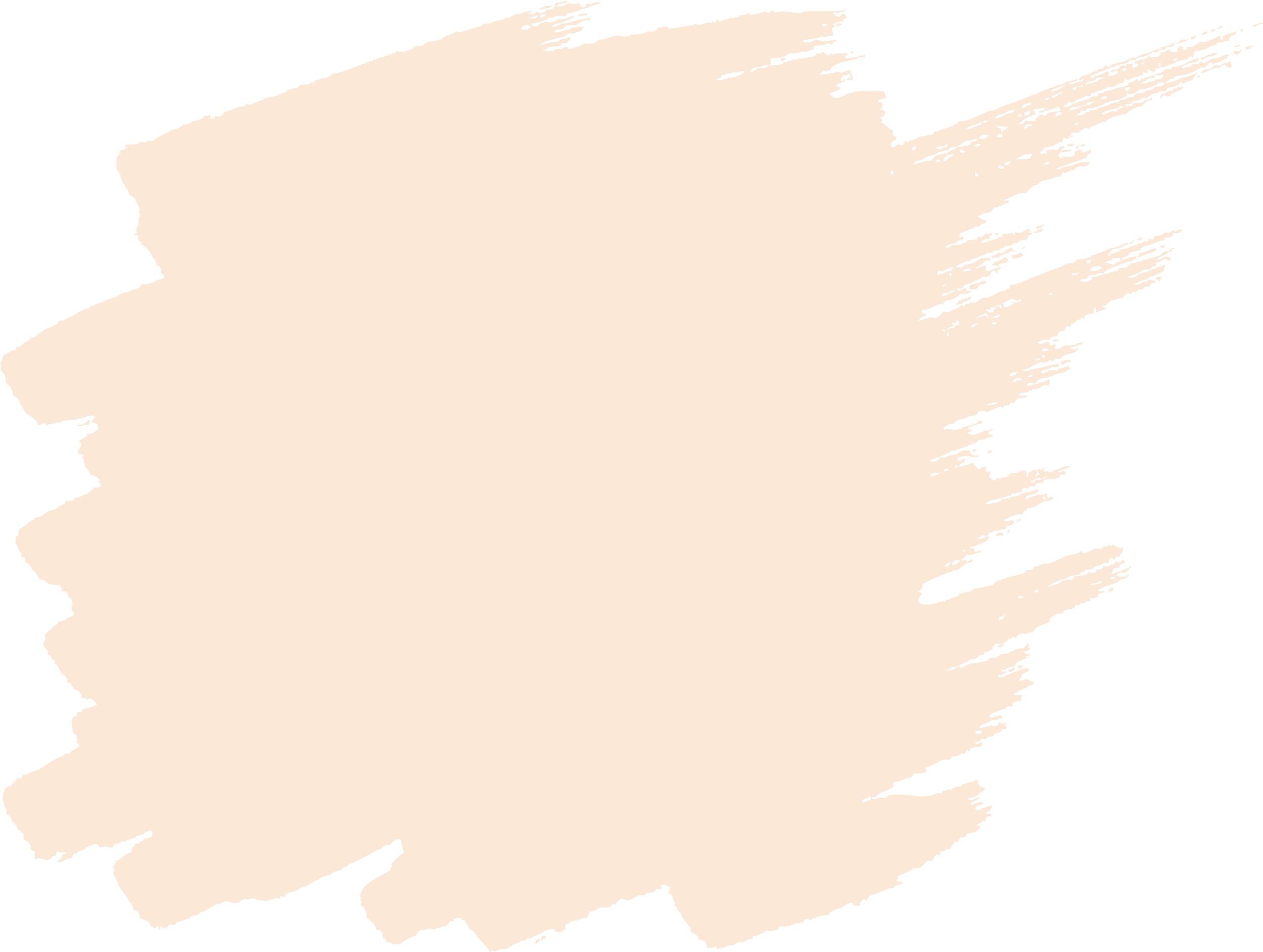 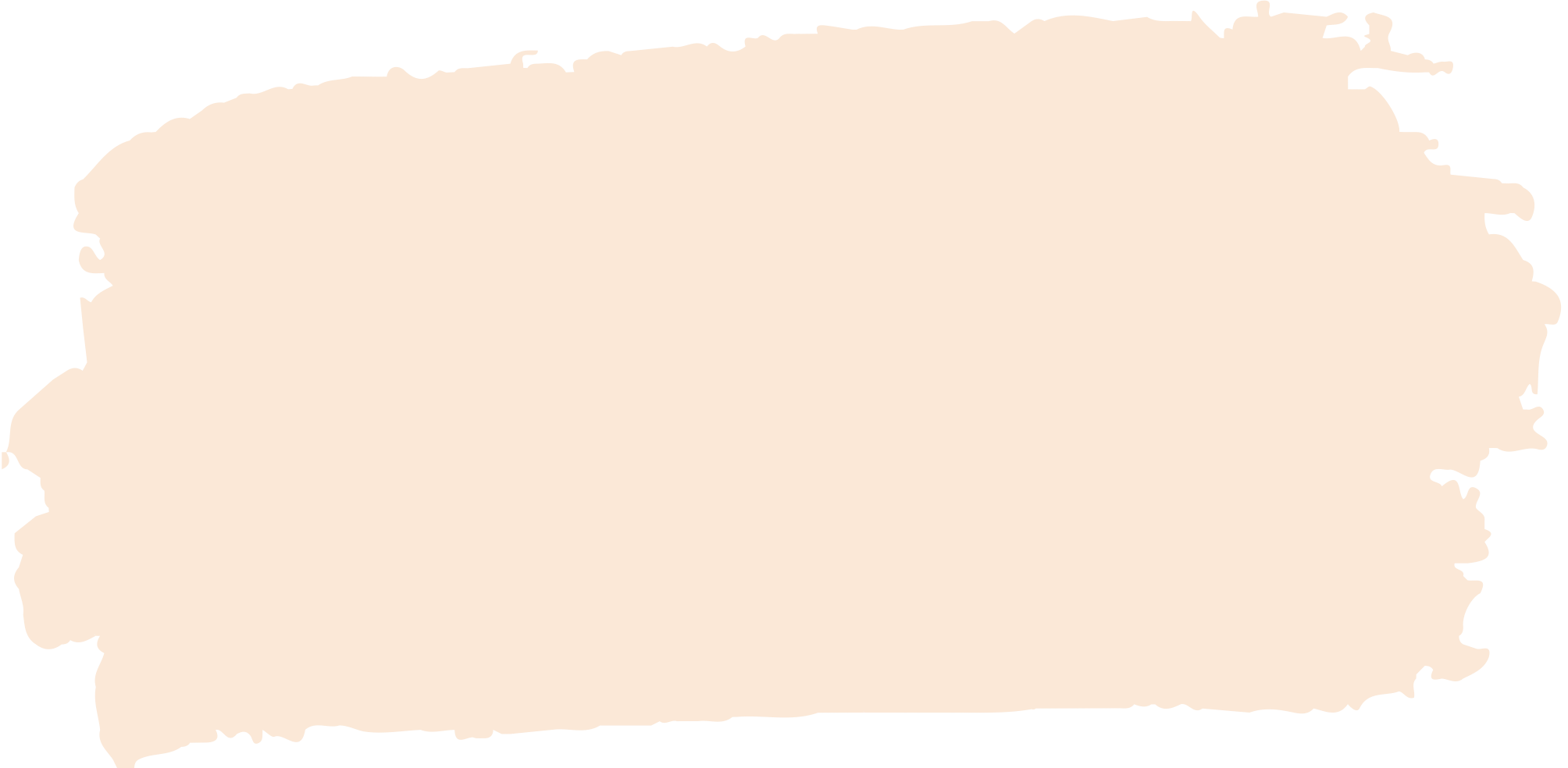 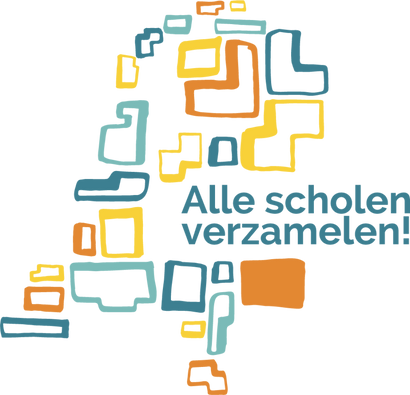 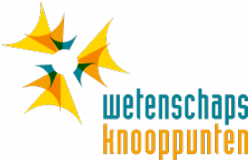 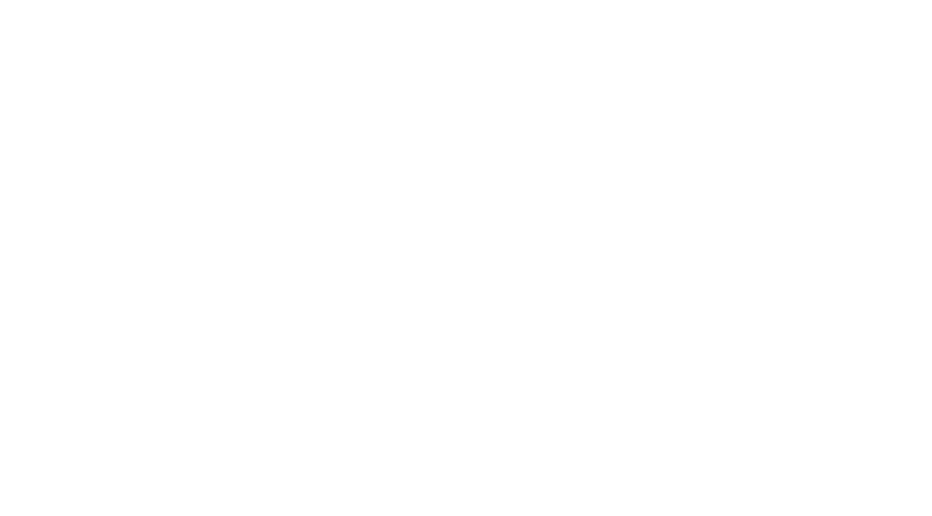 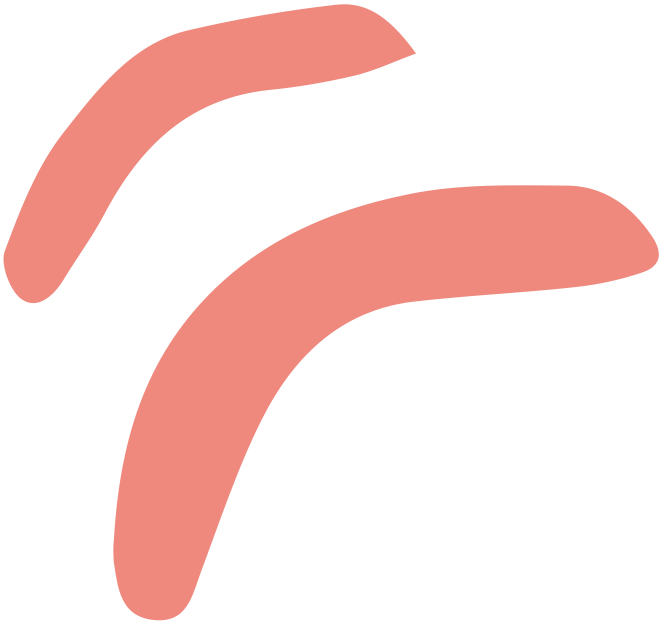 WIJ VINDEN!
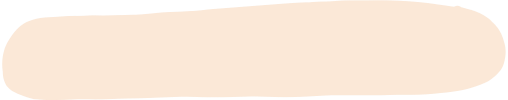 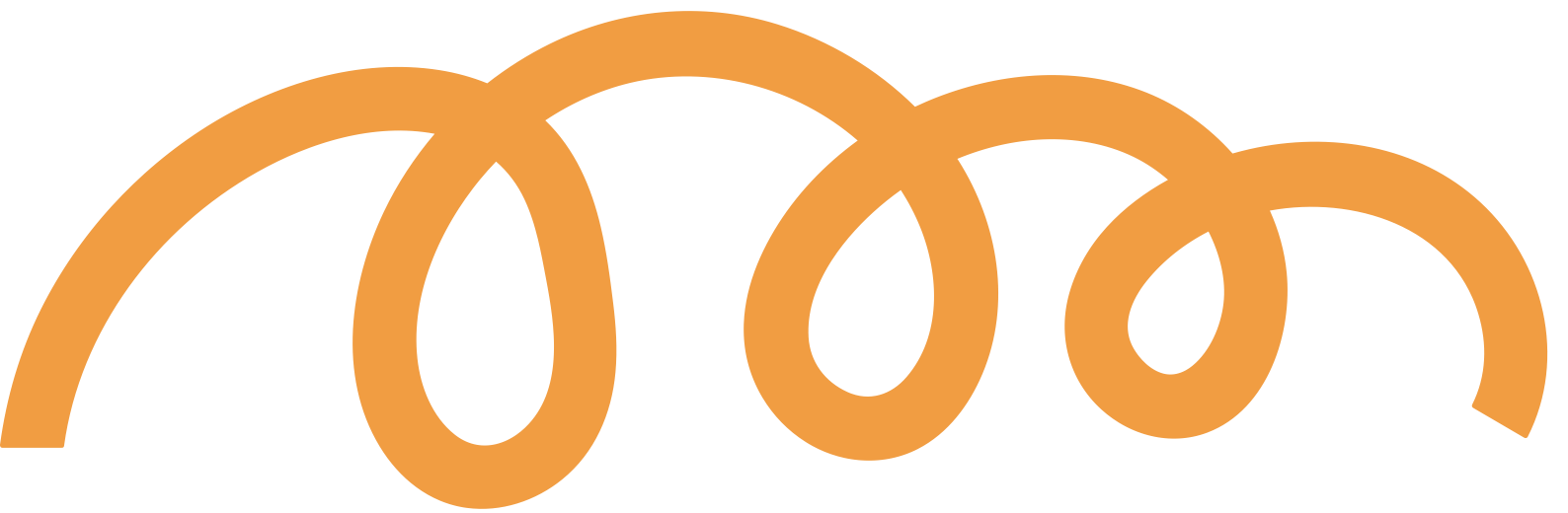 Alle scholen verzamelen
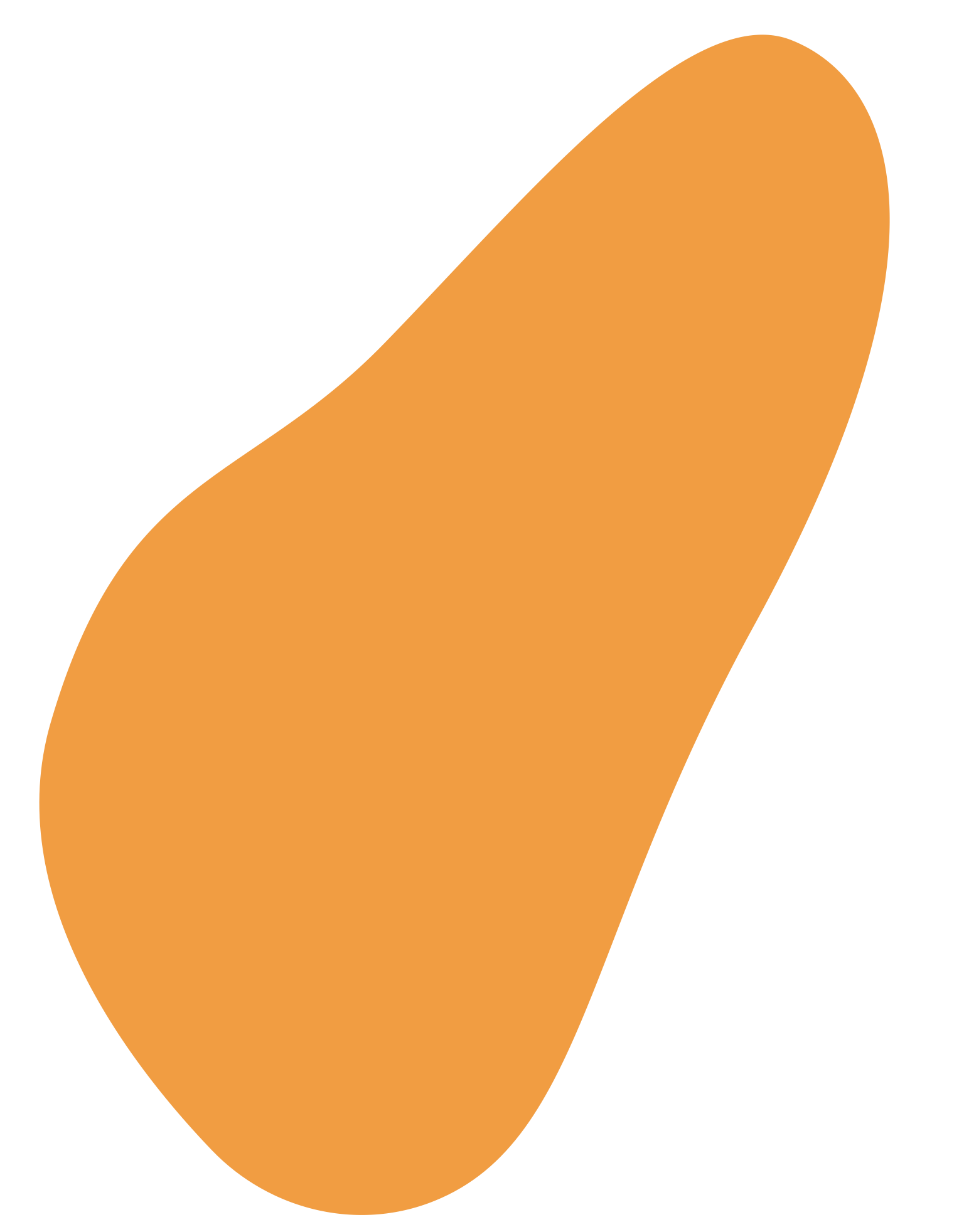 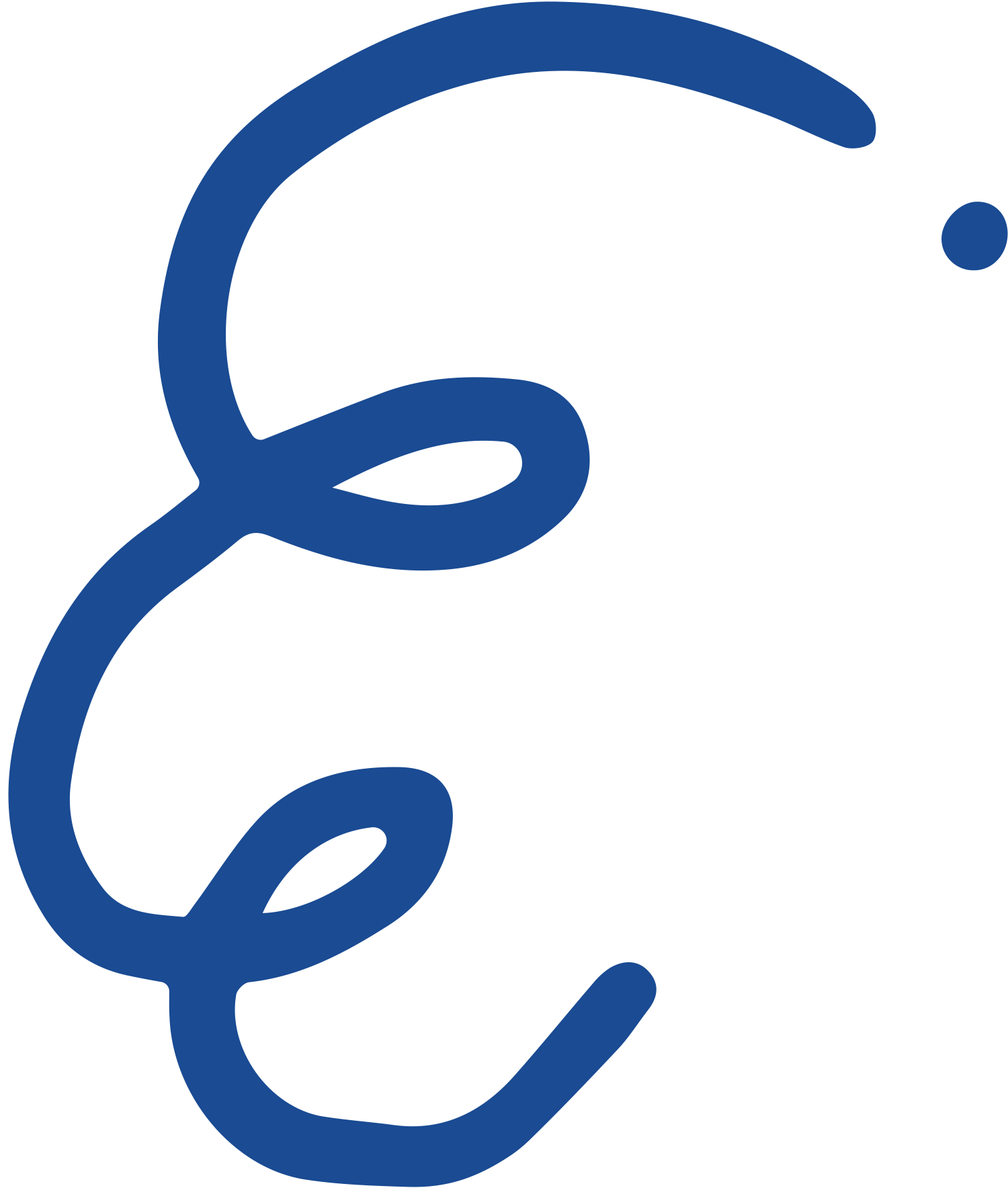 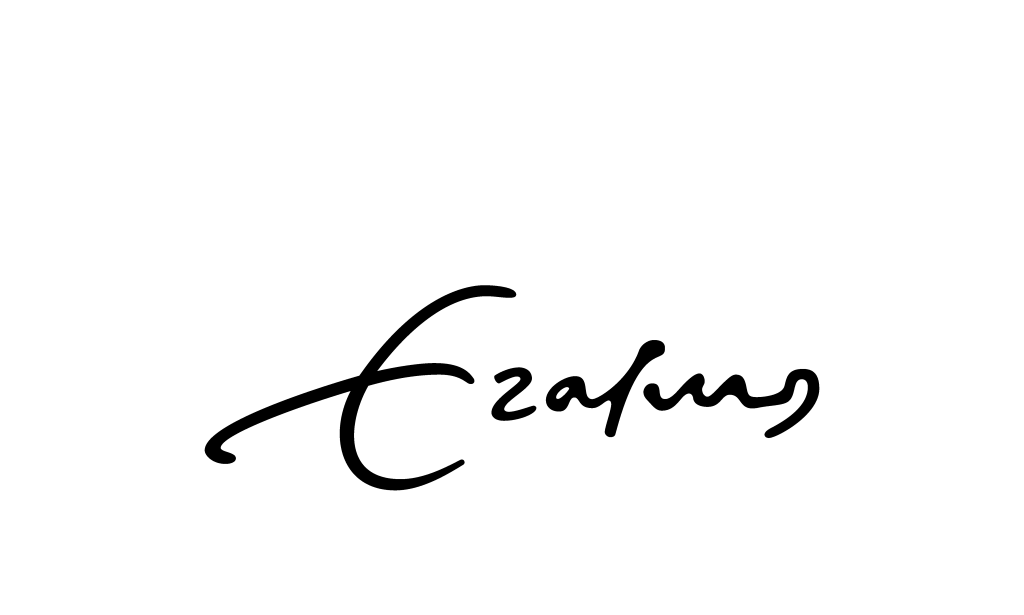 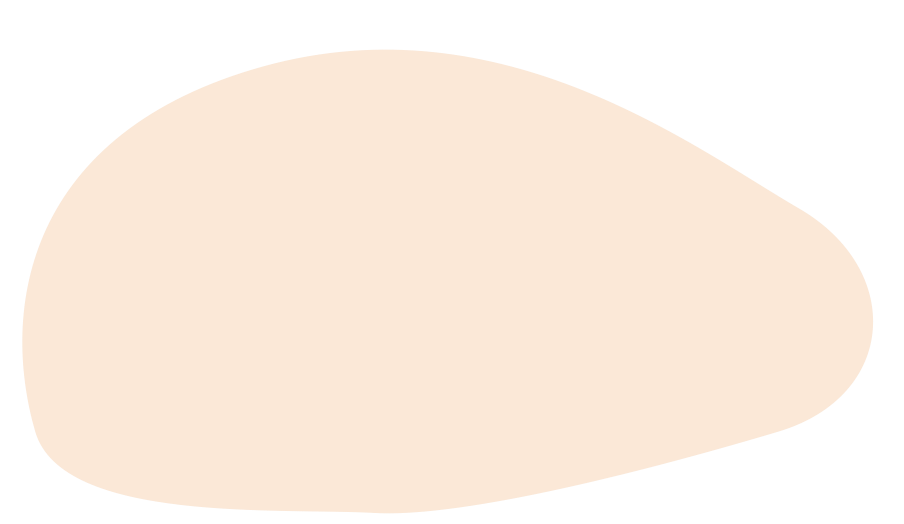 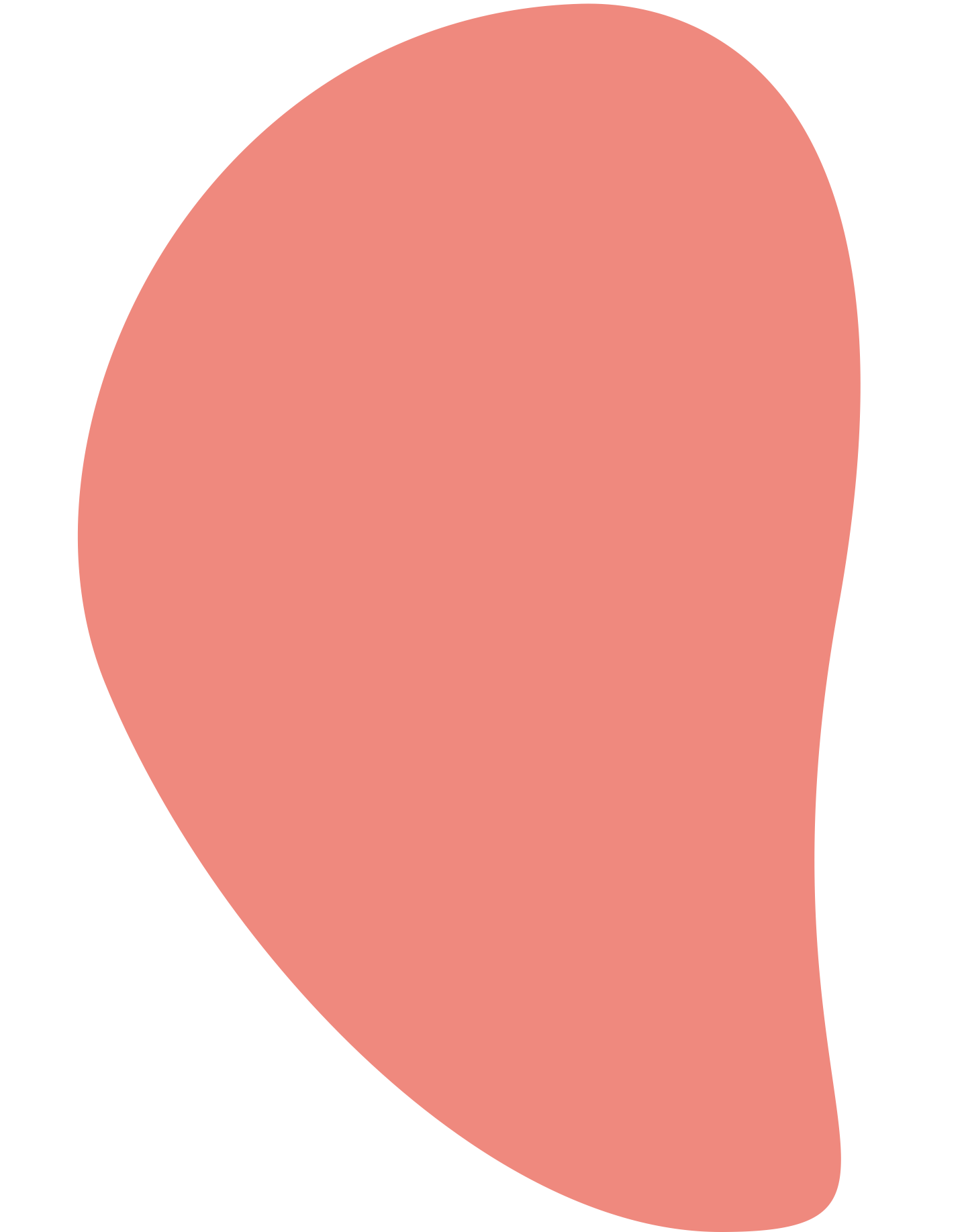 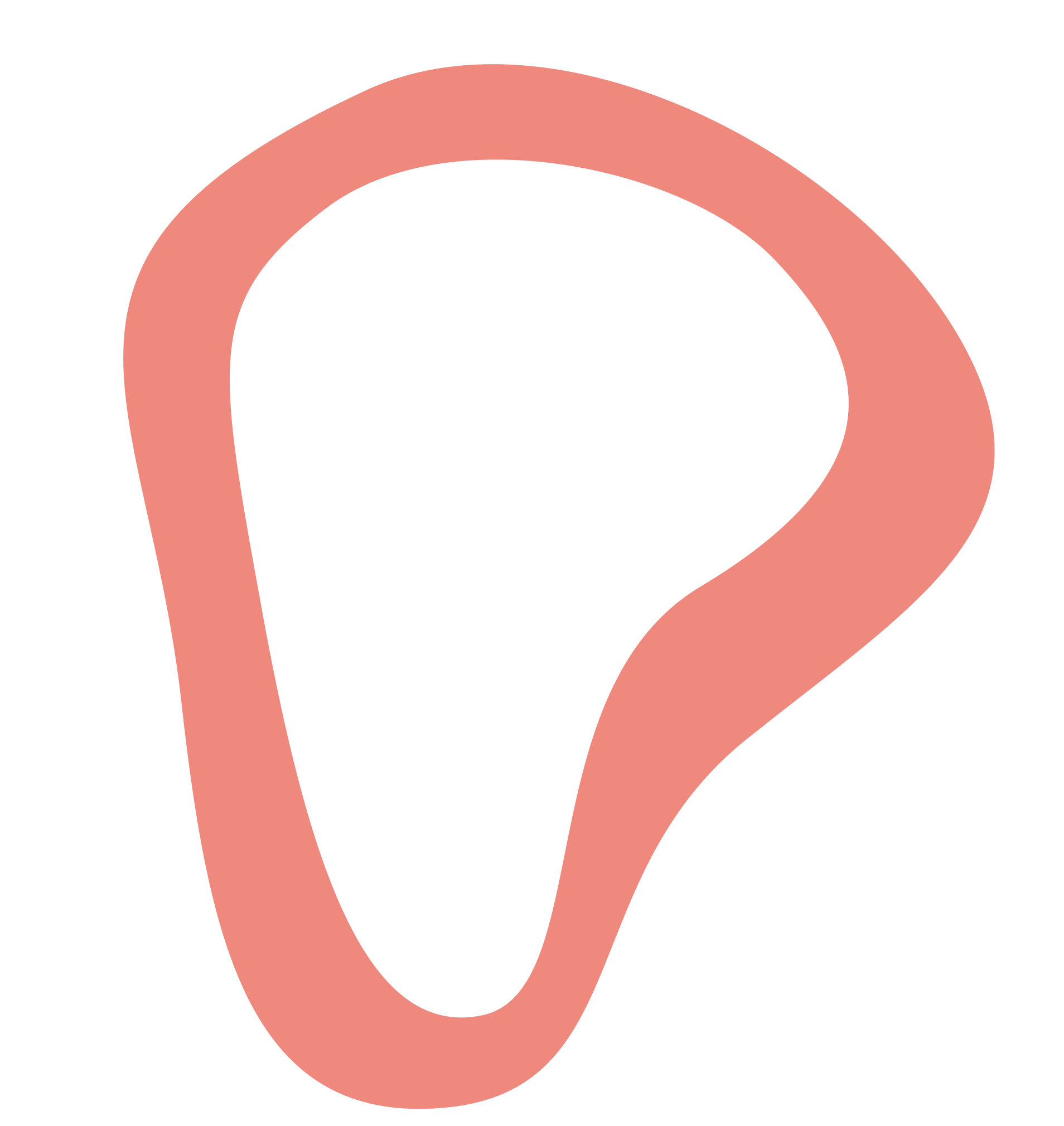 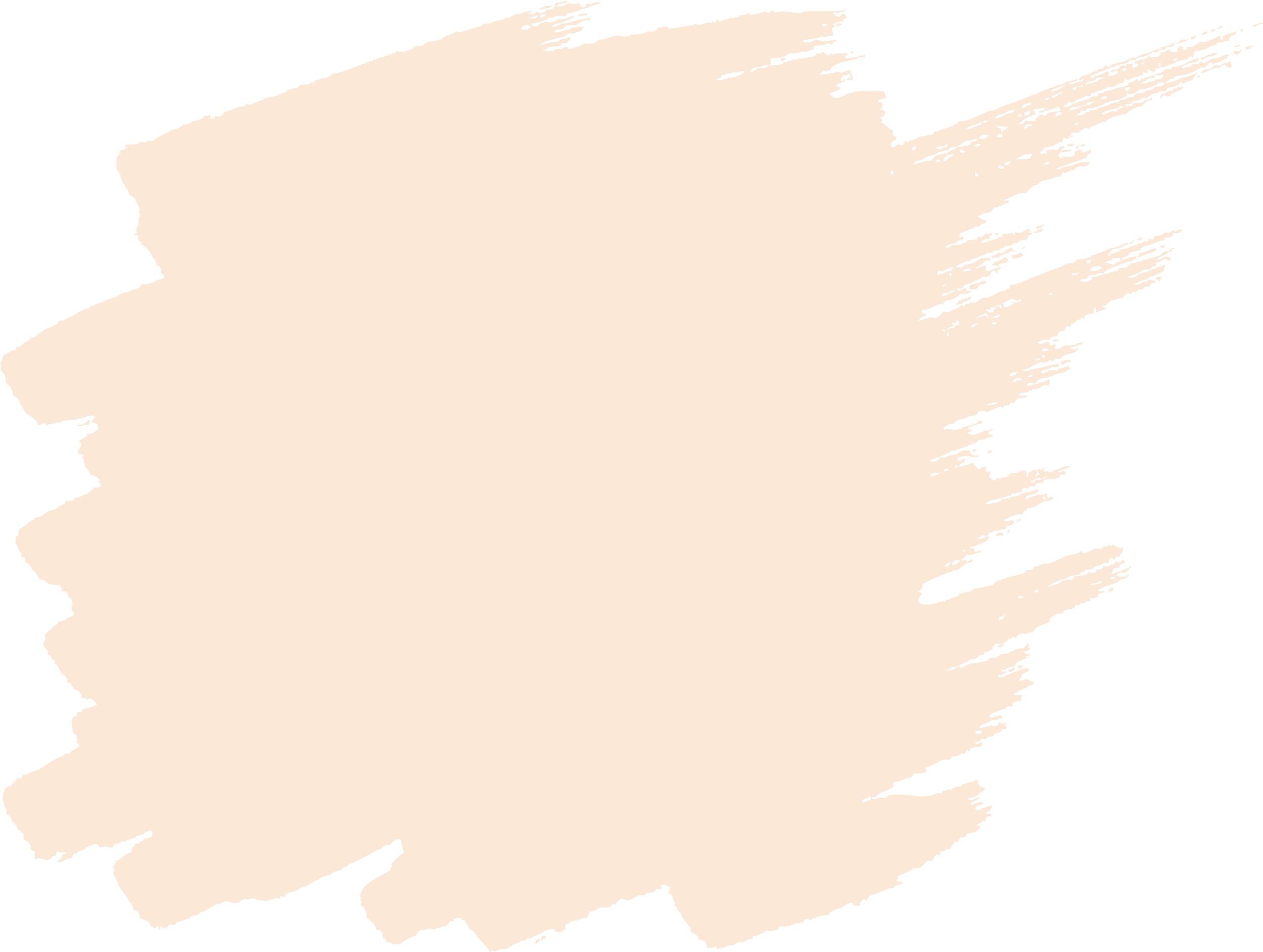 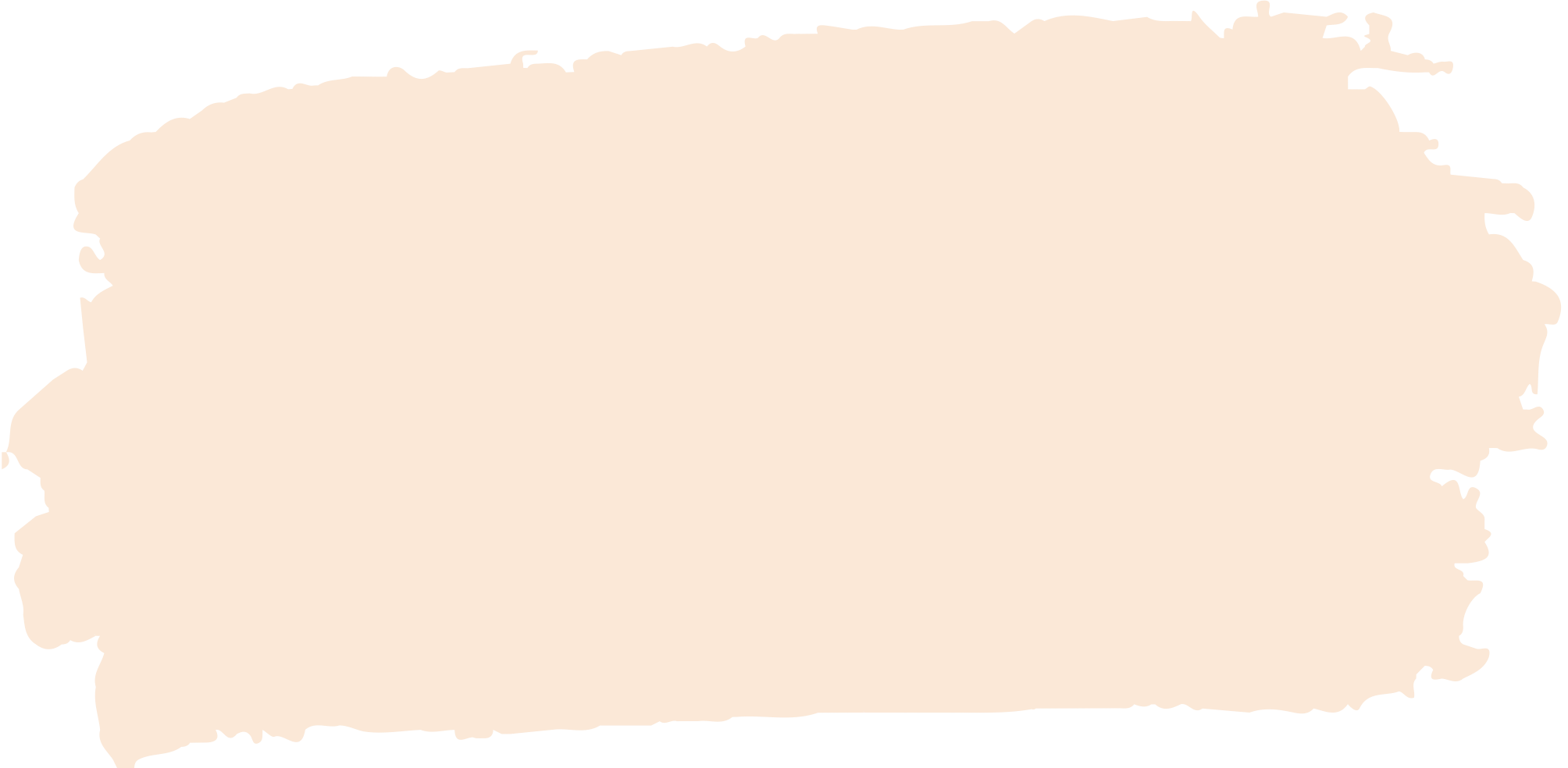 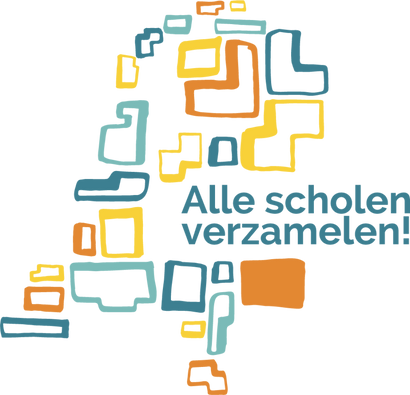 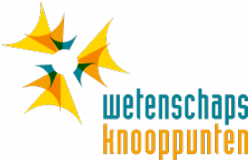 ONDERZOEKSCYCLUS
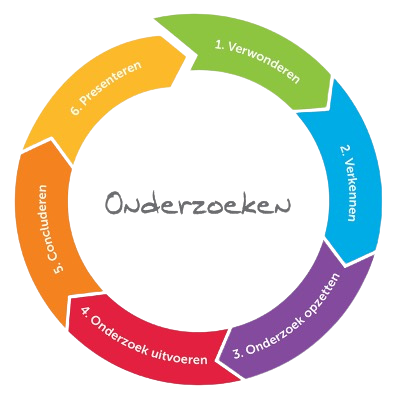 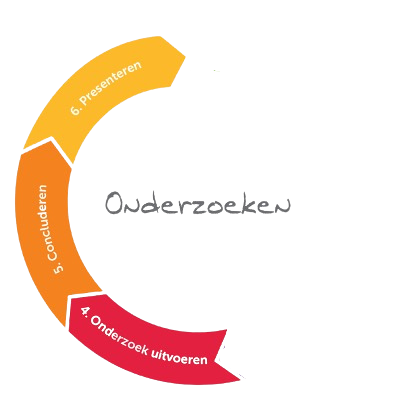 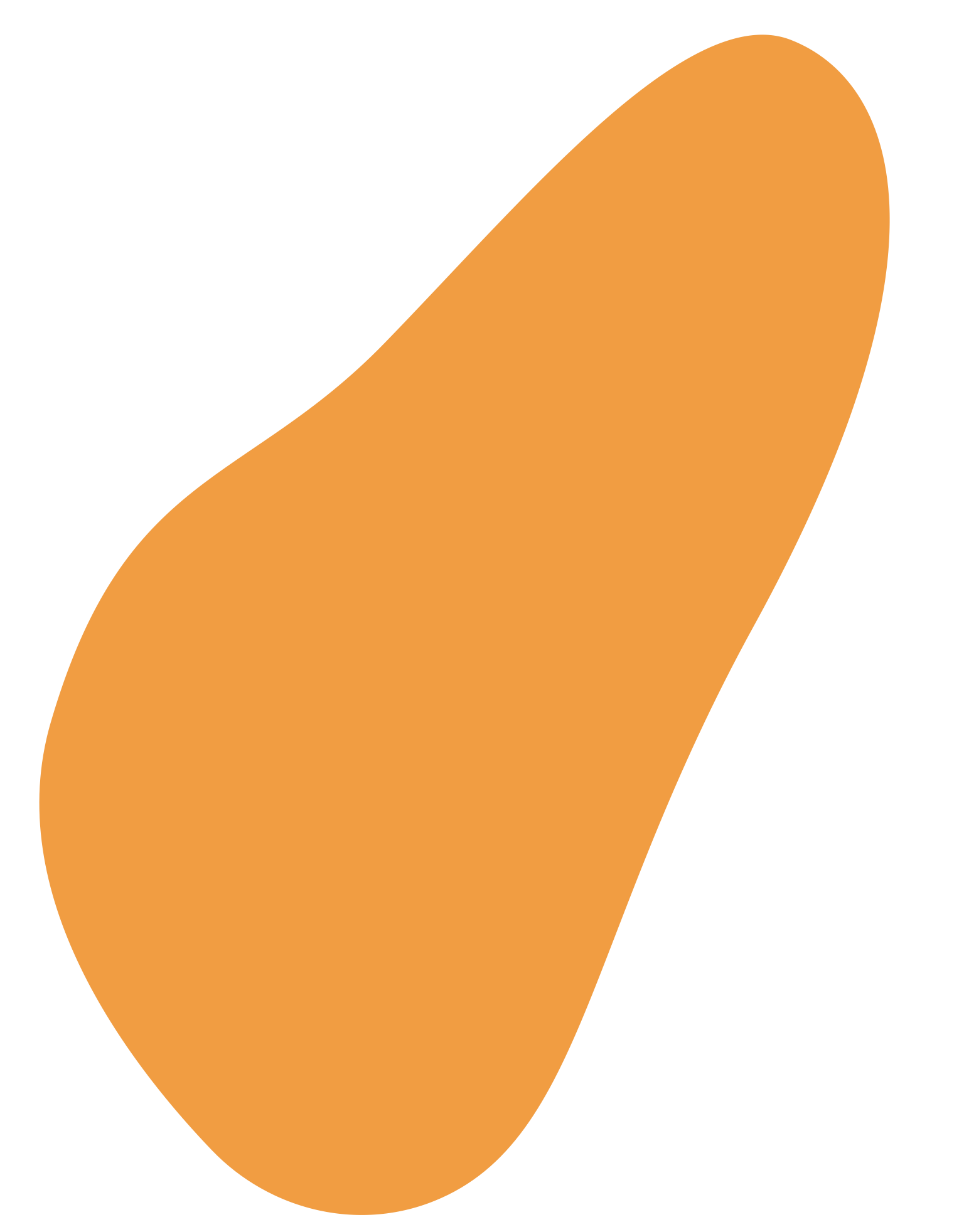 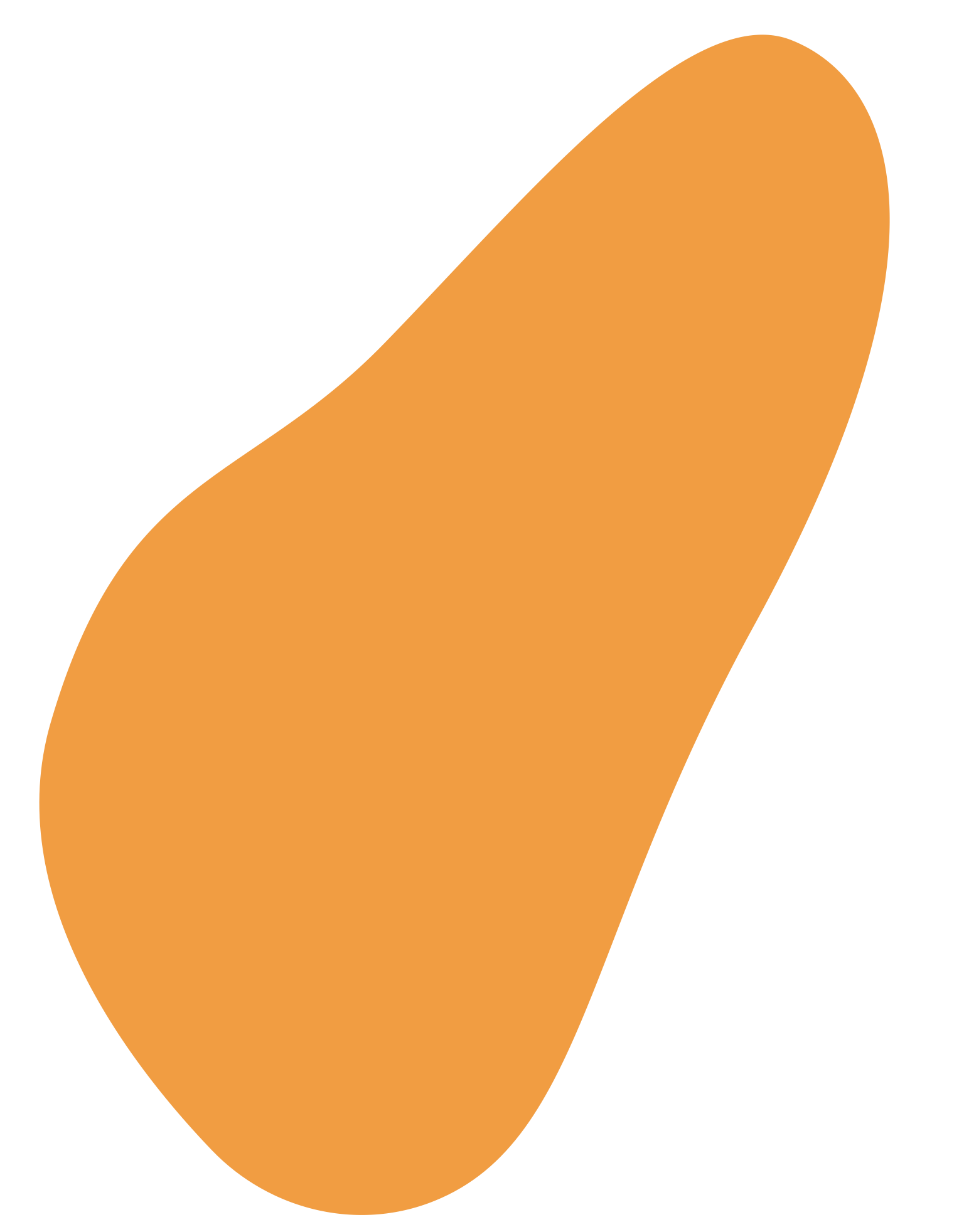 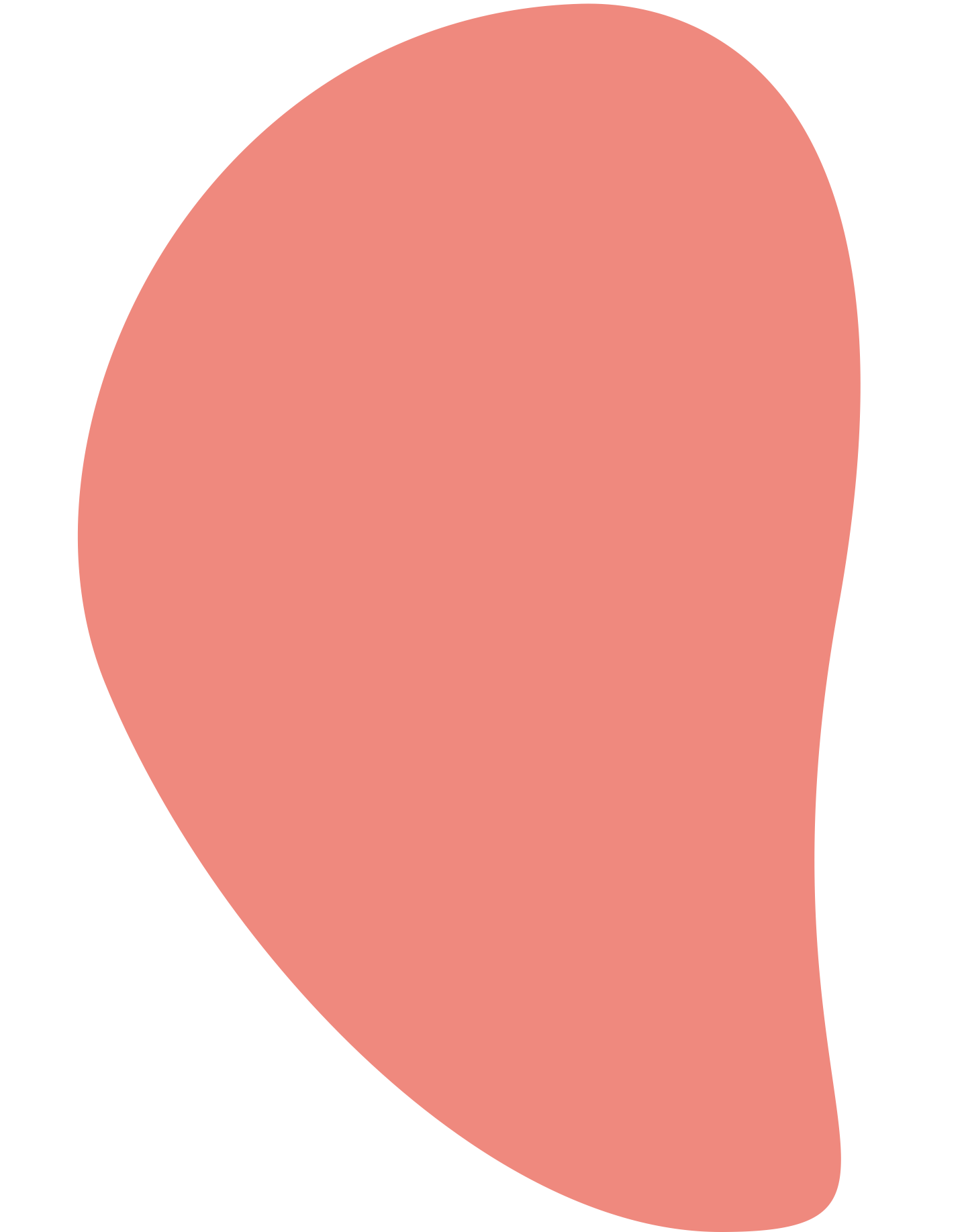 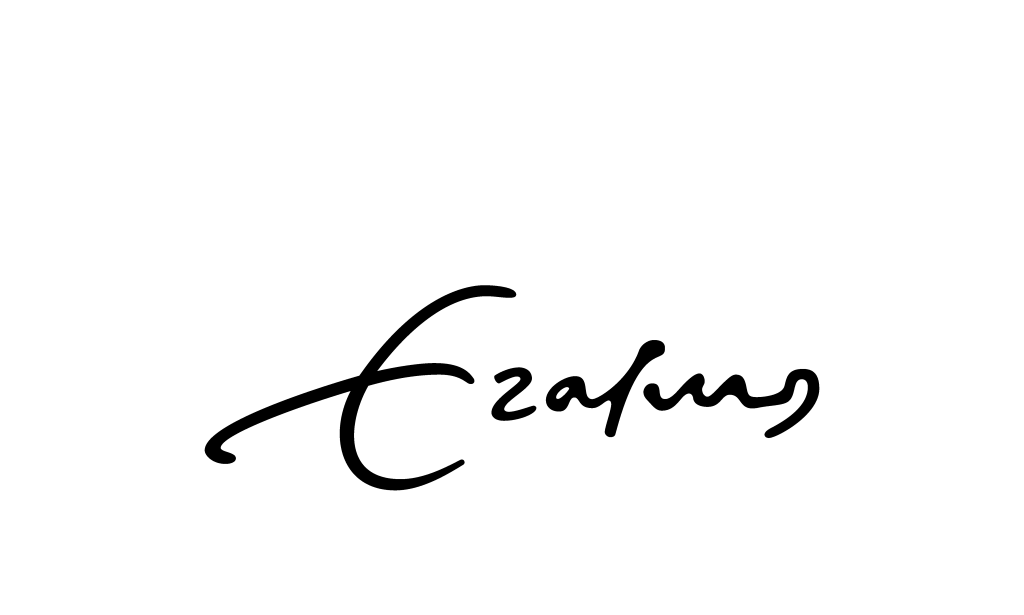 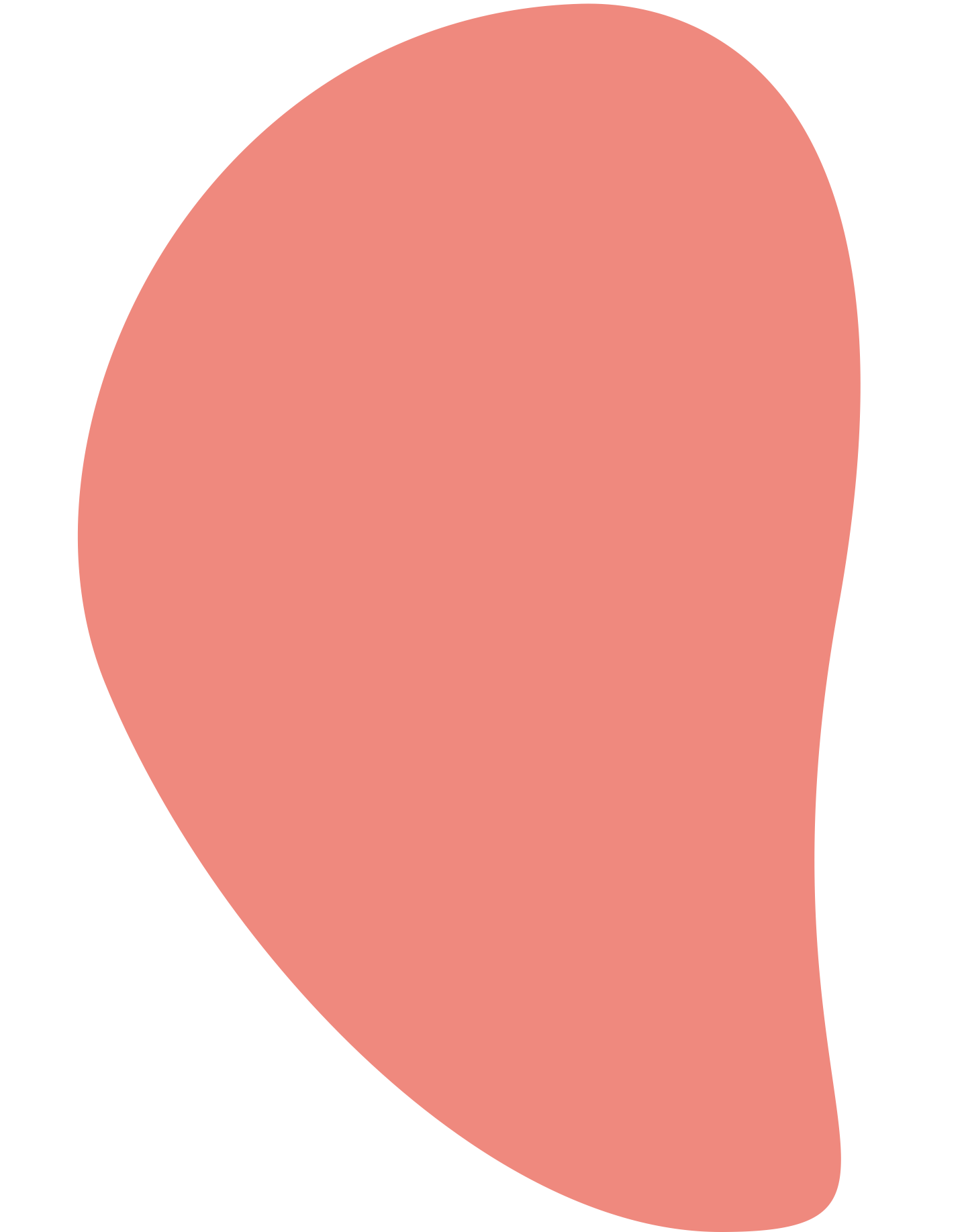 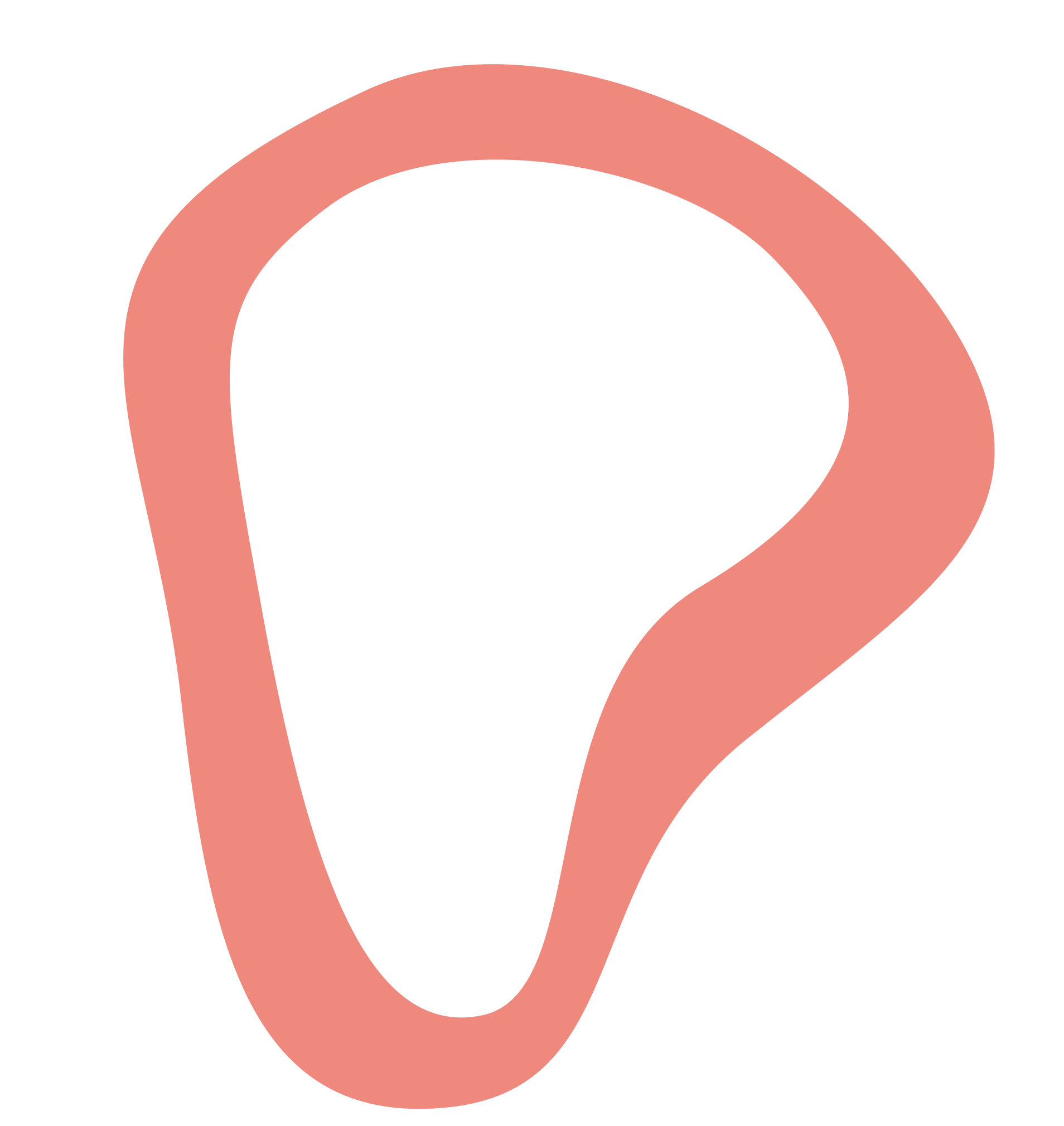 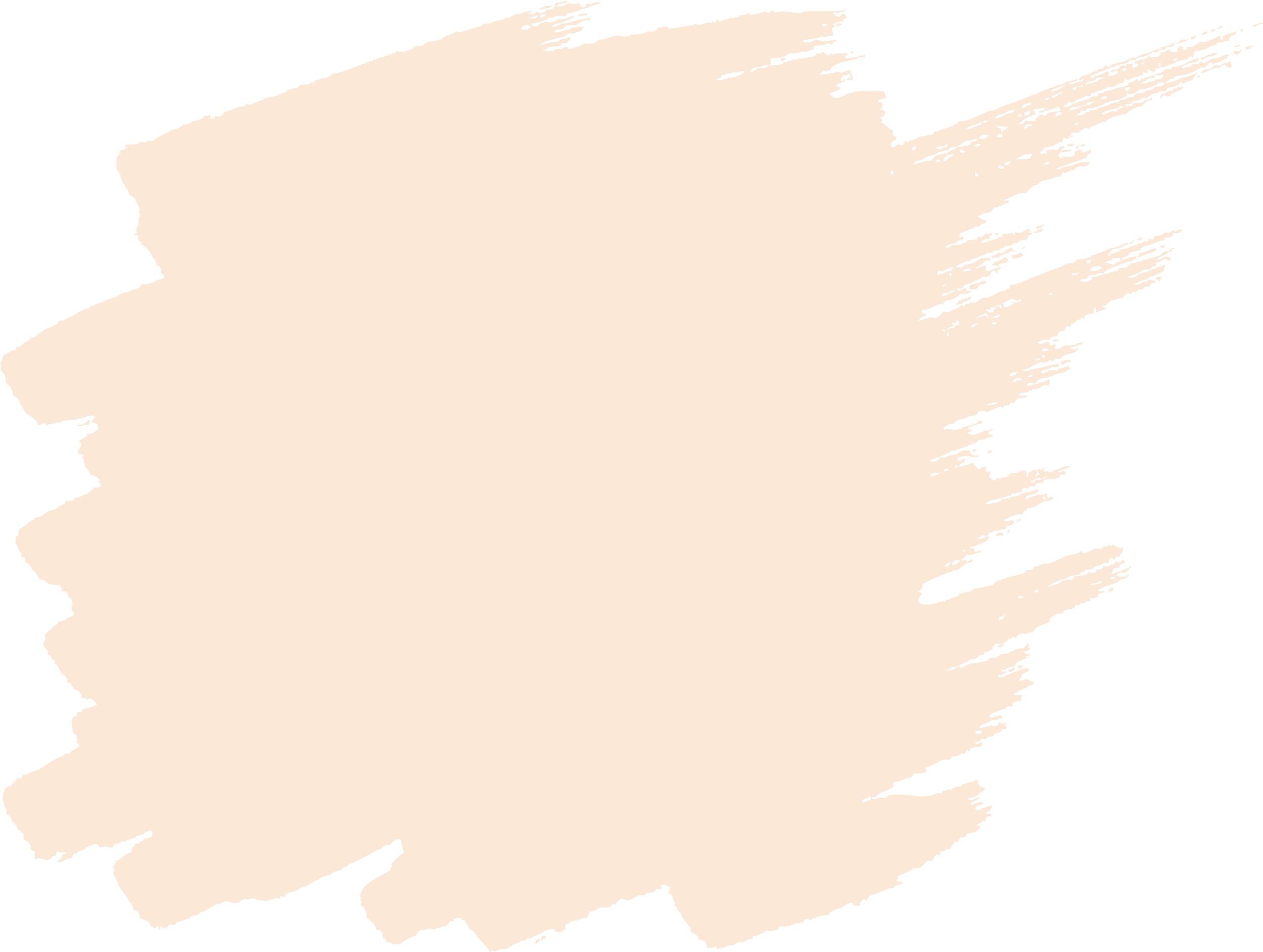 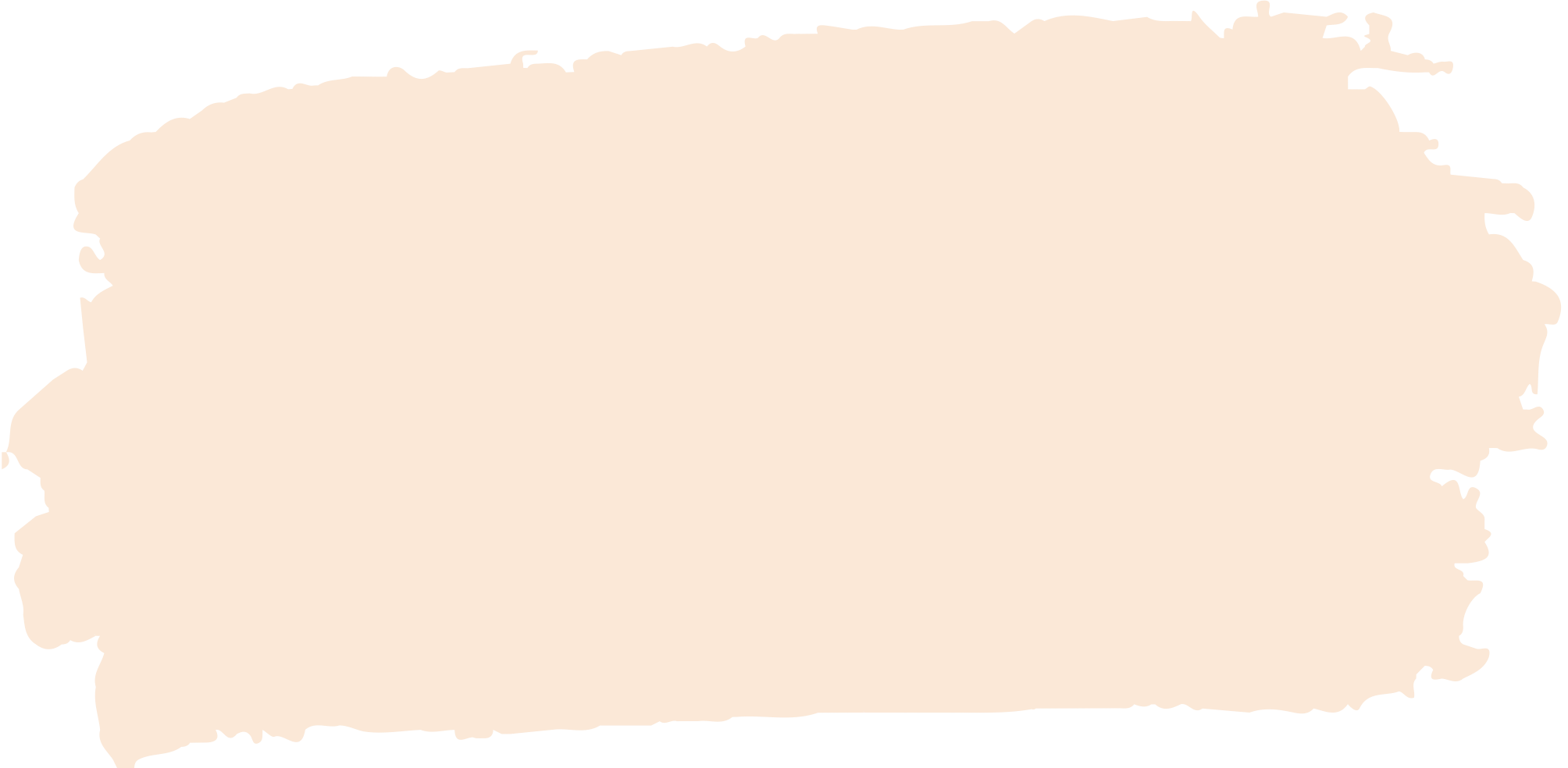 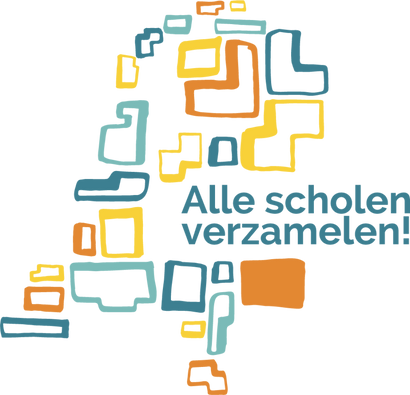 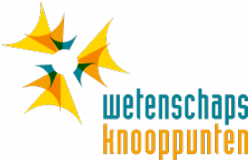 WAT GAAN WE VANDAAG DOEN?
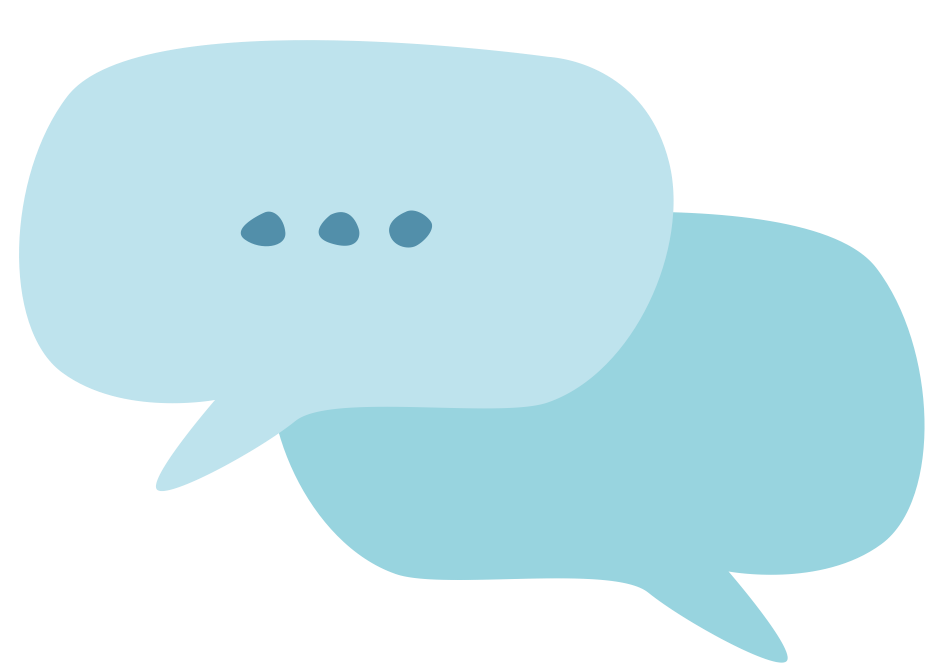 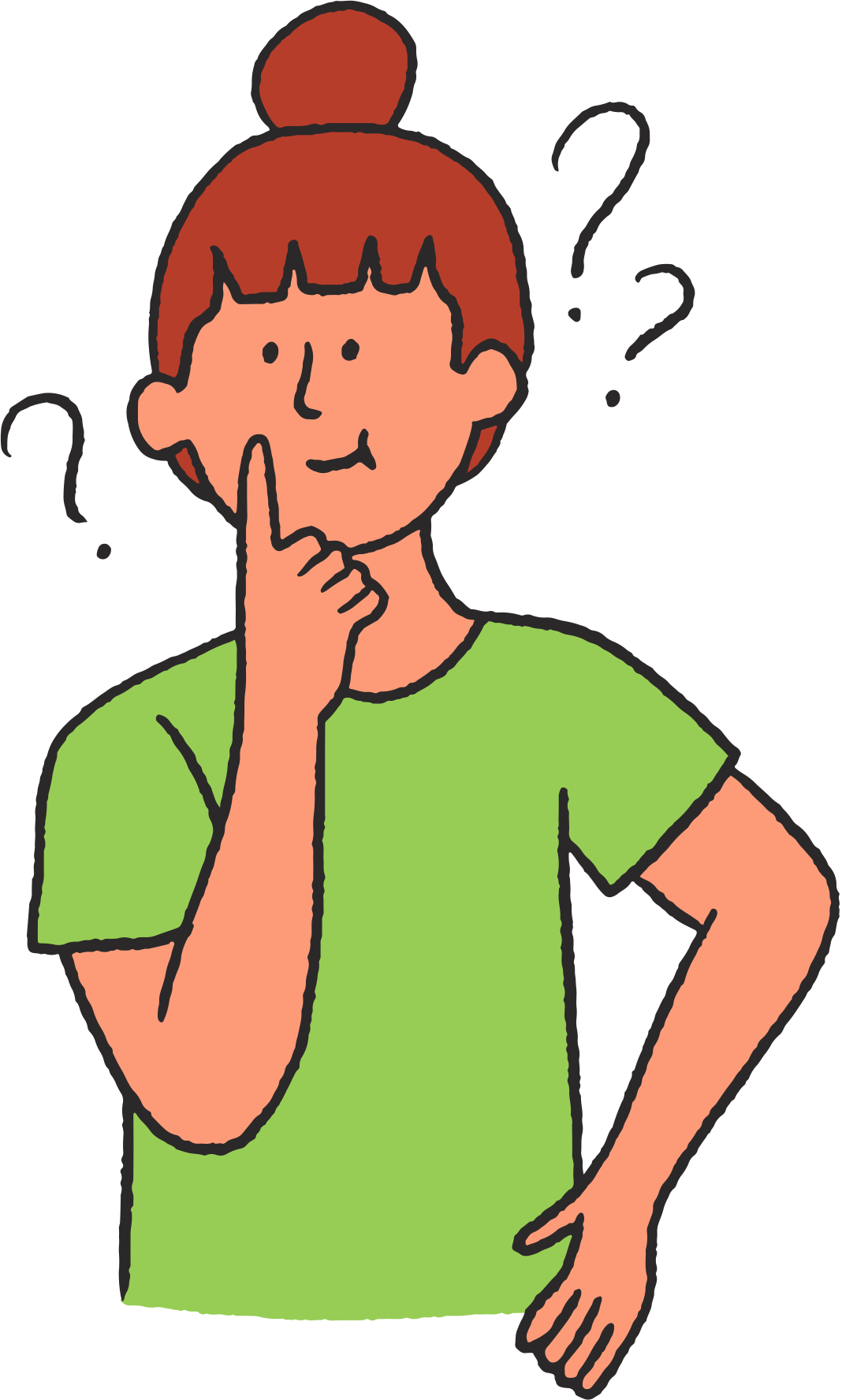 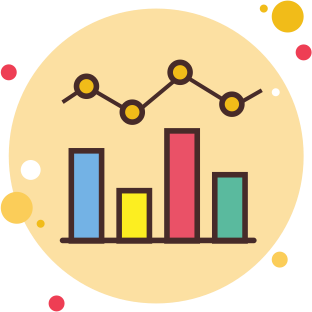 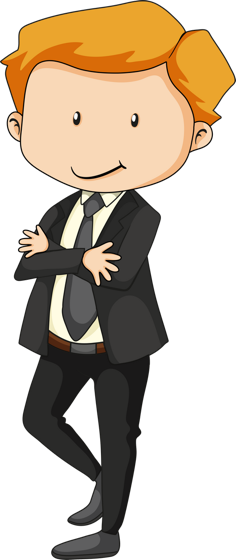 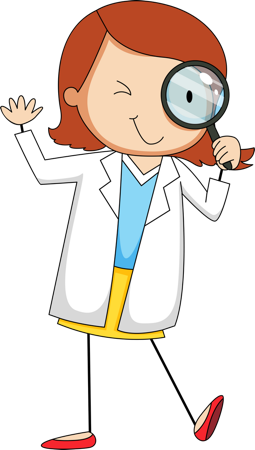 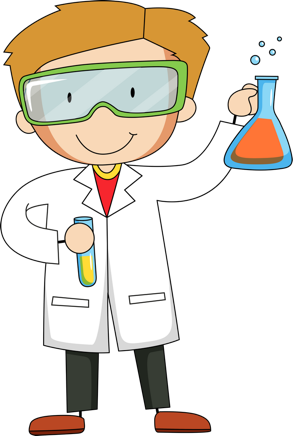 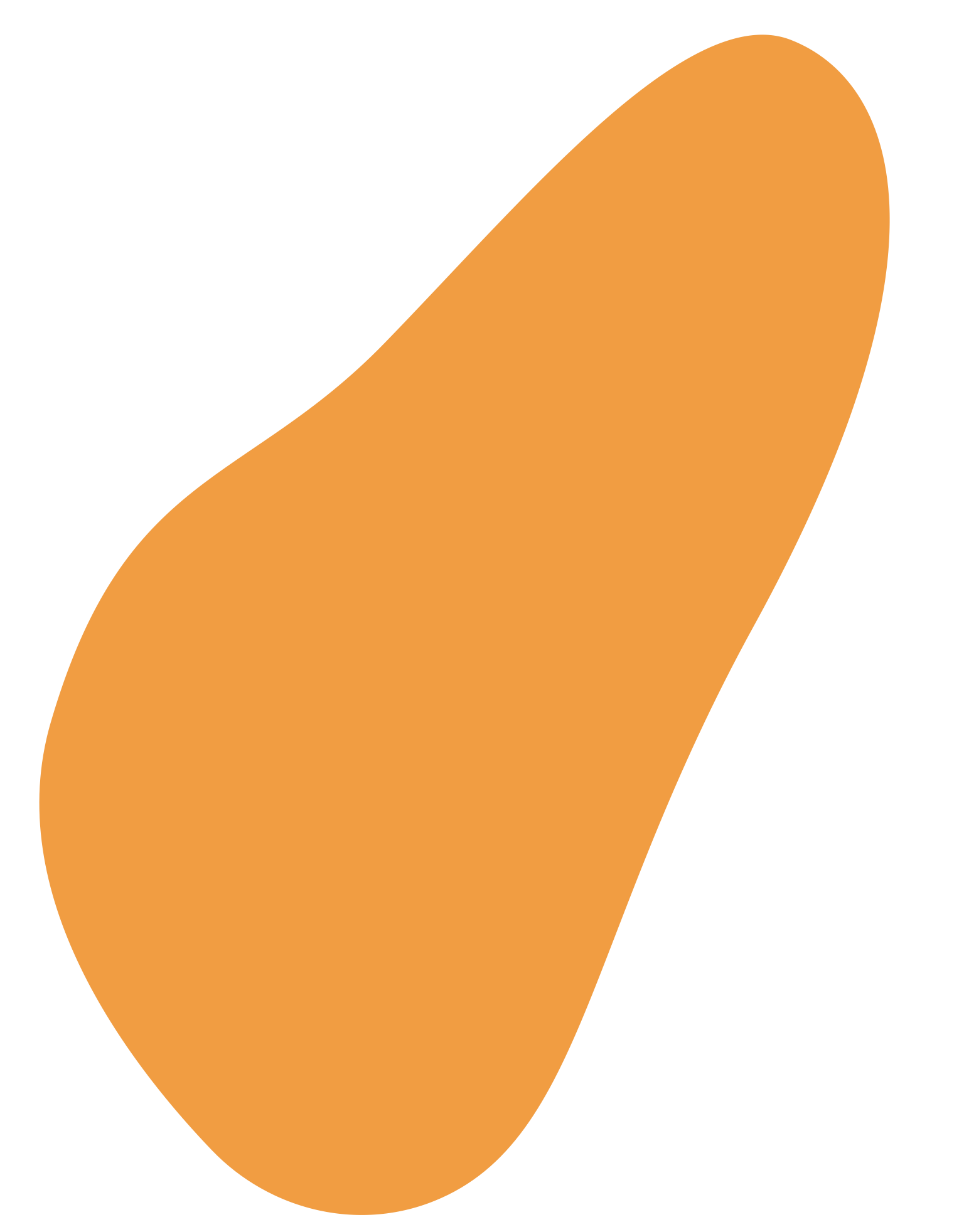 Conclusie presenteren
Sleutelfiguur interviewen
Gegevens (data) verwerken
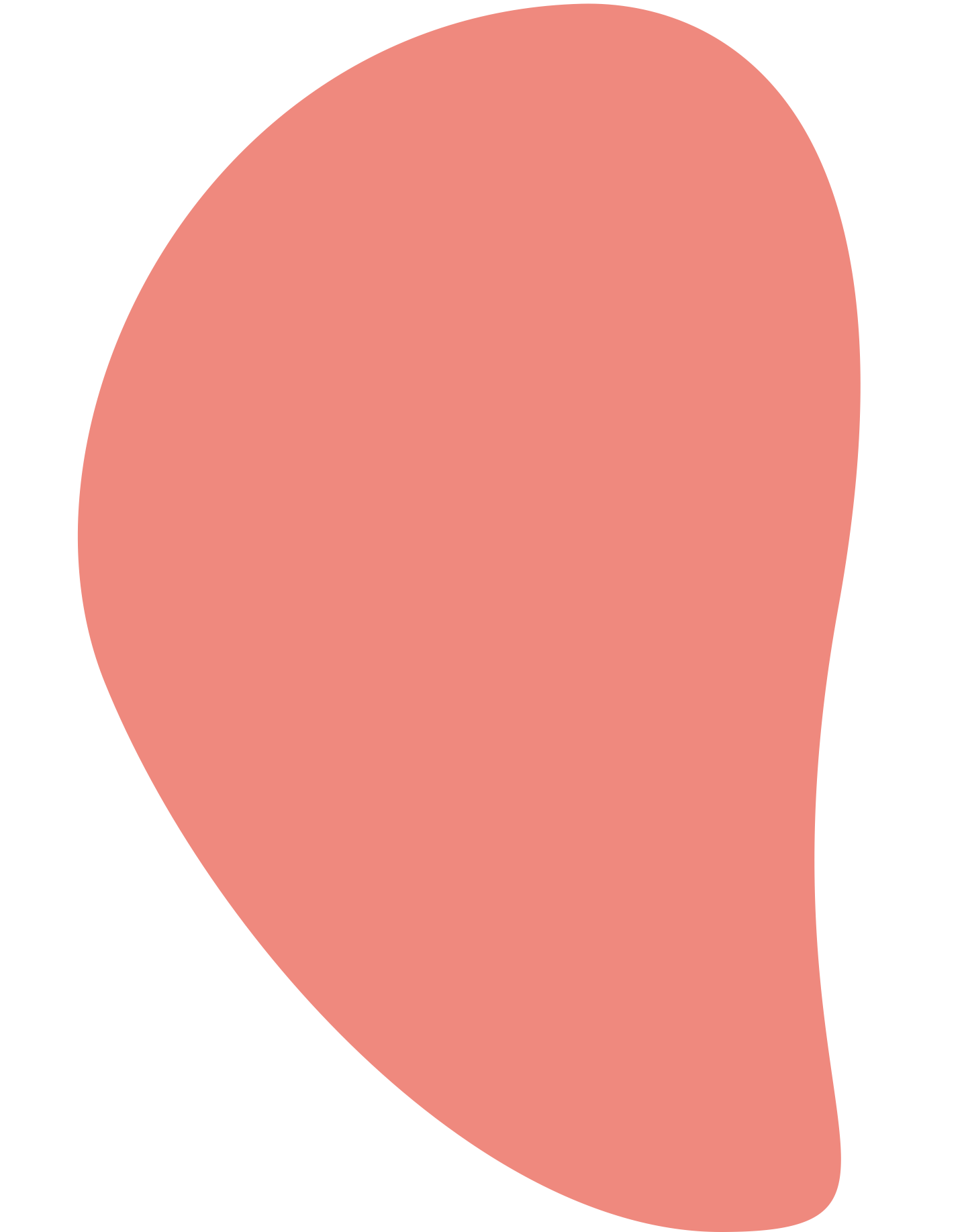 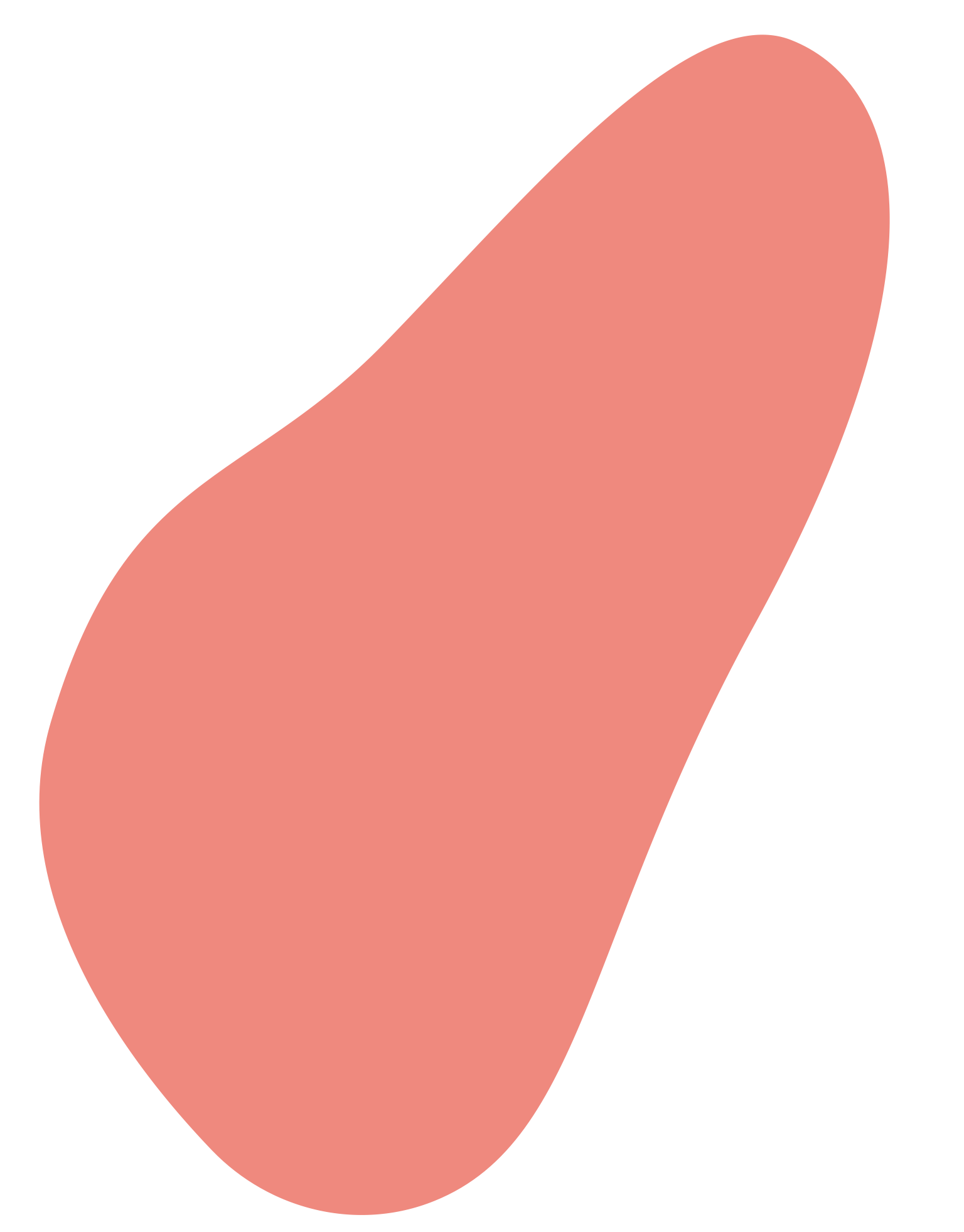 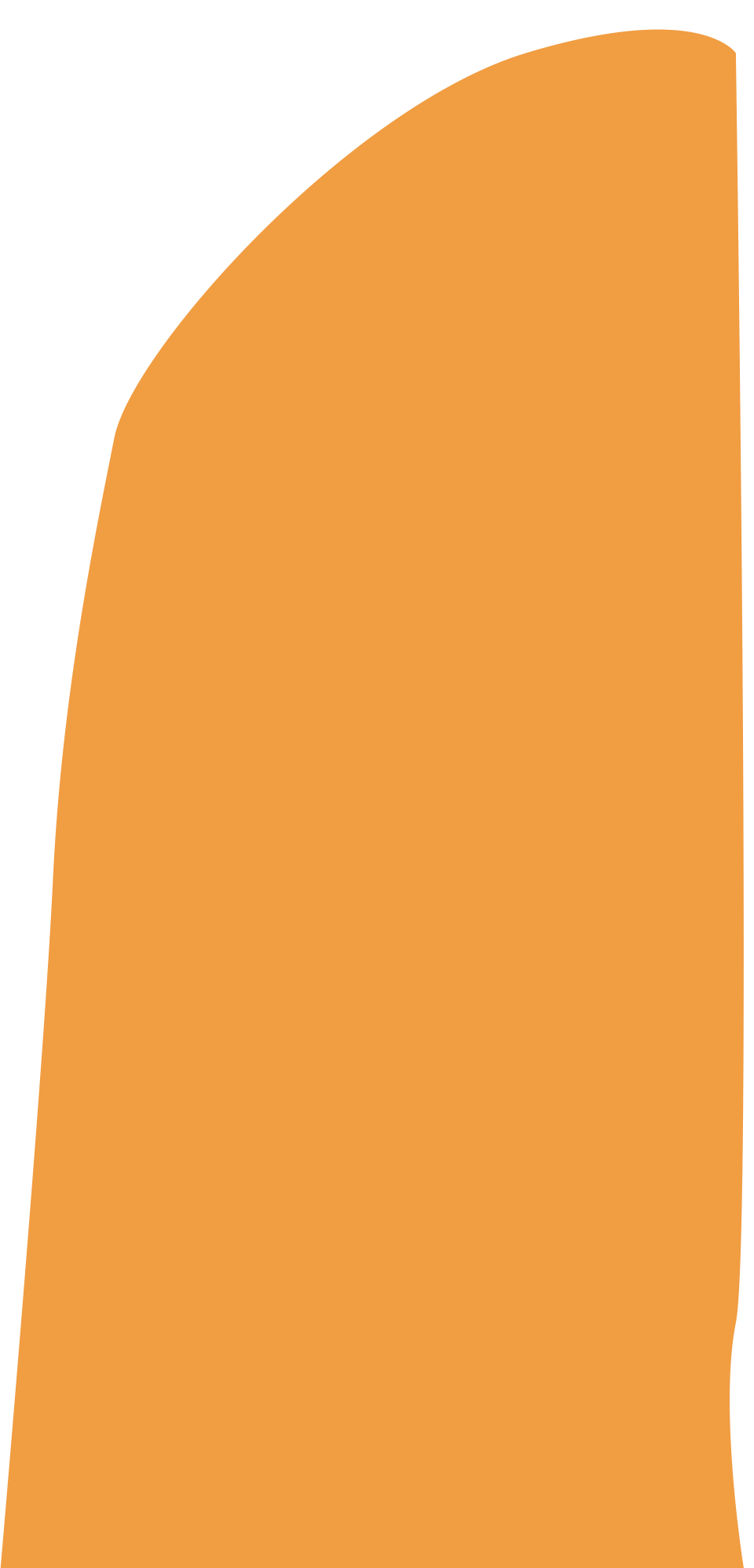 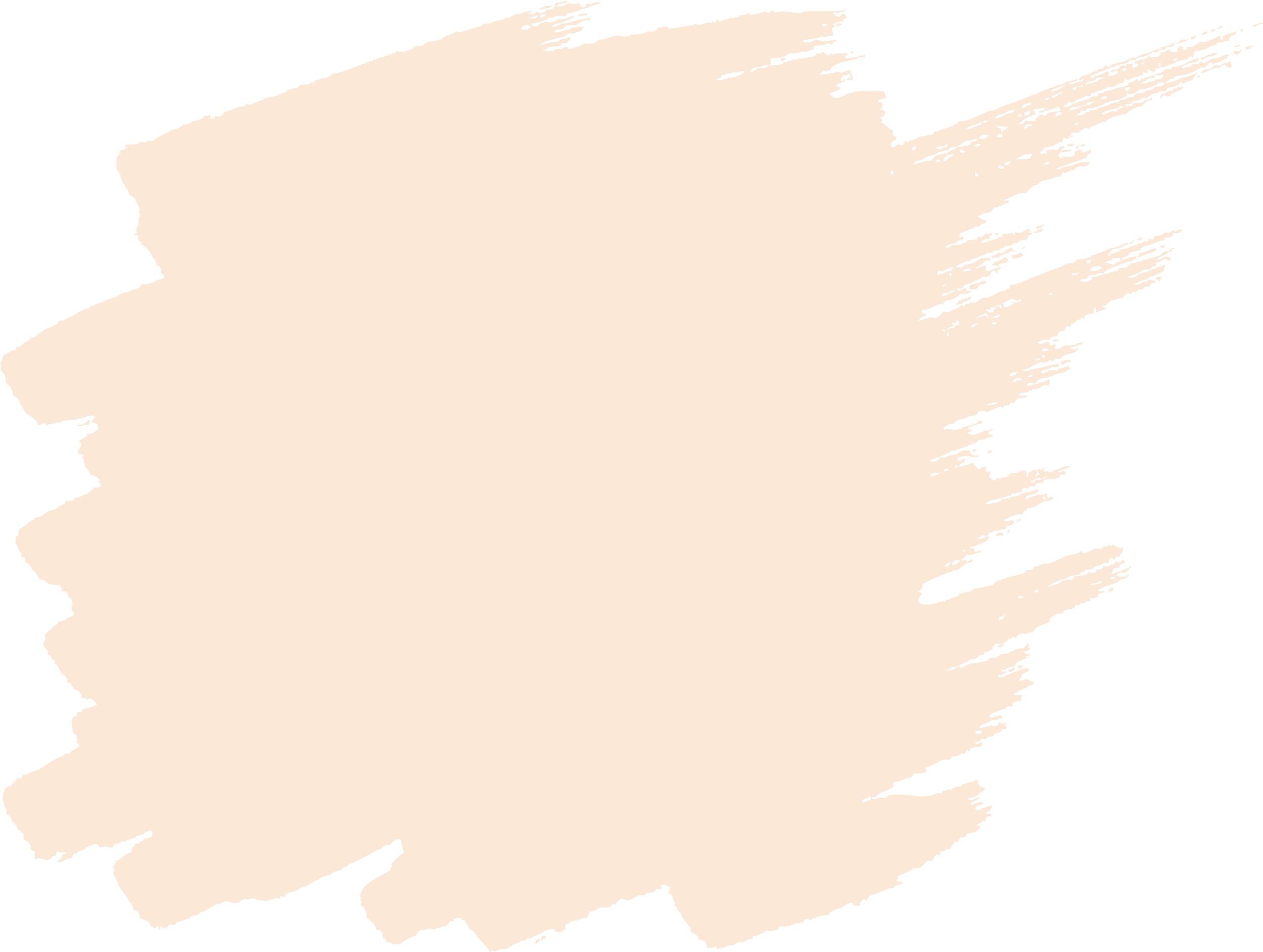 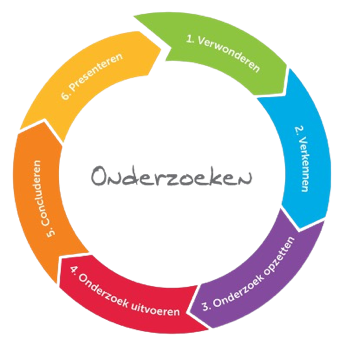 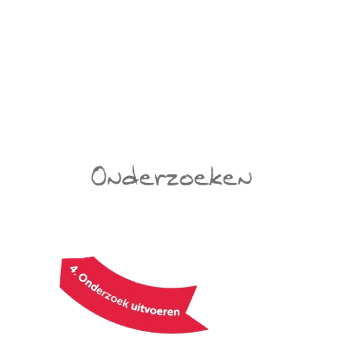 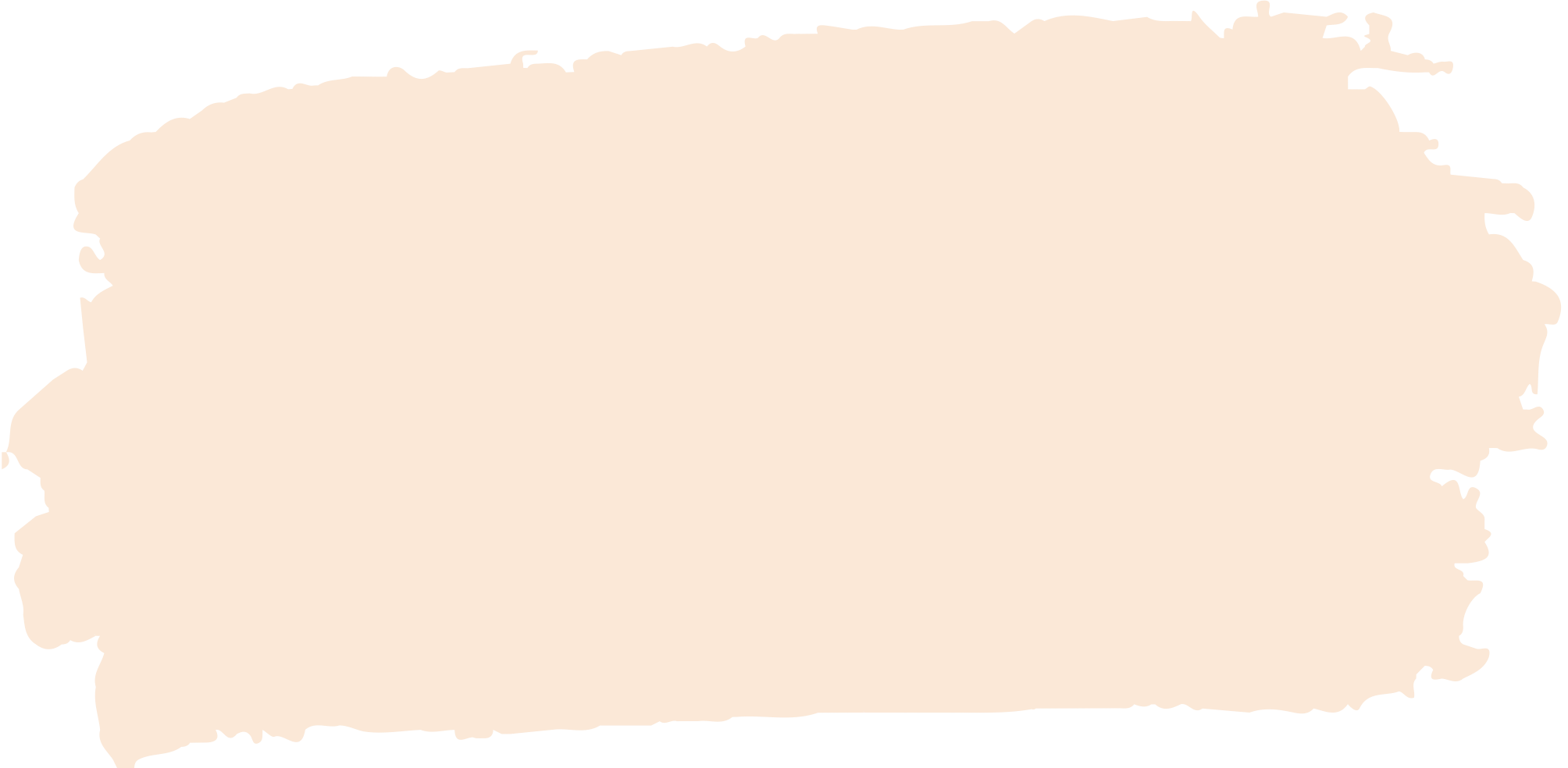 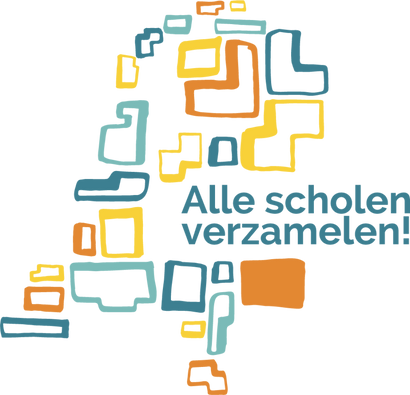 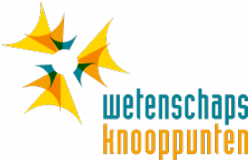 WERKBOEKJE
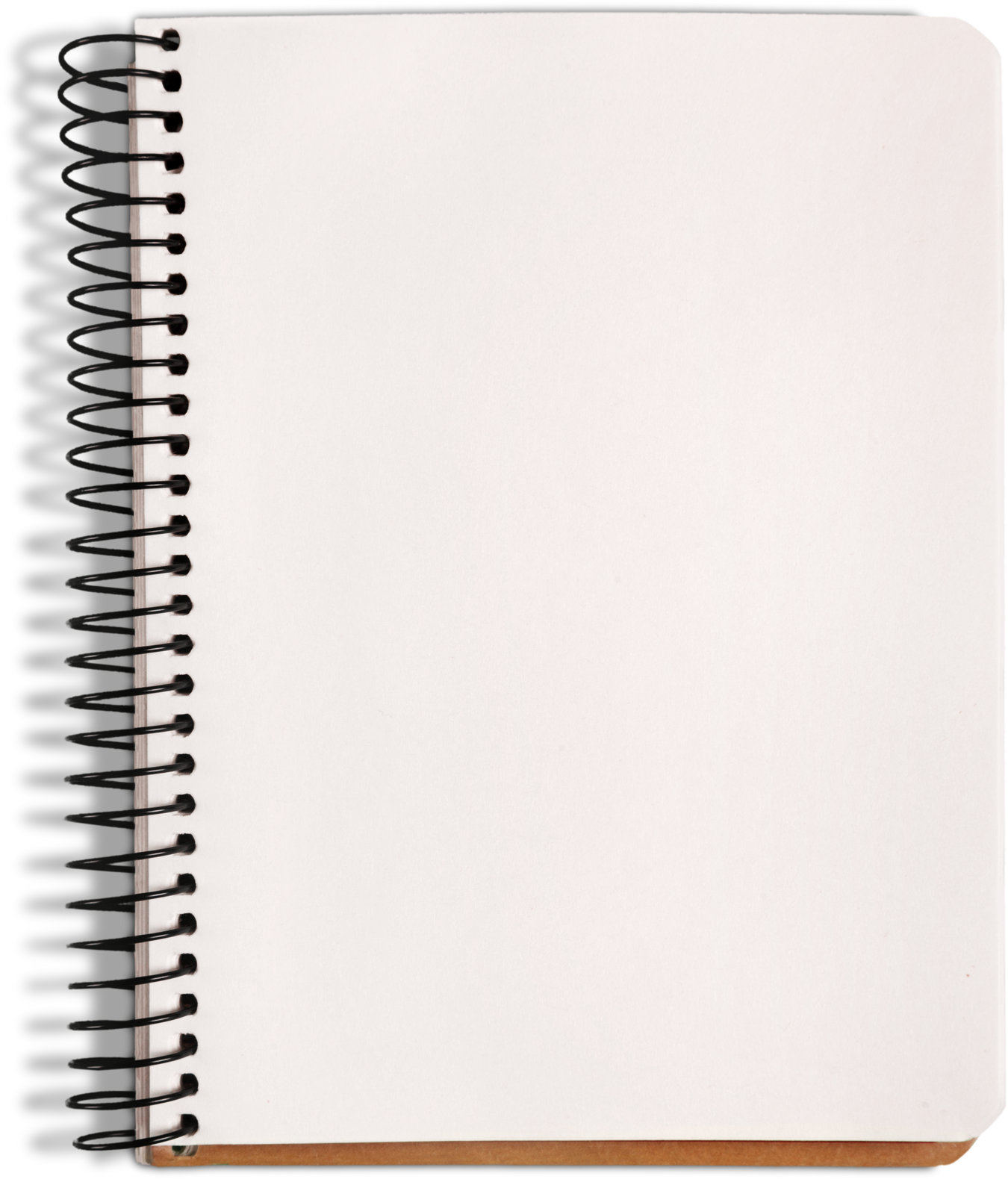 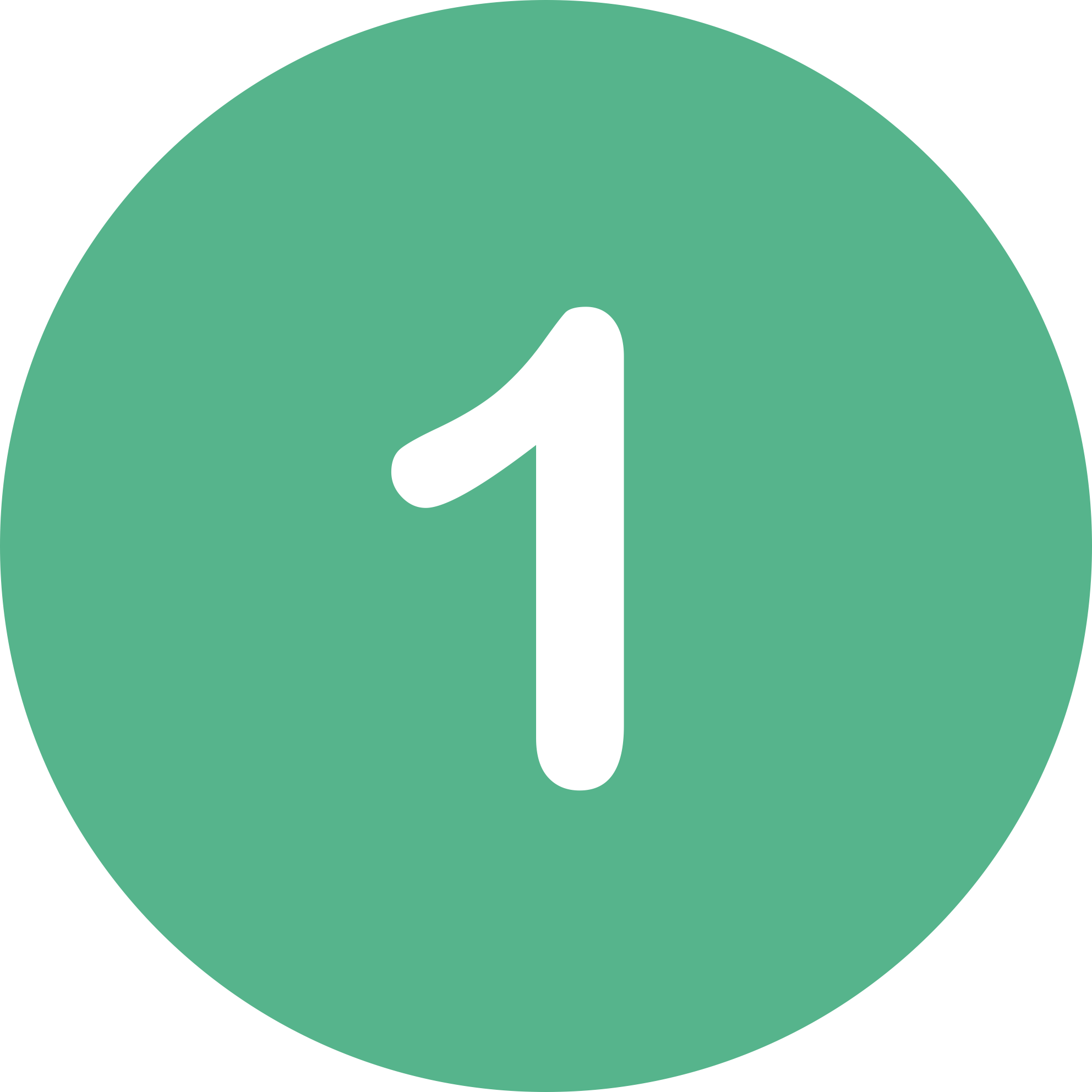 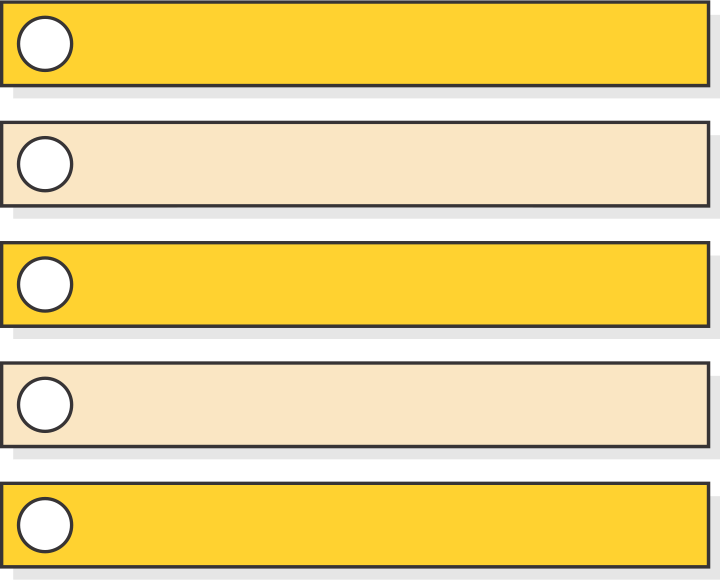 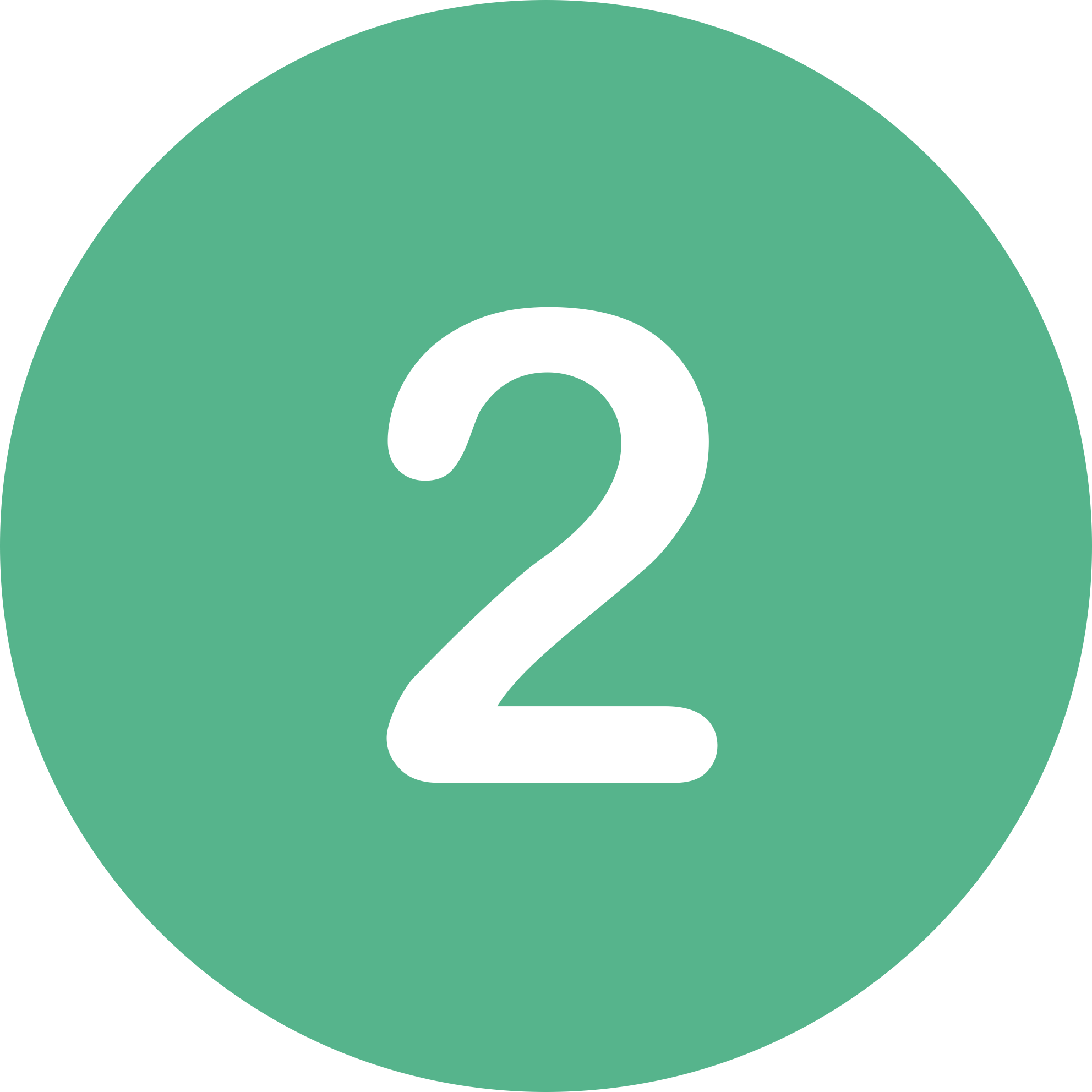 Heb je de klas top 5 ingevuld?
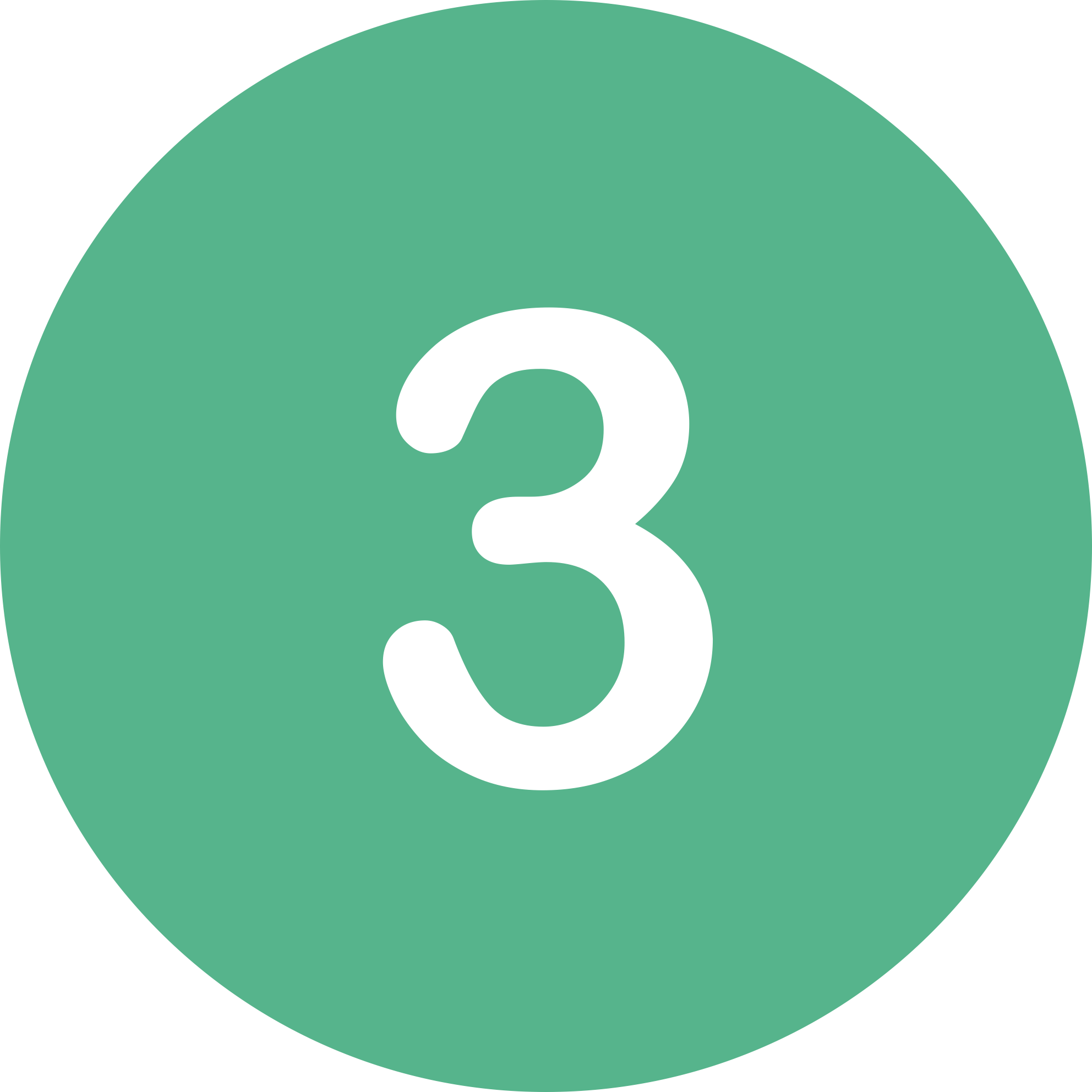 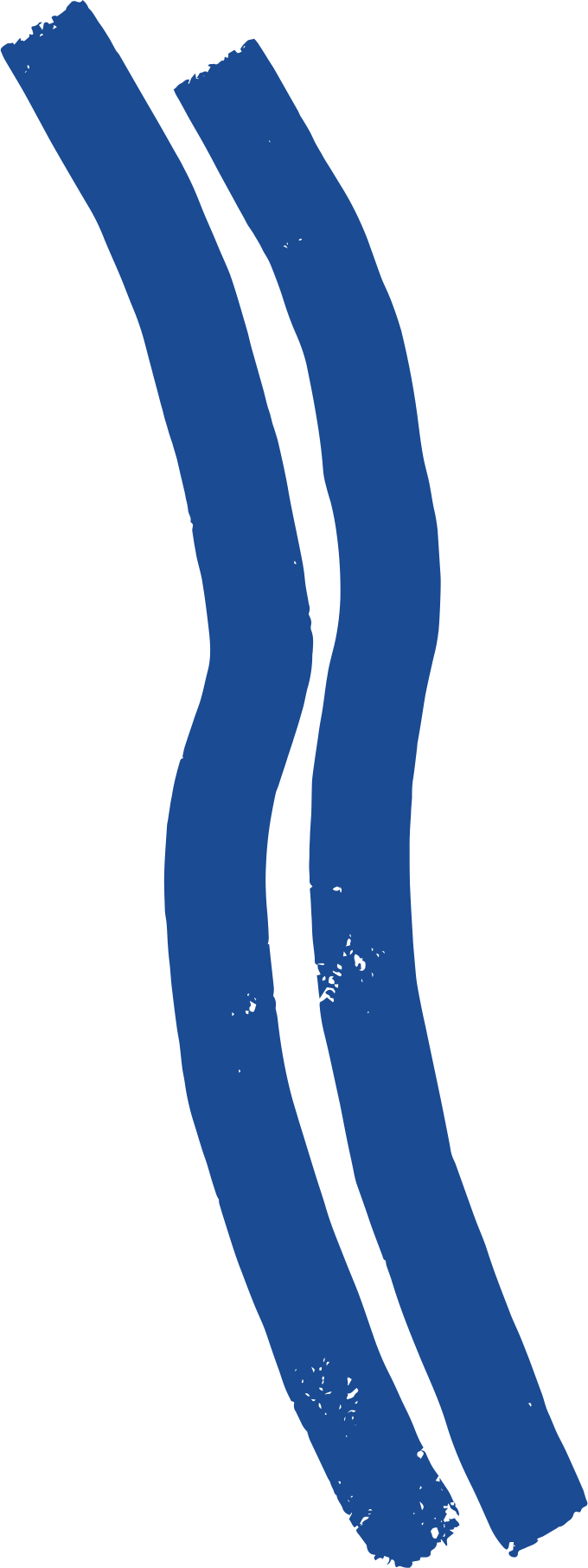 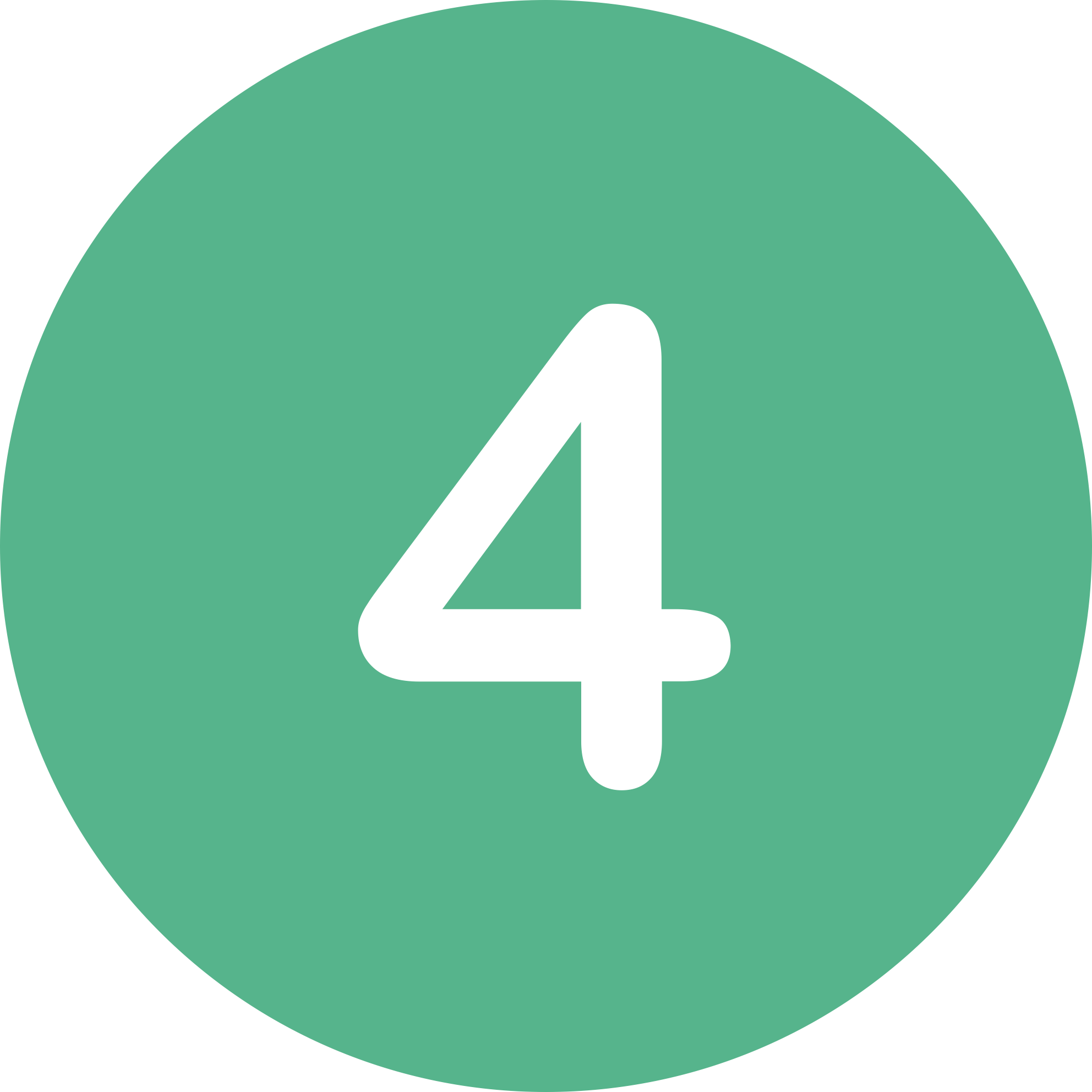 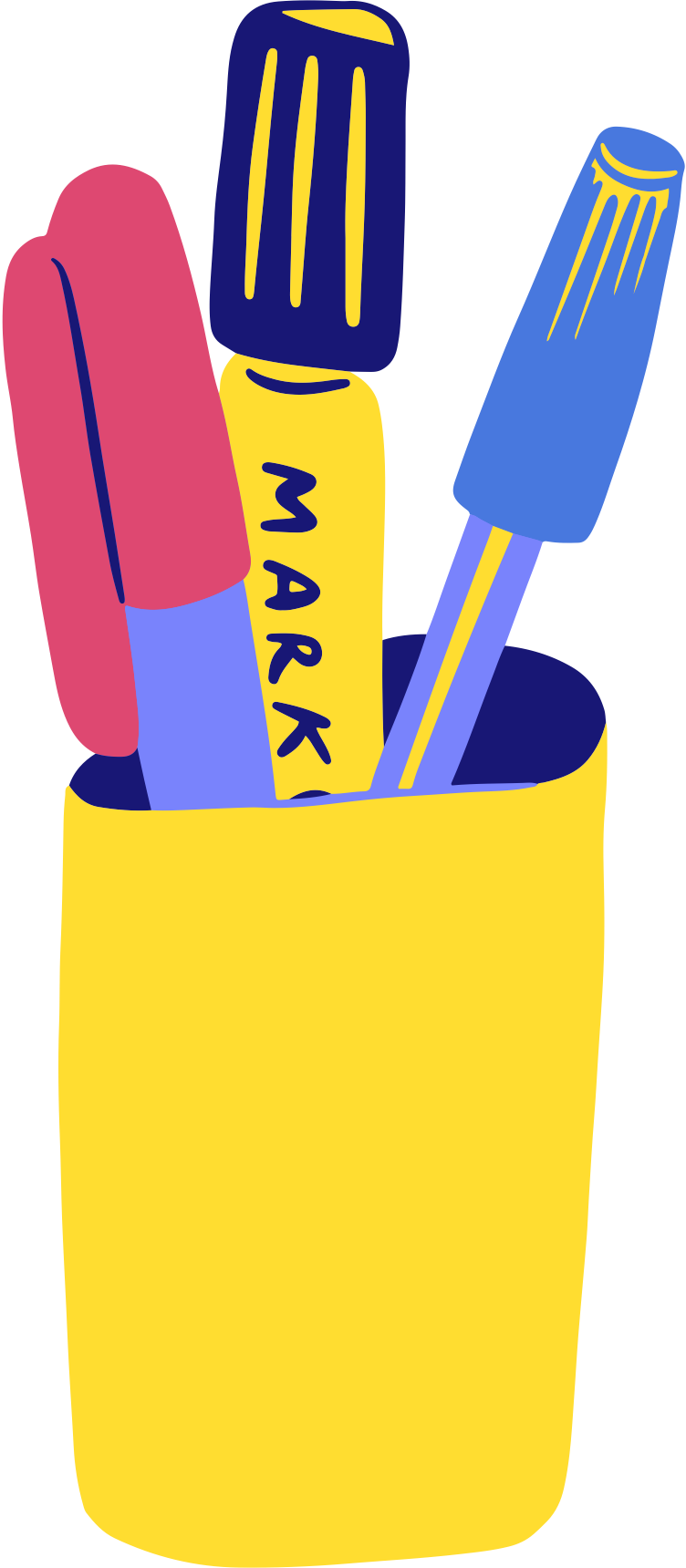 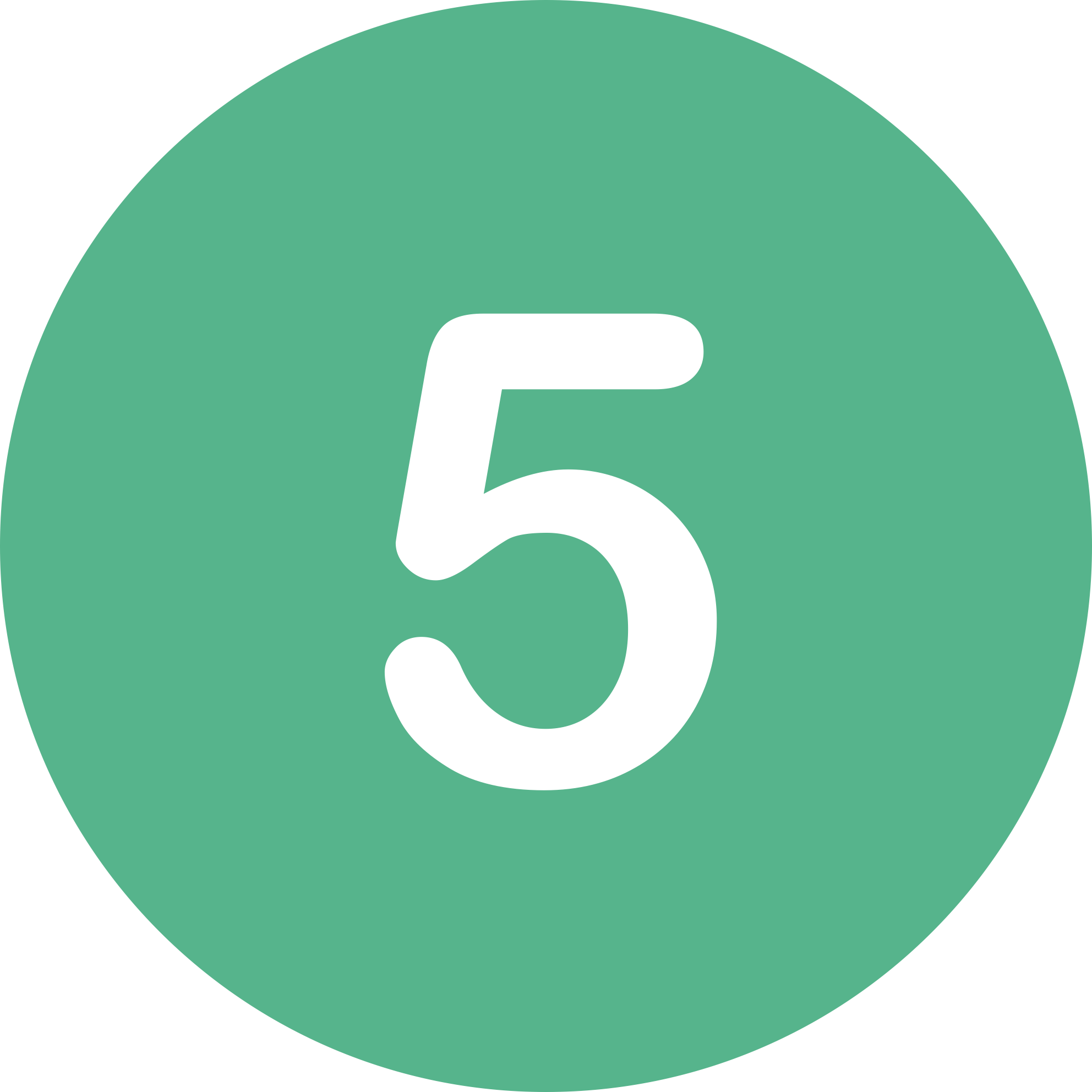 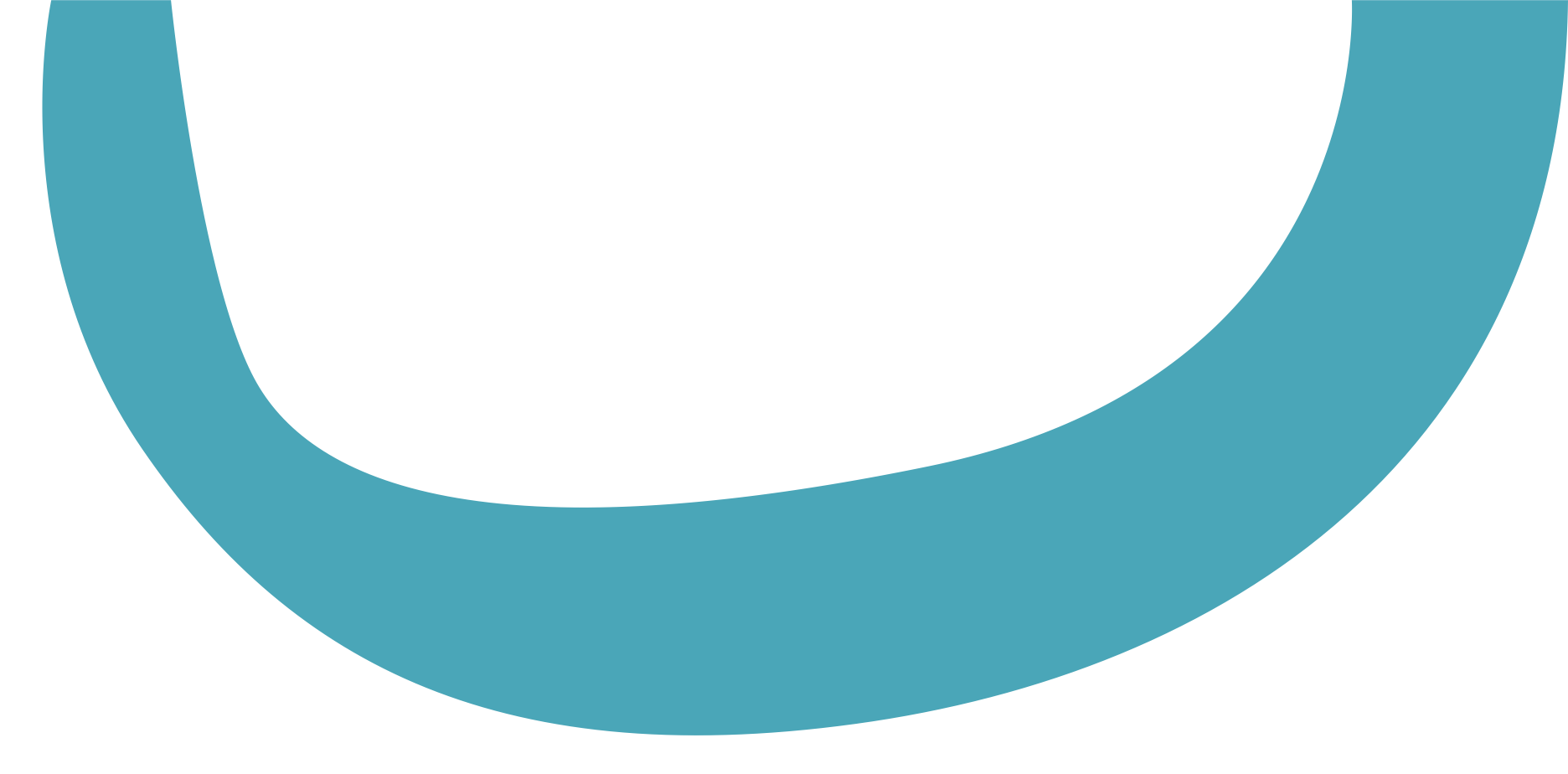 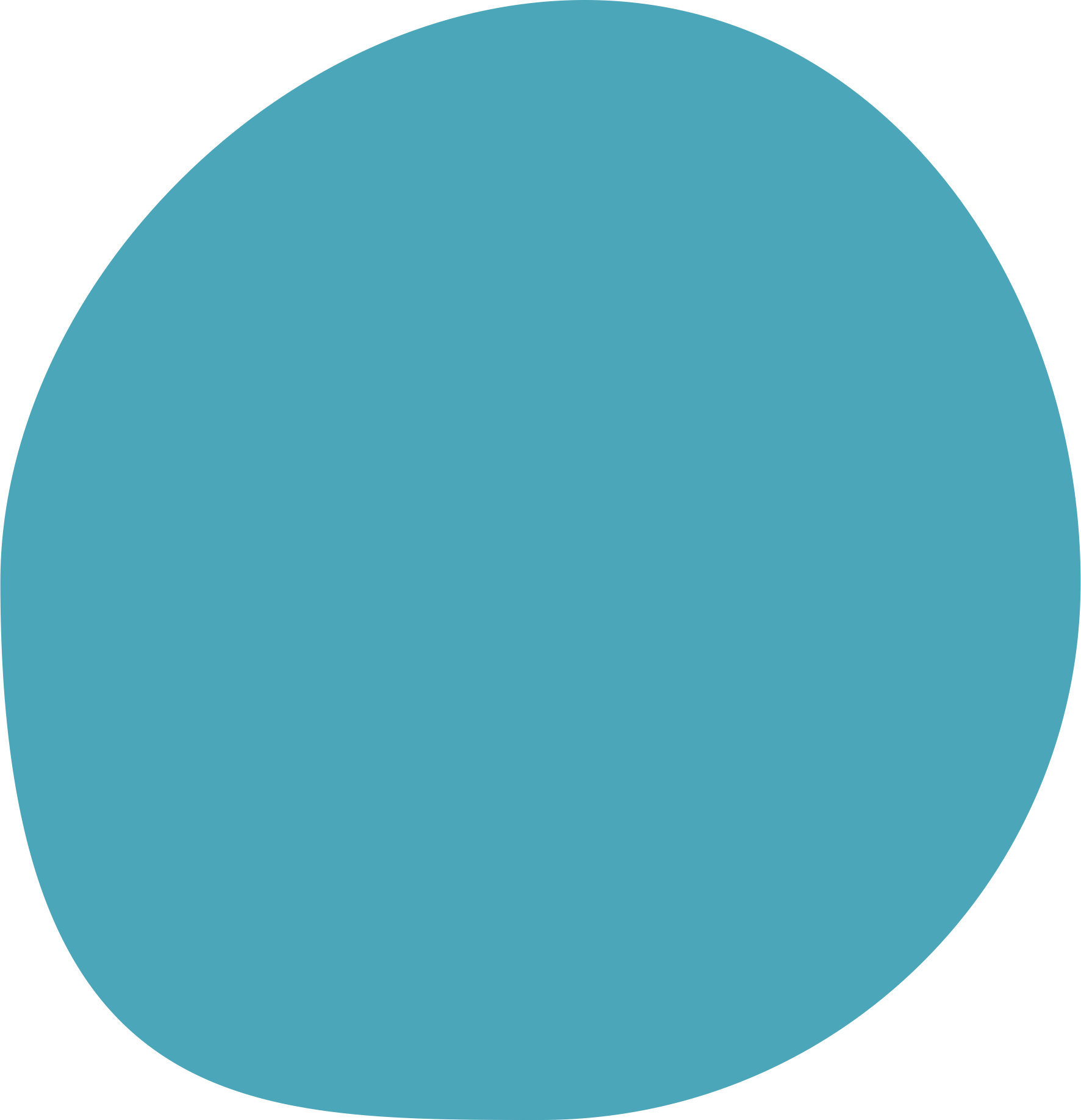 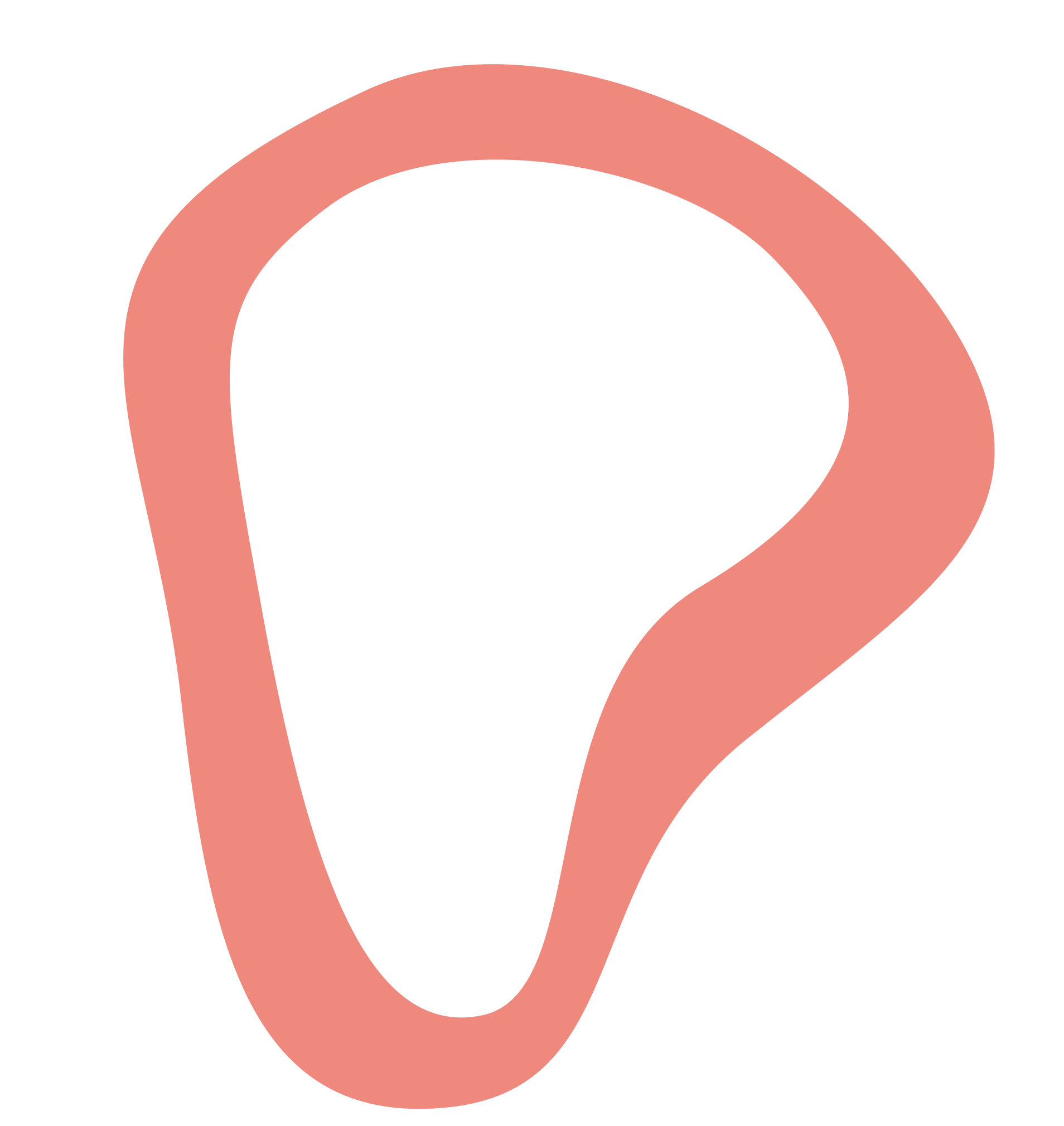 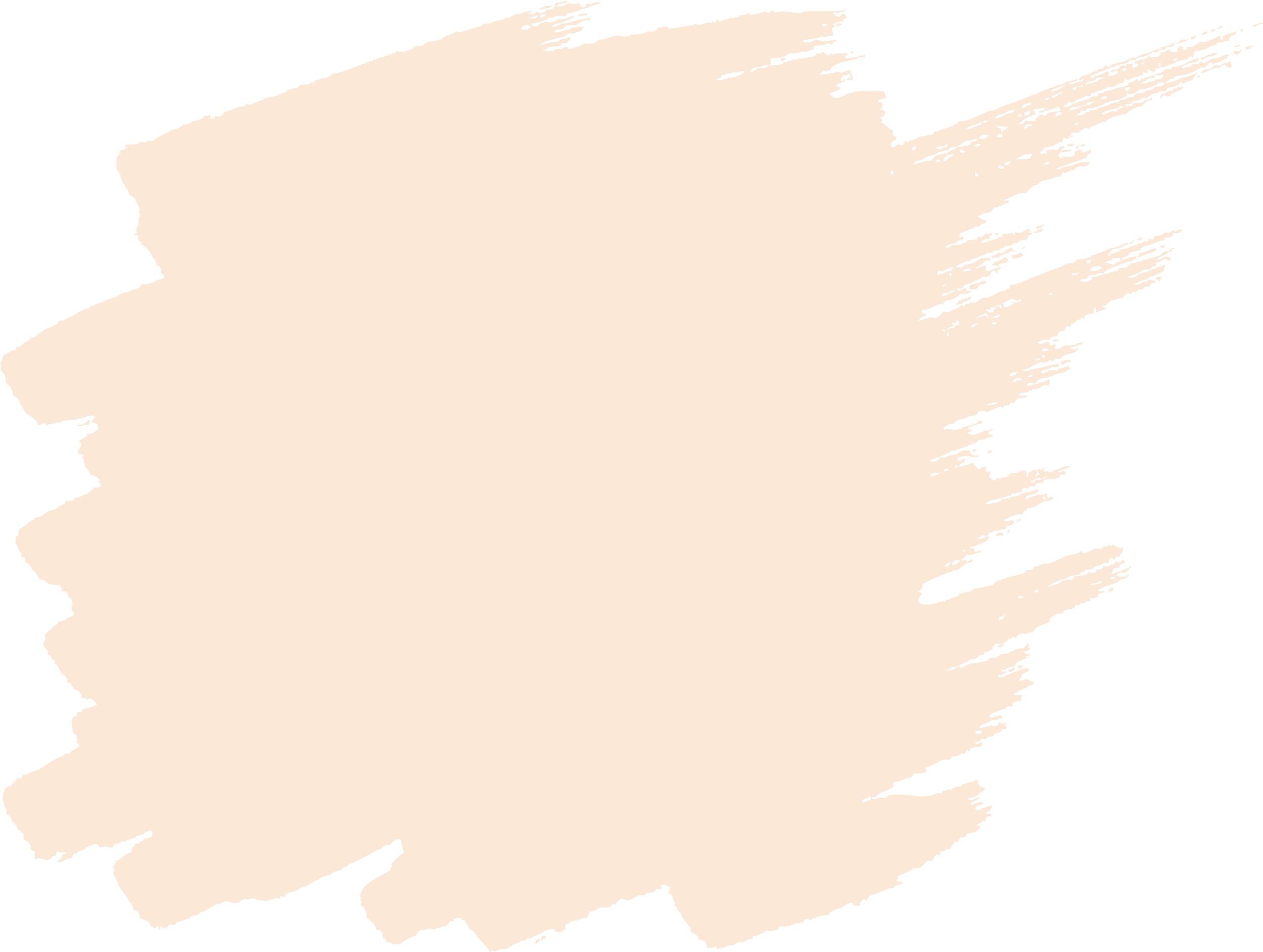 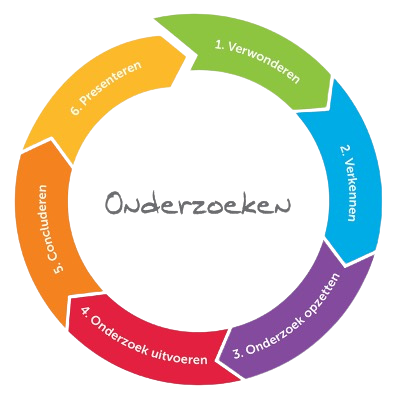 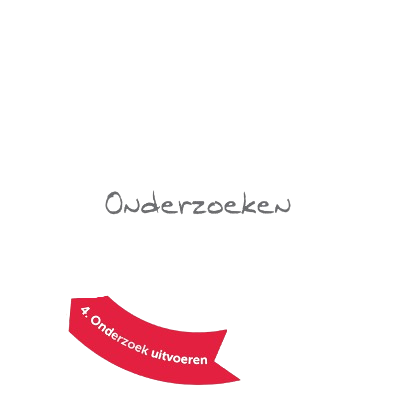 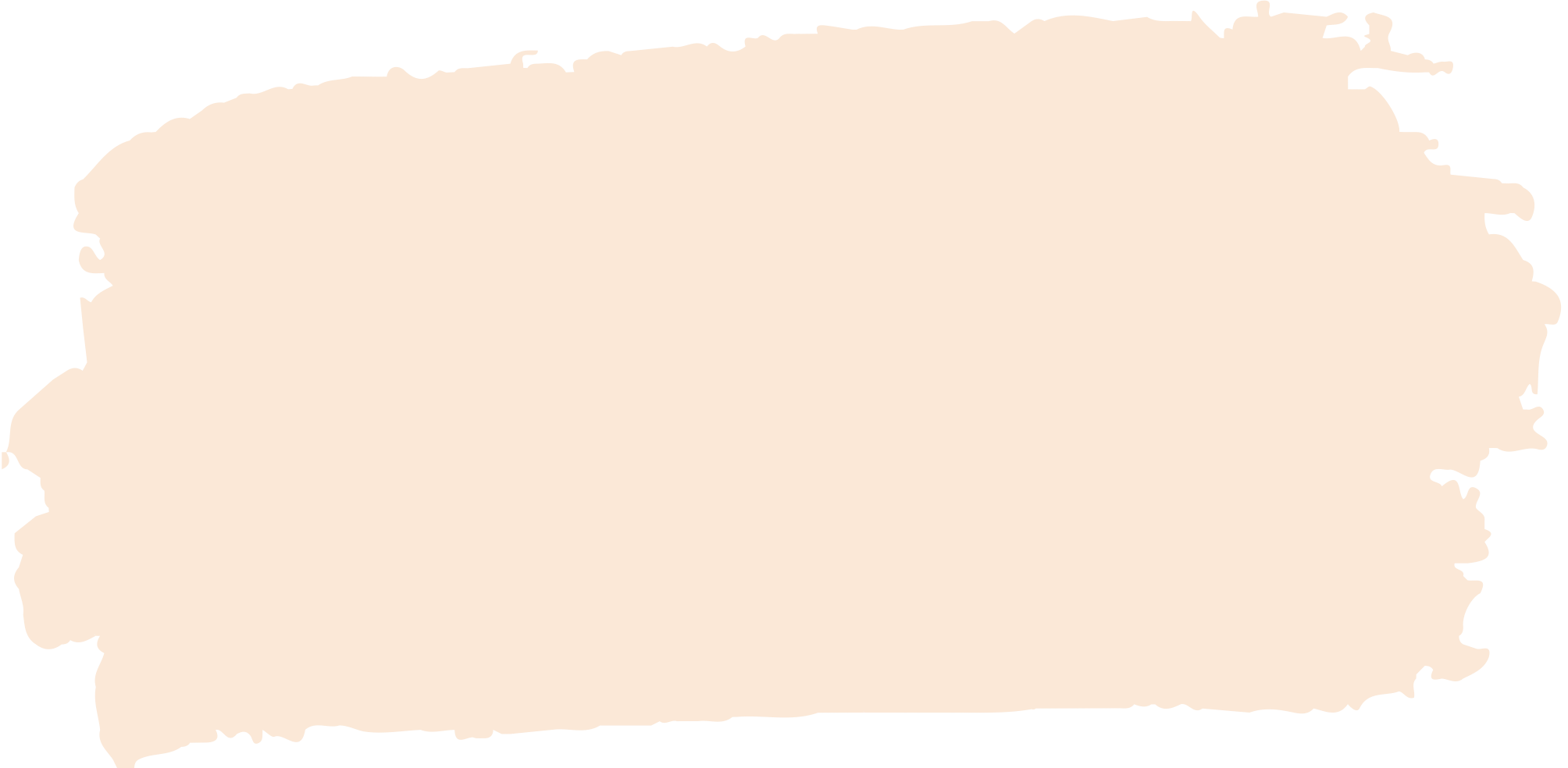 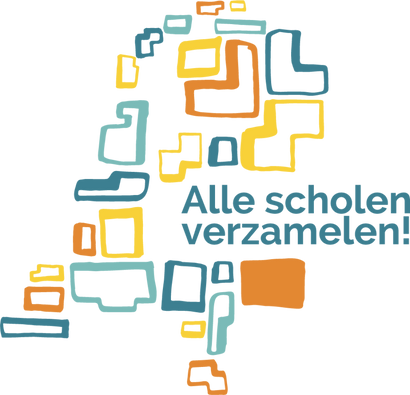 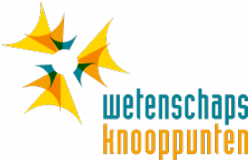 WAT IS JOUW ROL?
Interviewer
Analist
Vormgever
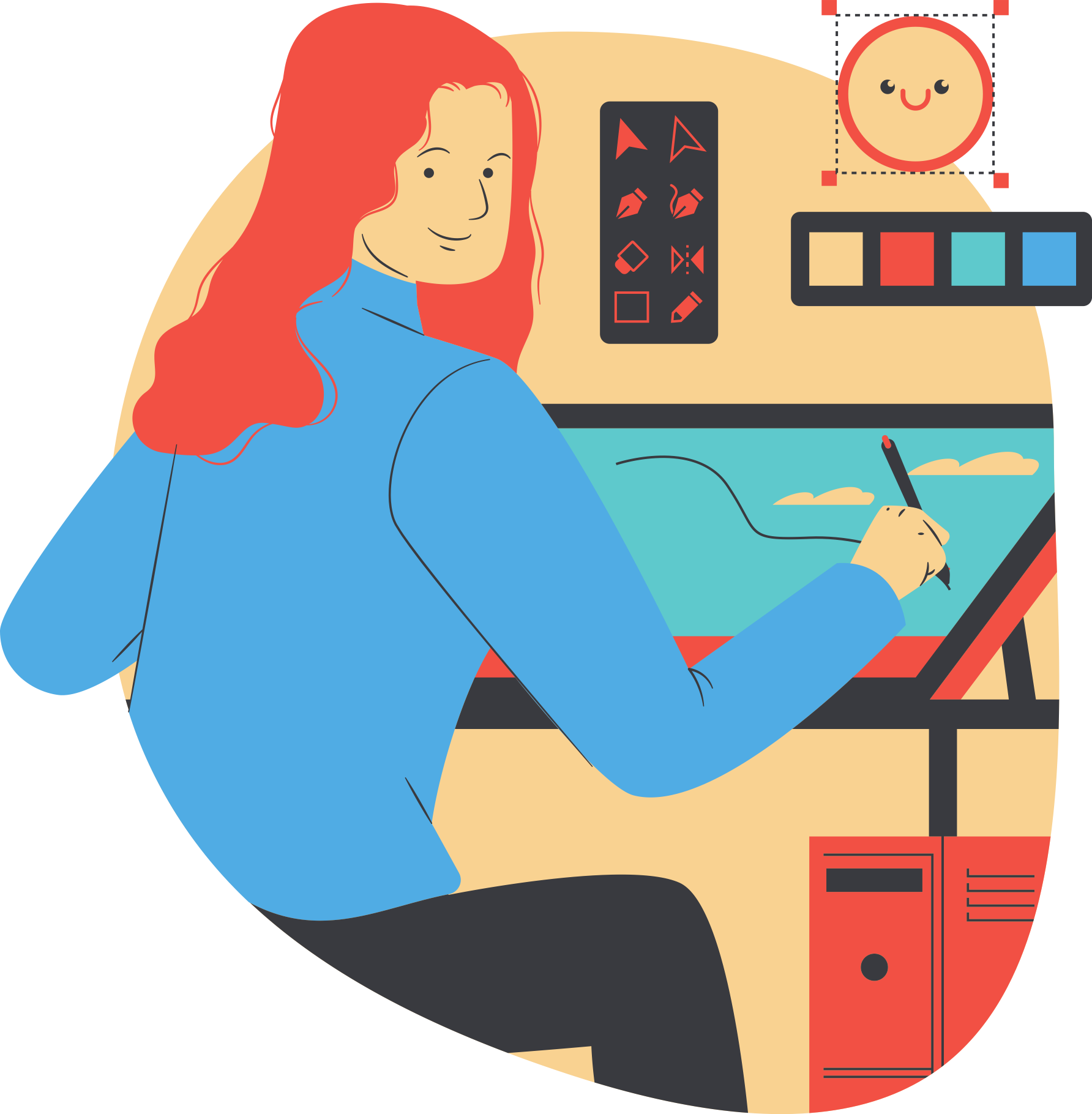 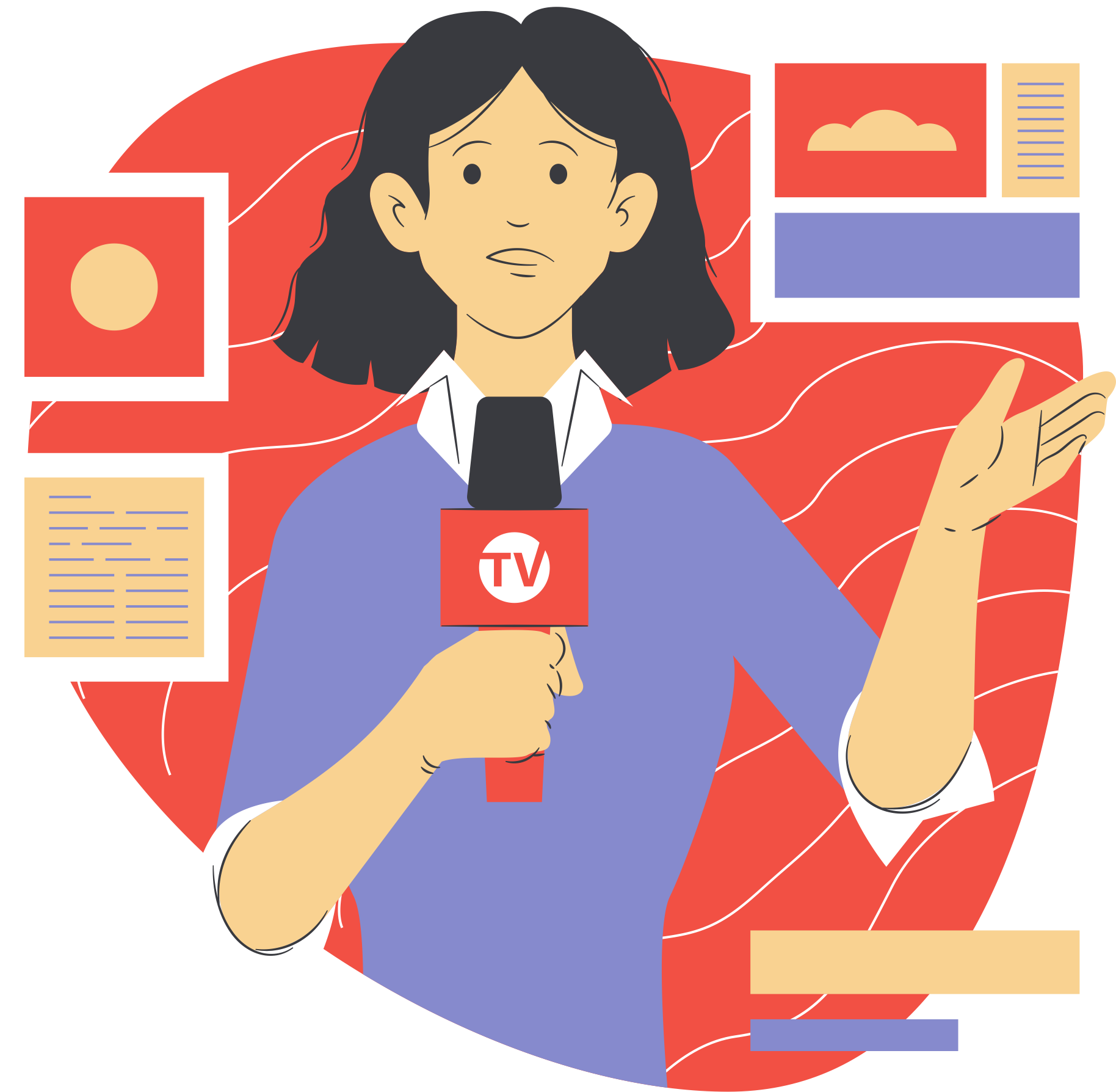 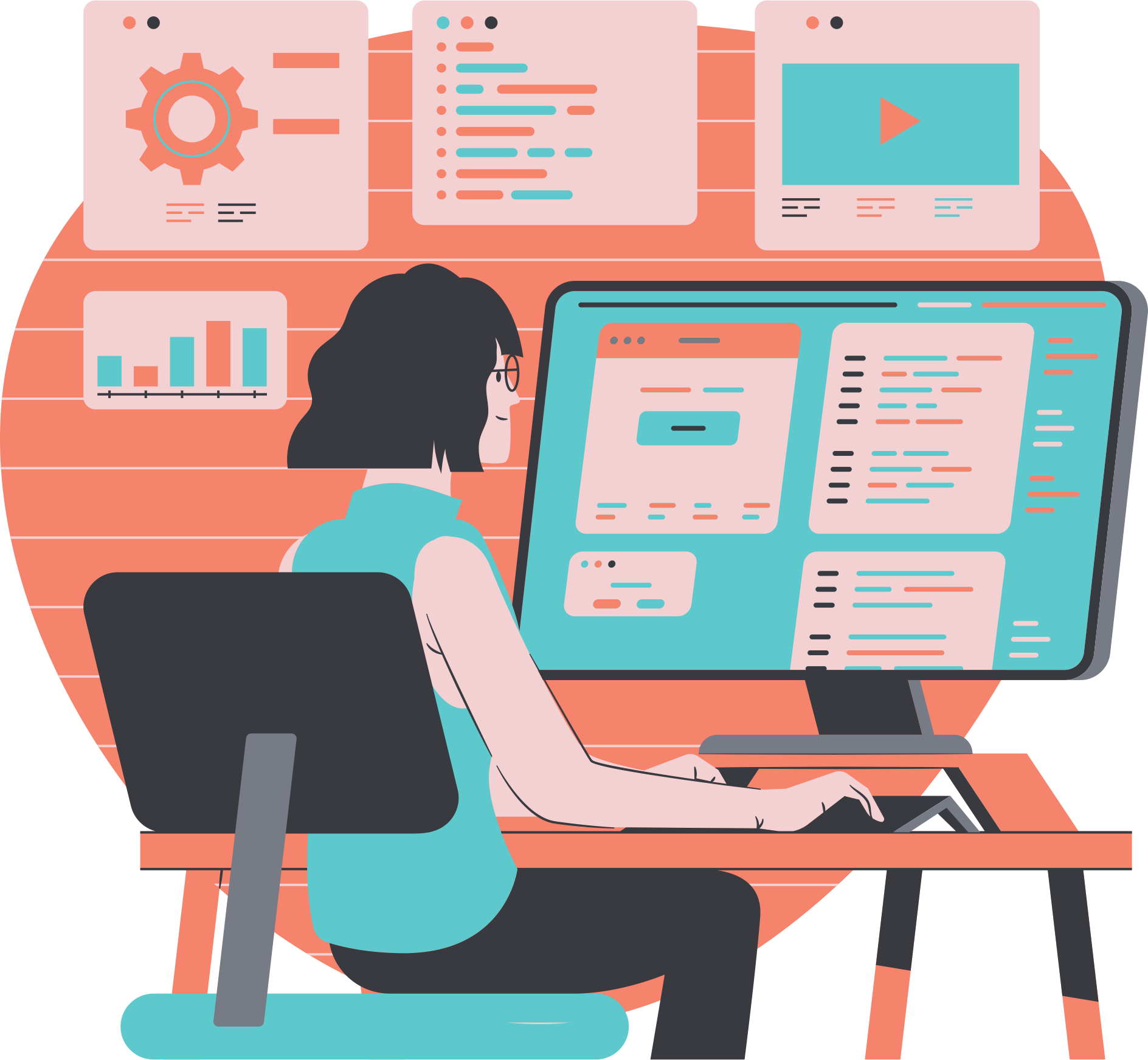 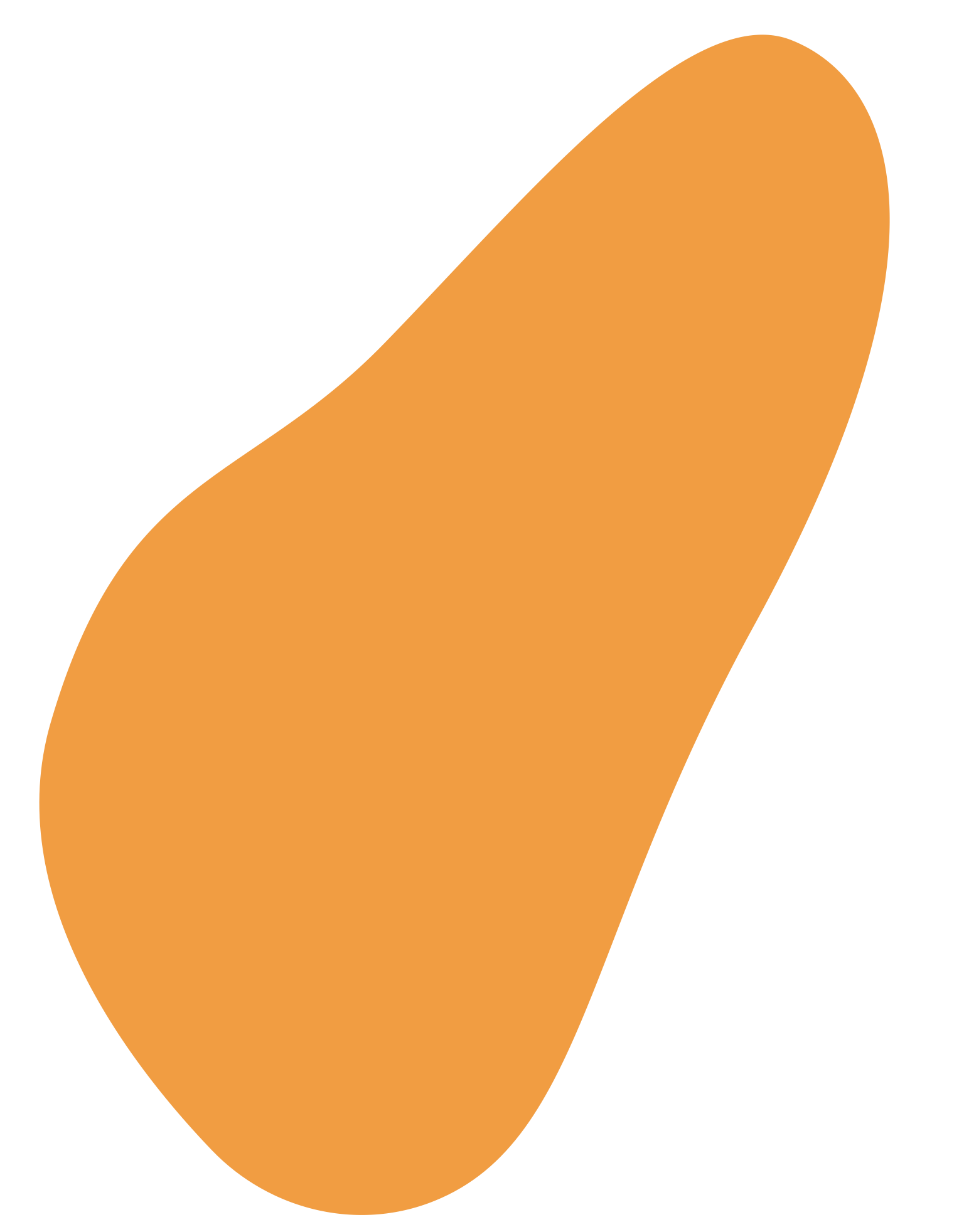 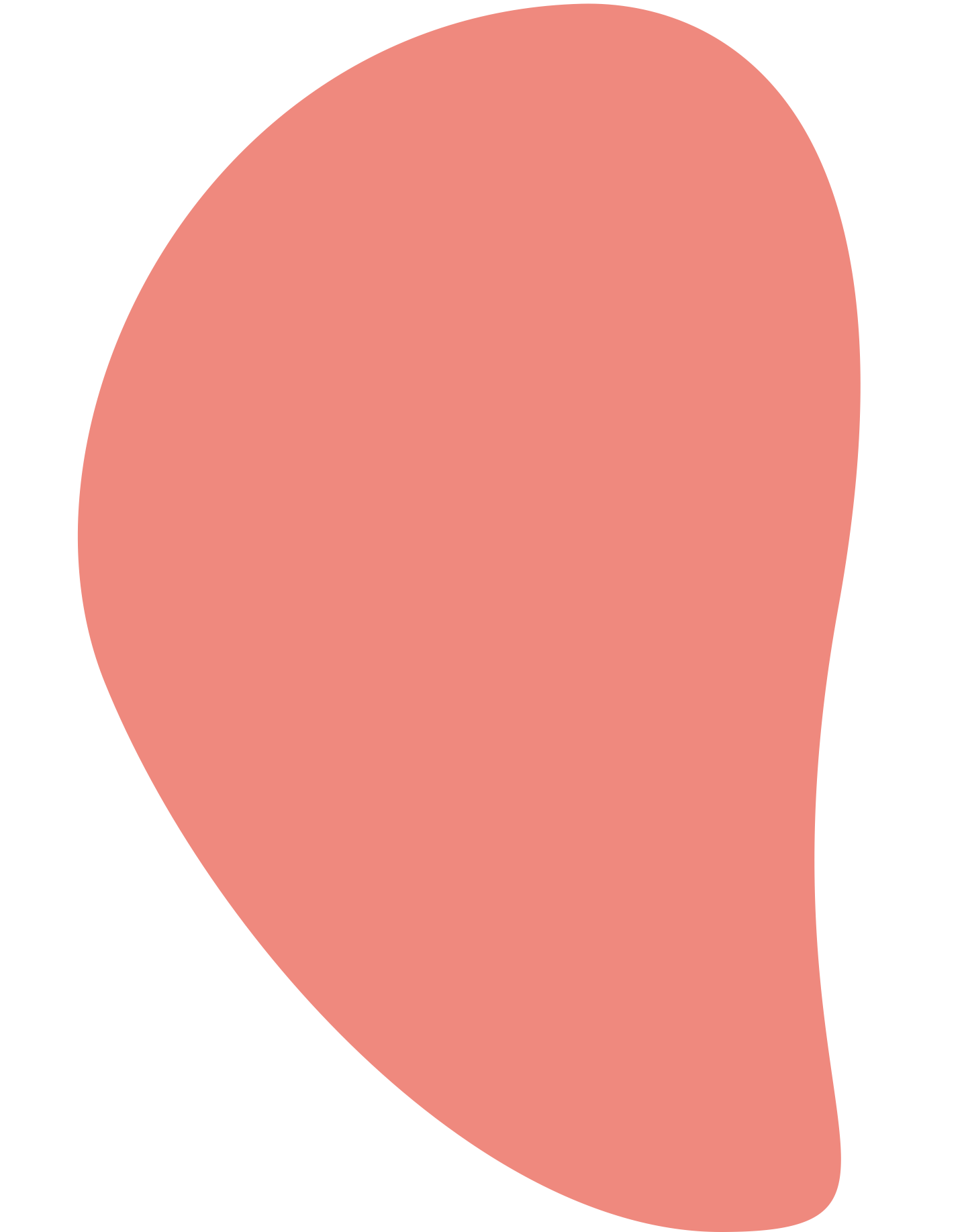 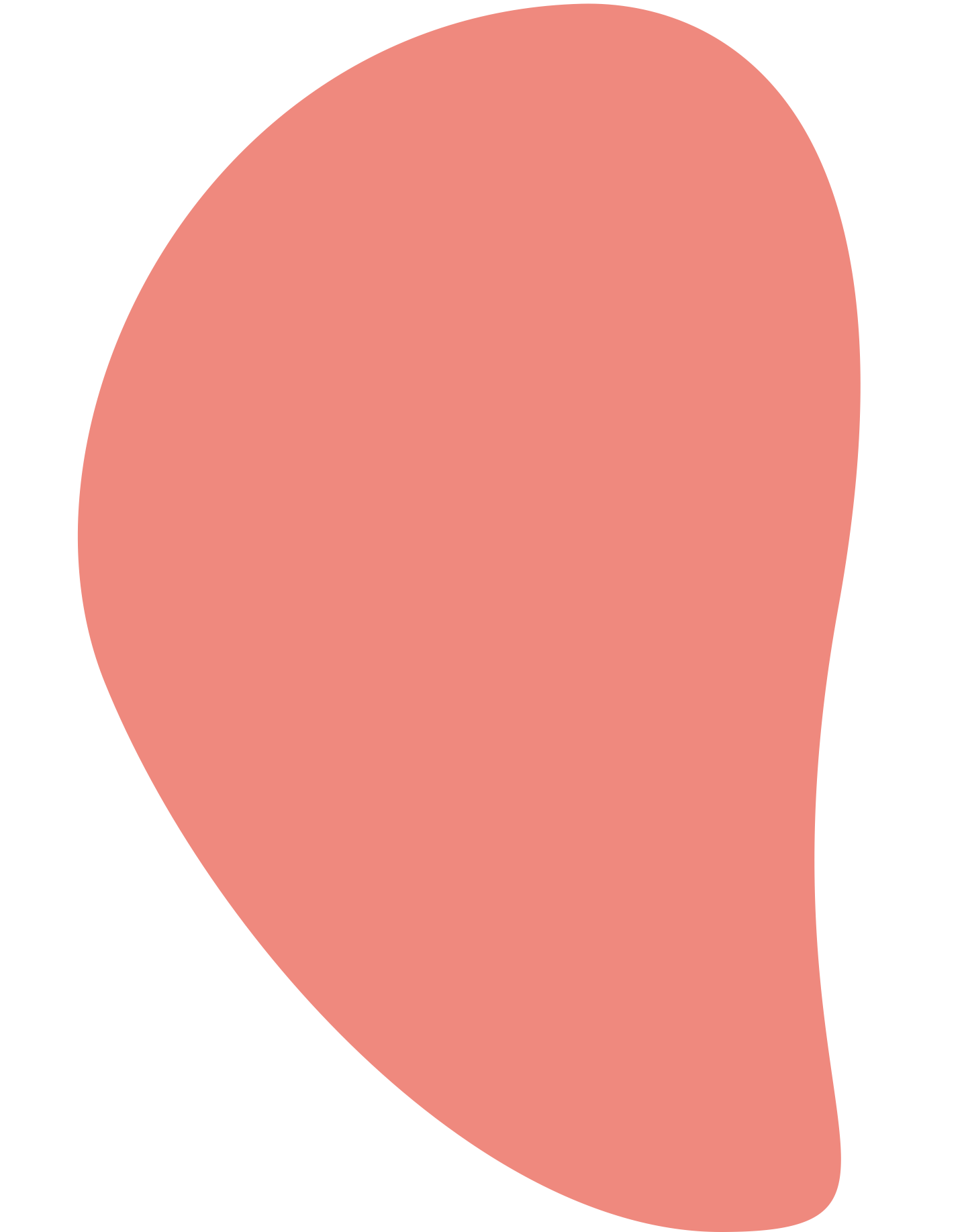 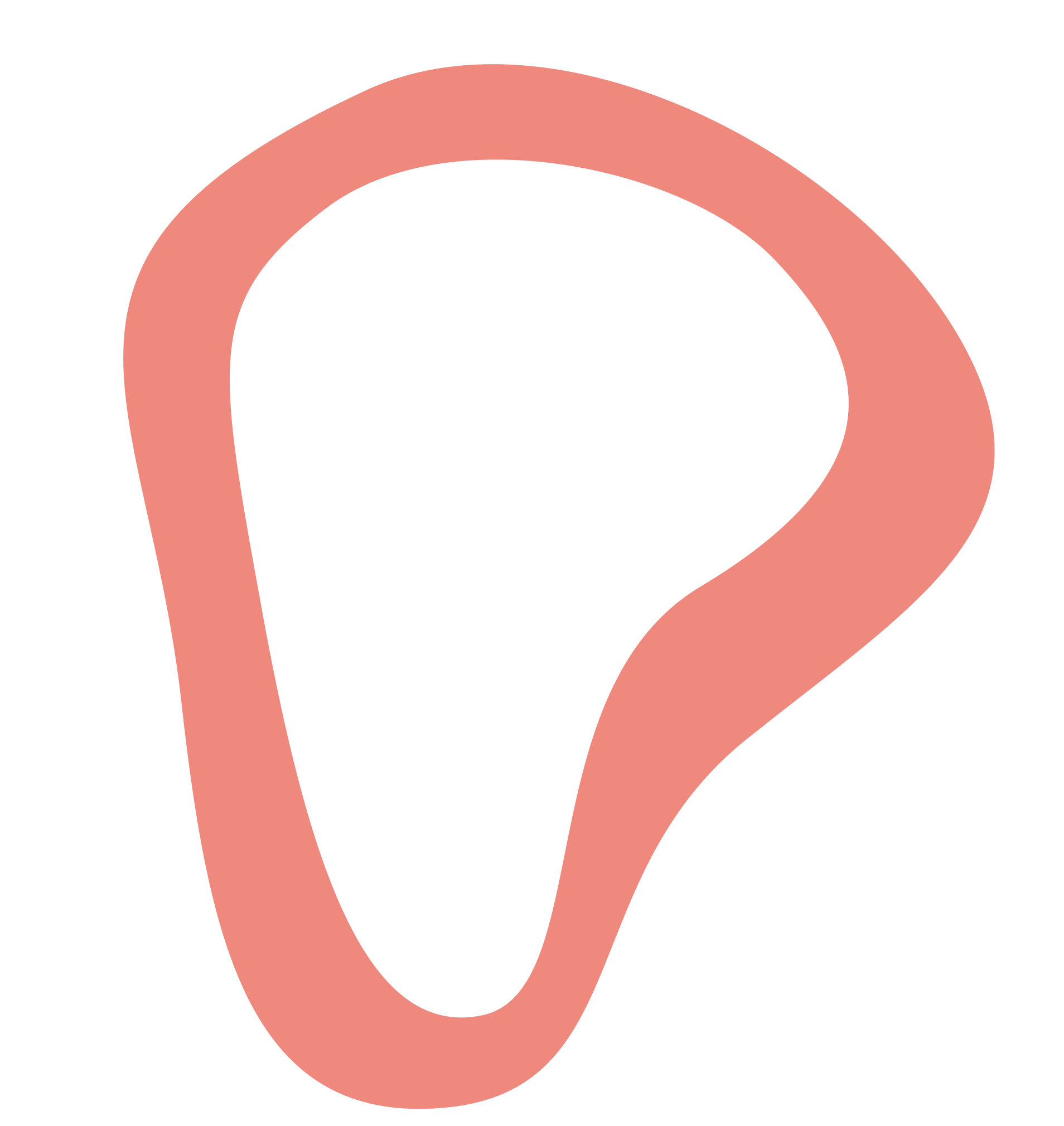 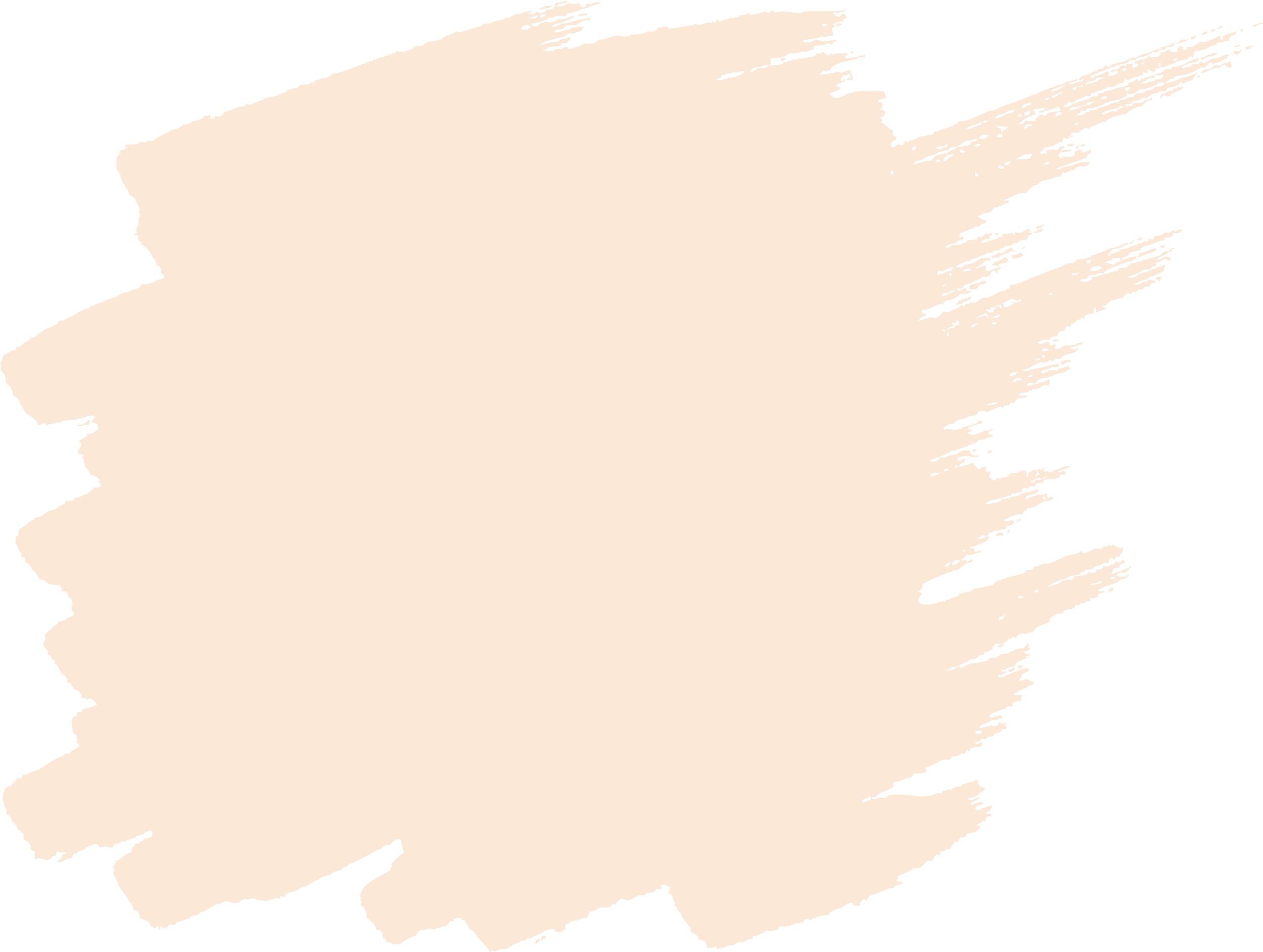 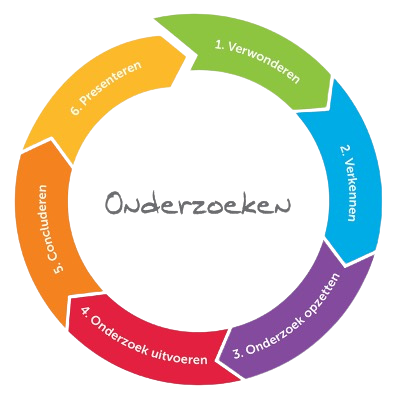 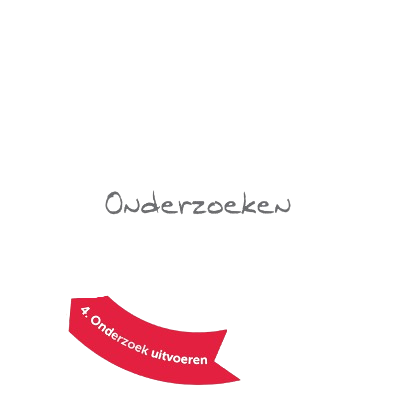 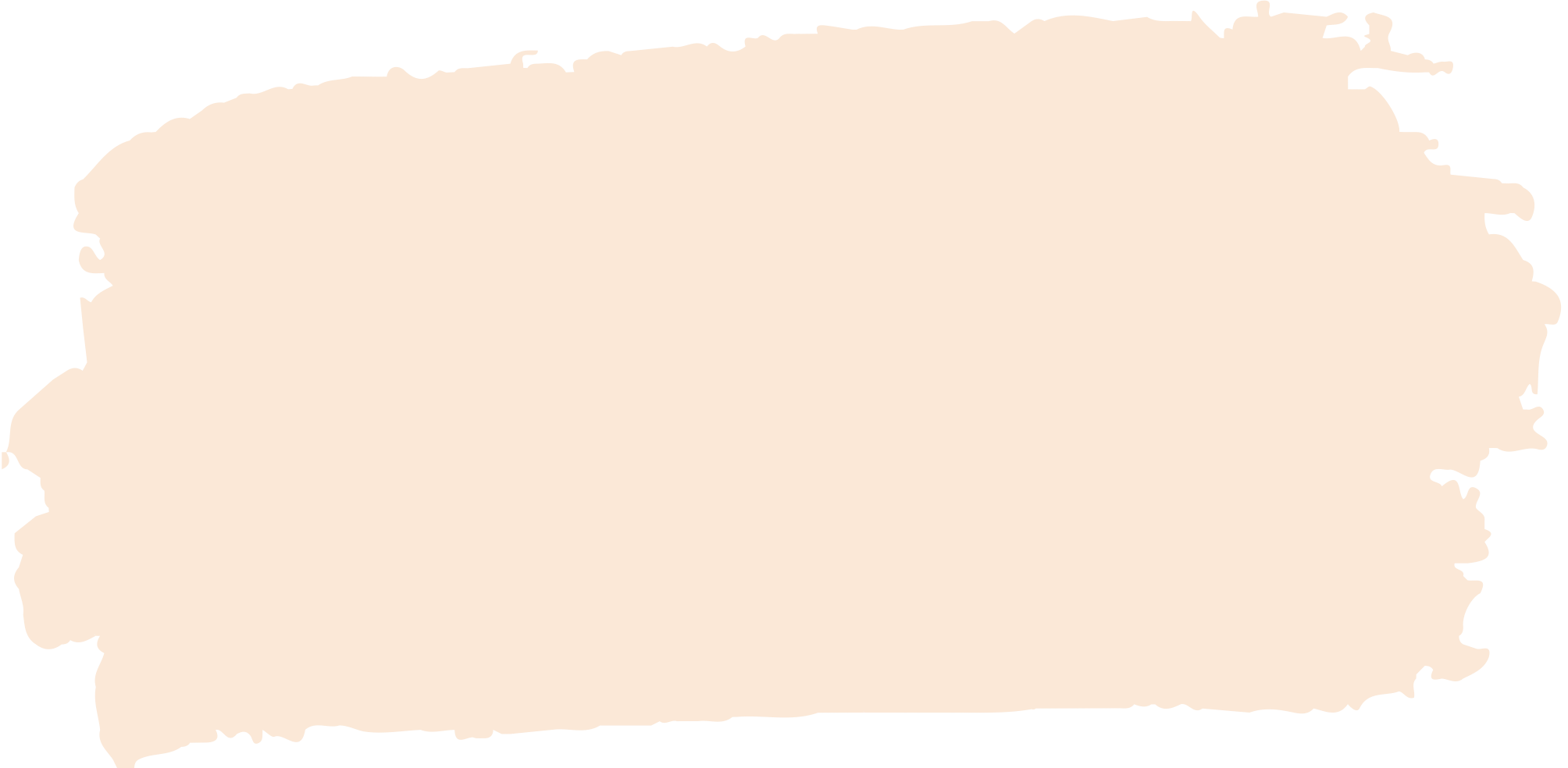 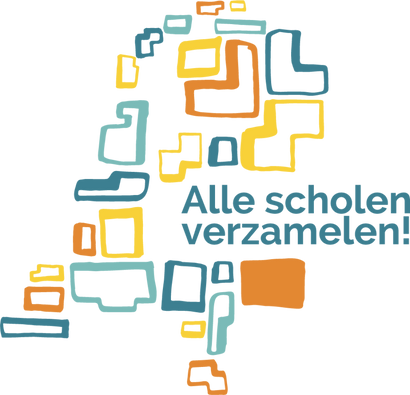 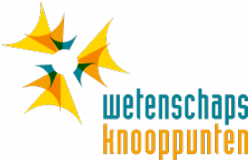 ONDERZOEK UITVOEREN
Interviewers
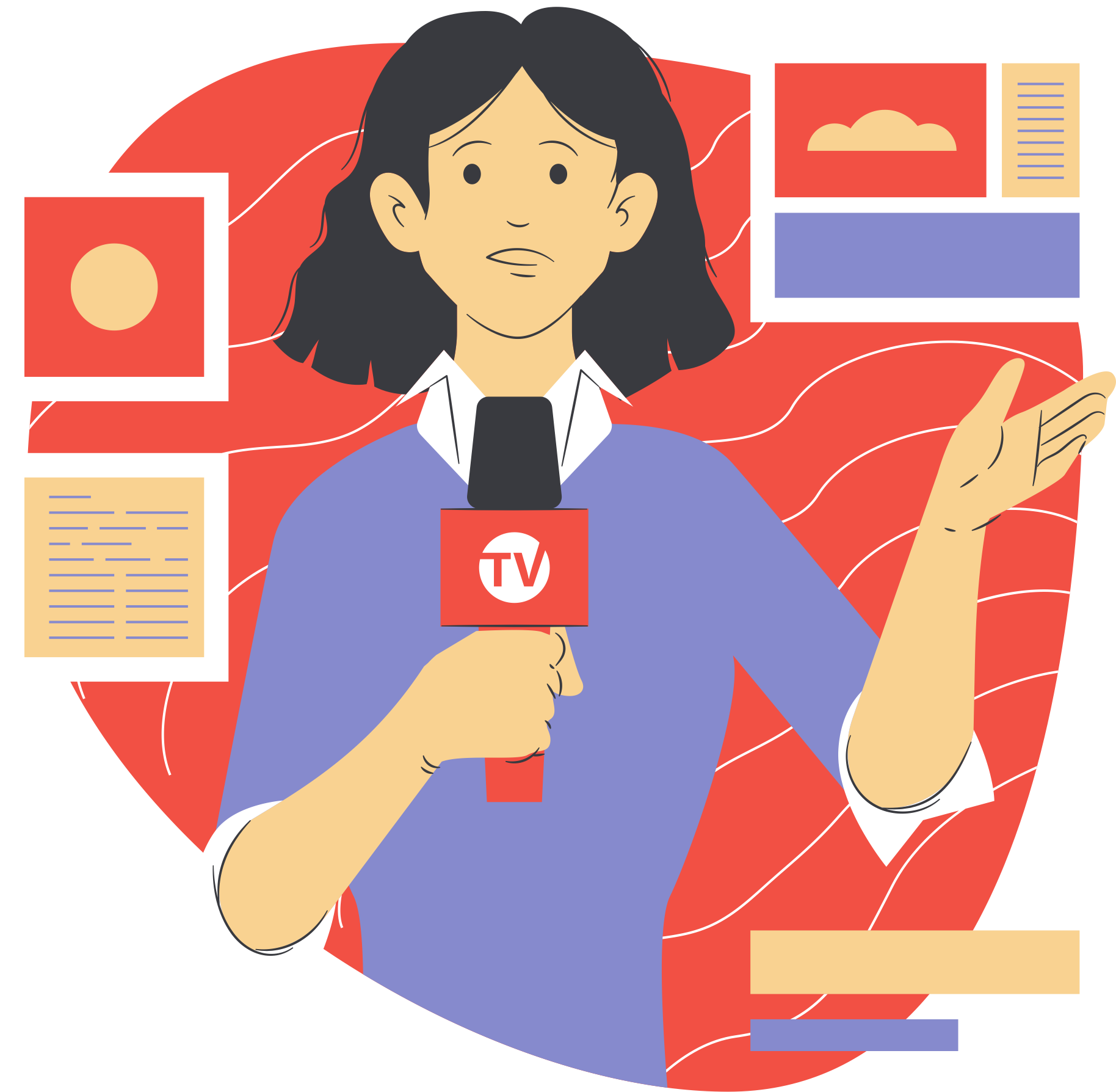 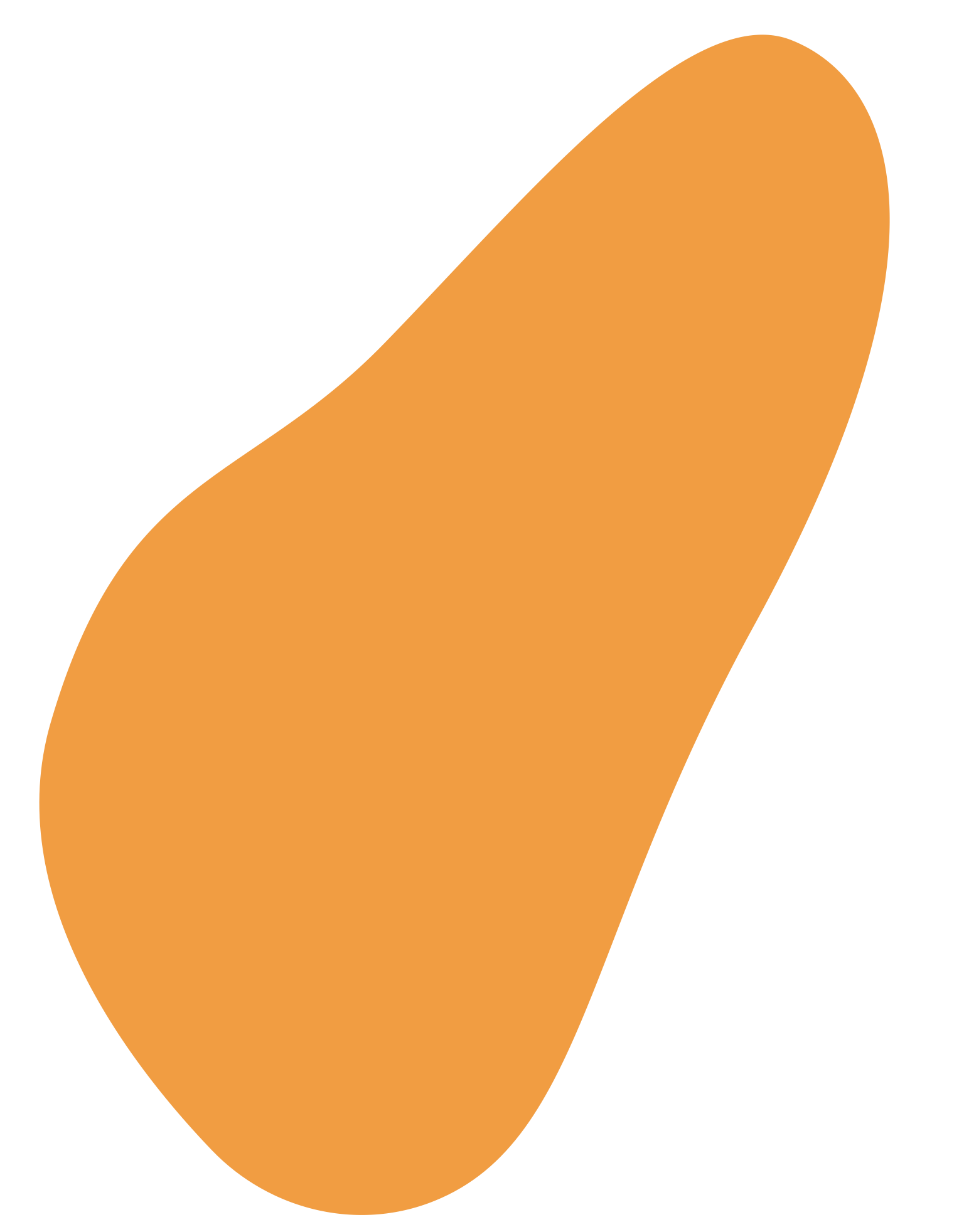 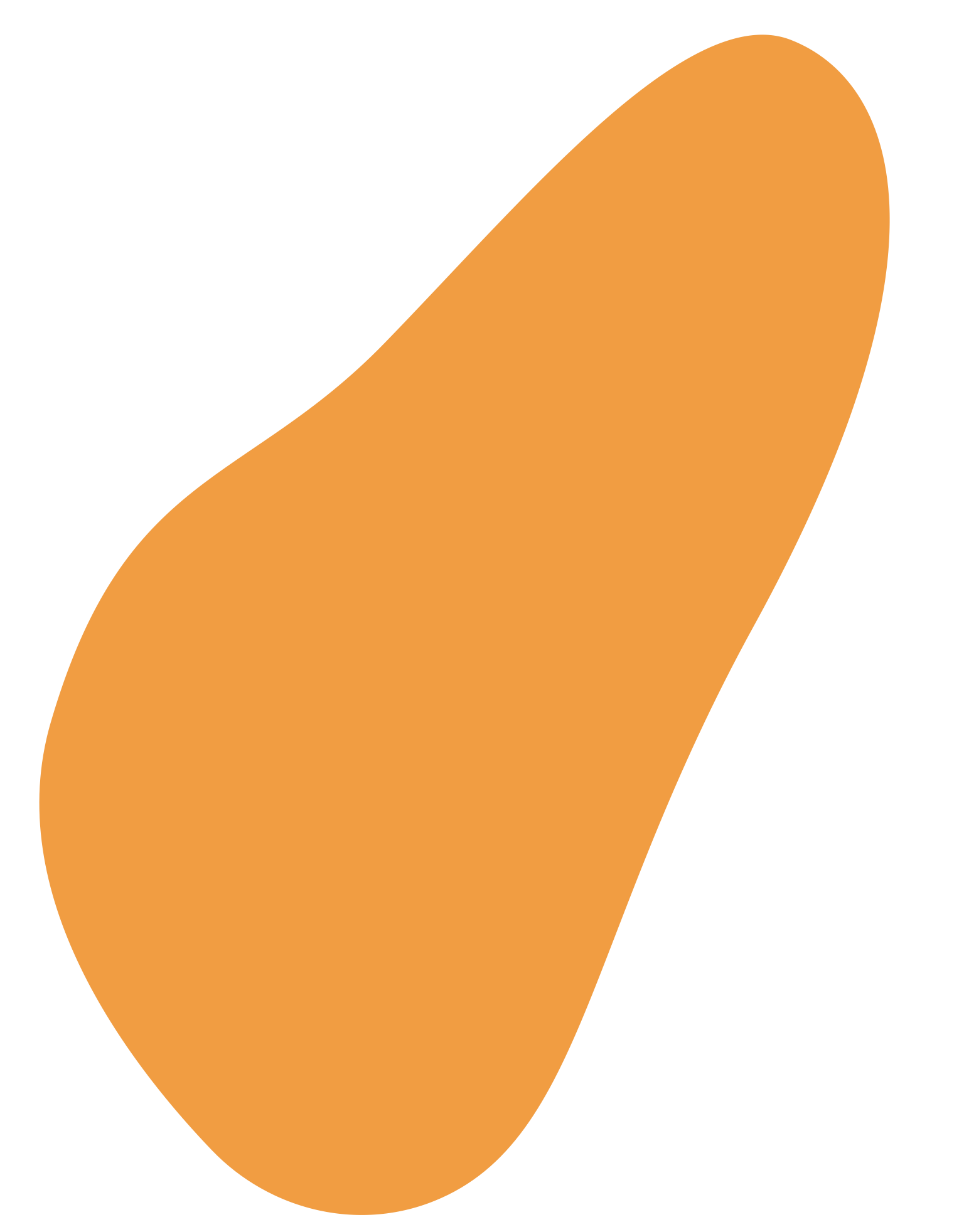 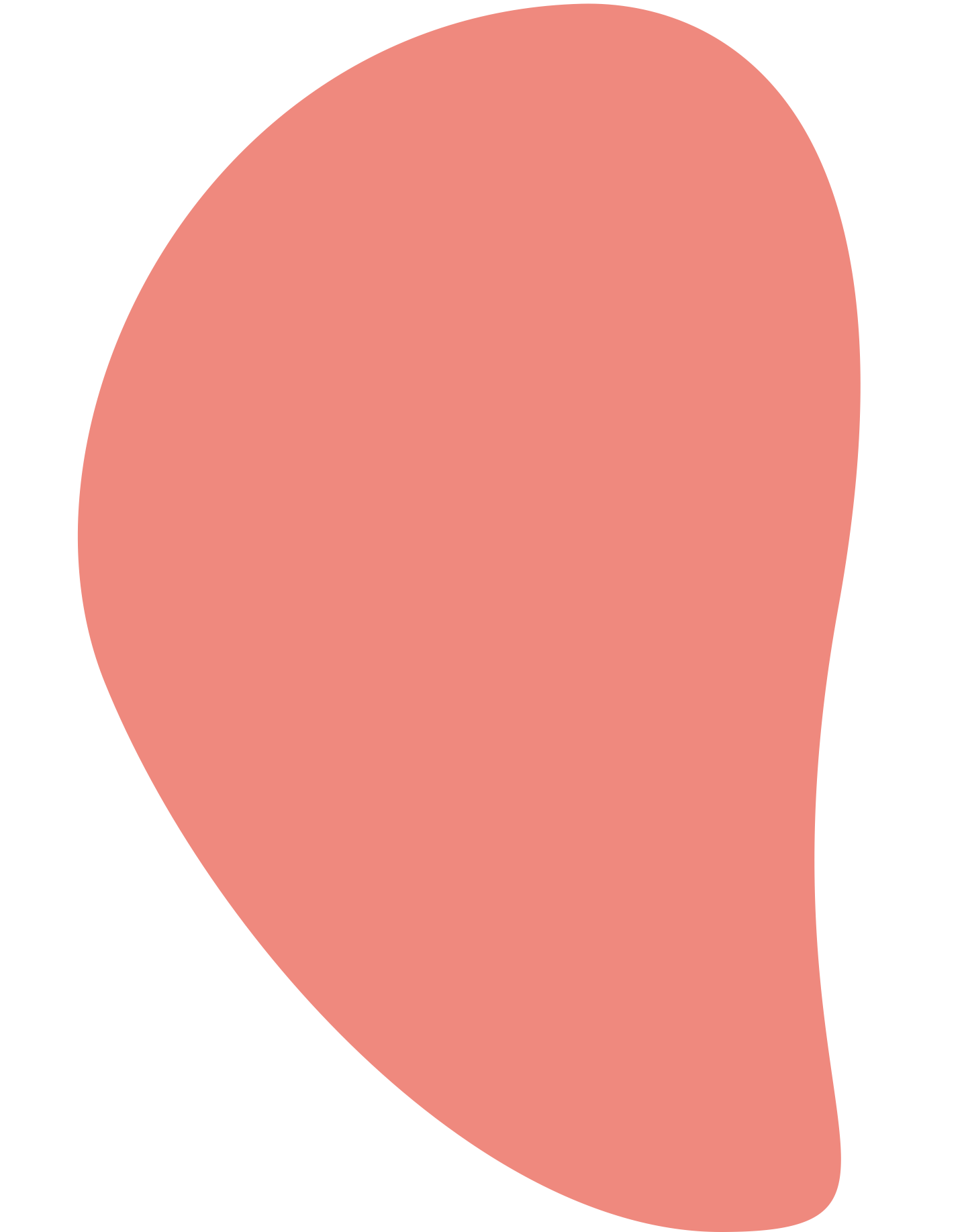 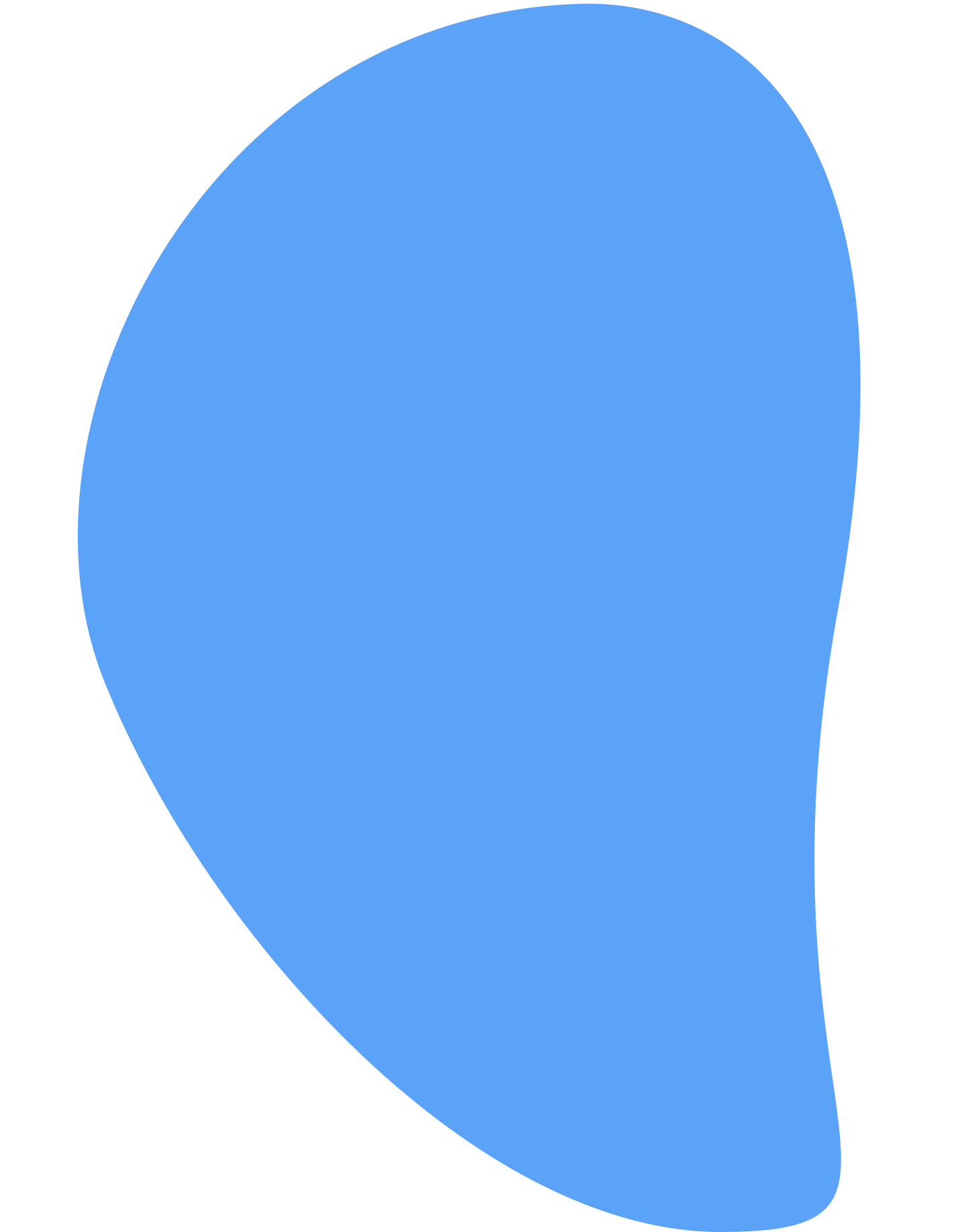 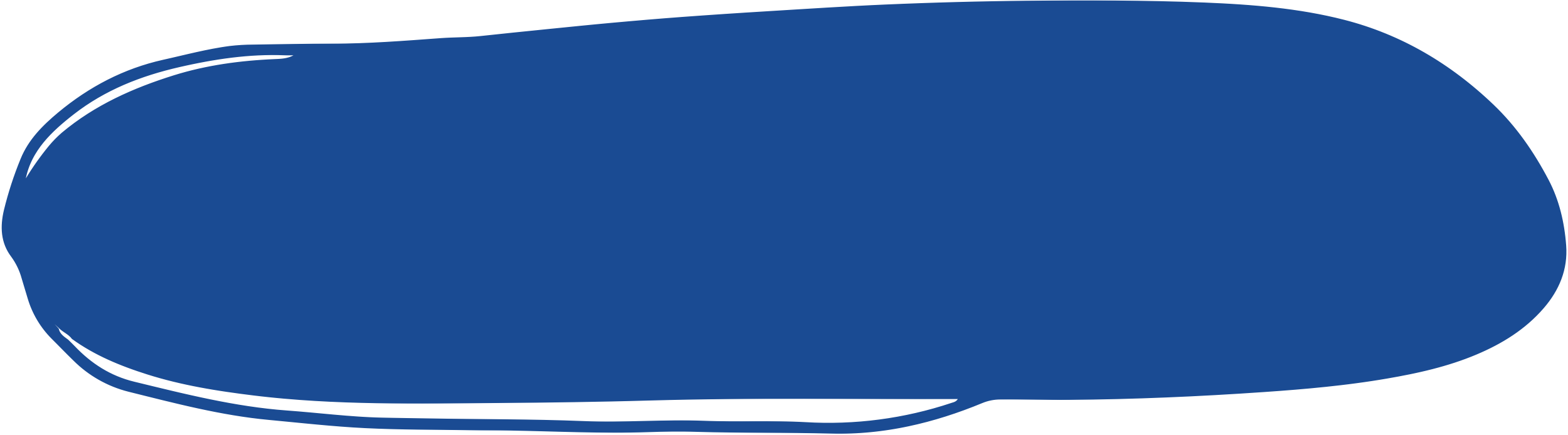 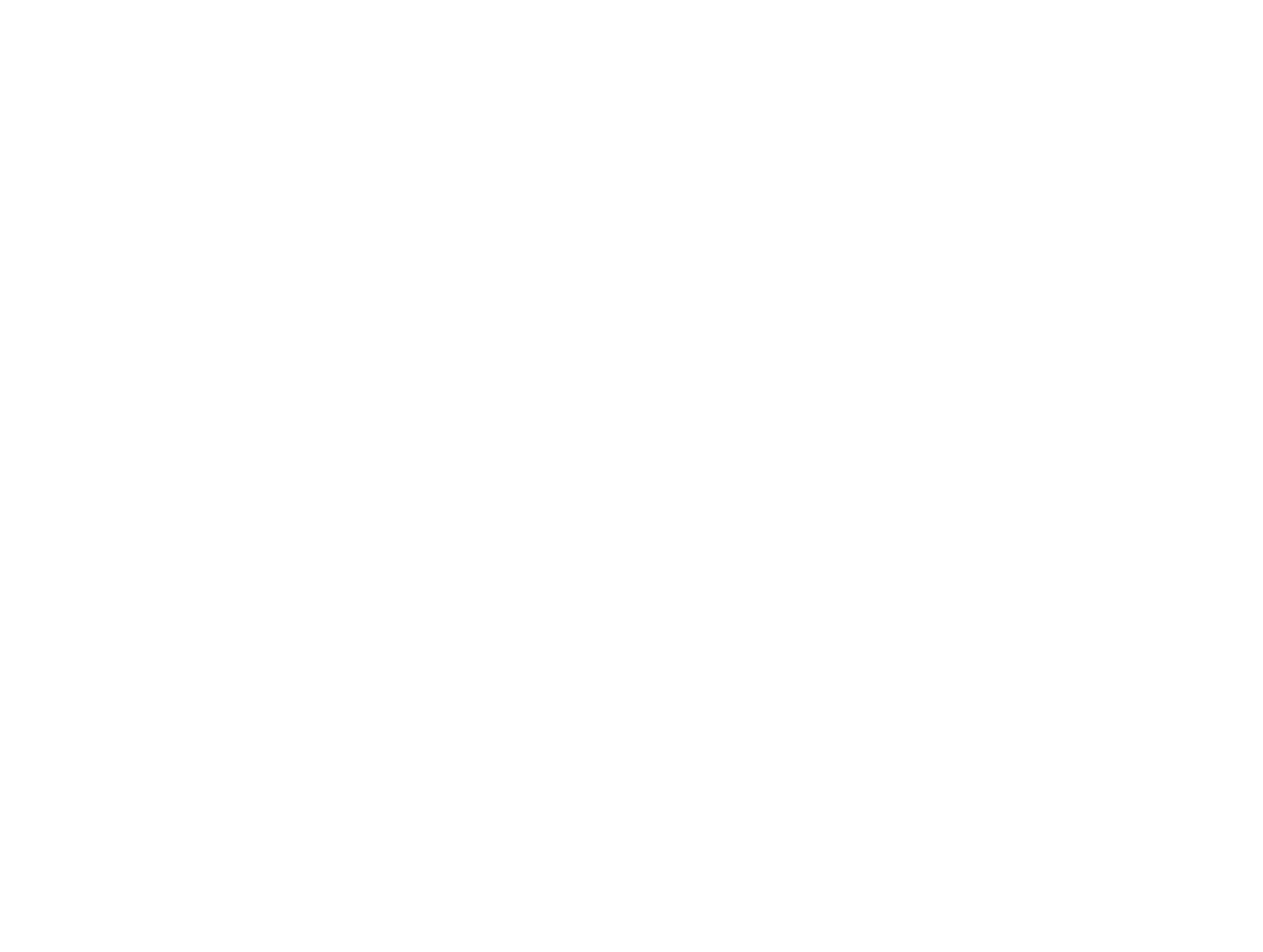 Interviewen sleutelfiguren
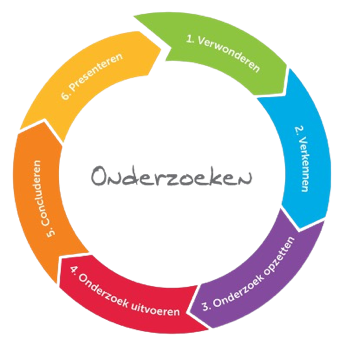 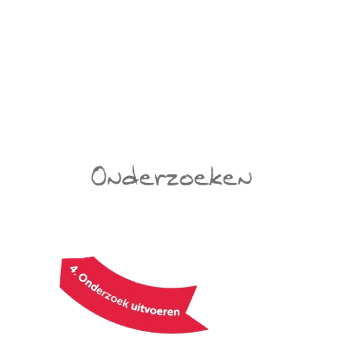 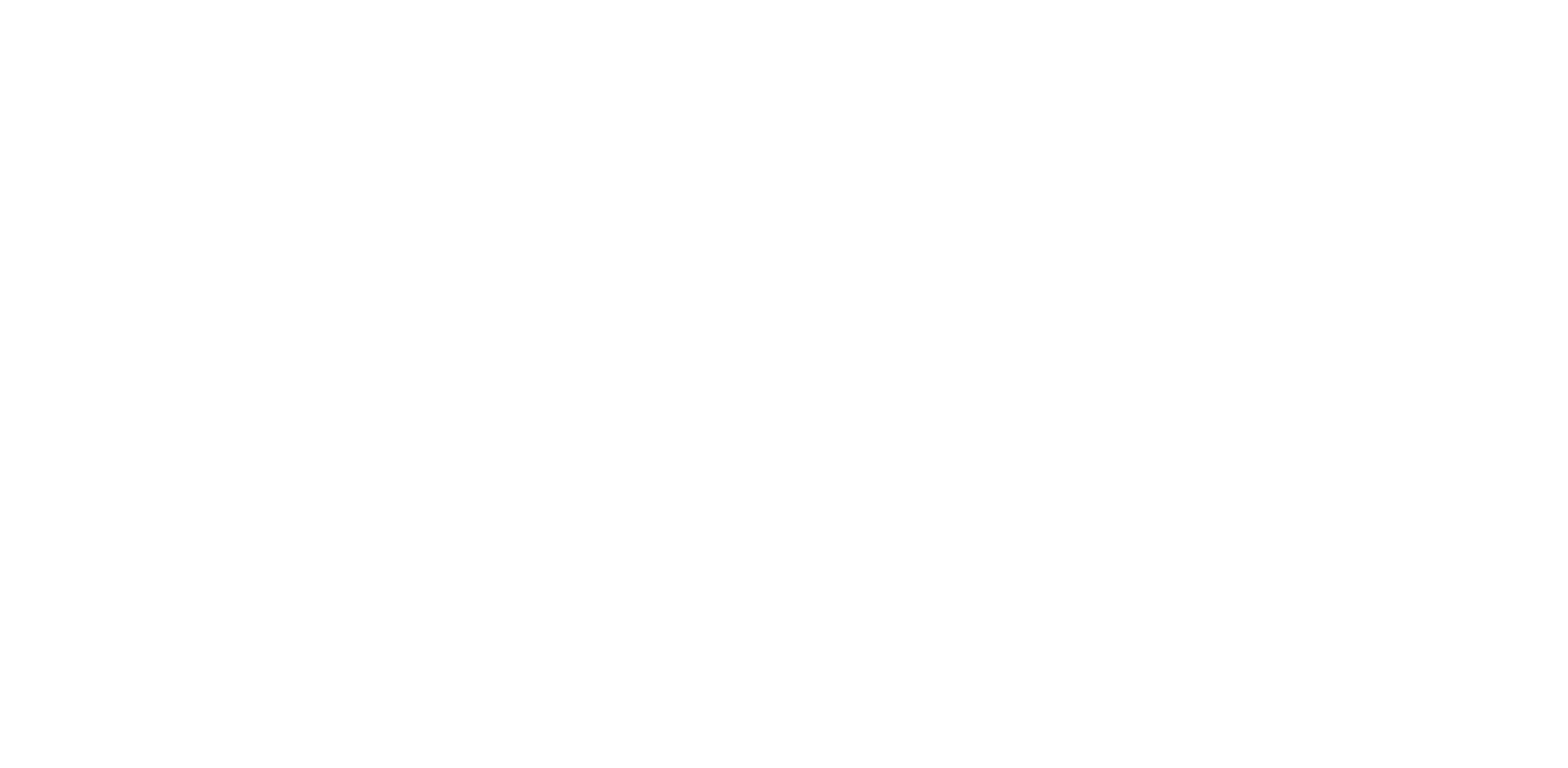 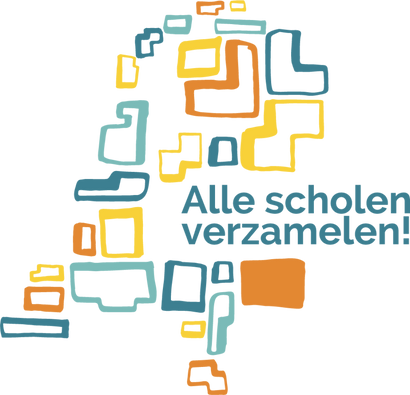 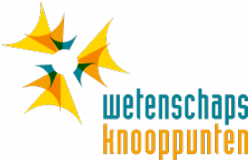 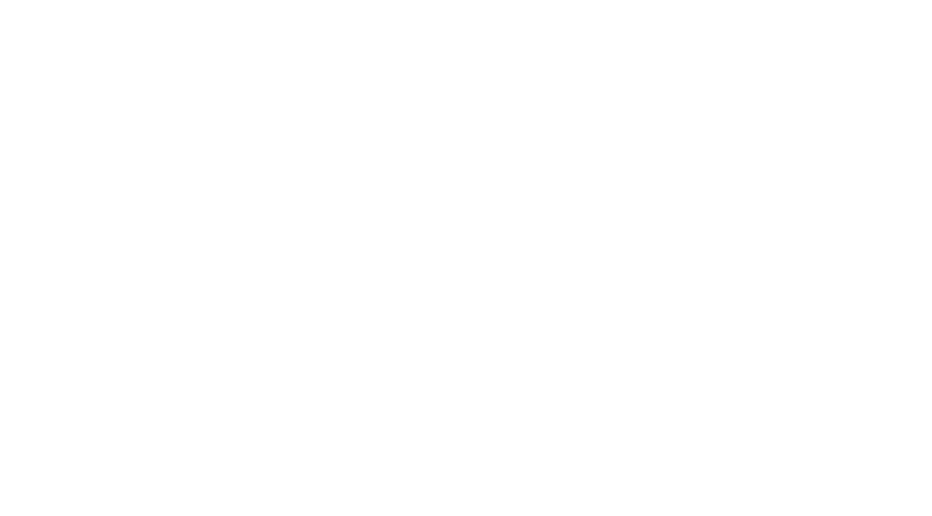 Interview uitwerken
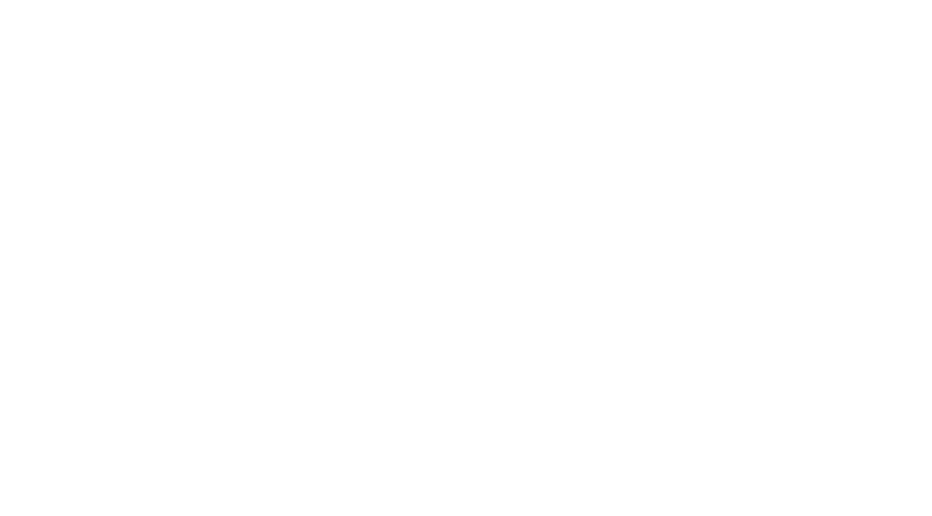 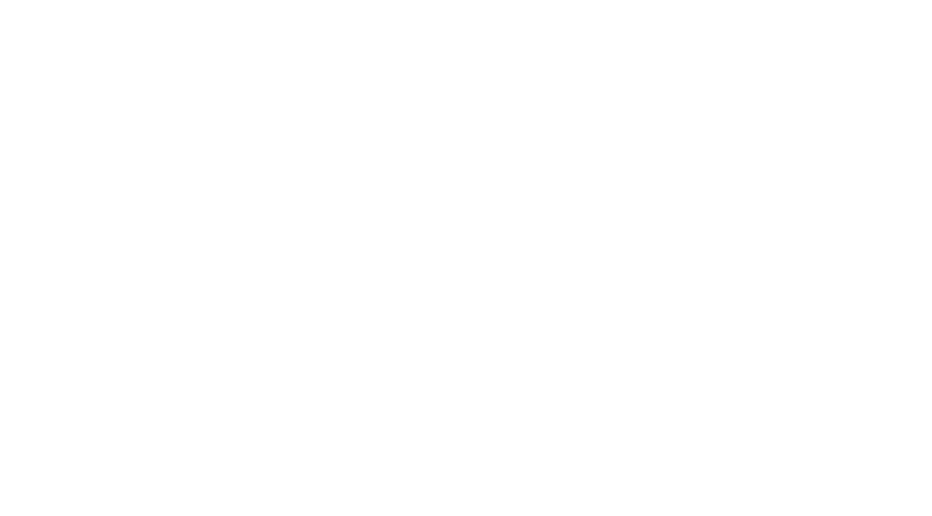 Interview voorbereiden
Het interview
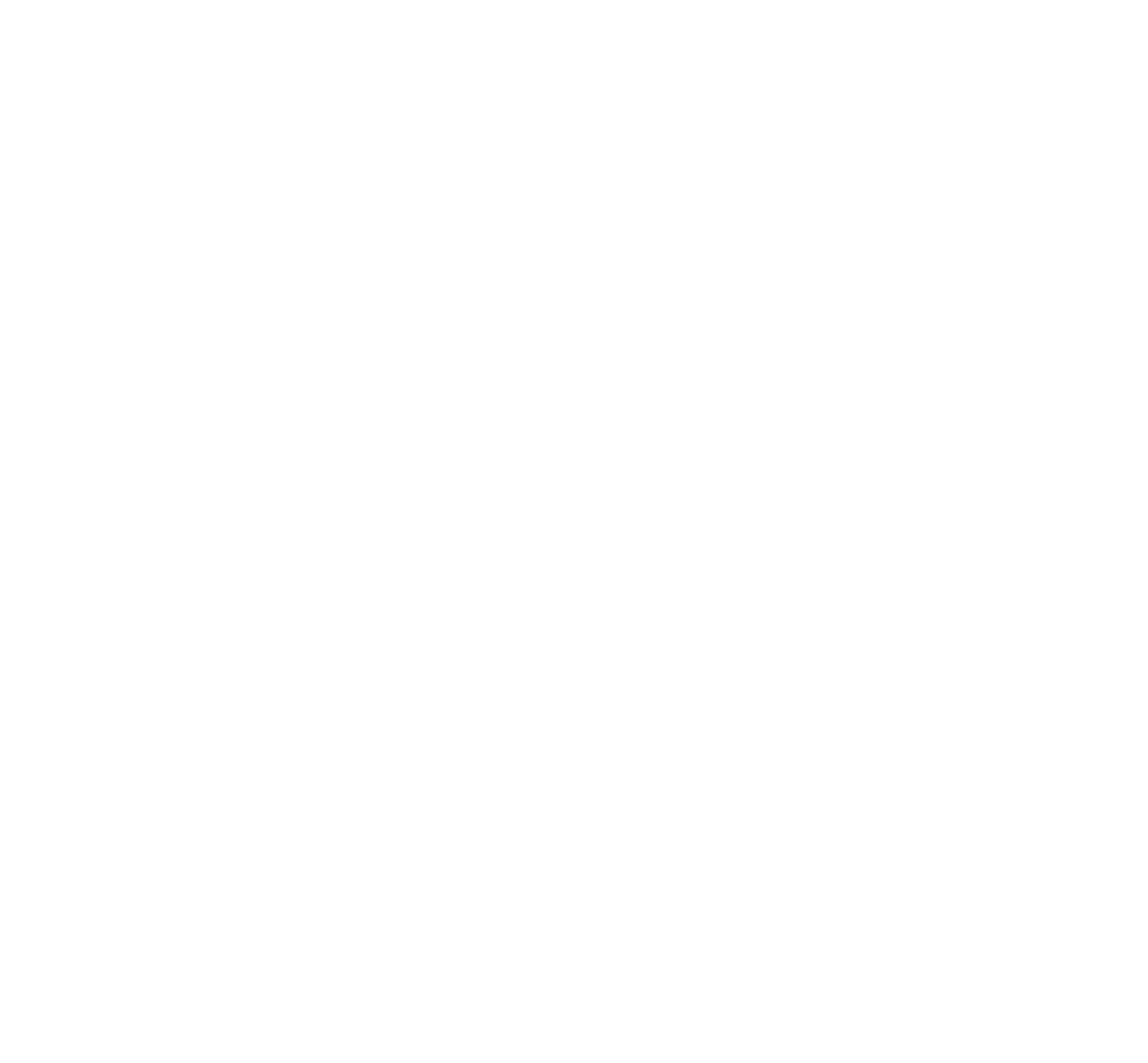 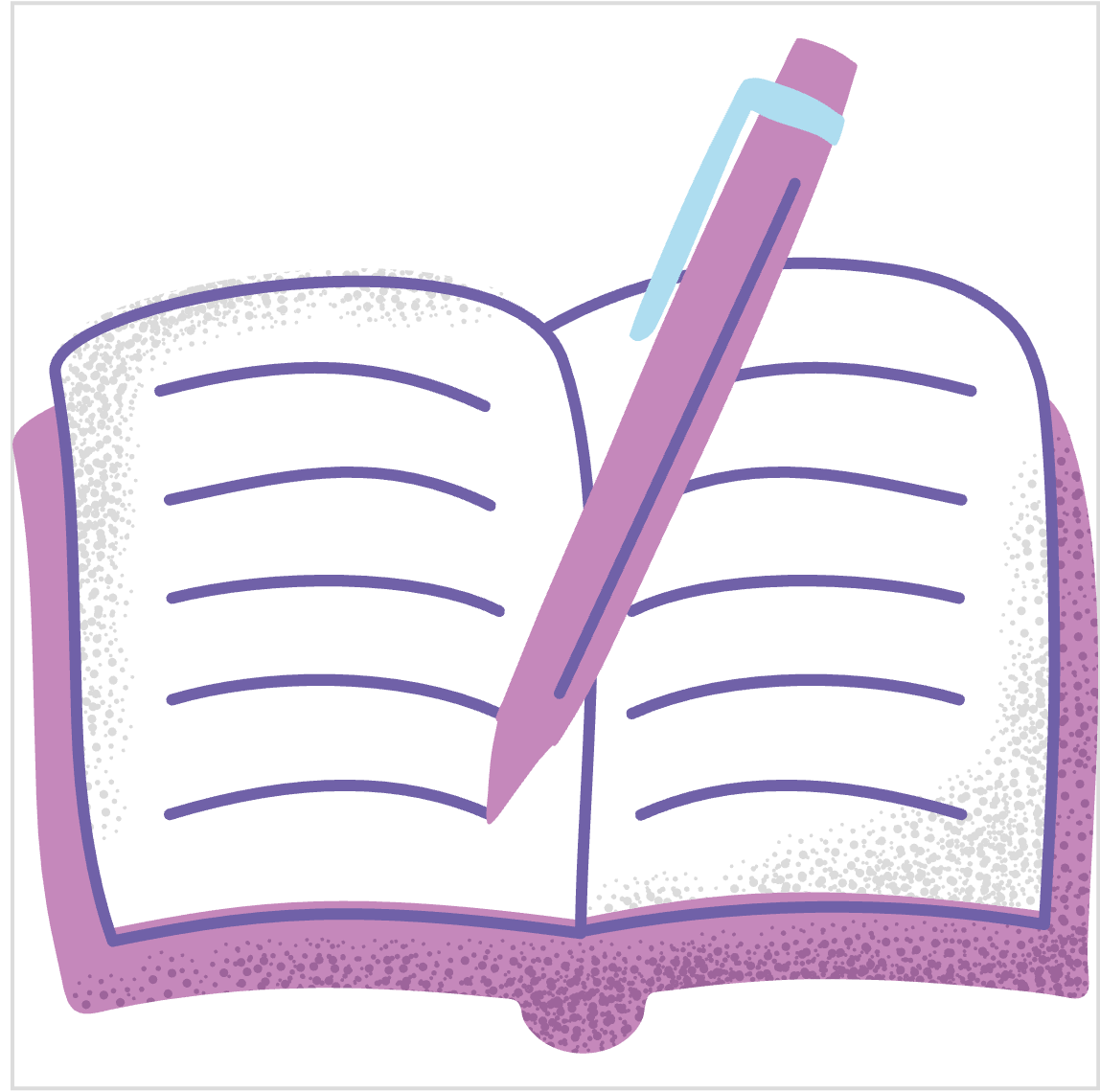 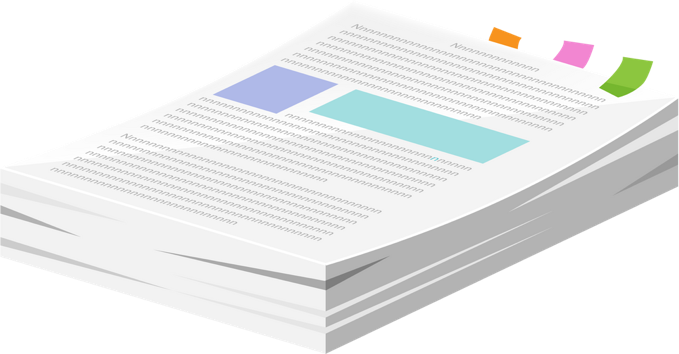 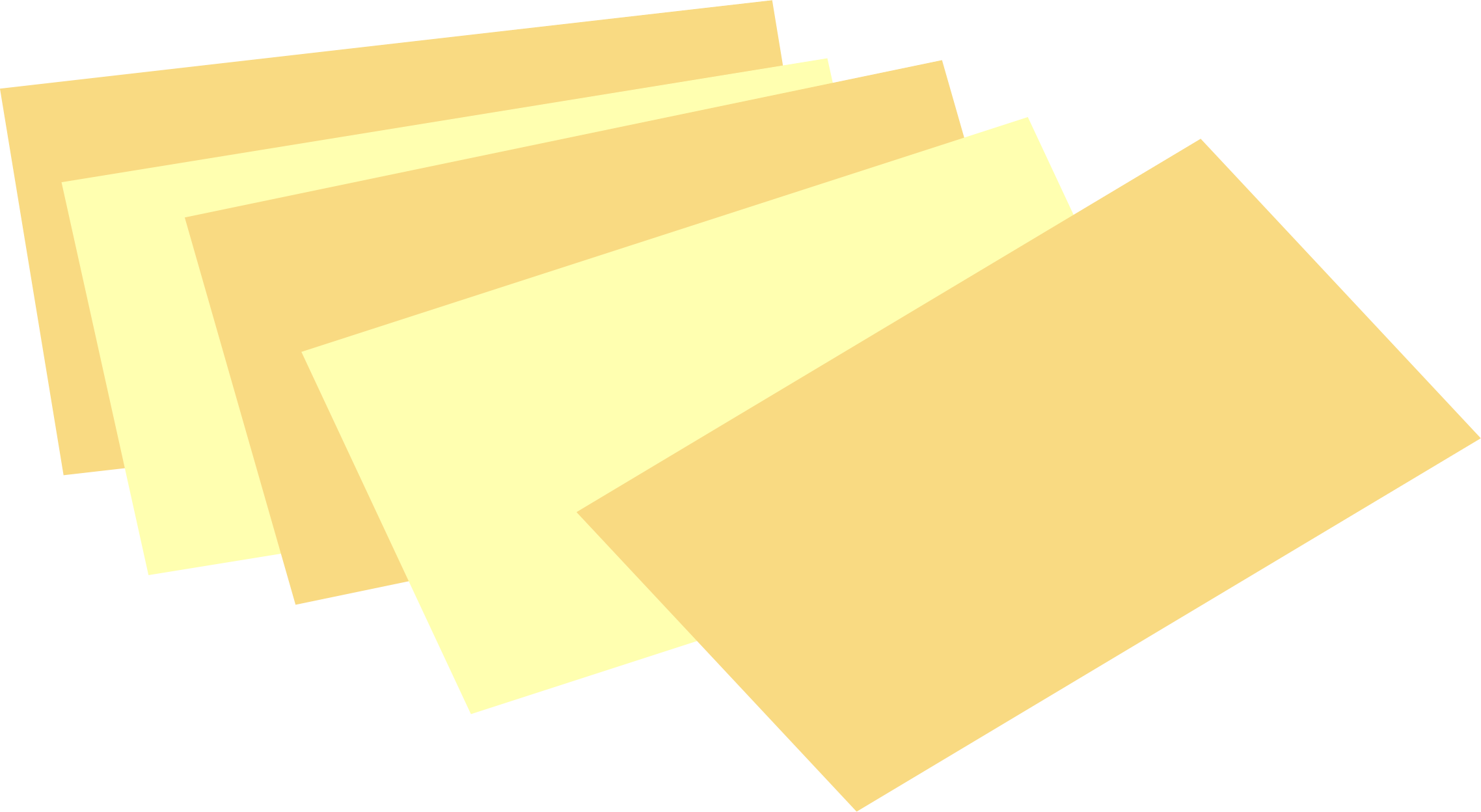 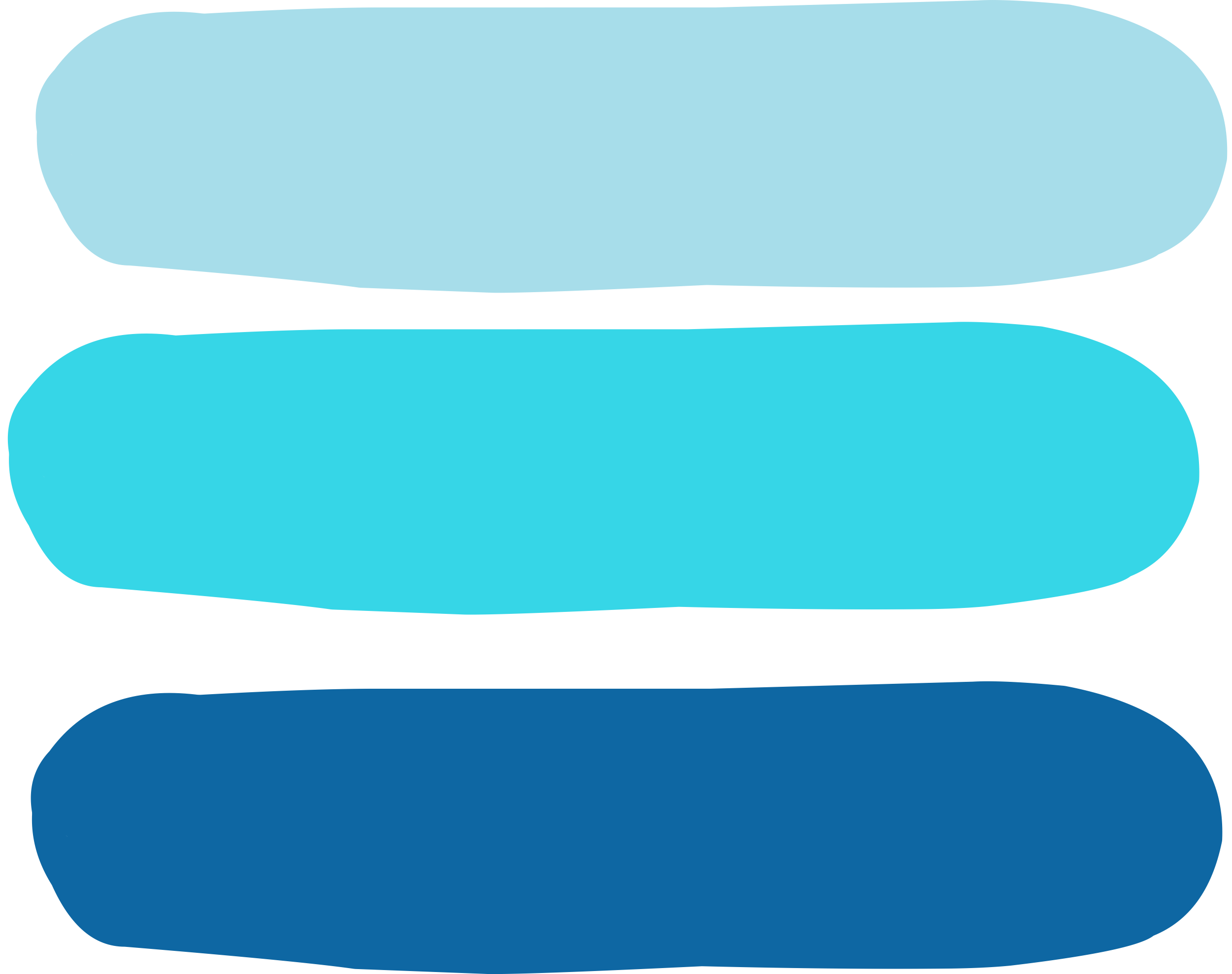 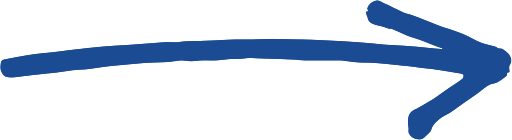 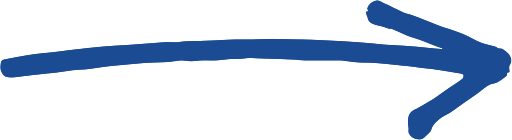 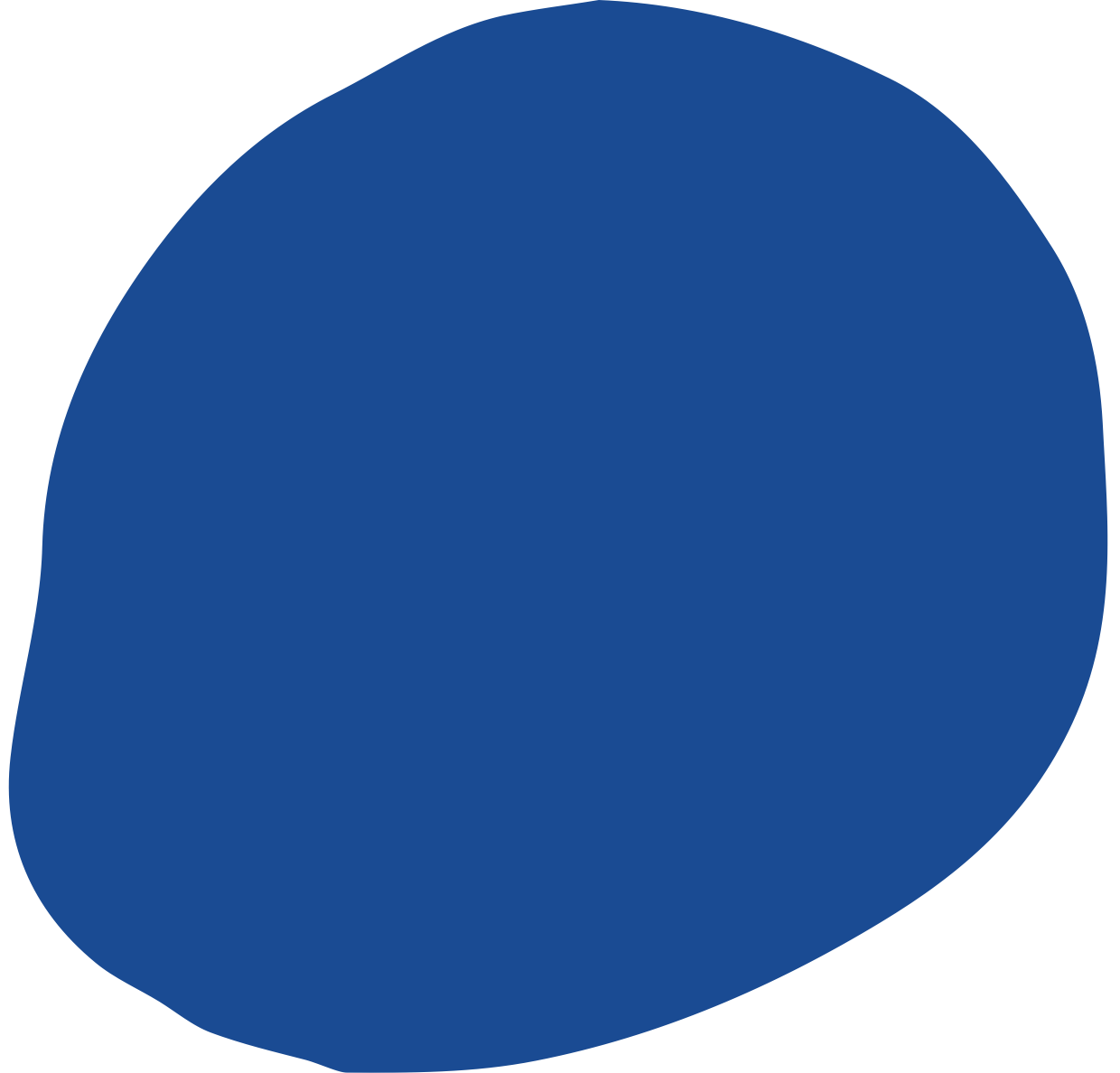 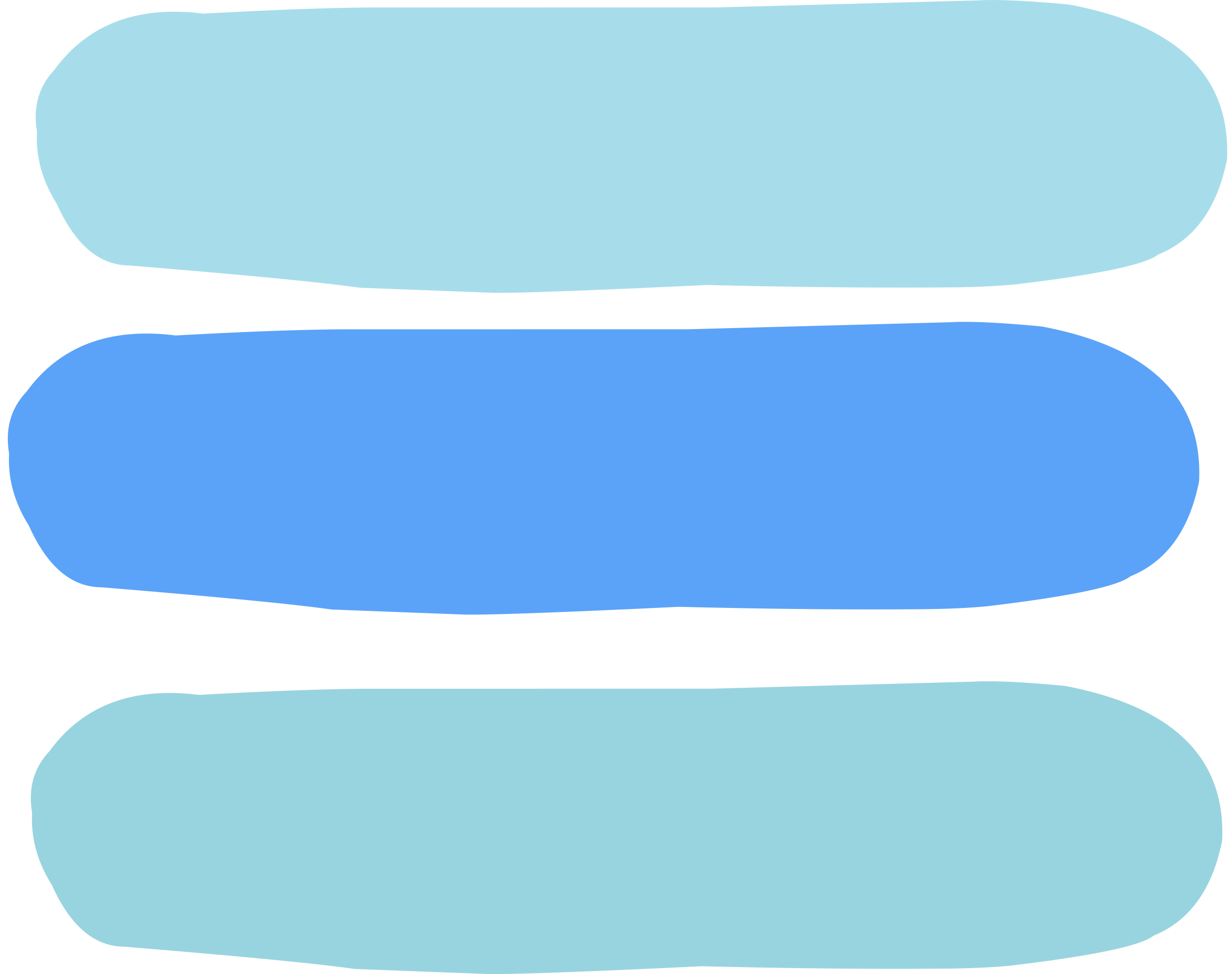 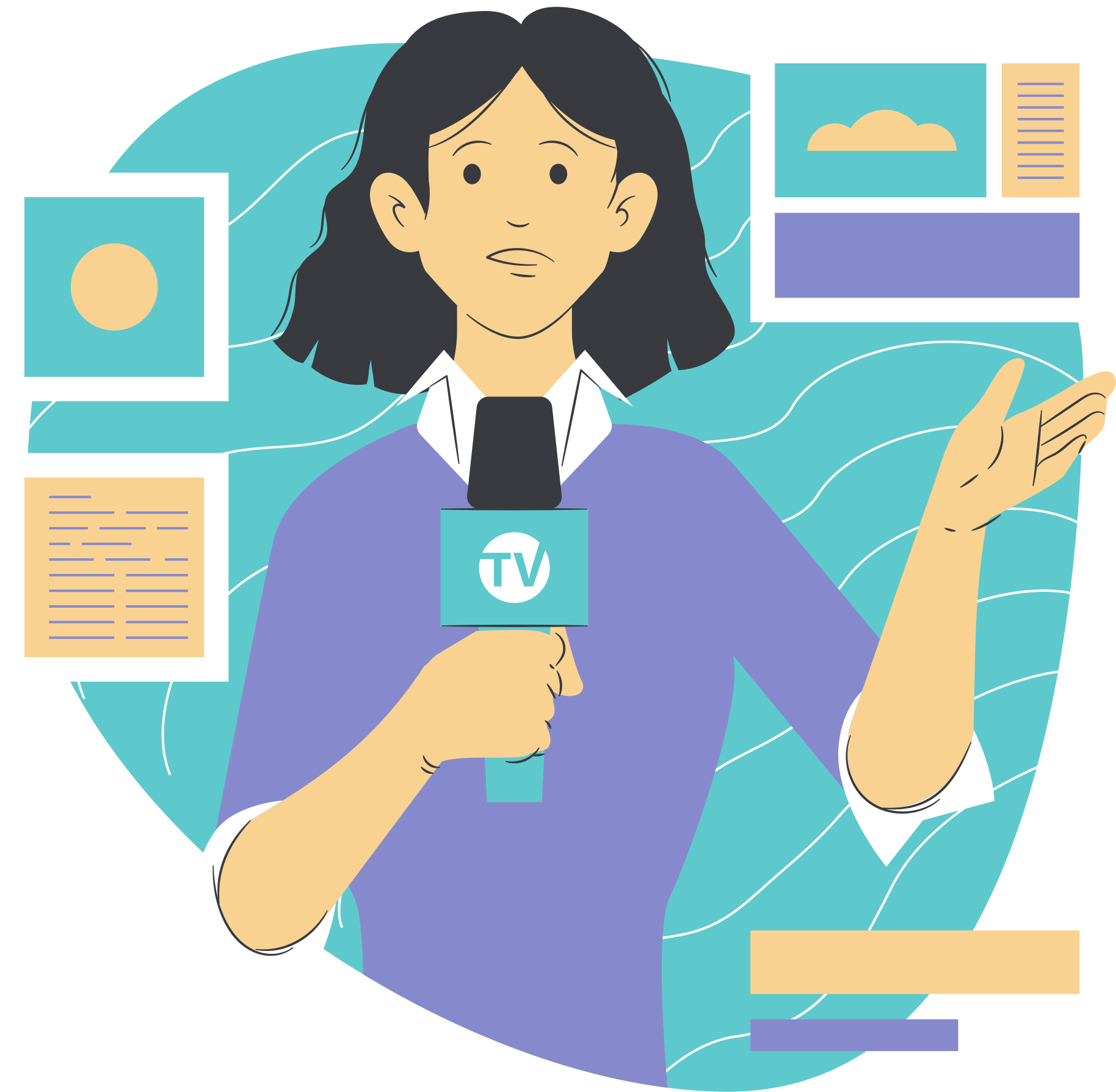 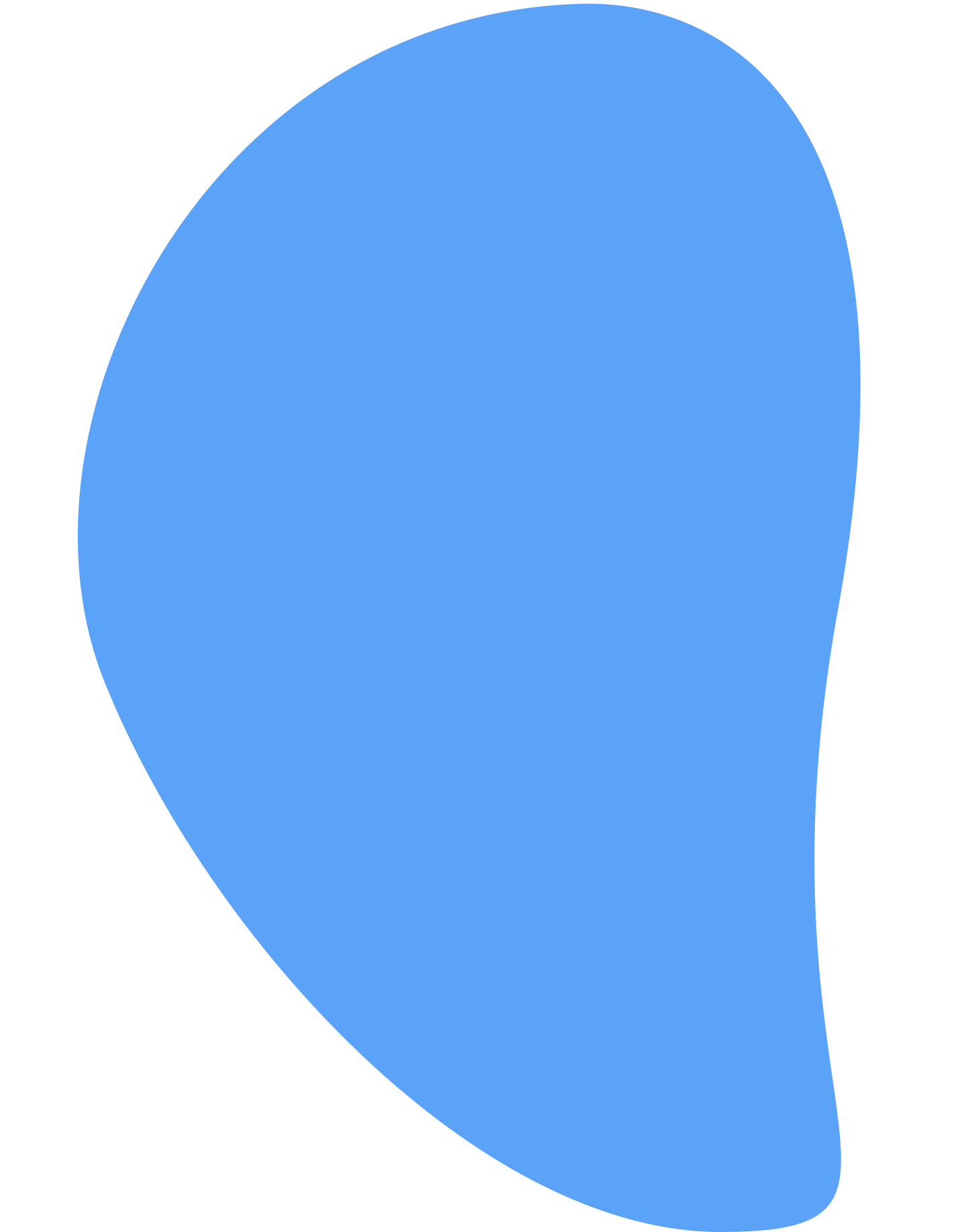 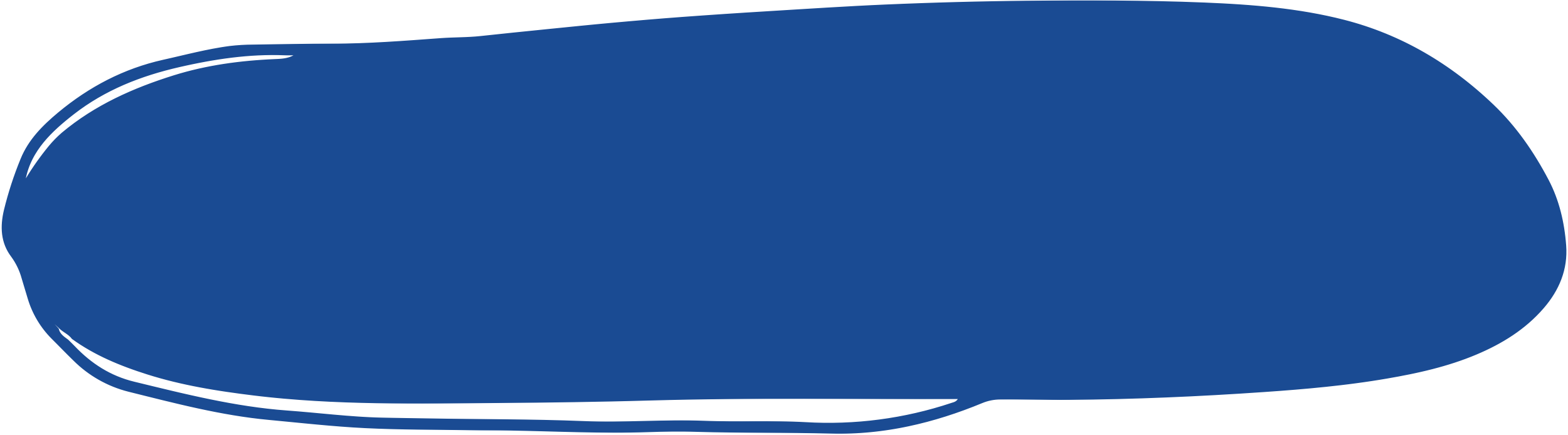 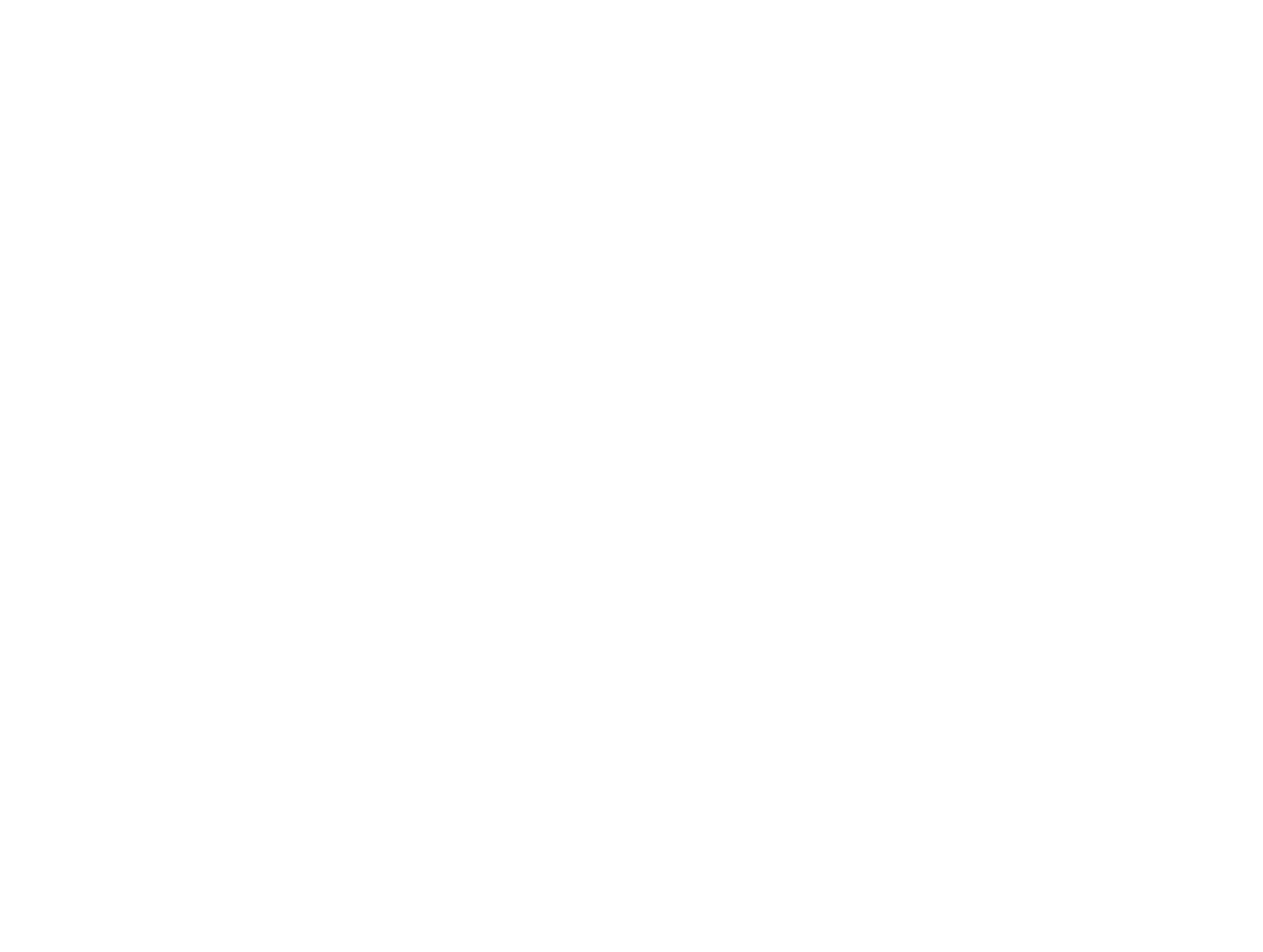 Interviewen sleutelfiguren
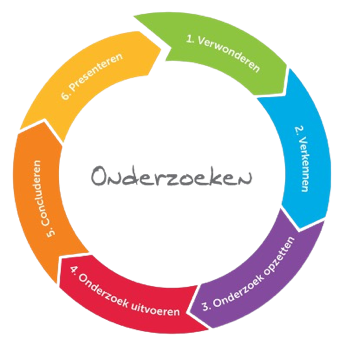 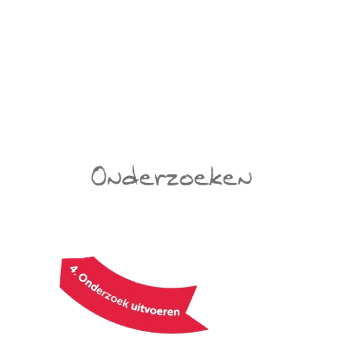 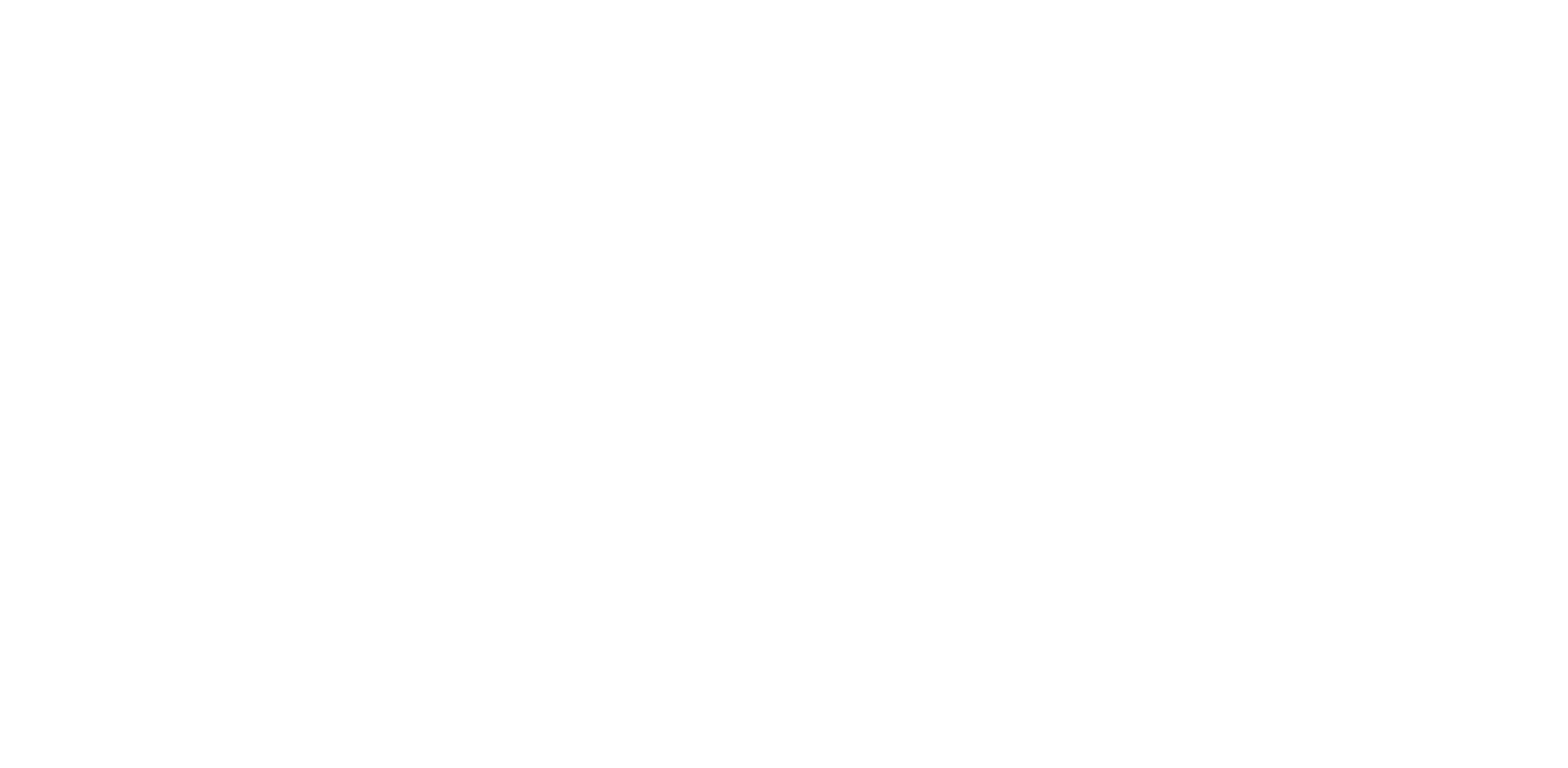 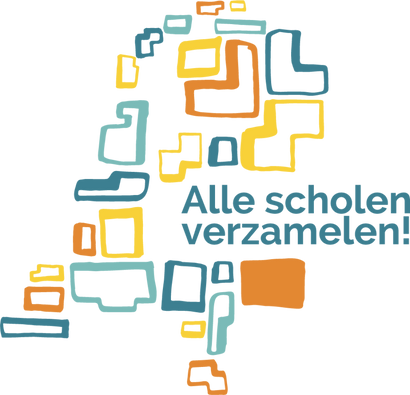 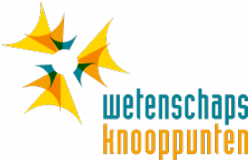 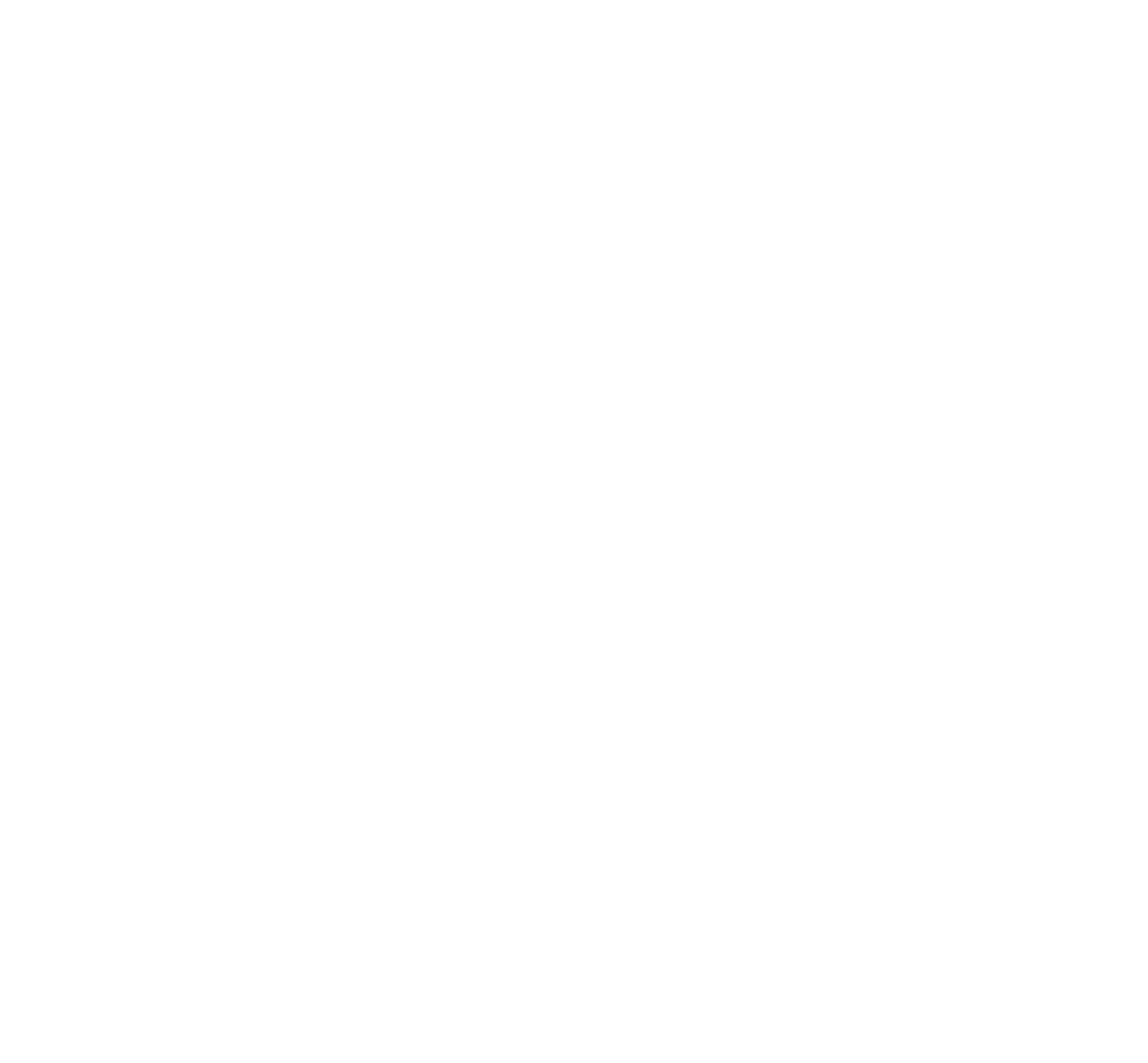 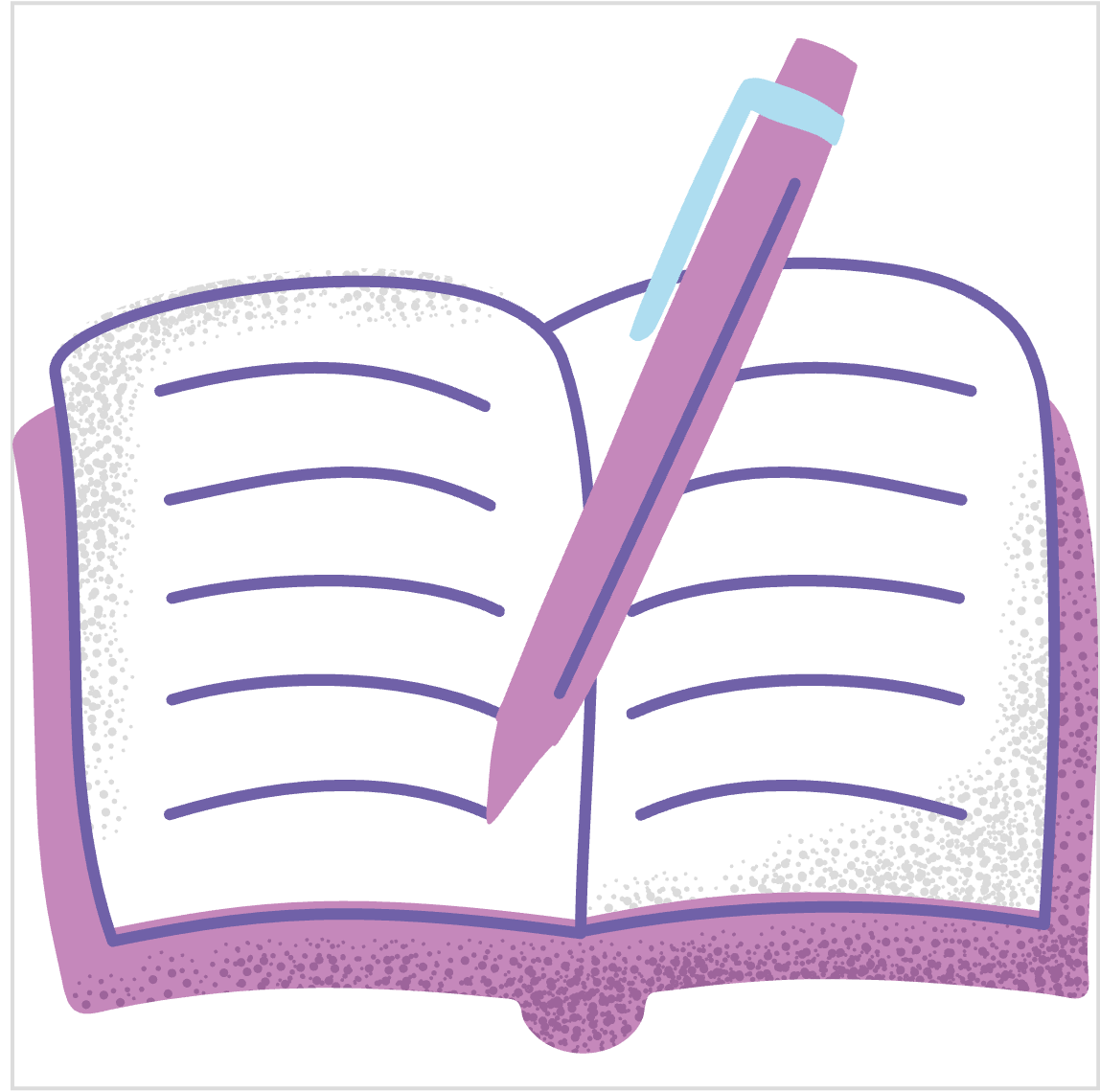 Schrijf de antwoorden van de sleutelfiguur op in het werkboekje
Stap 1
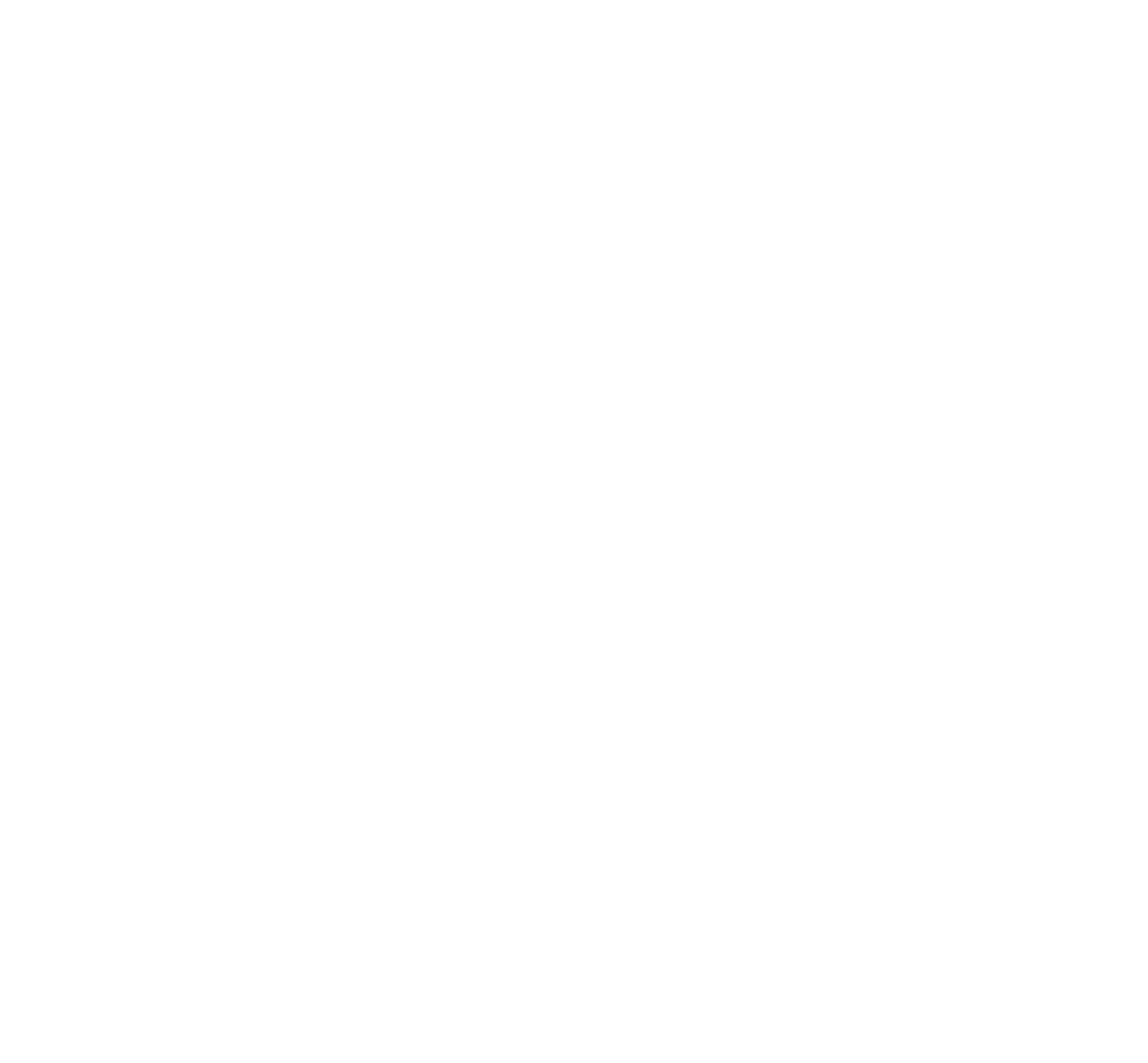 Stap 3
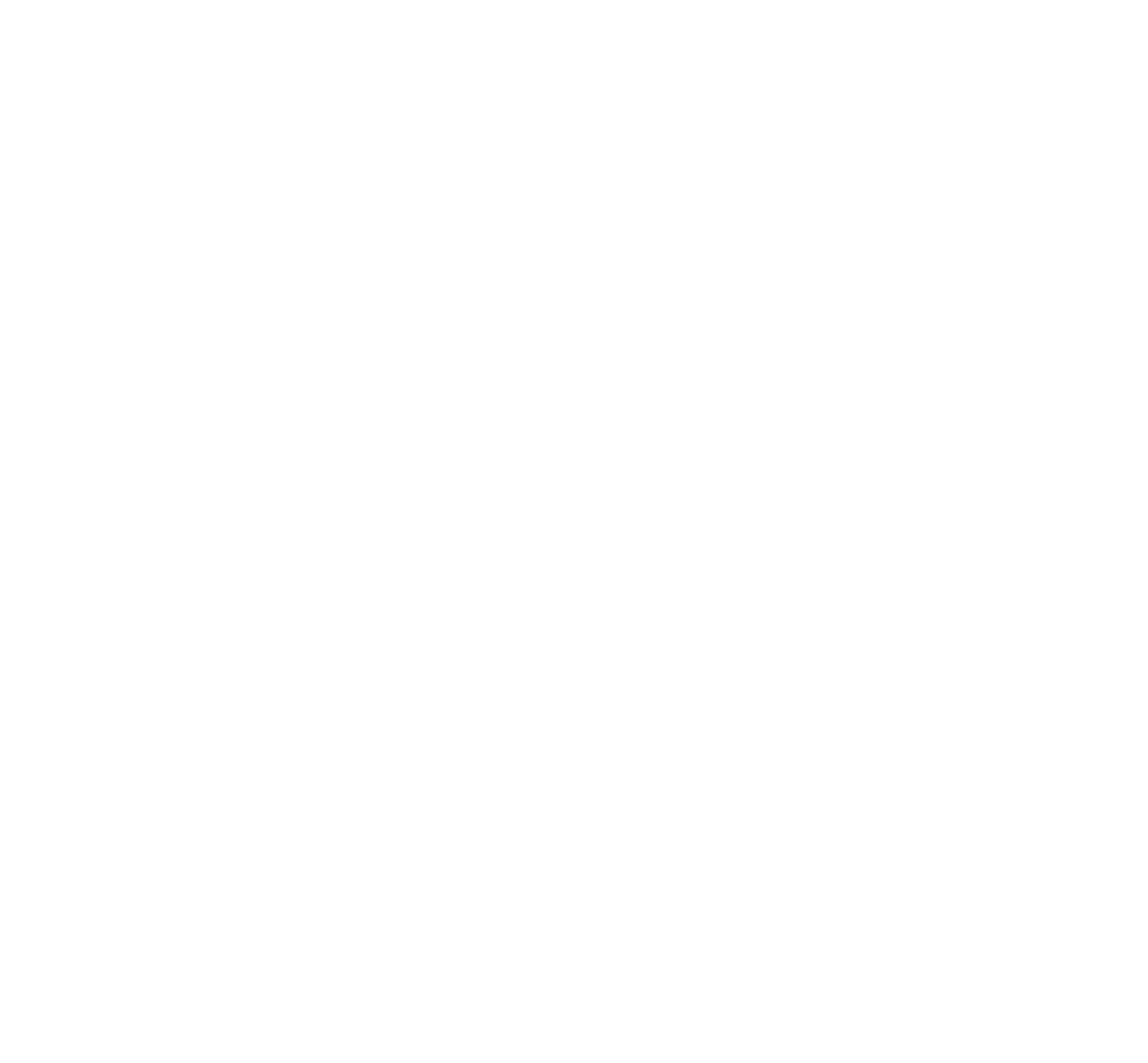 Stap 4
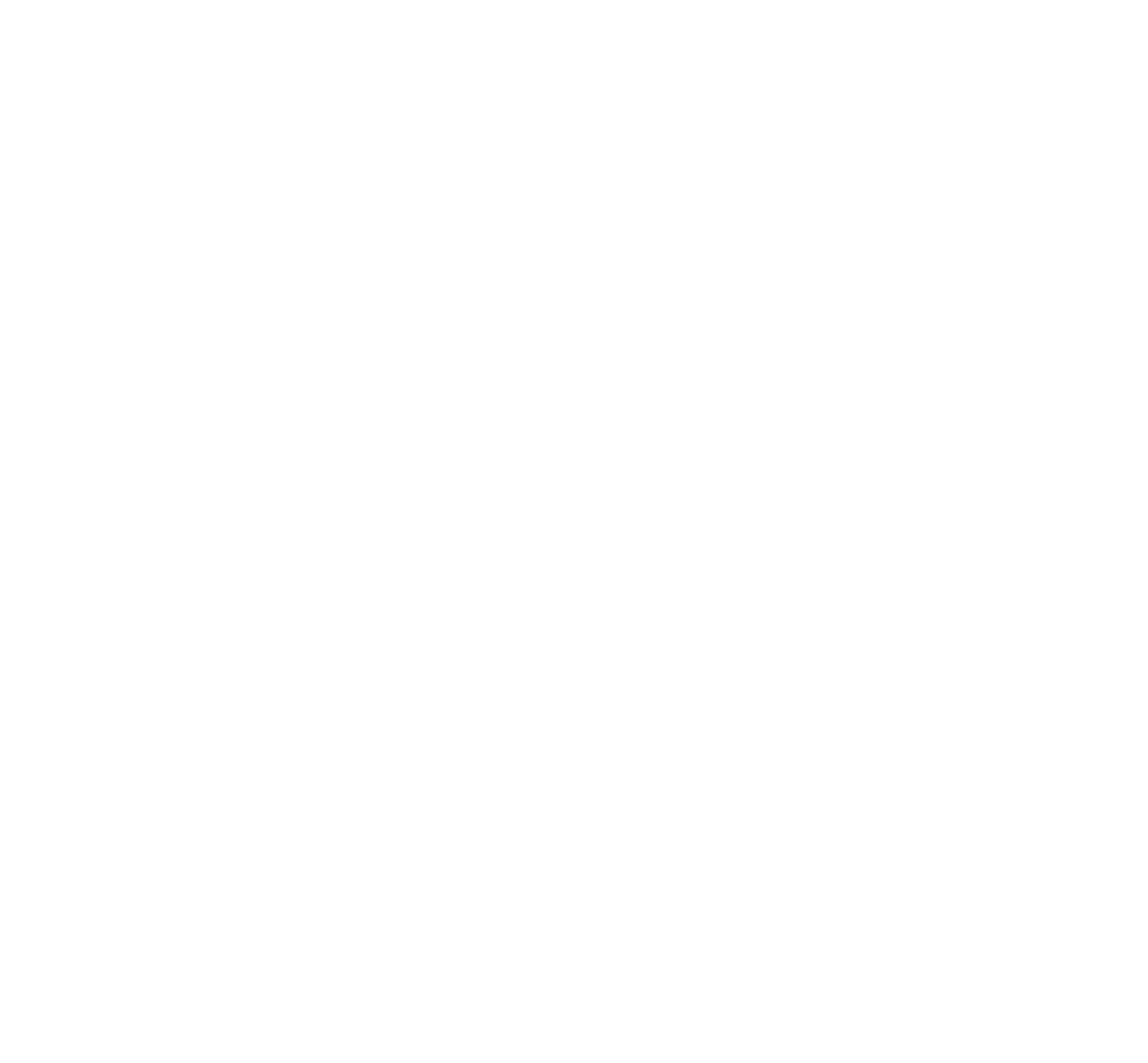 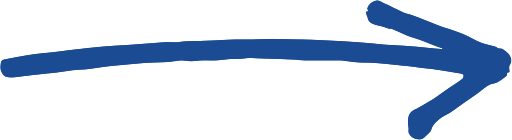 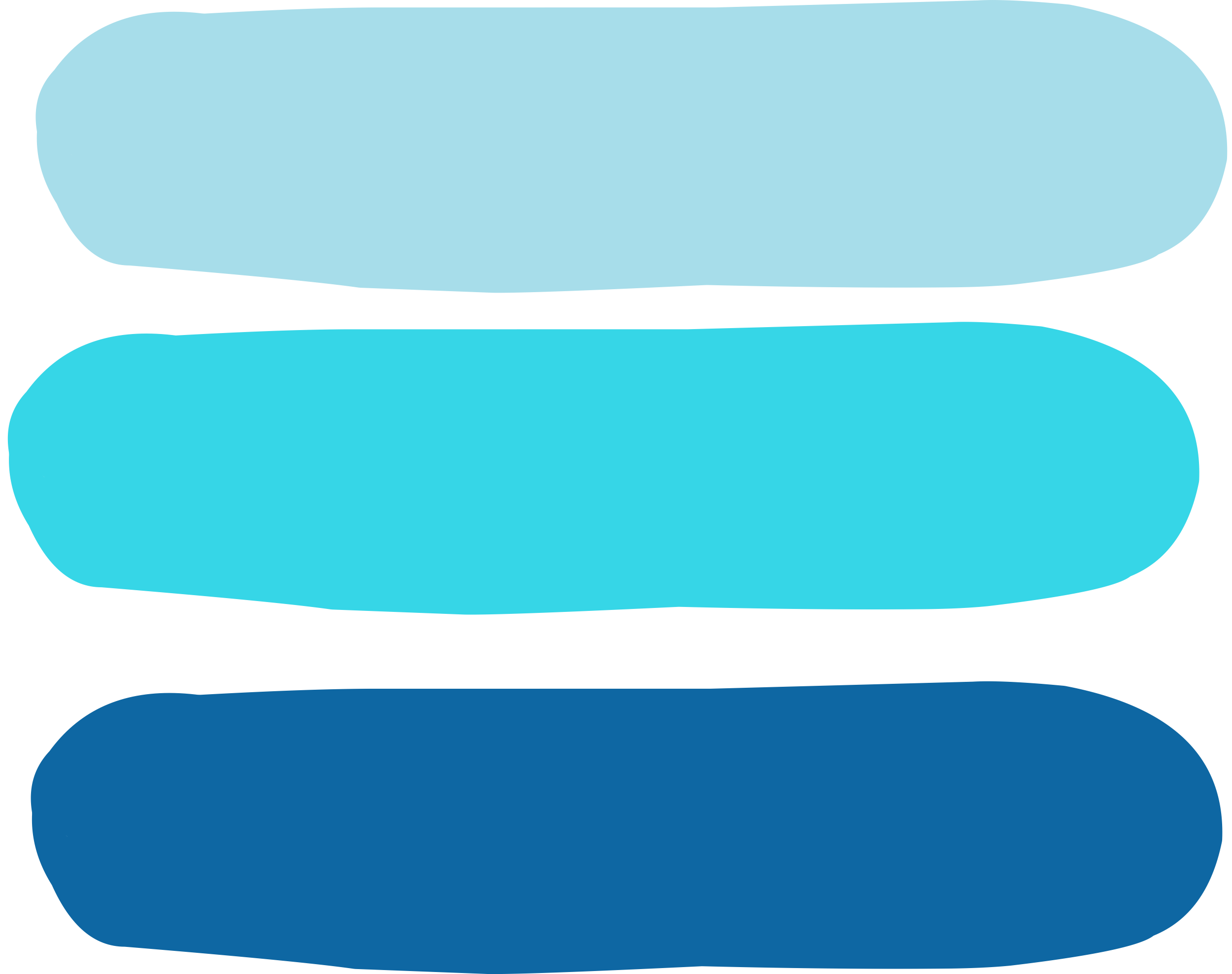 Interview voorbereiden
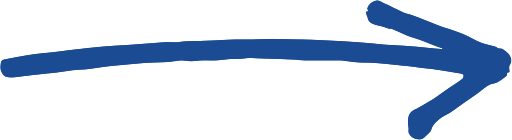 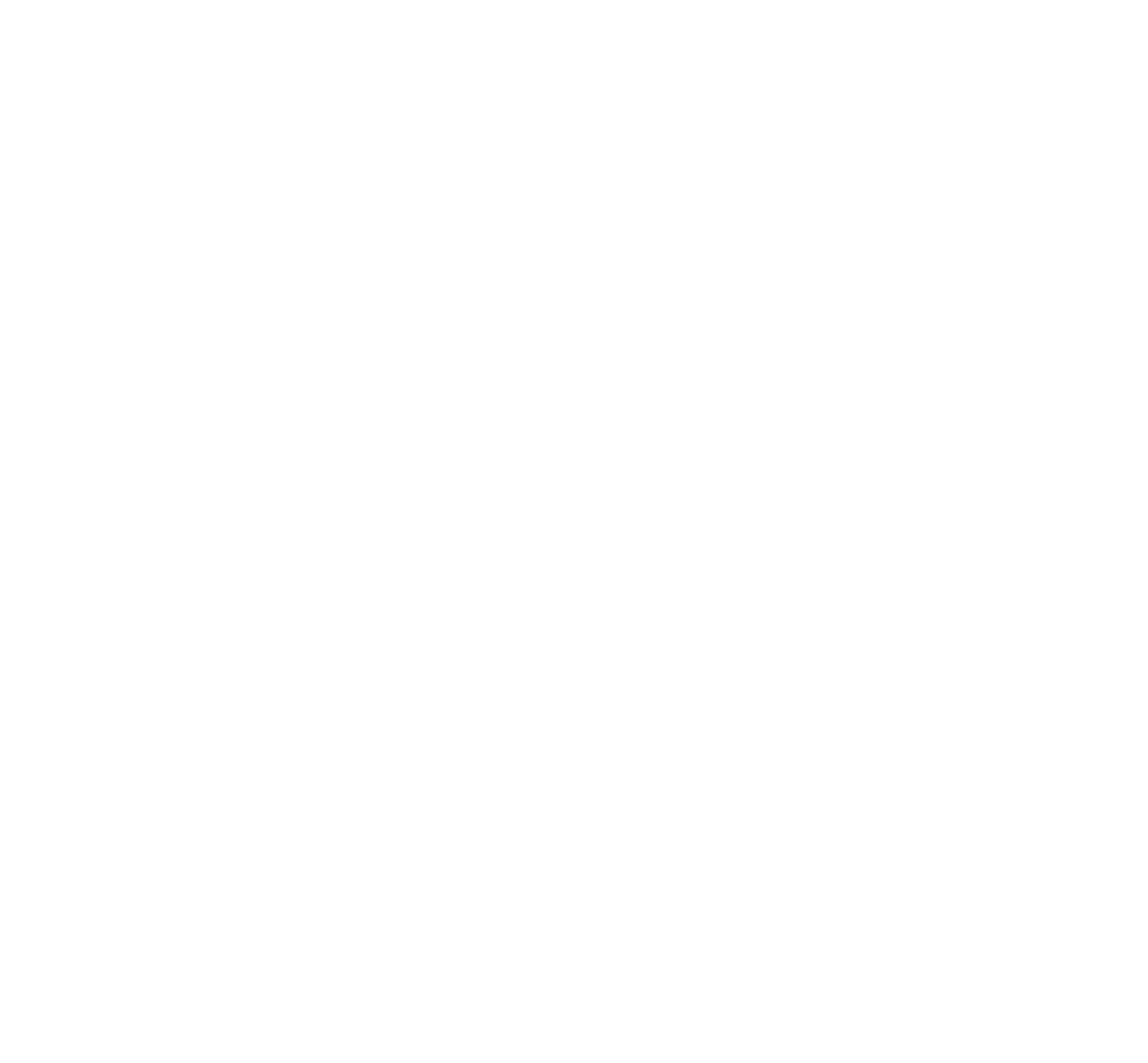 Plak de top 5 van de sleutel-figuur in het werkboekje
Stap 2
Interview sleutelfiguur met behulp van het werkboekje
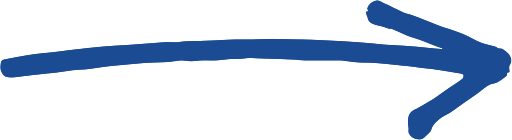 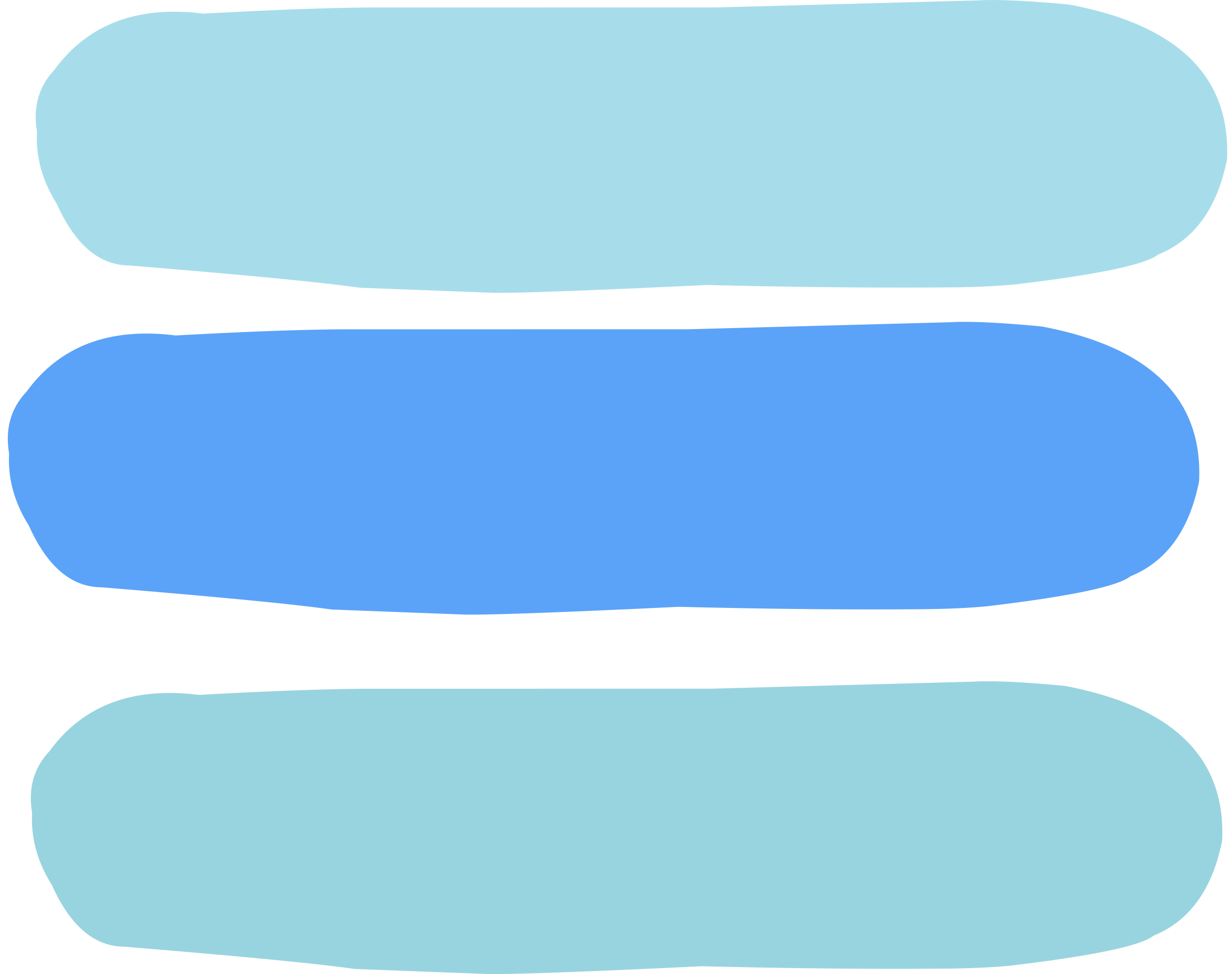 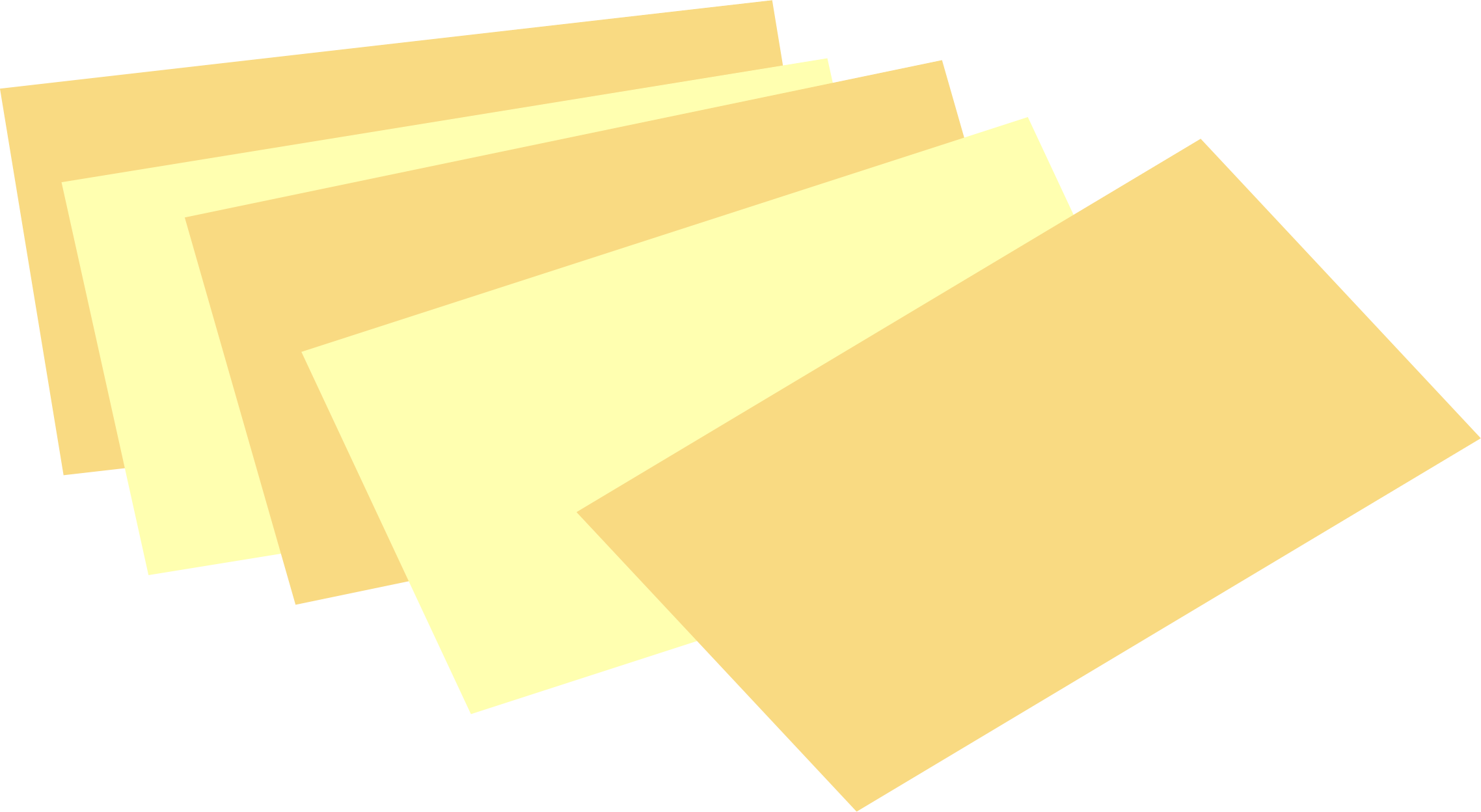 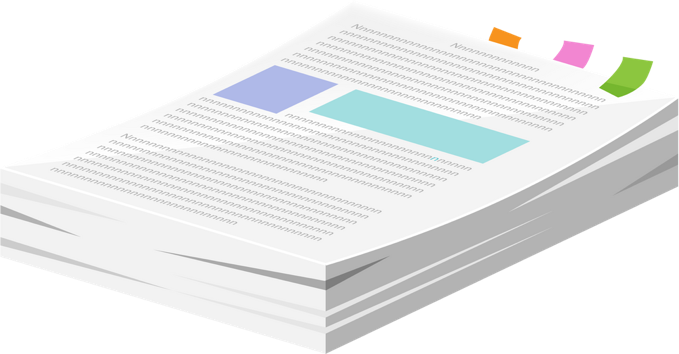 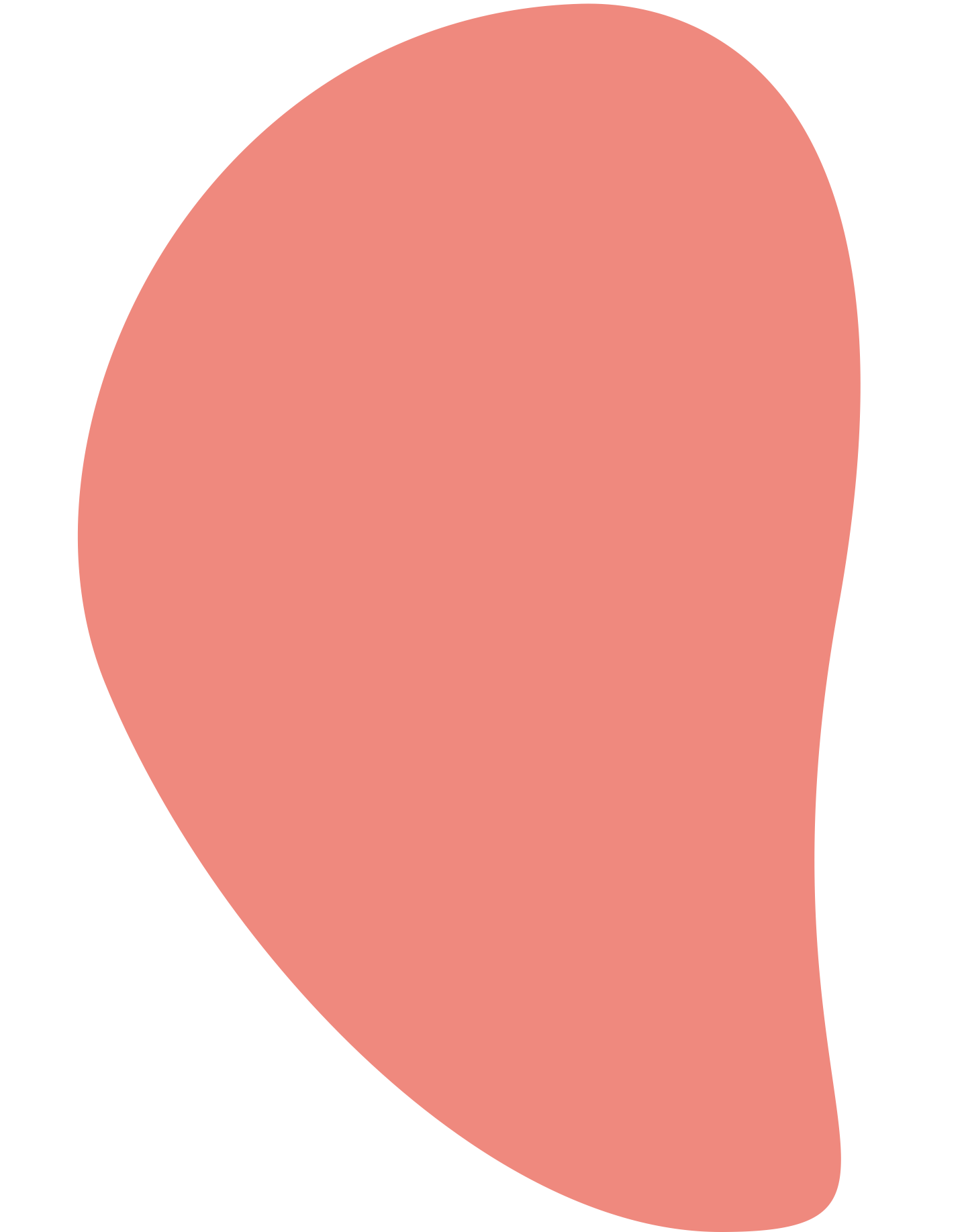 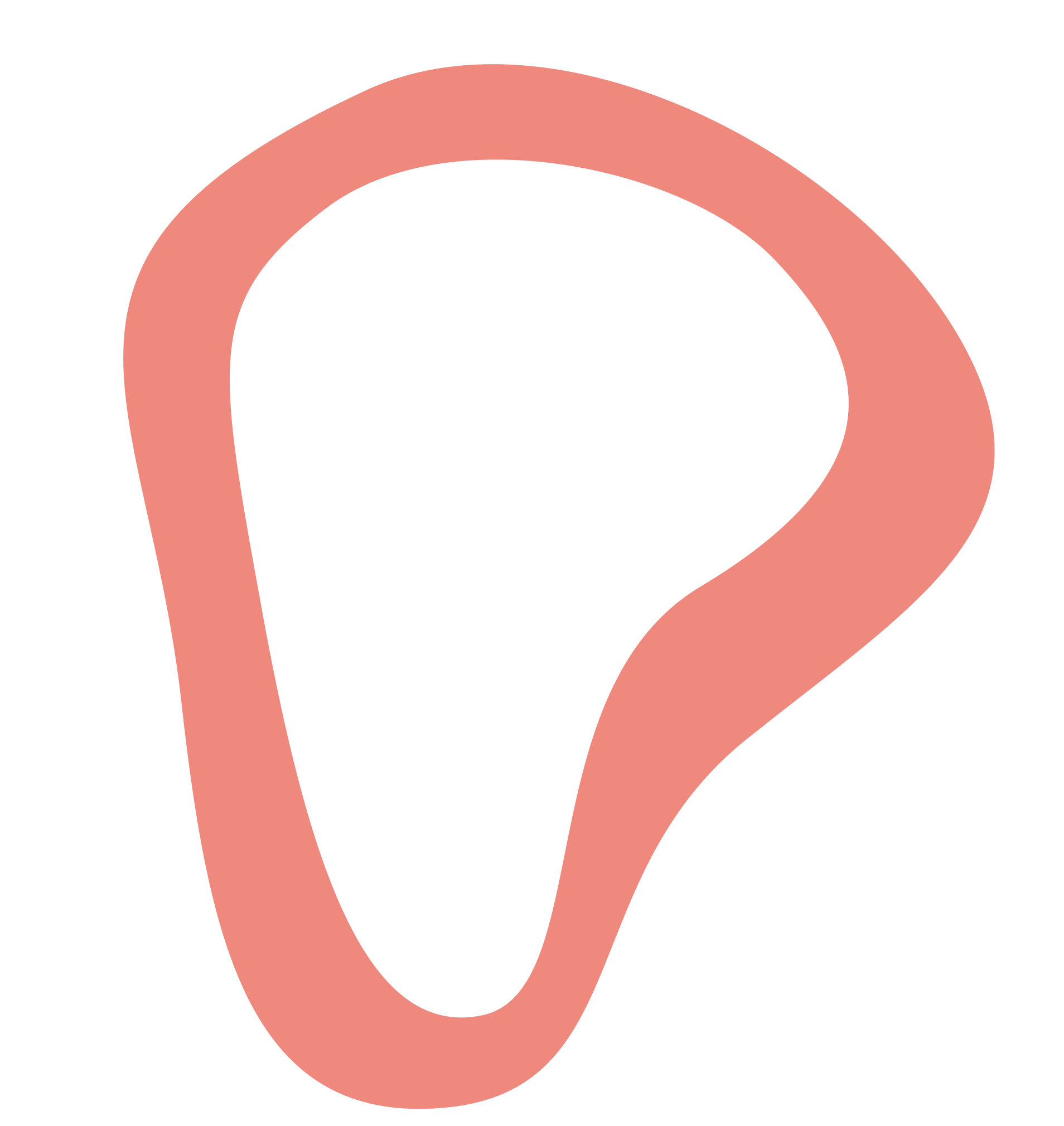 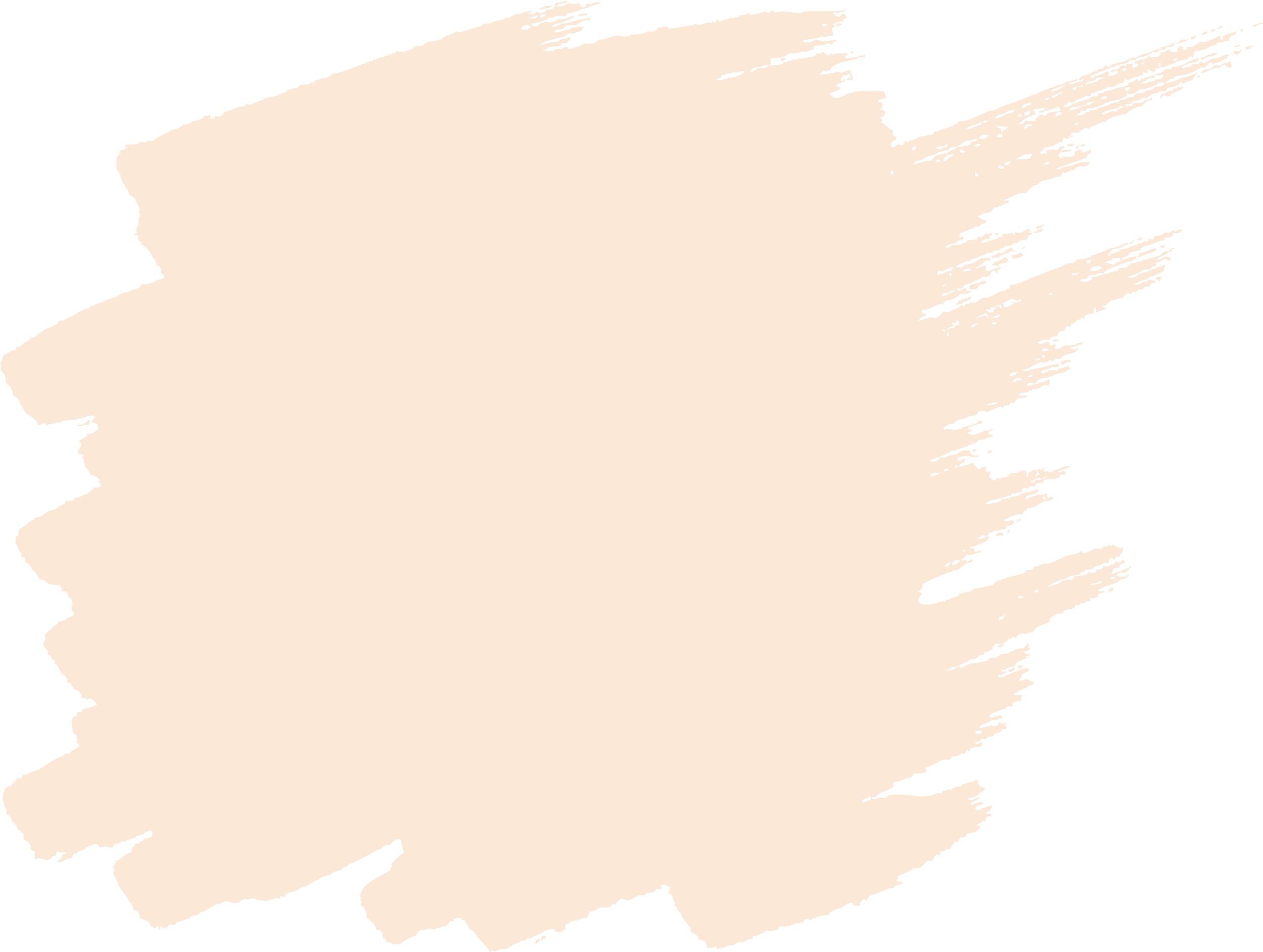 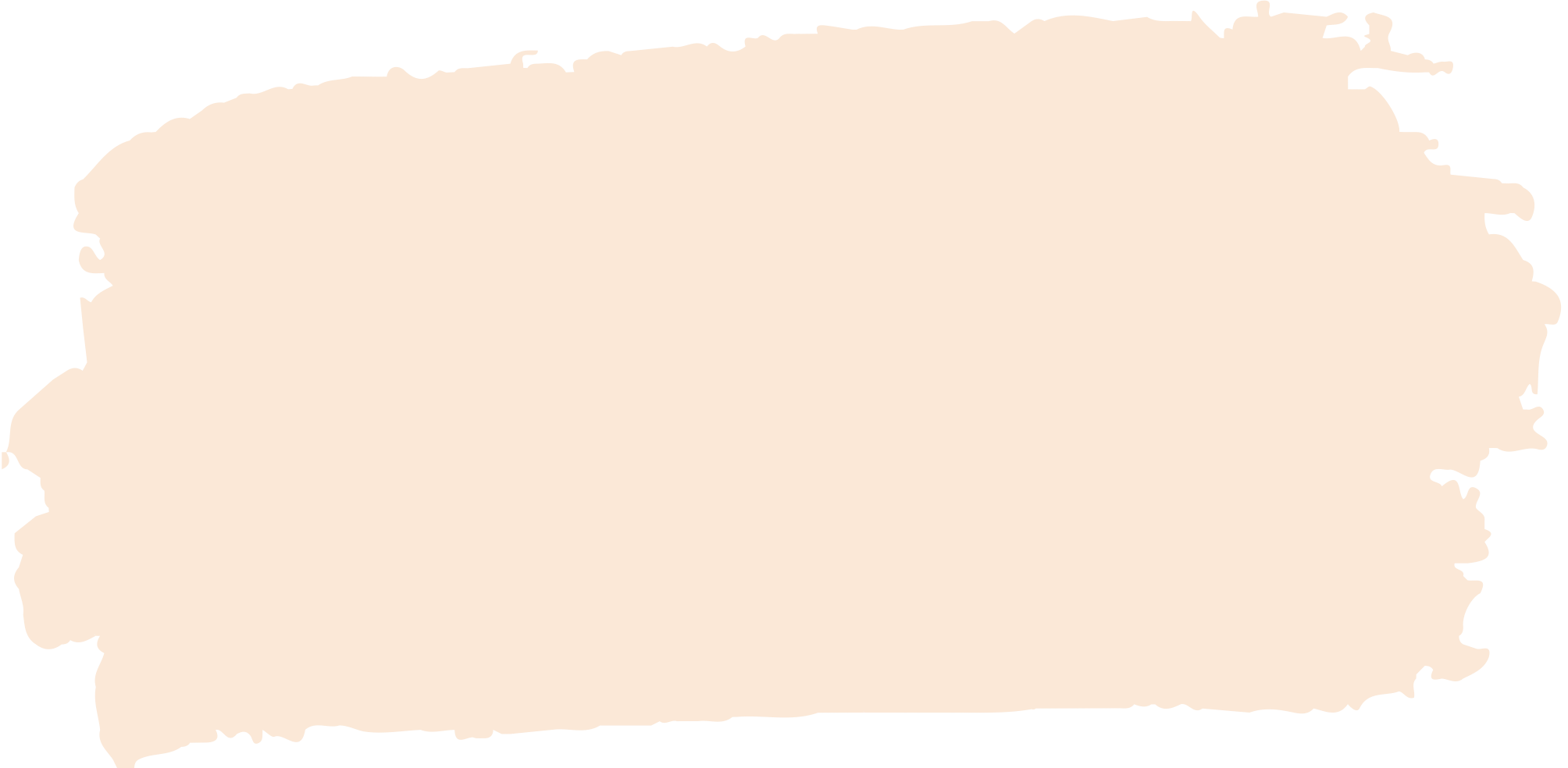 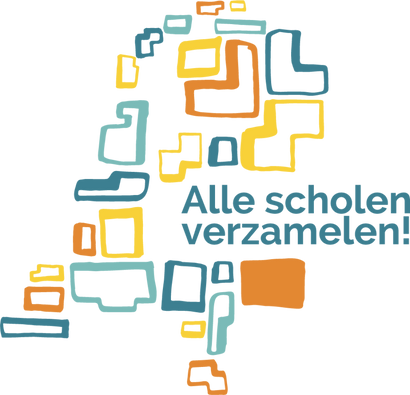 CONCLUDEREN
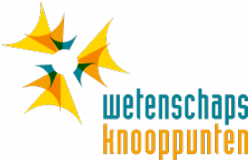 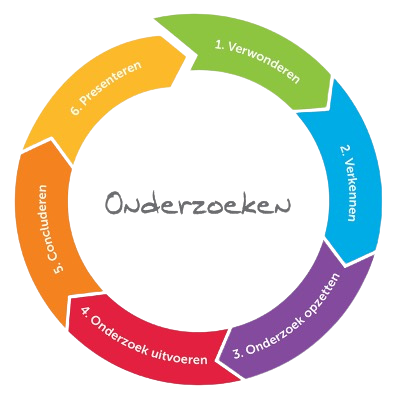 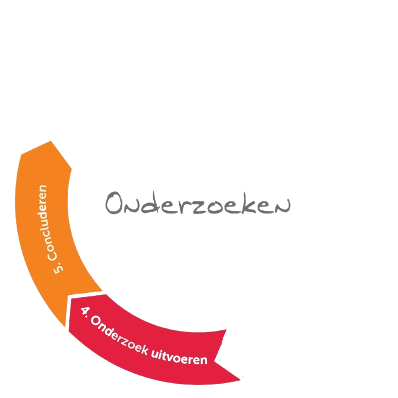 Analisten
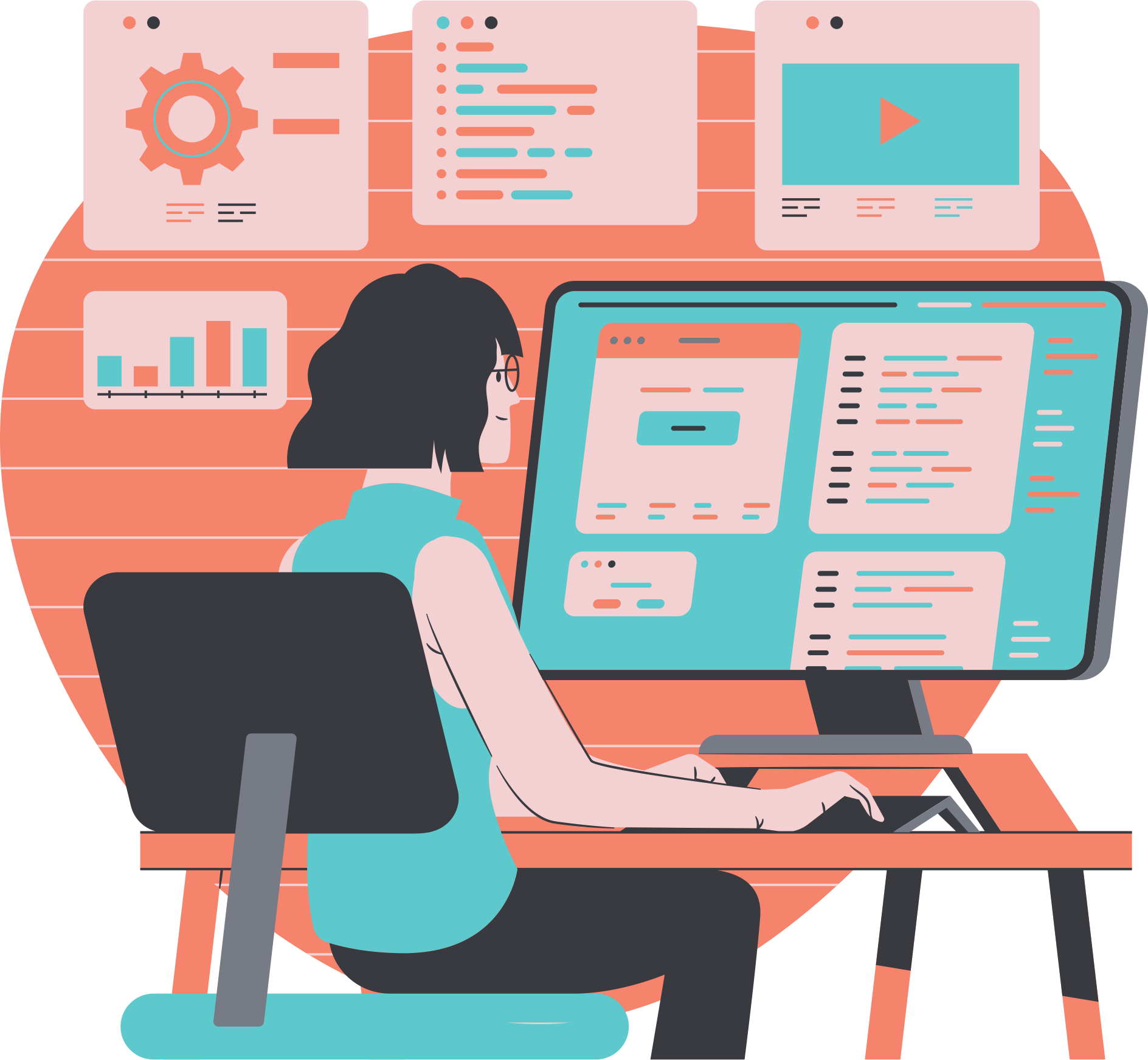 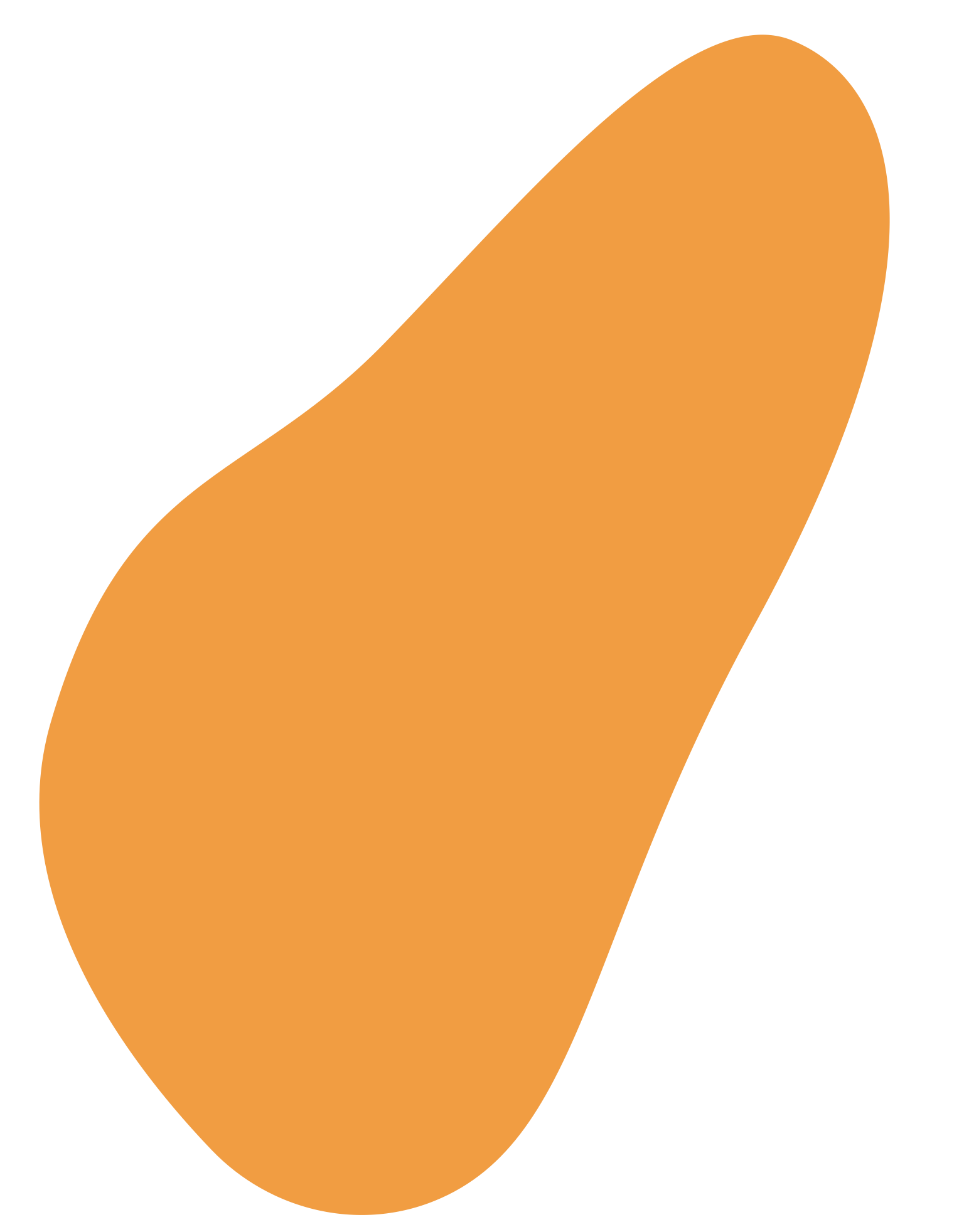 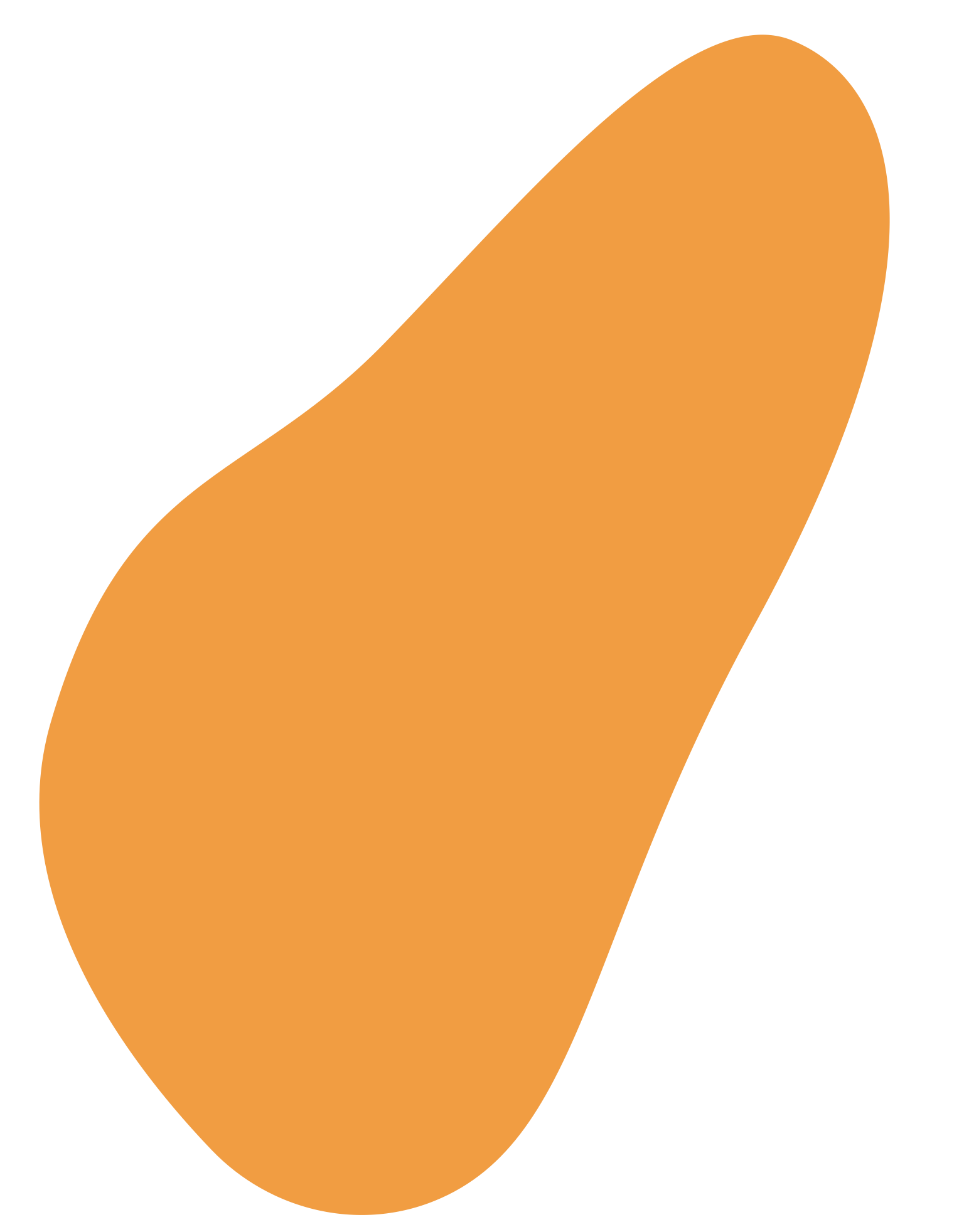 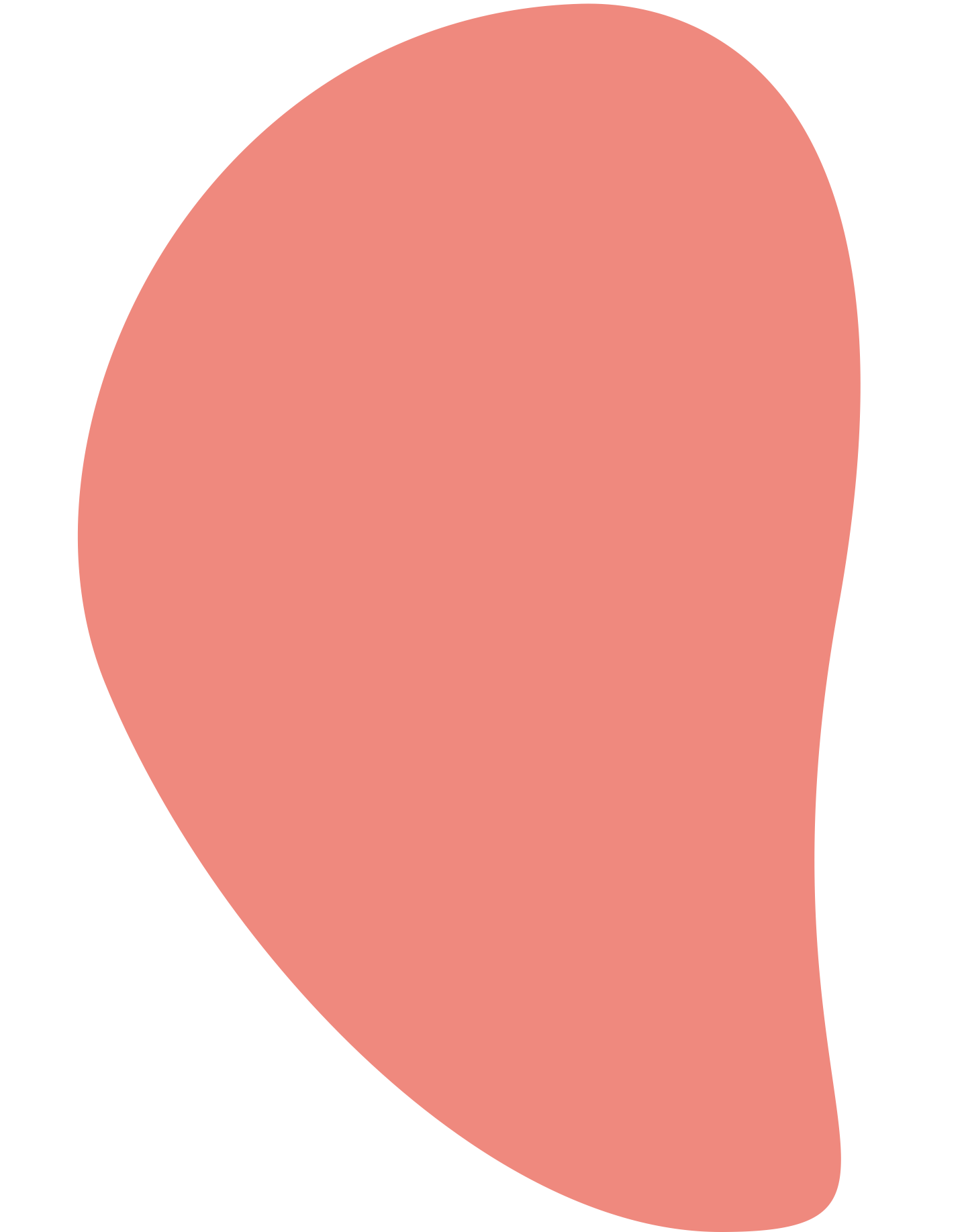 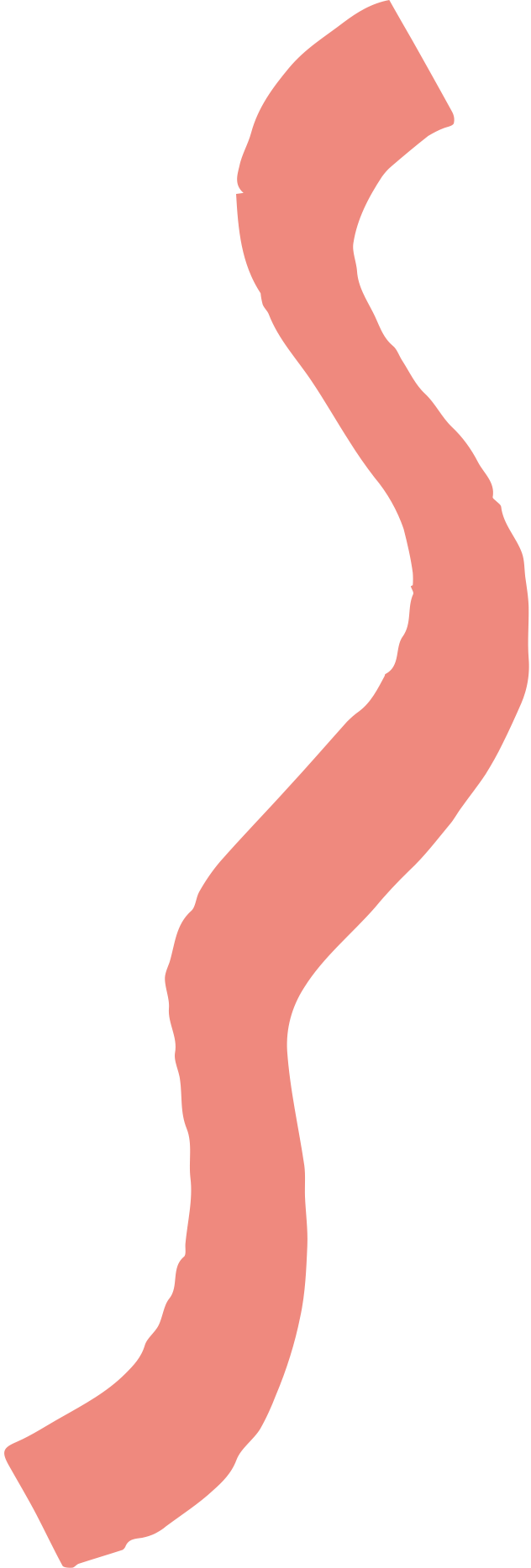 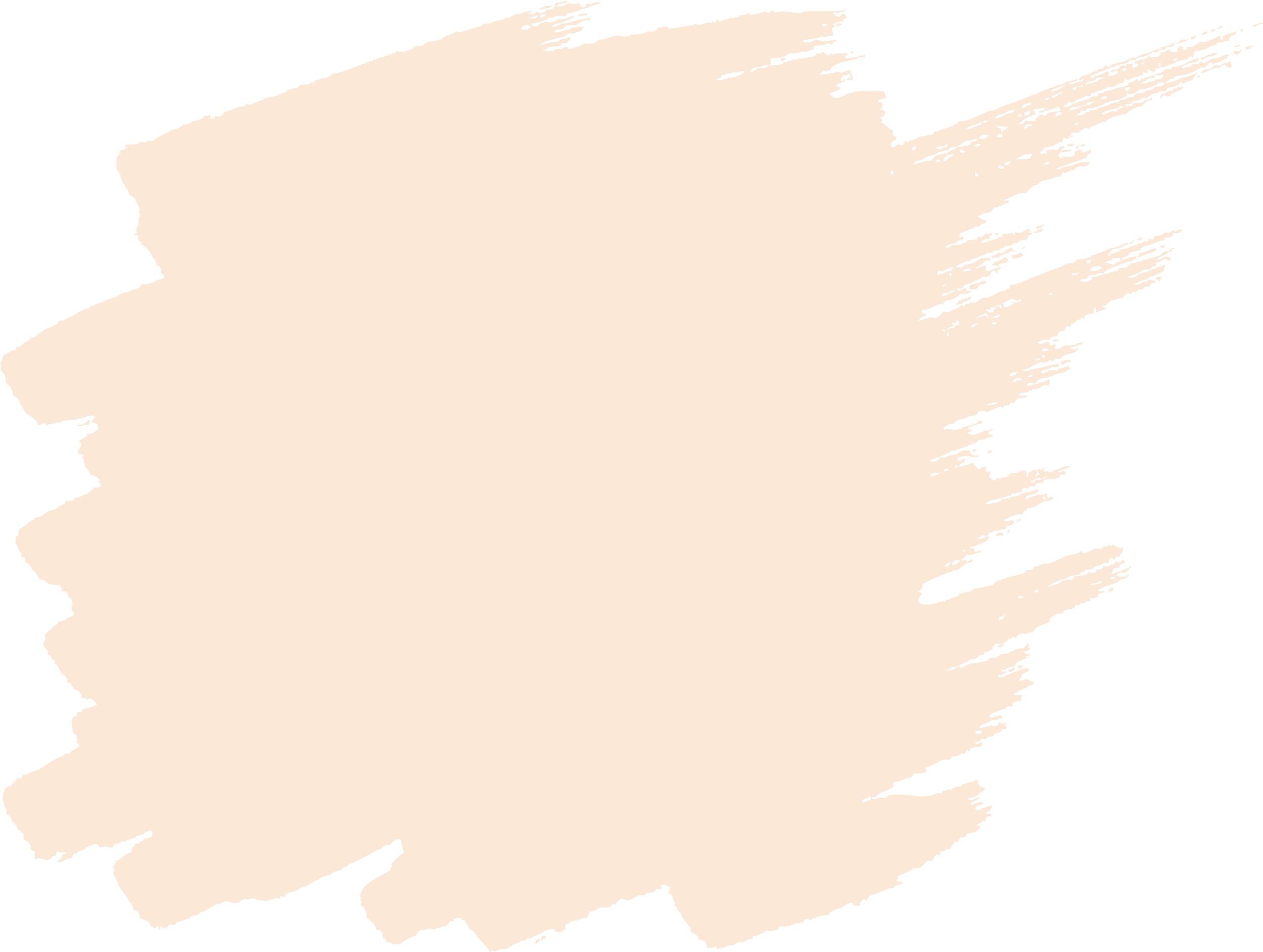 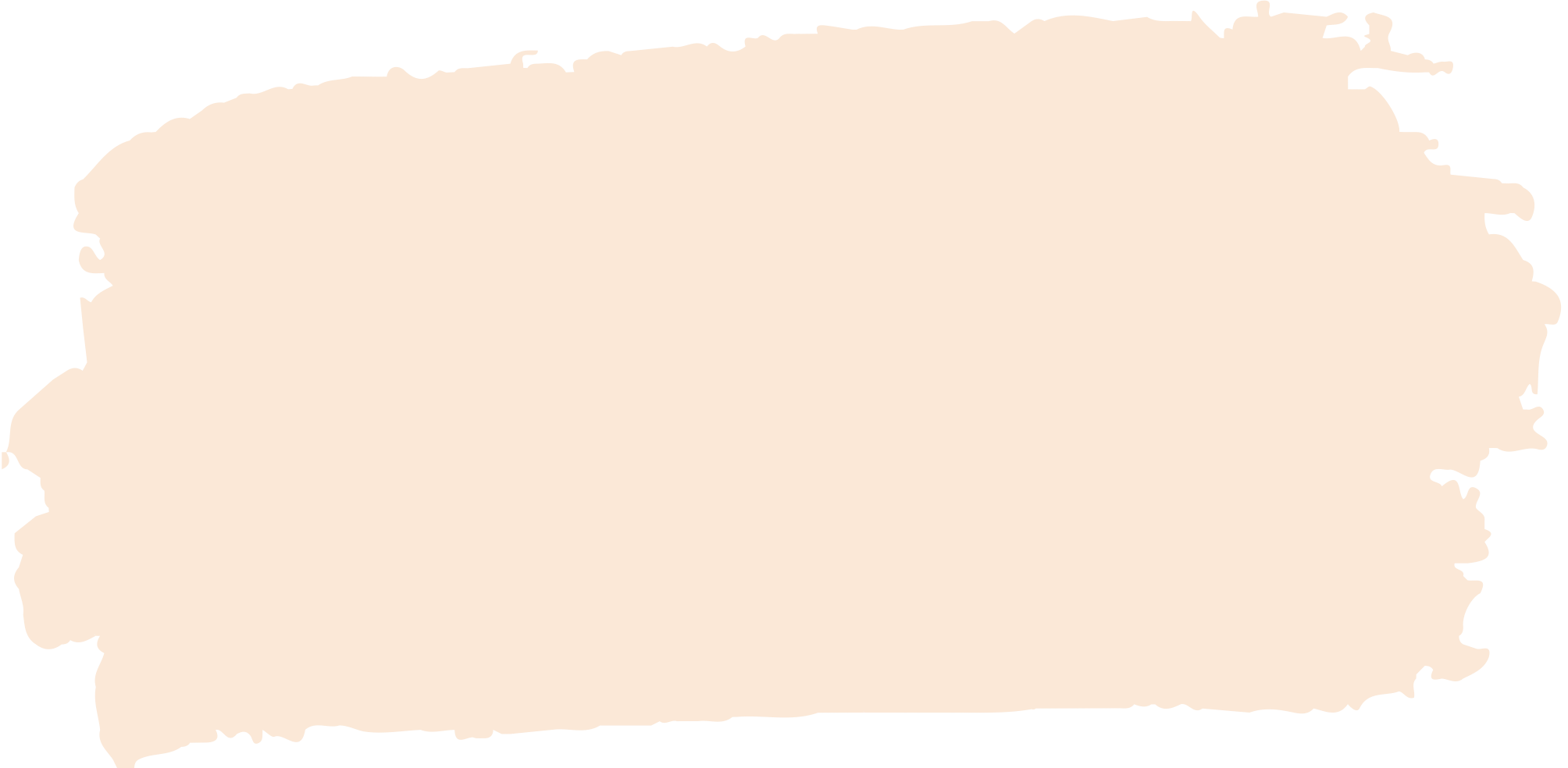 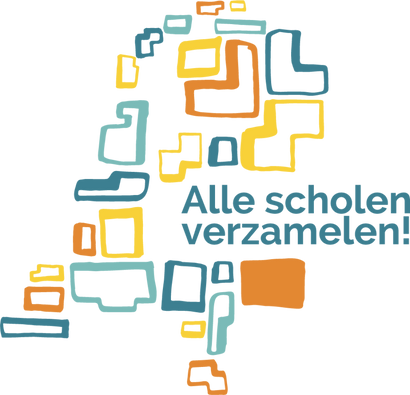 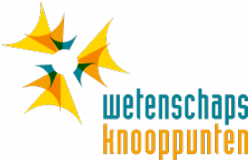 Gegevens verwerken
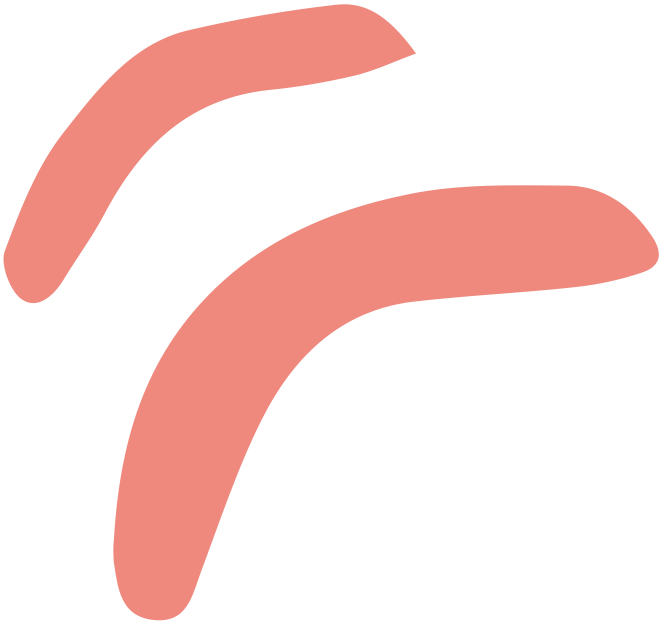 Resultatenposter invullen
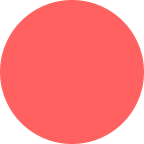 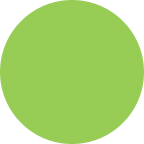 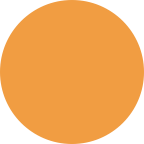 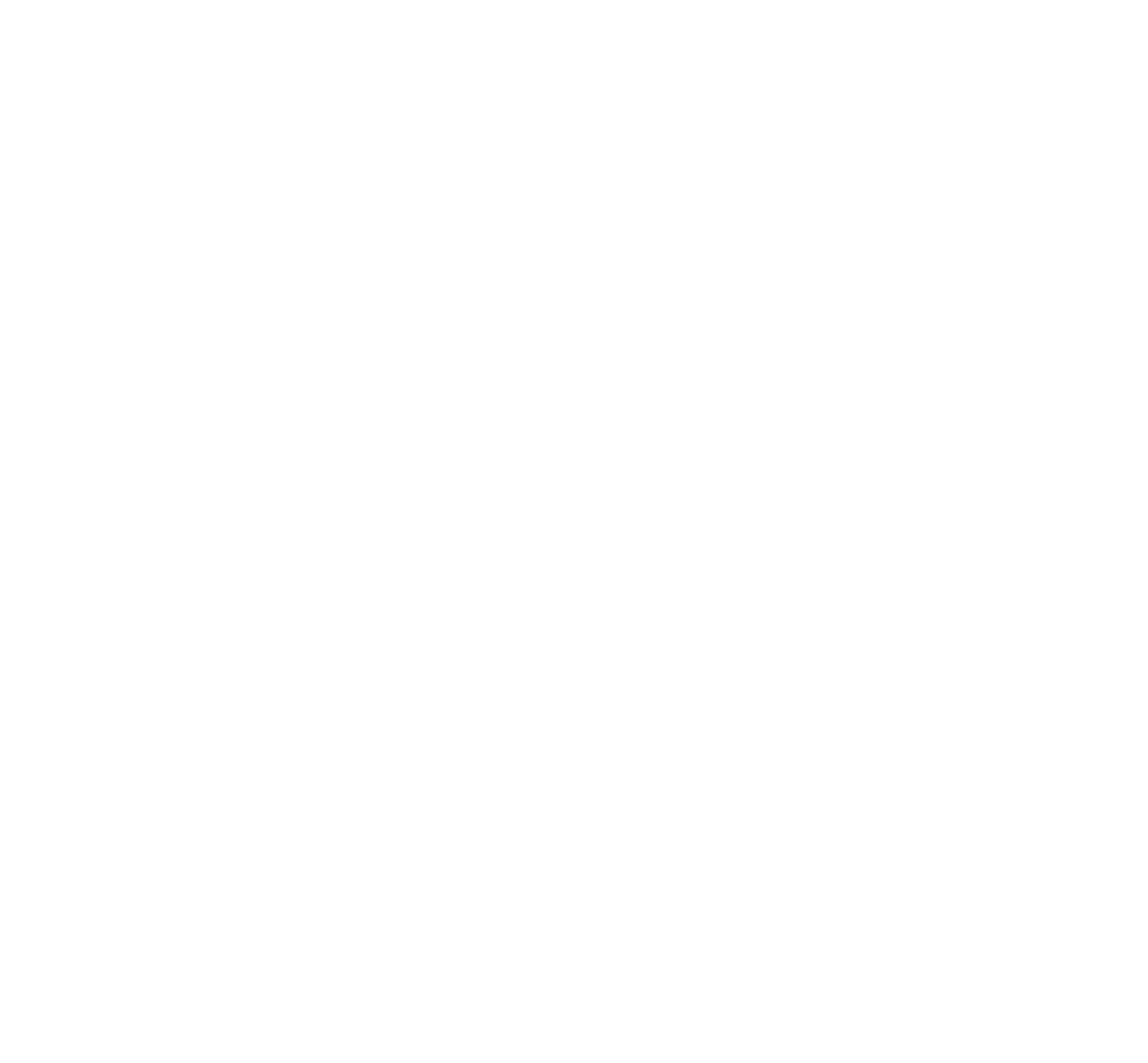 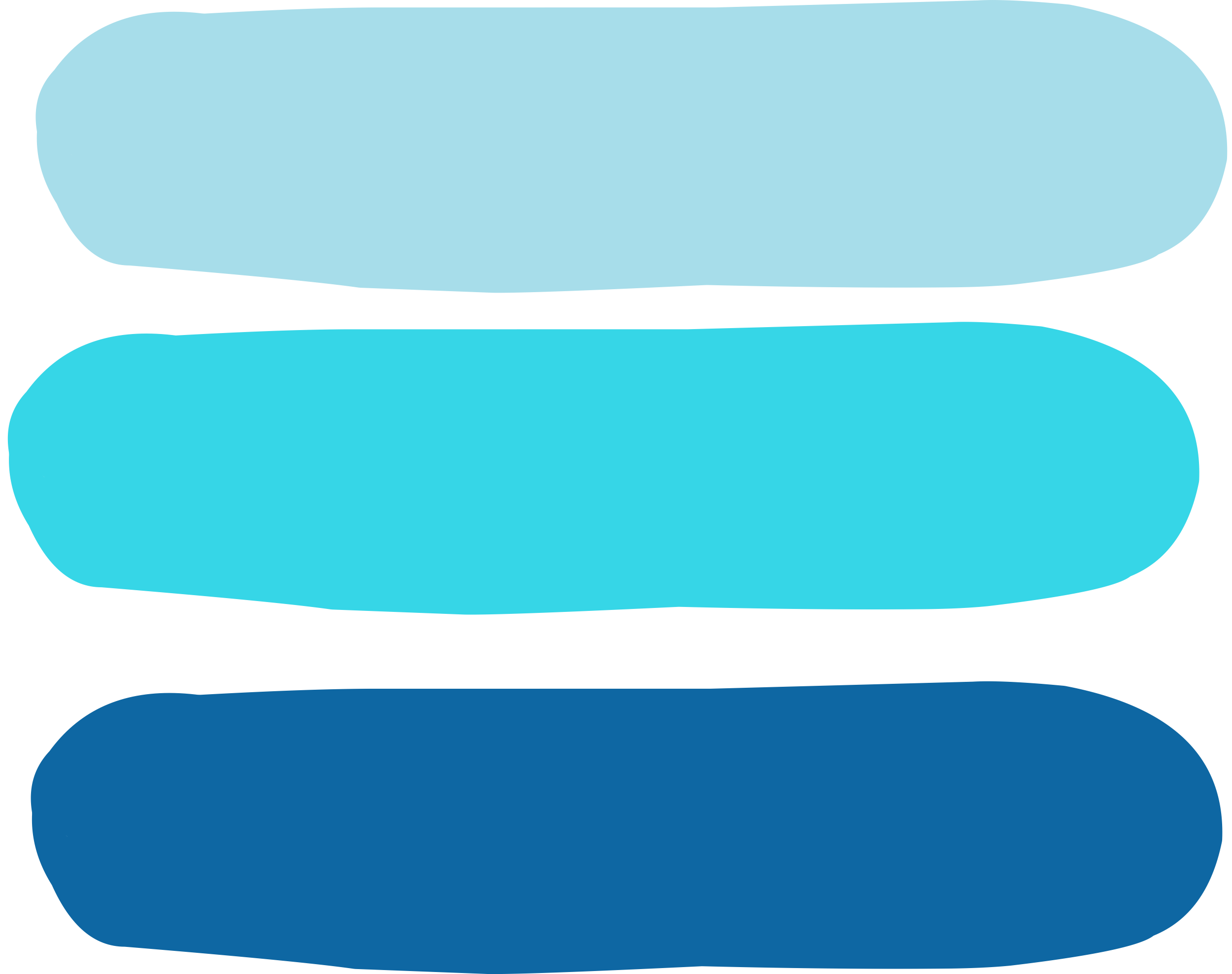 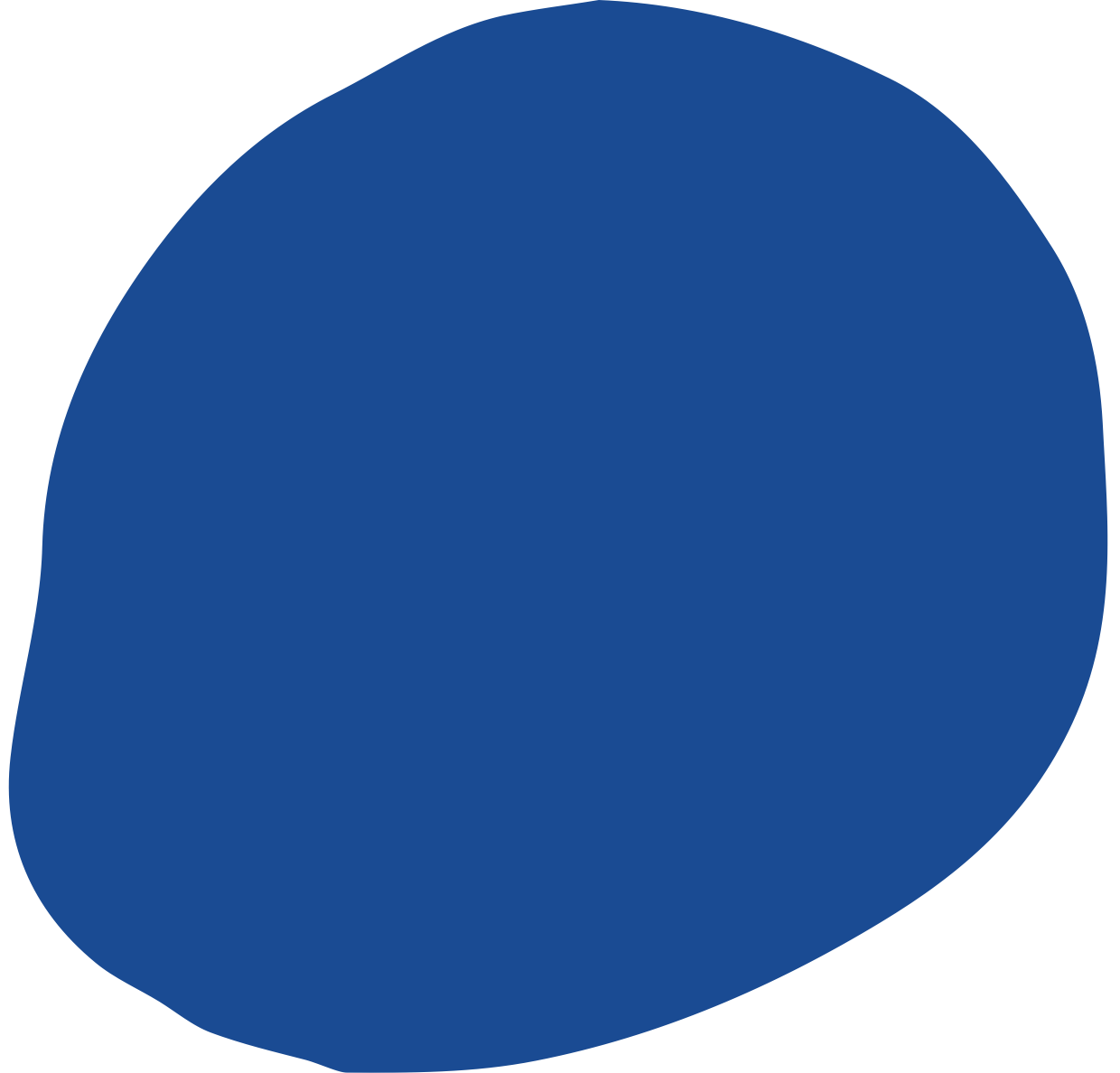 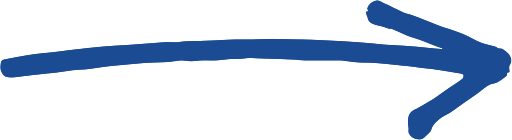 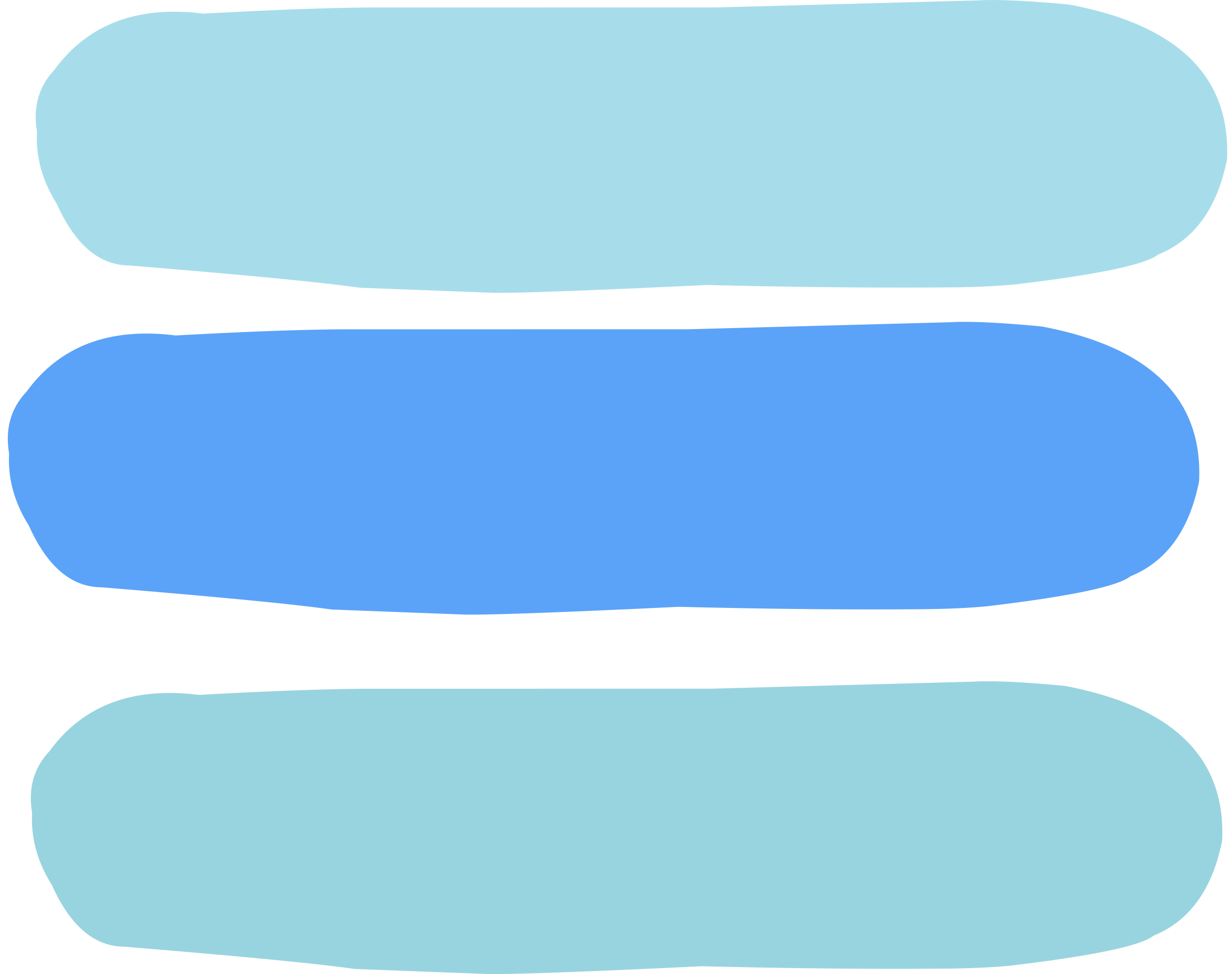 In hoeverre is de top 5 er al in jullie omgeving?
Interpreteren resultaten
Verbinden top 5
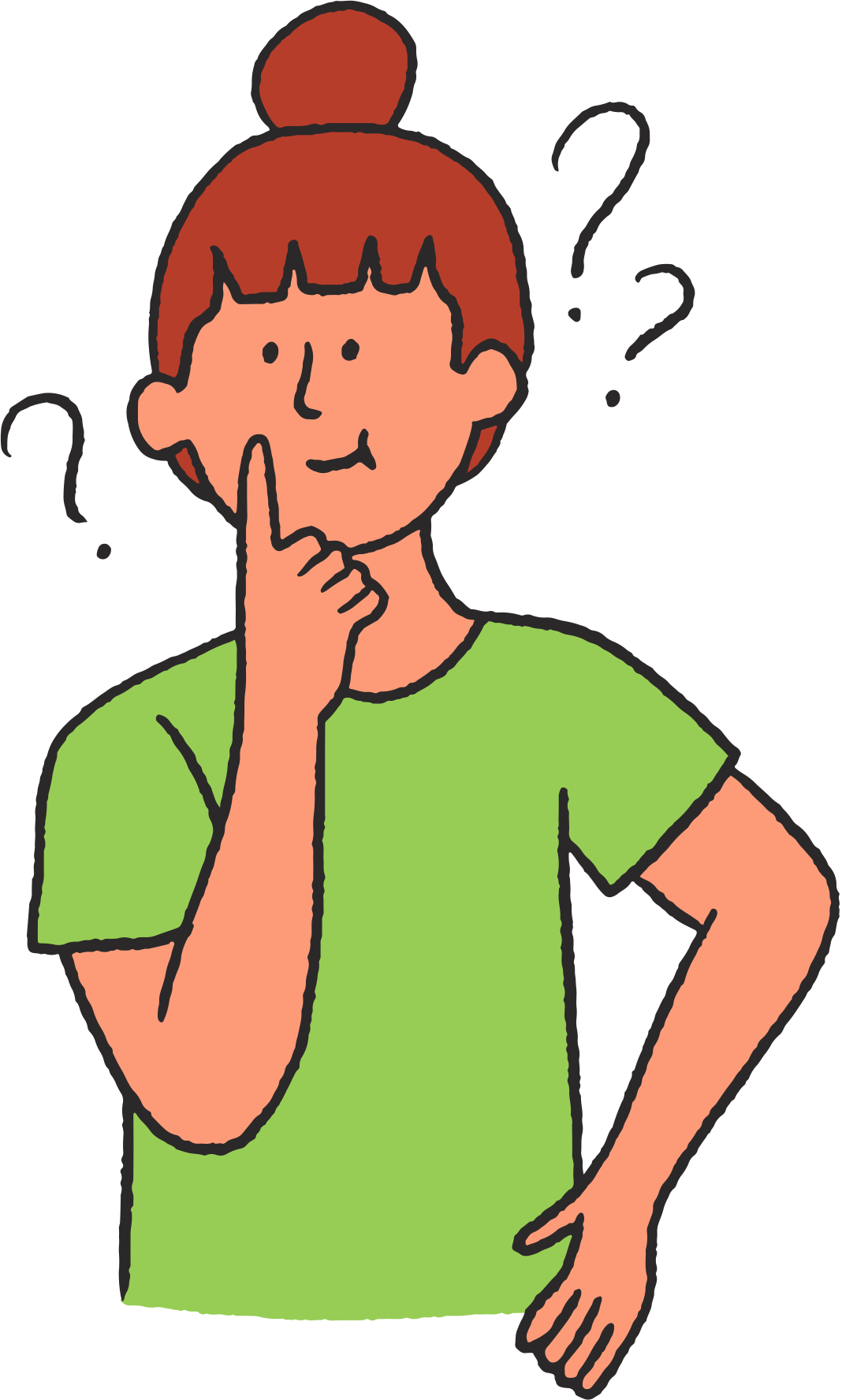 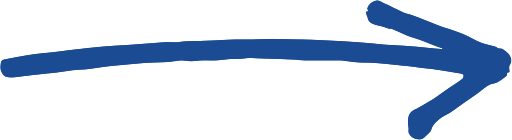 Sleutelfiguur top 5
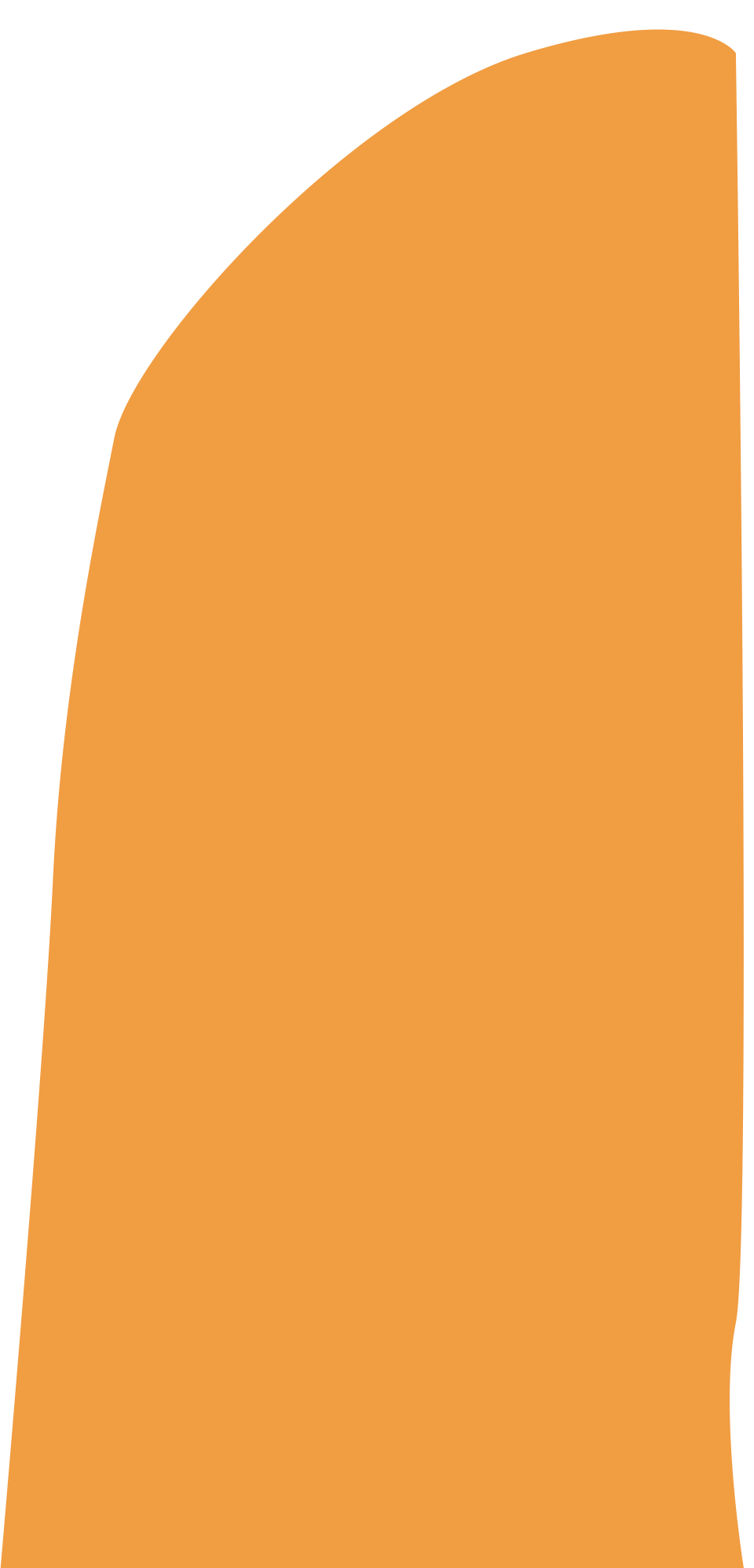 Klas top 5
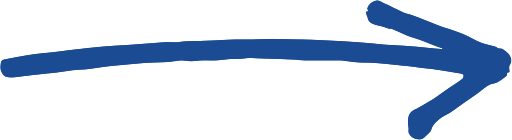 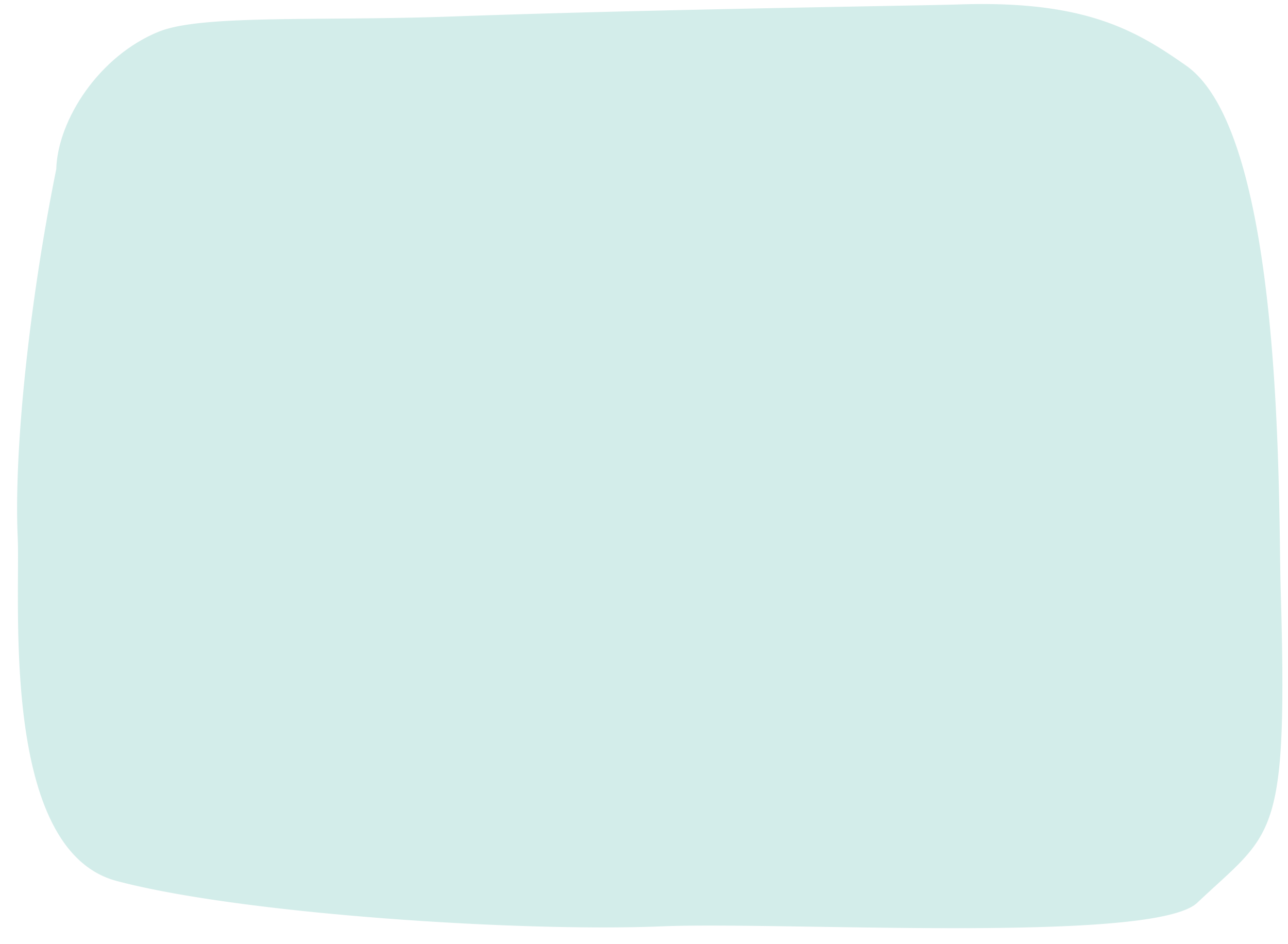 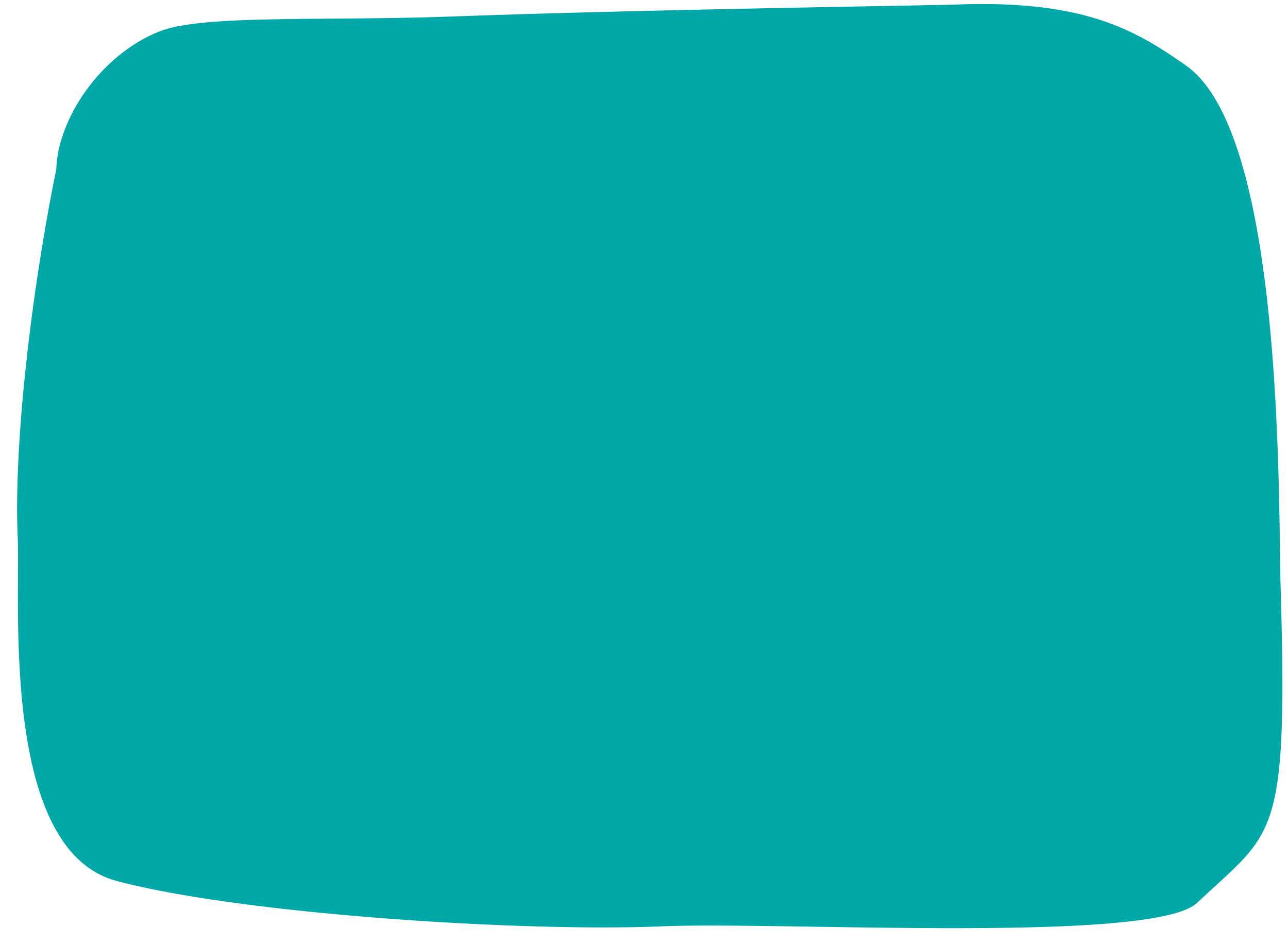 1.
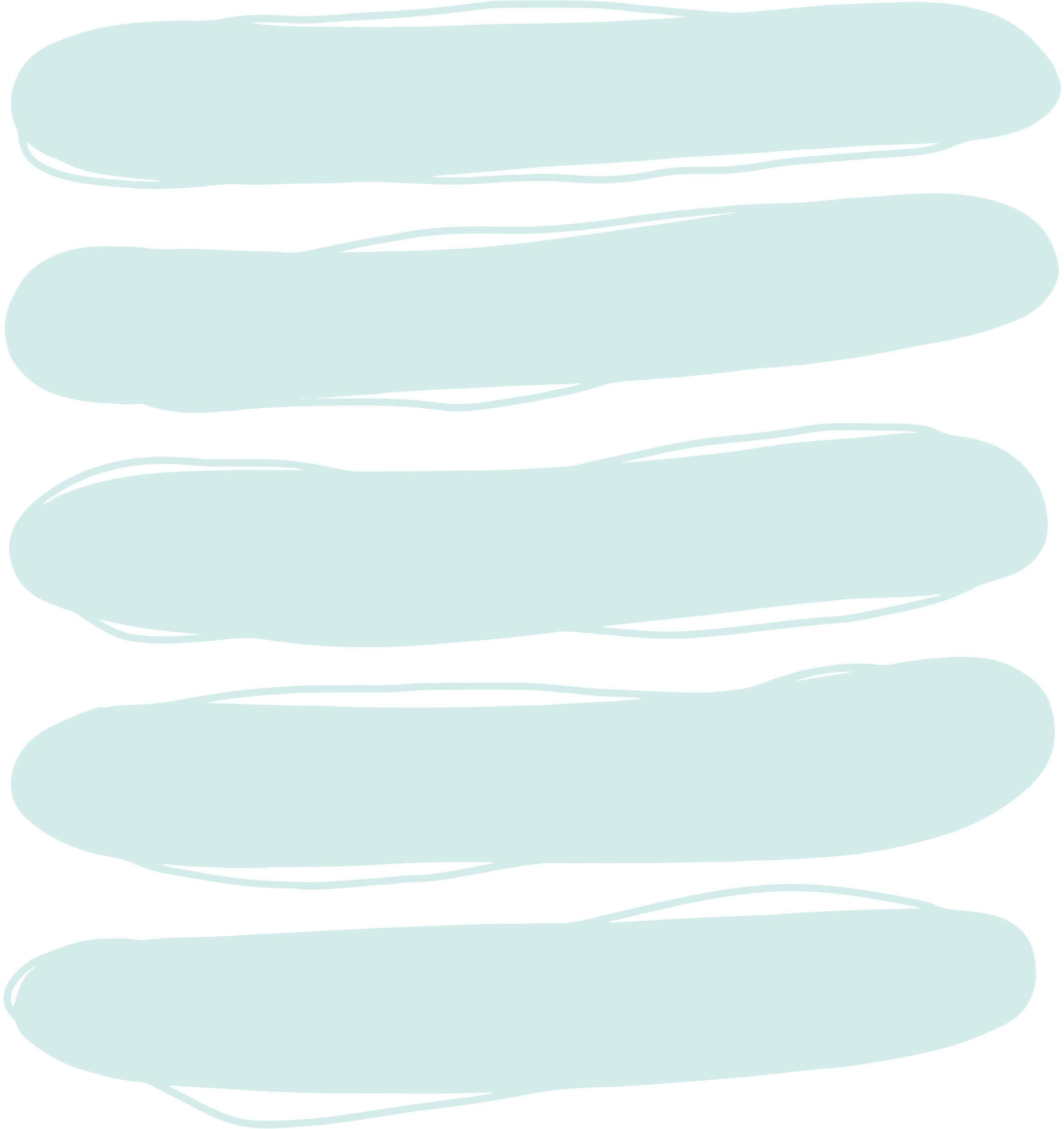 1.
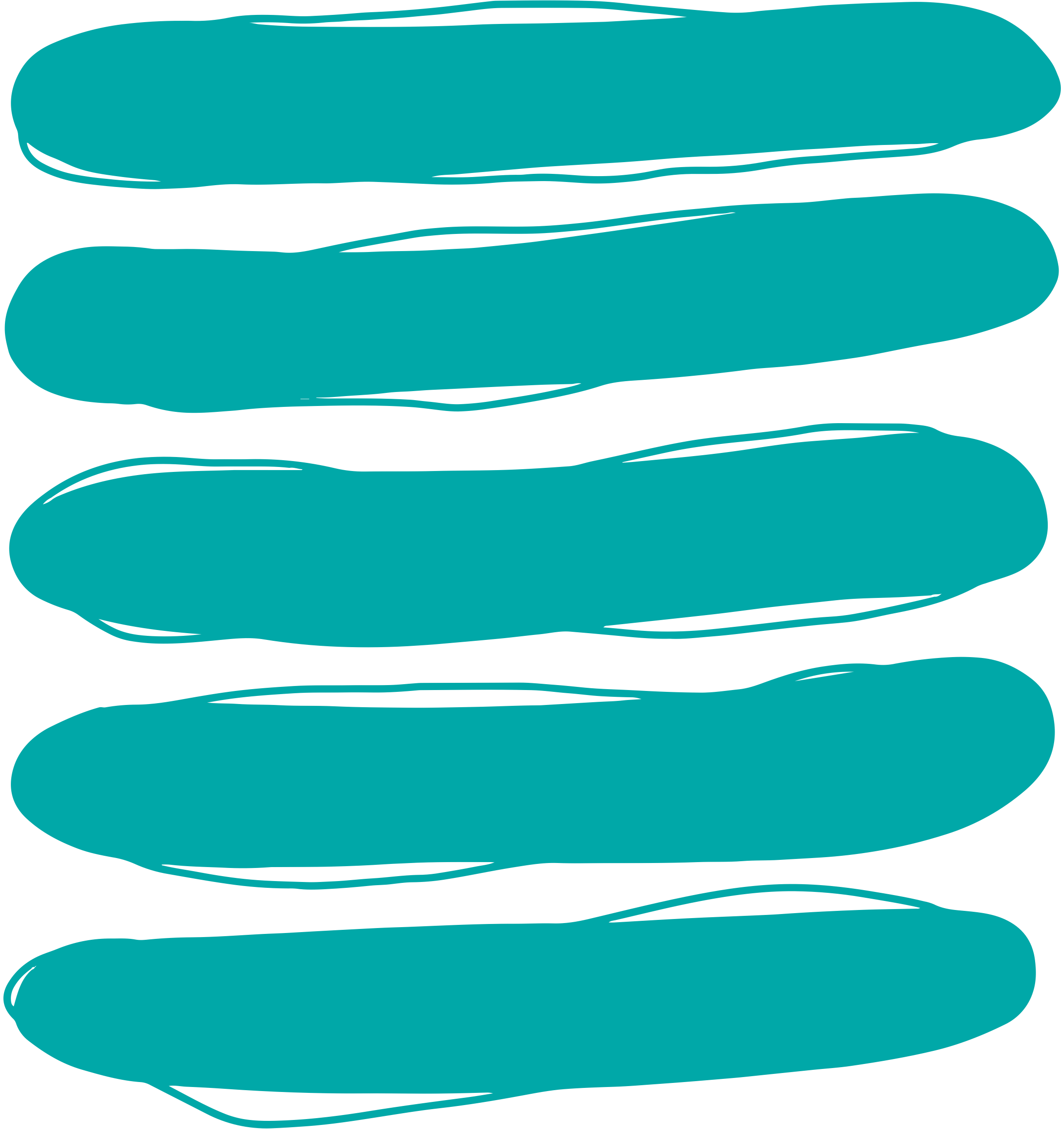 2.
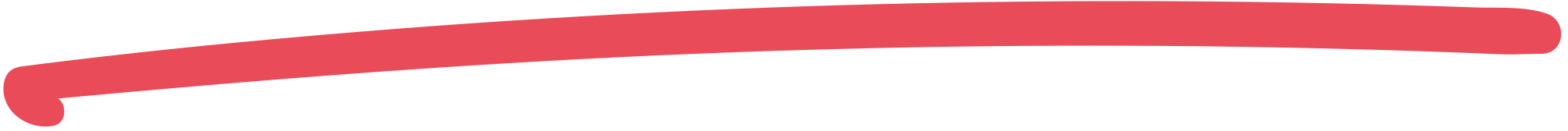 2.
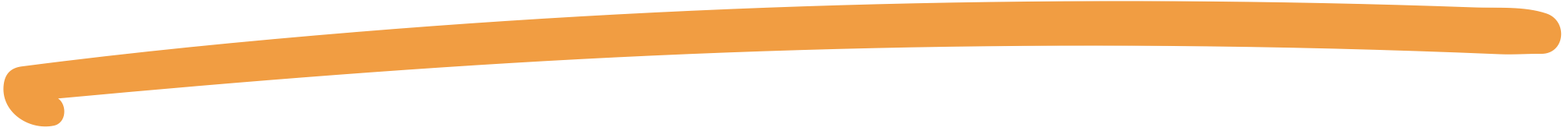 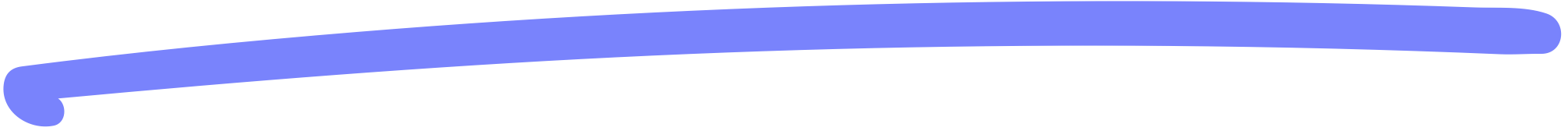 3.
3.
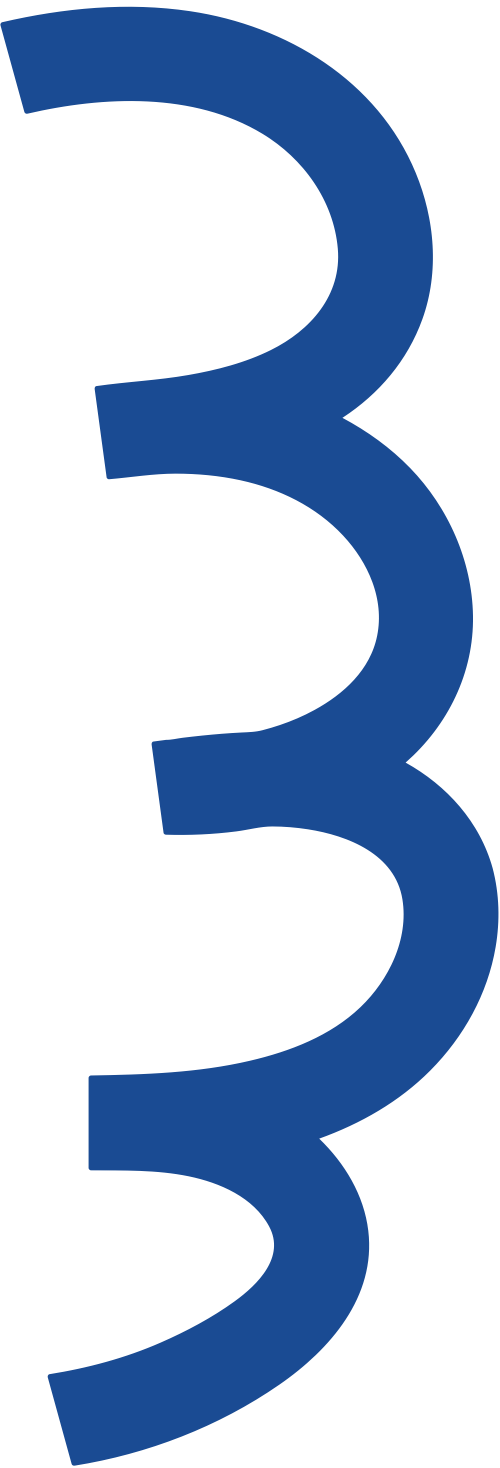 4.
4.
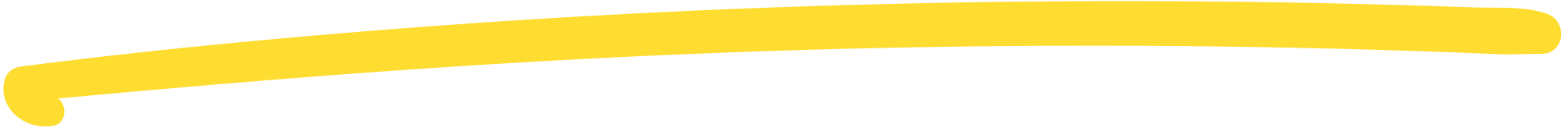 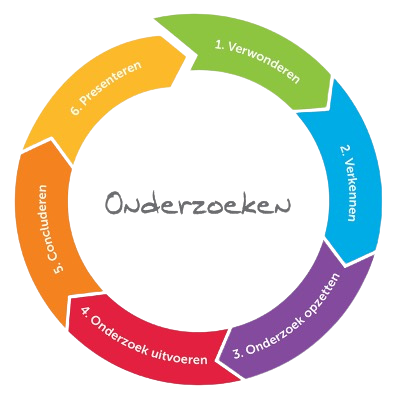 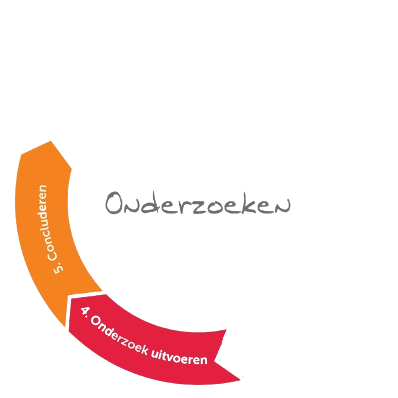 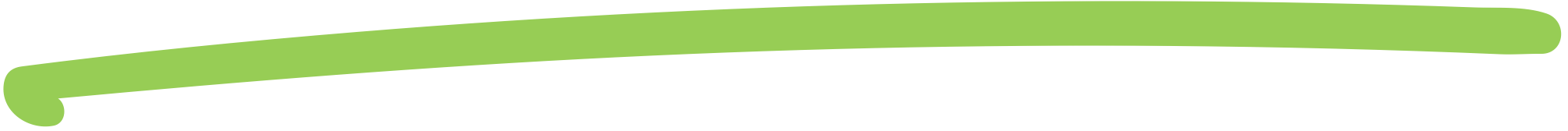 Achterkant resultatenposter
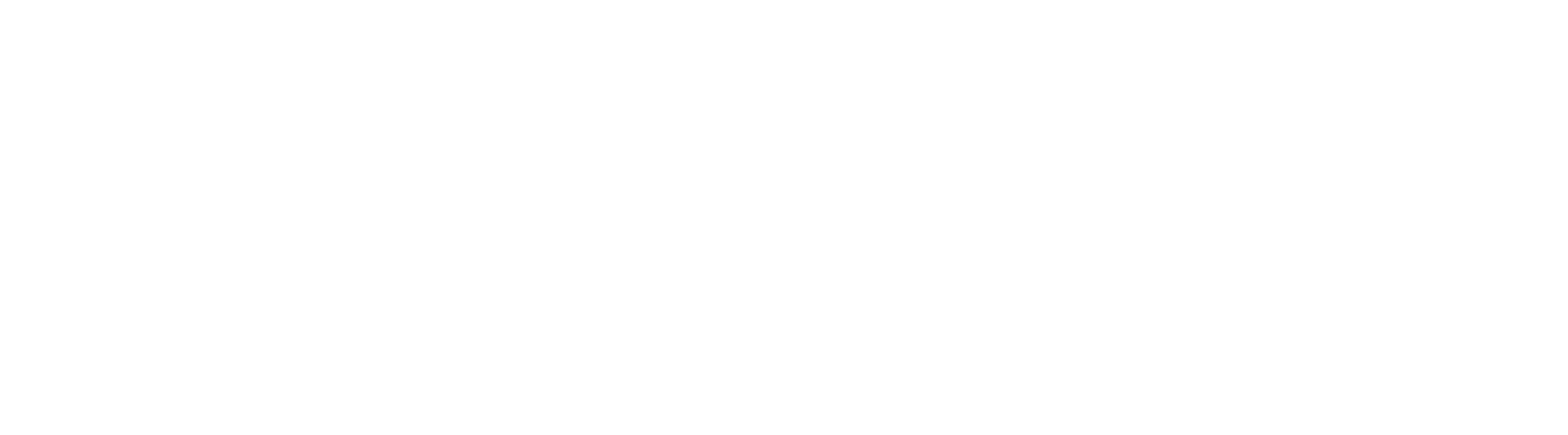 5.
5.
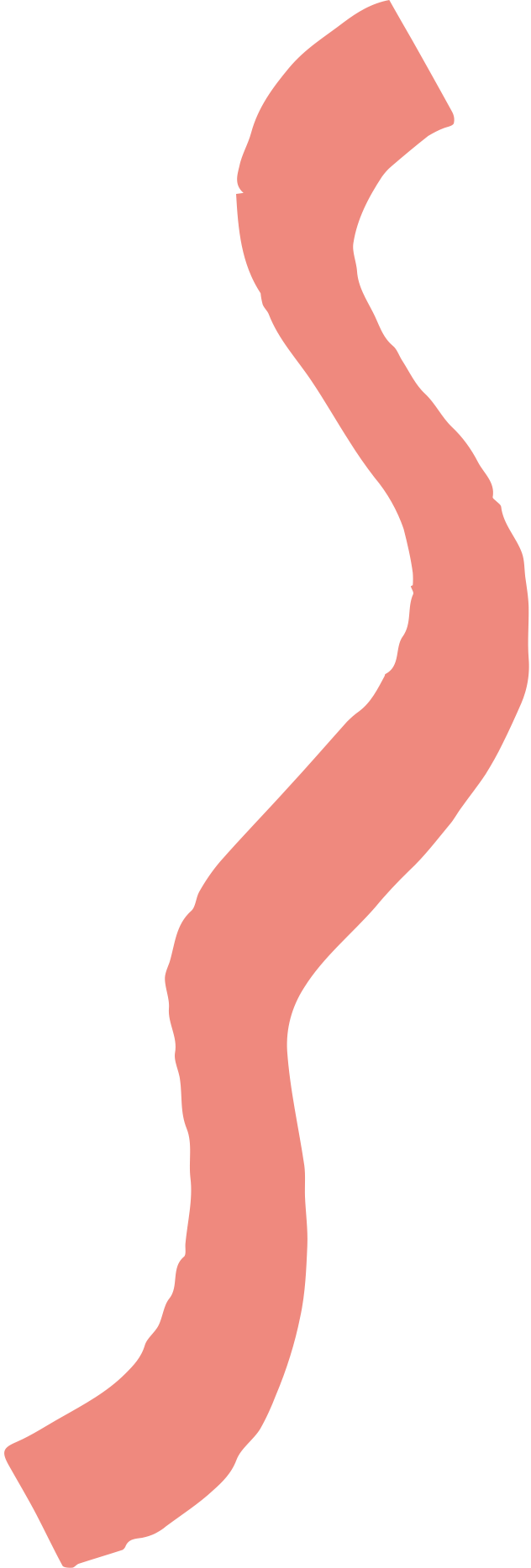 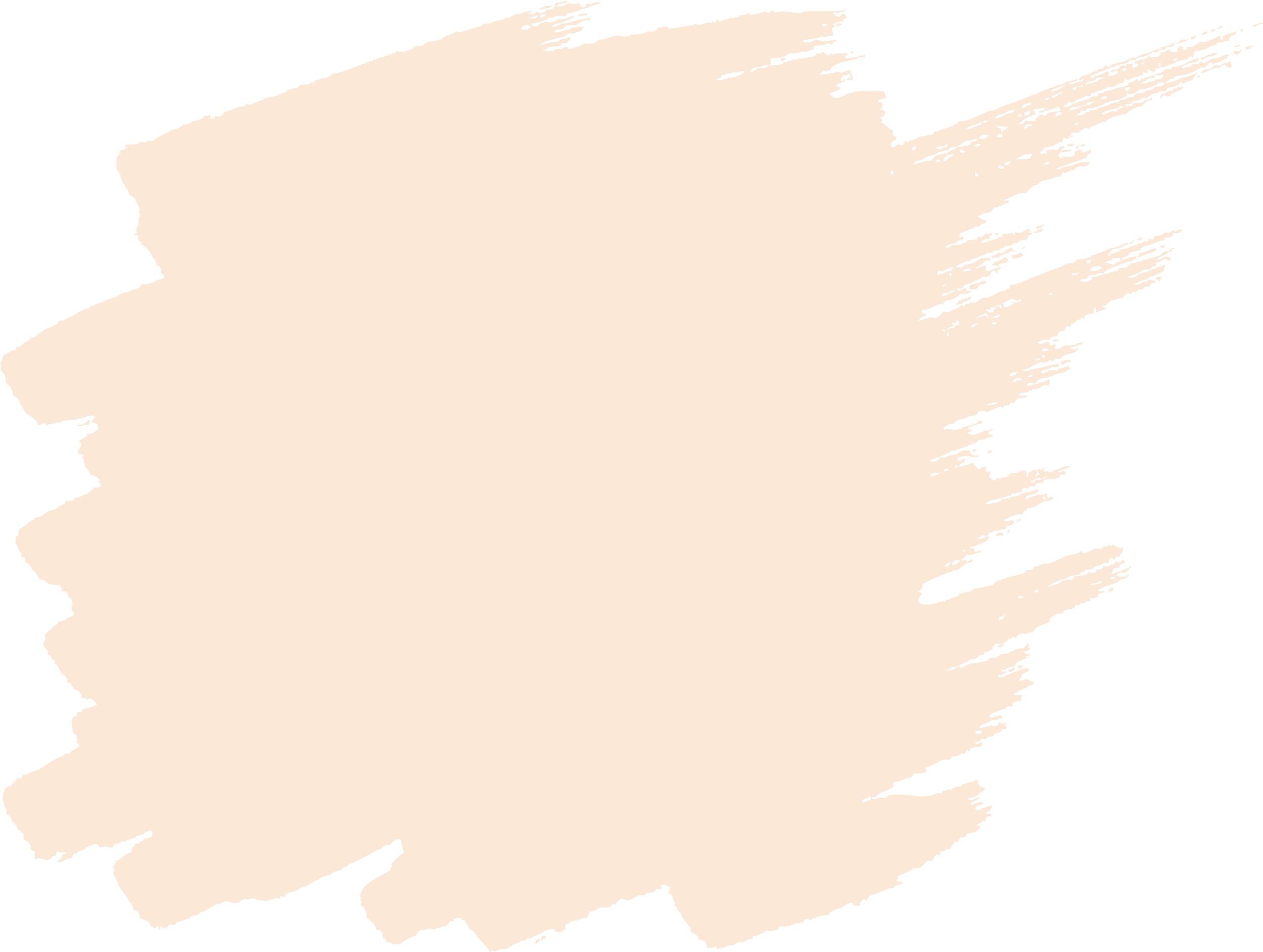 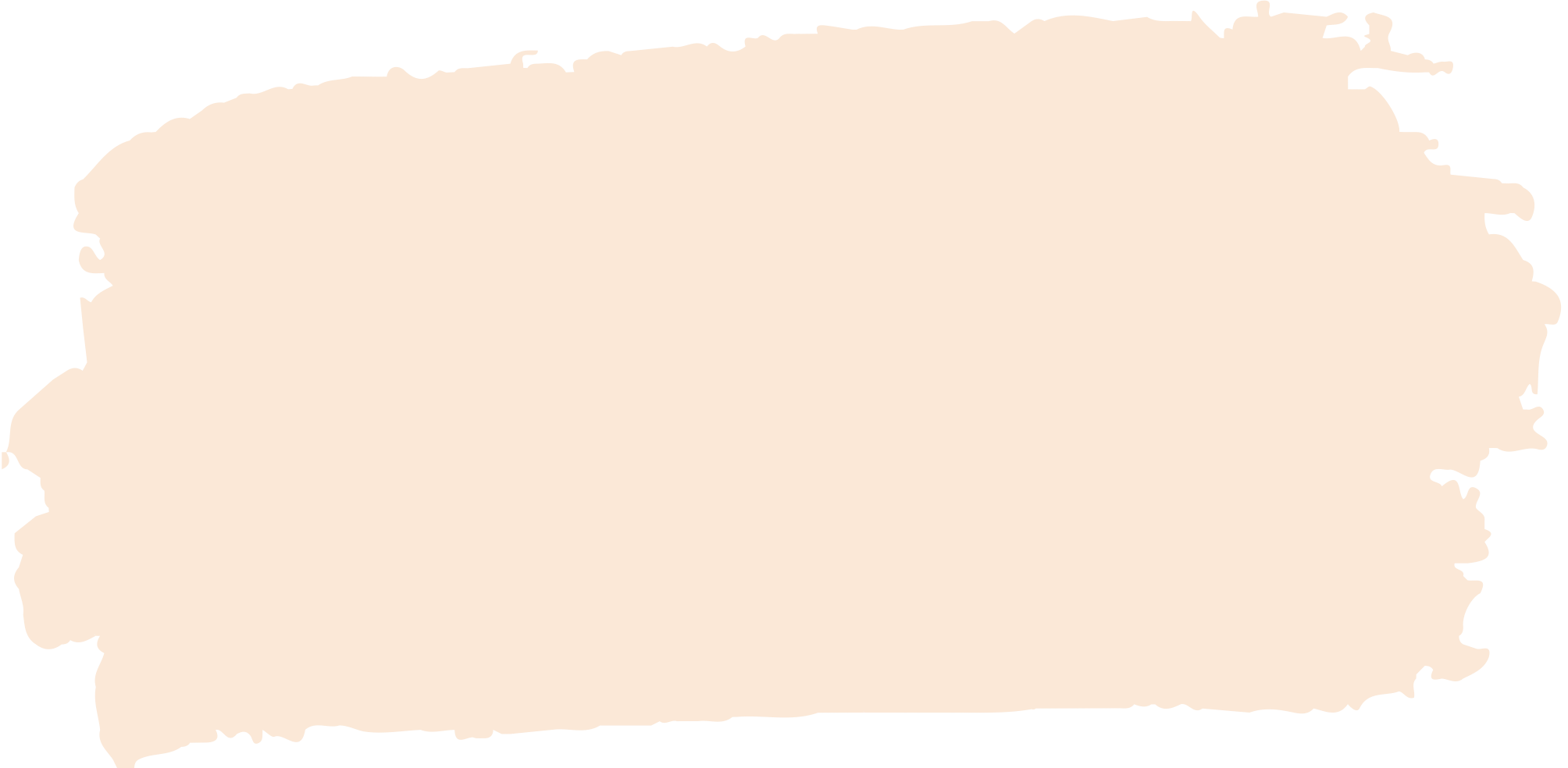 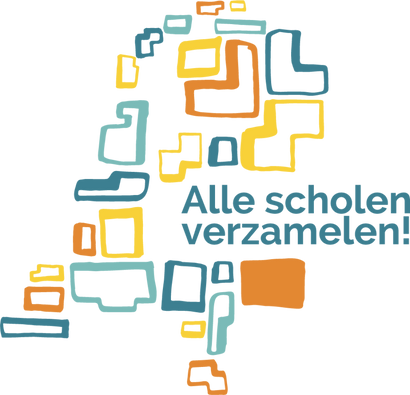 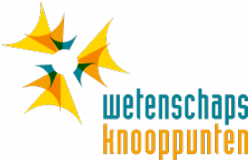 Resultatenposter
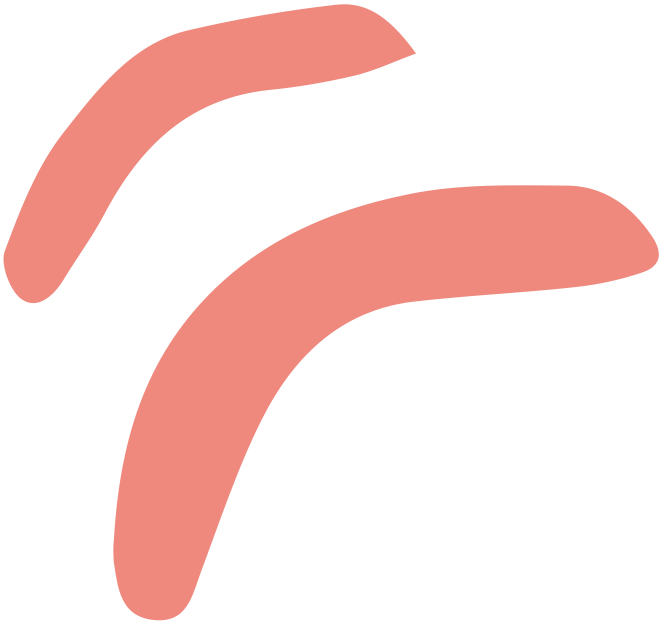 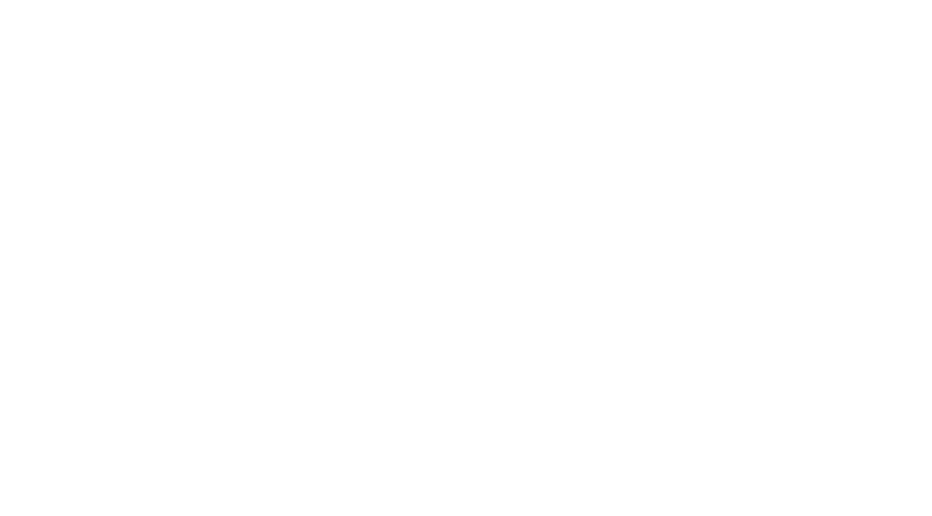 Sleutelfiguur top 5
Klas top 5
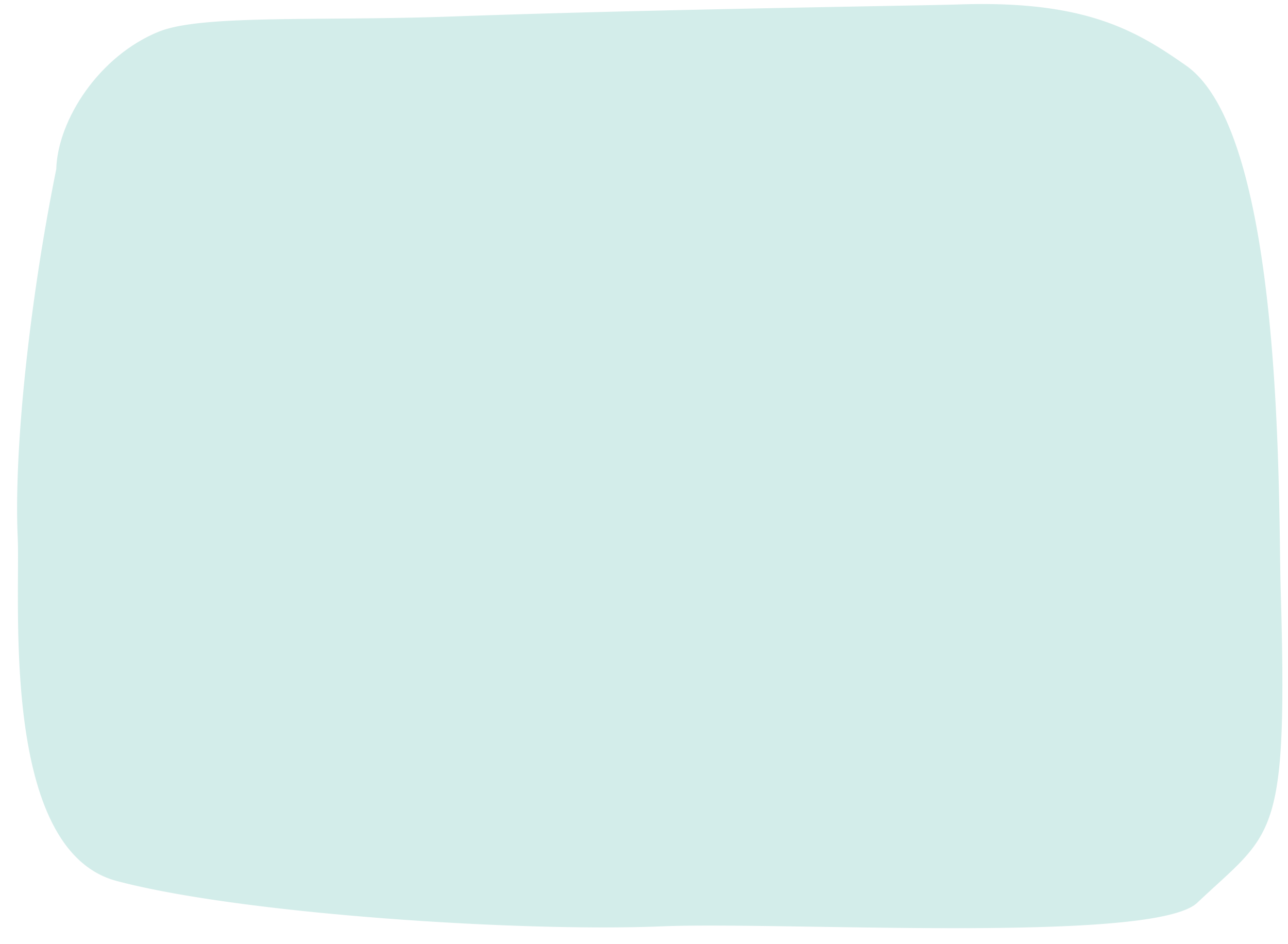 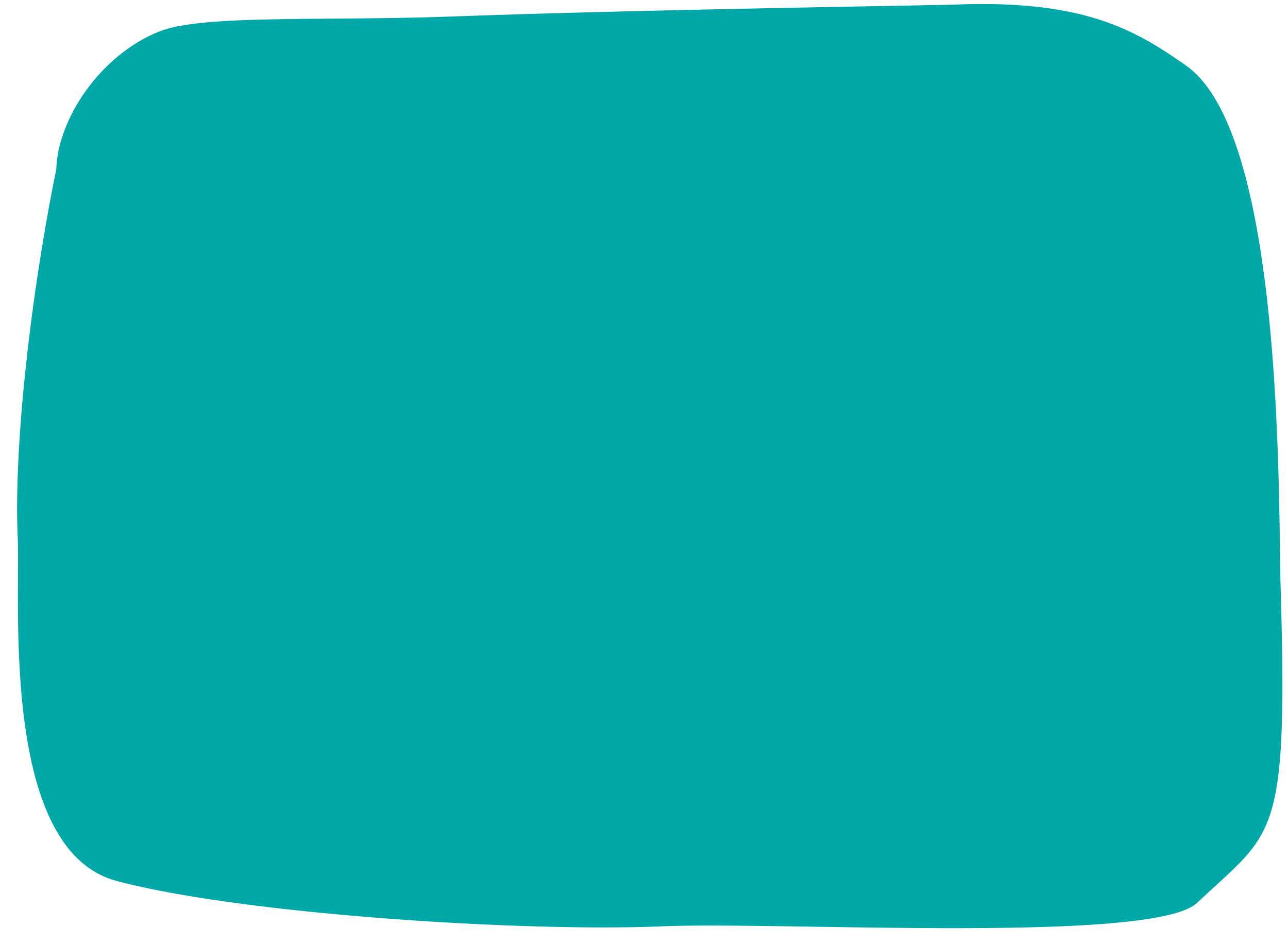 1.
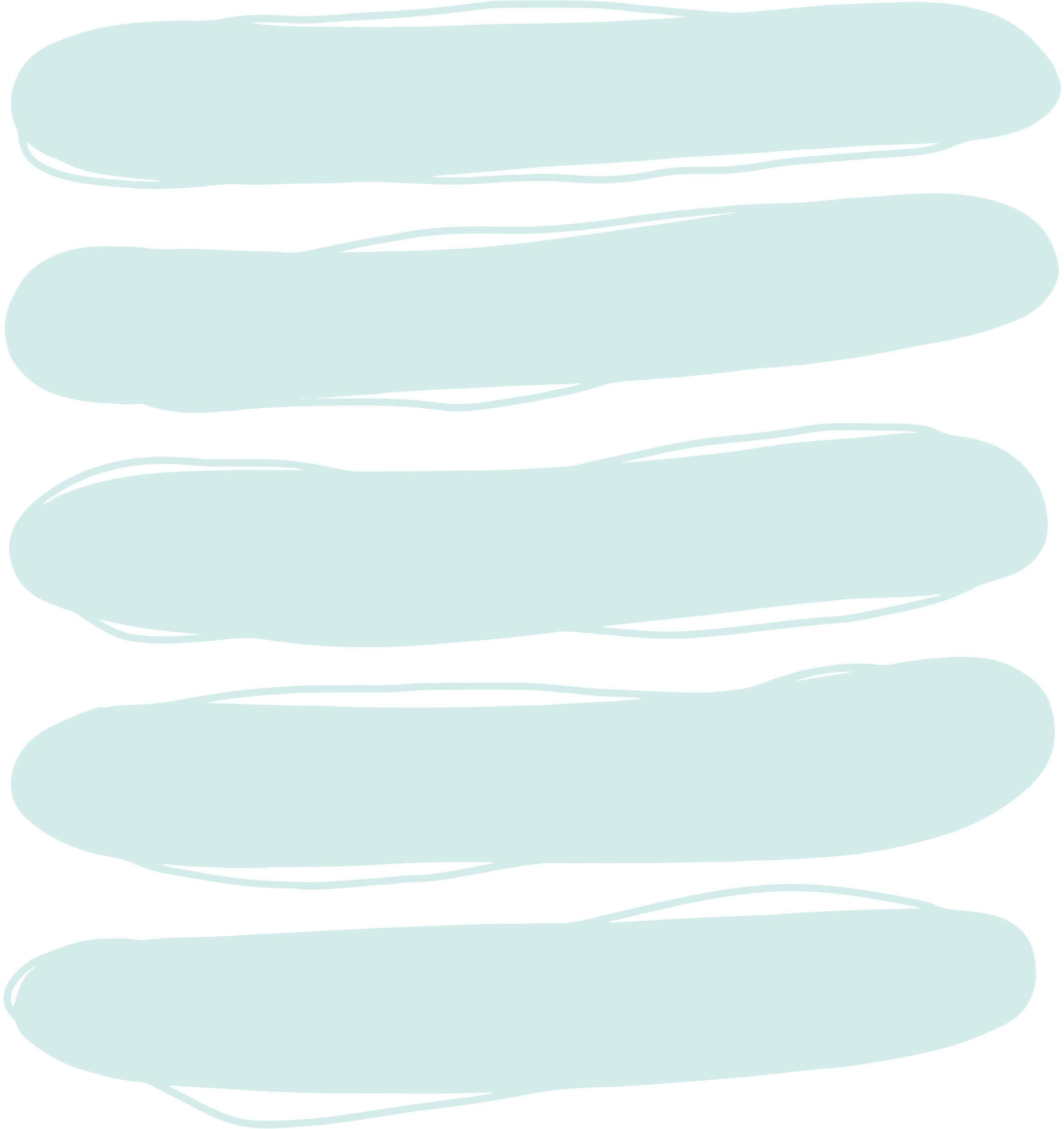 1.
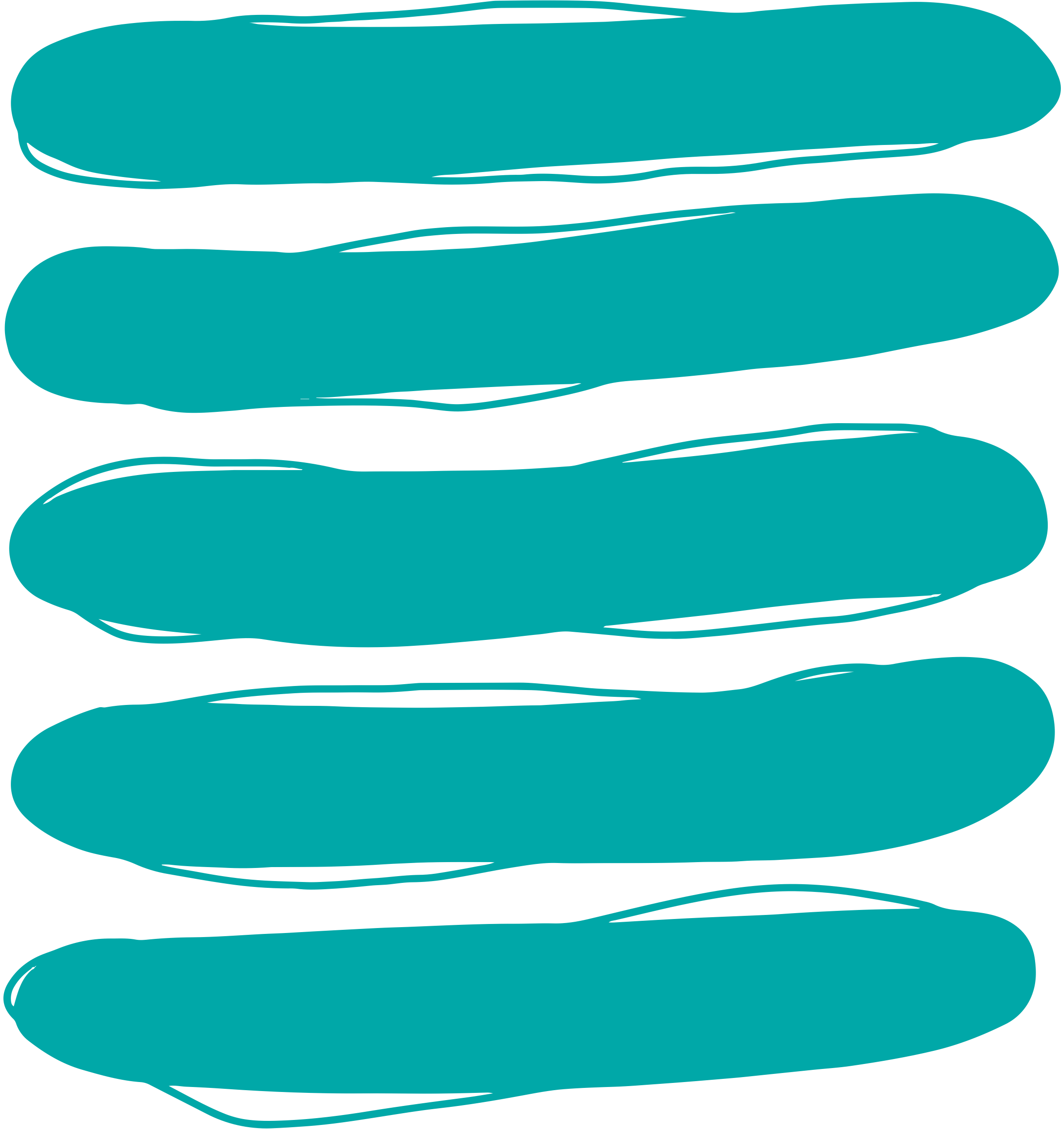 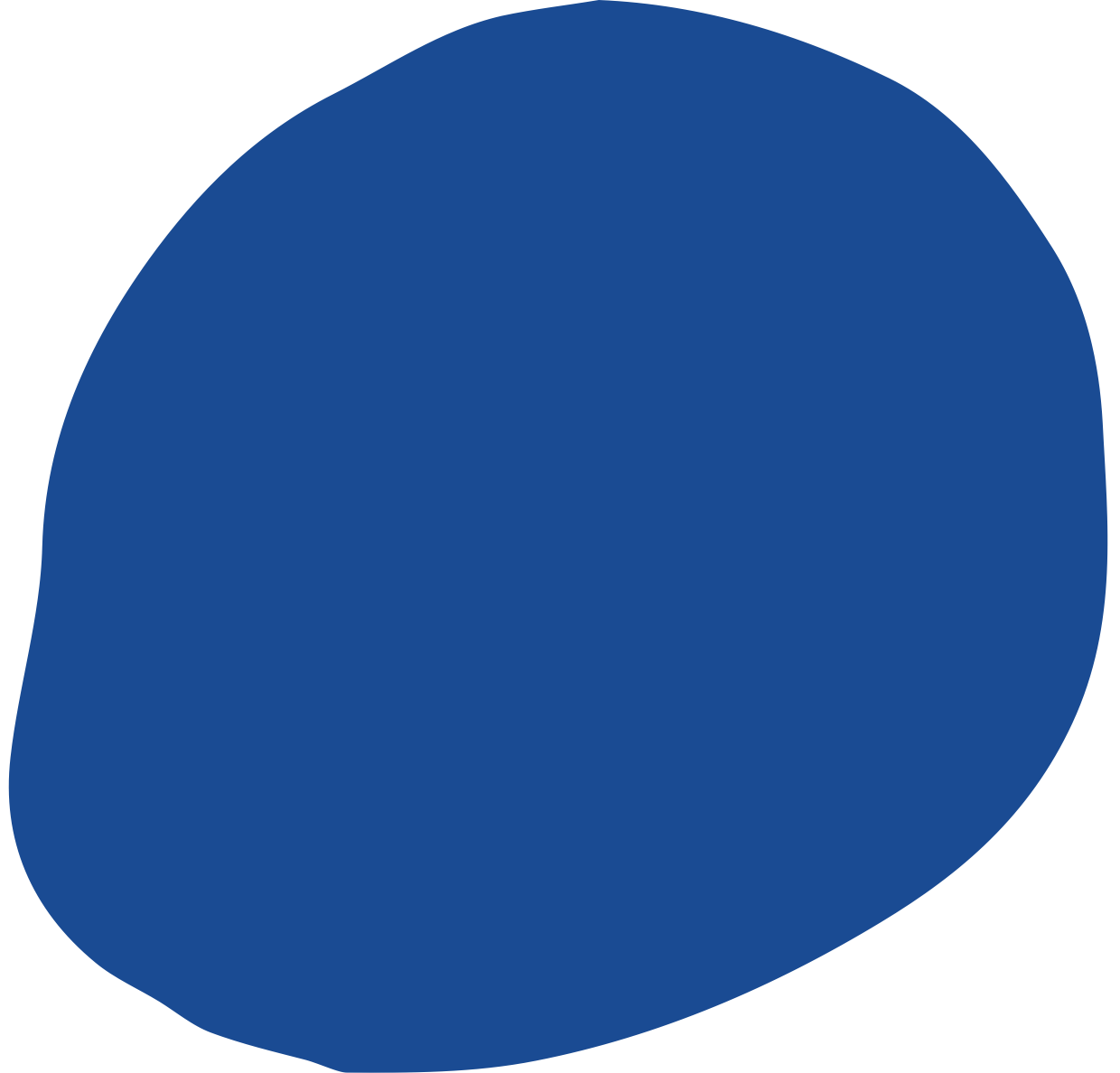 2.
2.
3.
3.
4.
4.
5.
5.
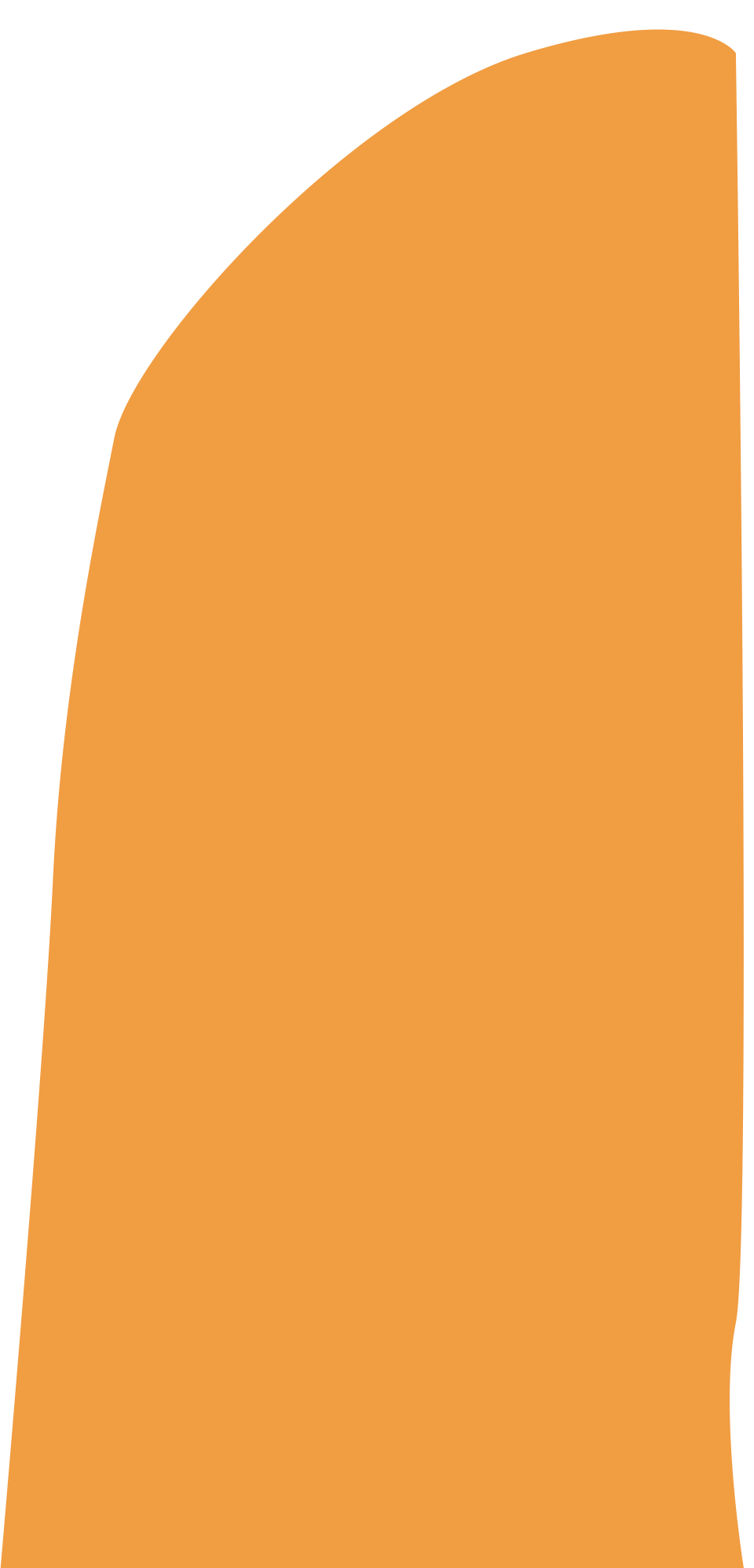 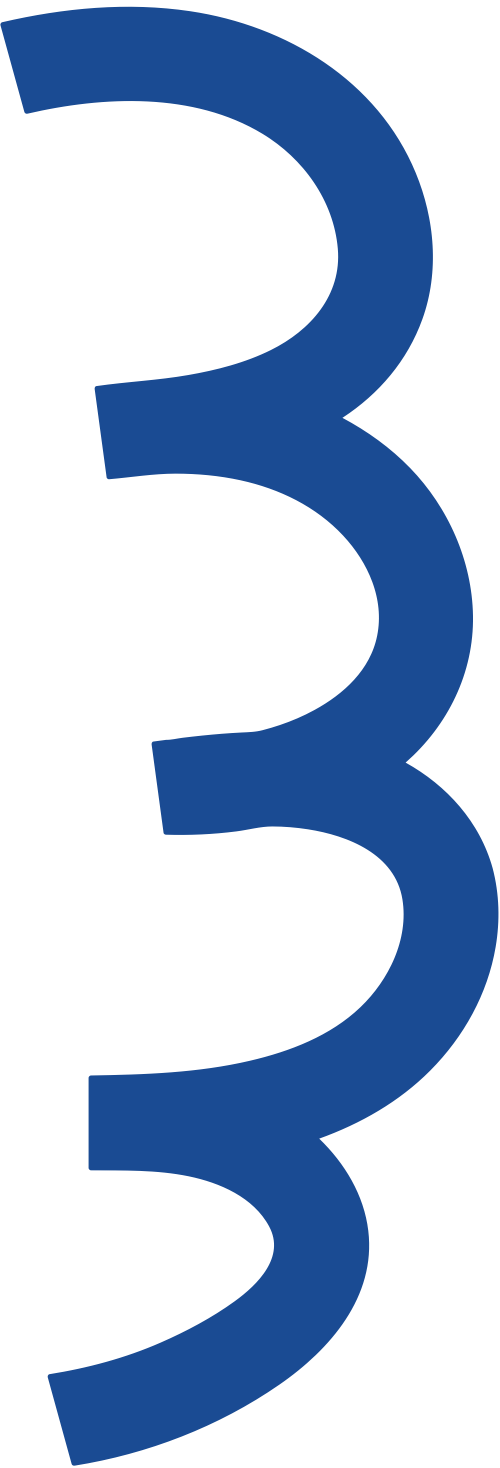 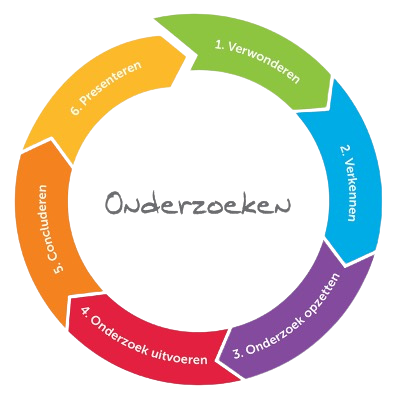 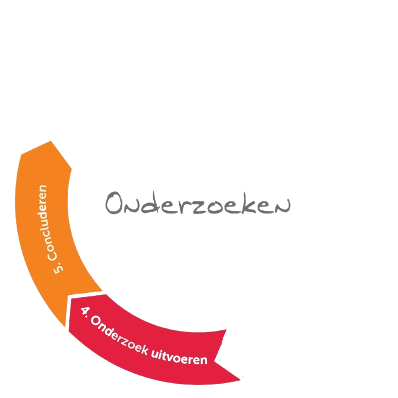 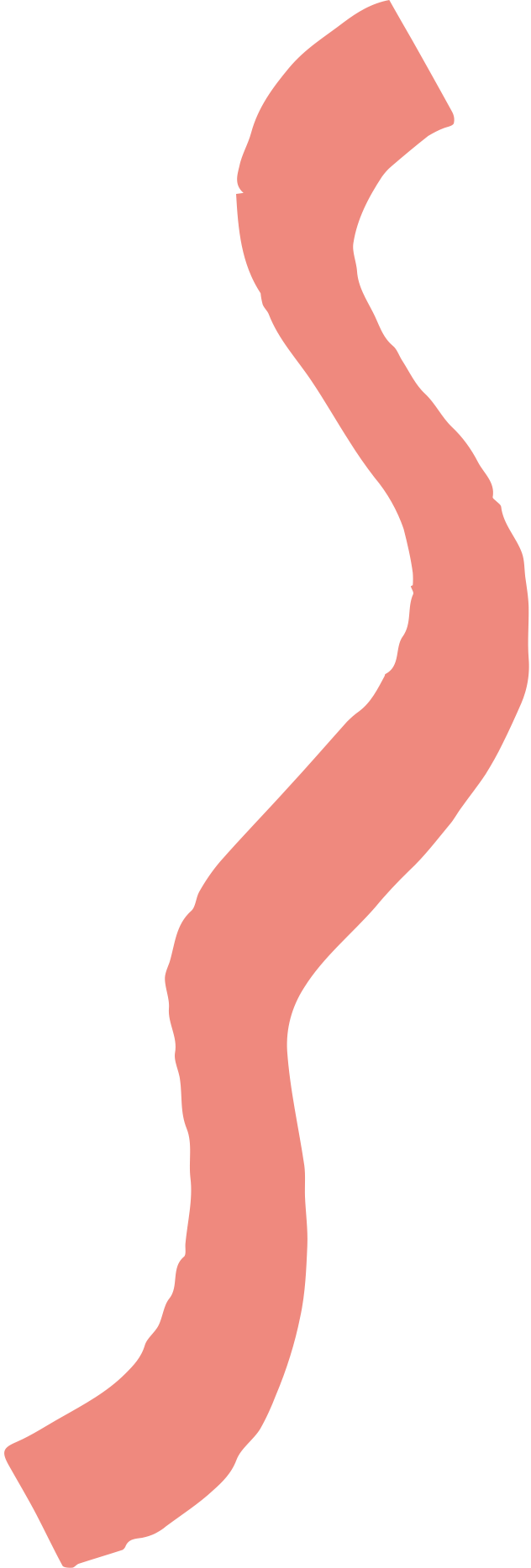 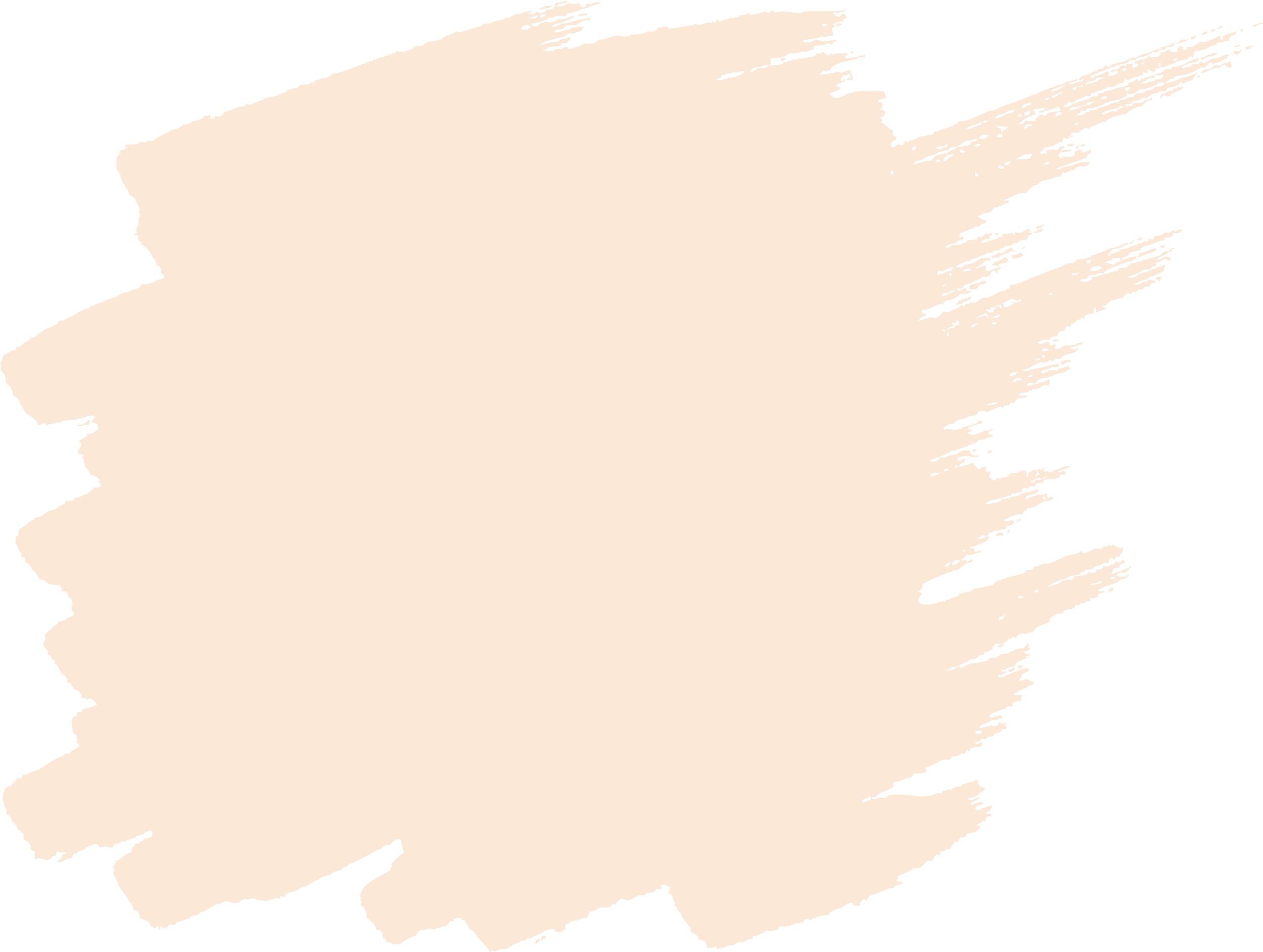 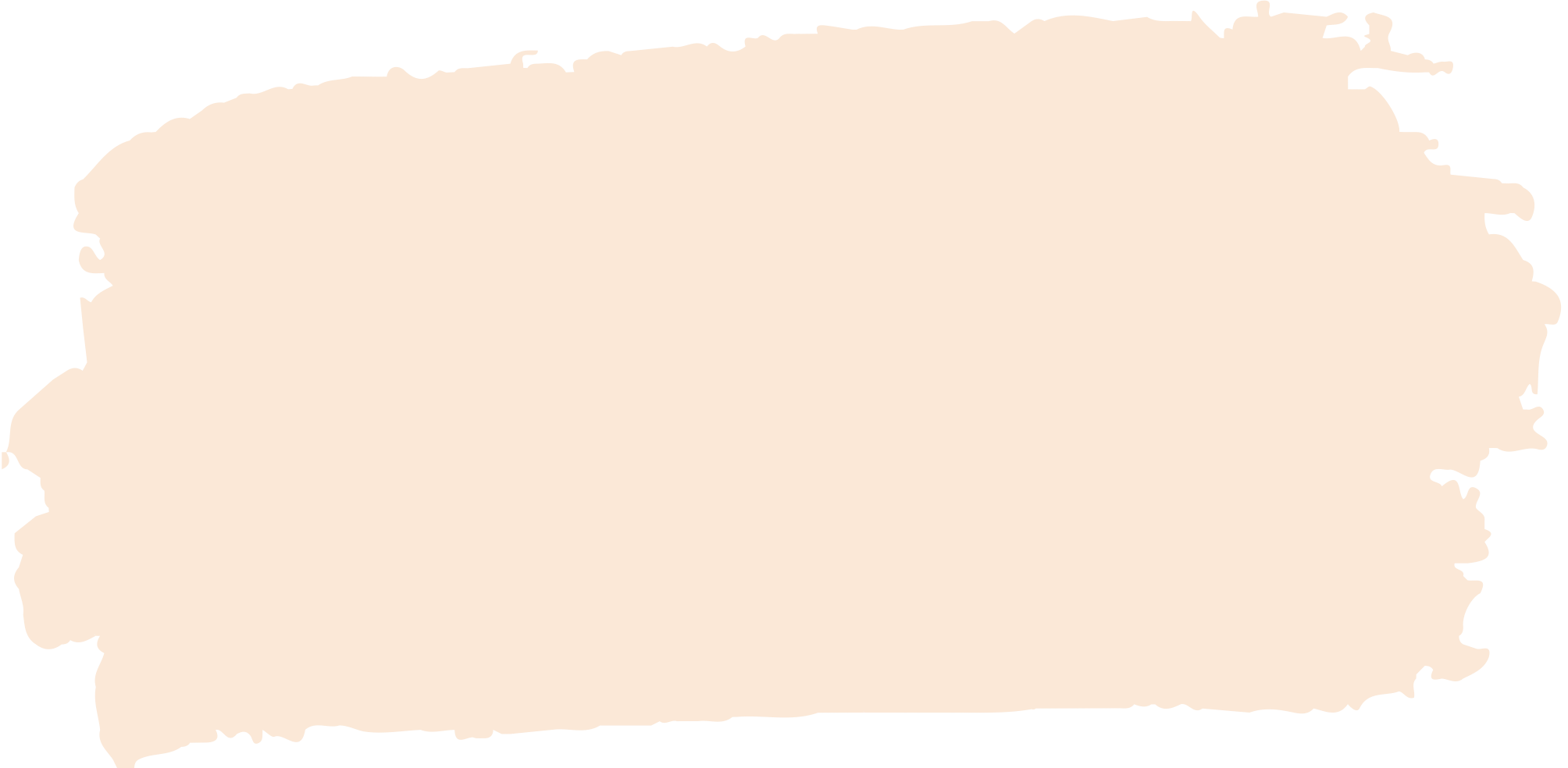 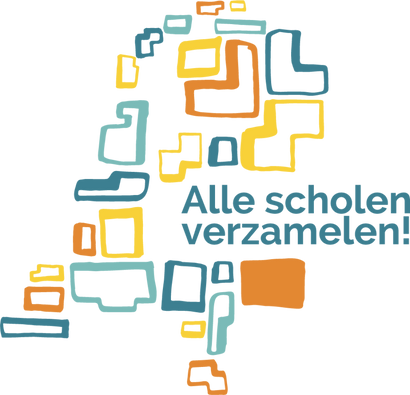 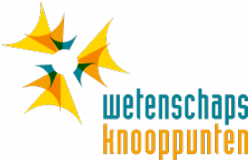 Resultatenposter
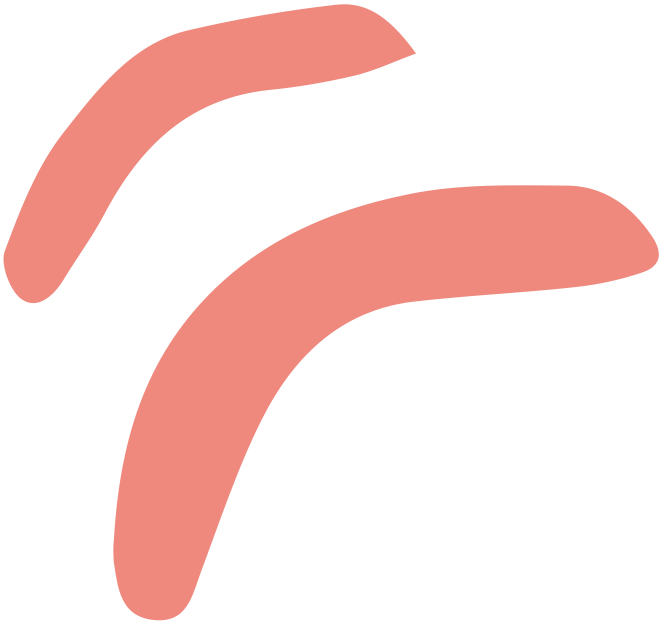 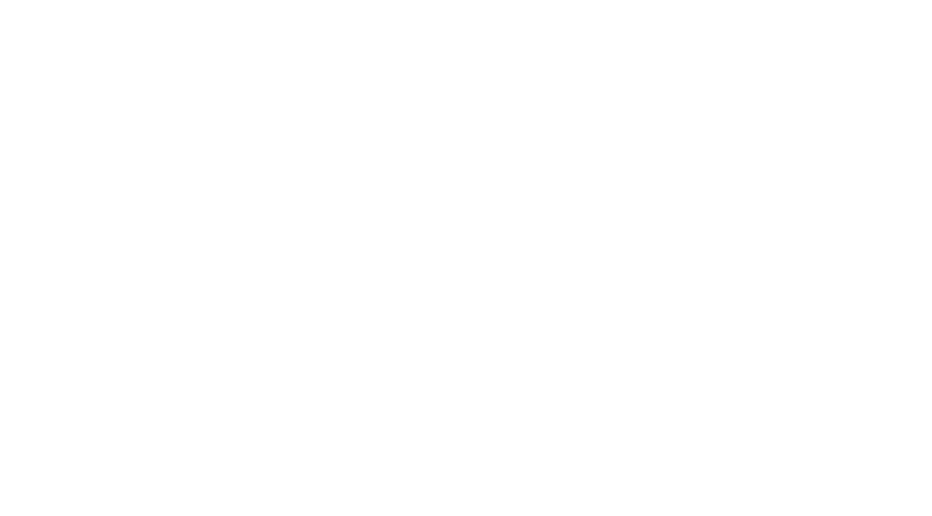 Sleutelfiguur top 5
Klas top 5
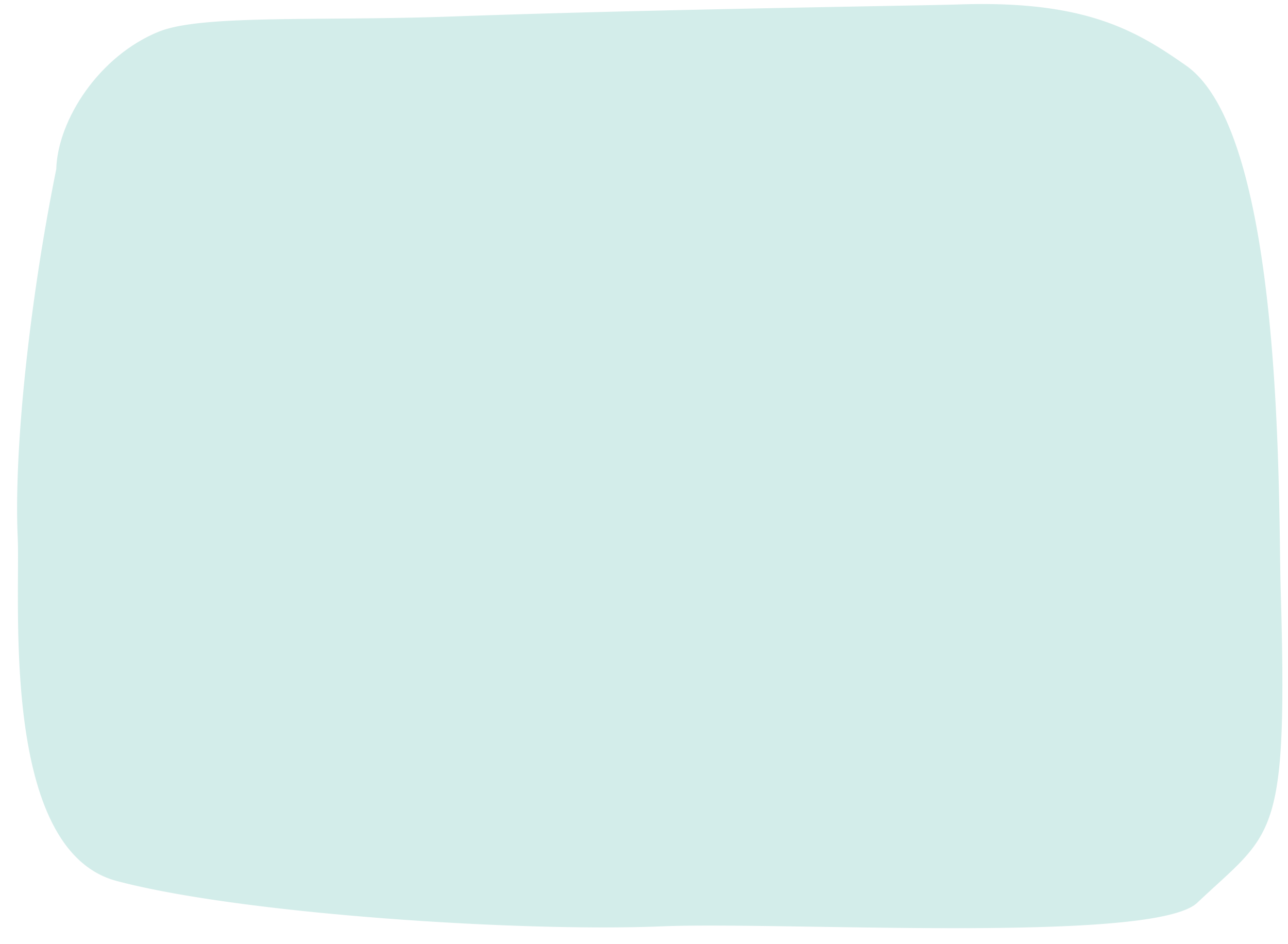 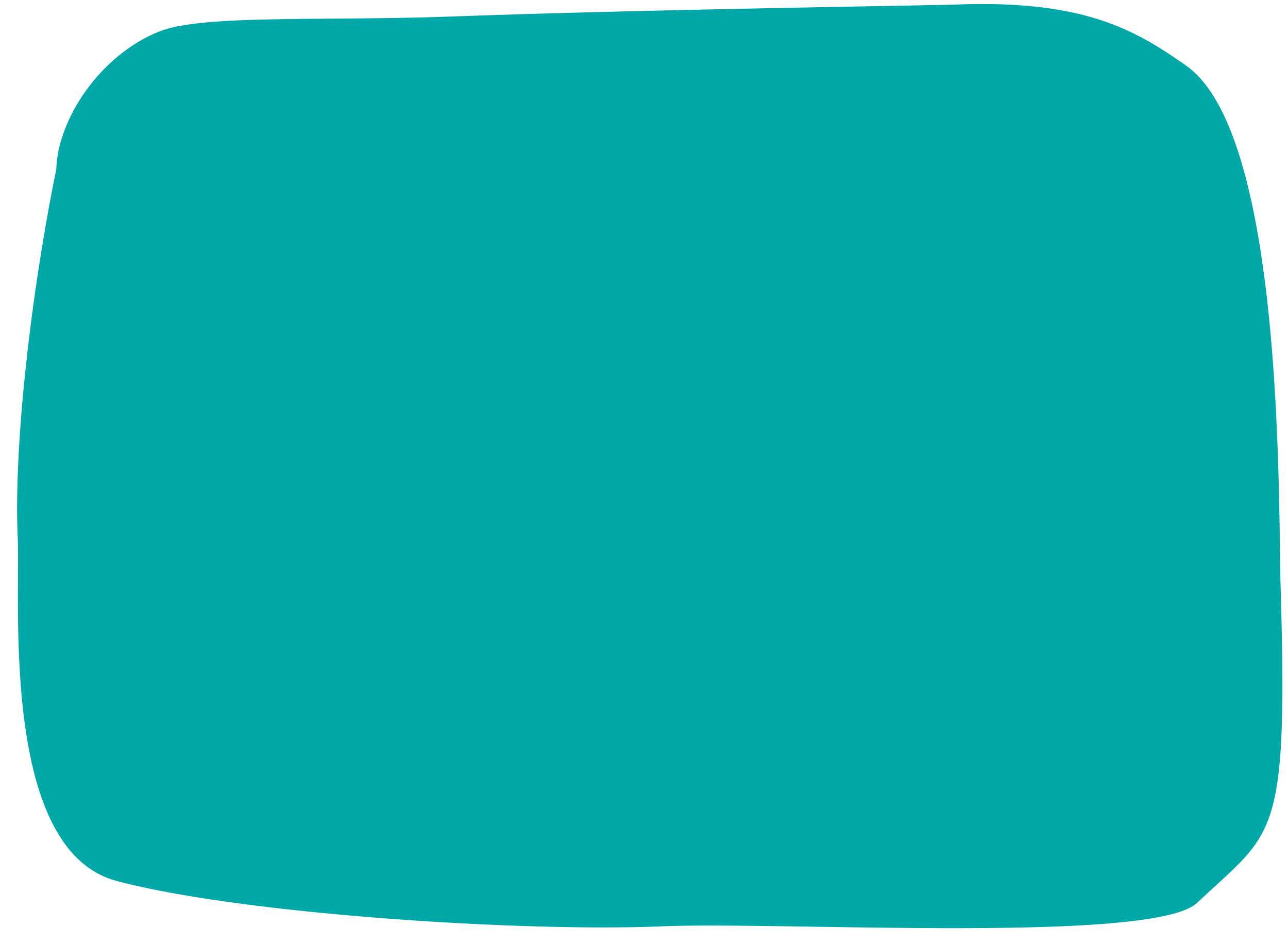 1.
Antwoord C
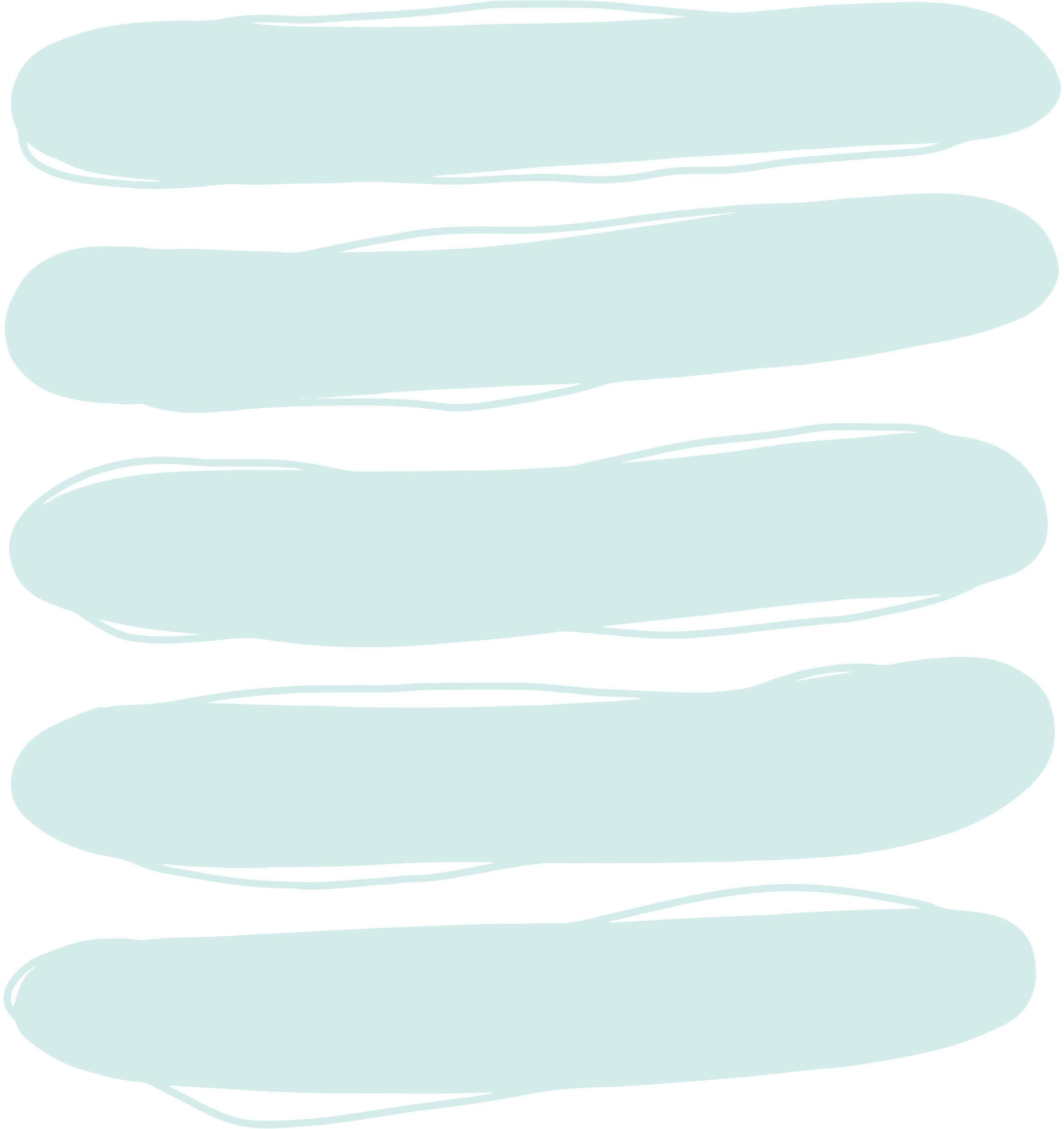 1.
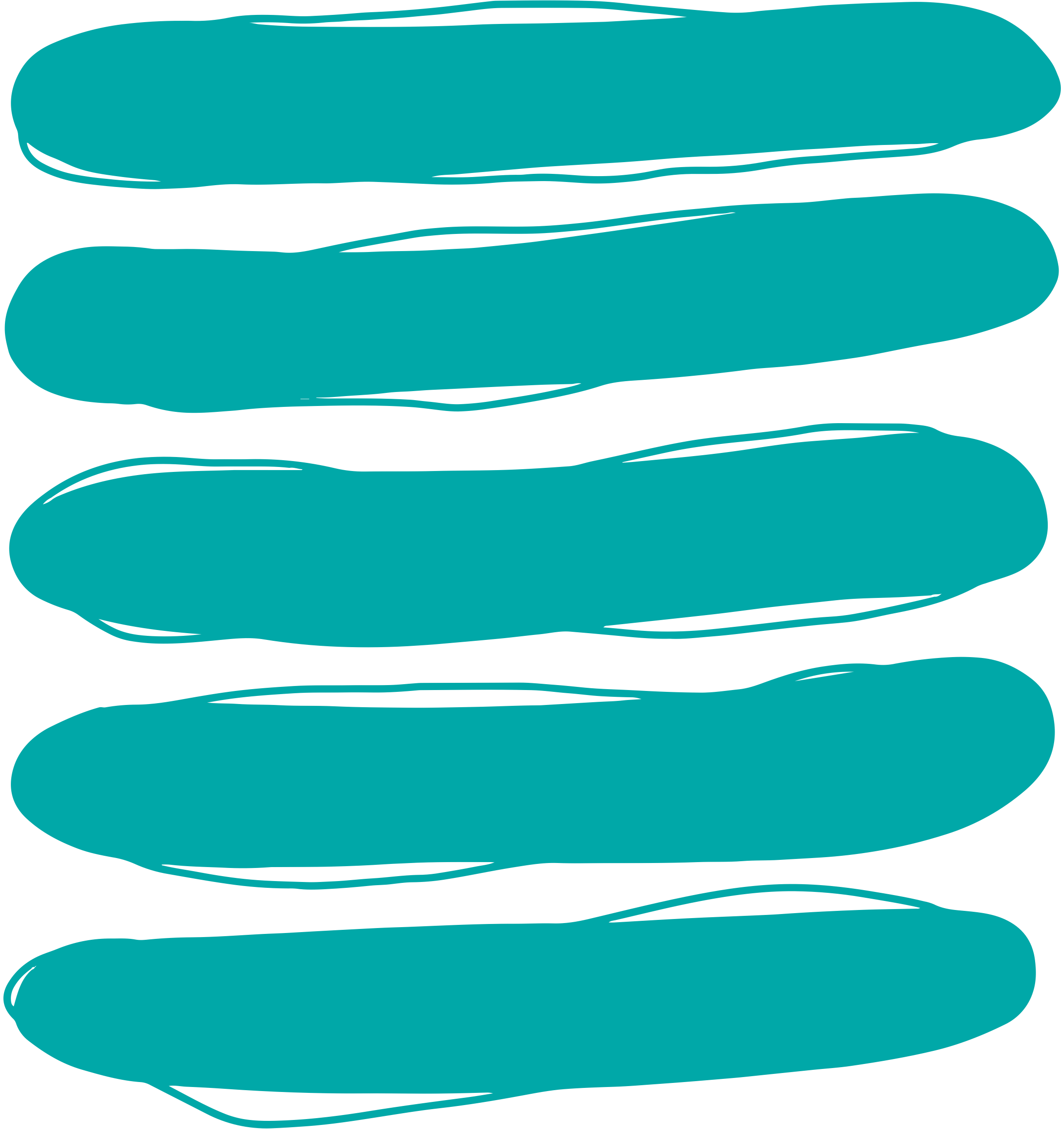 Antwoord A
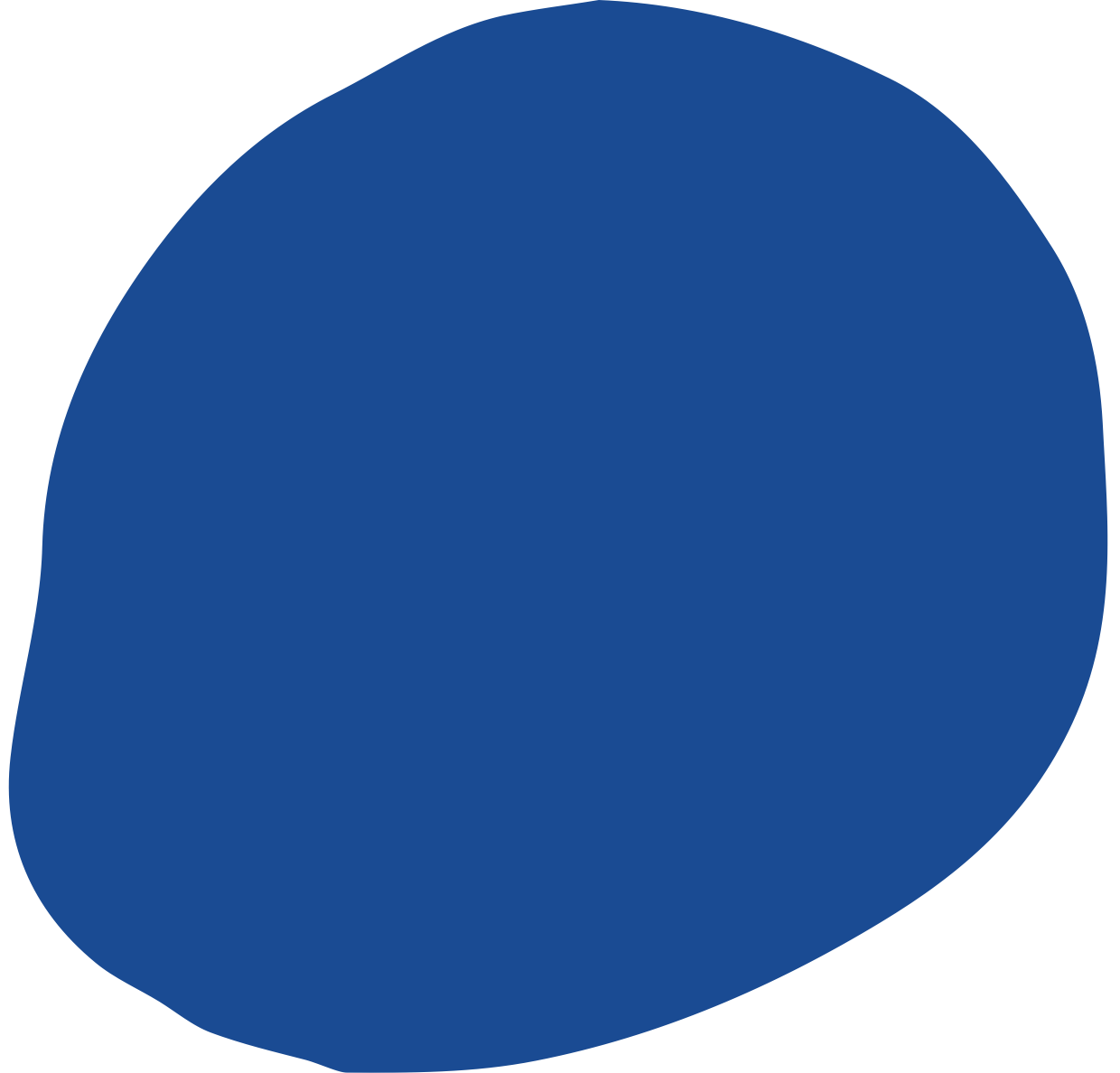 Antwoord B
2.
Antwoord B
2.
Antwoord C
3.
Antwoord E
3.
Antwoord D
Antwoord A
4.
4.
5.
Antwoord D
5.
Antwoord E
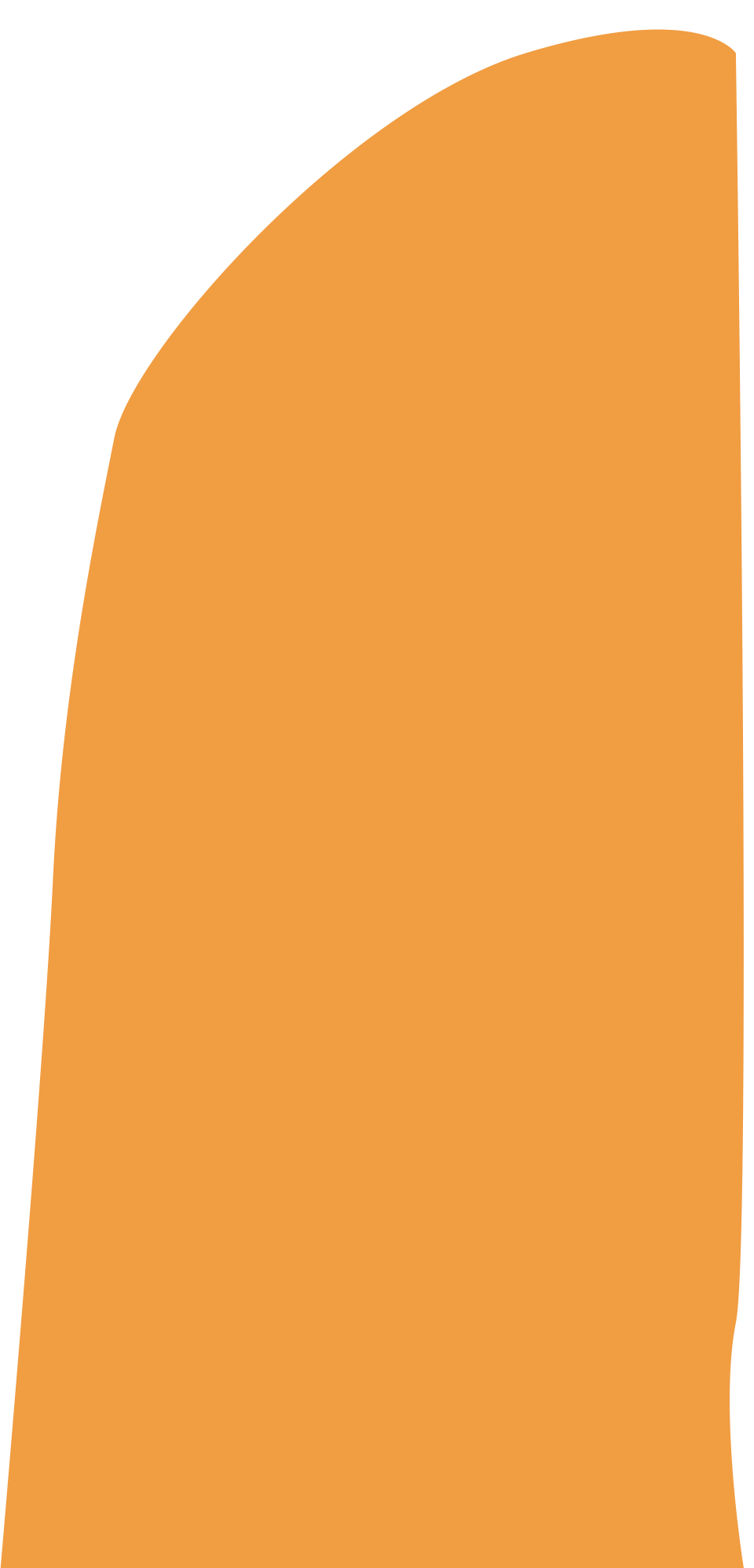 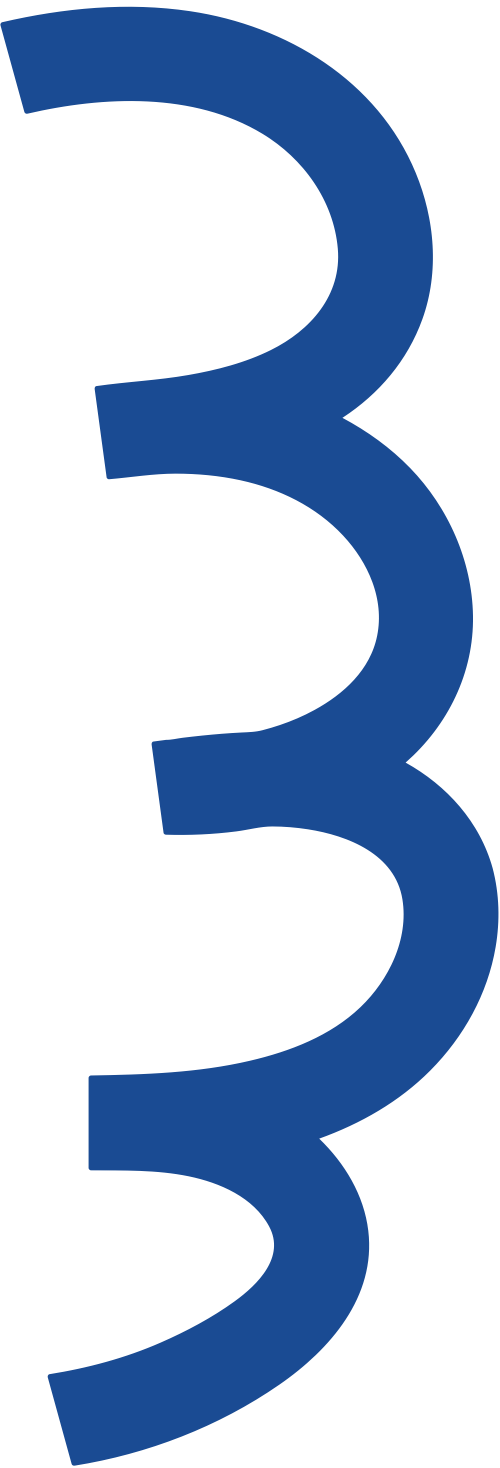 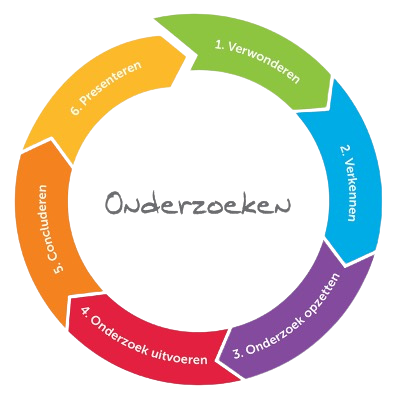 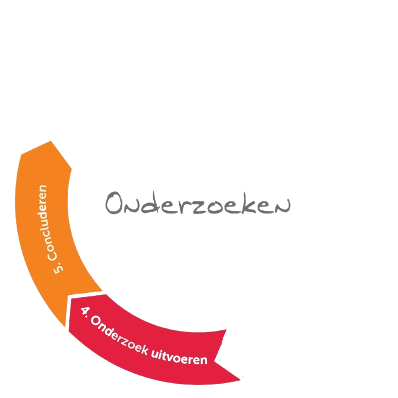 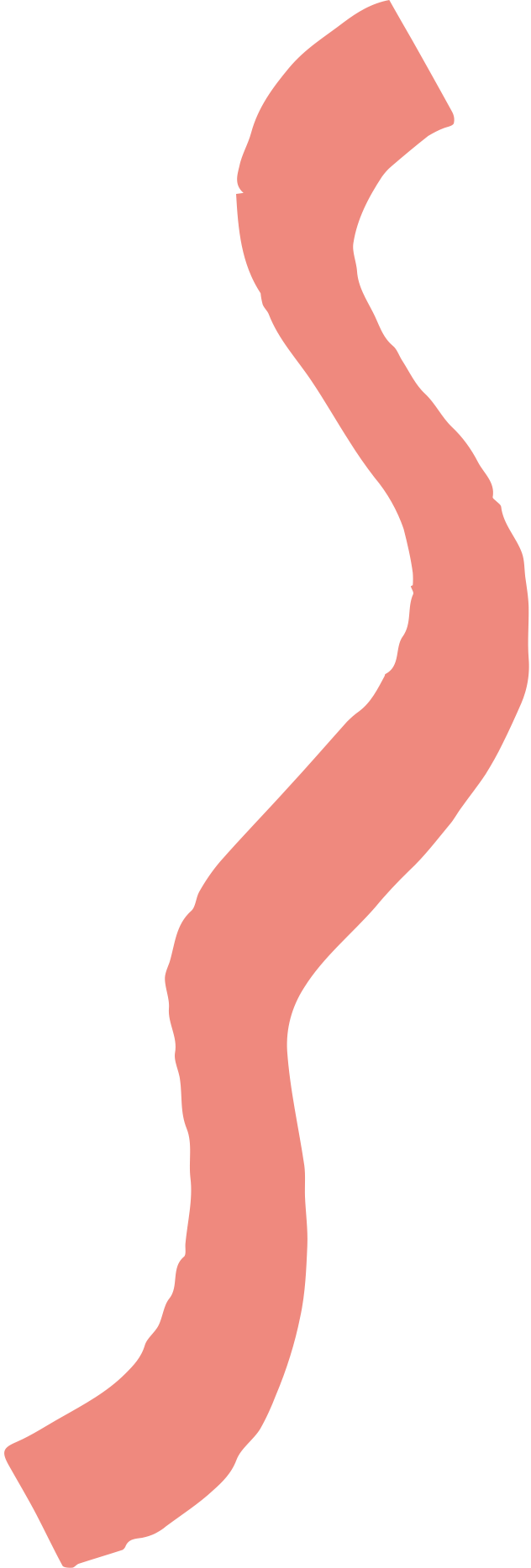 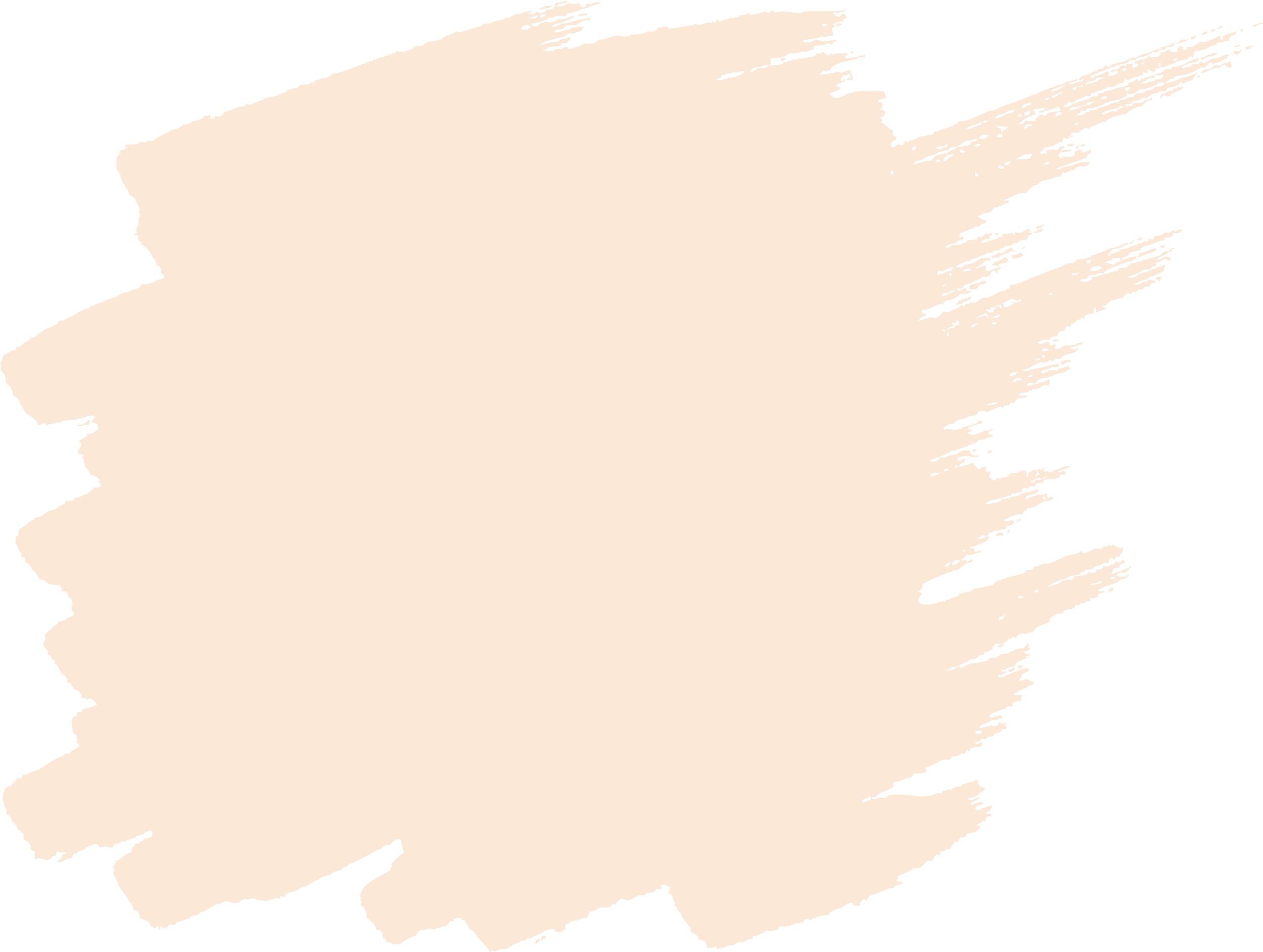 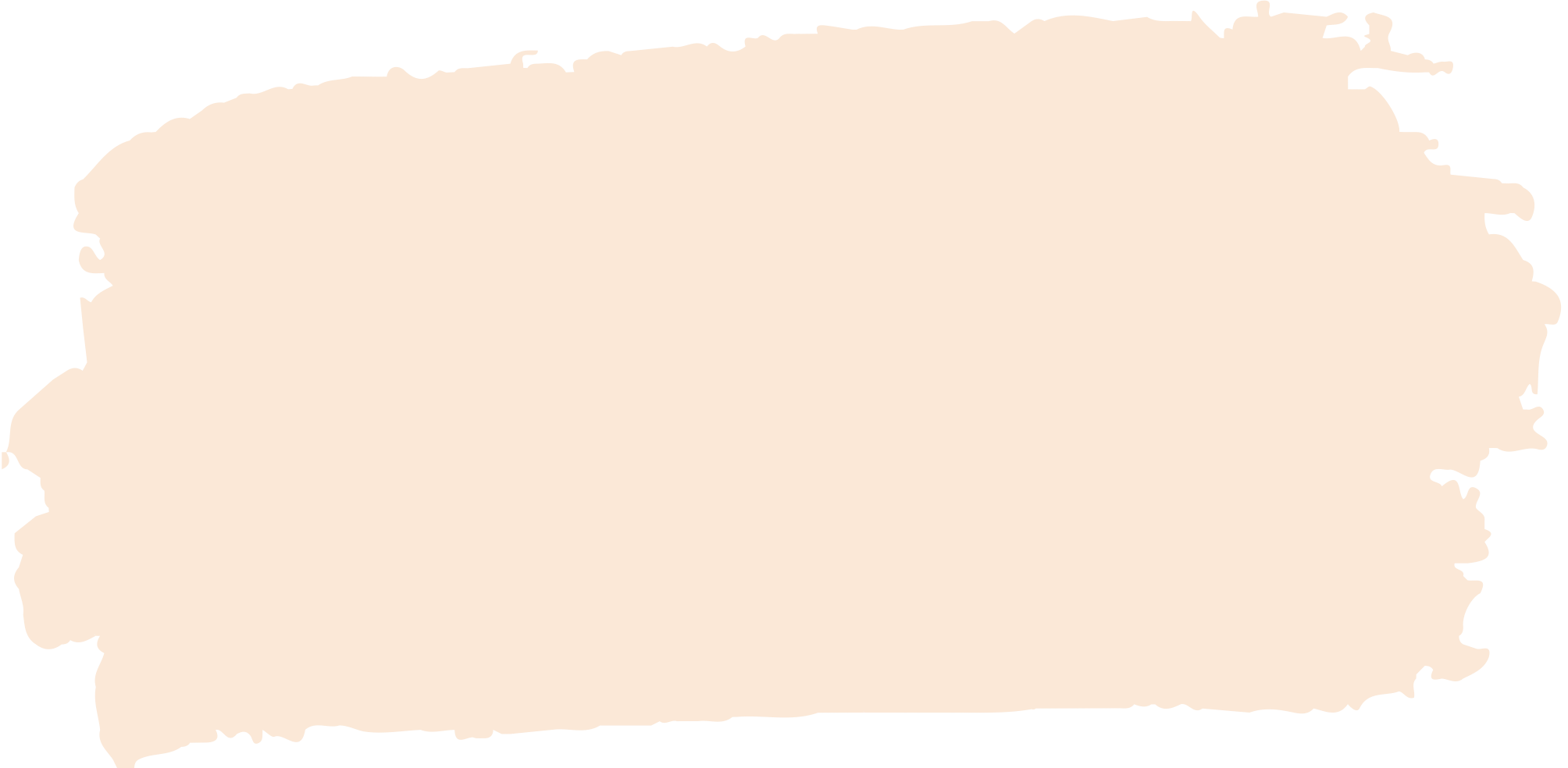 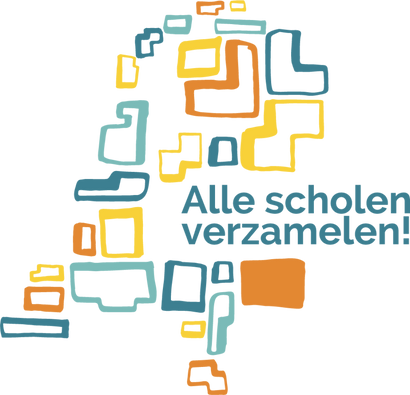 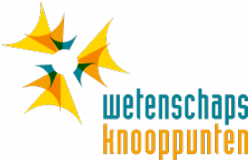 Resultatenposter
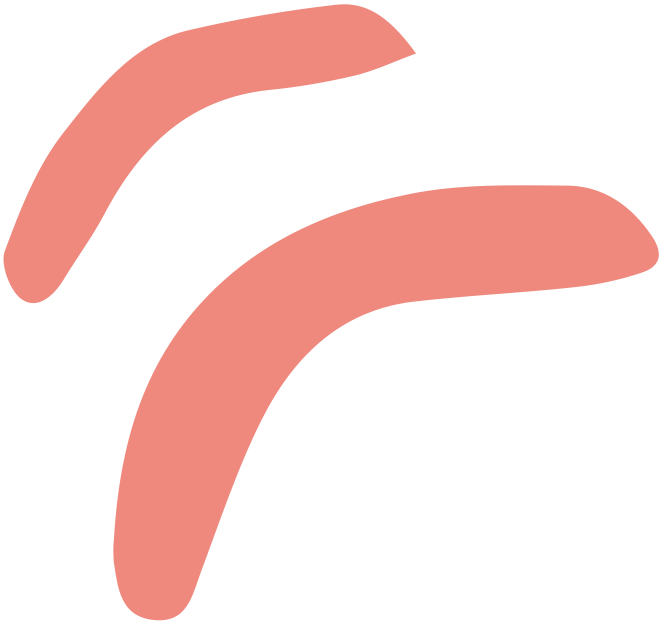 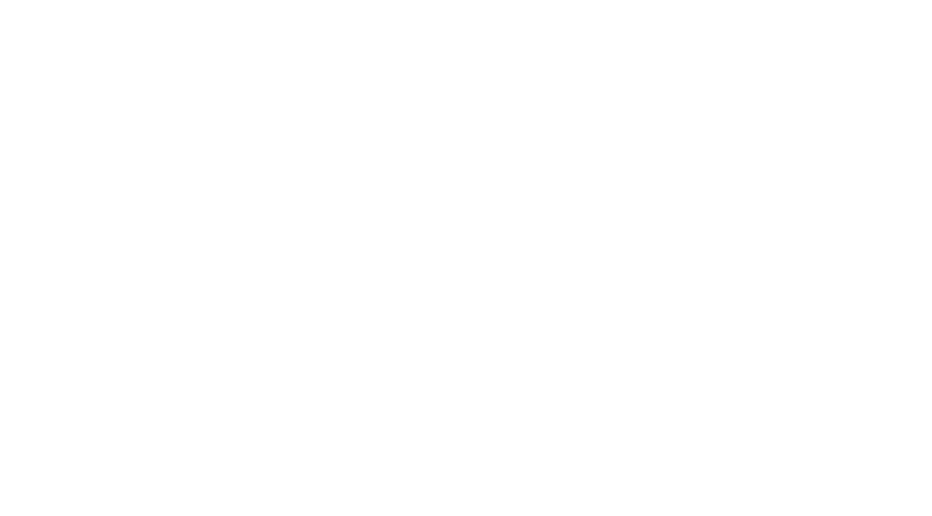 Sleutelfiguur top 5
Klas top 5
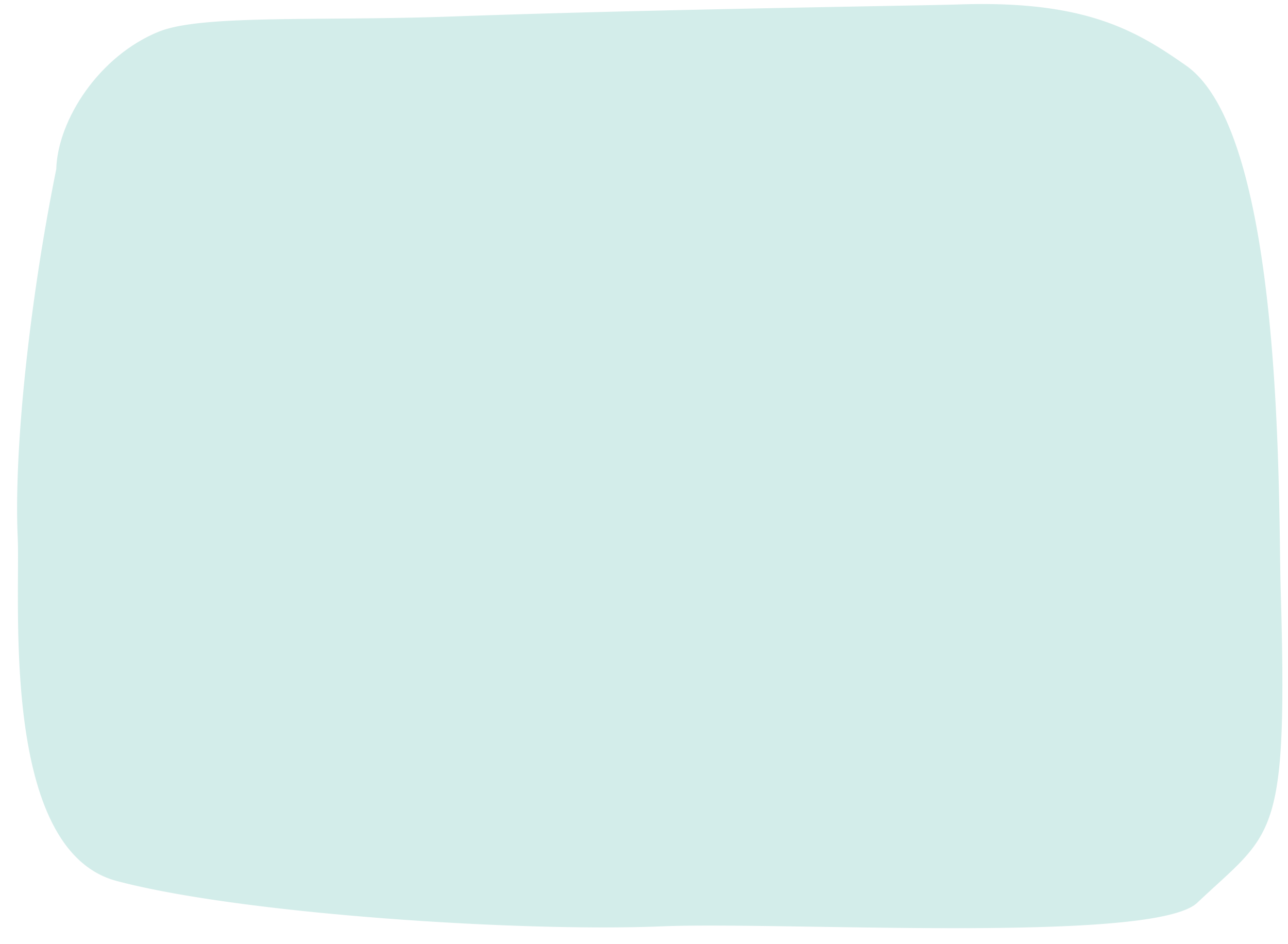 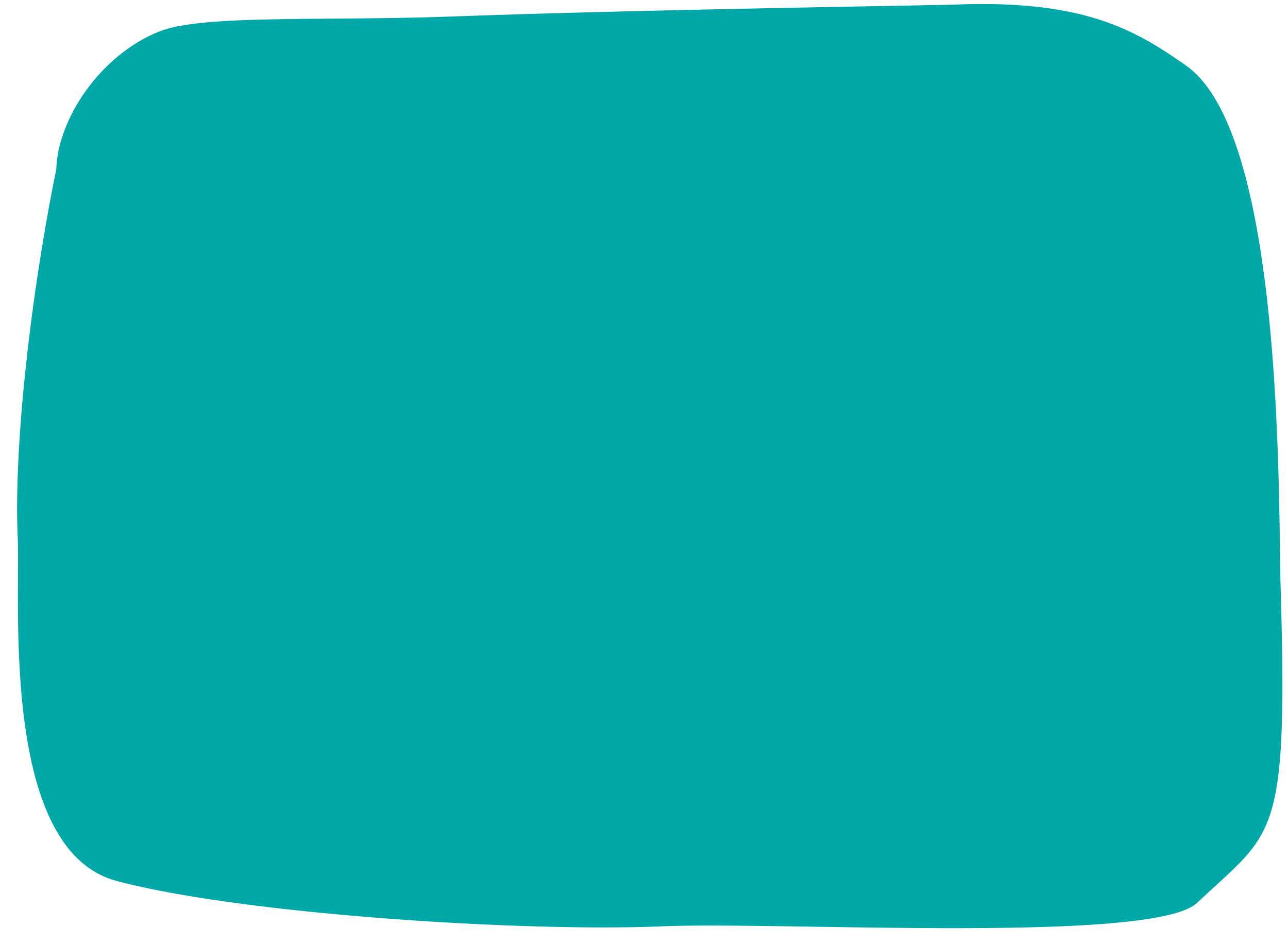 1.
Antwoord C
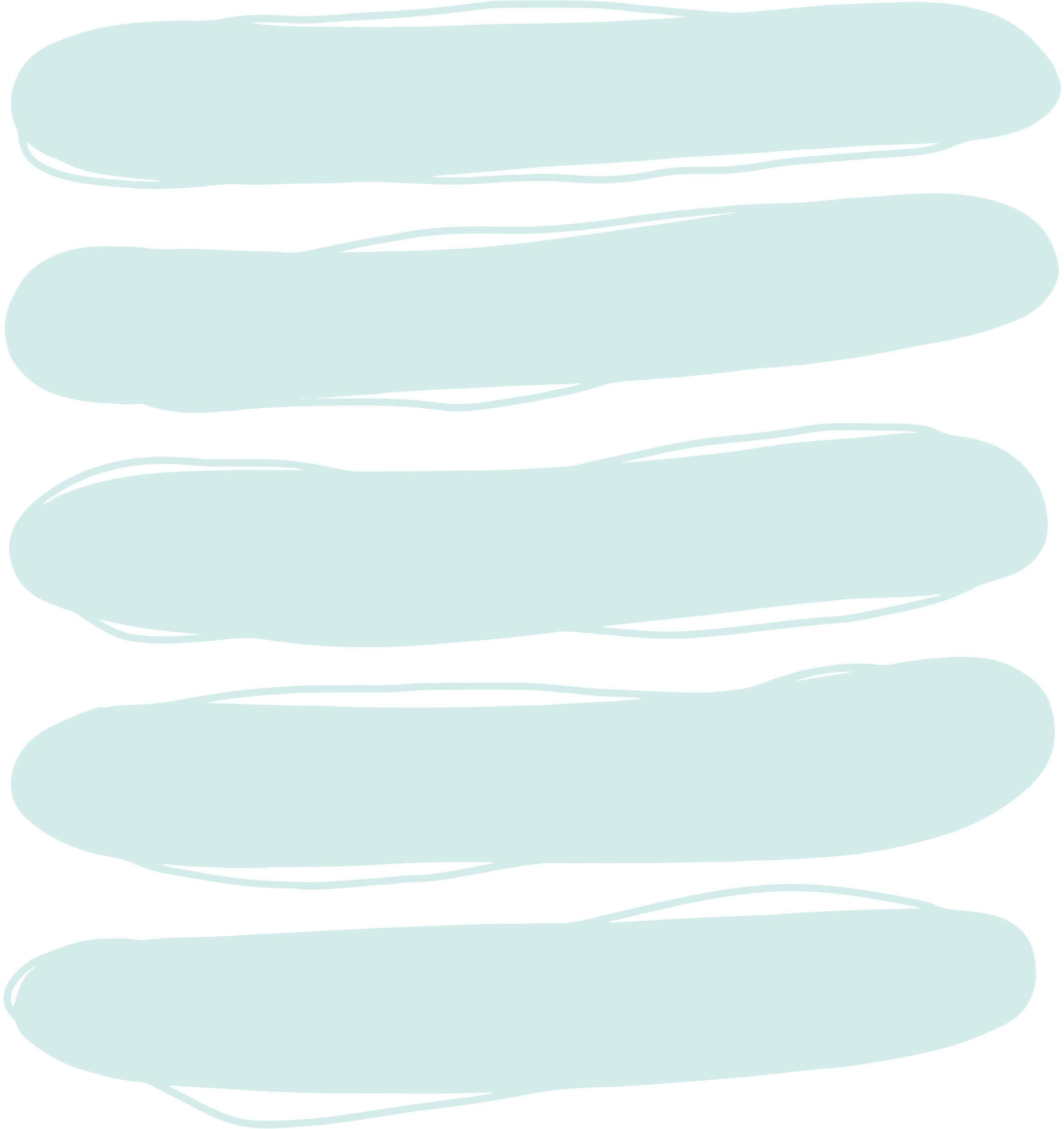 1.
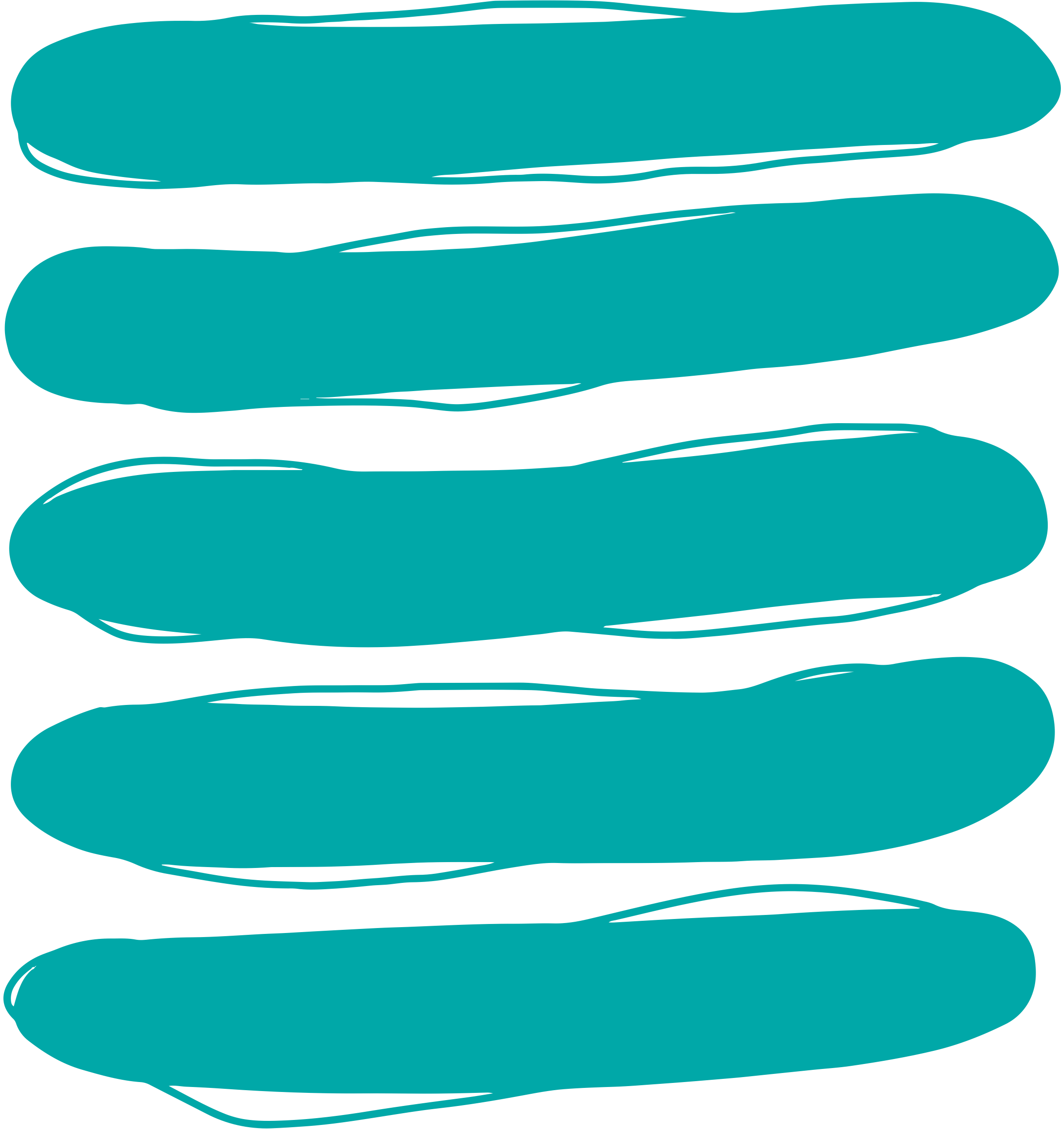 Antwoord A
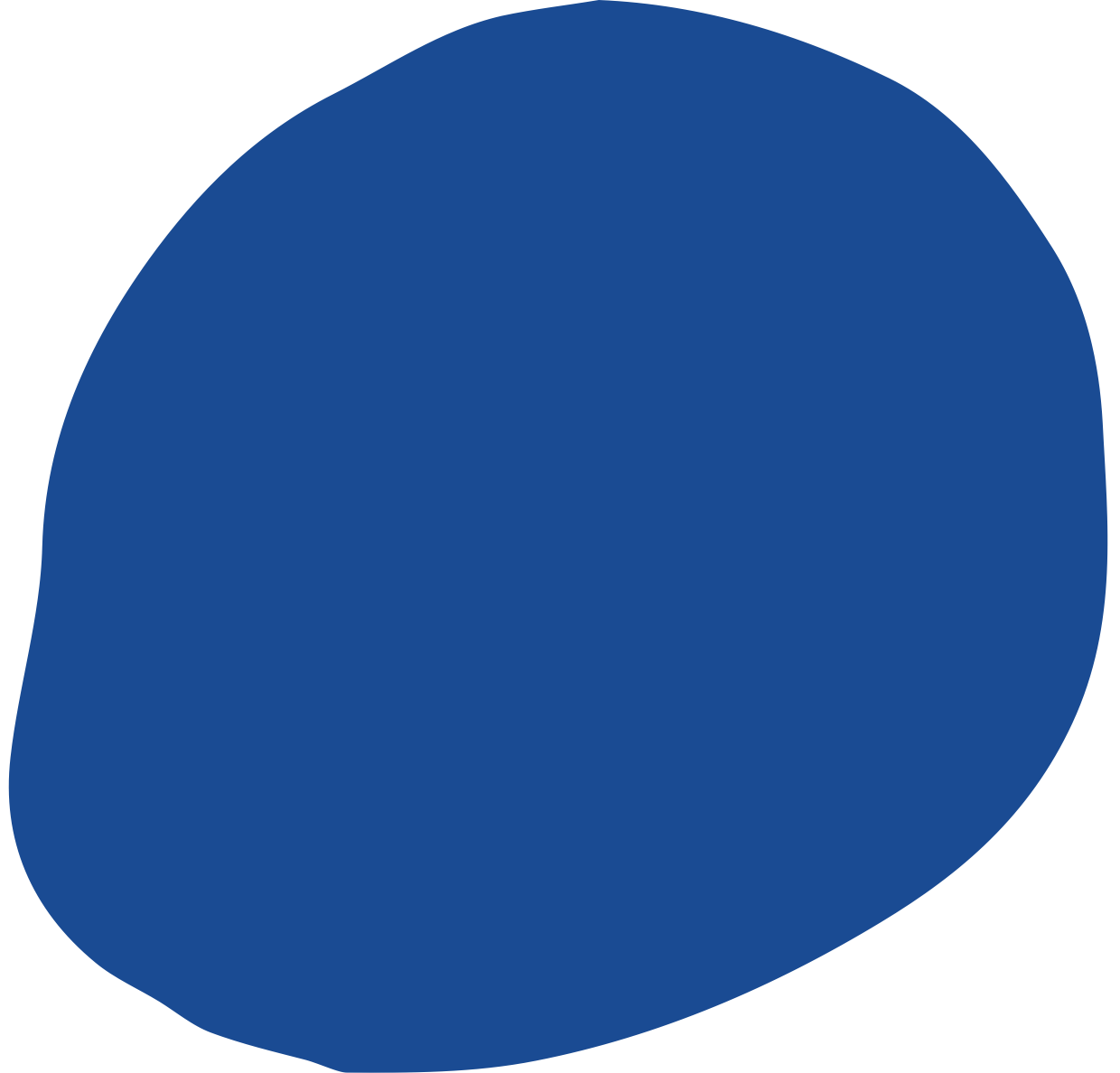 Antwoord B
2.
Antwoord B
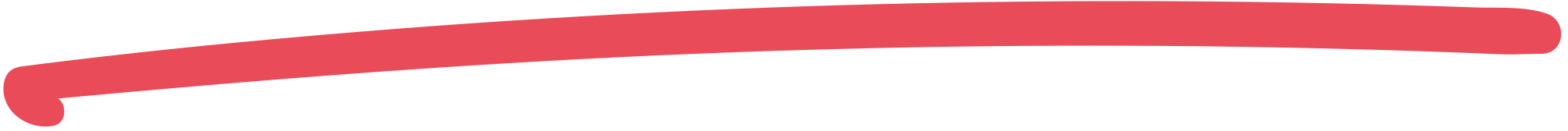 2.
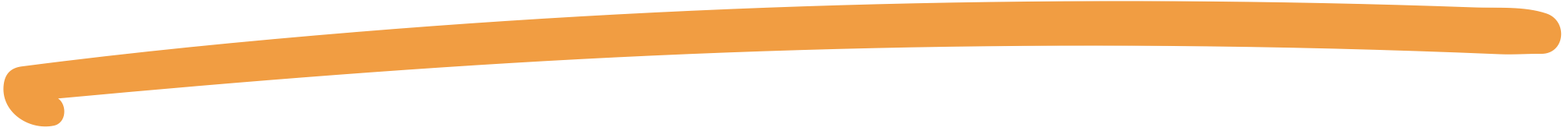 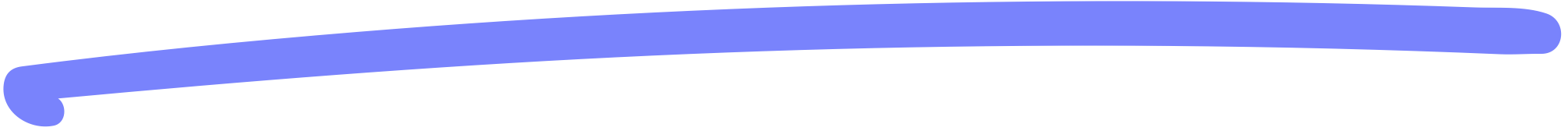 Antwoord C
3.
Antwoord E
3.
Antwoord D
Antwoord A
4.
4.
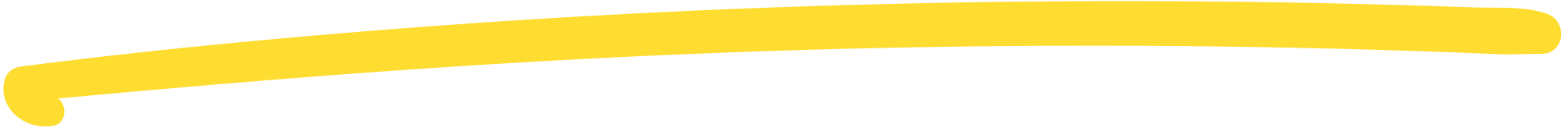 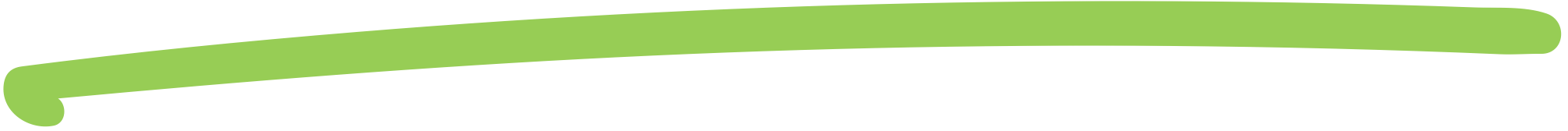 5.
Antwoord D
5.
Antwoord E
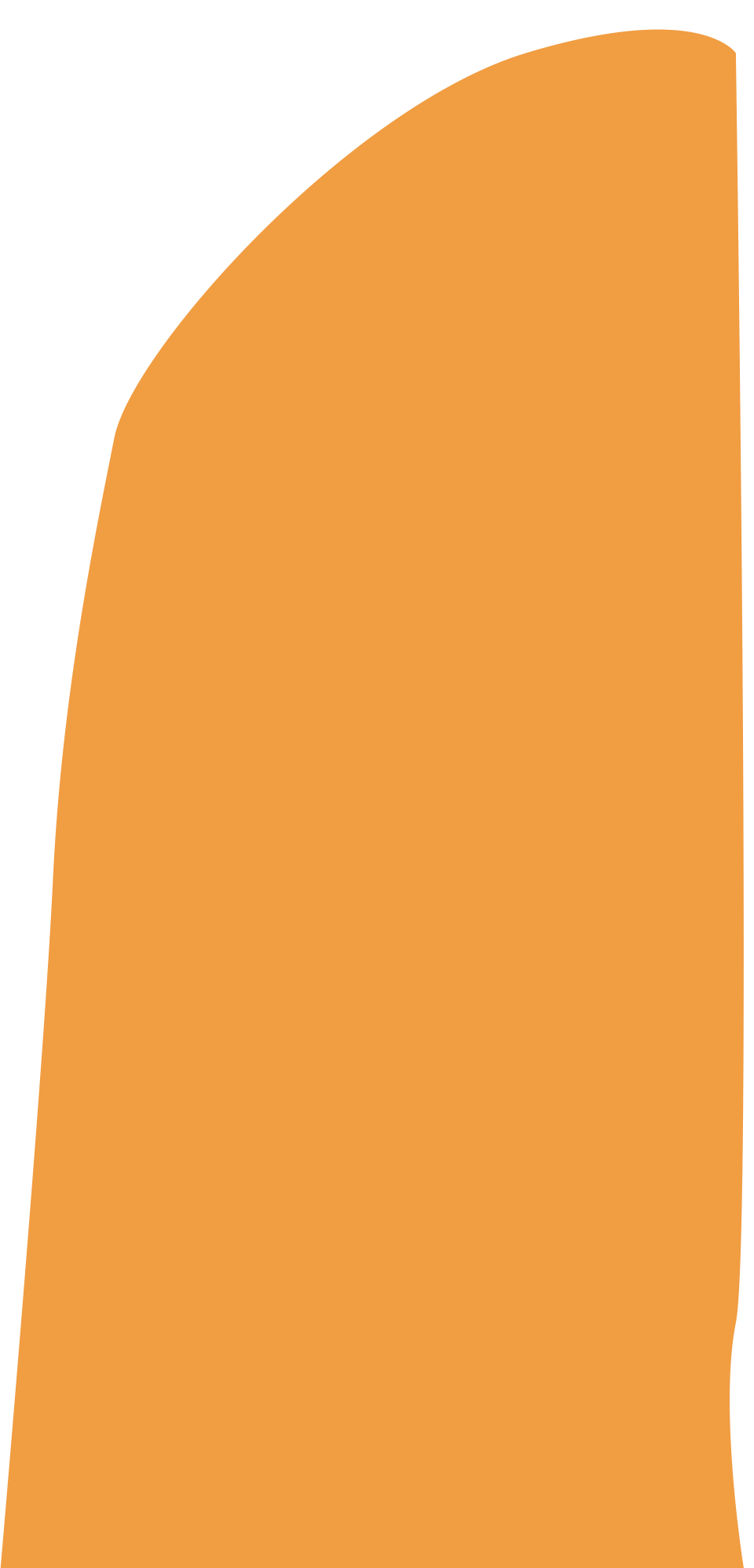 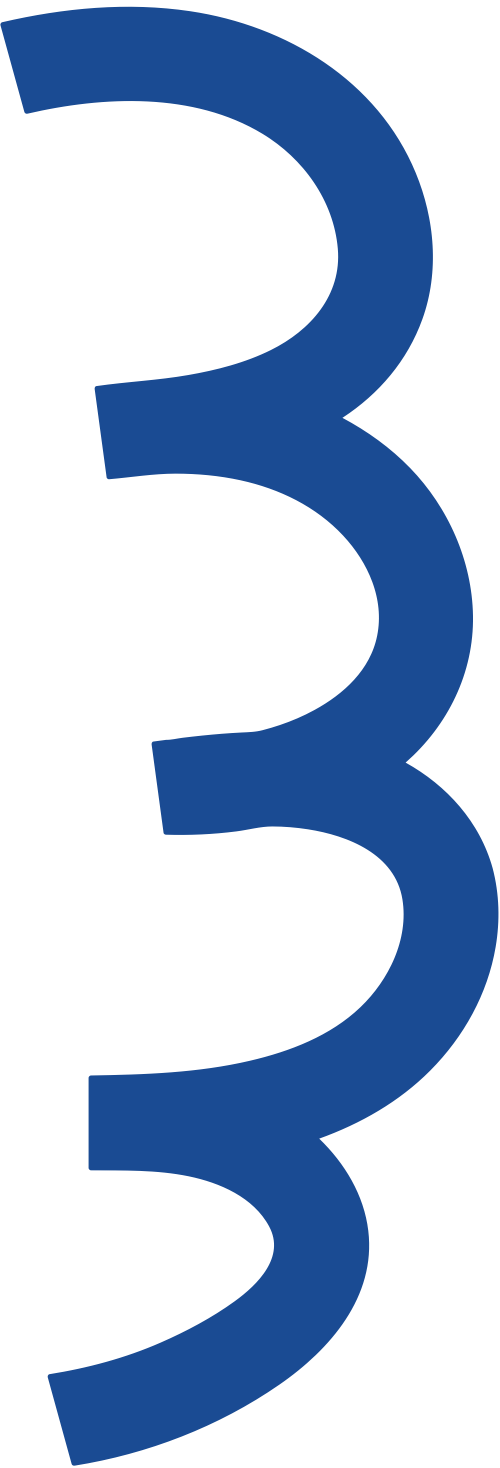 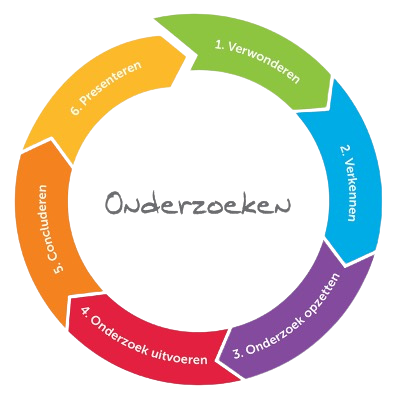 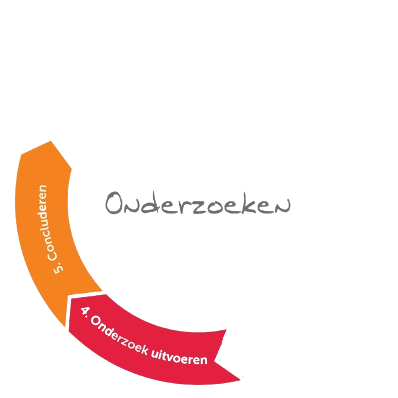 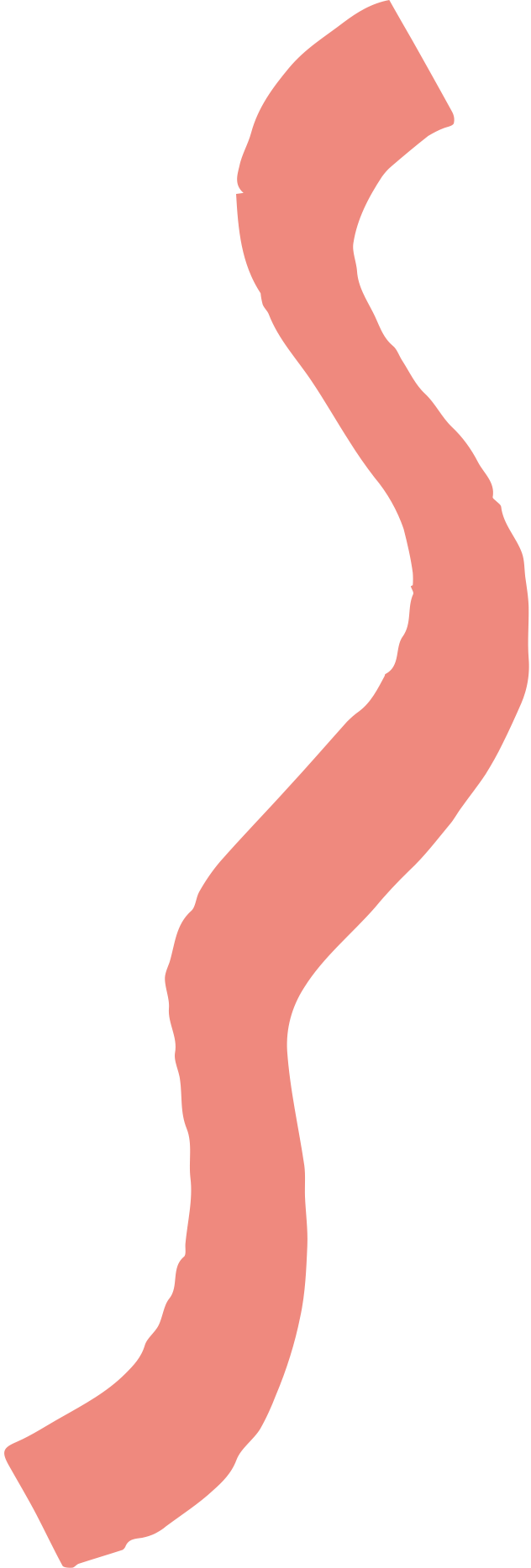 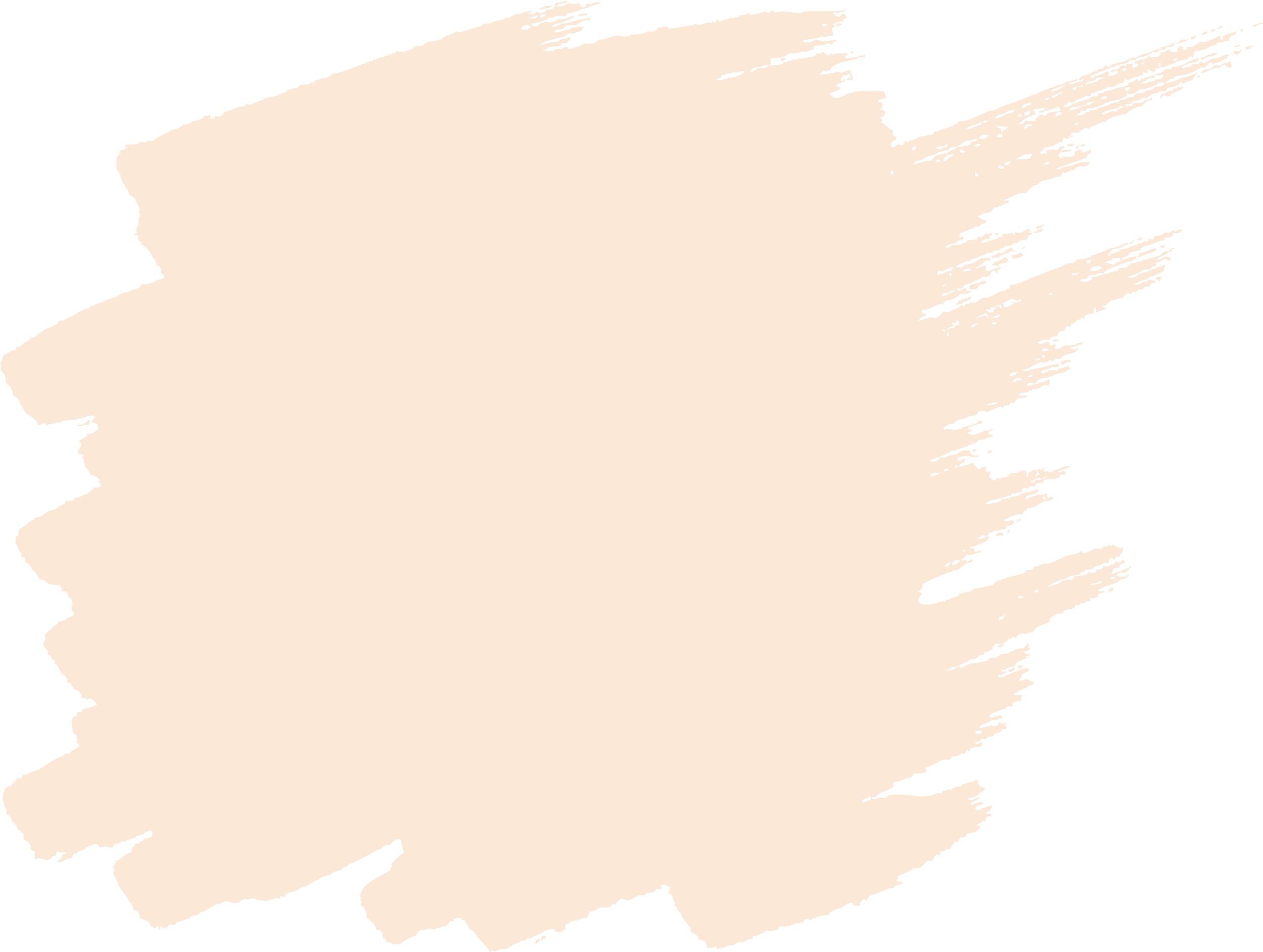 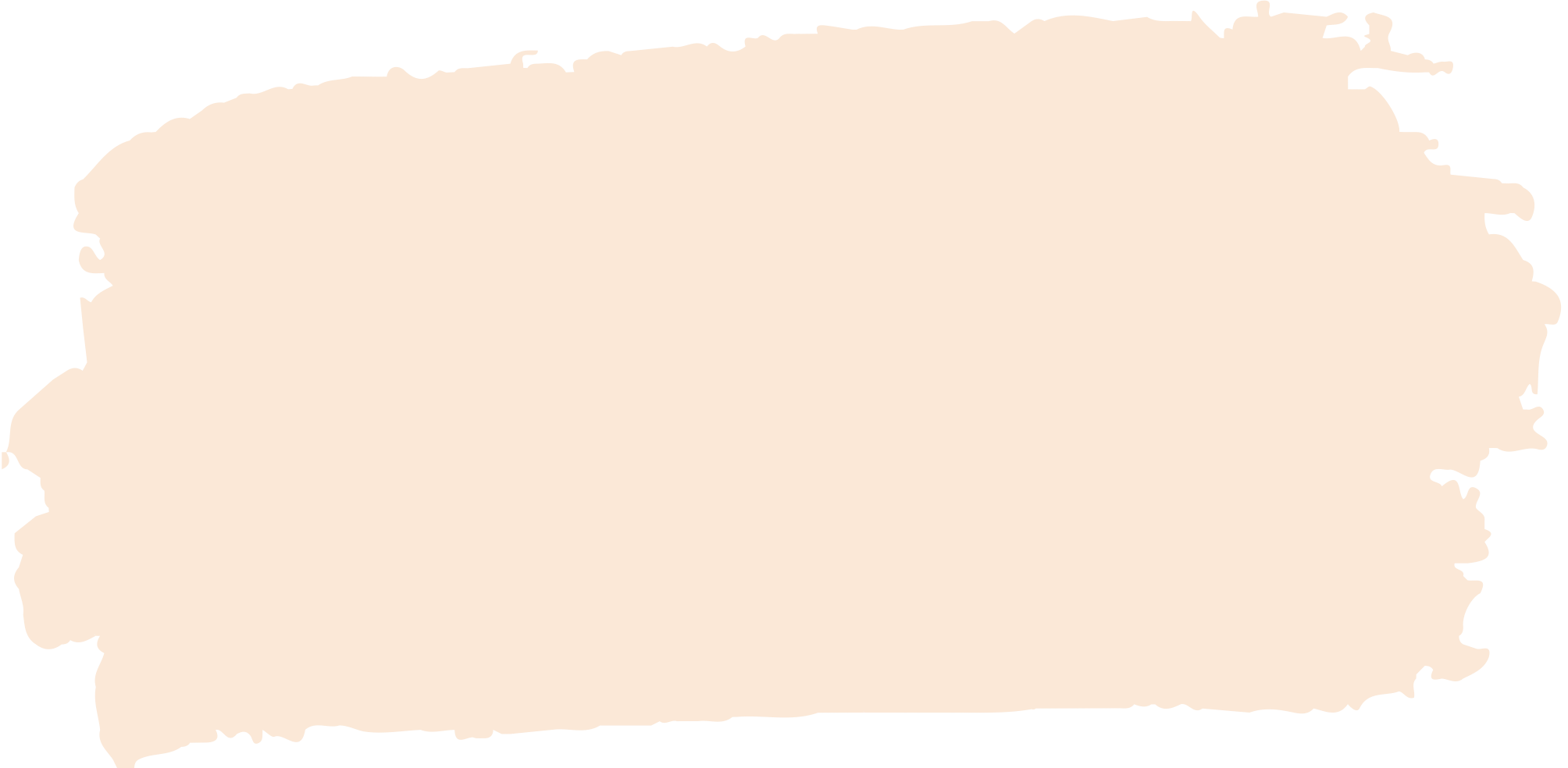 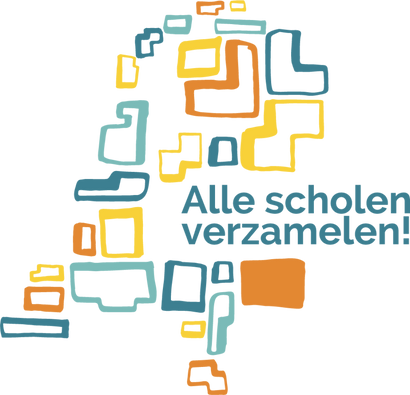 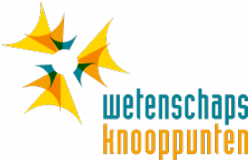 Resultatenposter
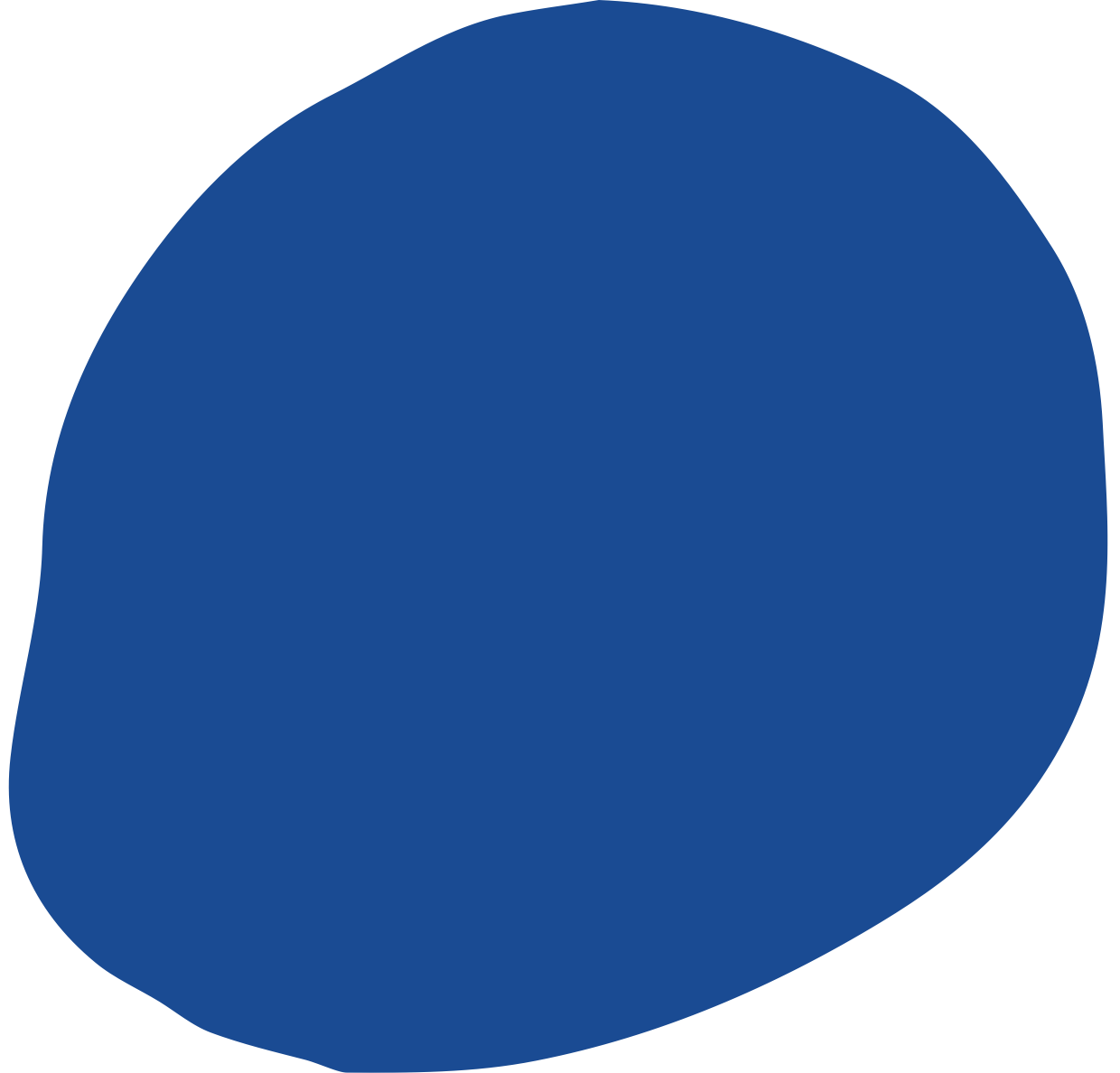 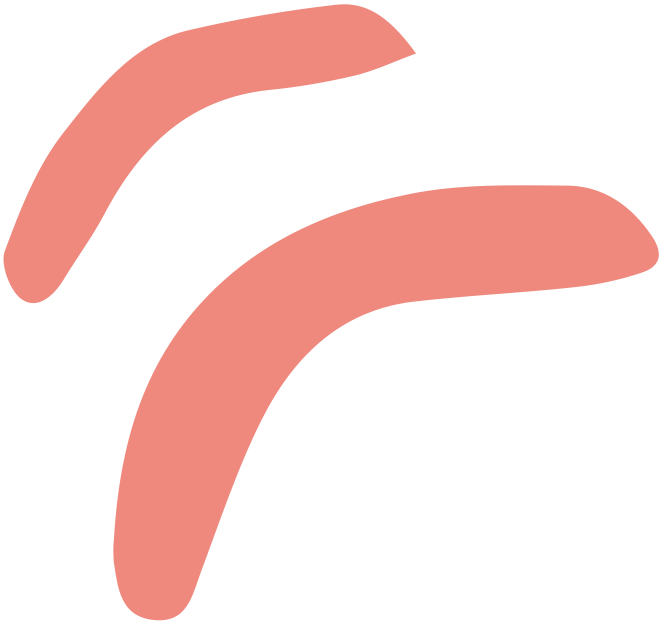 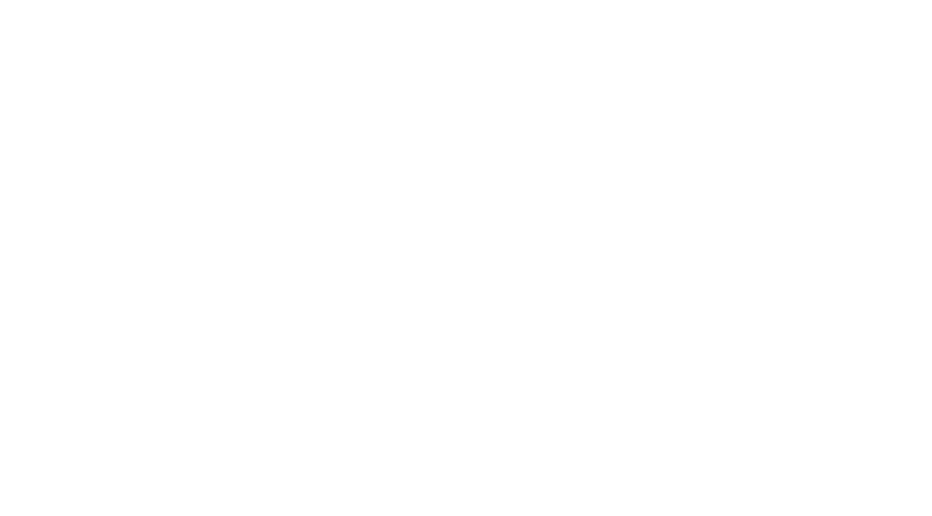 Bereken eerst de verschilscores per antwoord. Bv: het verschil tussen 1 en 4 is 3
Sleutelfiguur top 5
Klas top 5
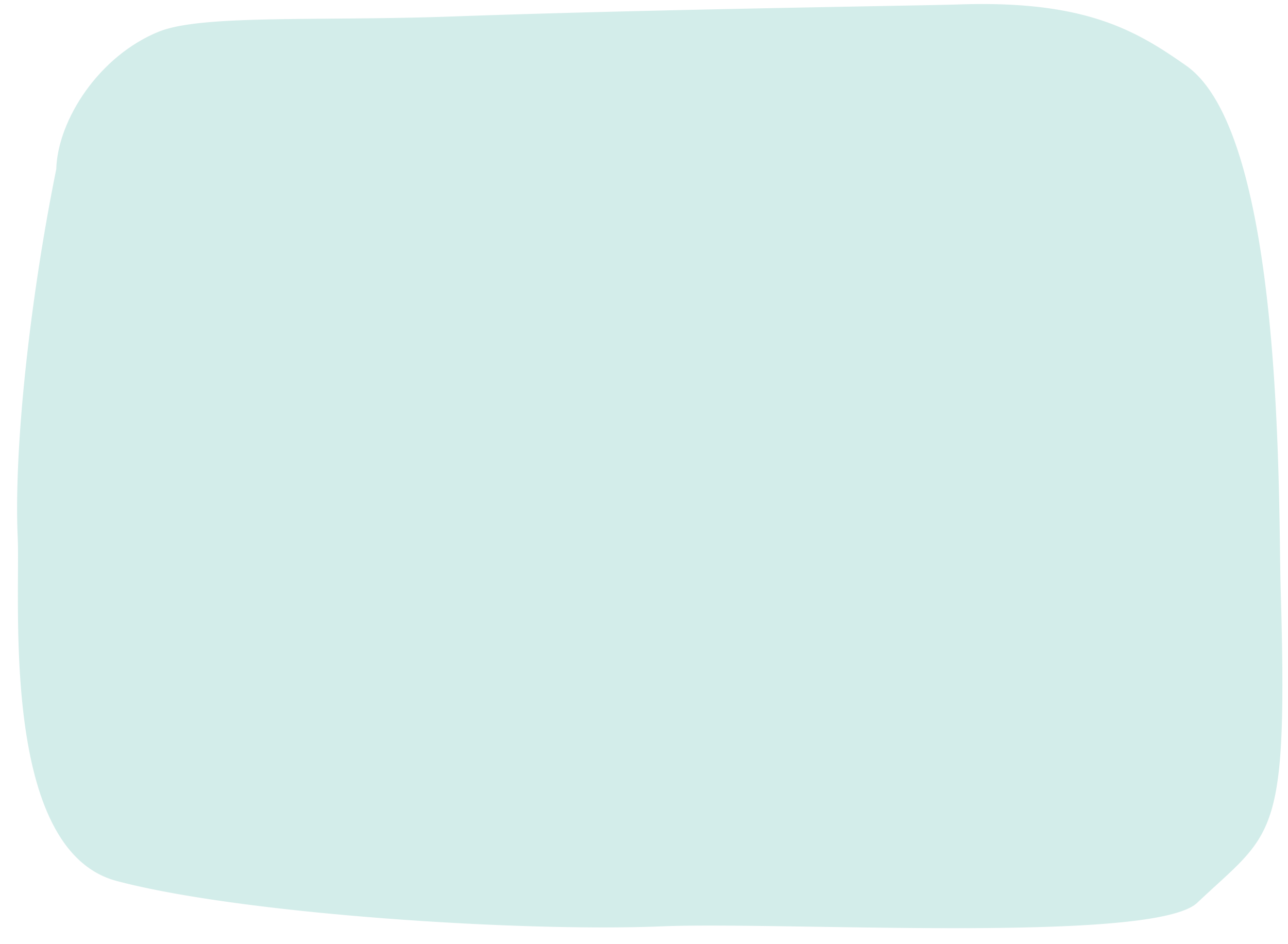 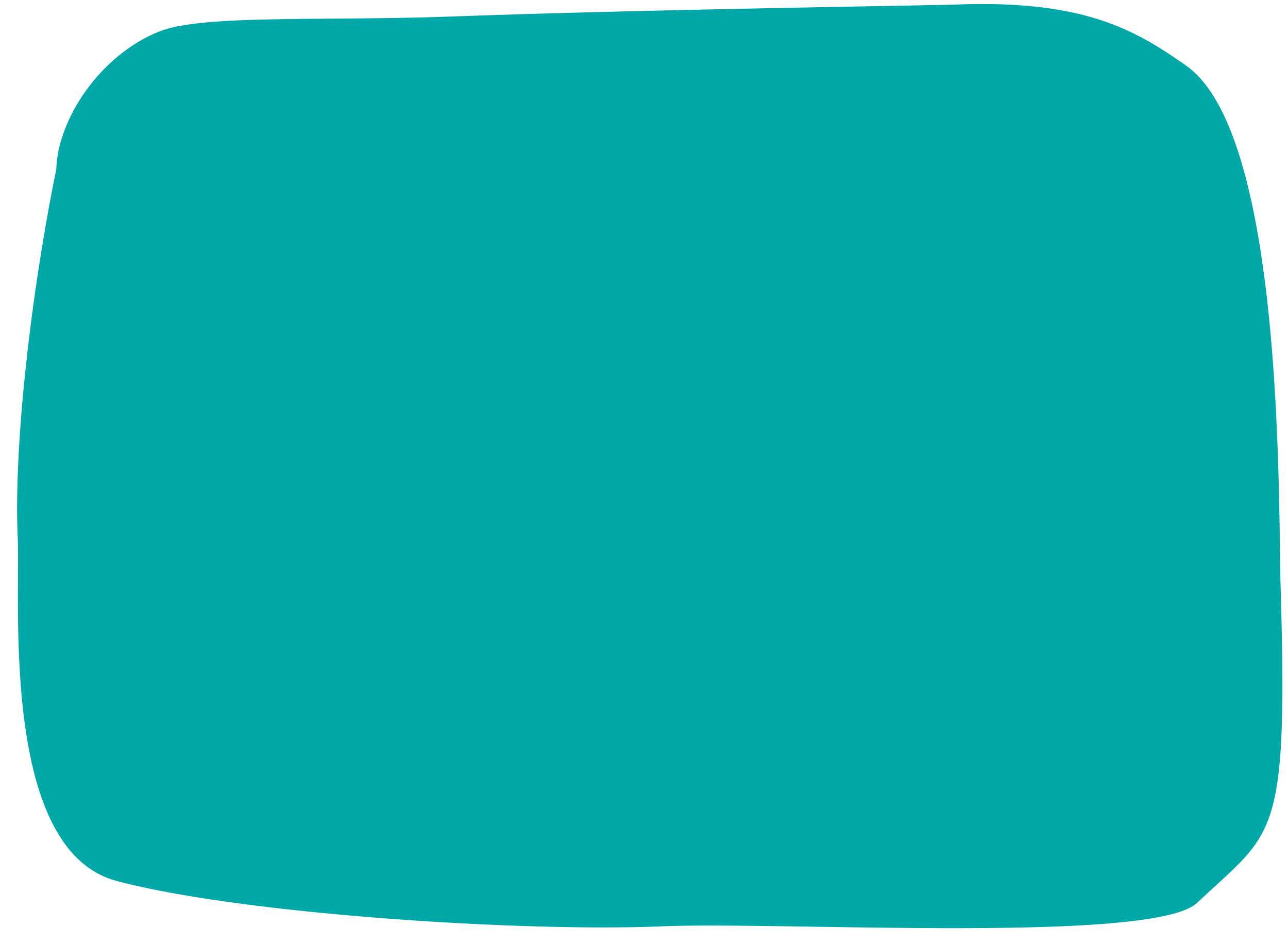 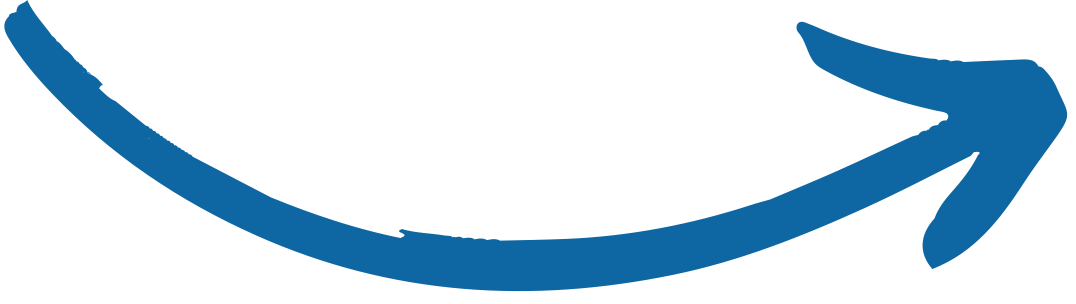 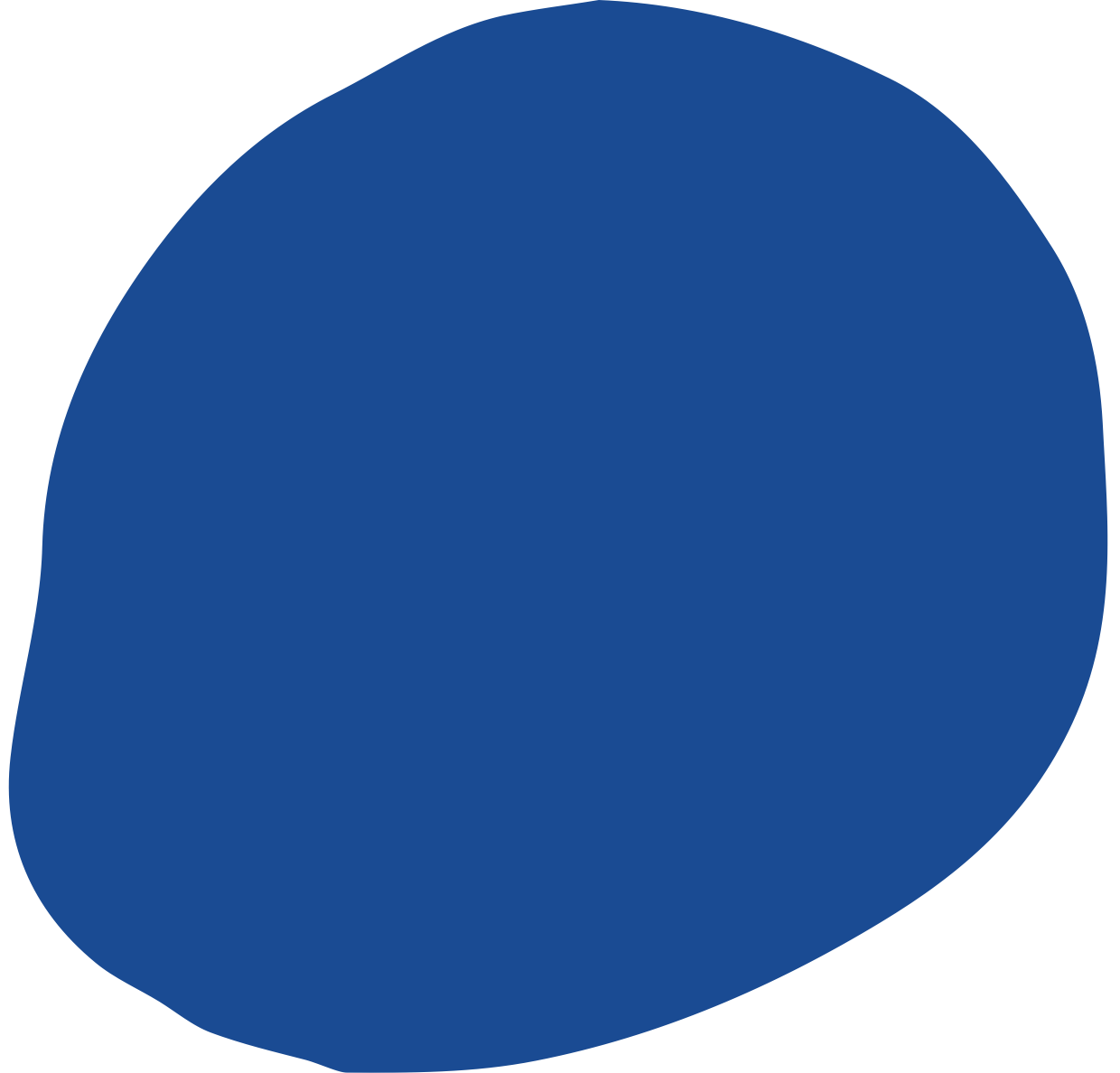 1 - 4 = 3
1.
Antwoord C
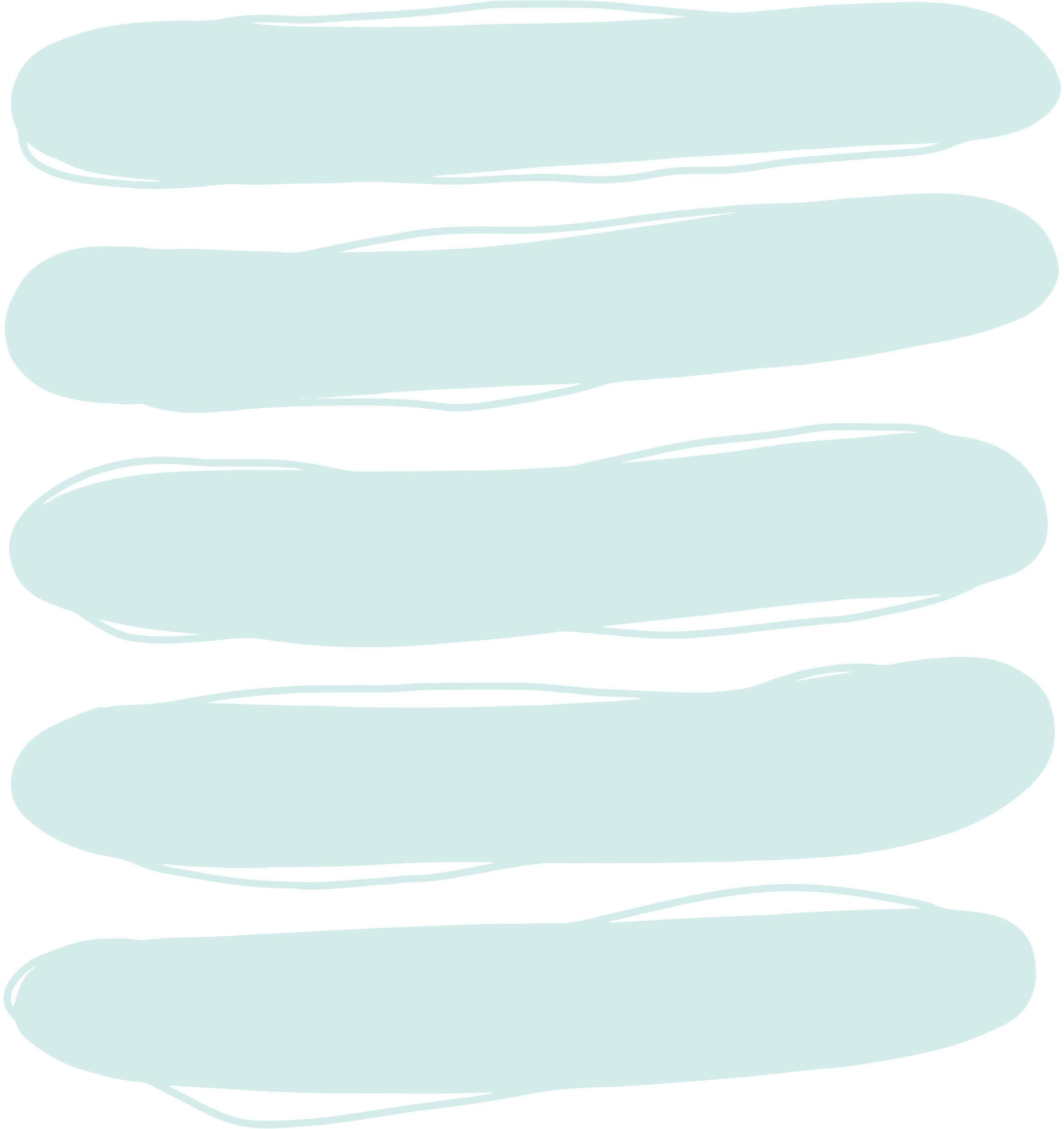 1.
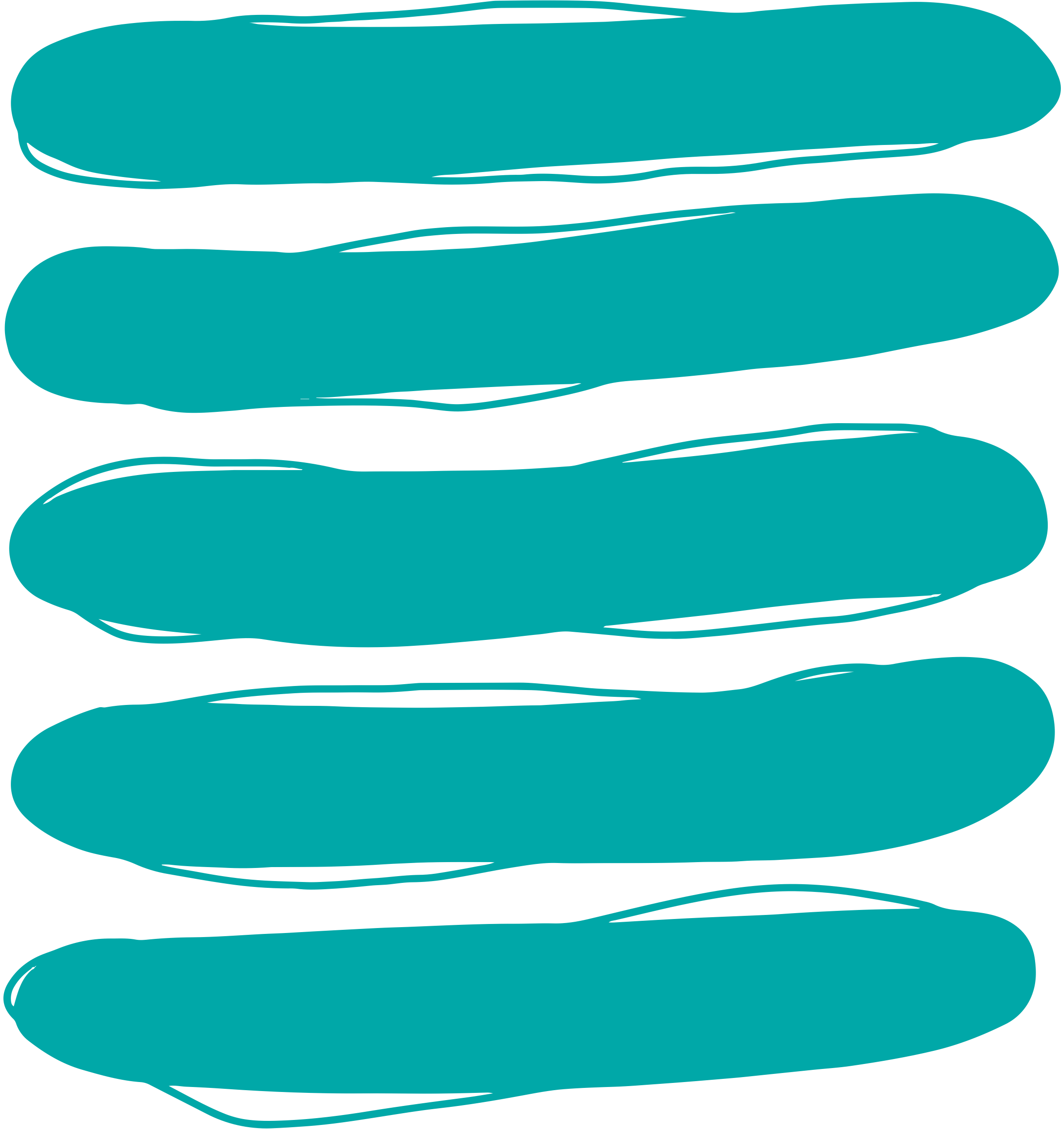 Antwoord A
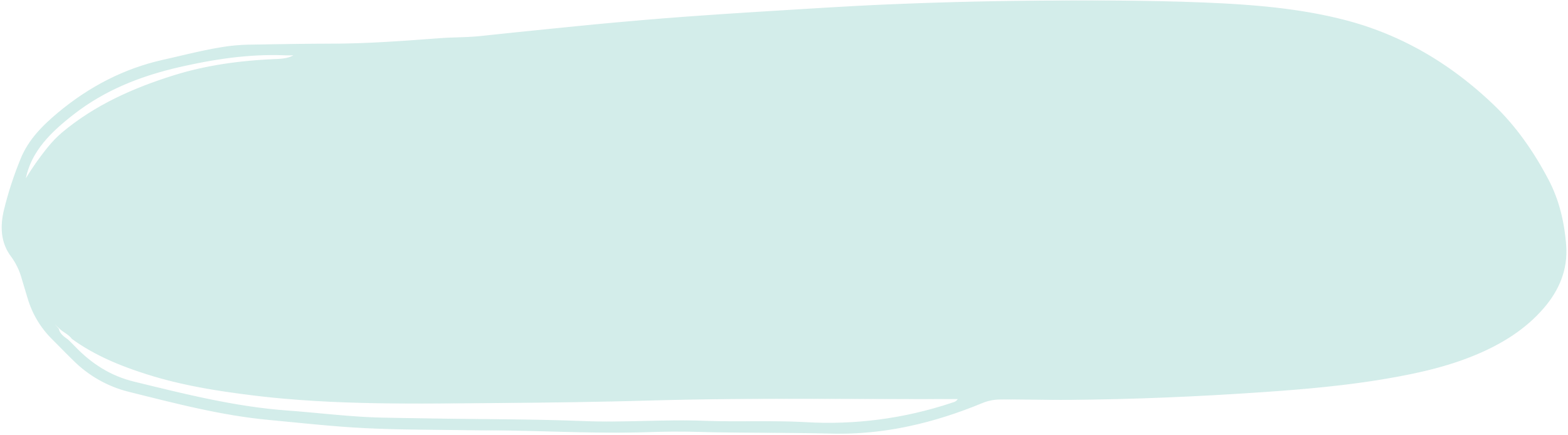 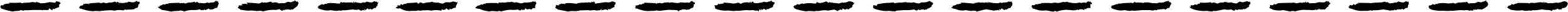 2 - 2 = 0
Antwoord B
2.
Antwoord B
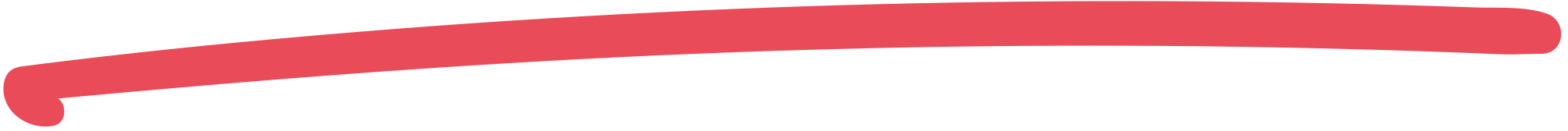 2.
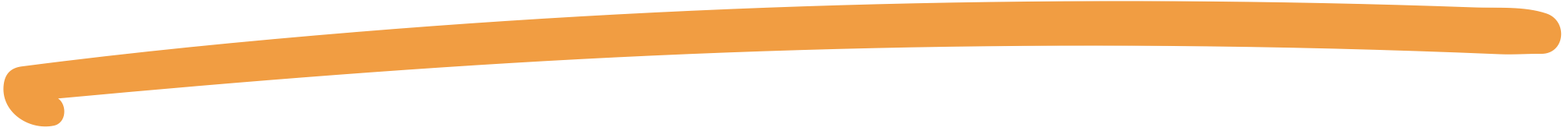 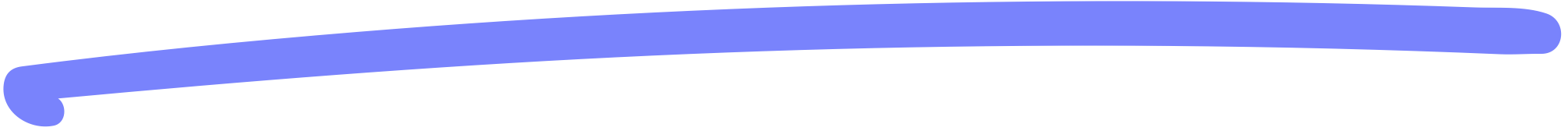 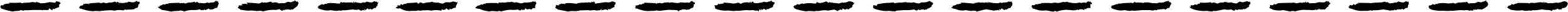 3 - 1 = 2
Antwoord C
3.
Antwoord E
3.
Bereken daarna de totale verschilscore door alles op te tellen!
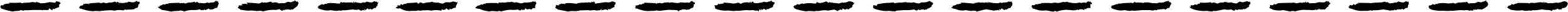 4 - 5 = 1
Antwoord D
Antwoord A
4.
4.
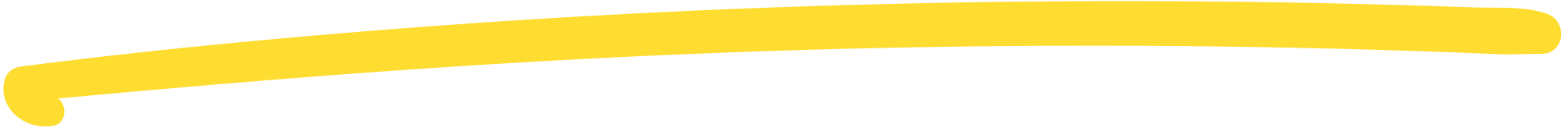 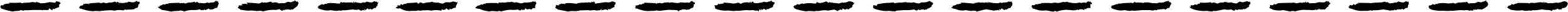 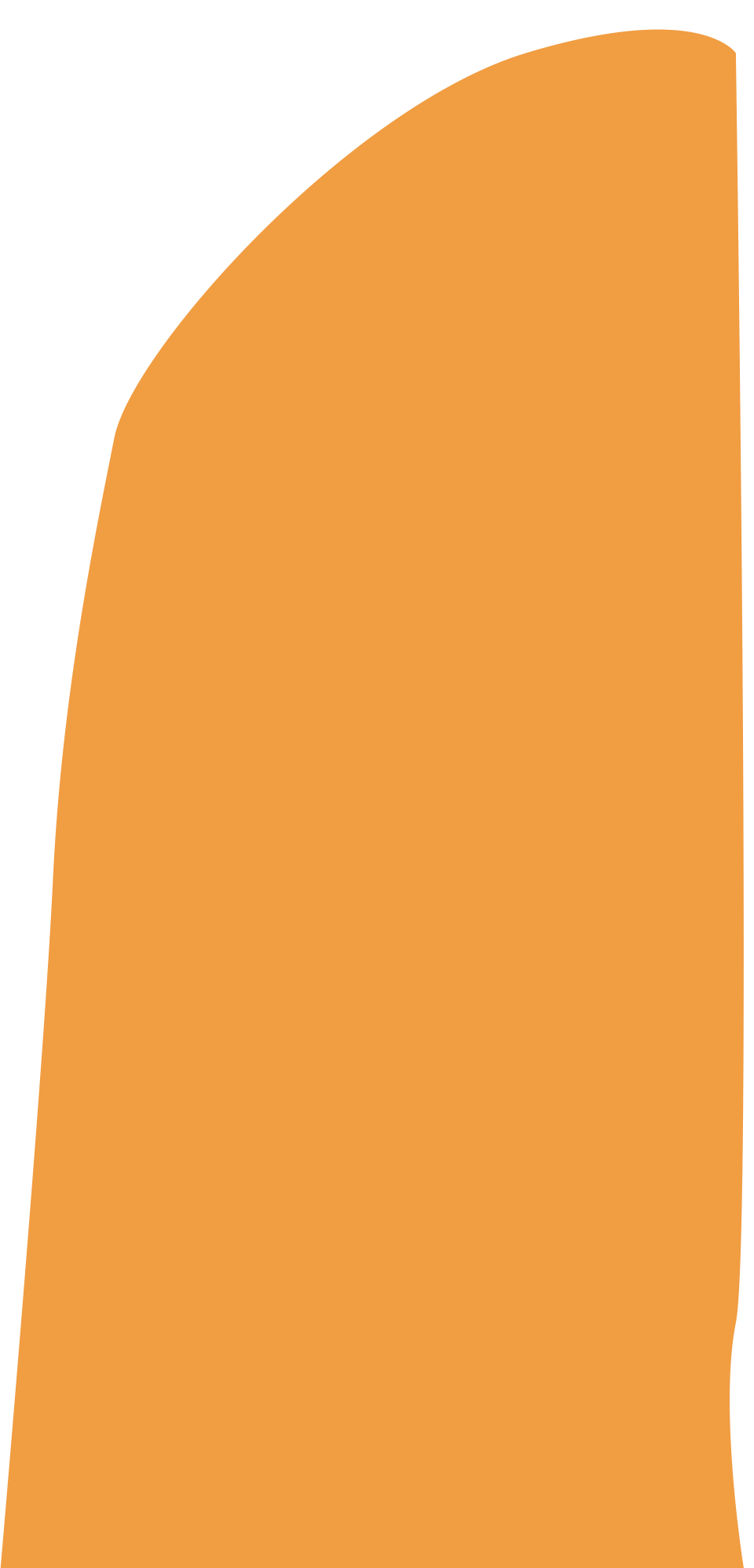 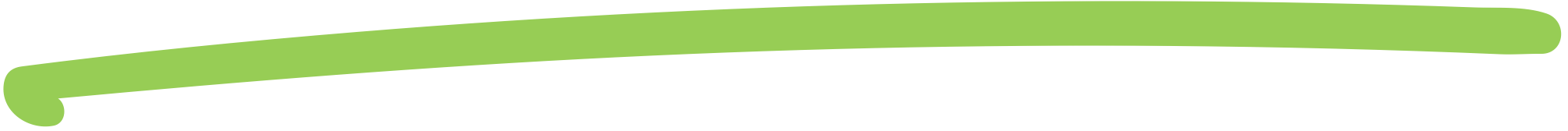 5 - 3 = 2
5.
Antwoord D
5.
Antwoord E
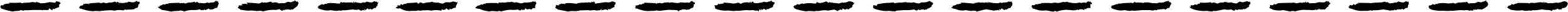 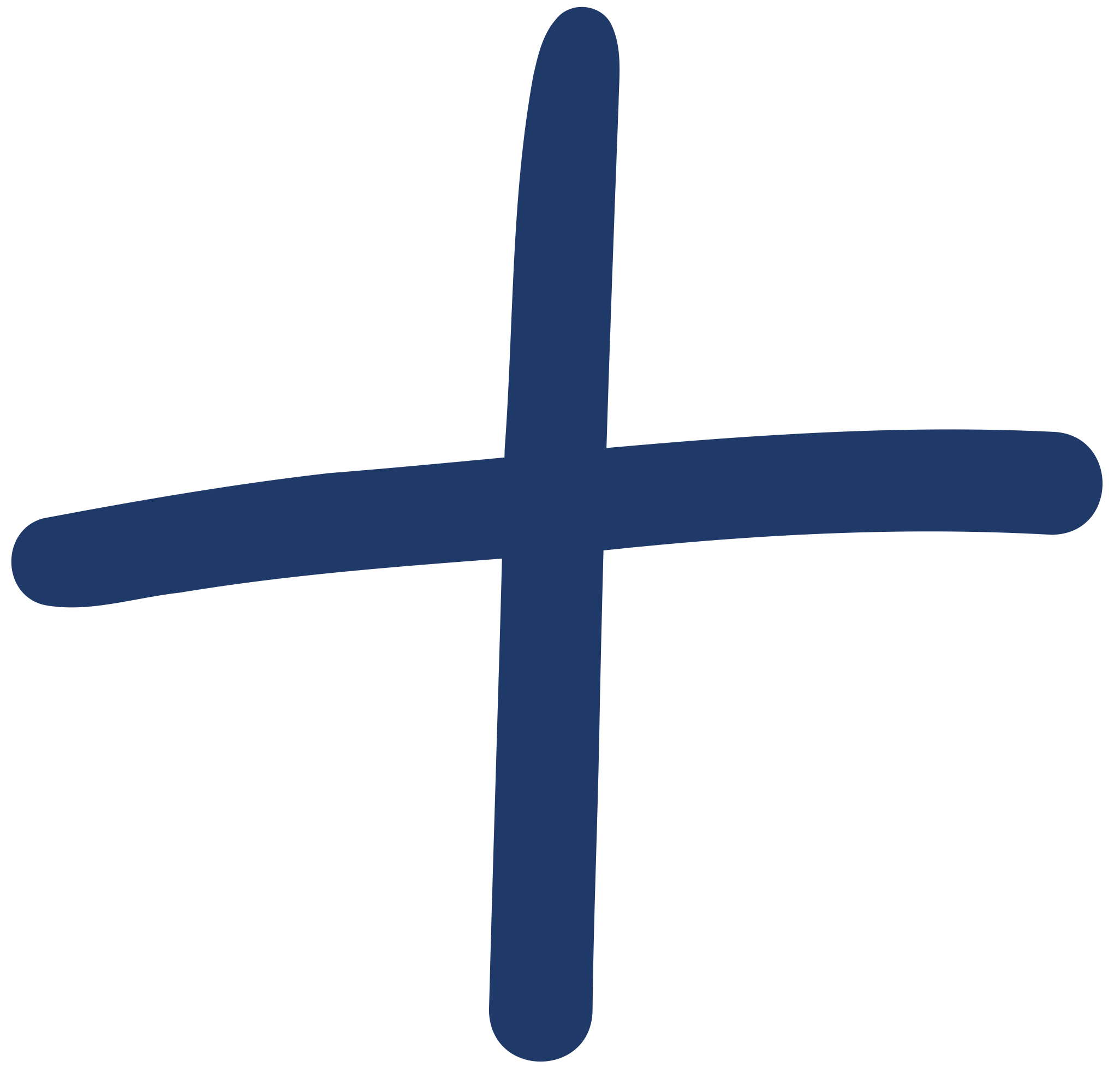 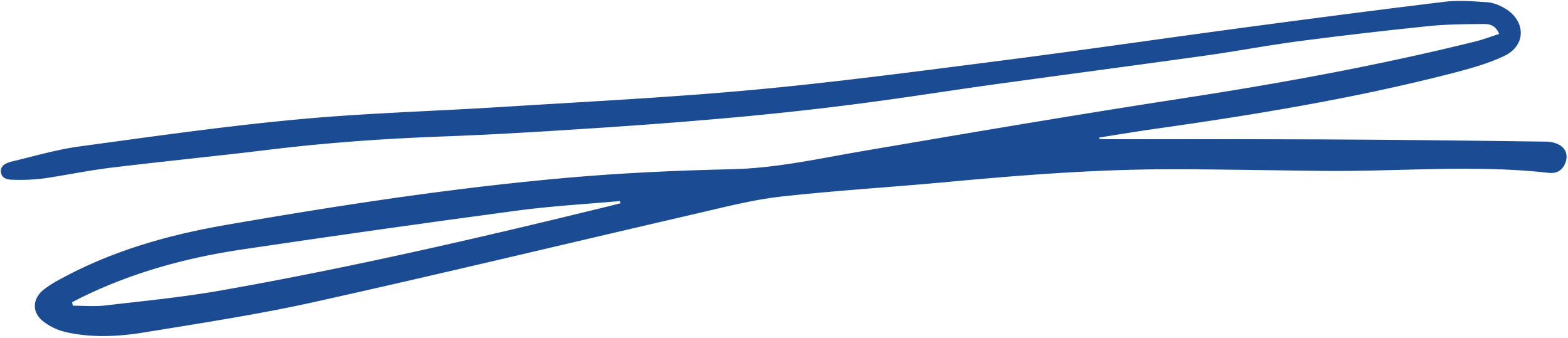 8
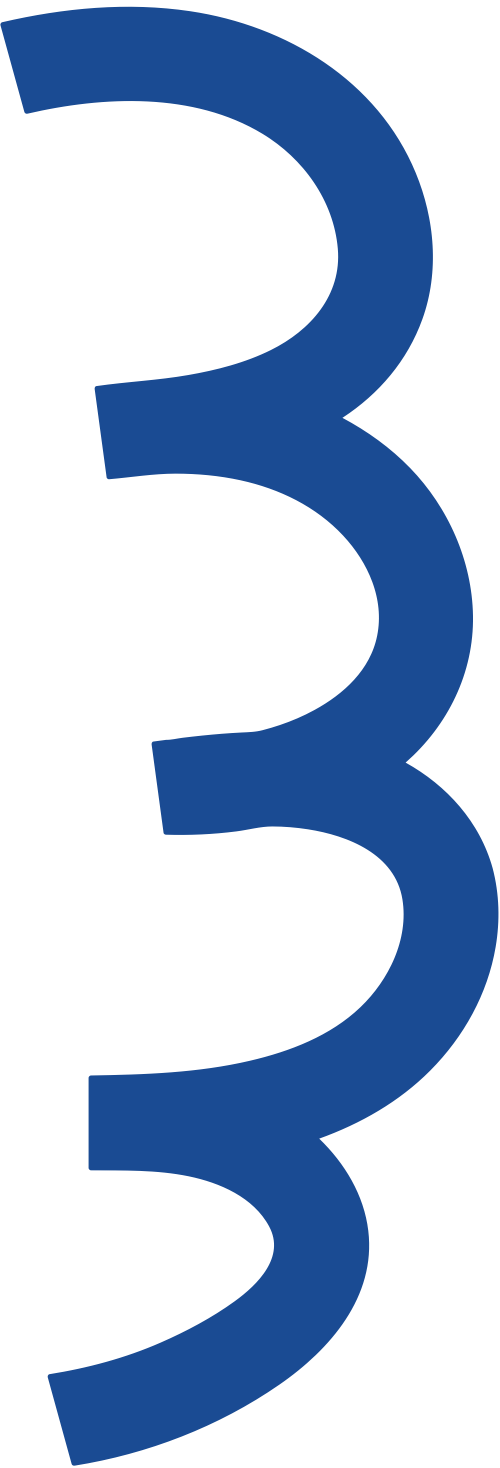 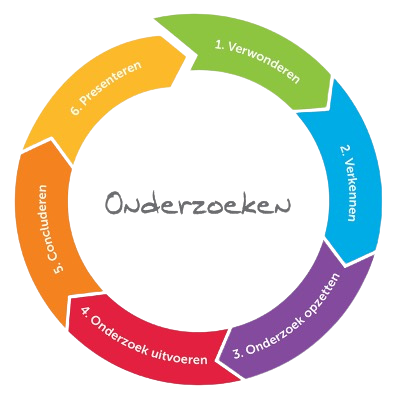 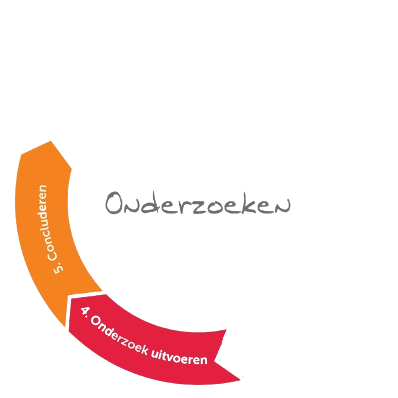 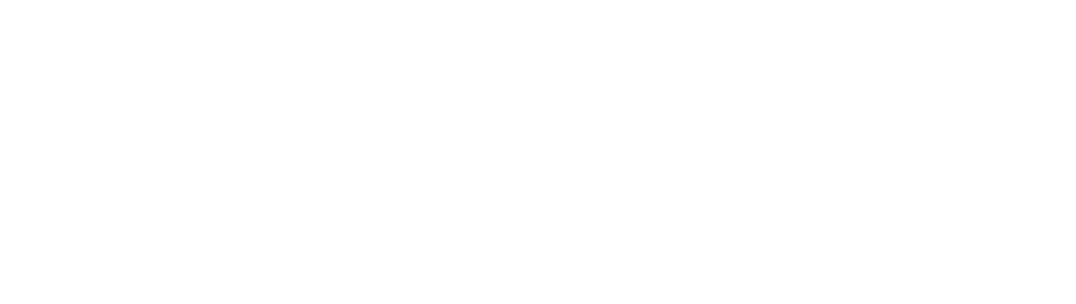 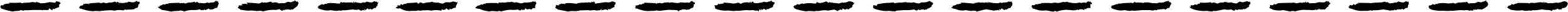 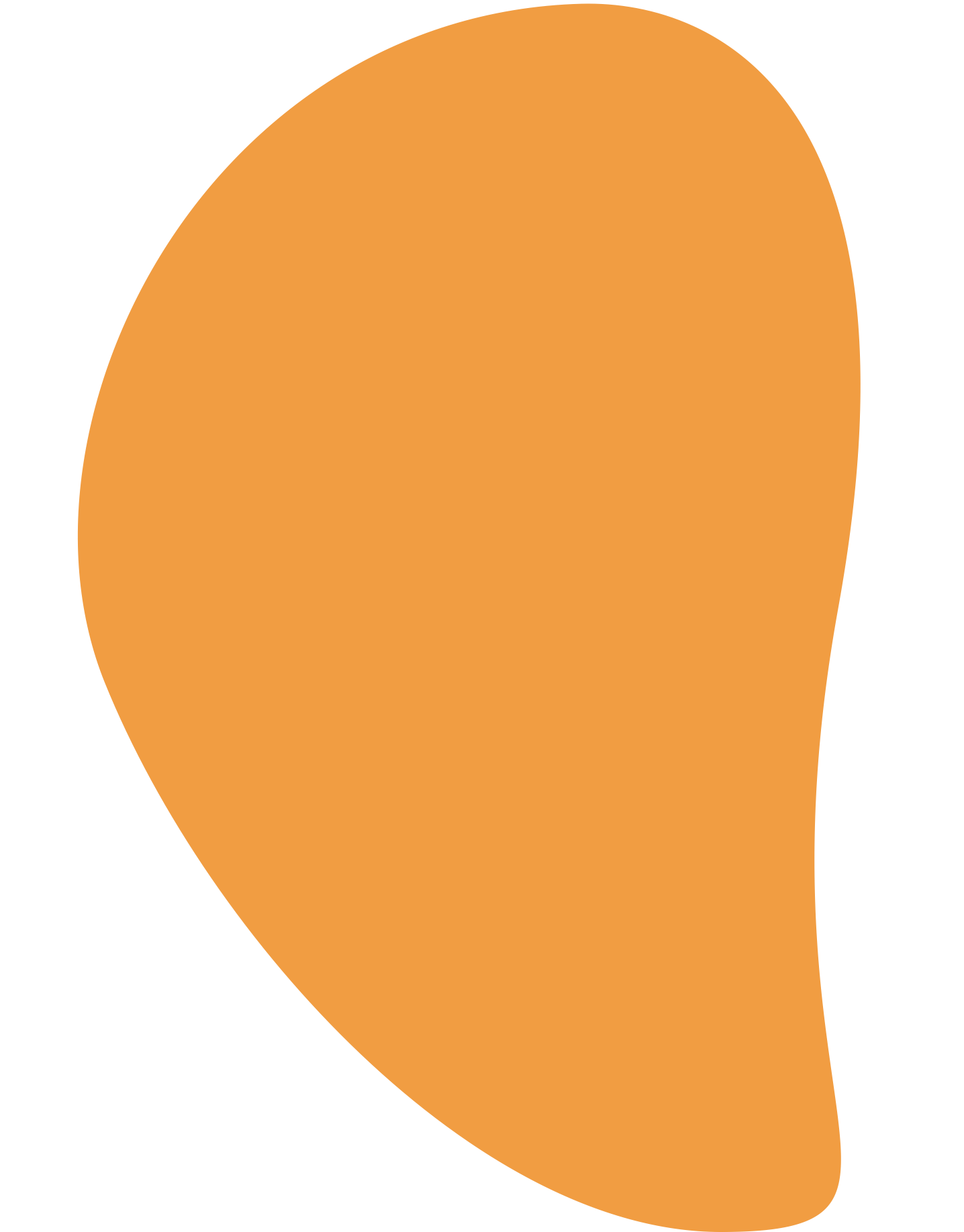 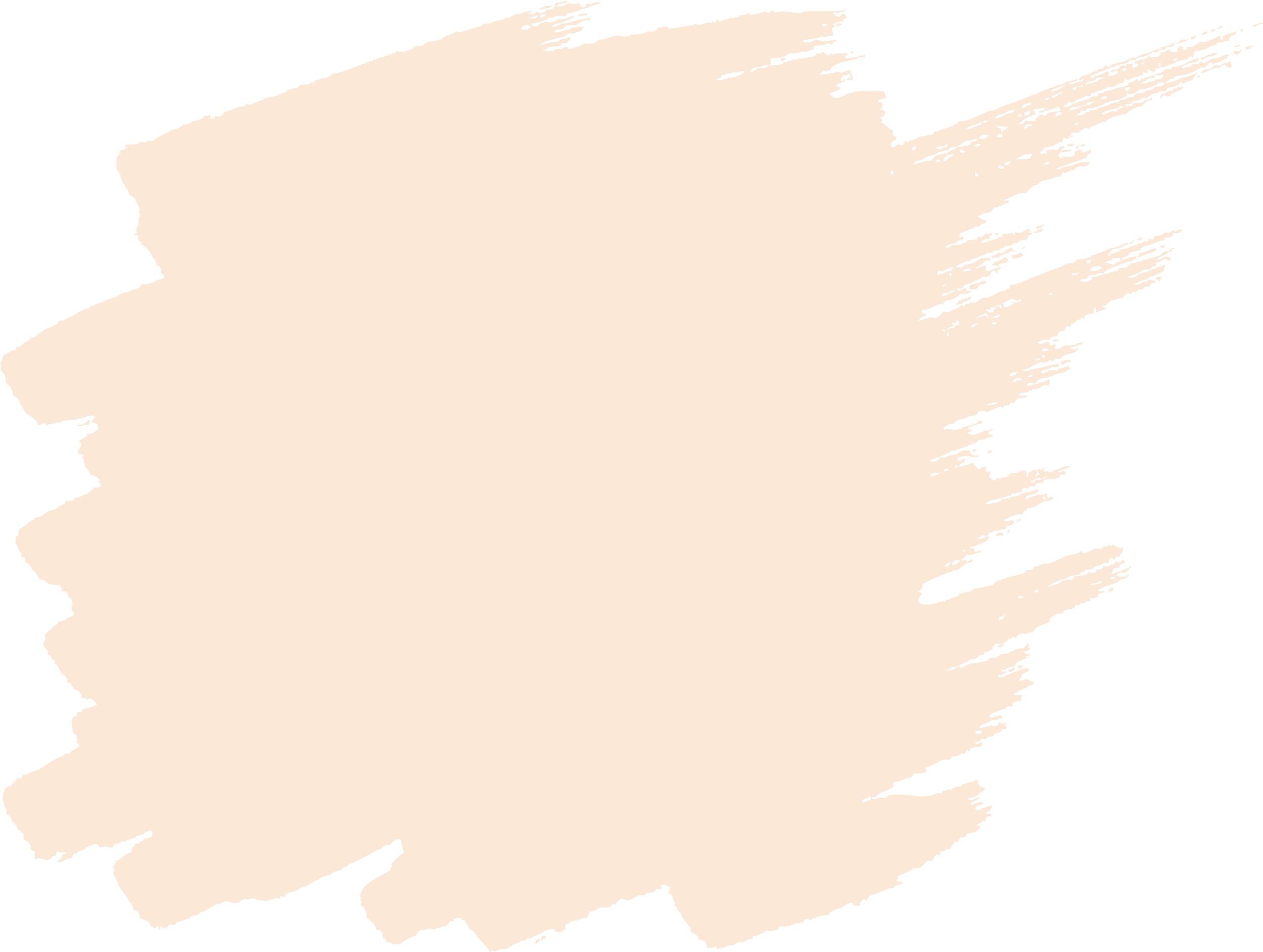 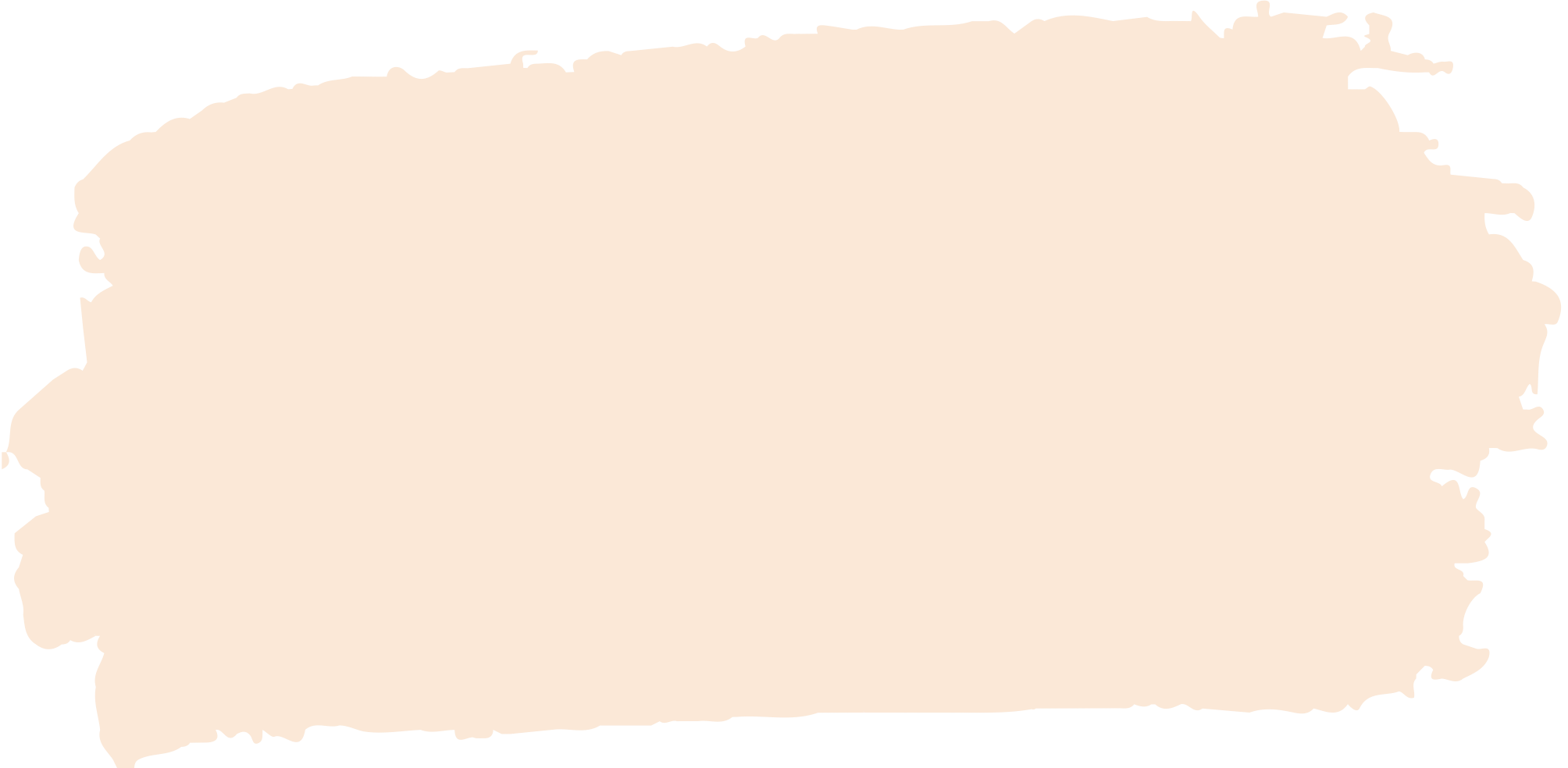 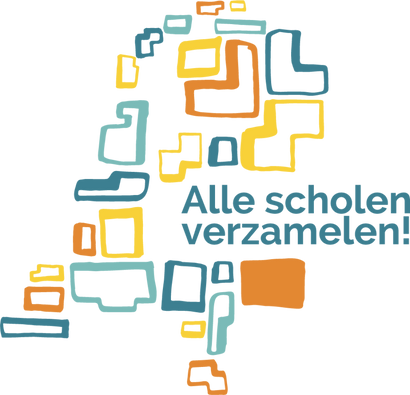 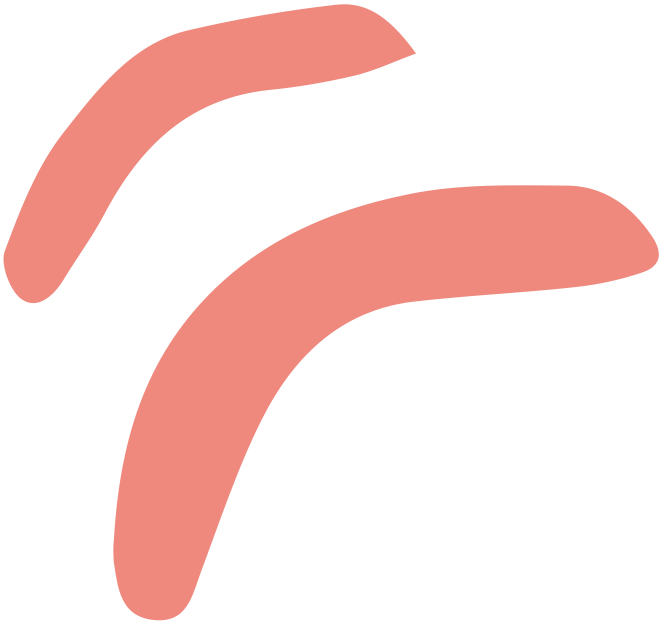 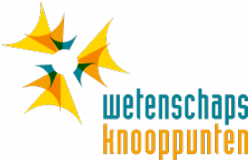 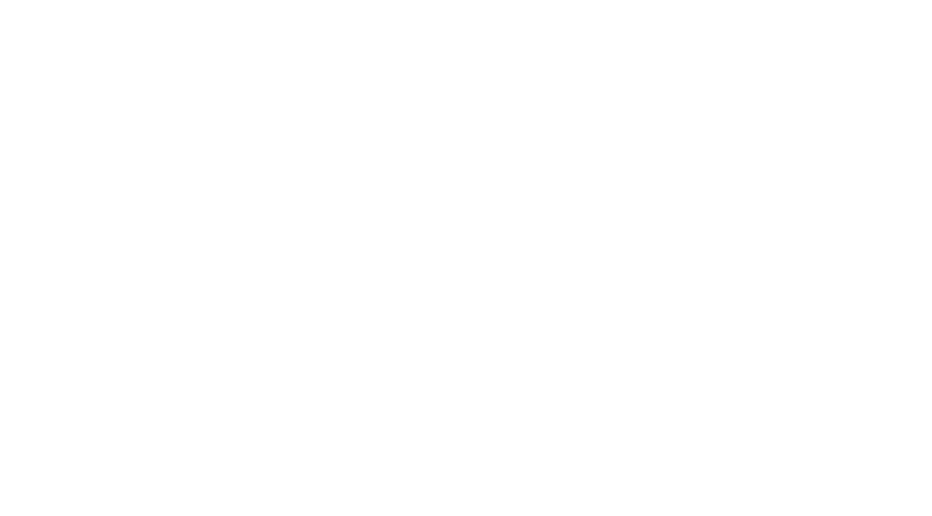 Welke dingen van deze lijsten zijn er al in jullie omgeving?
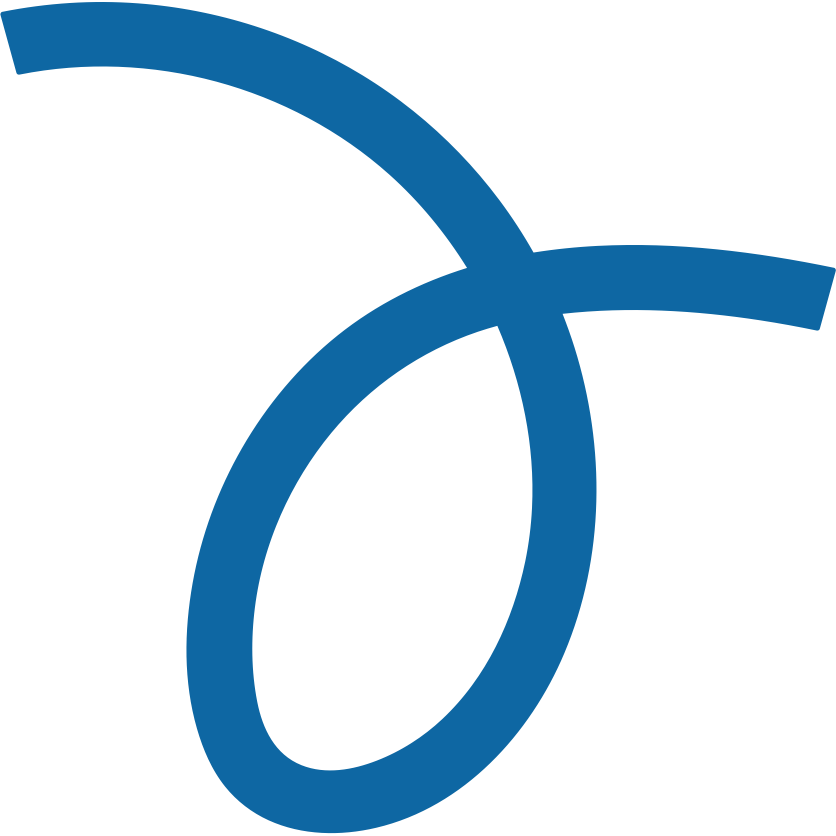 is er niet, maar zou wel makkelijk kunnen
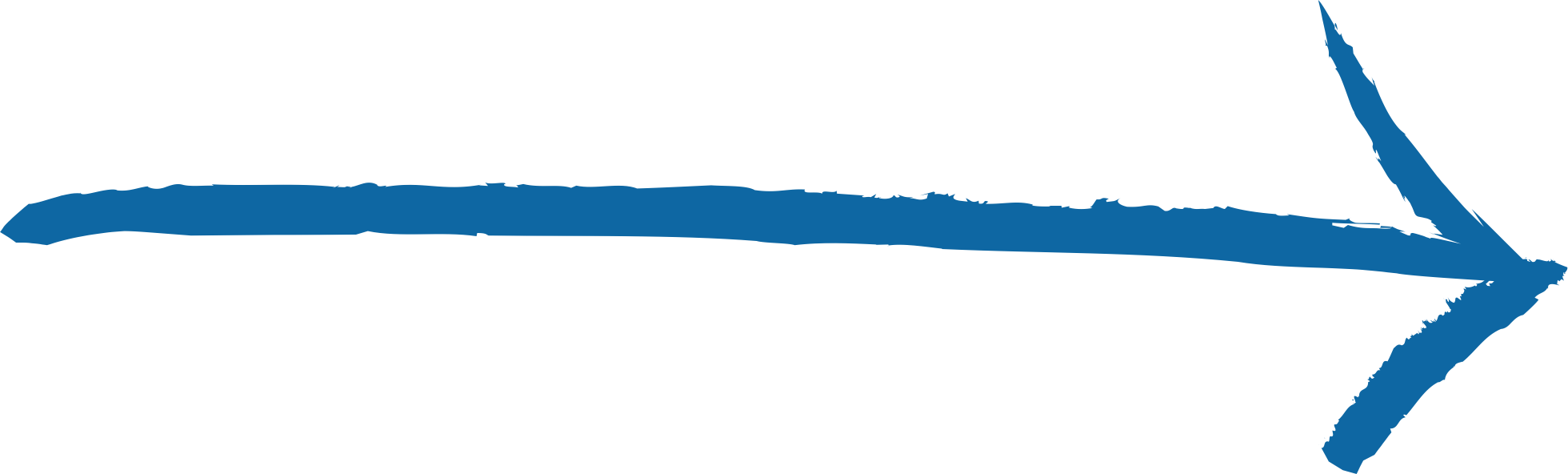 Is er niet en zou moeilijk kunnen
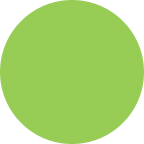 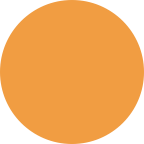 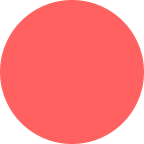 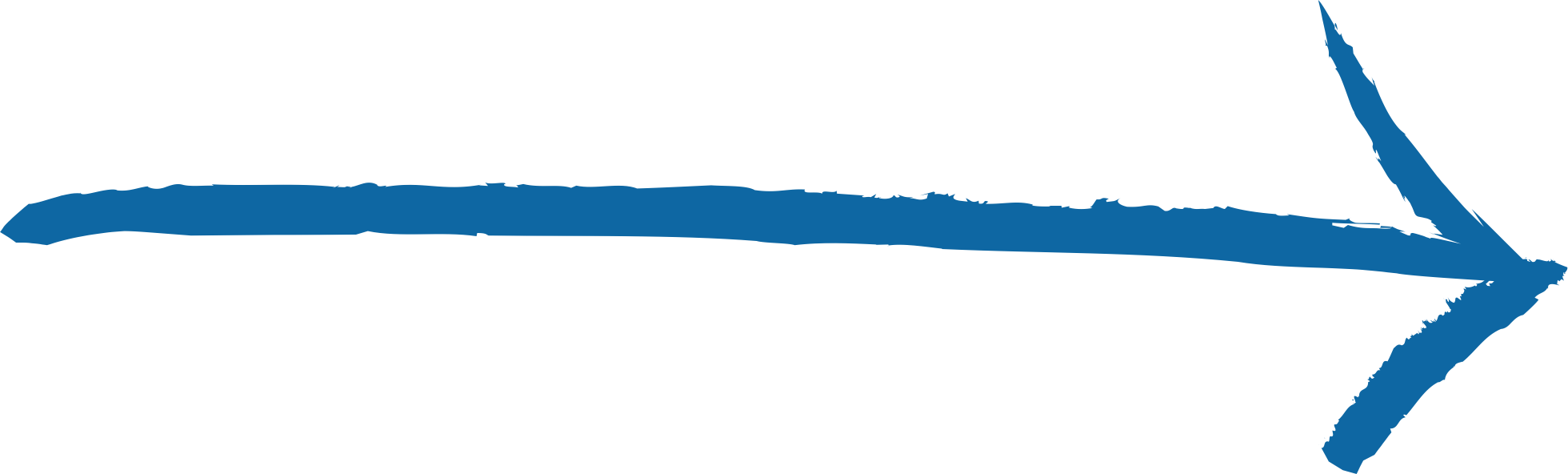 Is er al
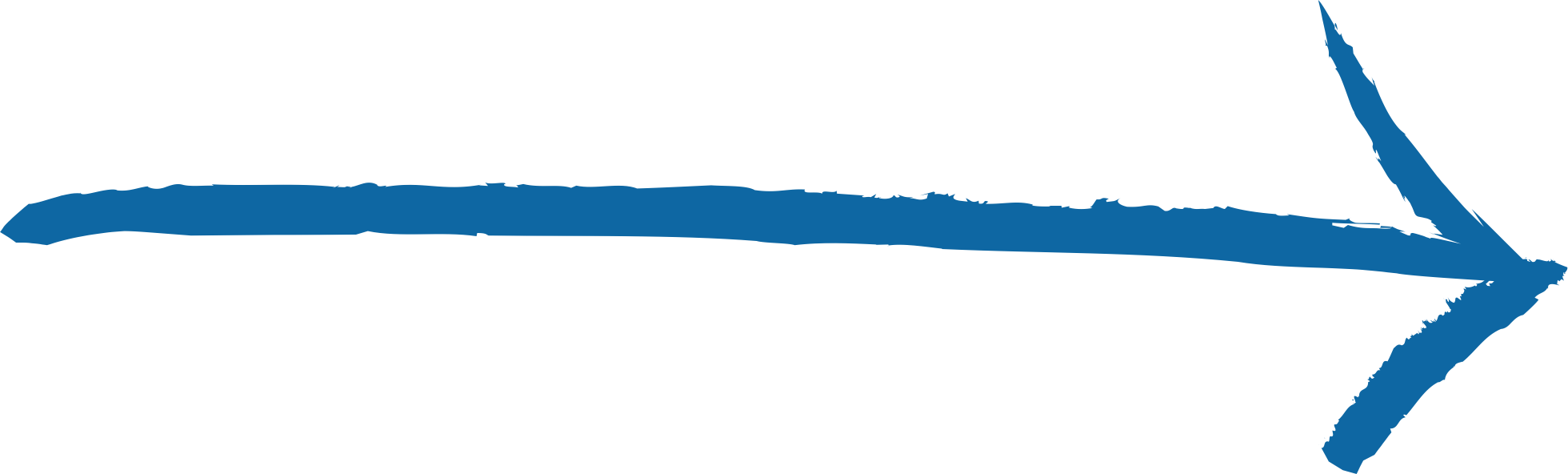 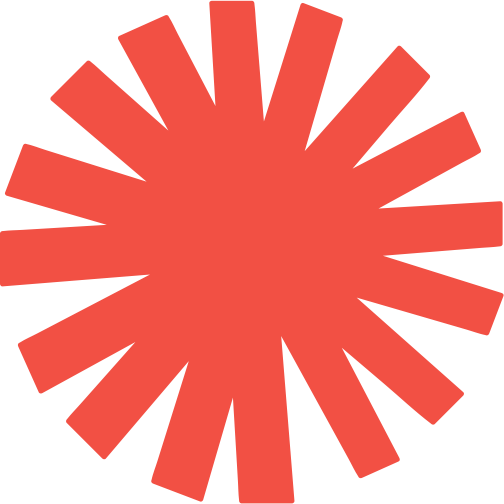 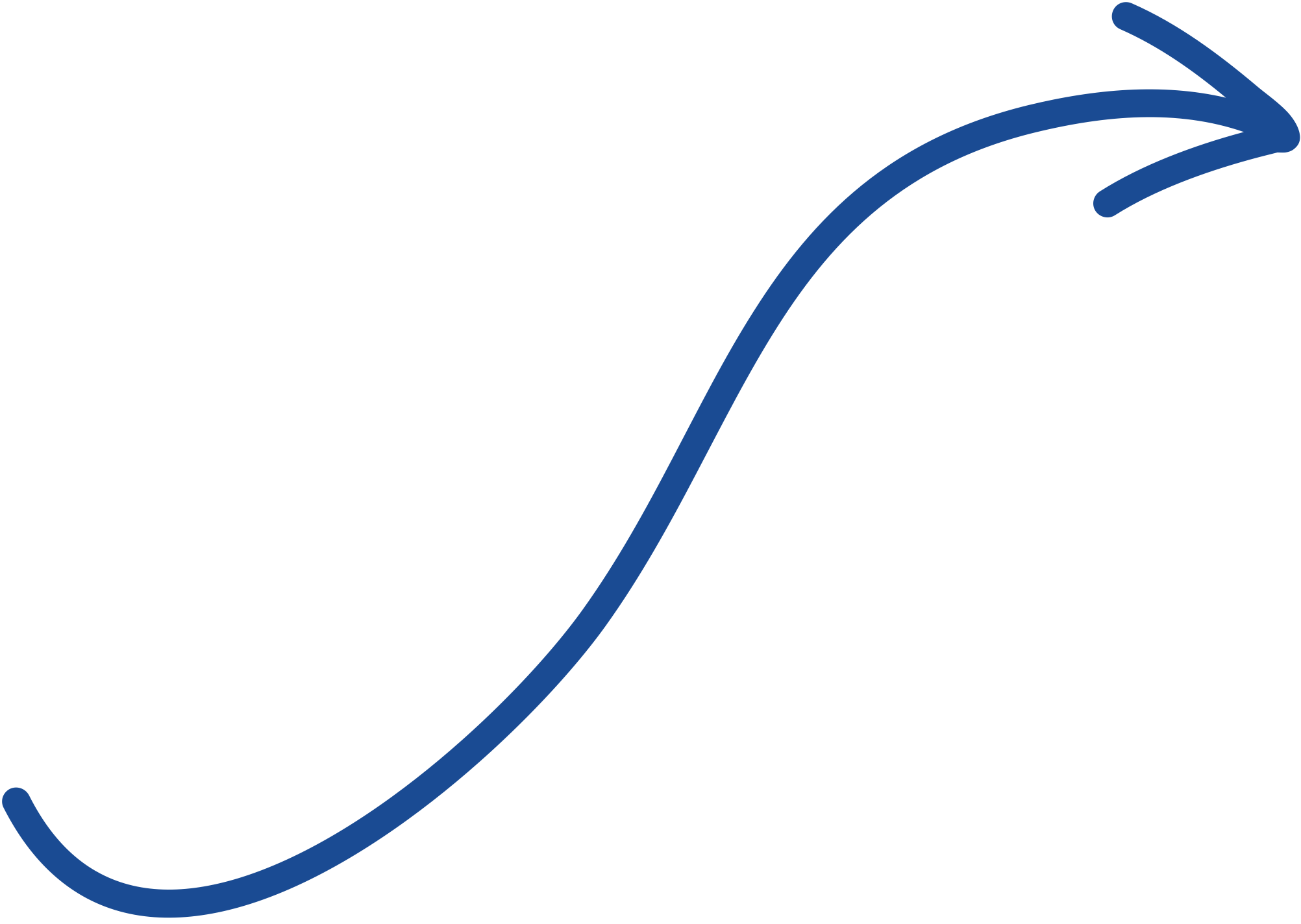 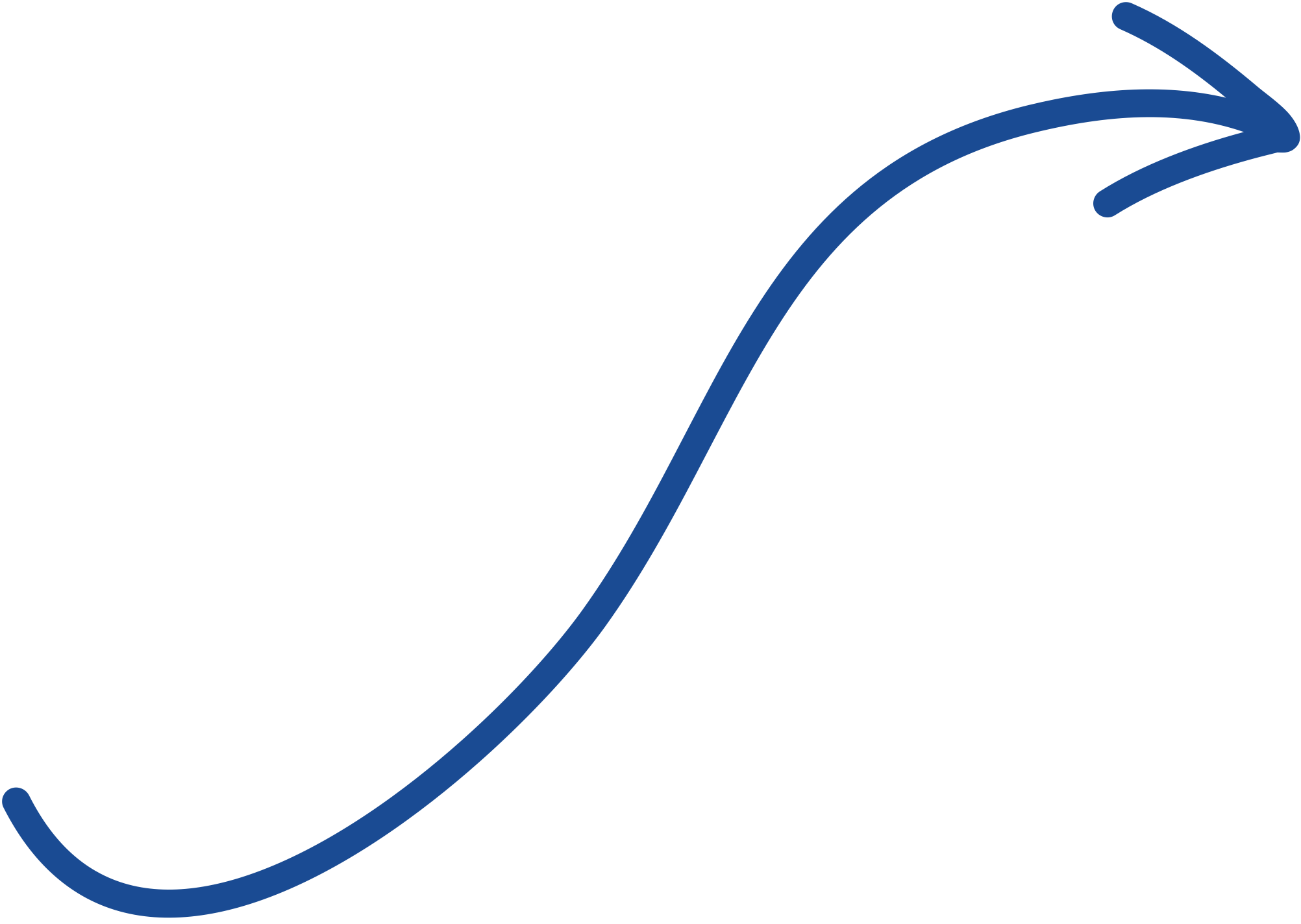 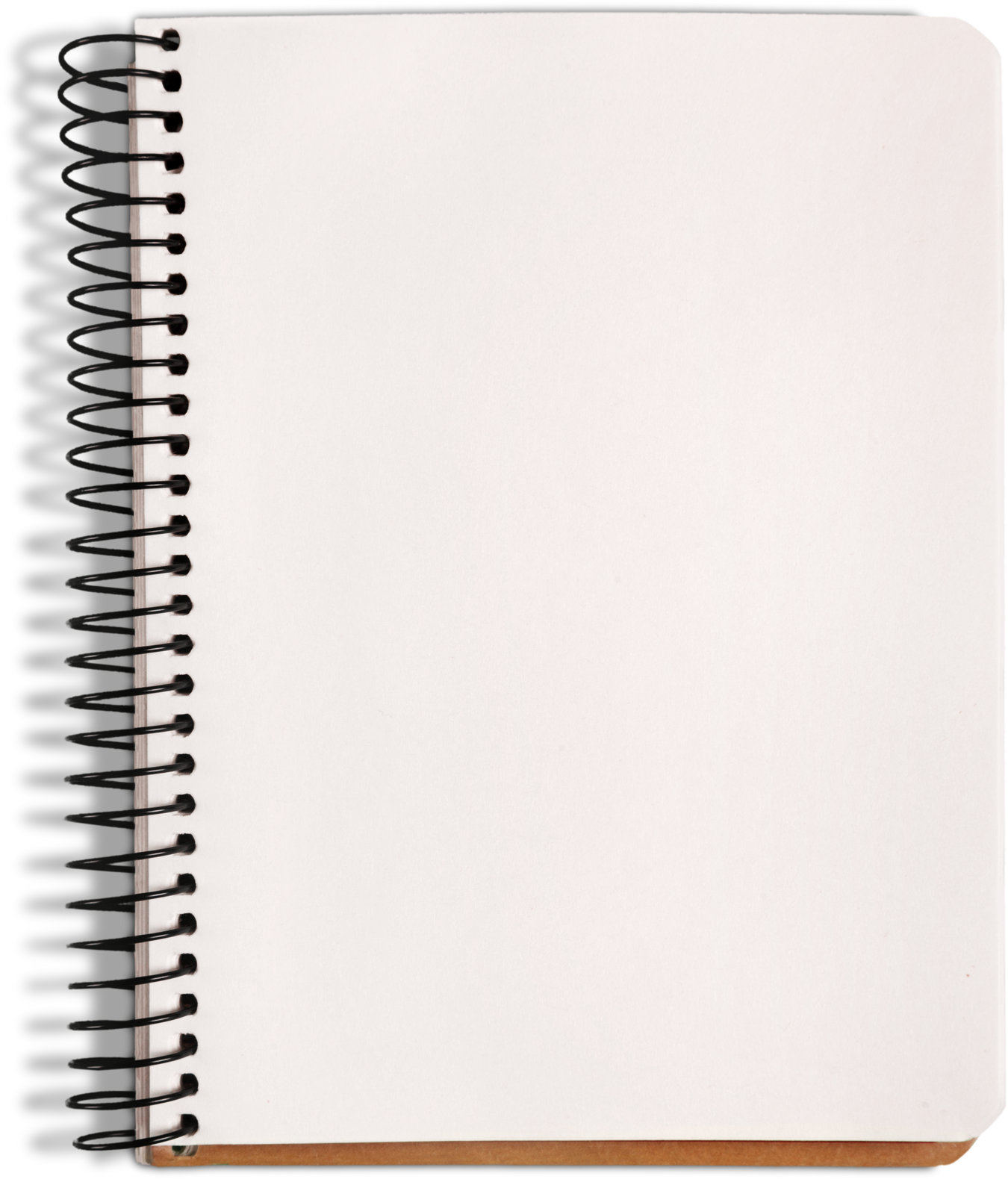 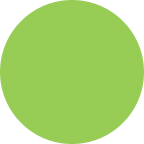 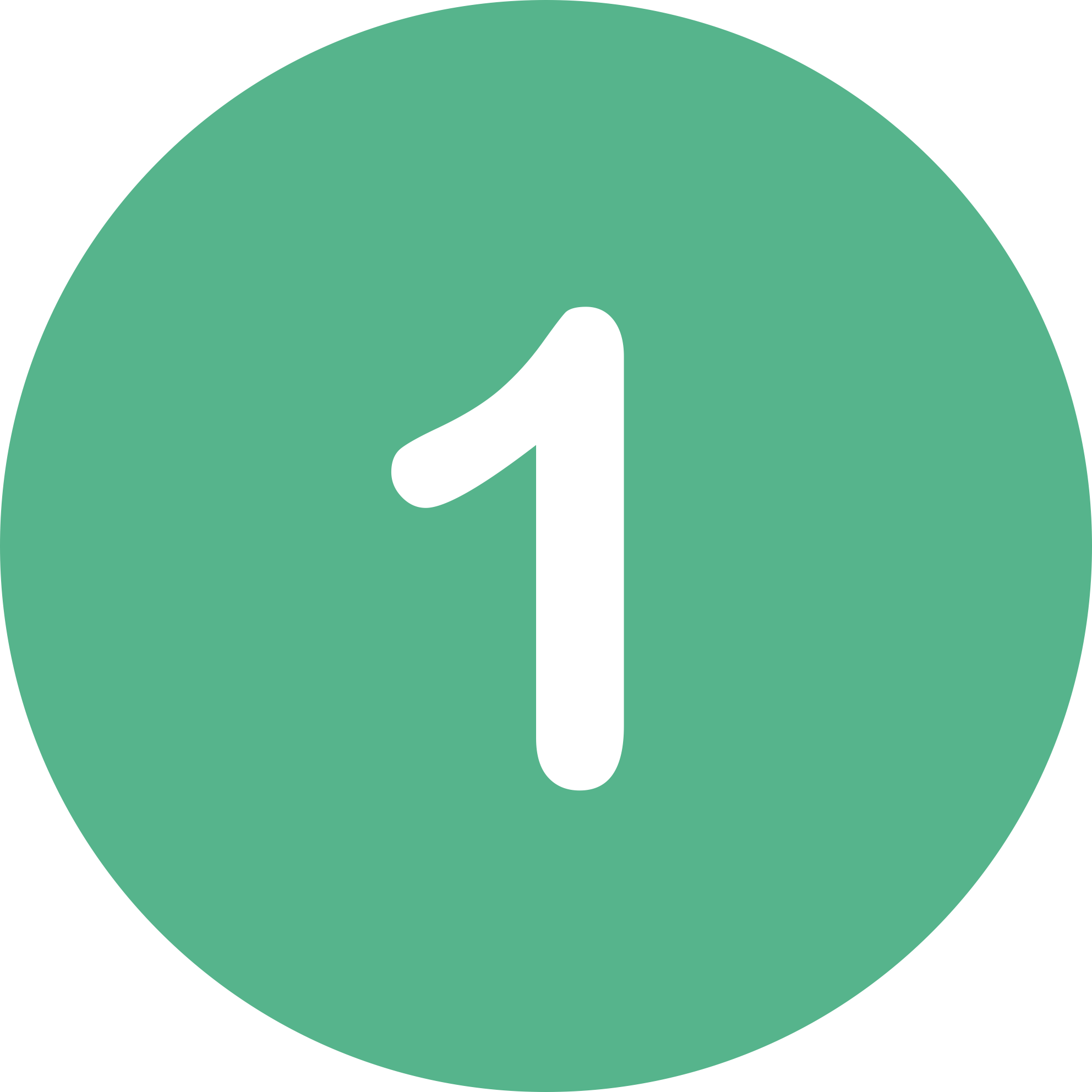 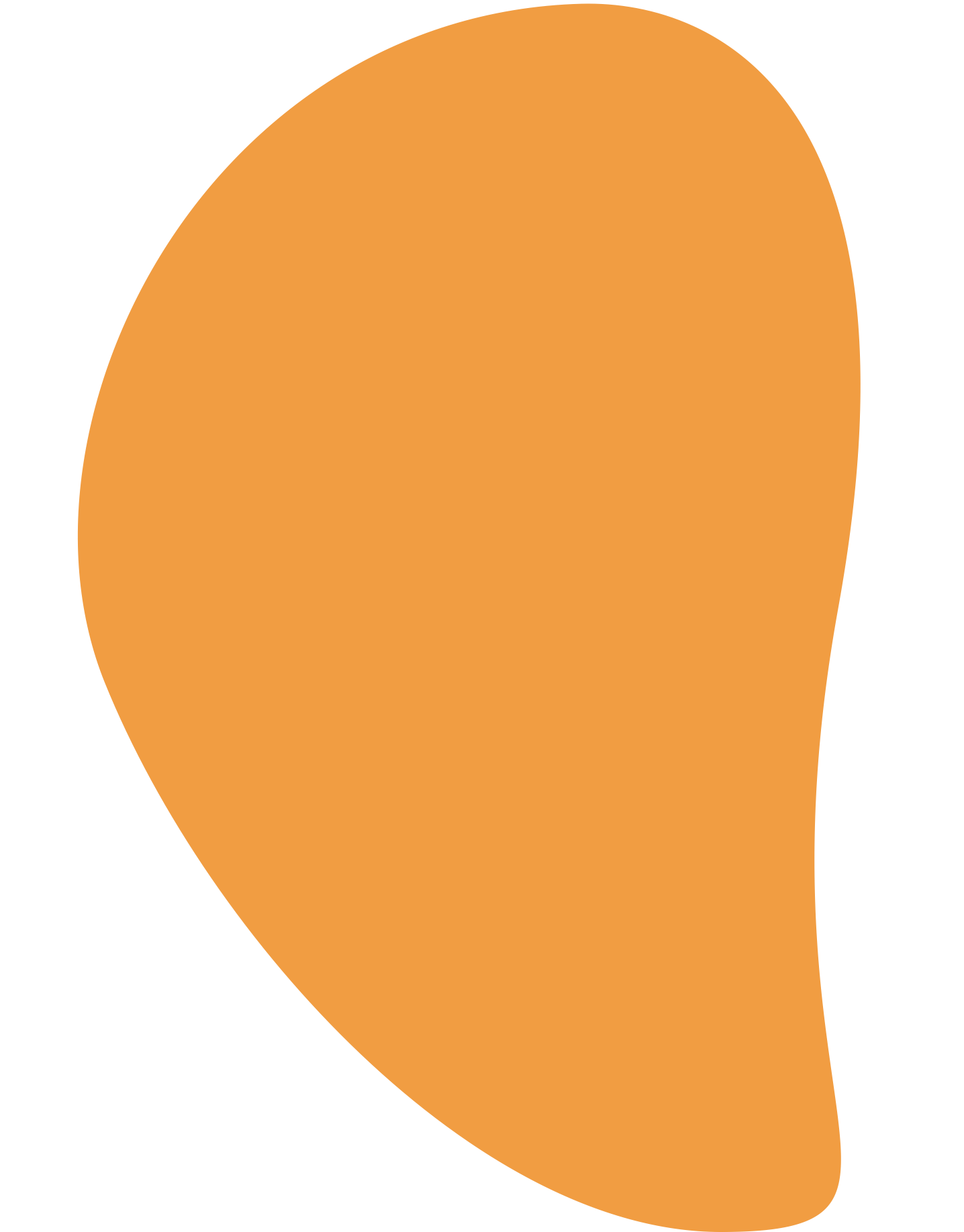 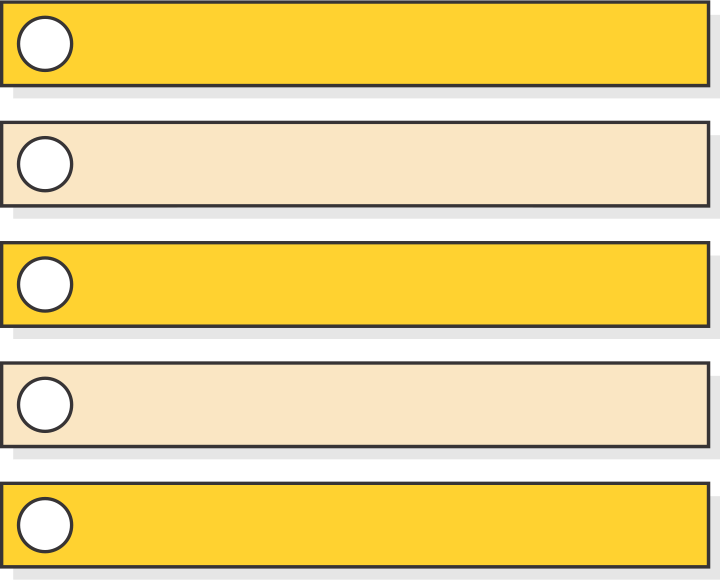 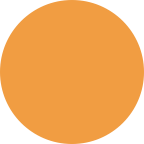 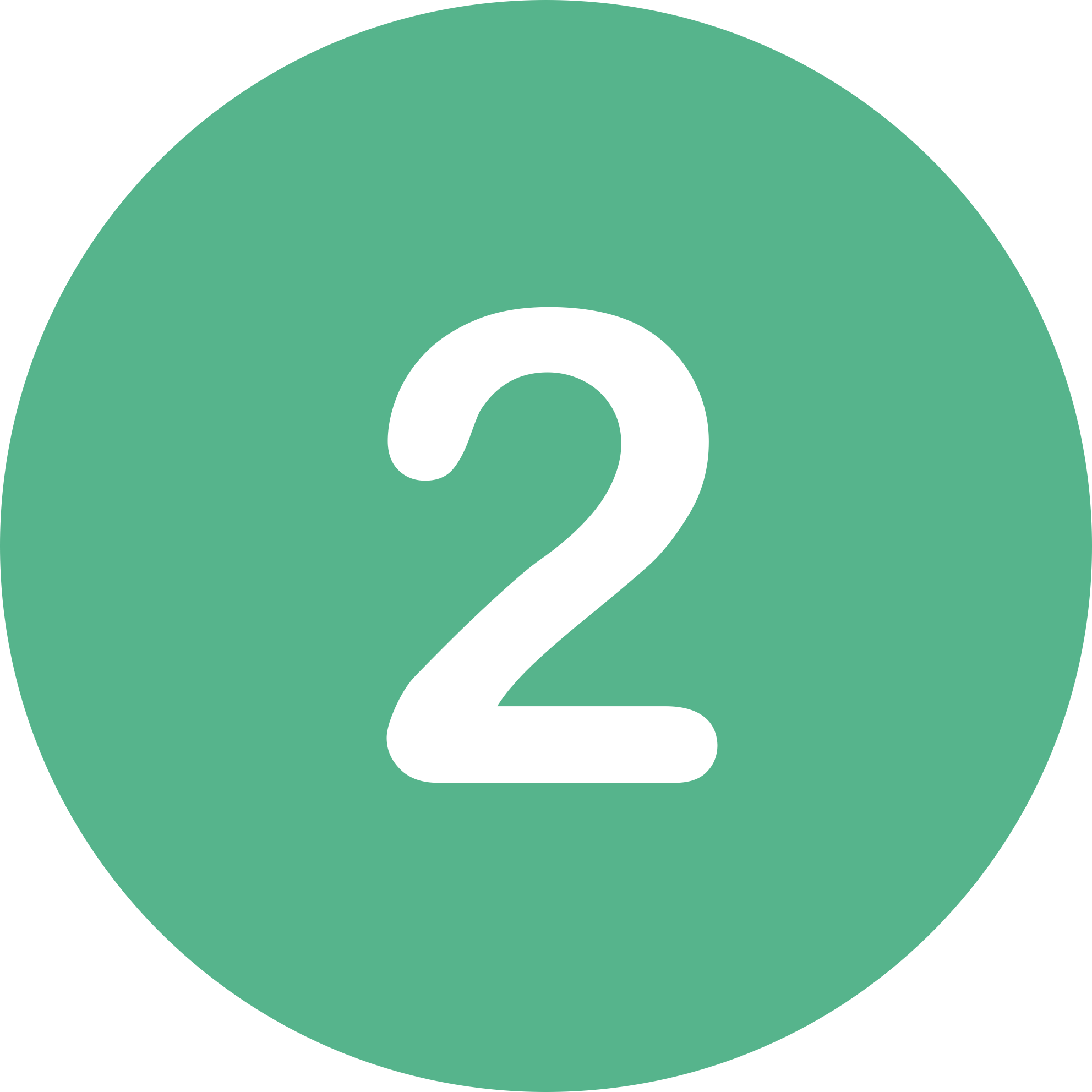 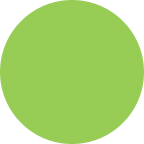 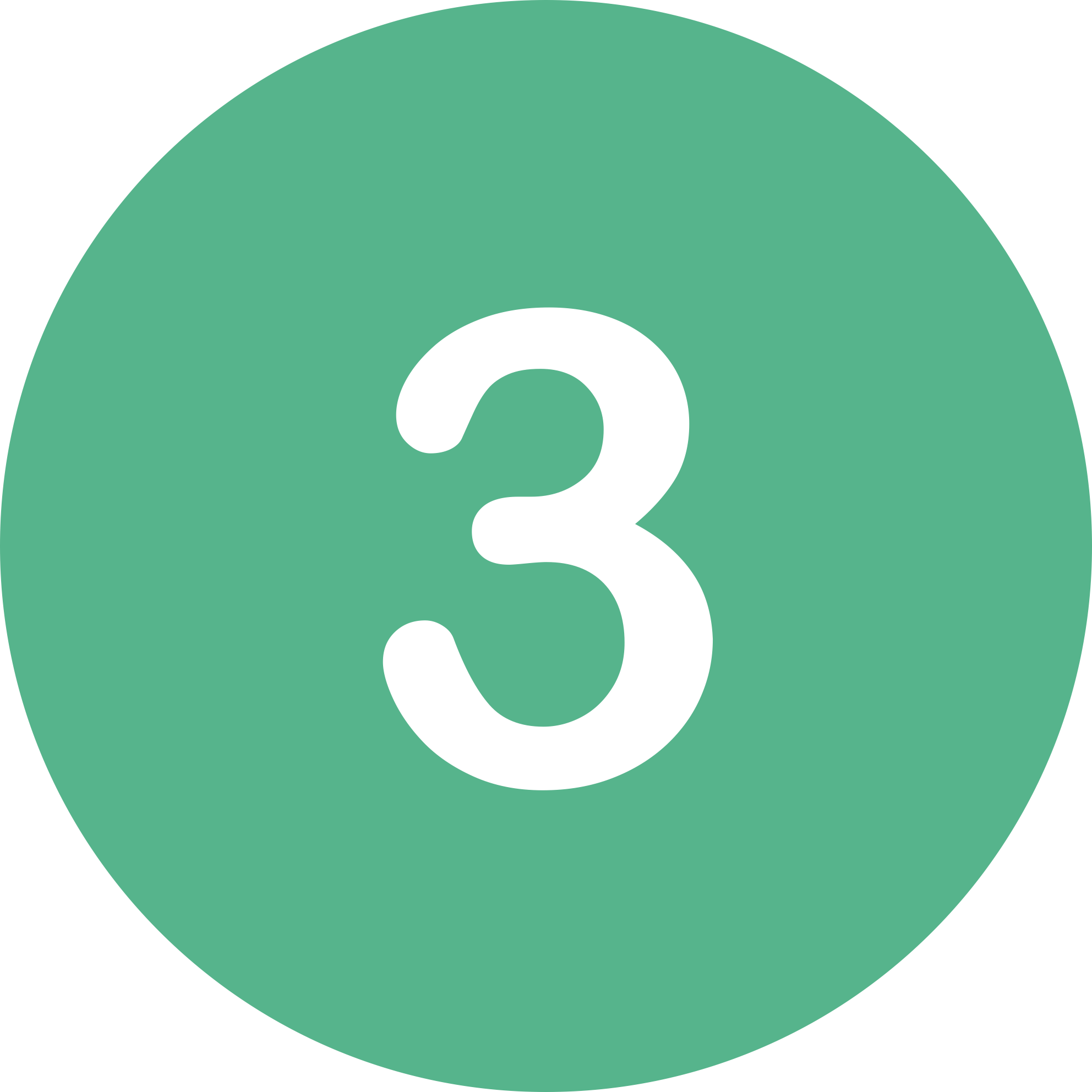 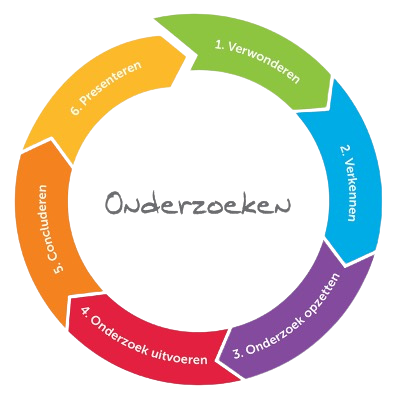 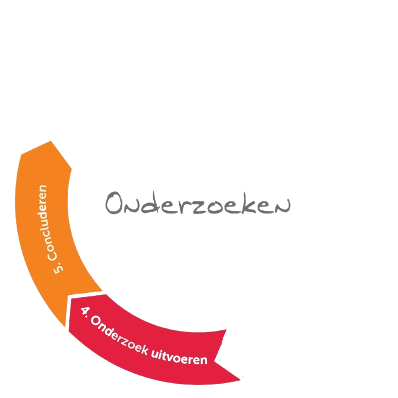 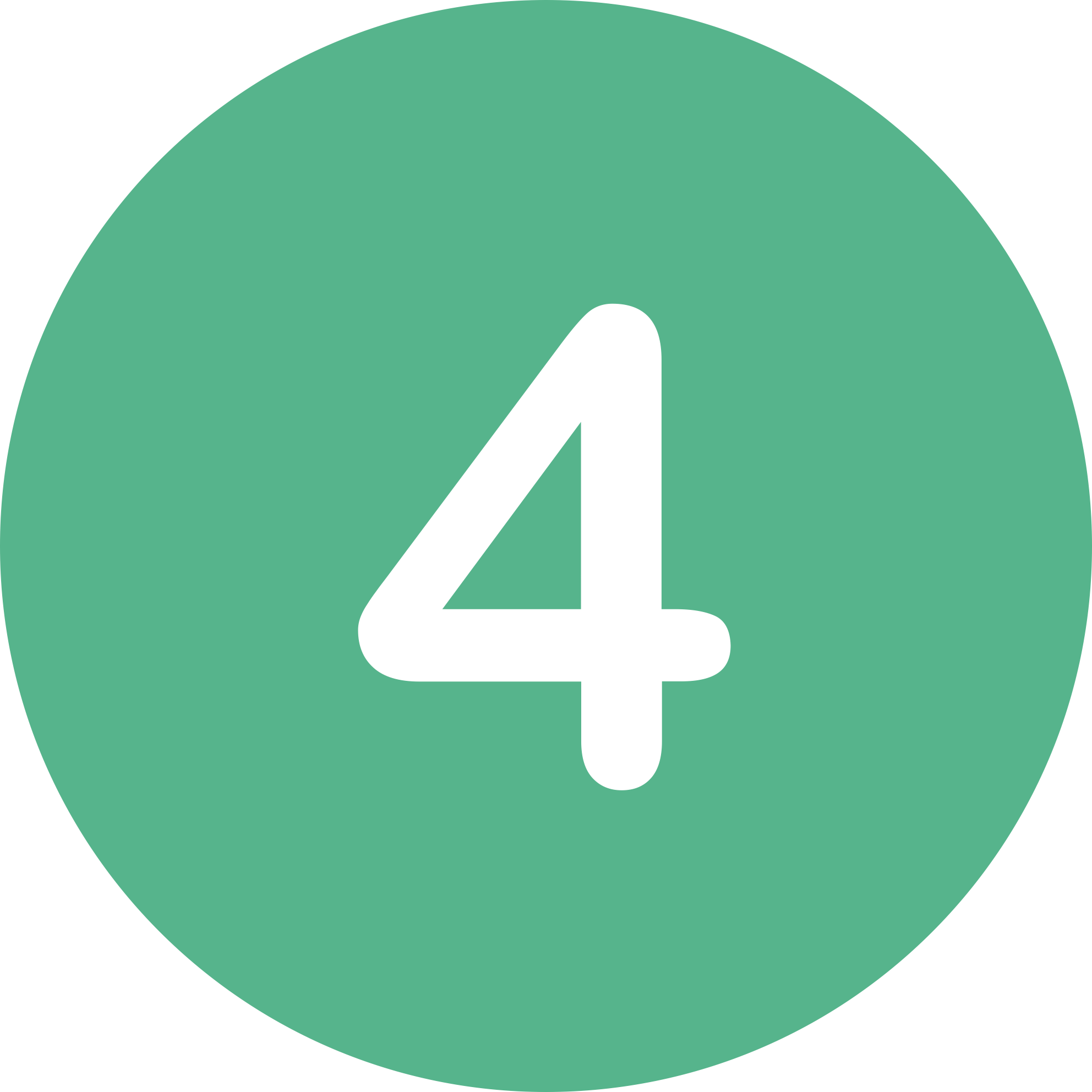 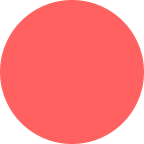 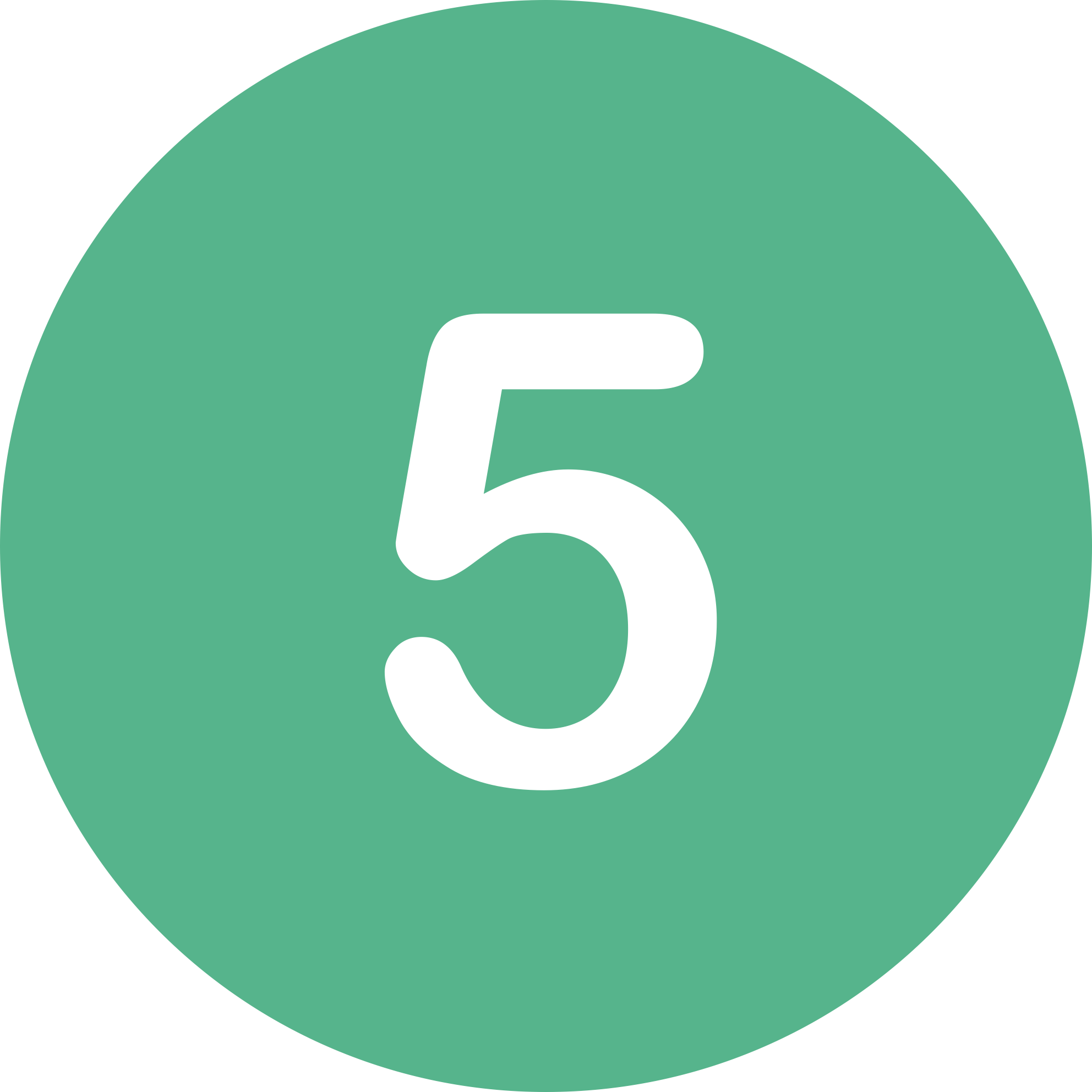 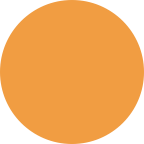 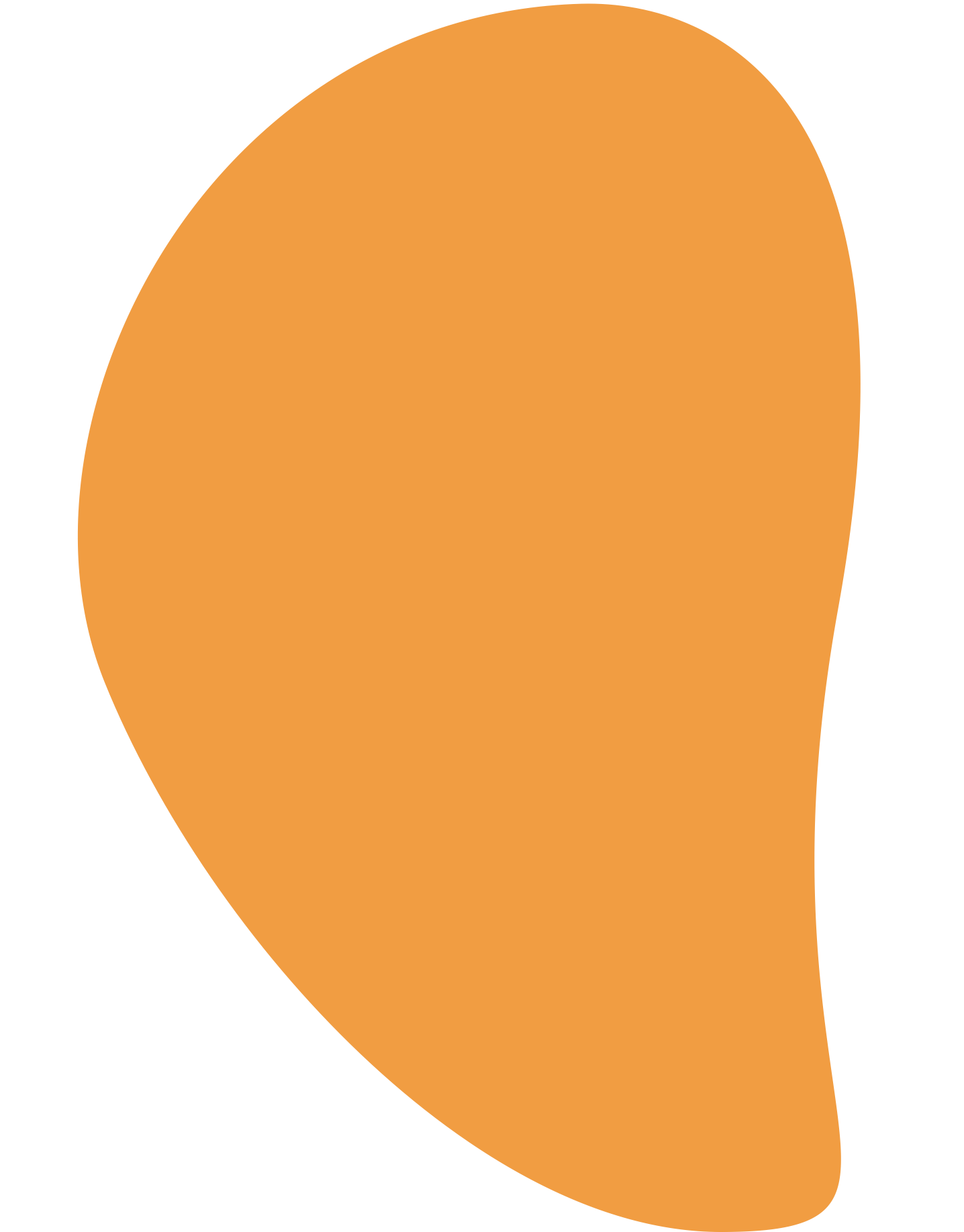 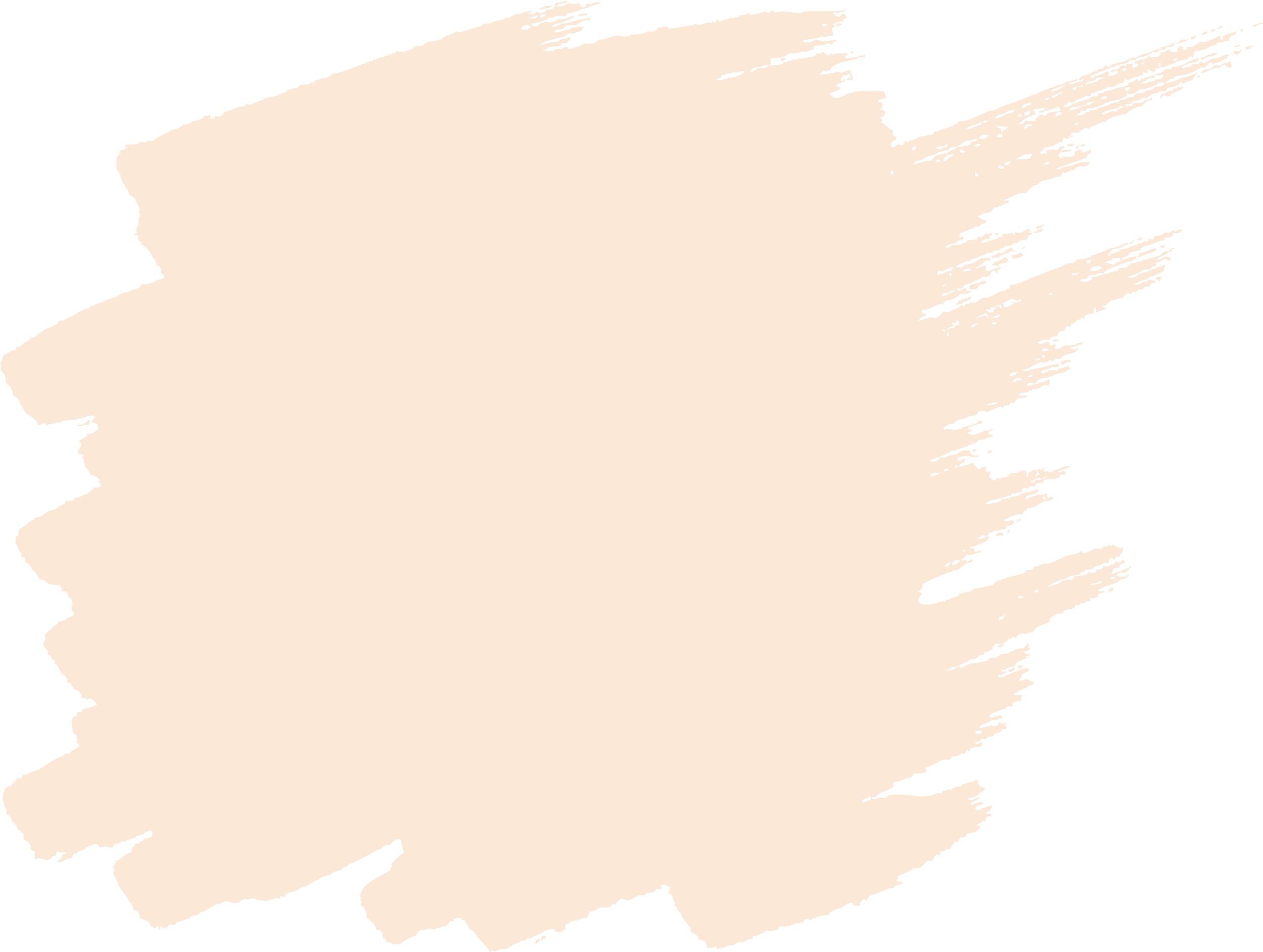 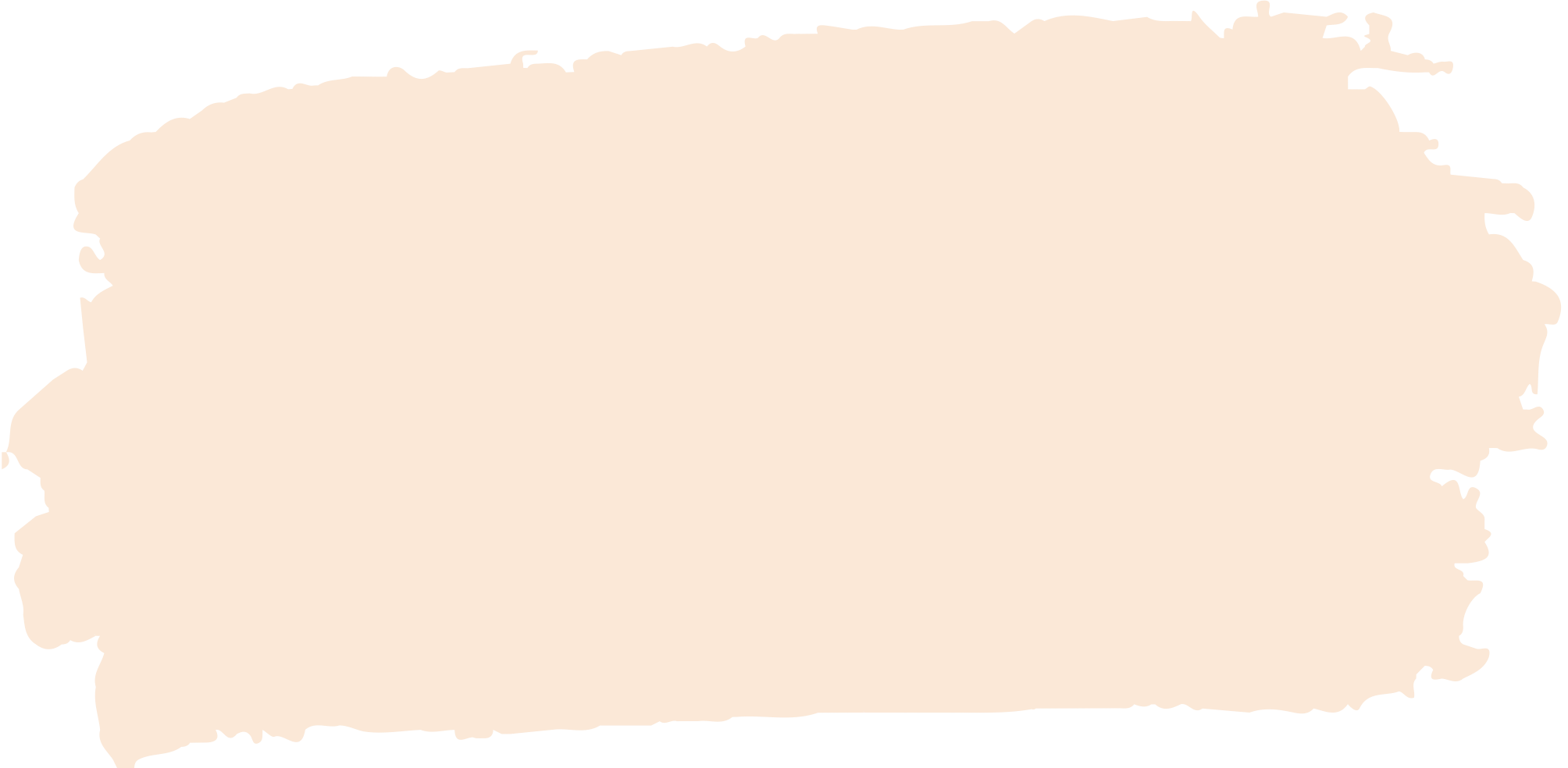 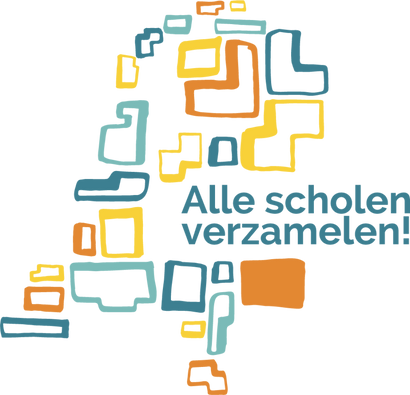 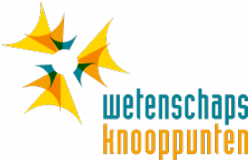 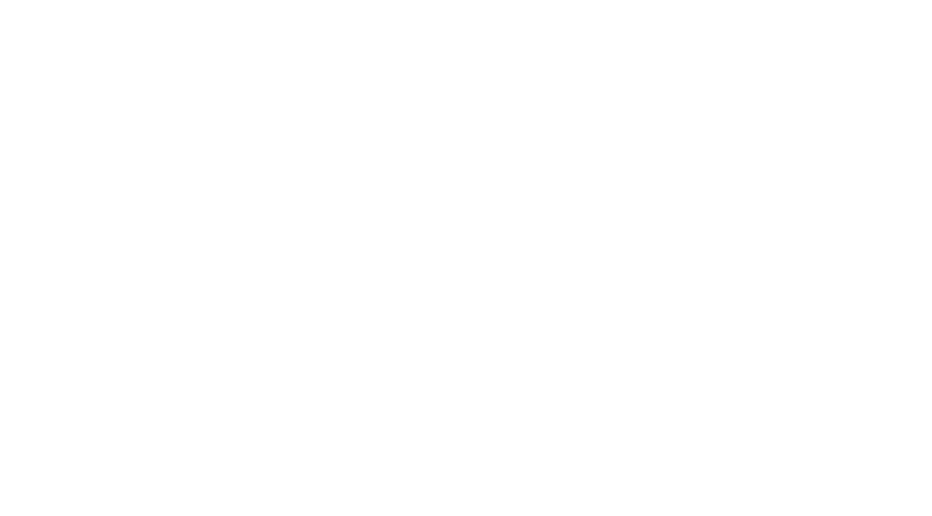 Interpreteren: waarom vinden we deze resultaten?
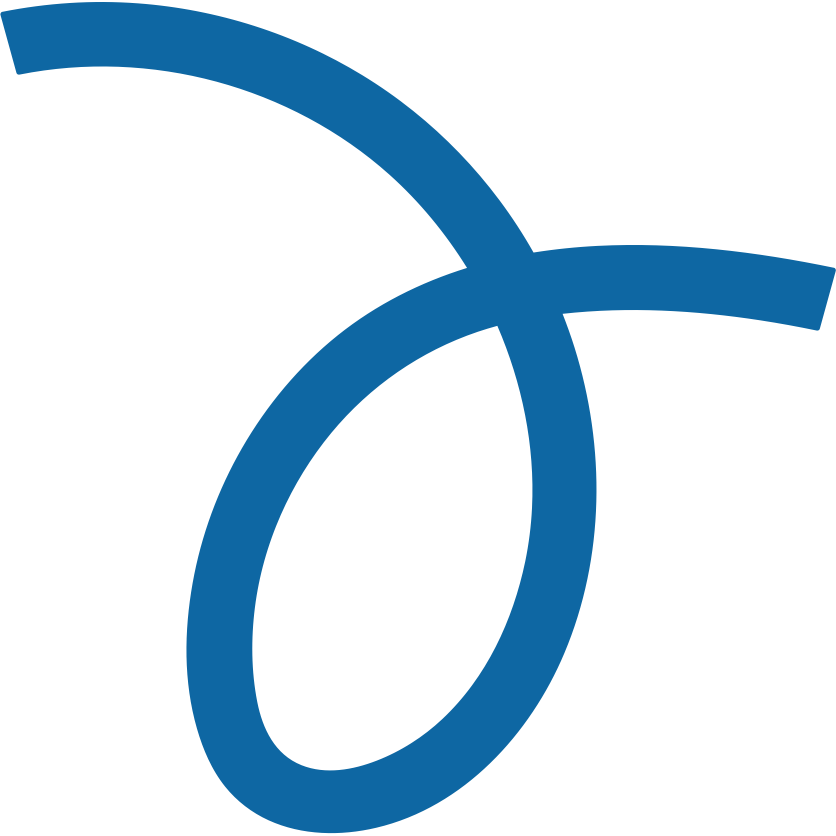 Vraag 1: Waar denken jullie dat de verschillen vooral door komen?

Vraag 2: Denken jullie dat de stem van kinderen beter gehoord zou moeten worden door sleutelfiguren?
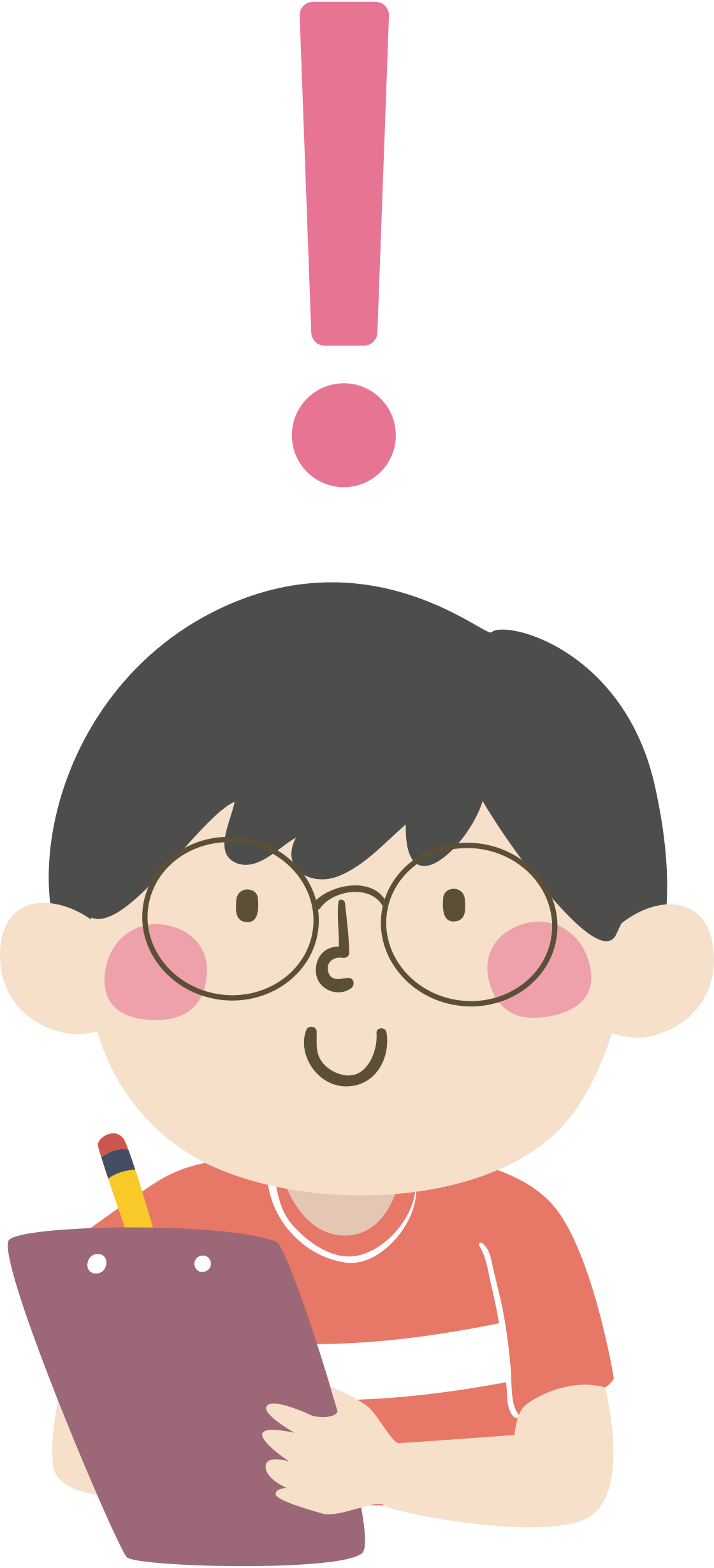 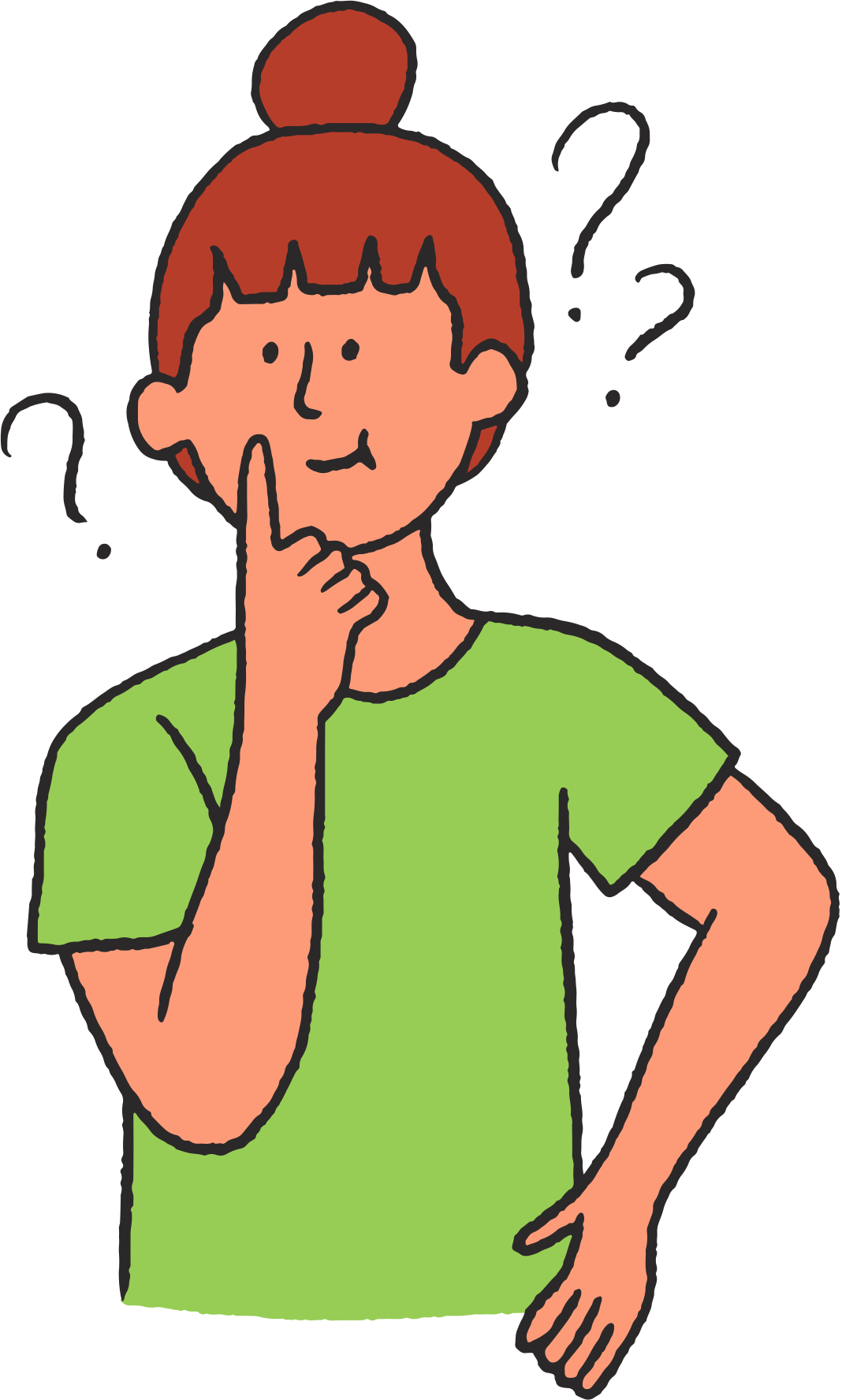 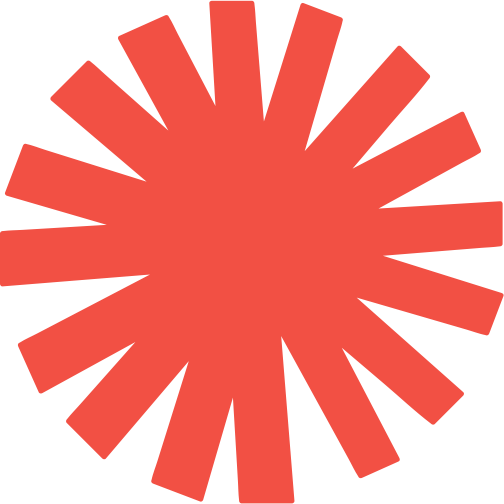 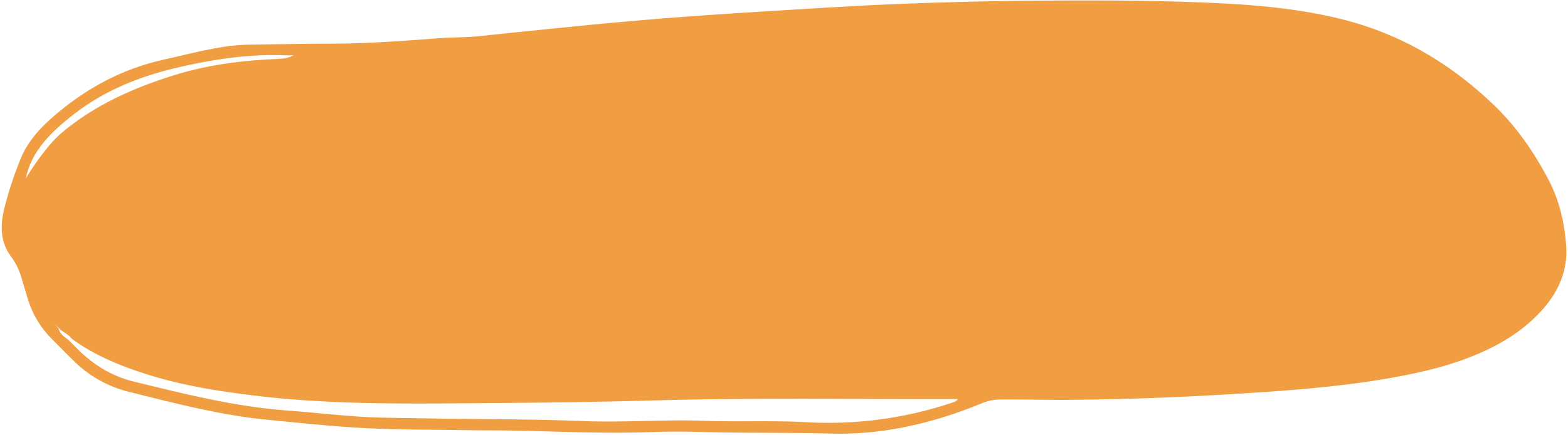 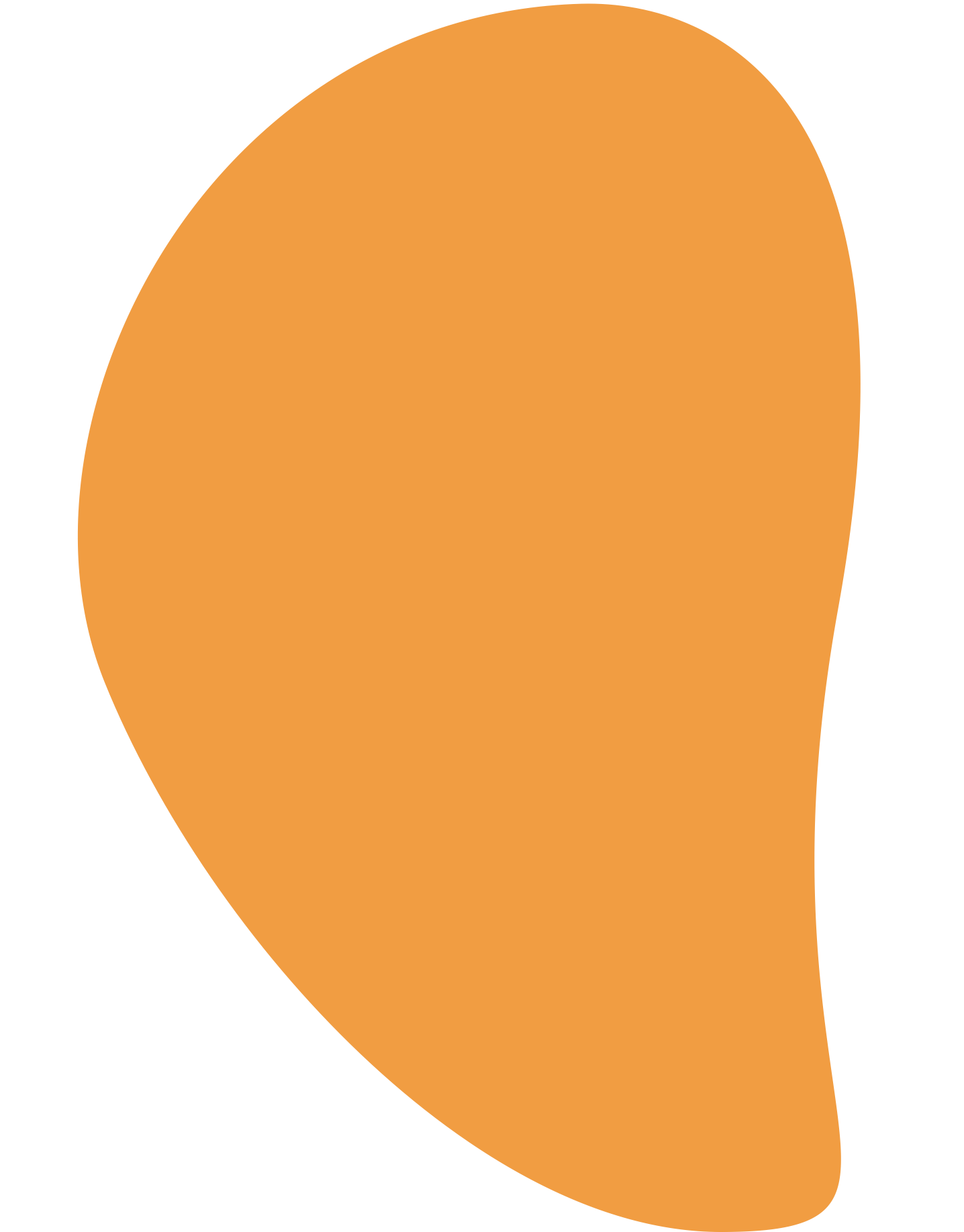 Achterkant resultatenposter
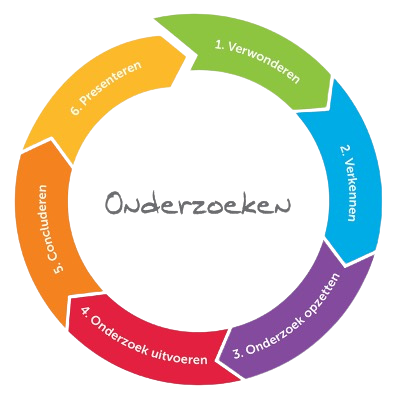 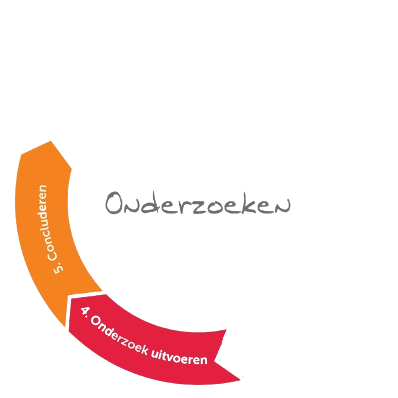 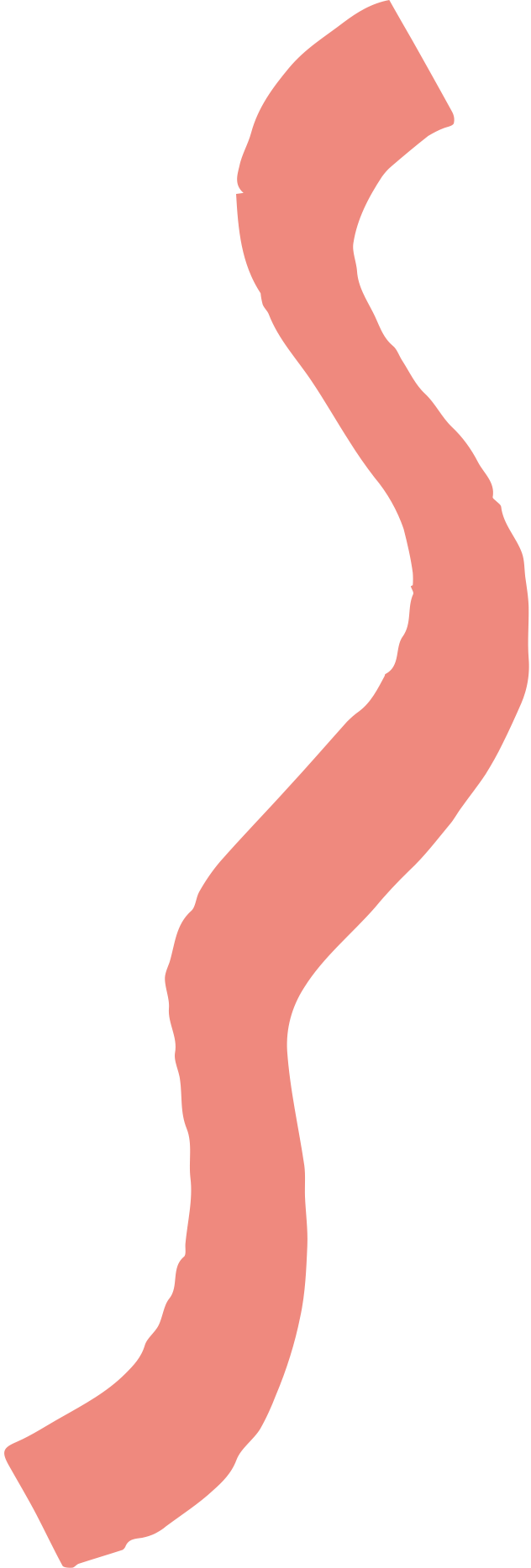 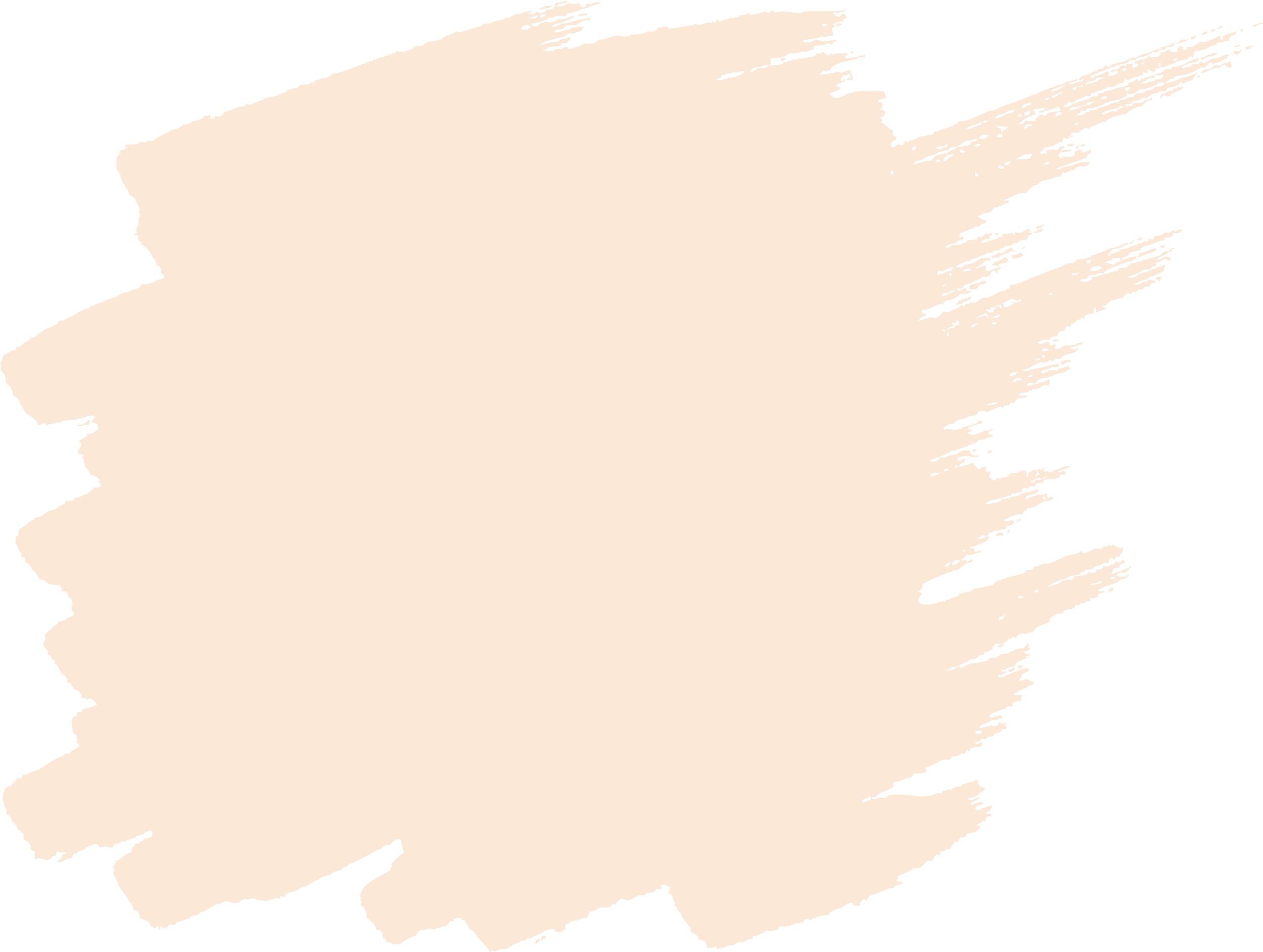 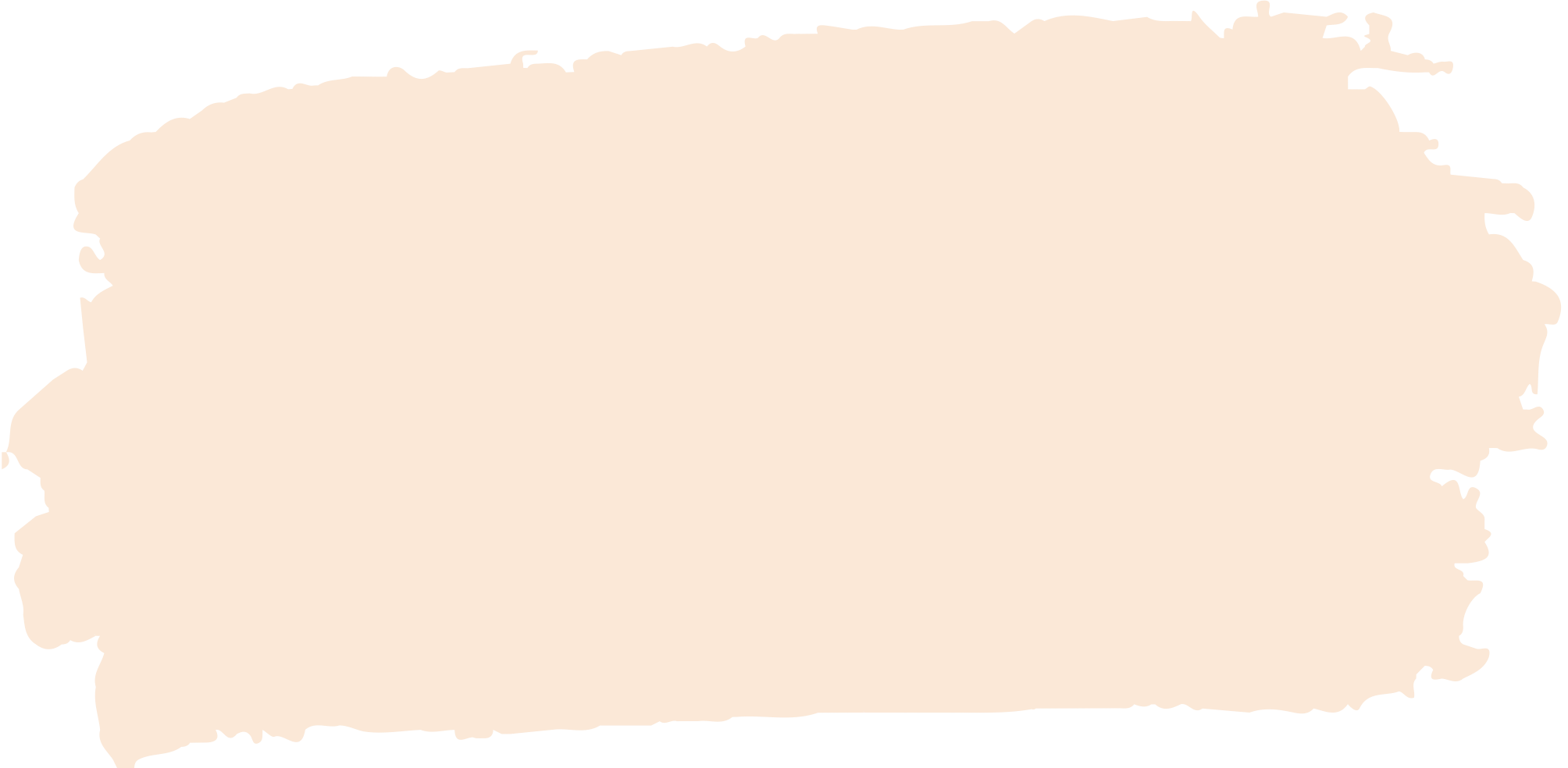 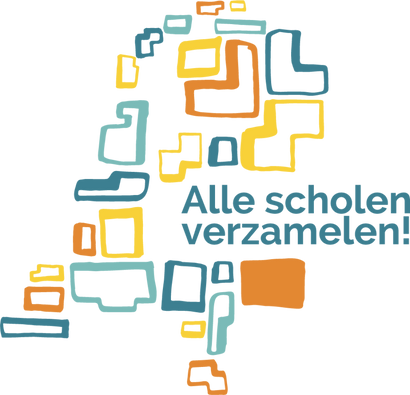 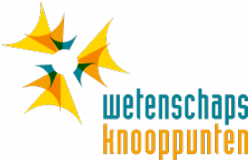 Gegevens verwerken
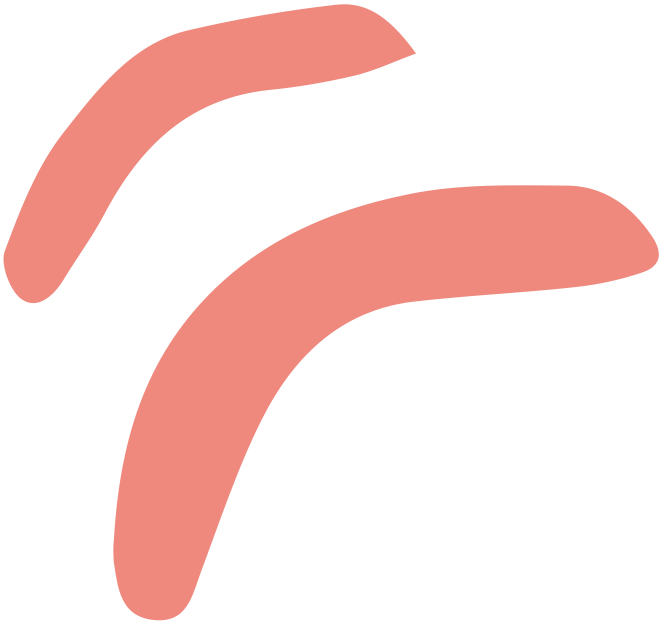 Resultatenposter invullen
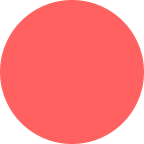 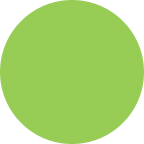 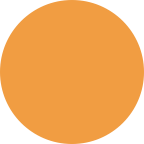 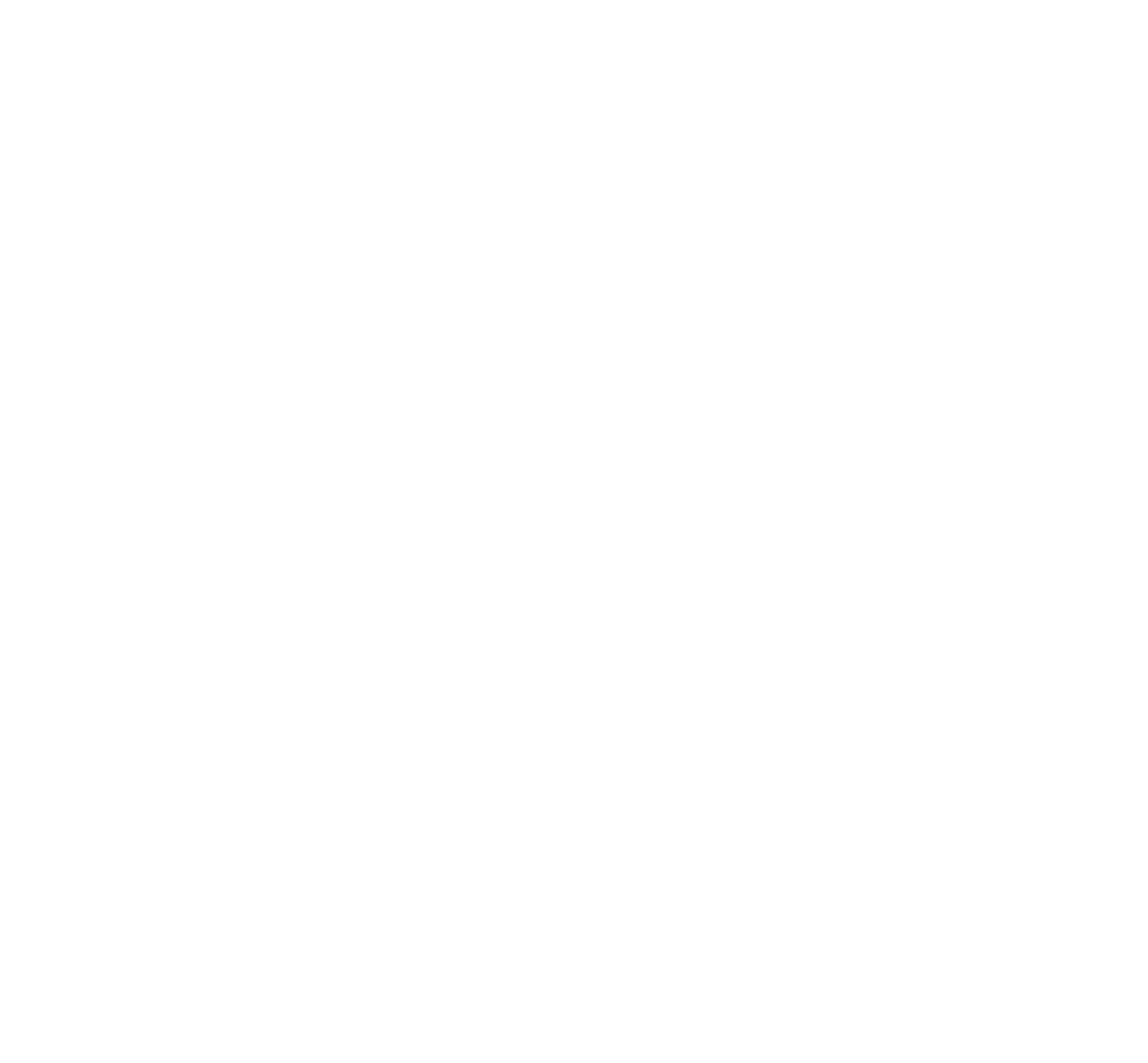 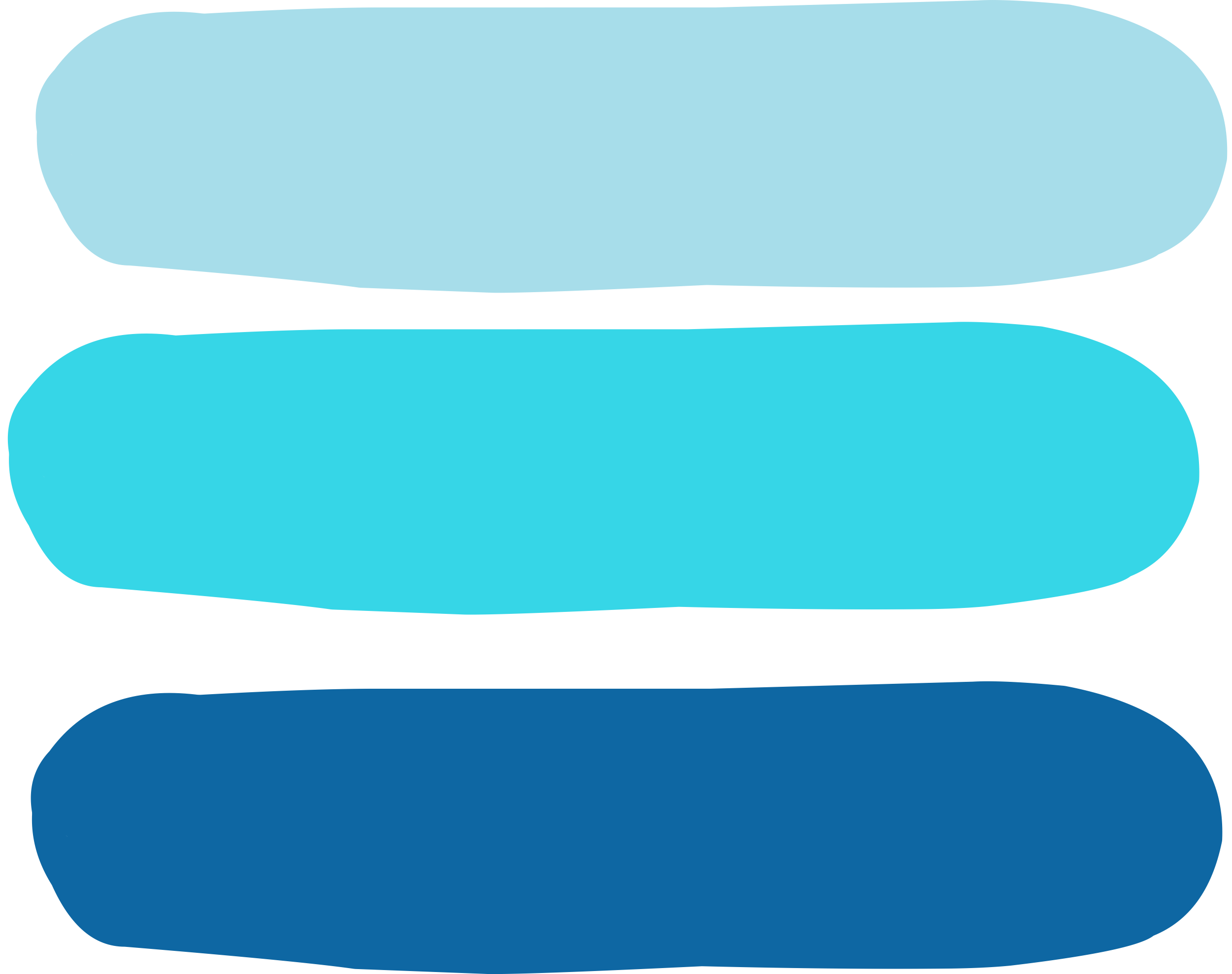 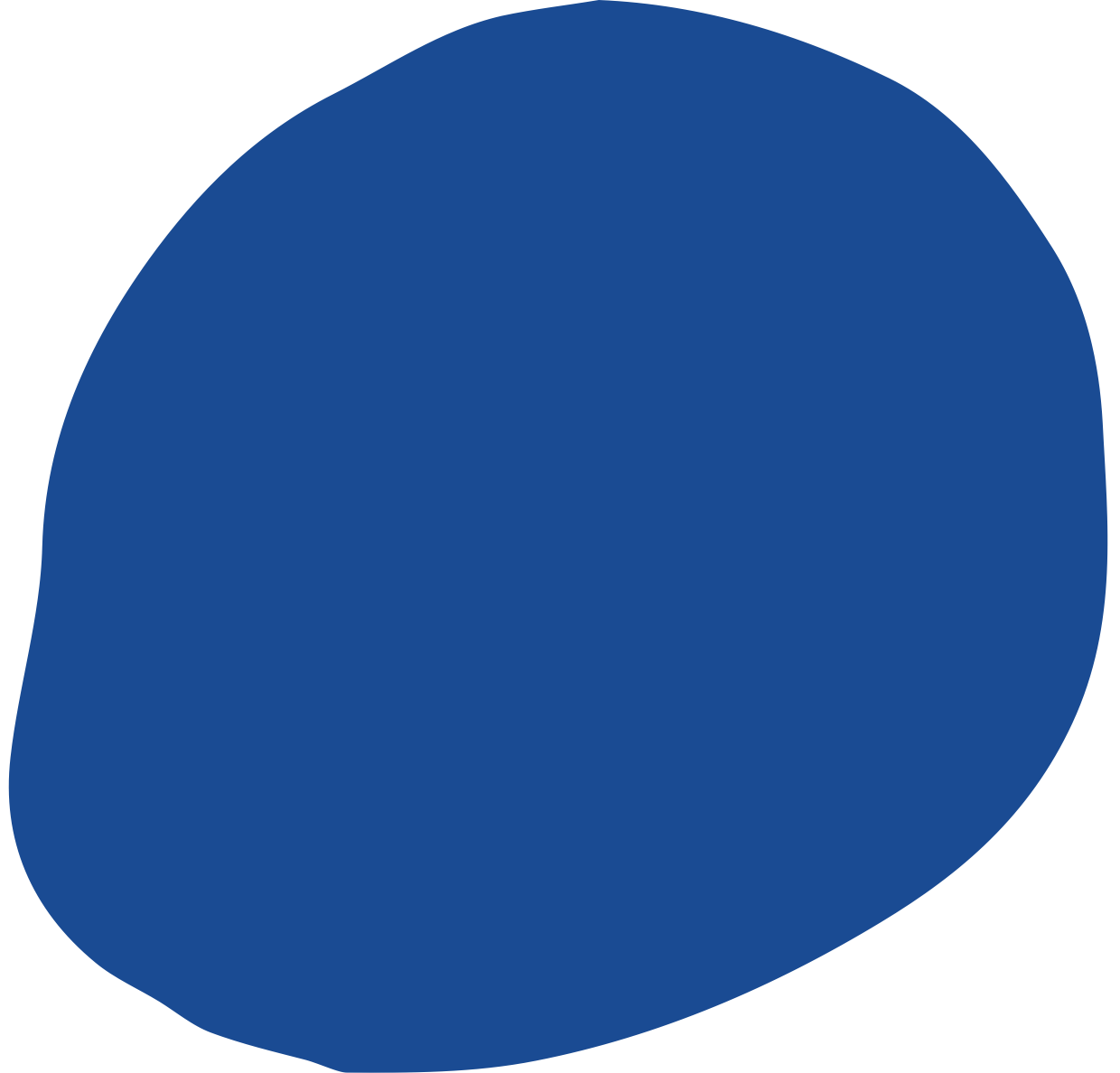 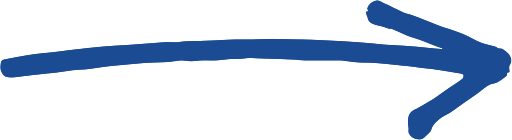 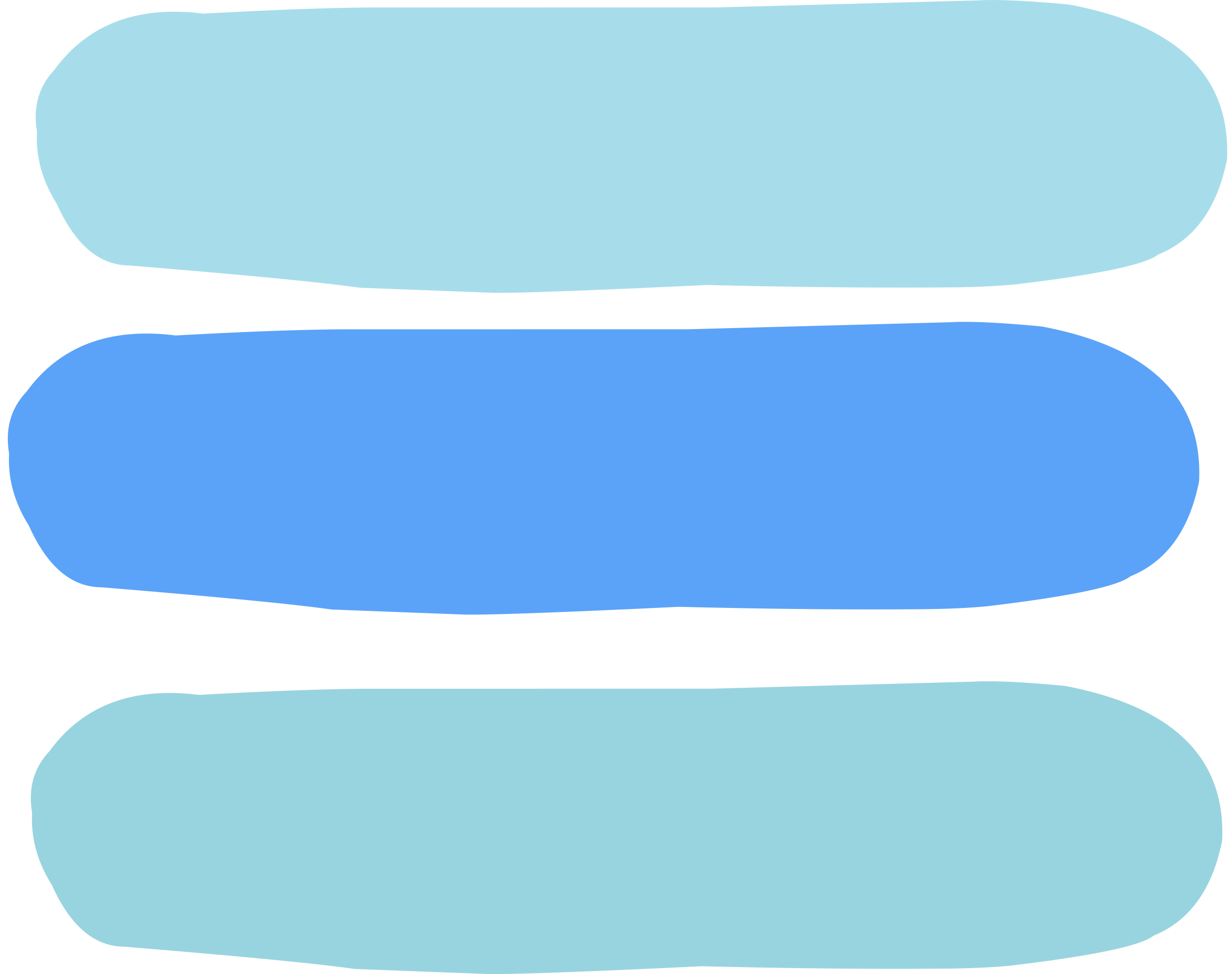 In hoeverre is de top 5 er al in jullie omgeving?
Interpreteren resultaten
Verbinden top 5
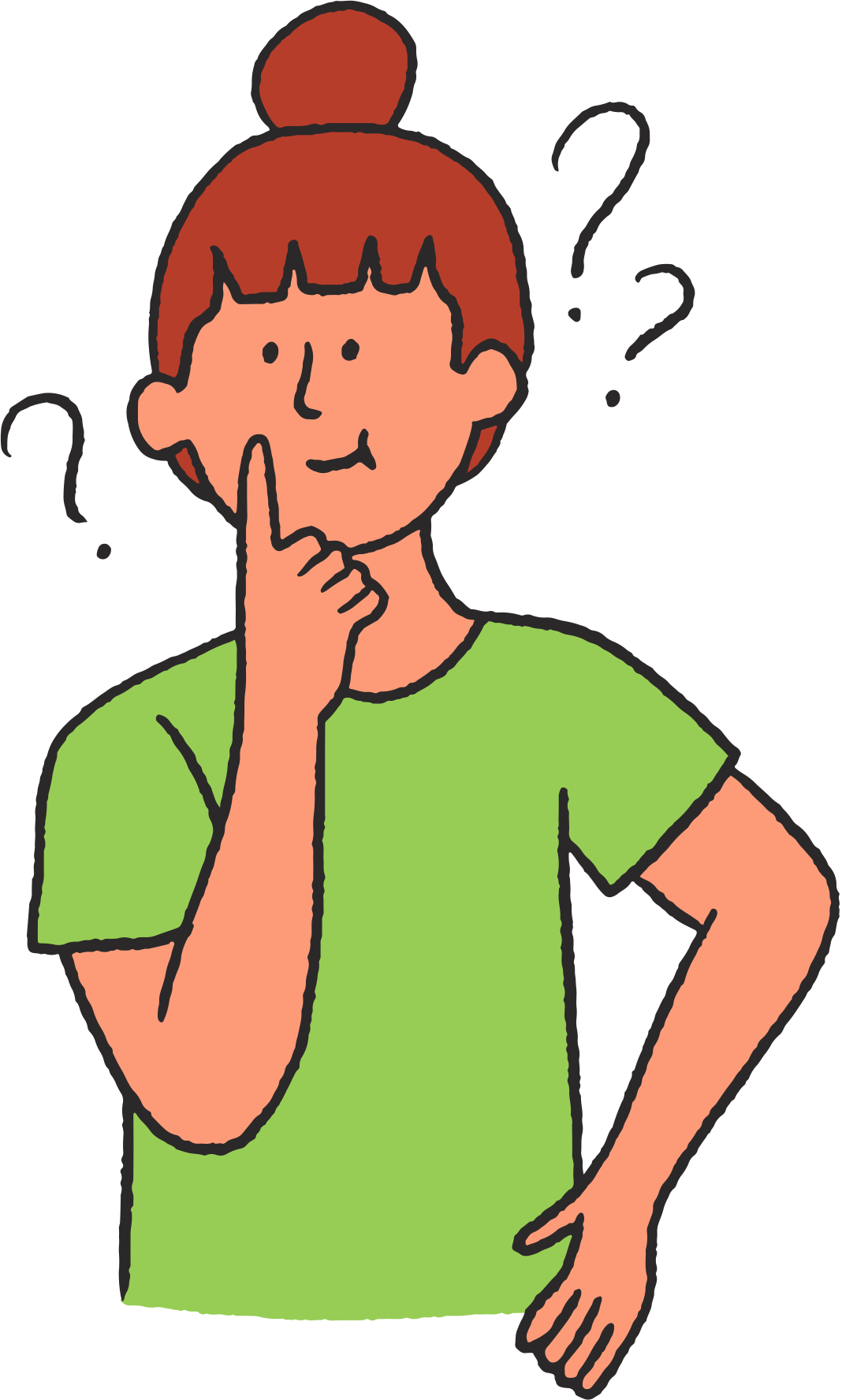 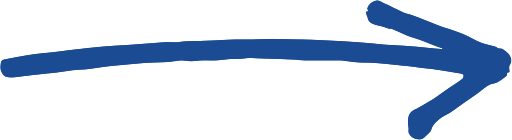 Sleutelfiguur top 5
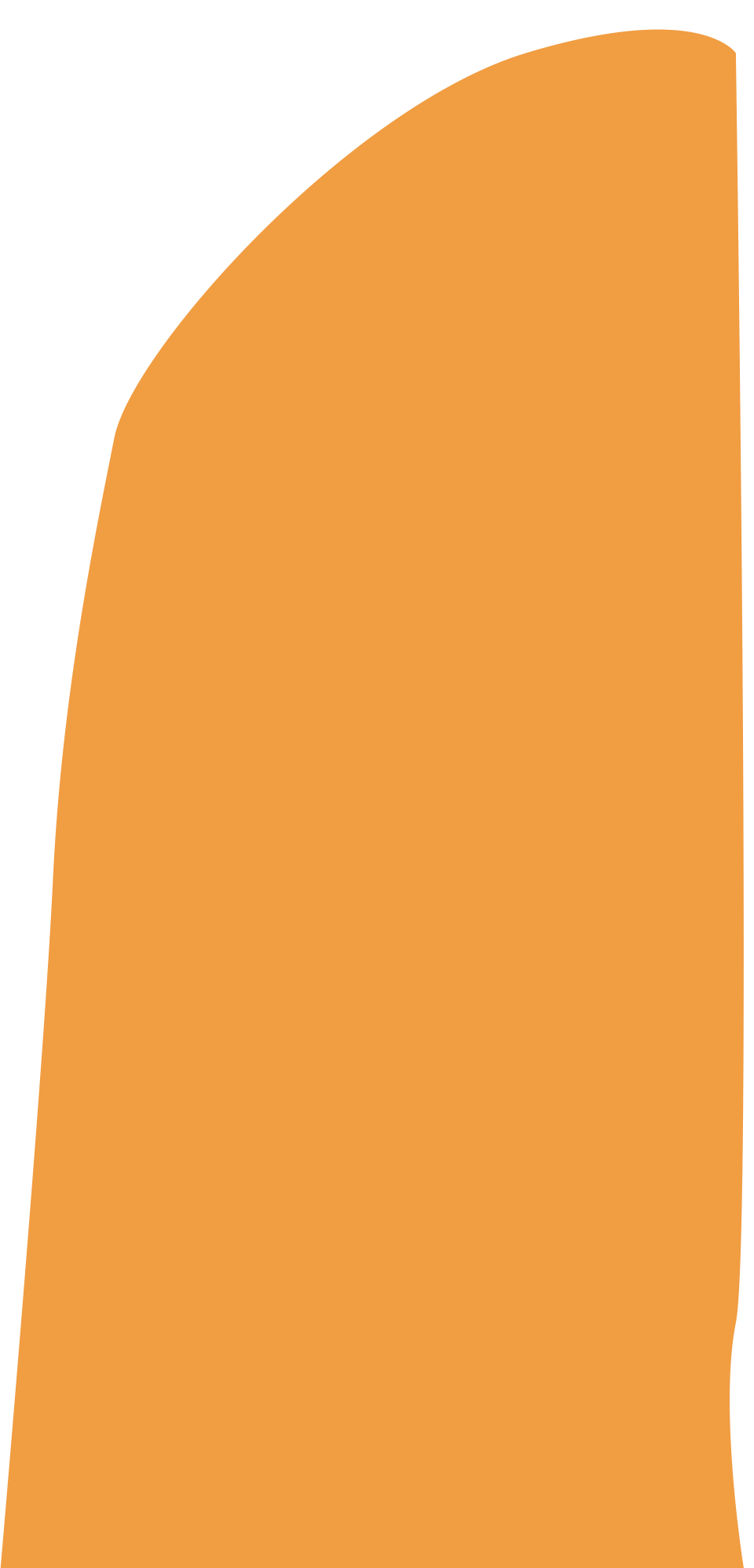 Klas top 5
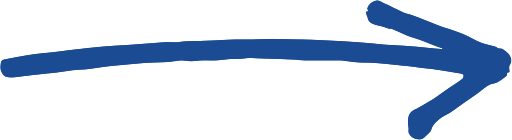 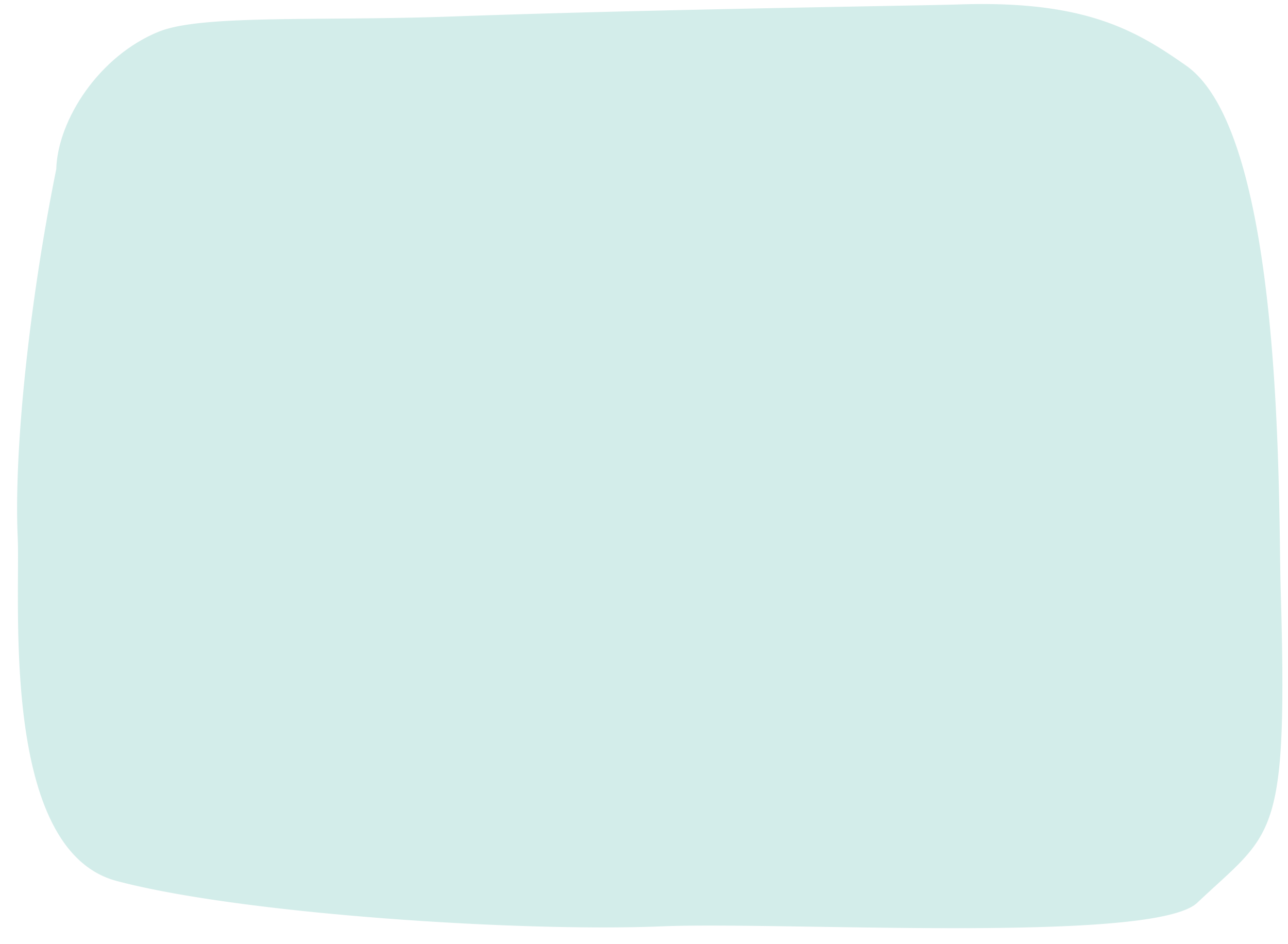 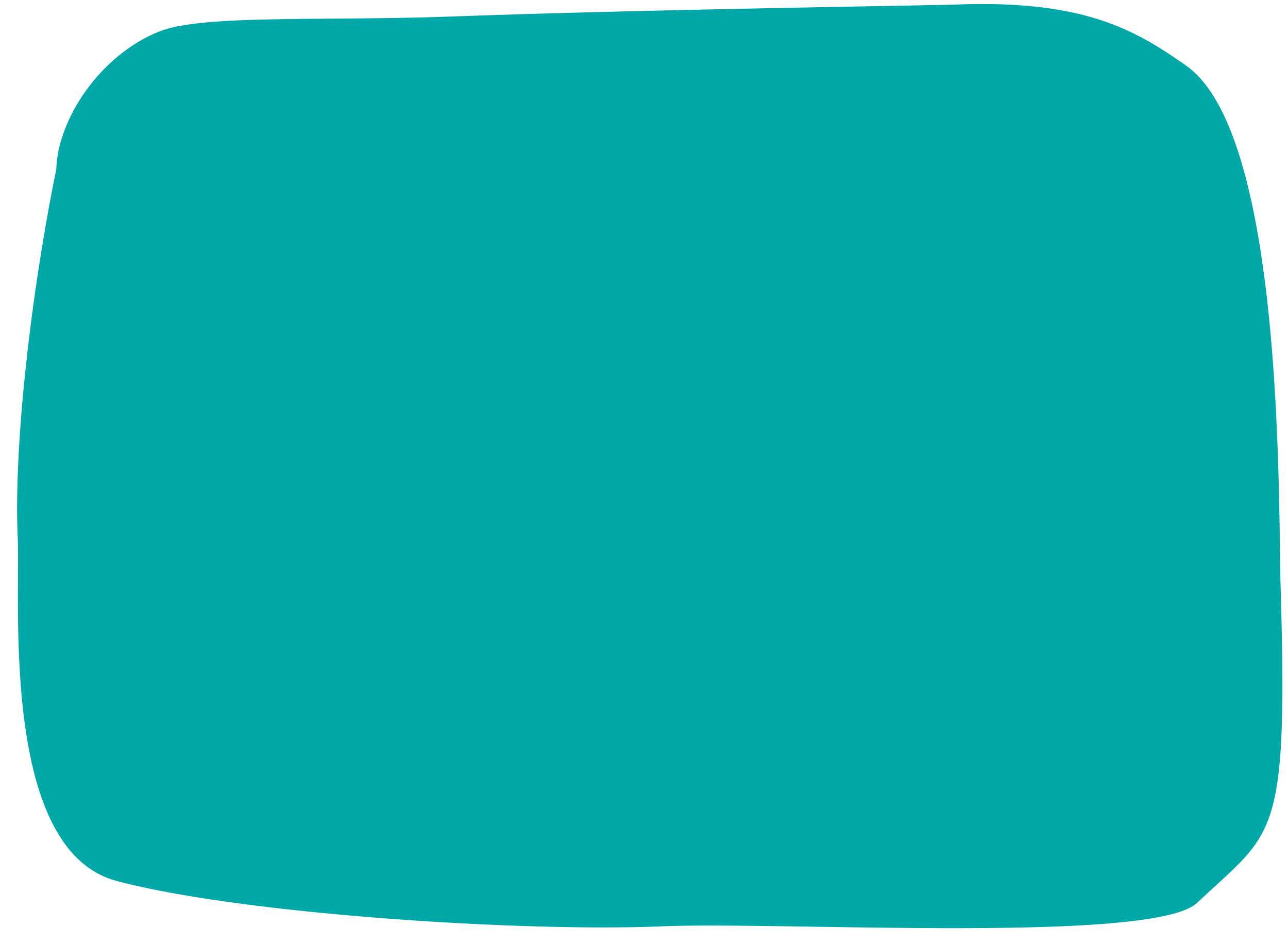 1.
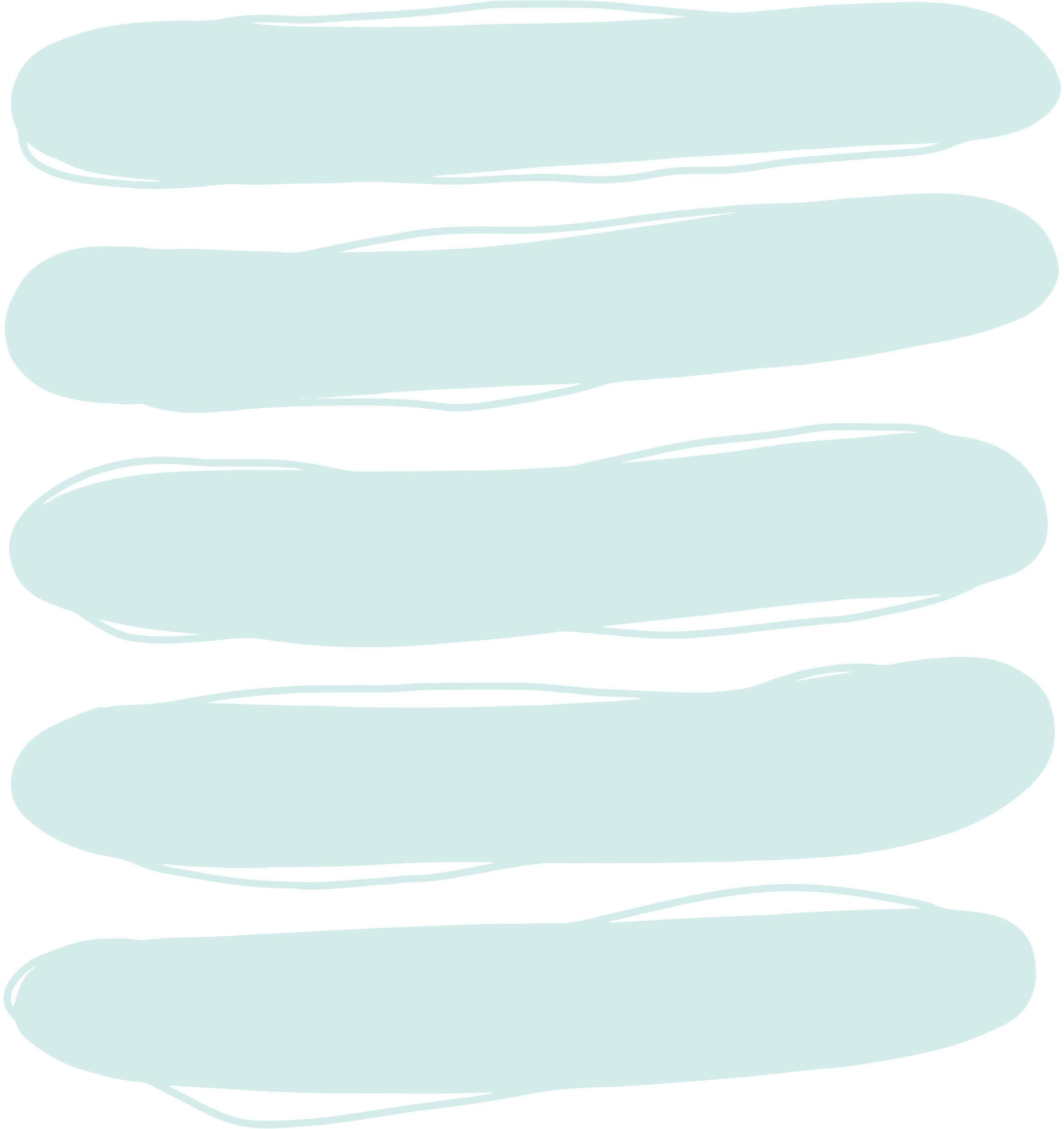 1.
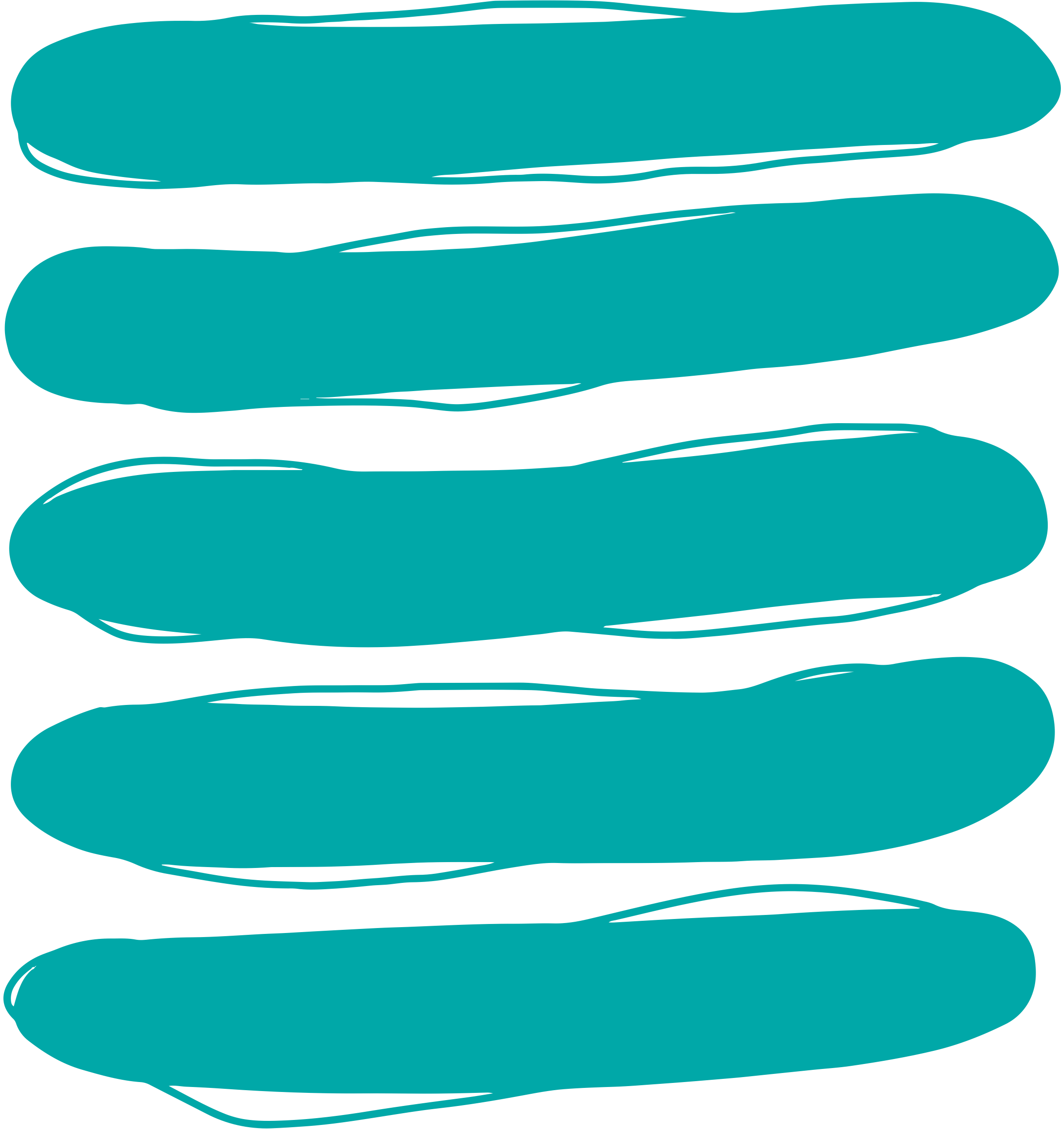 2.
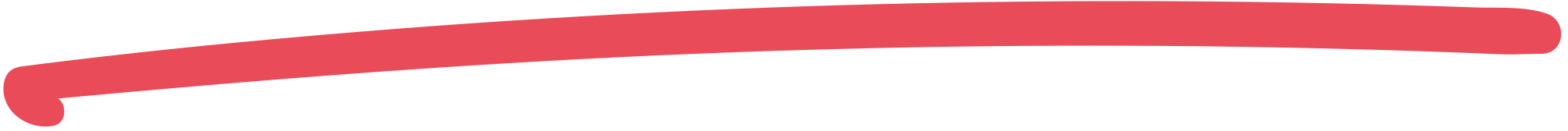 2.
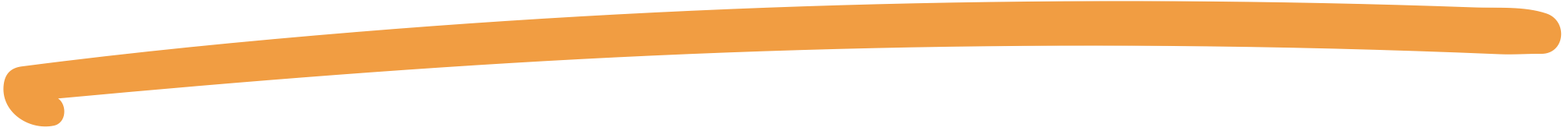 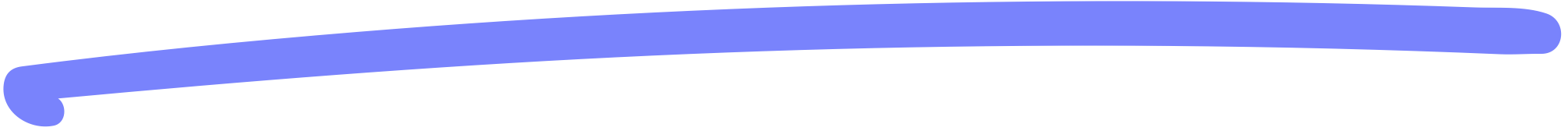 3.
3.
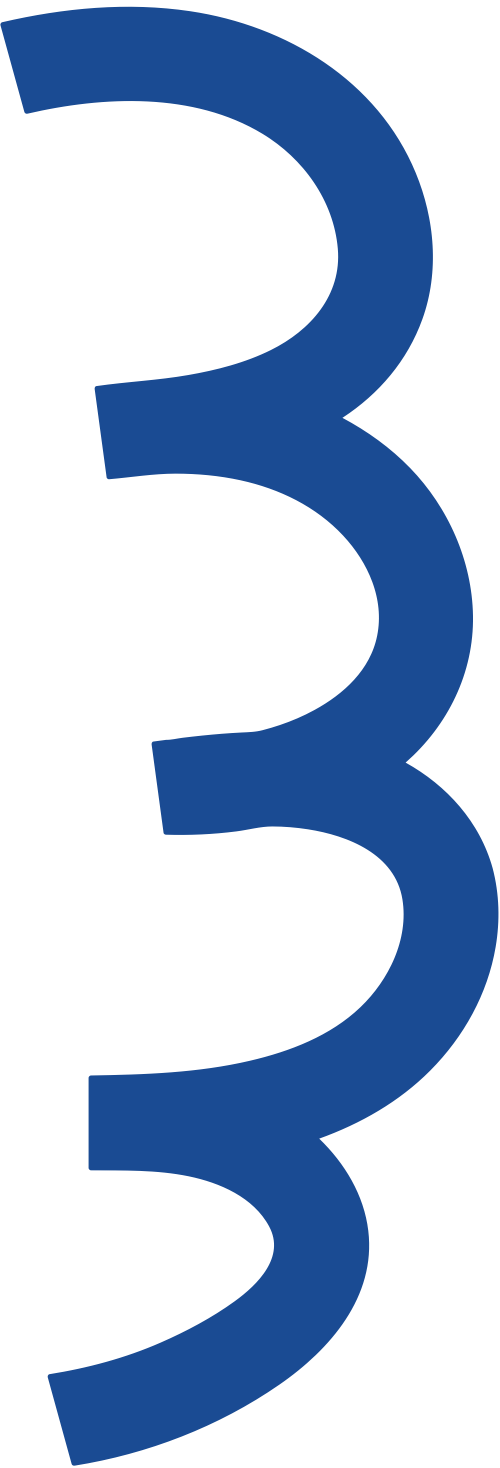 4.
4.
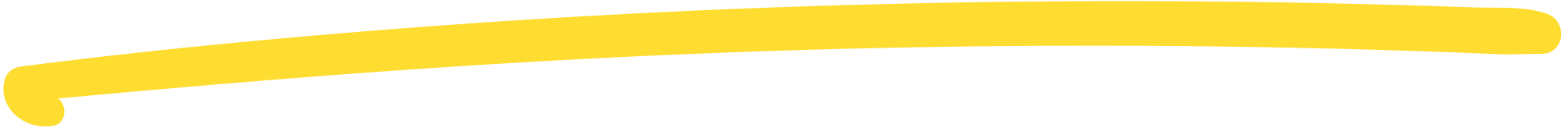 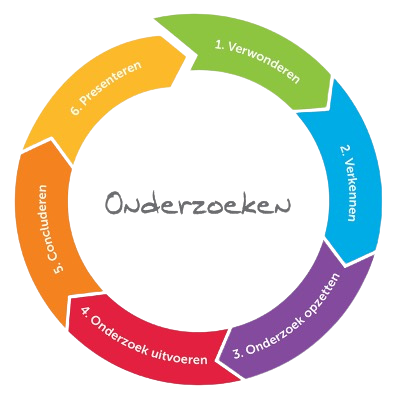 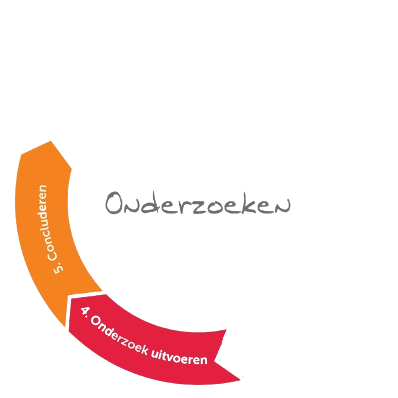 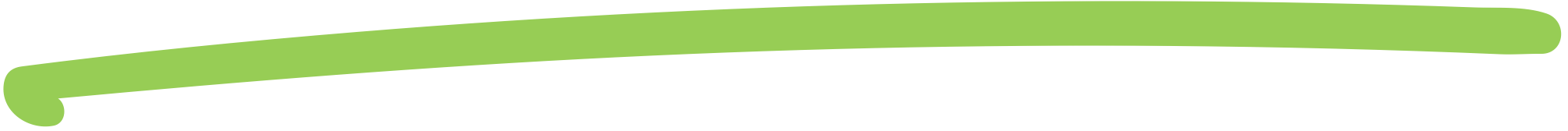 Achterkant resultatenposter
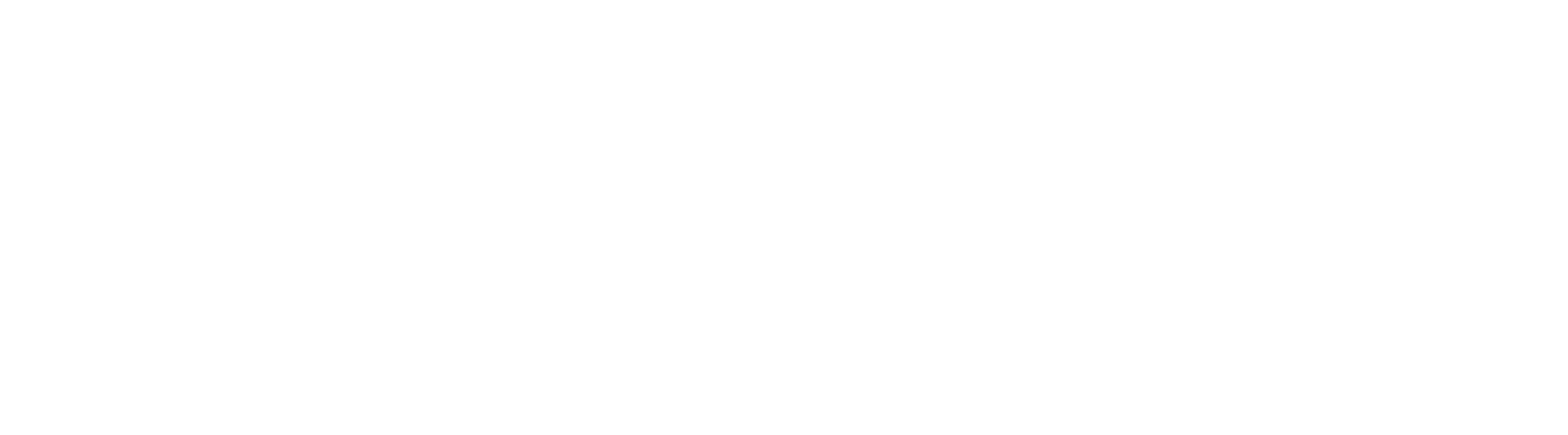 5.
5.
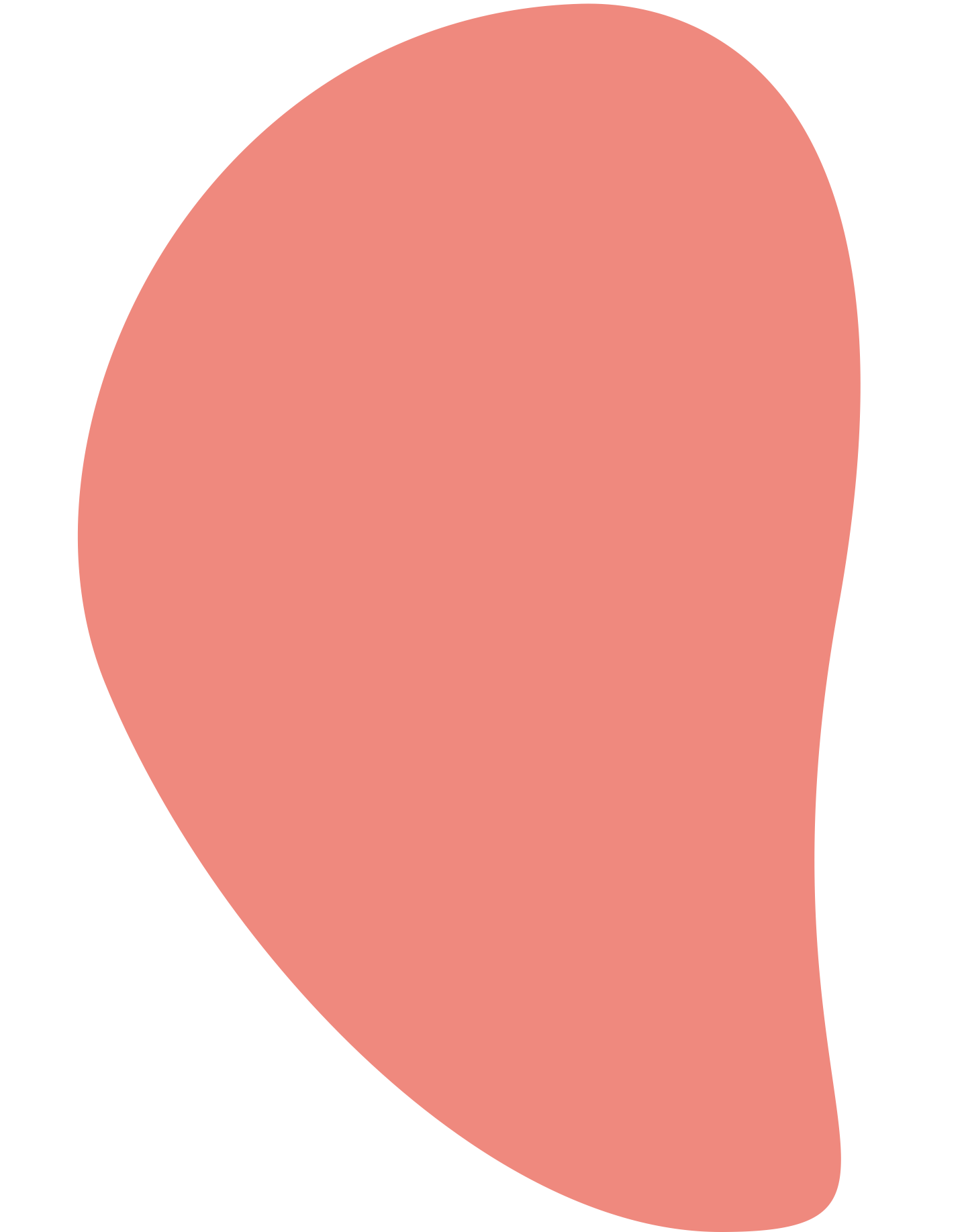 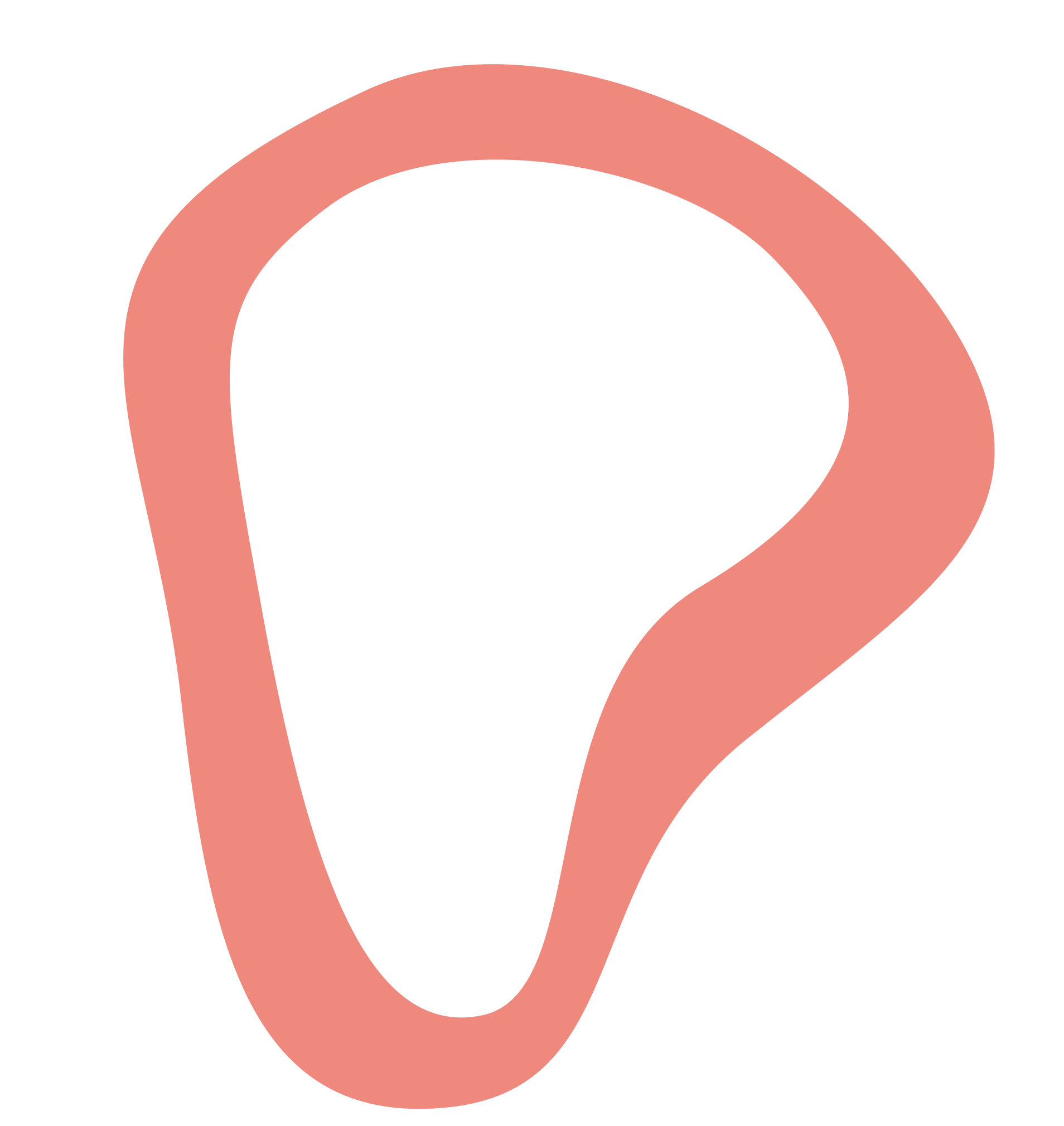 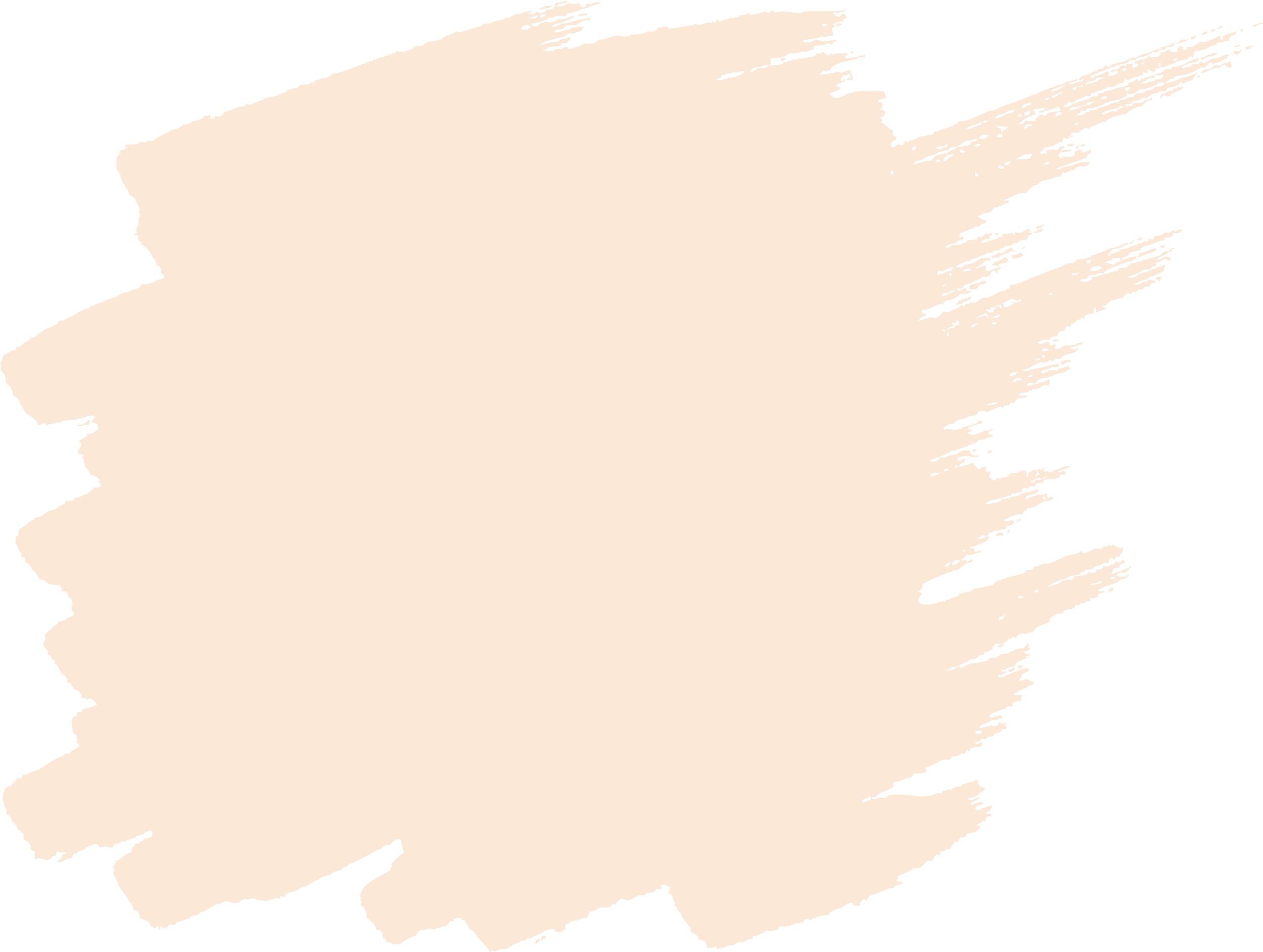 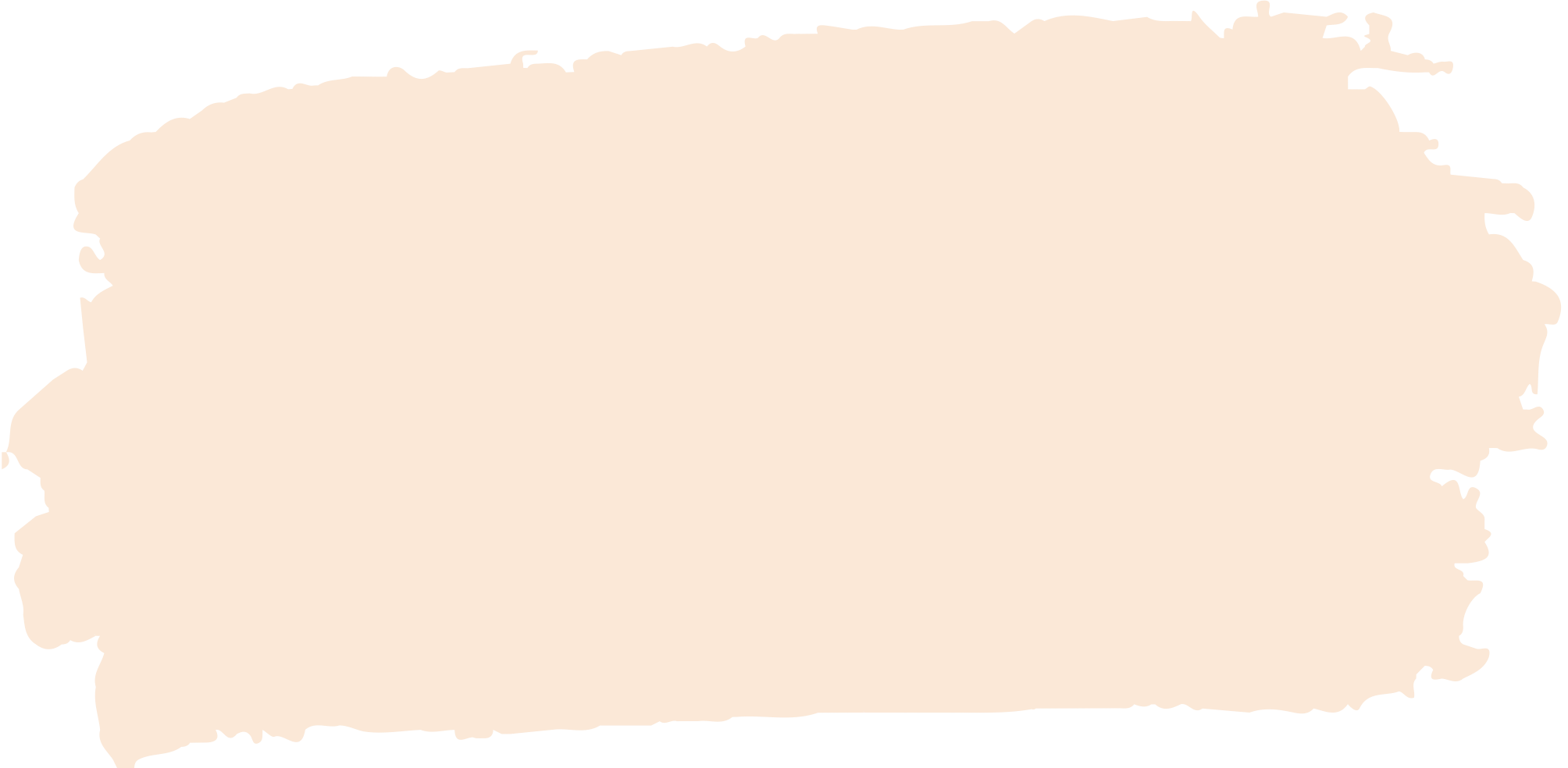 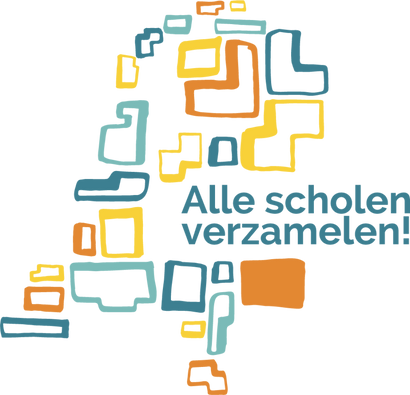 PRESENTEREN
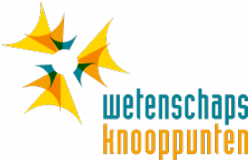 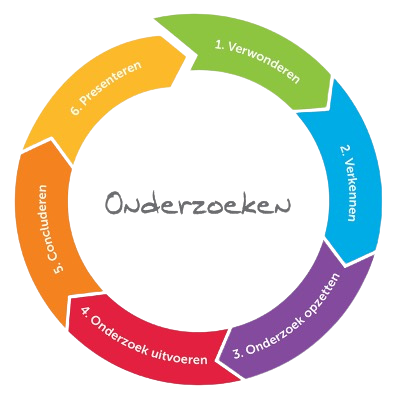 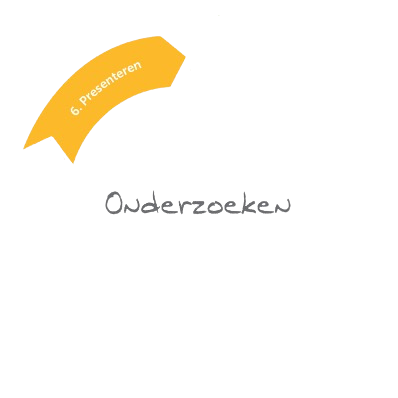 Vormgevers
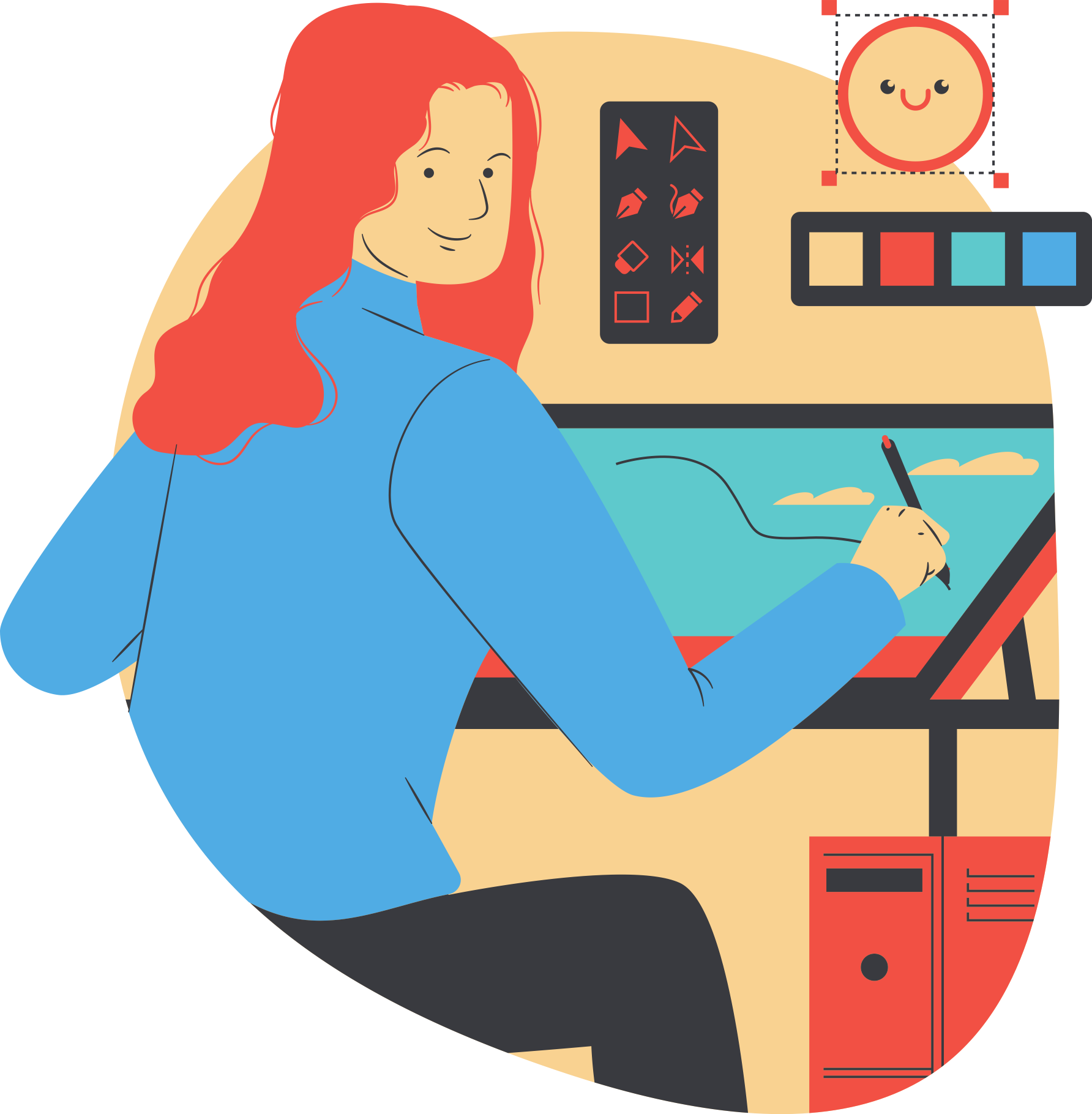 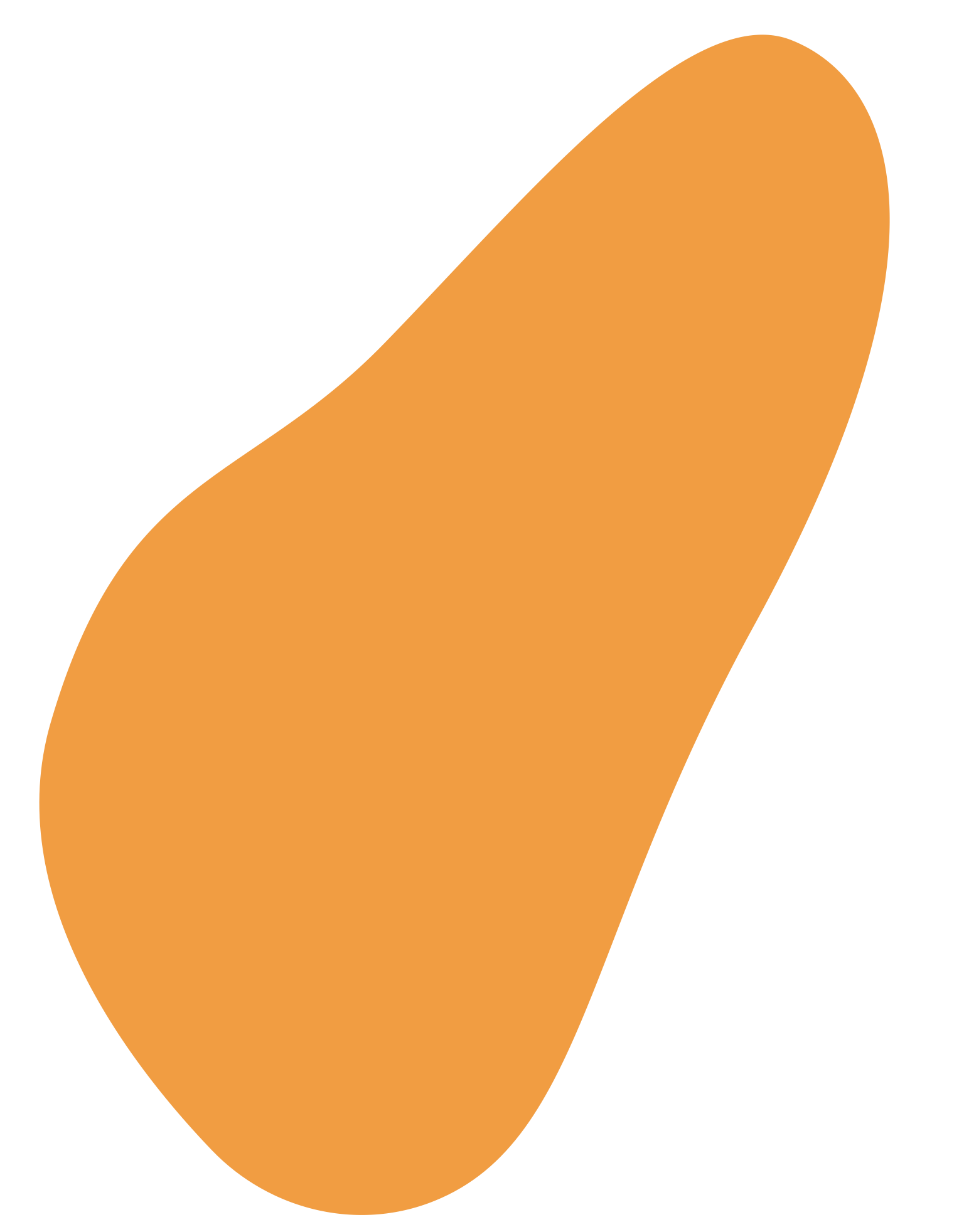 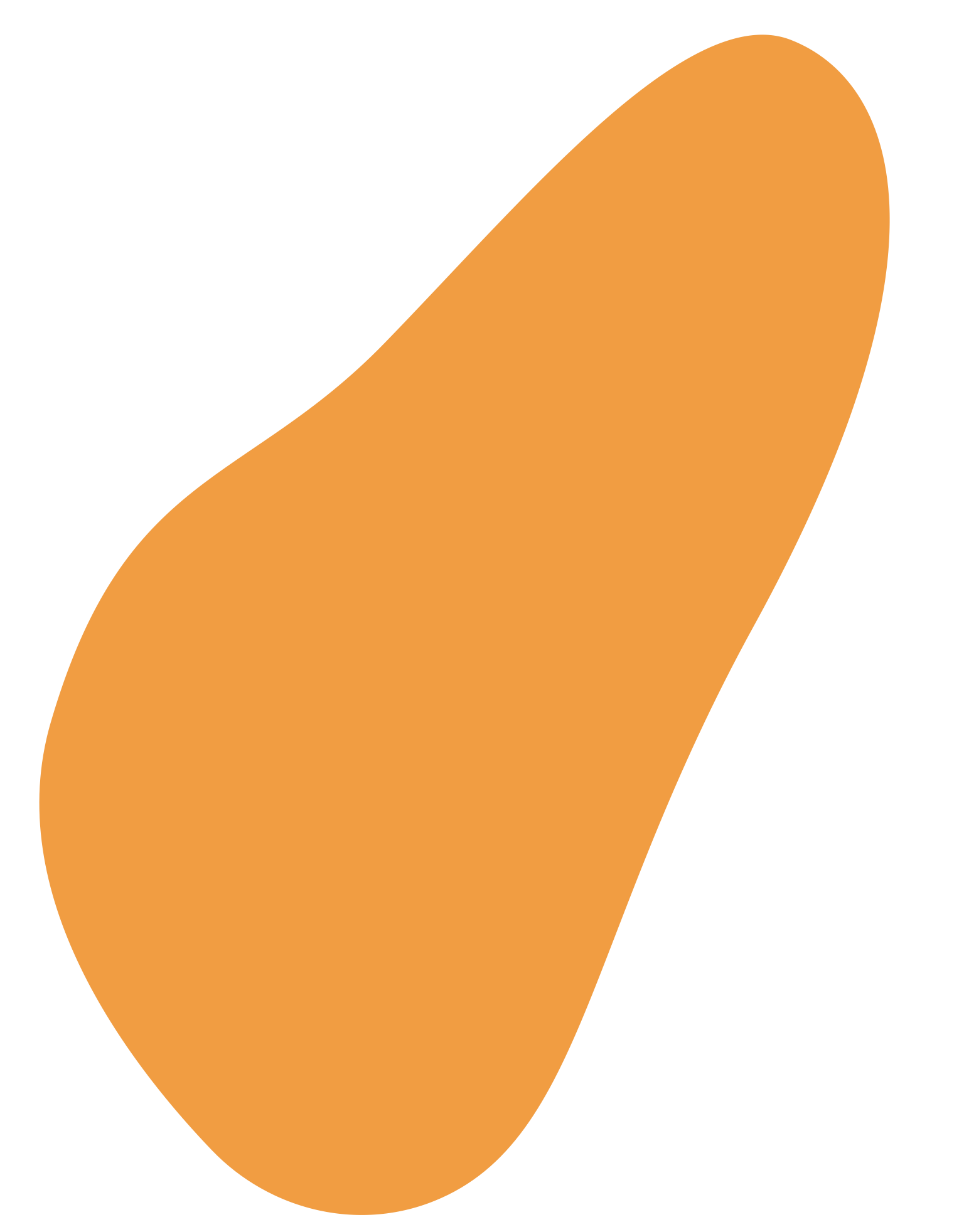 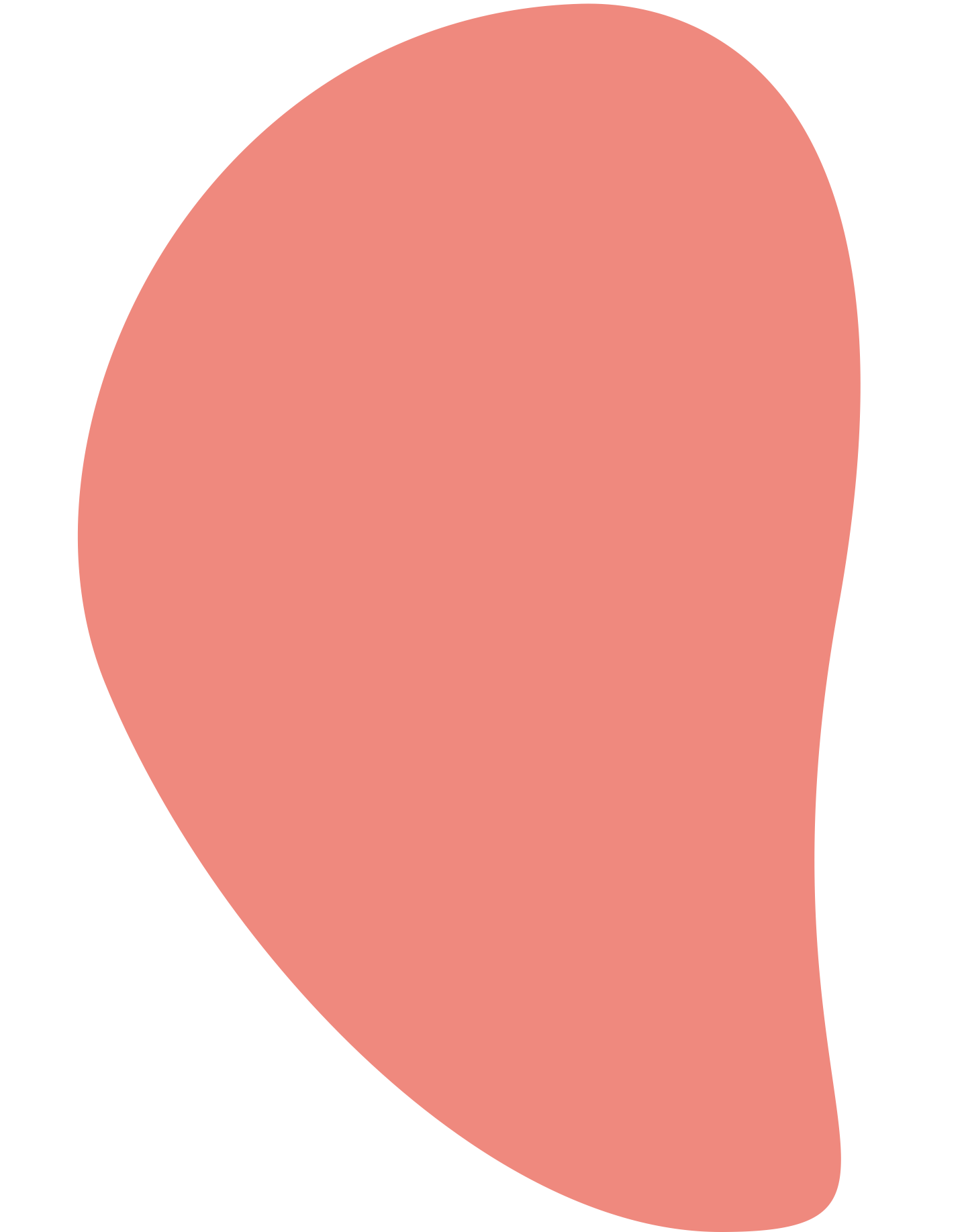 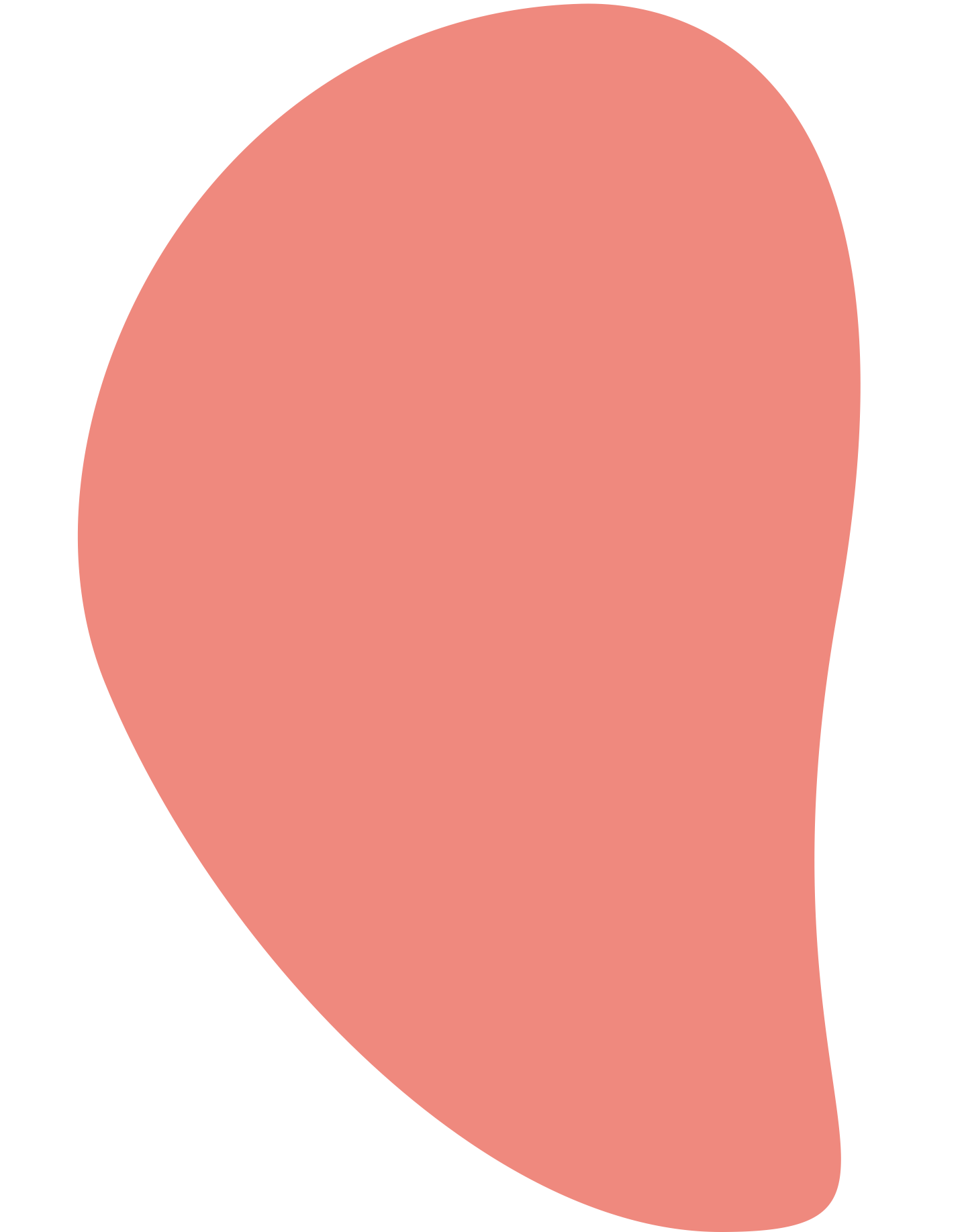 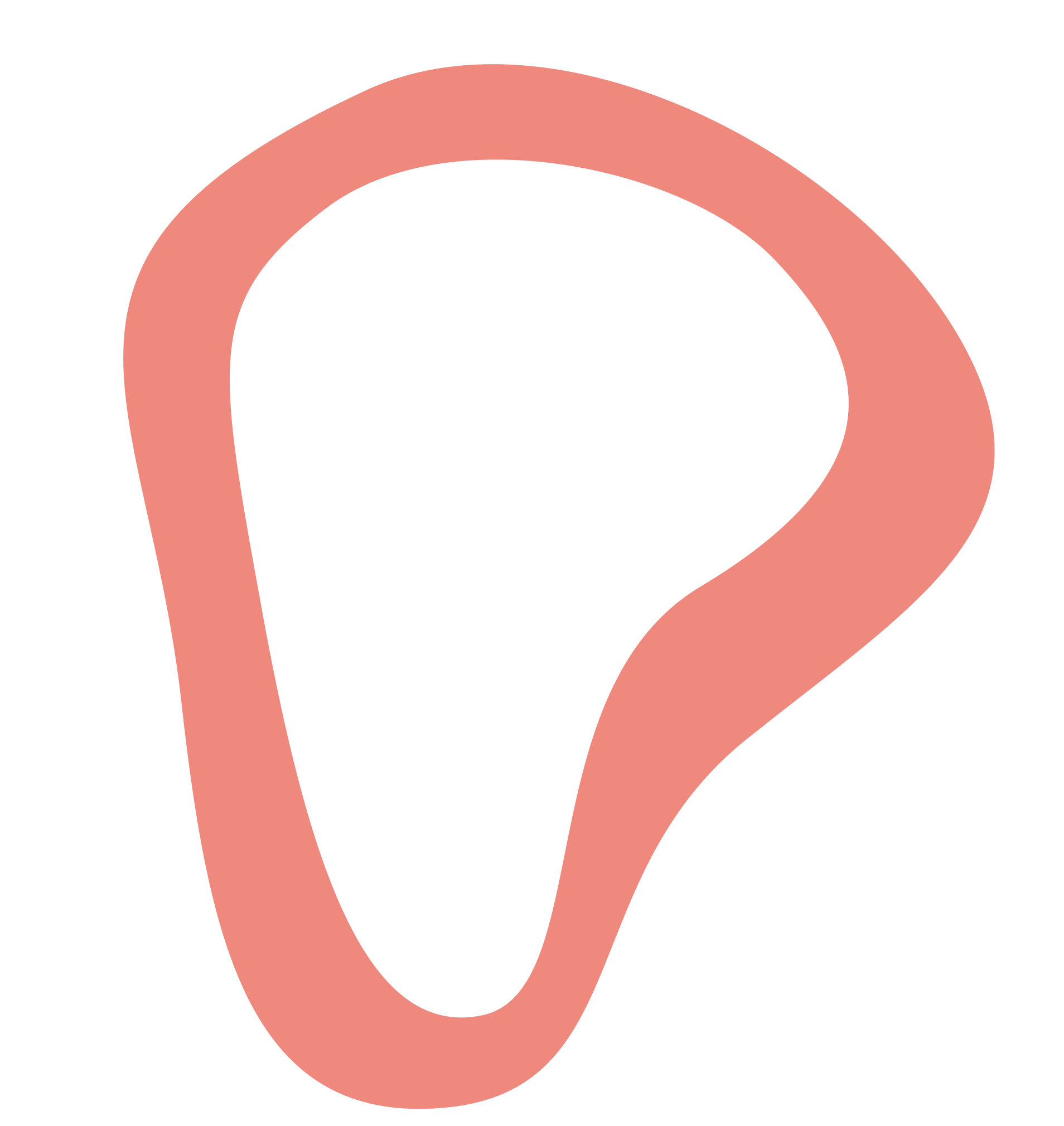 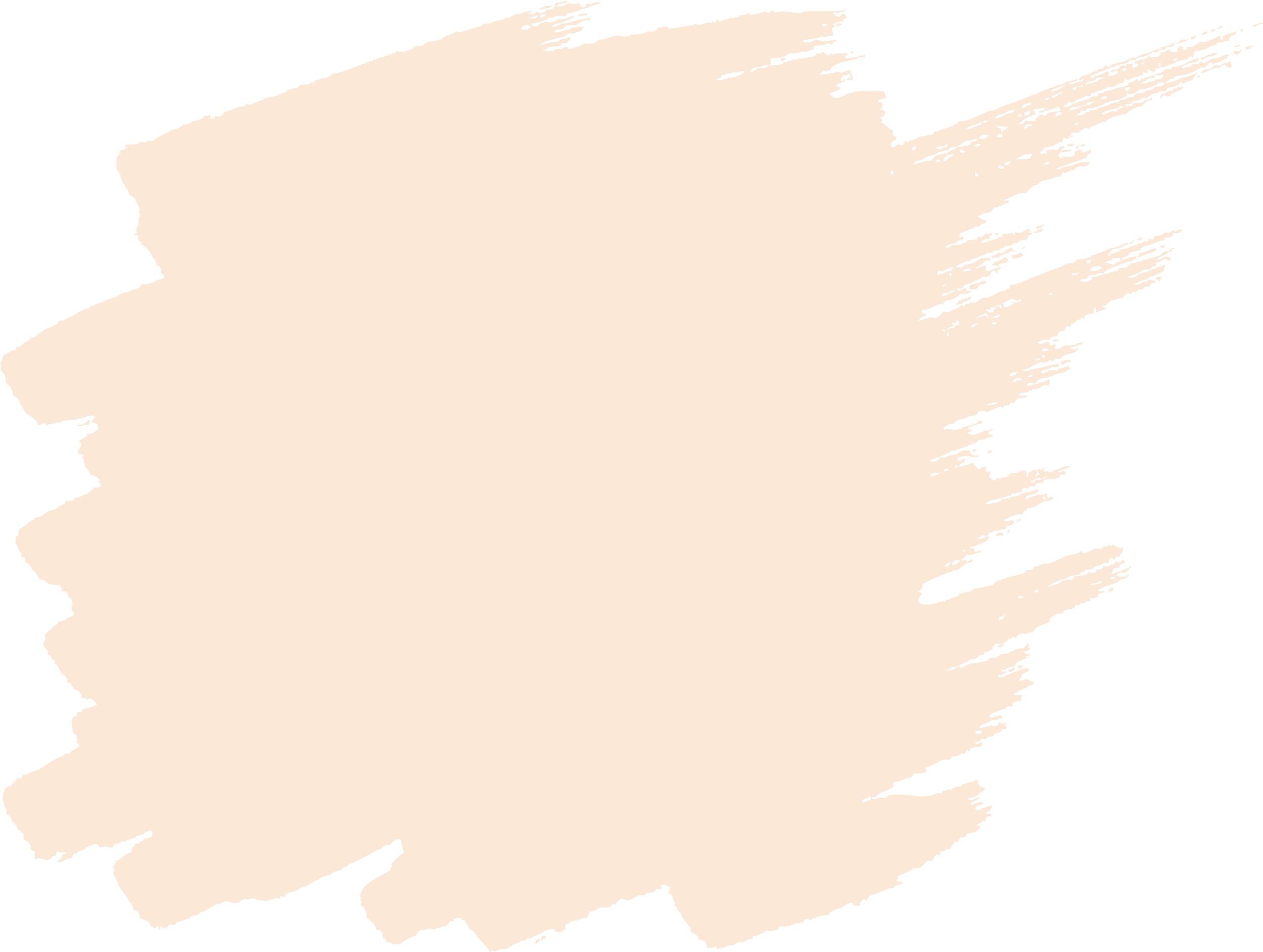 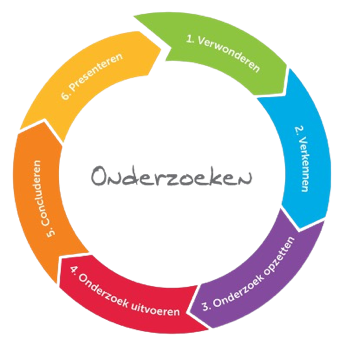 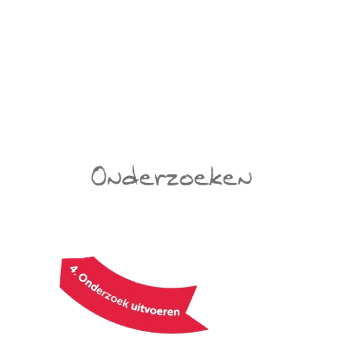 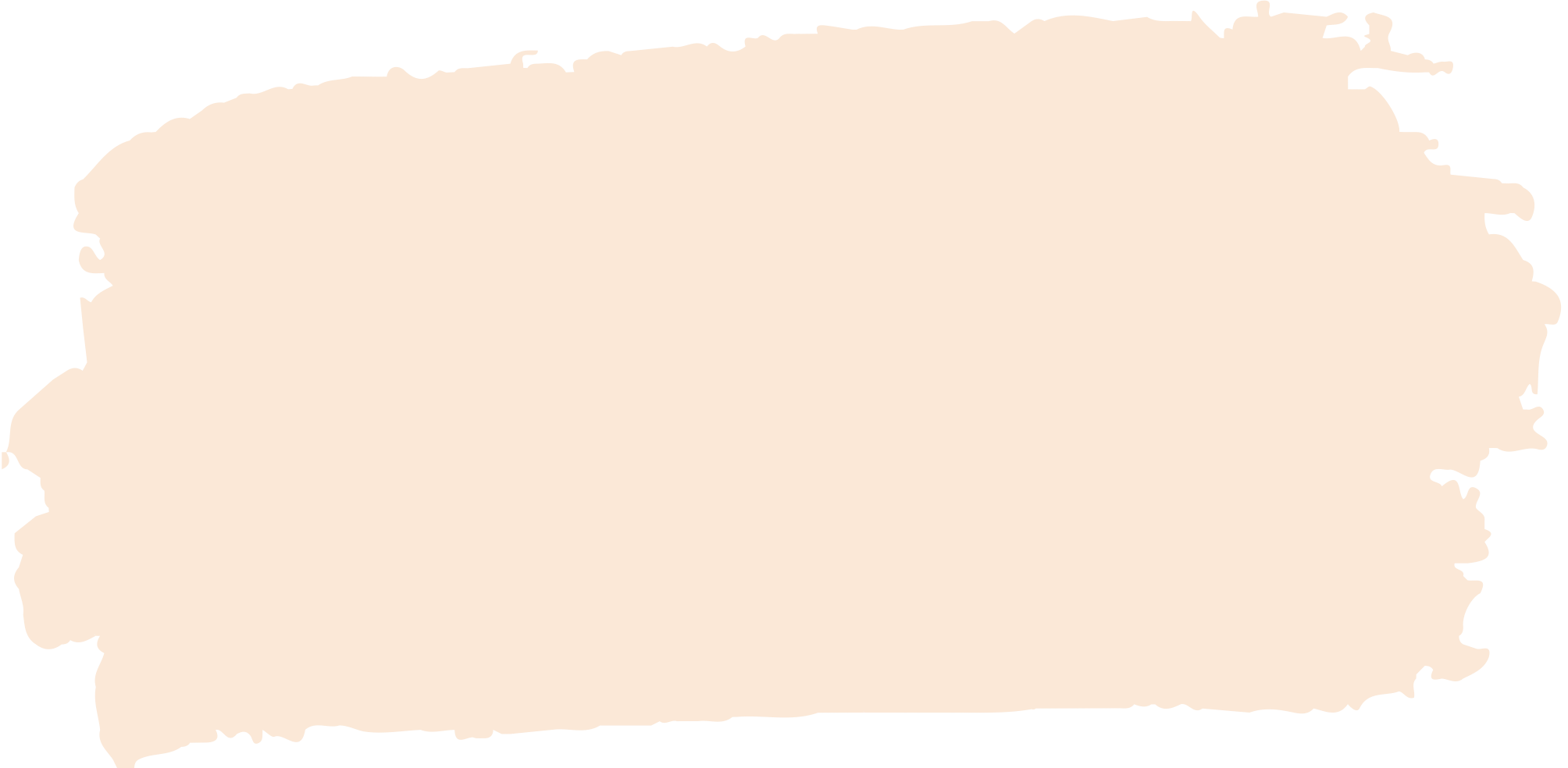 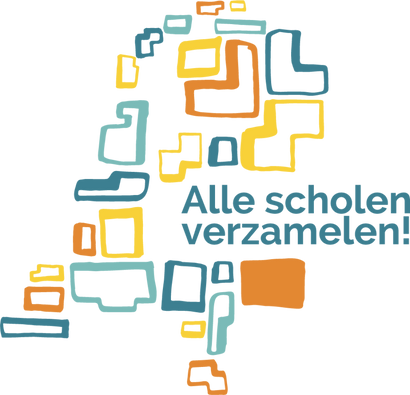 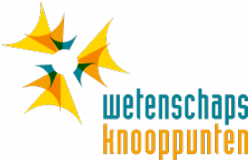 CONCLUSIE PRESENTEREN
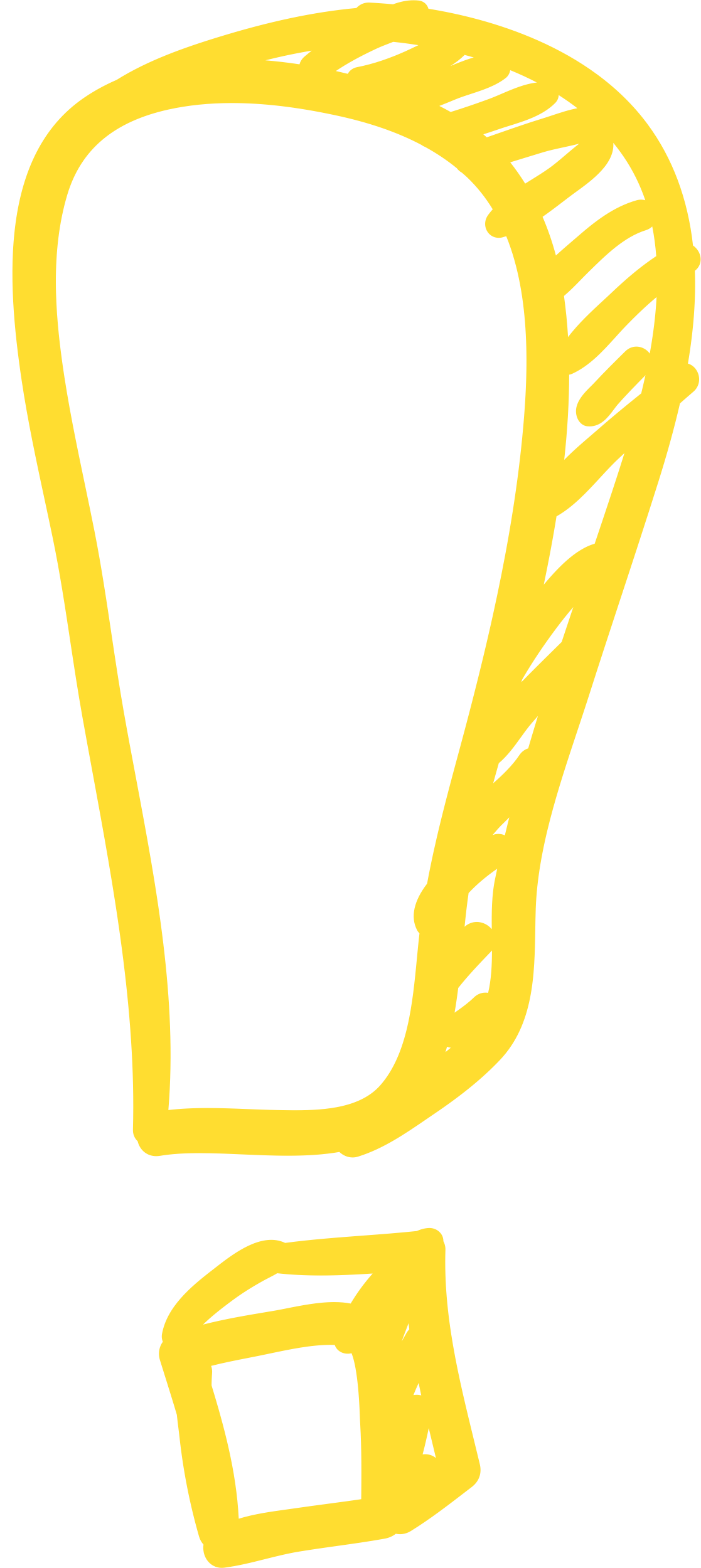 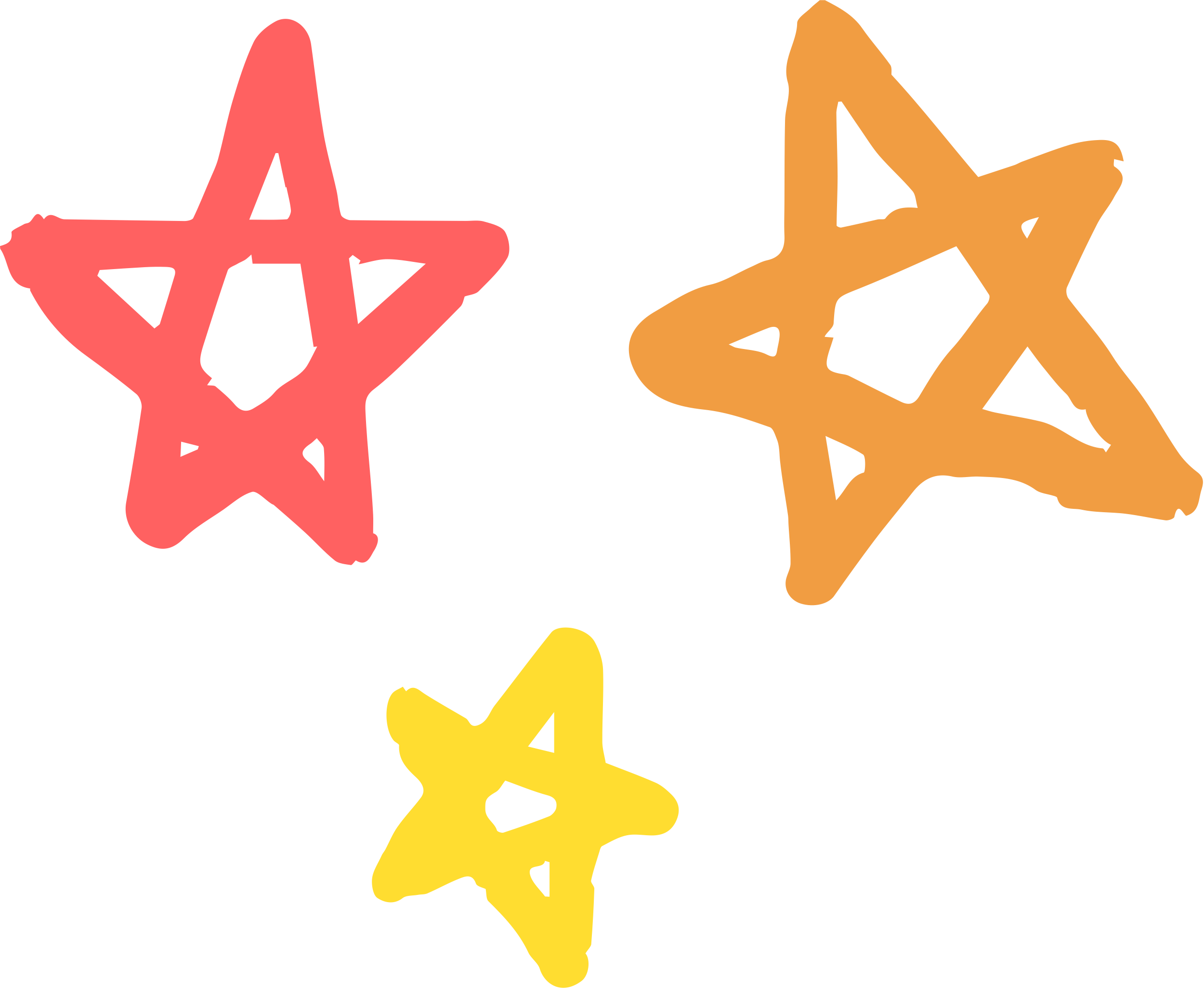 Wat is de opvallendste/ belangrijkste/ leukste overeenkomst of het verschil tussen de lijsten?
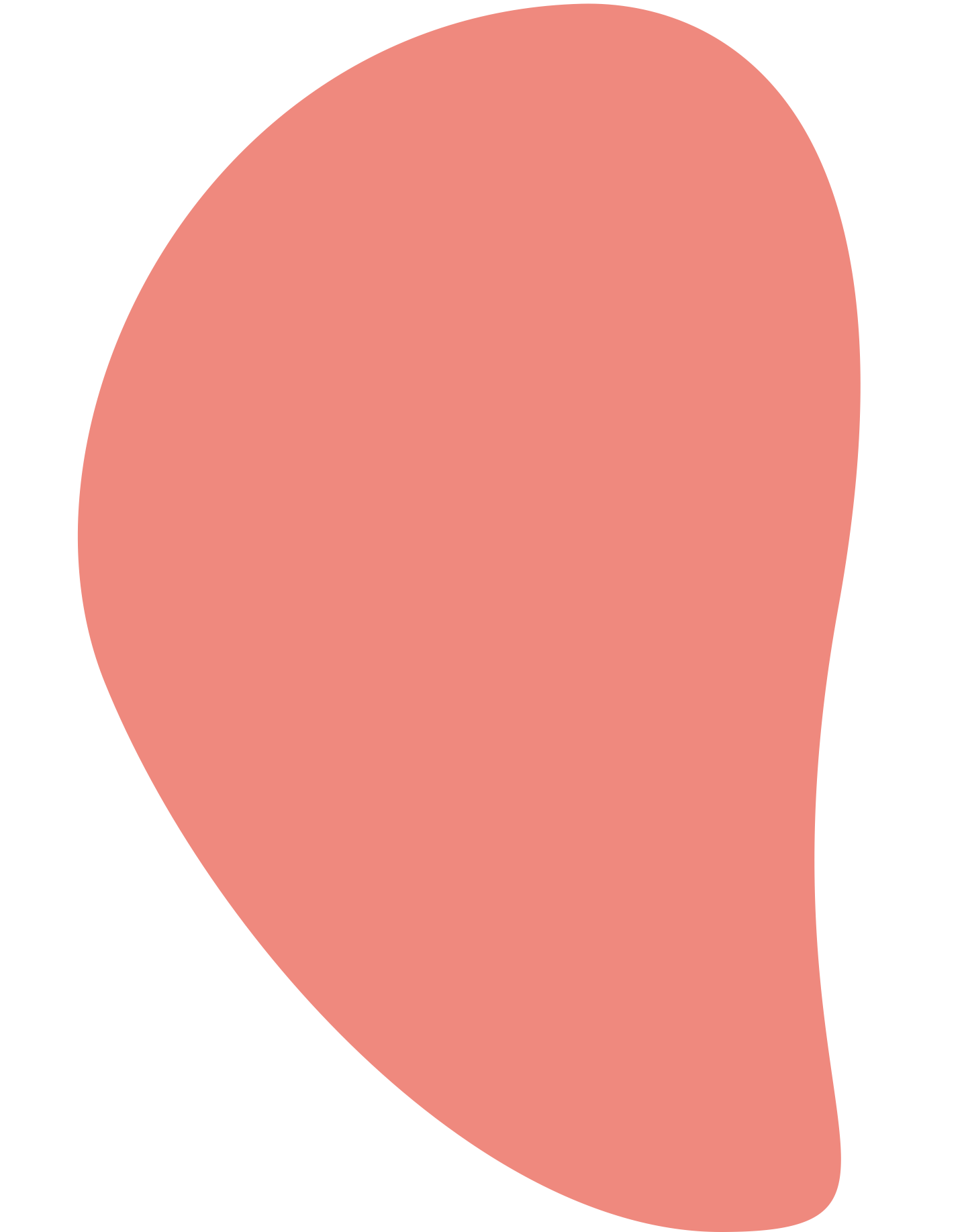 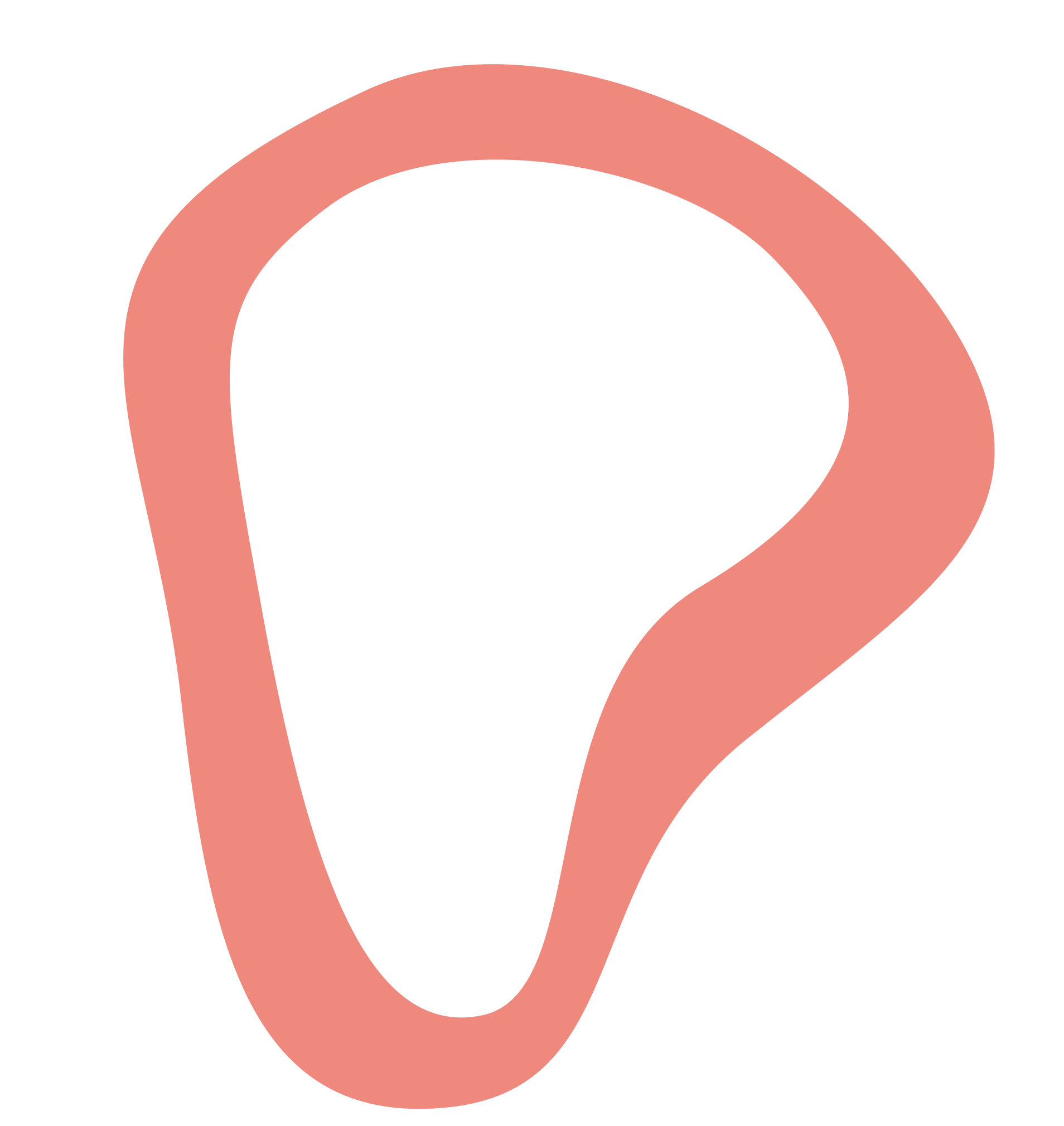 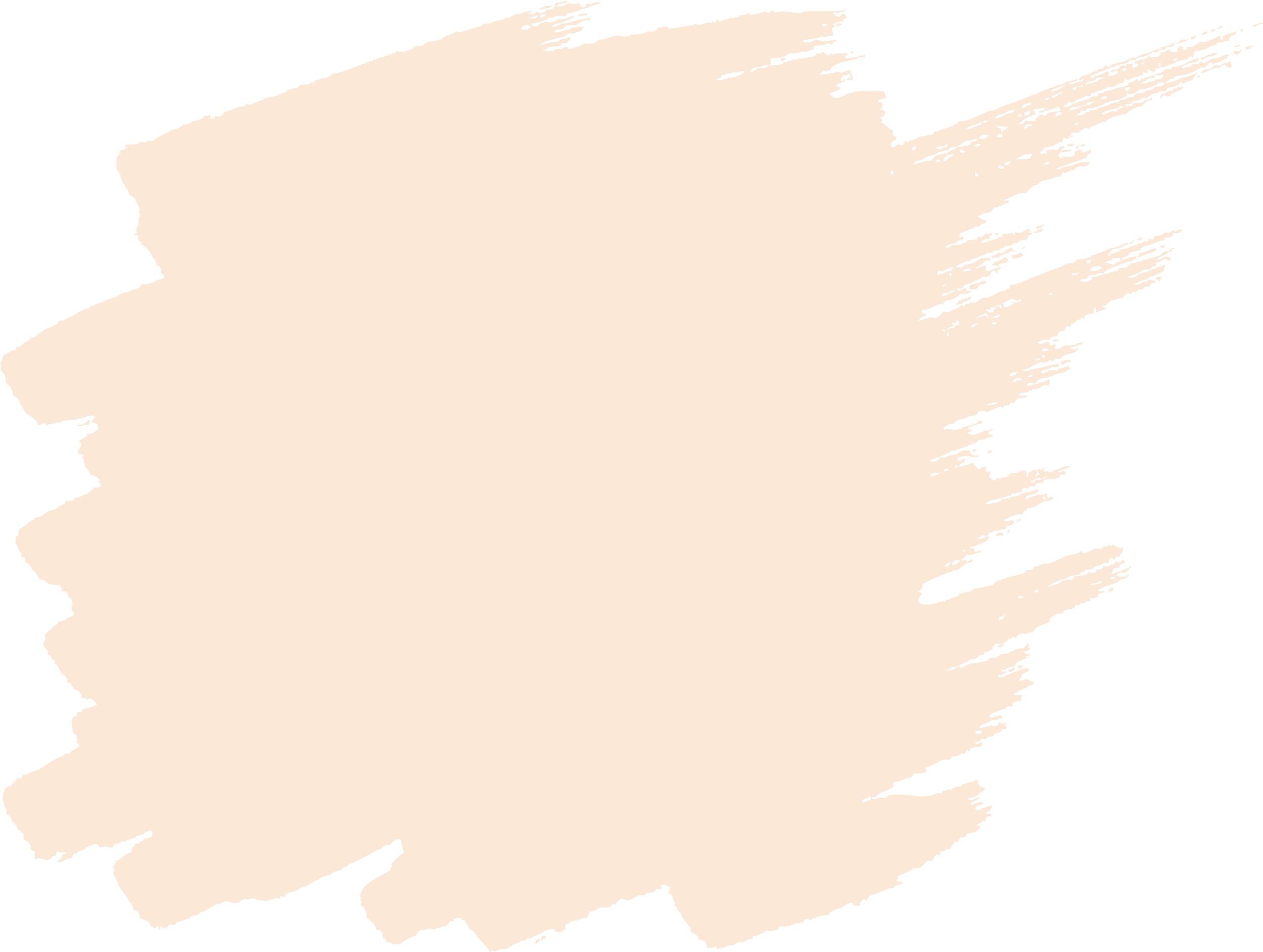 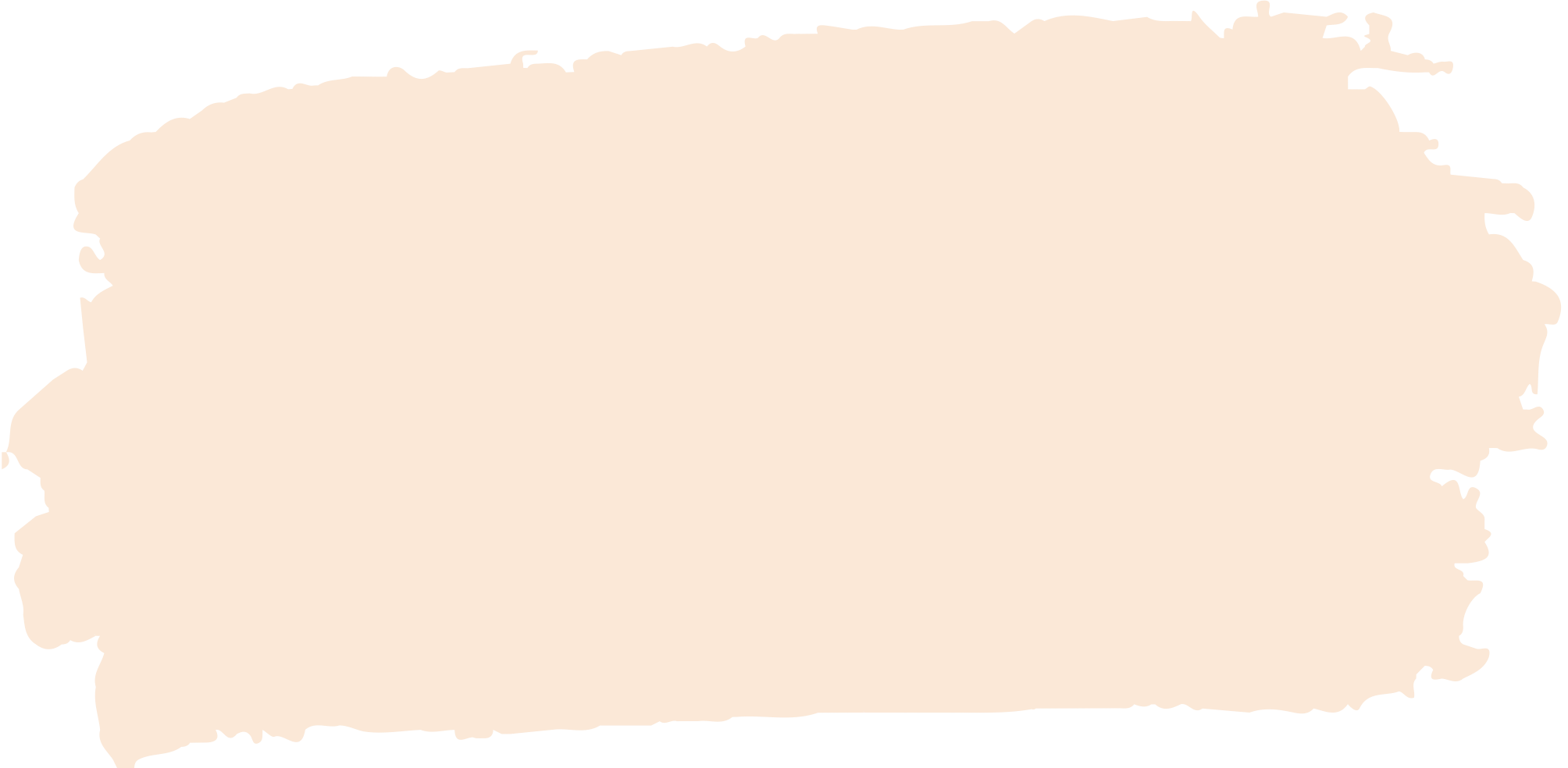 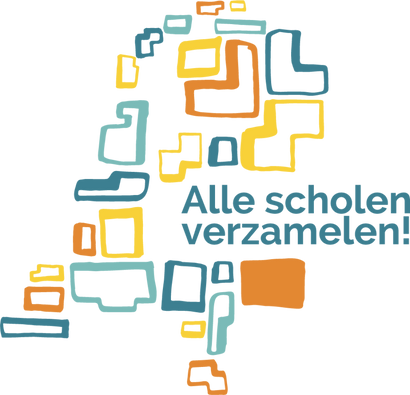 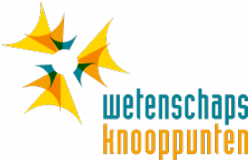 CONCLUSIE PRESENTEREN
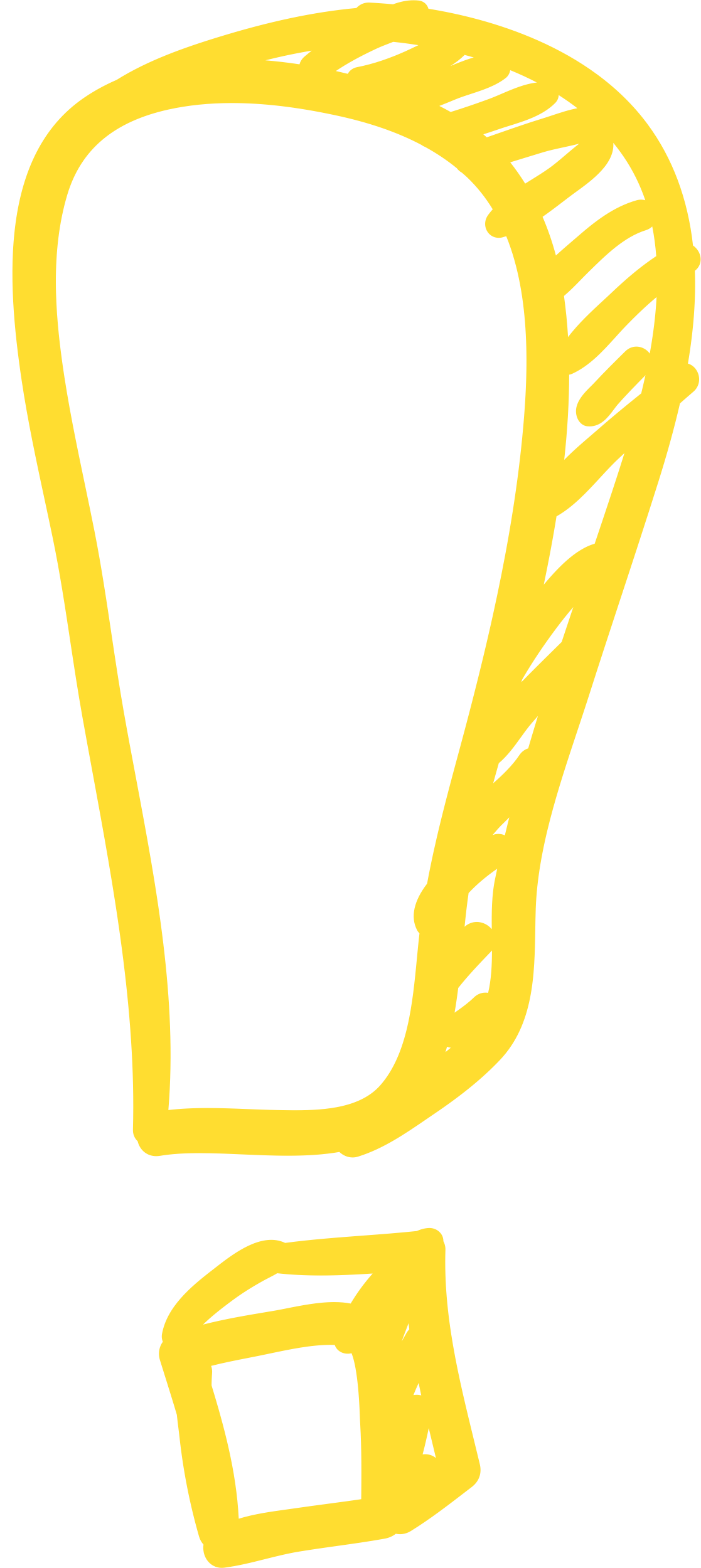 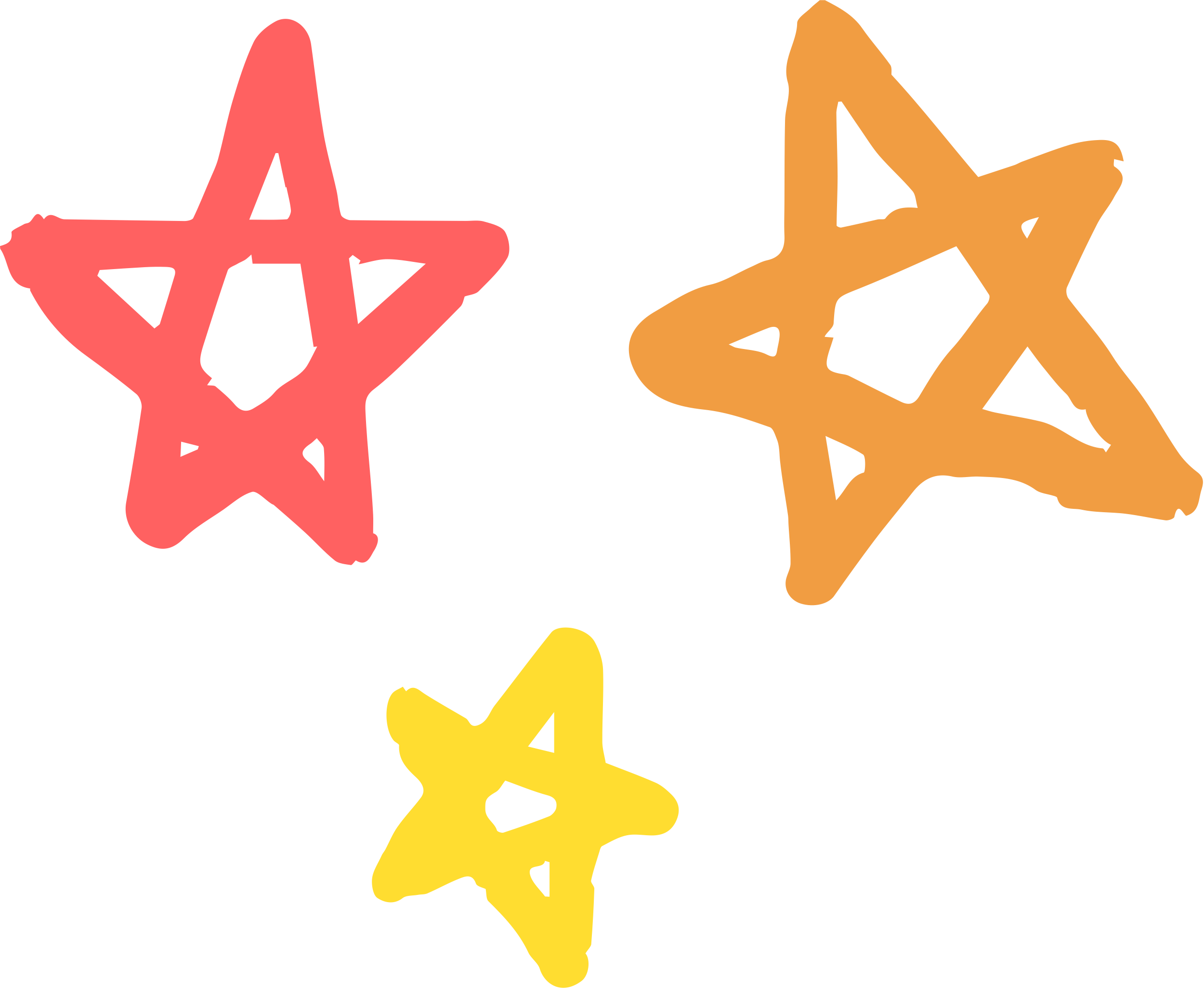 VOOR WIE?
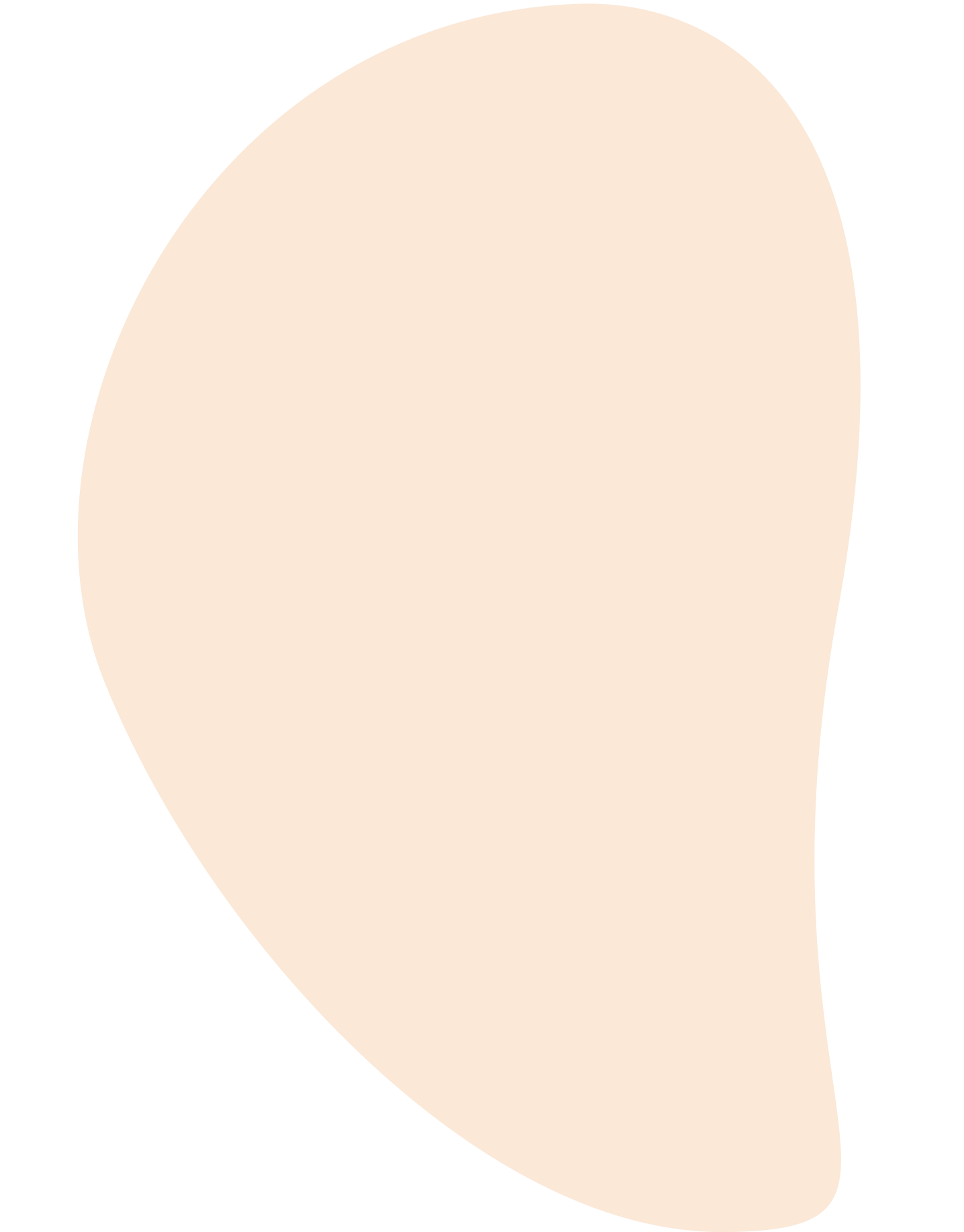 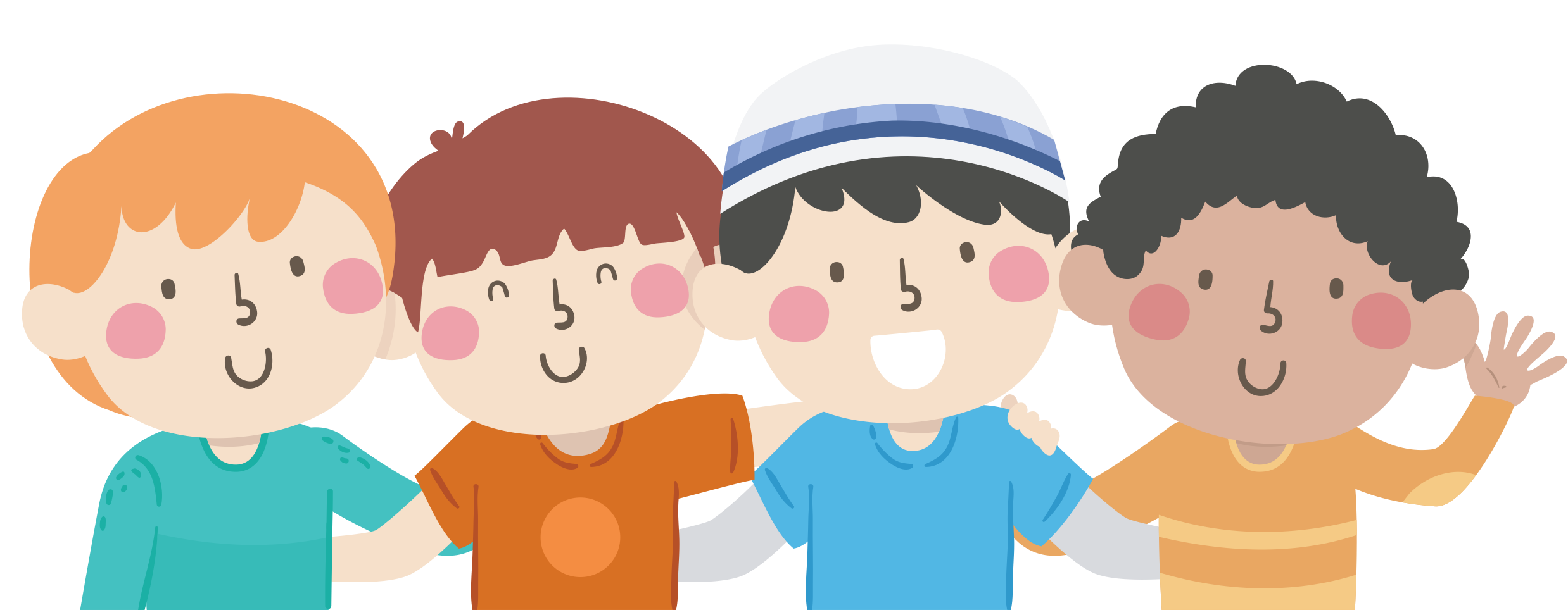 Wat is de opvallendste/ belangrijkste/ leukste overeenkomst of het verschil tussen de lijsten?
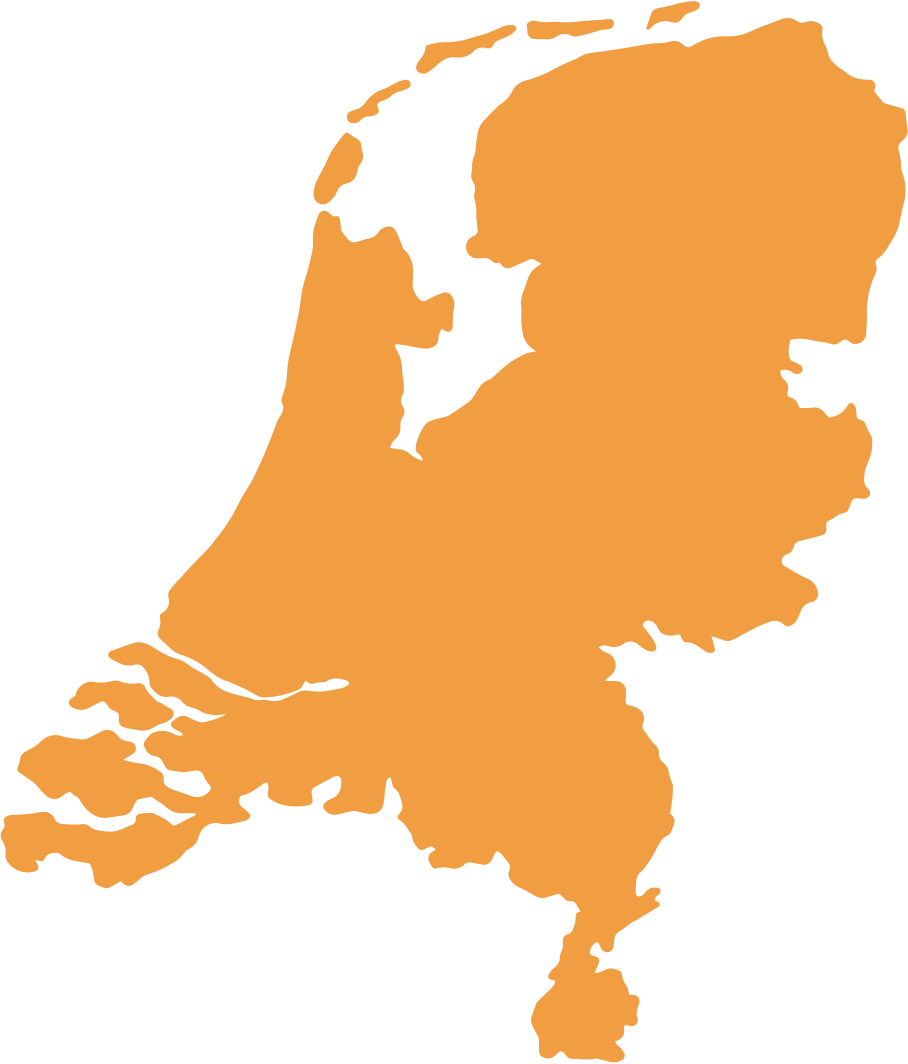 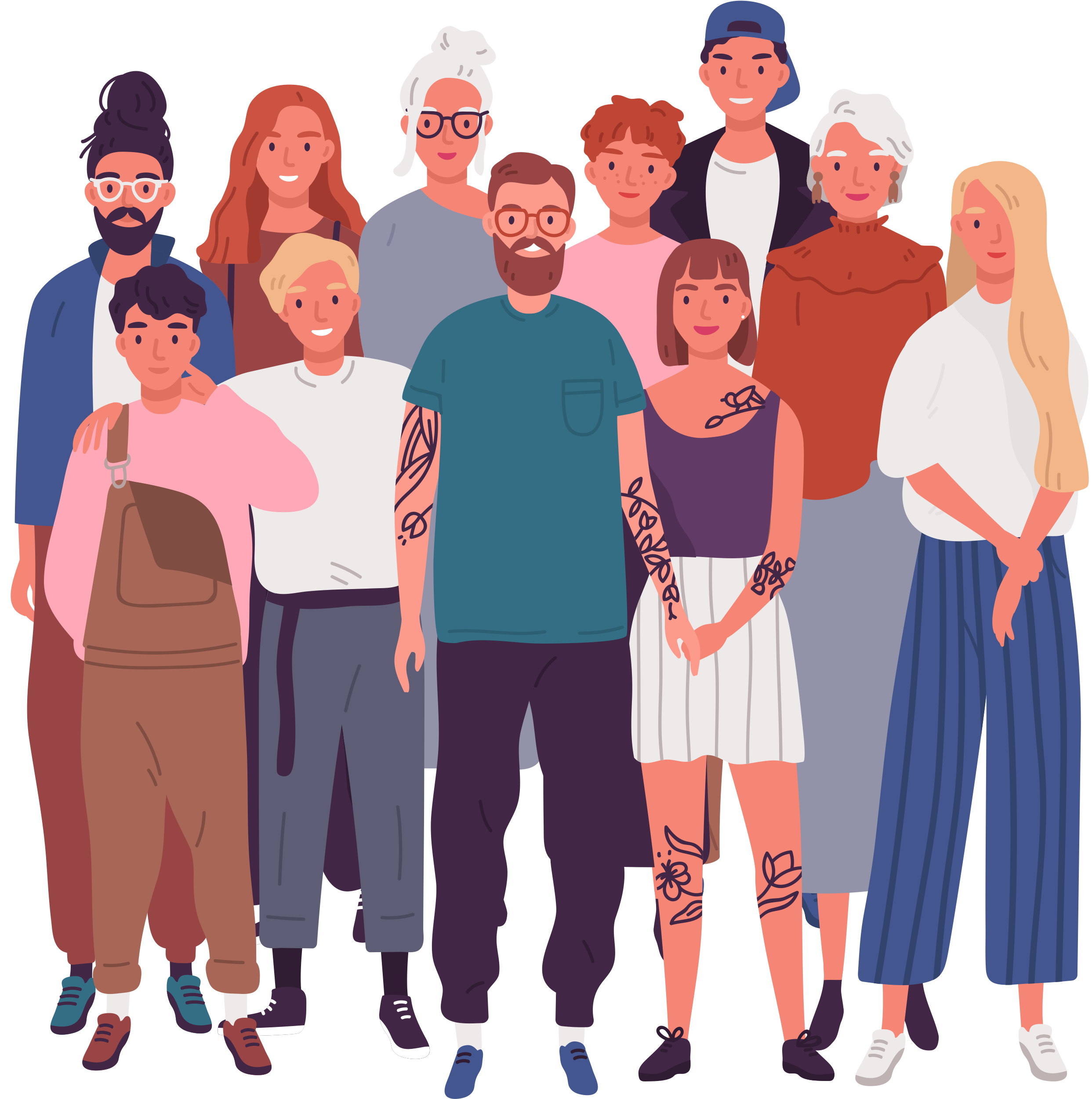 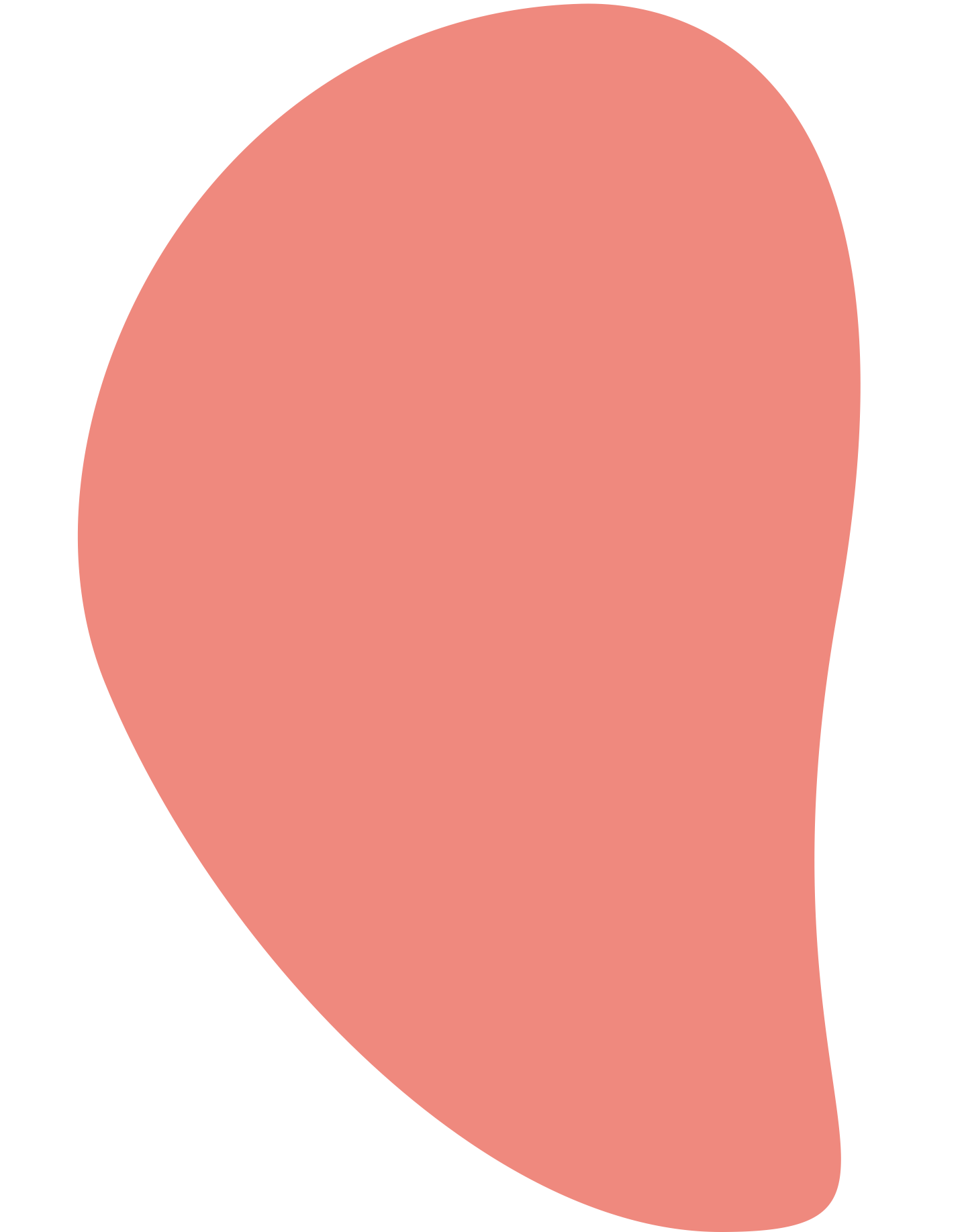 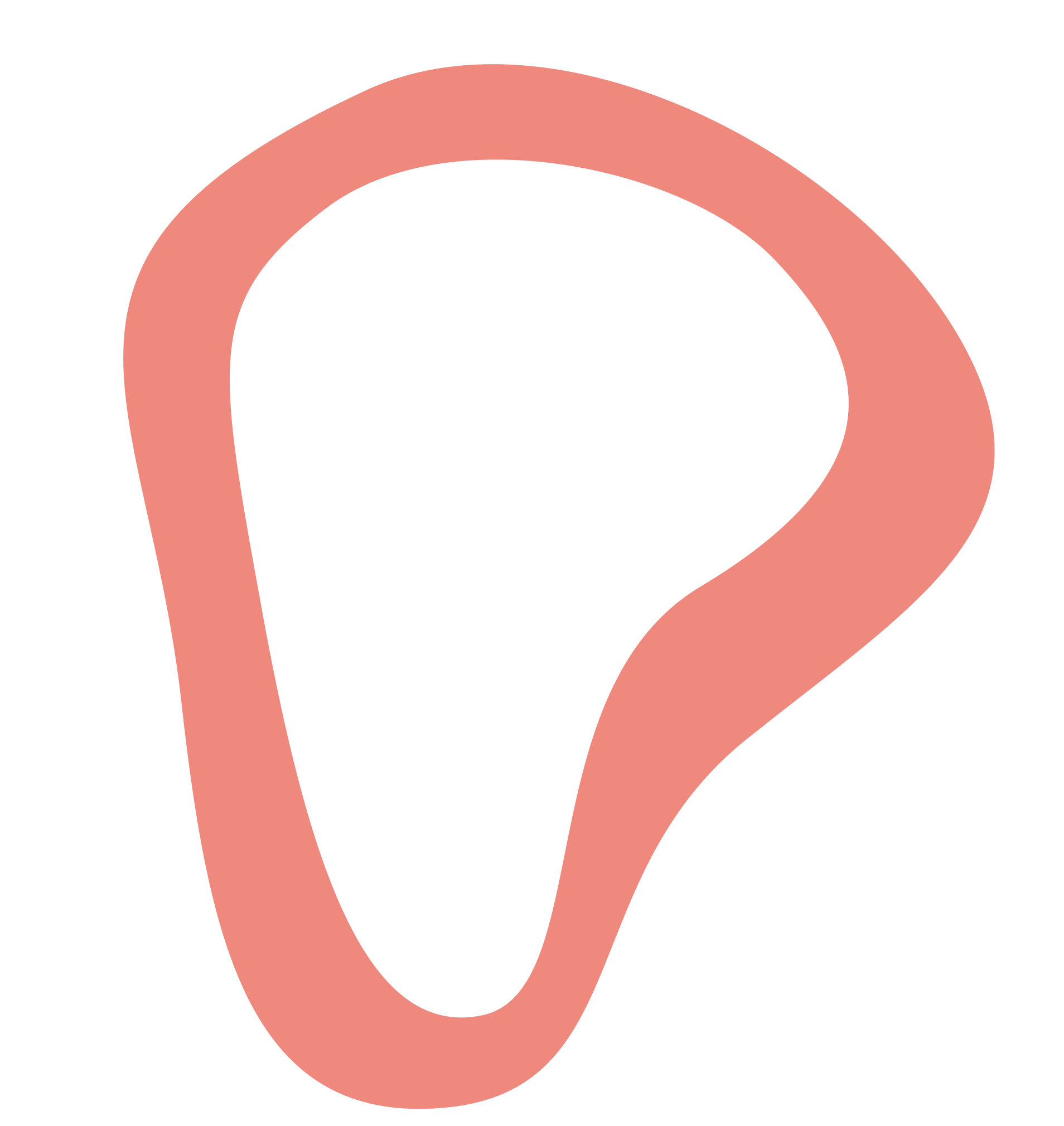 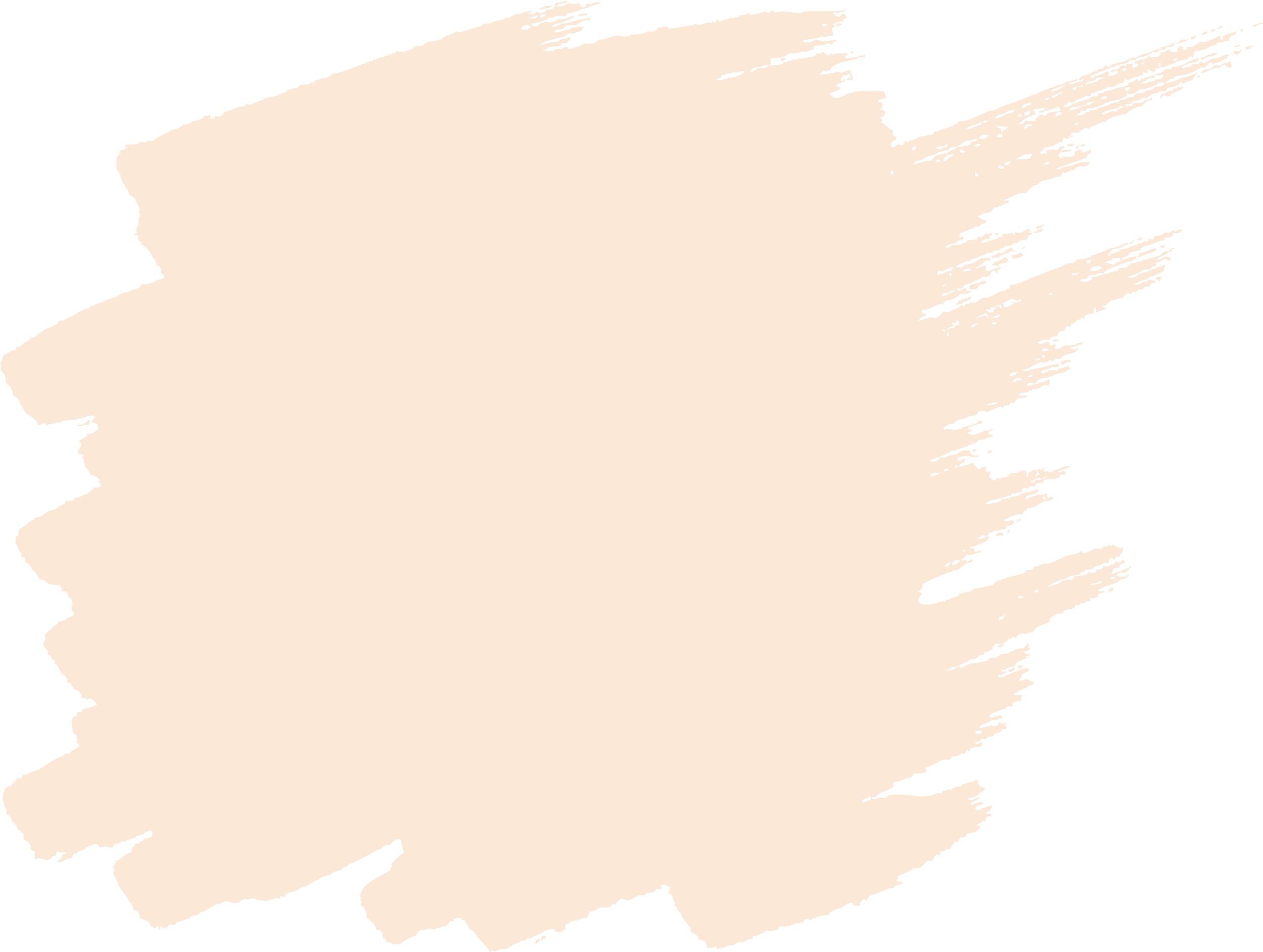 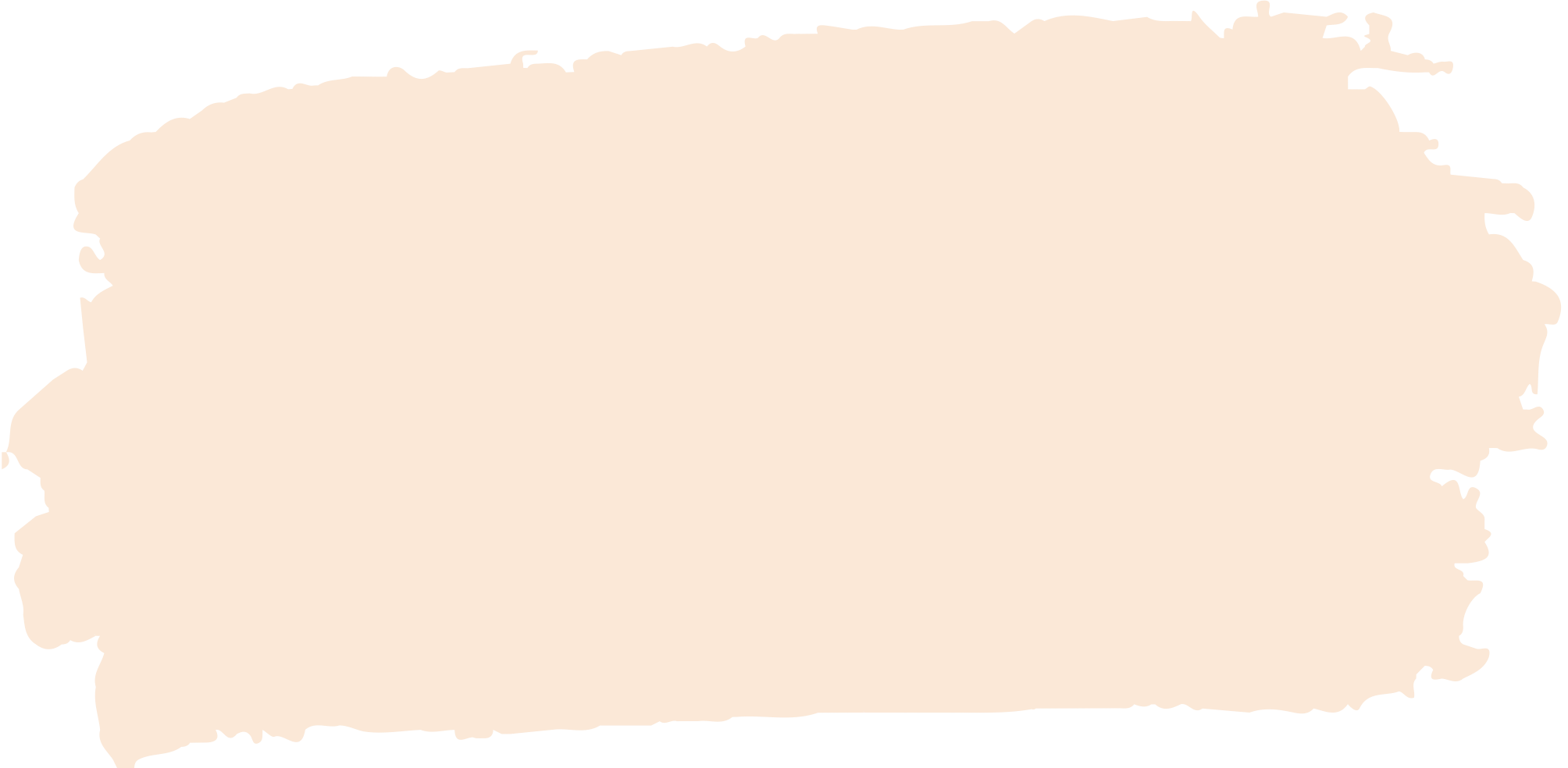 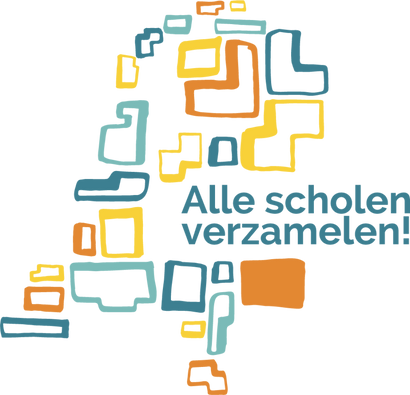 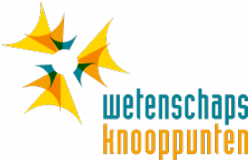 CONCLUSIE PRESENTEREN
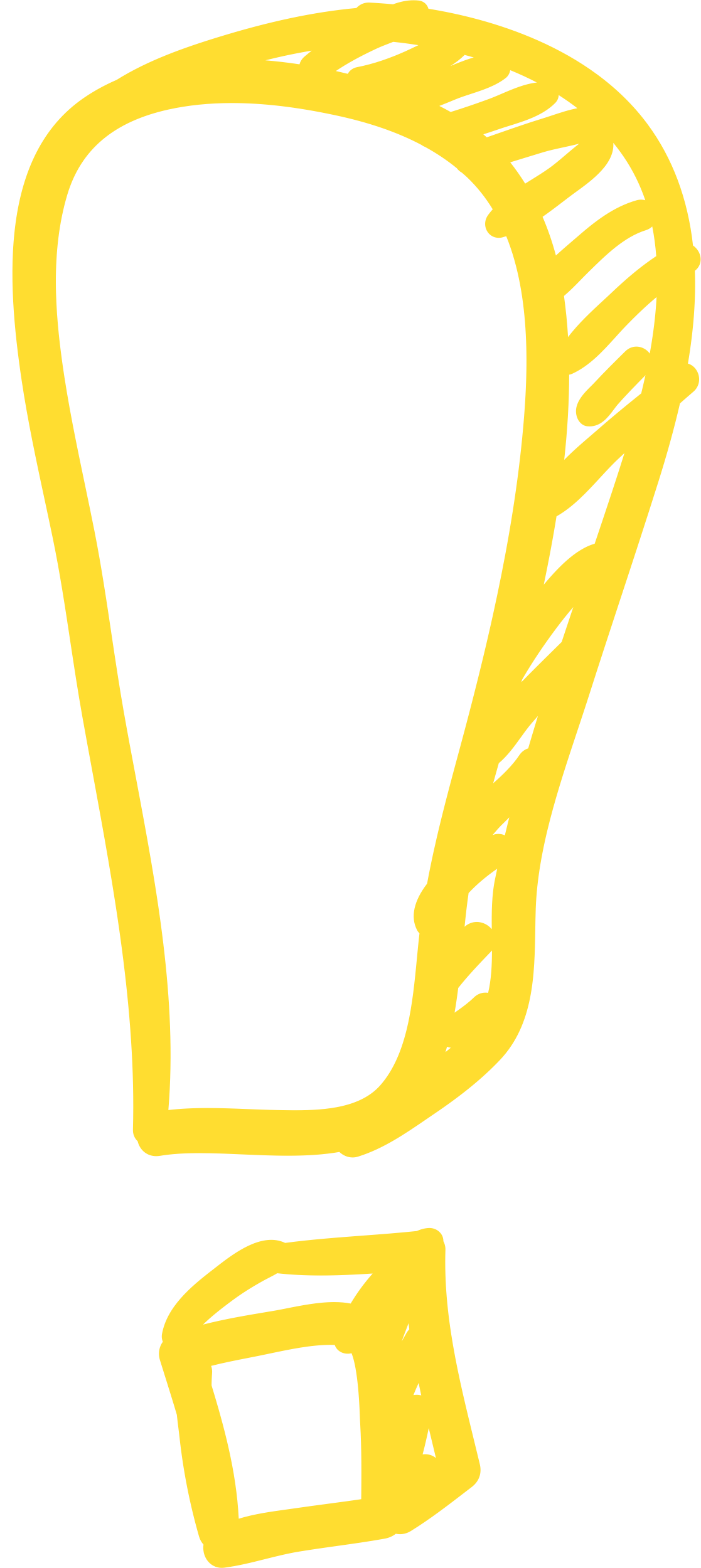 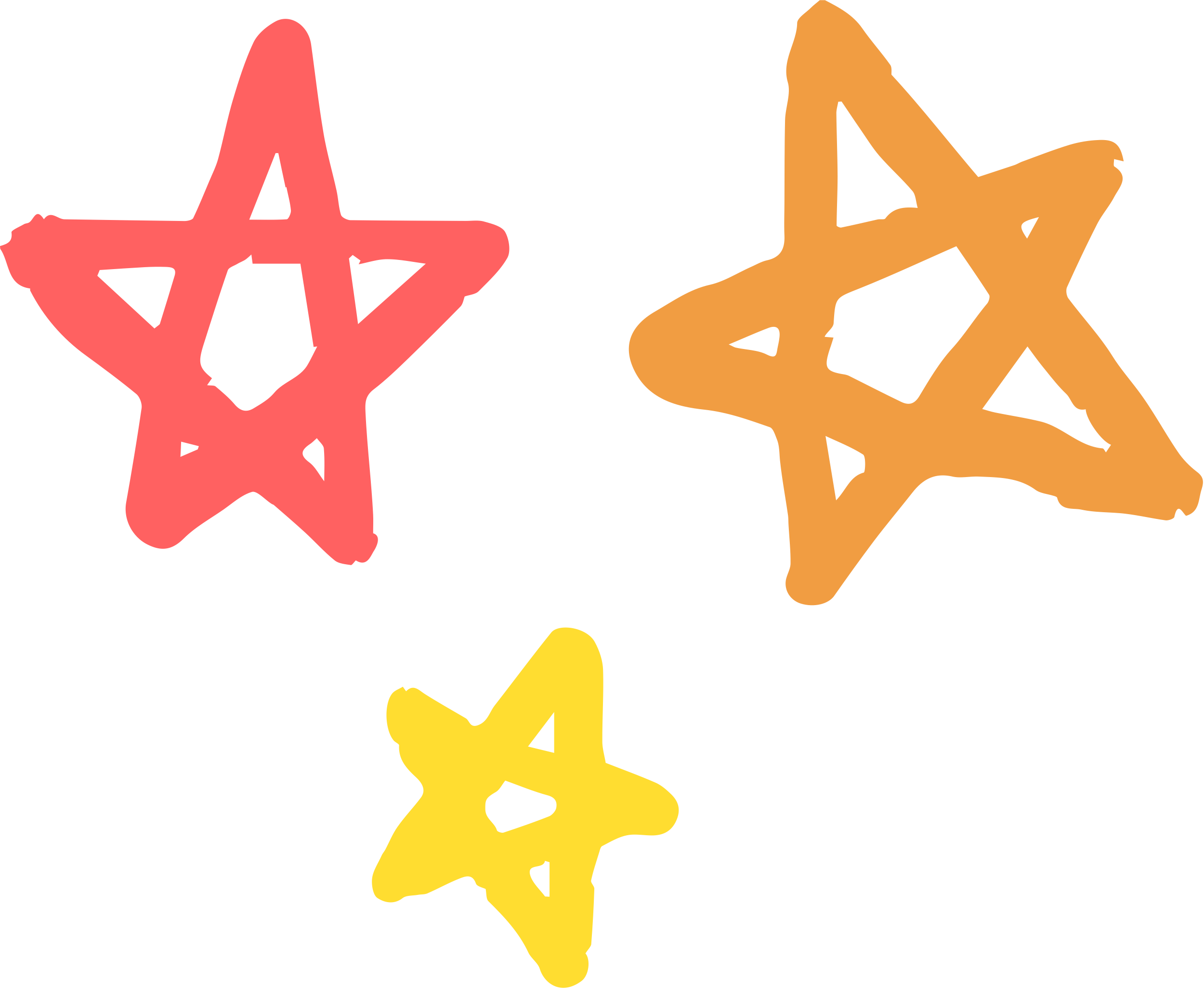 VOOR WIE?
HOE?
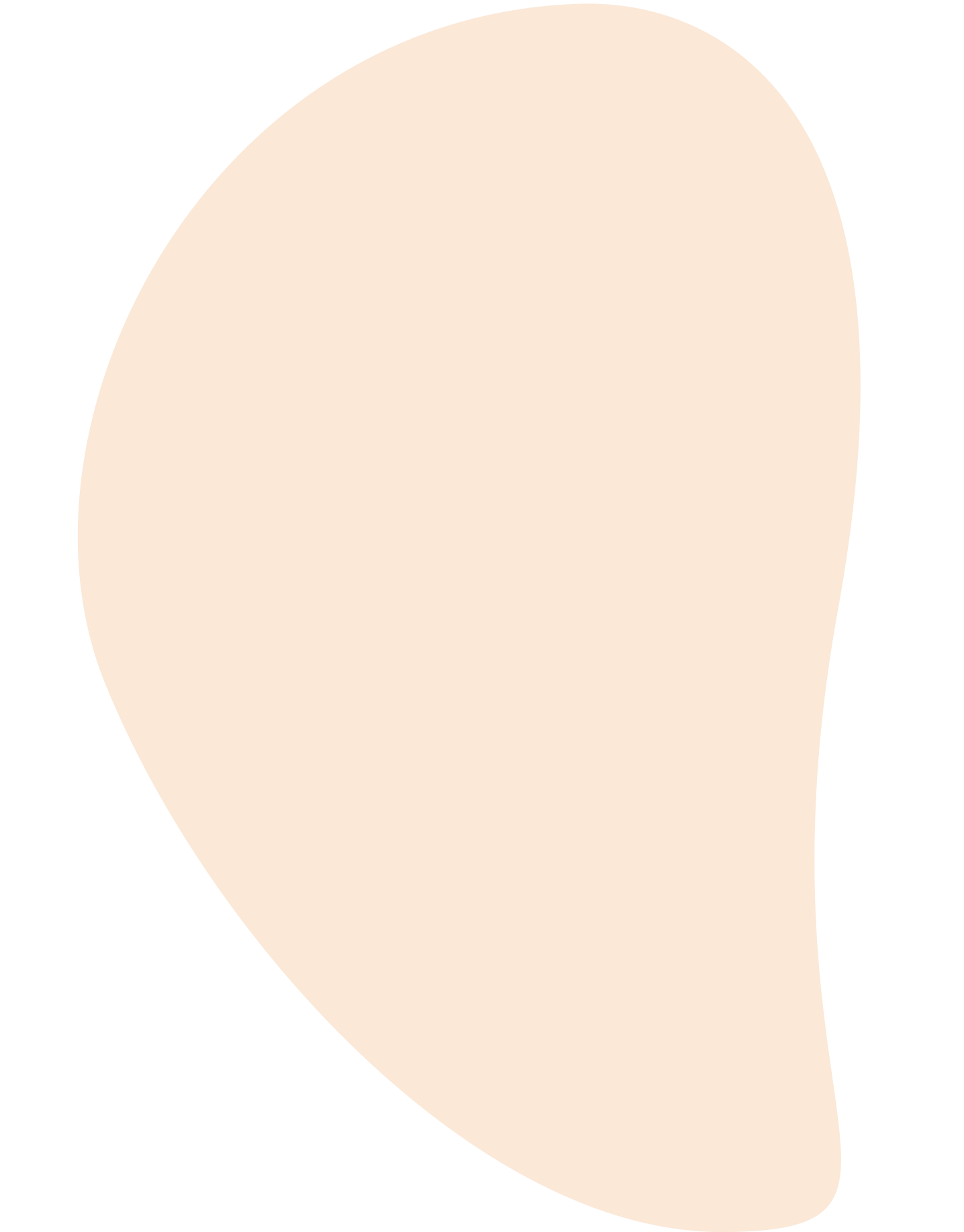 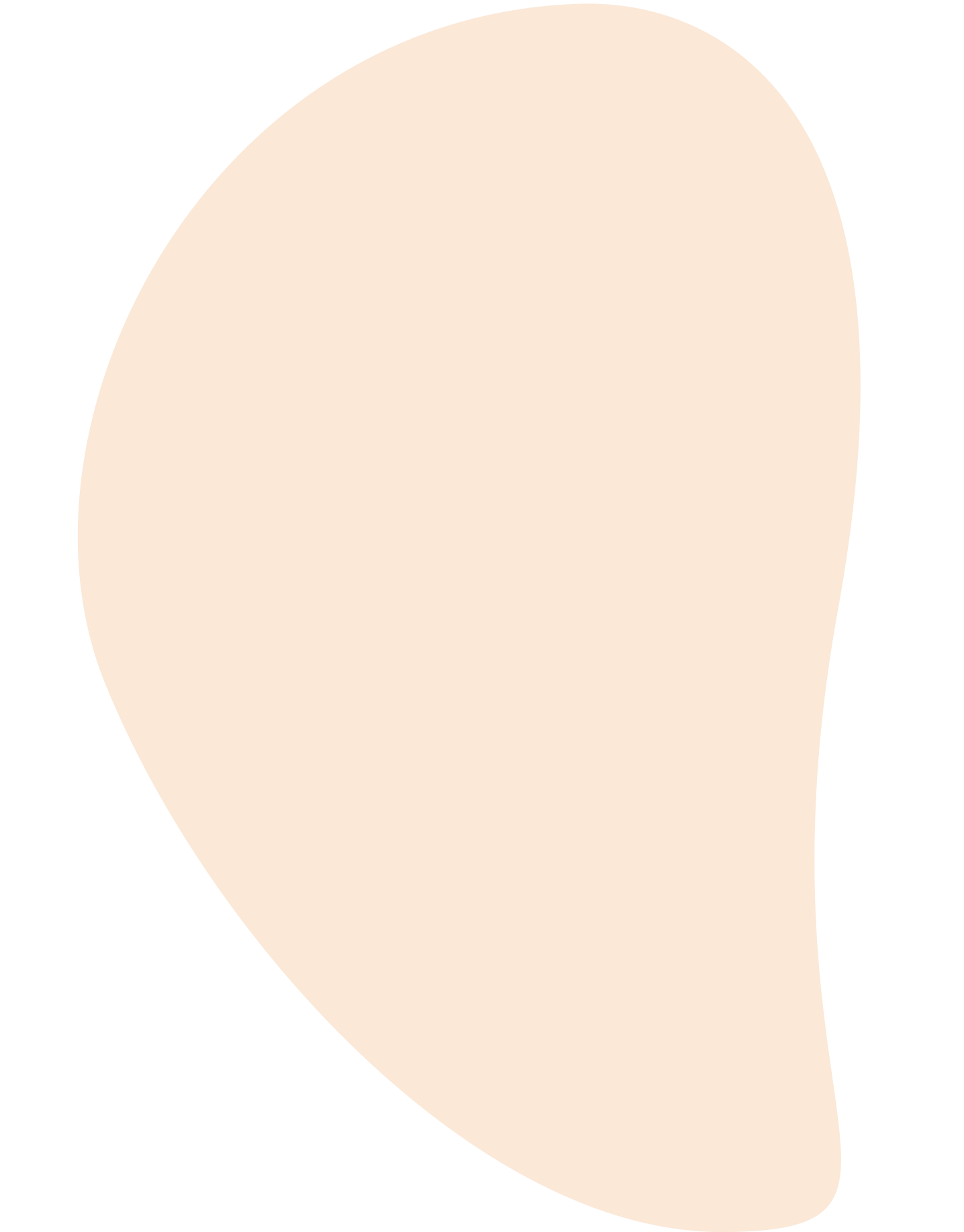 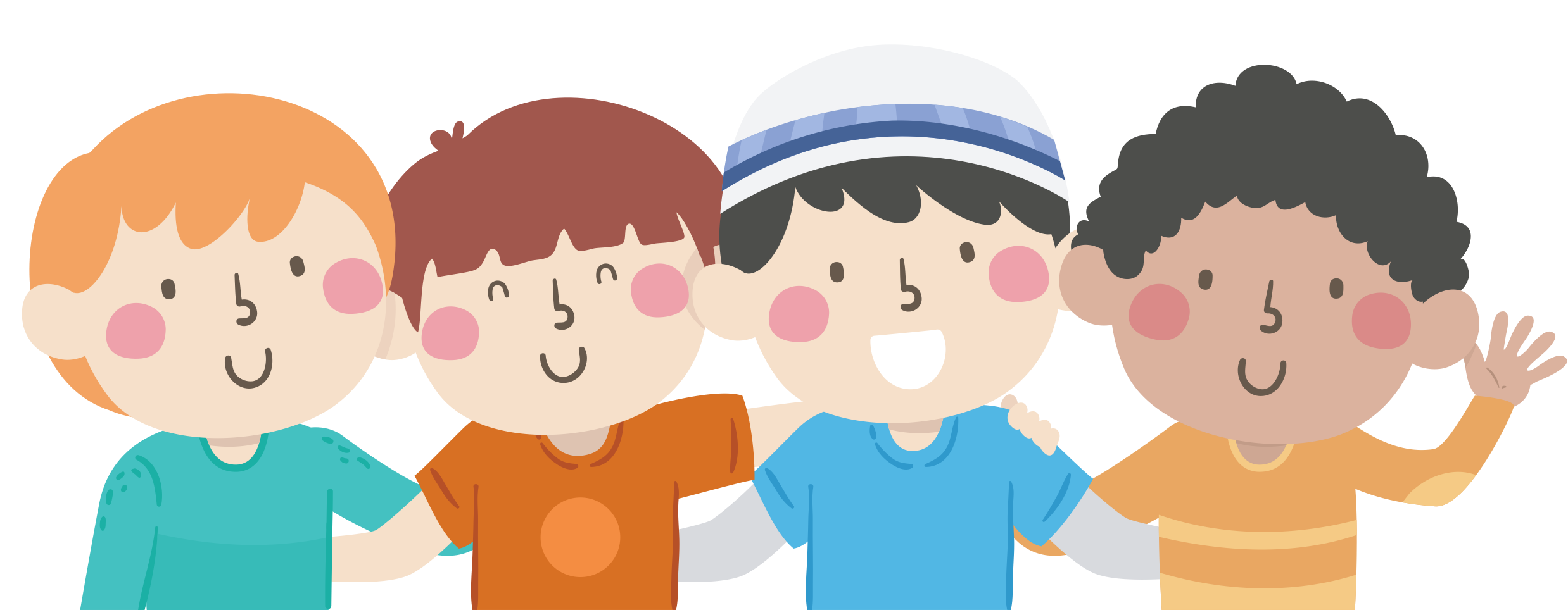 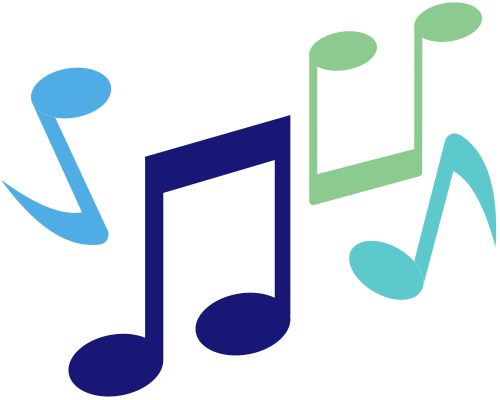 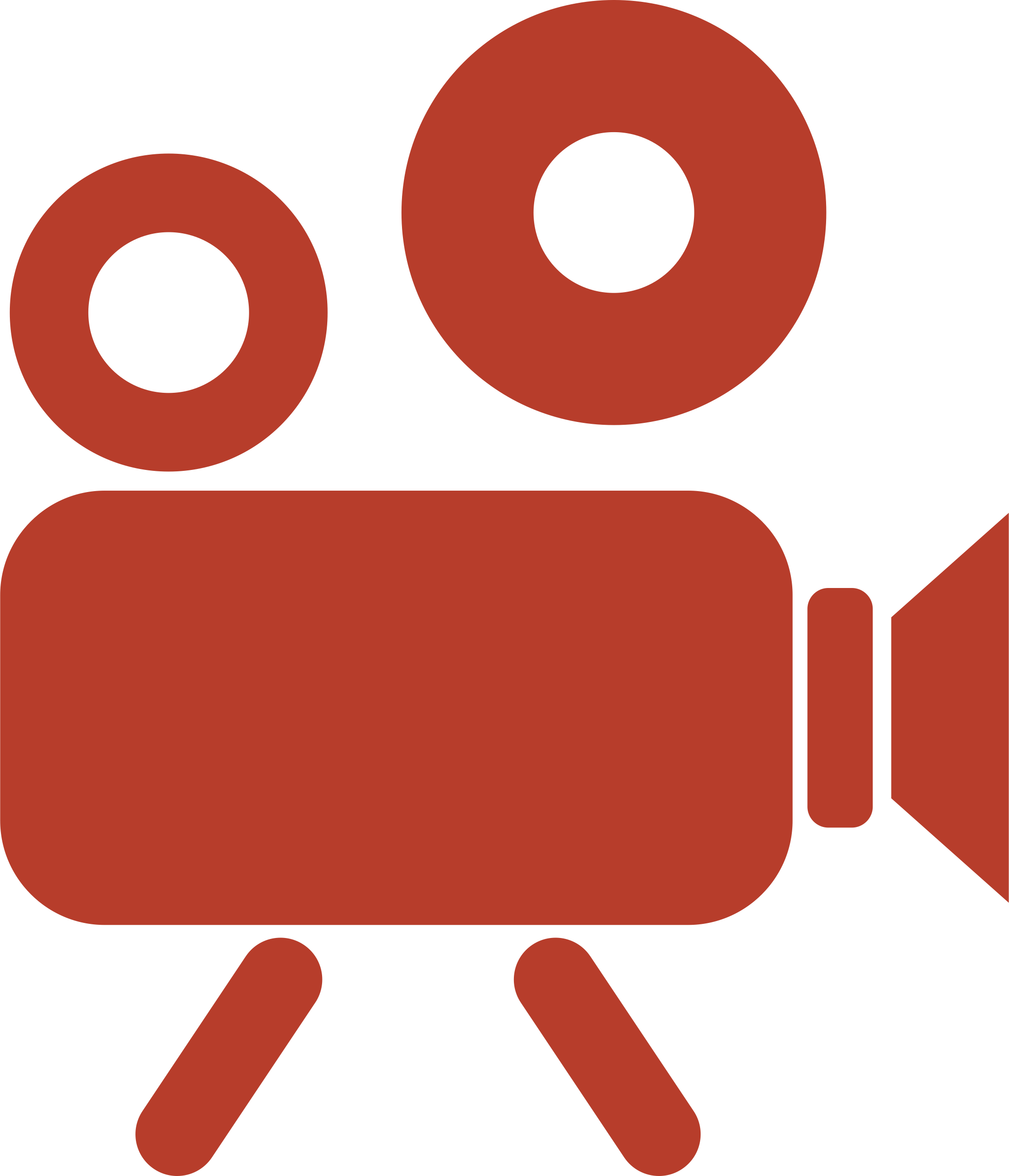 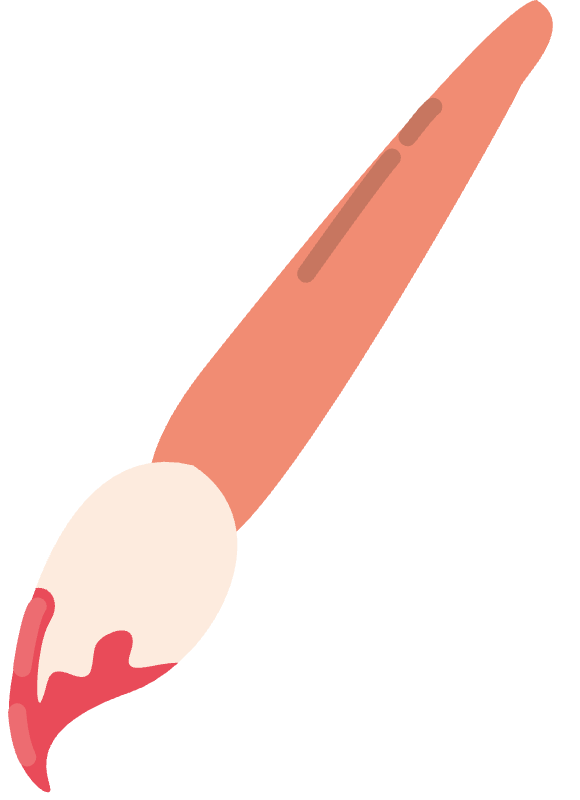 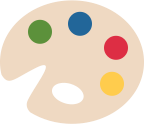 Wat is de opvallendste/ belangrijkste/ leukste overeenkomst of het verschil tussen de lijsten?
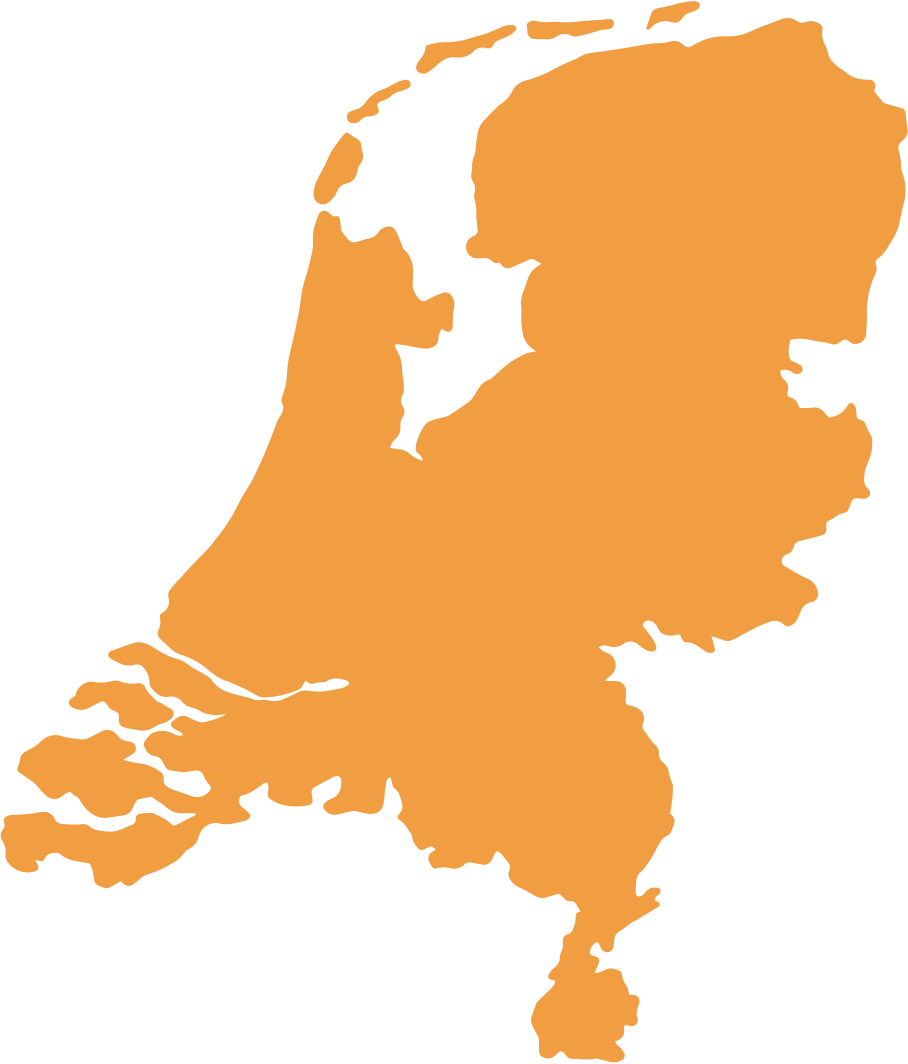 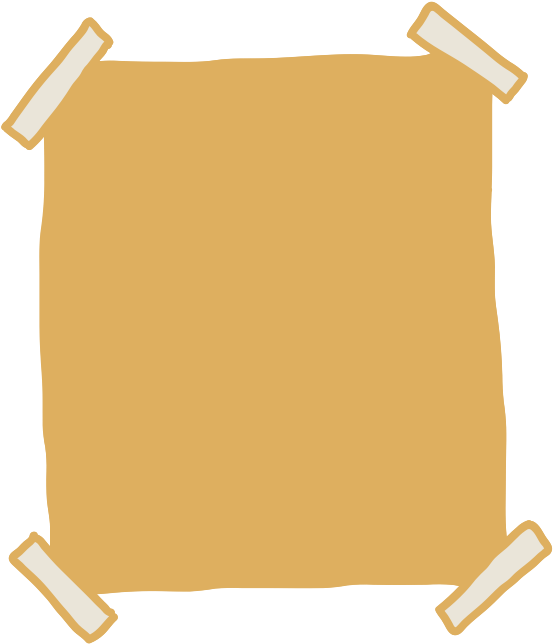 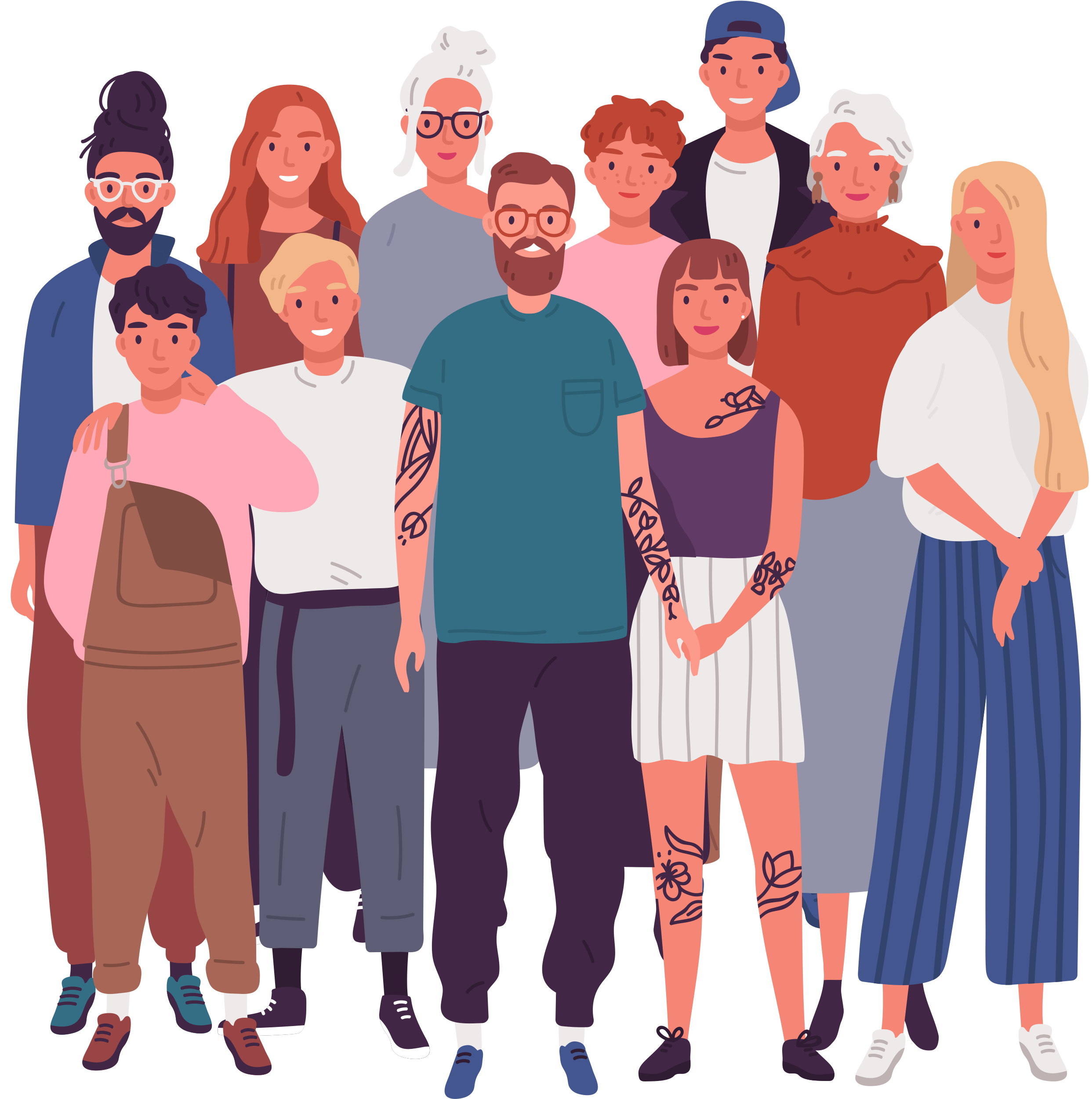 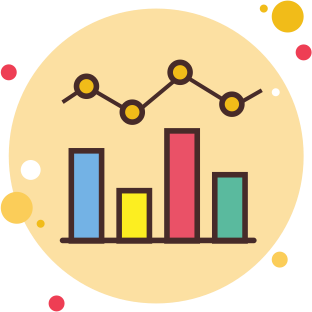 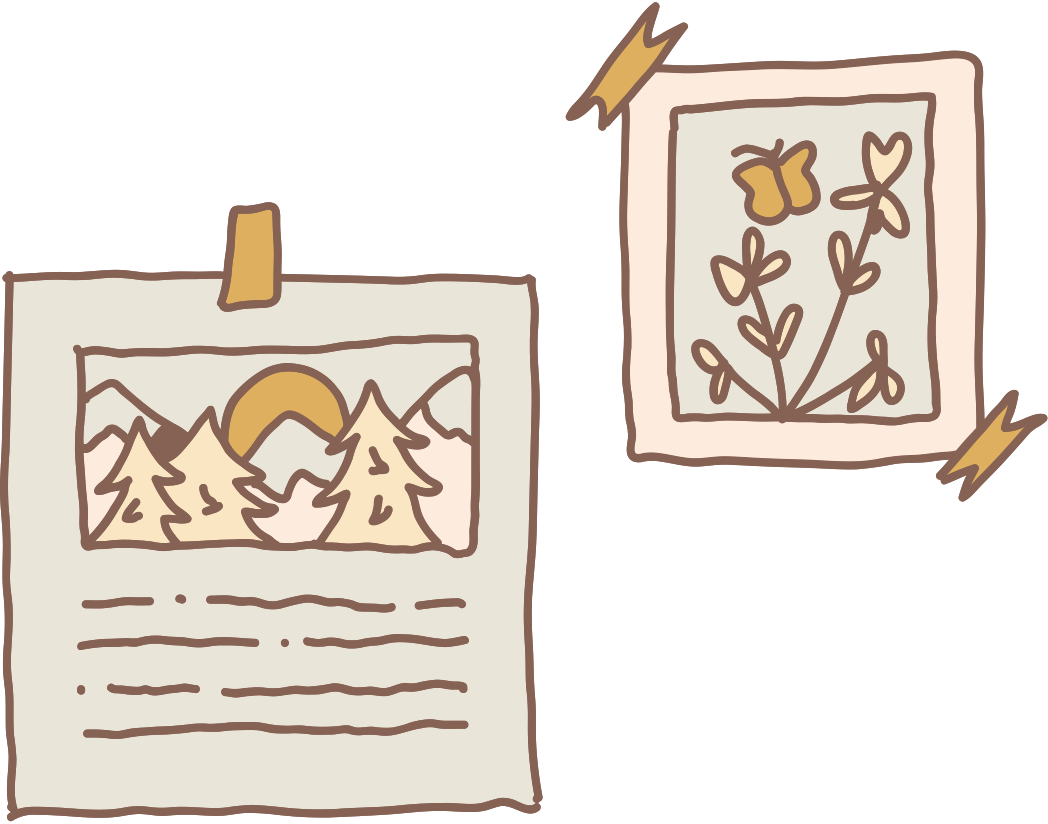 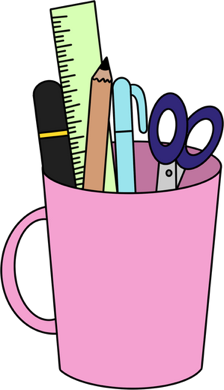 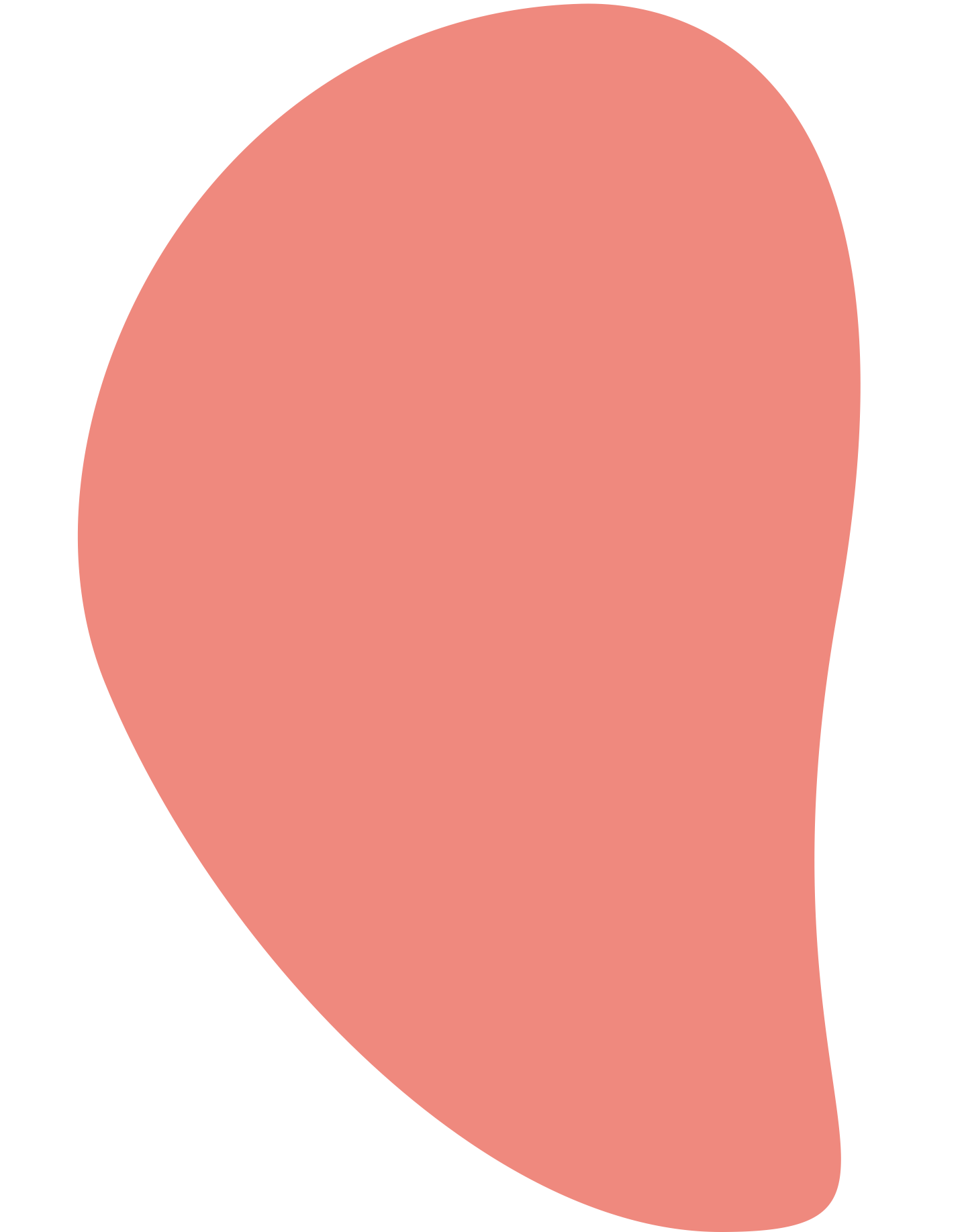 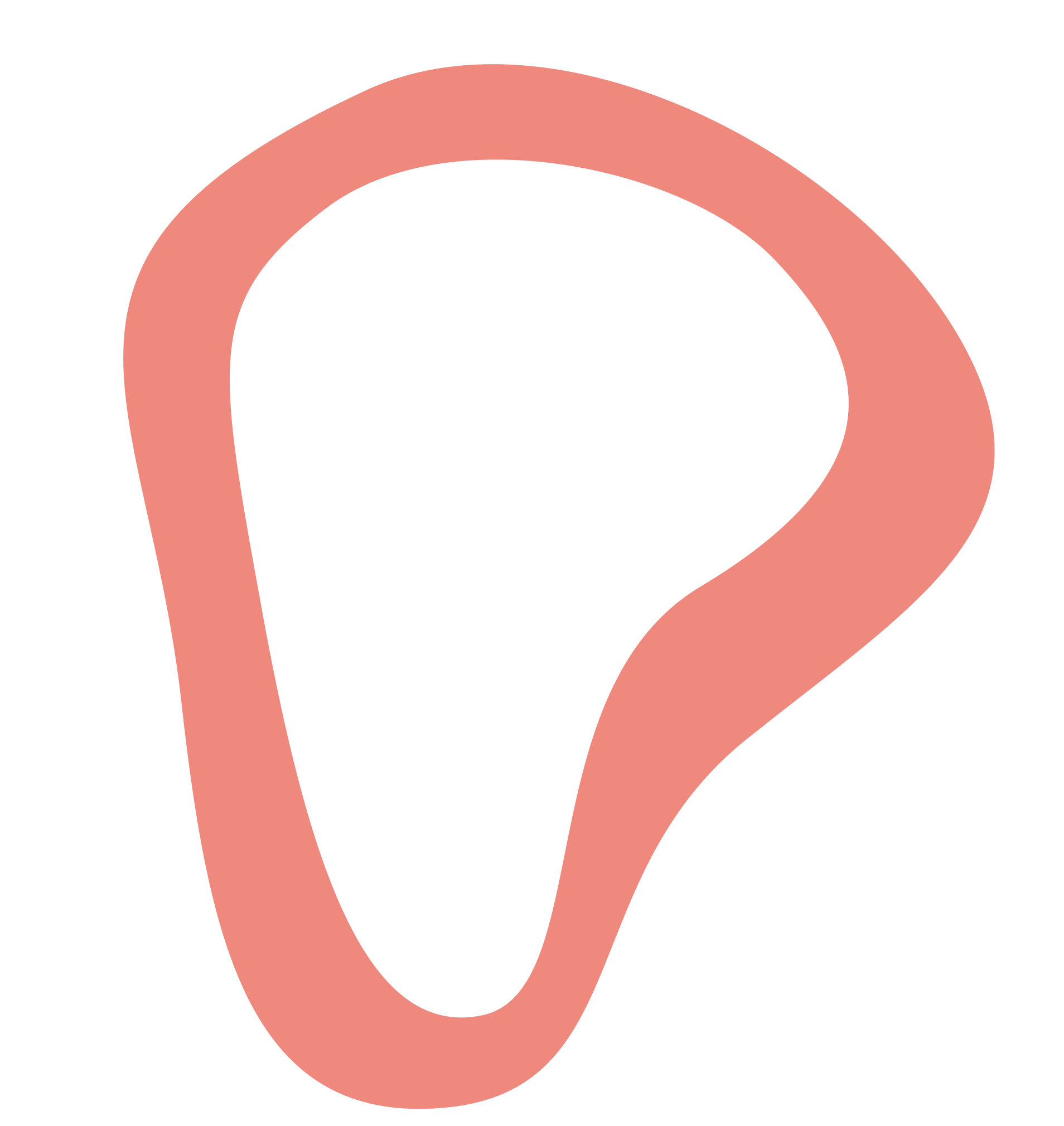 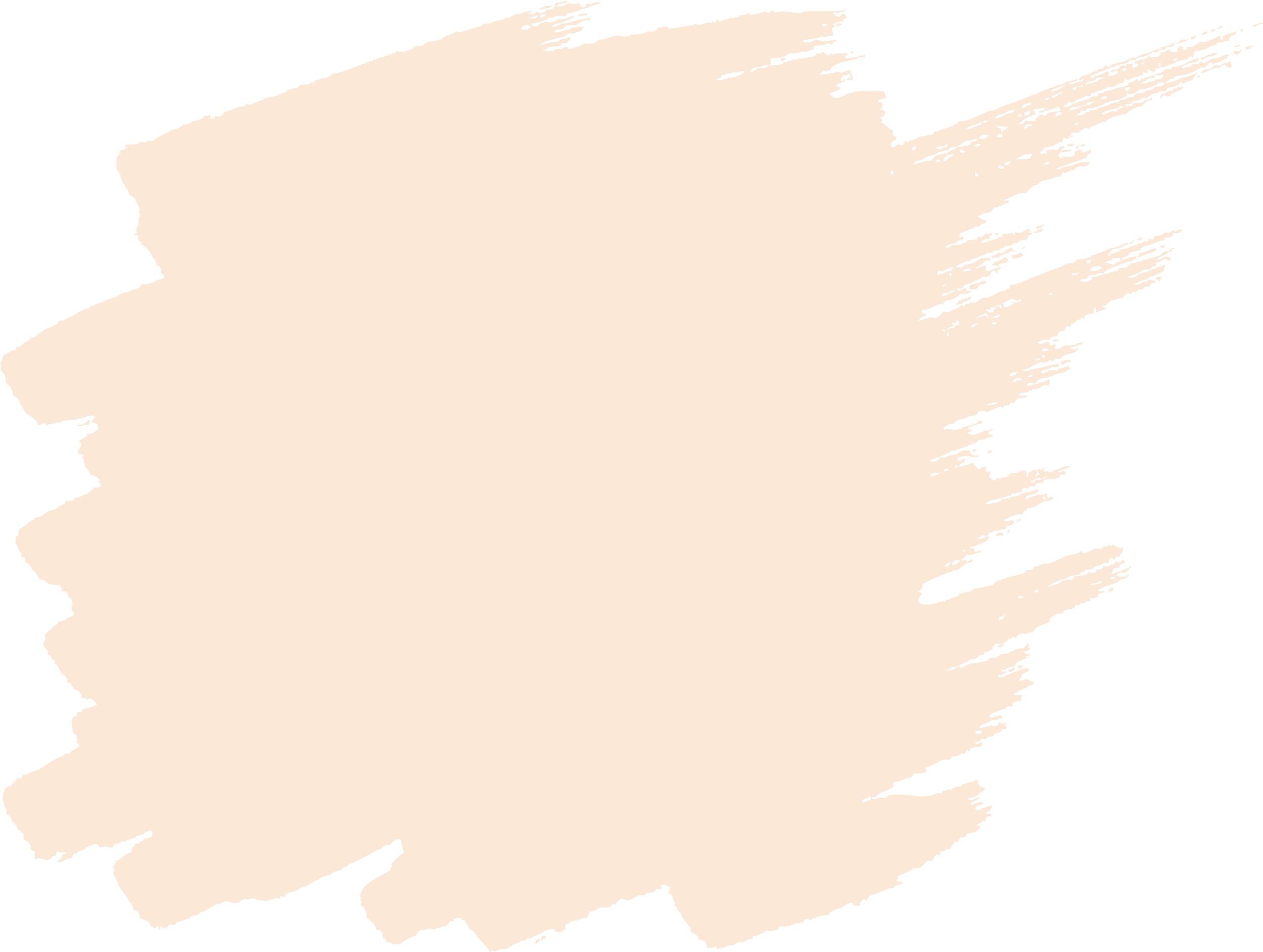 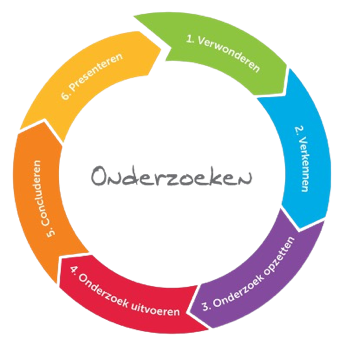 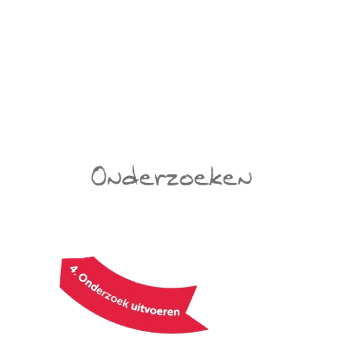 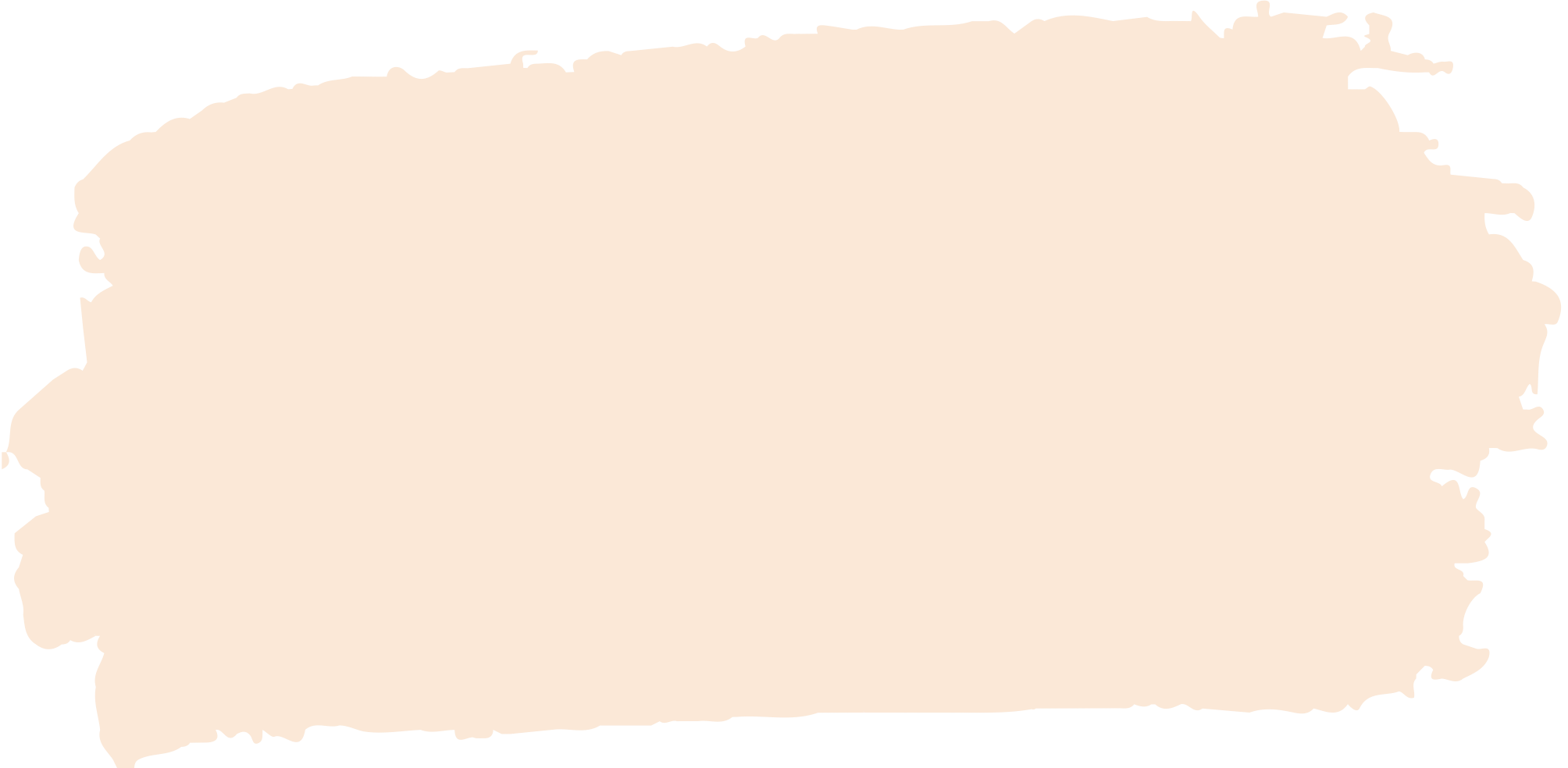 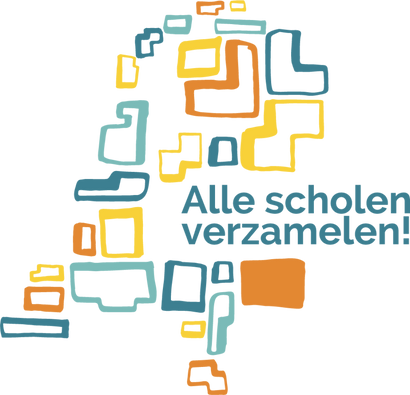 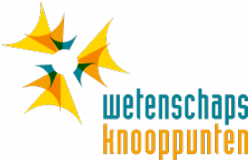 JULLIE ZIJN KLAAR!
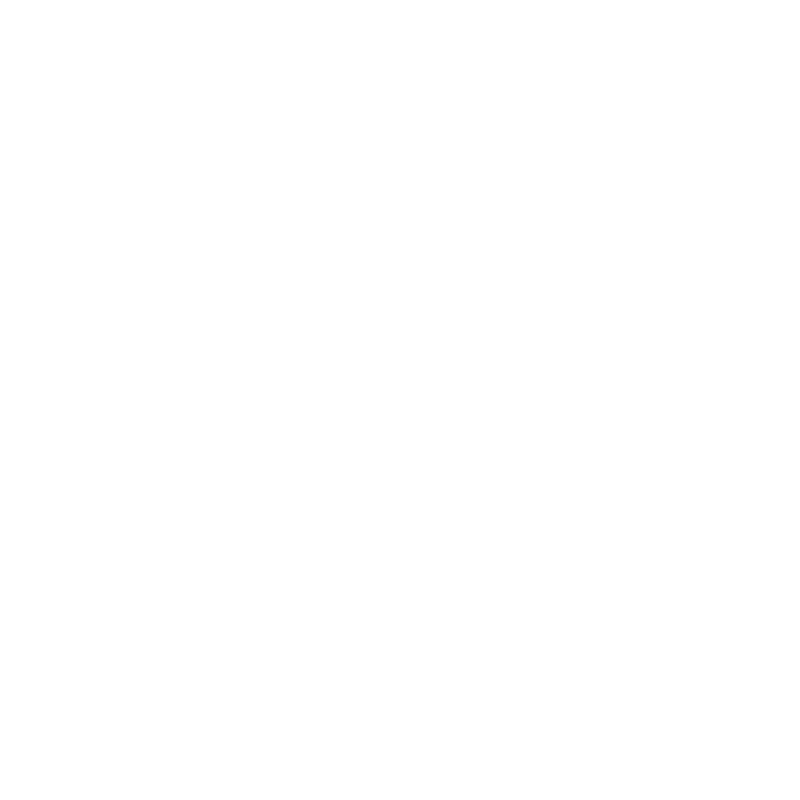 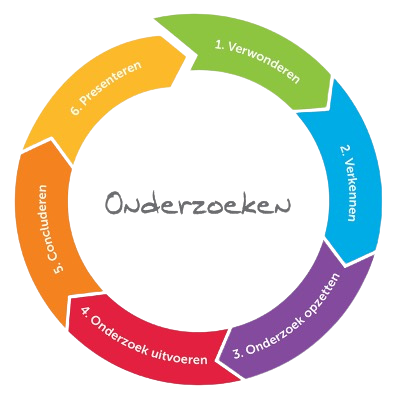 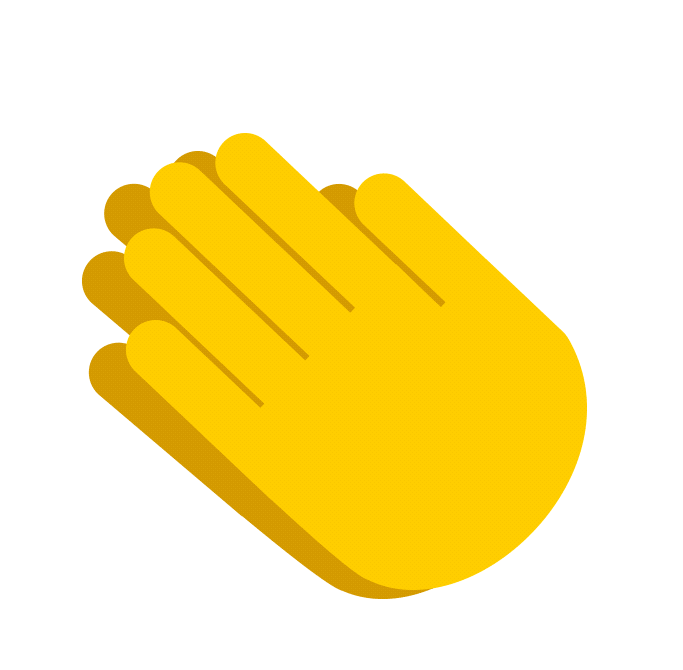 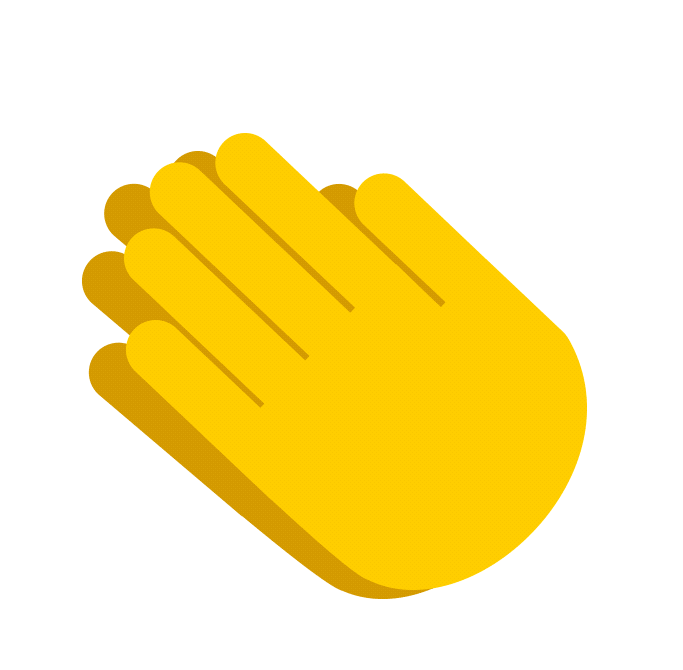 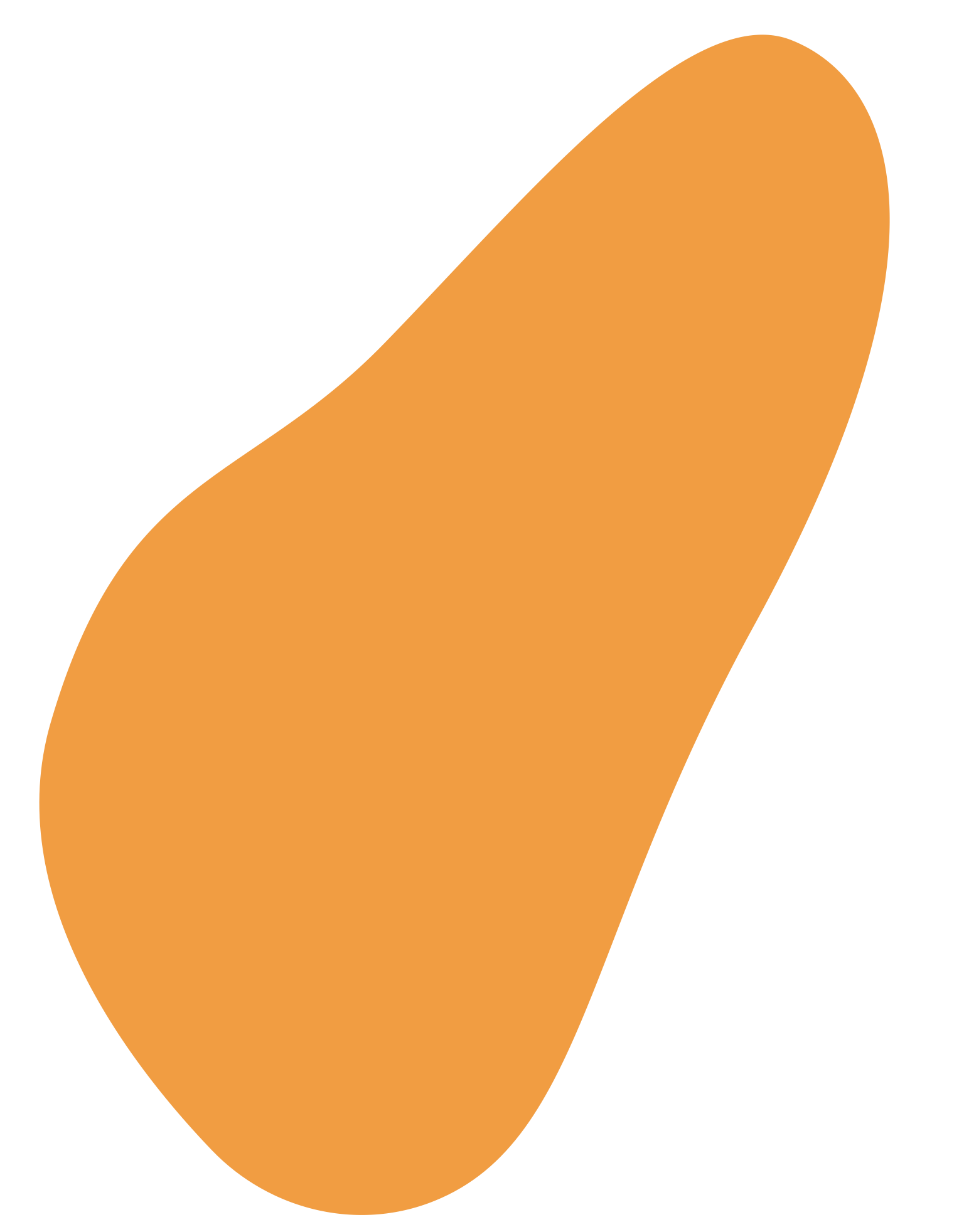 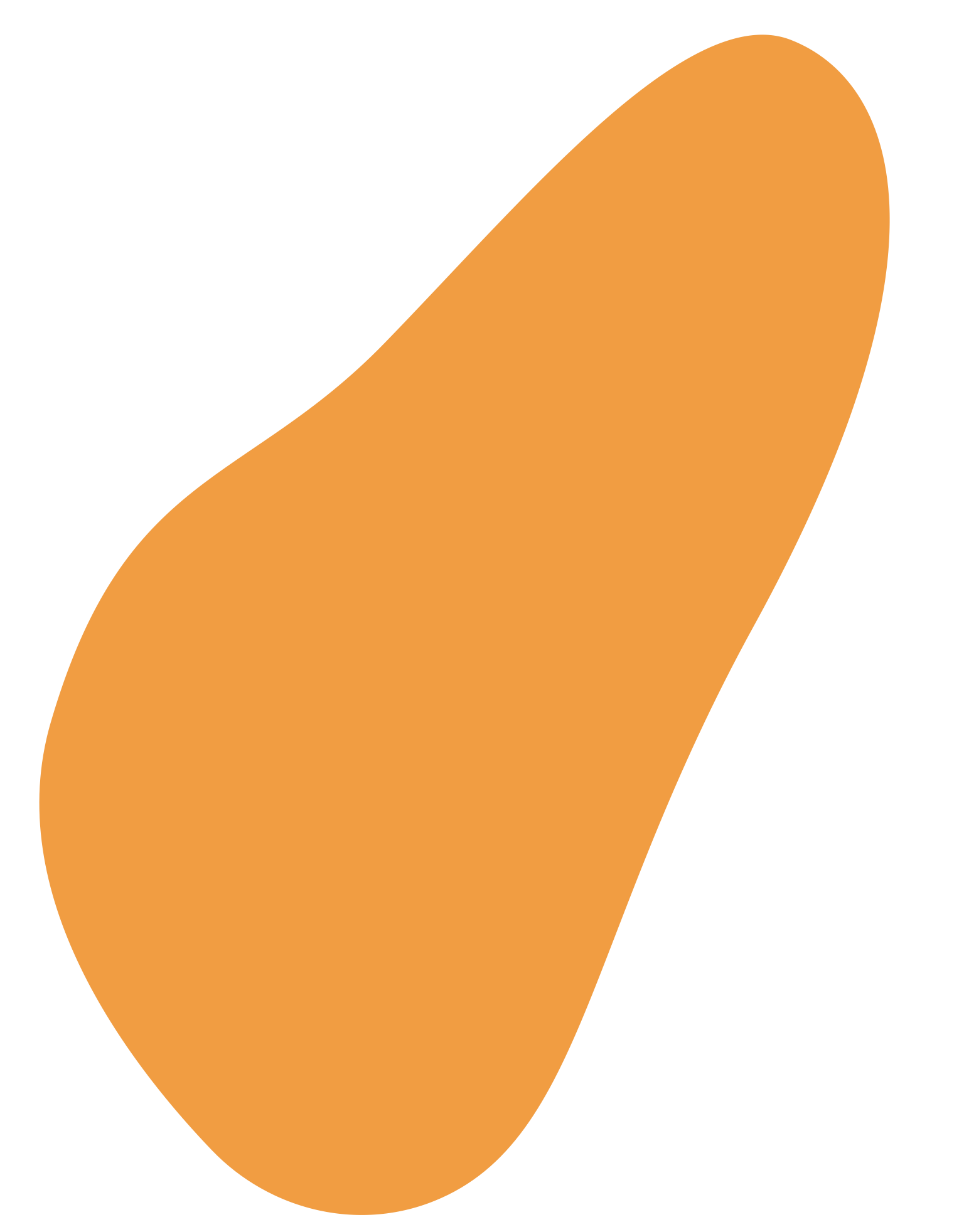 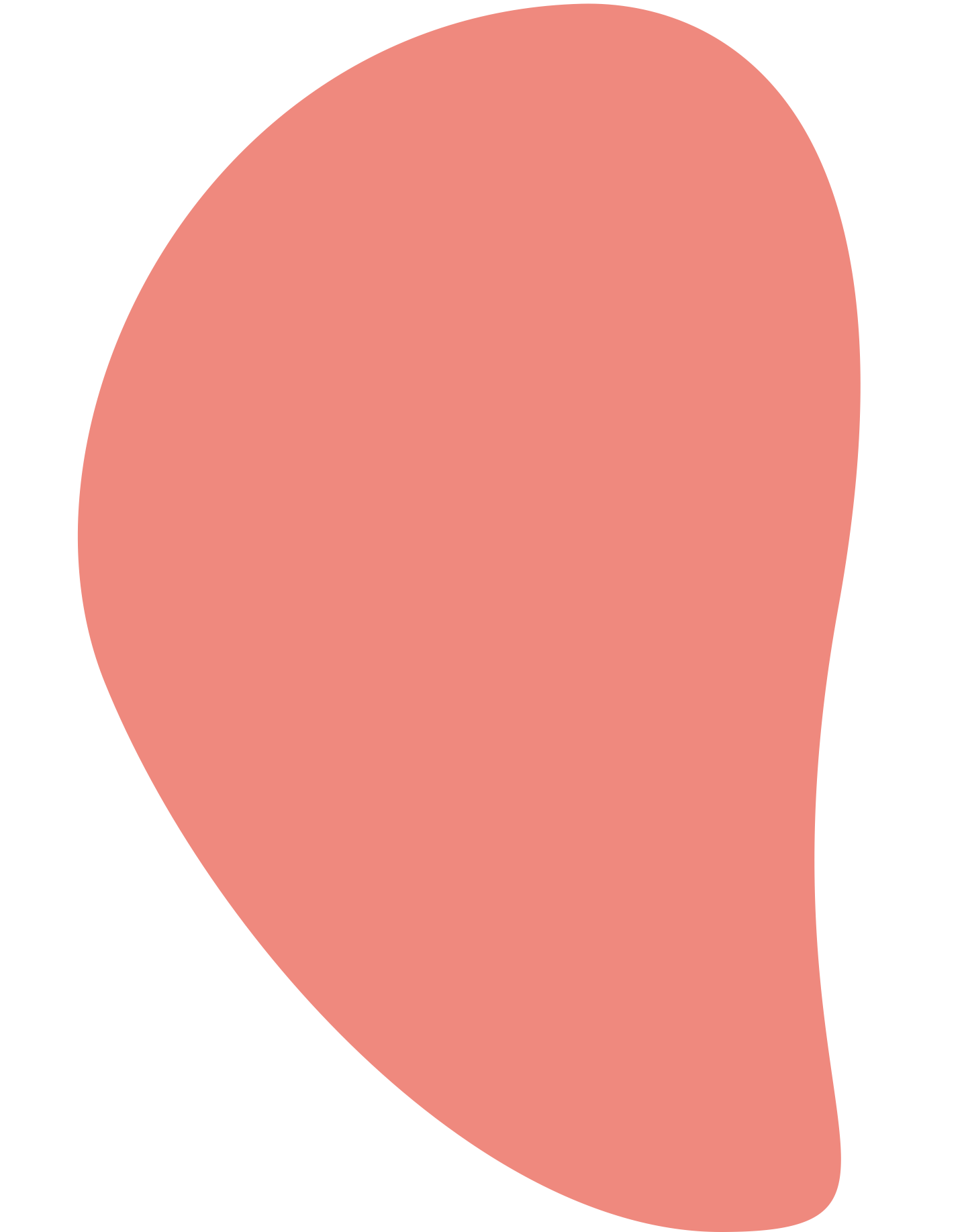 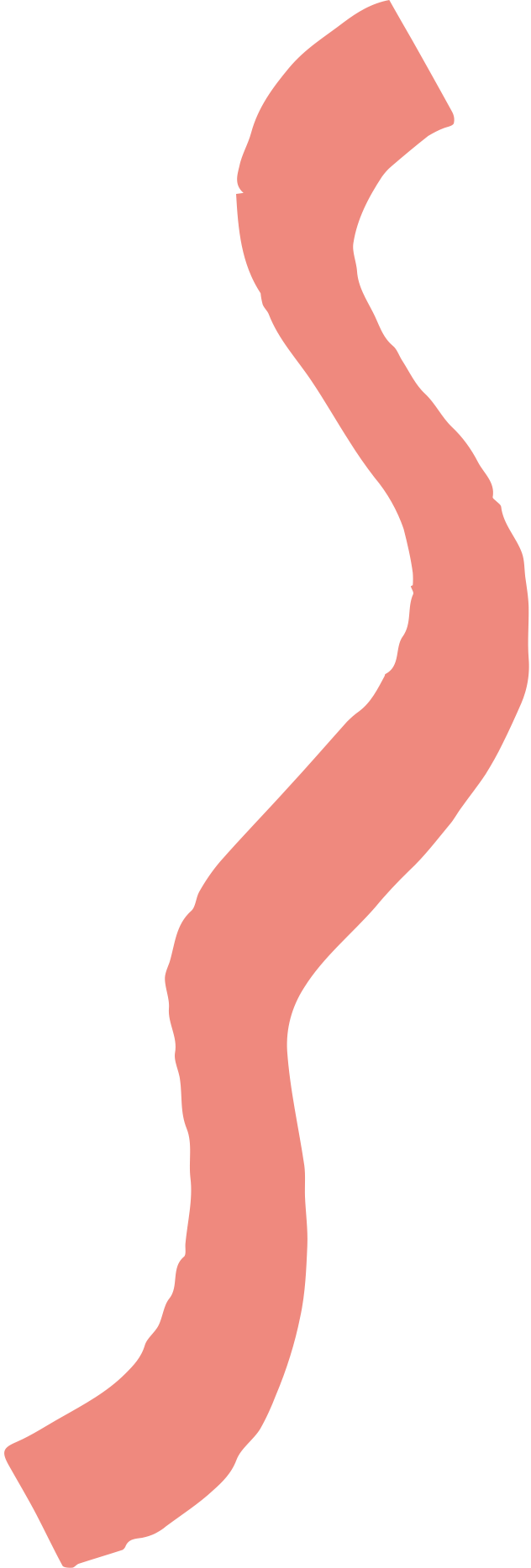 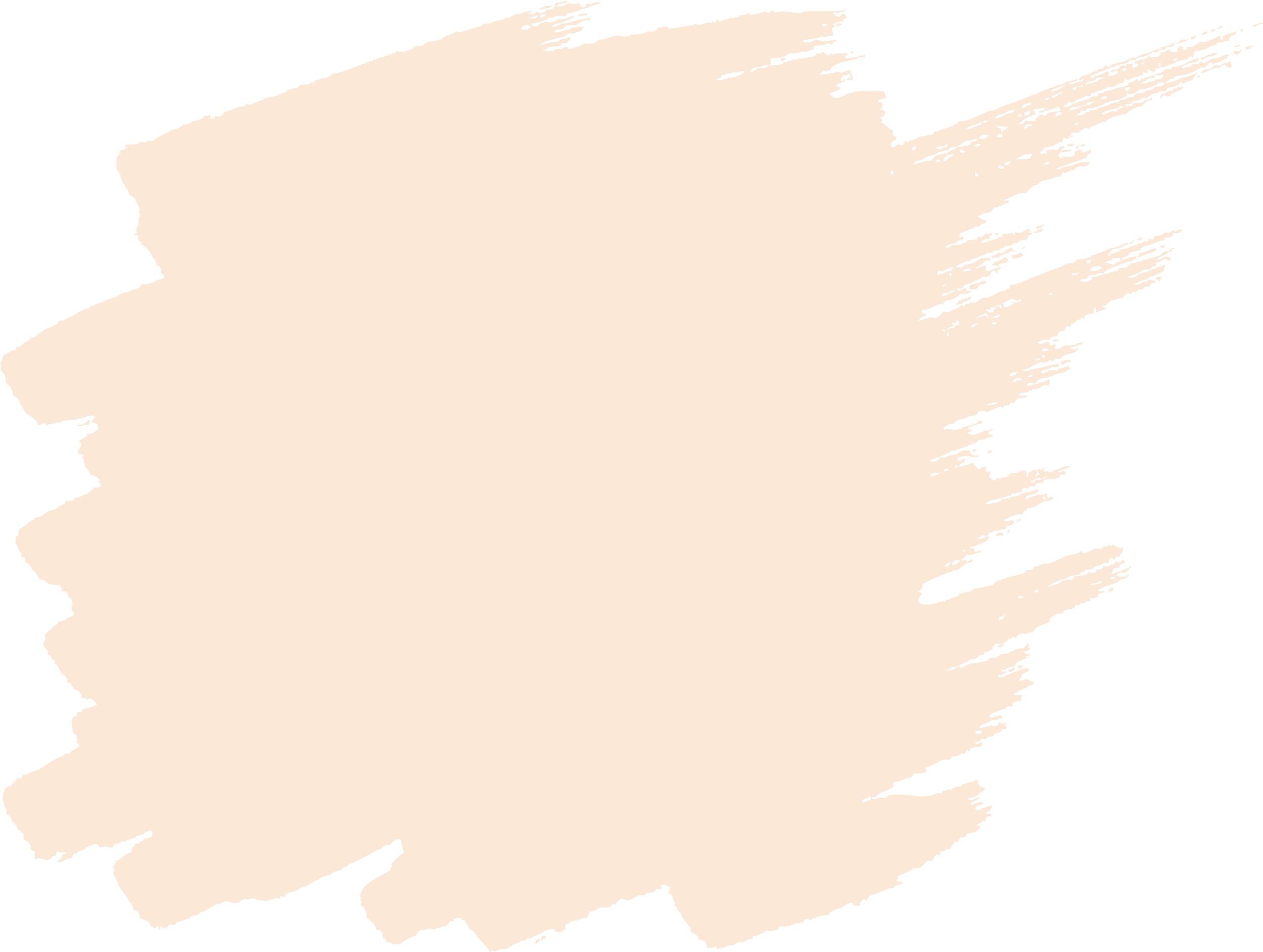 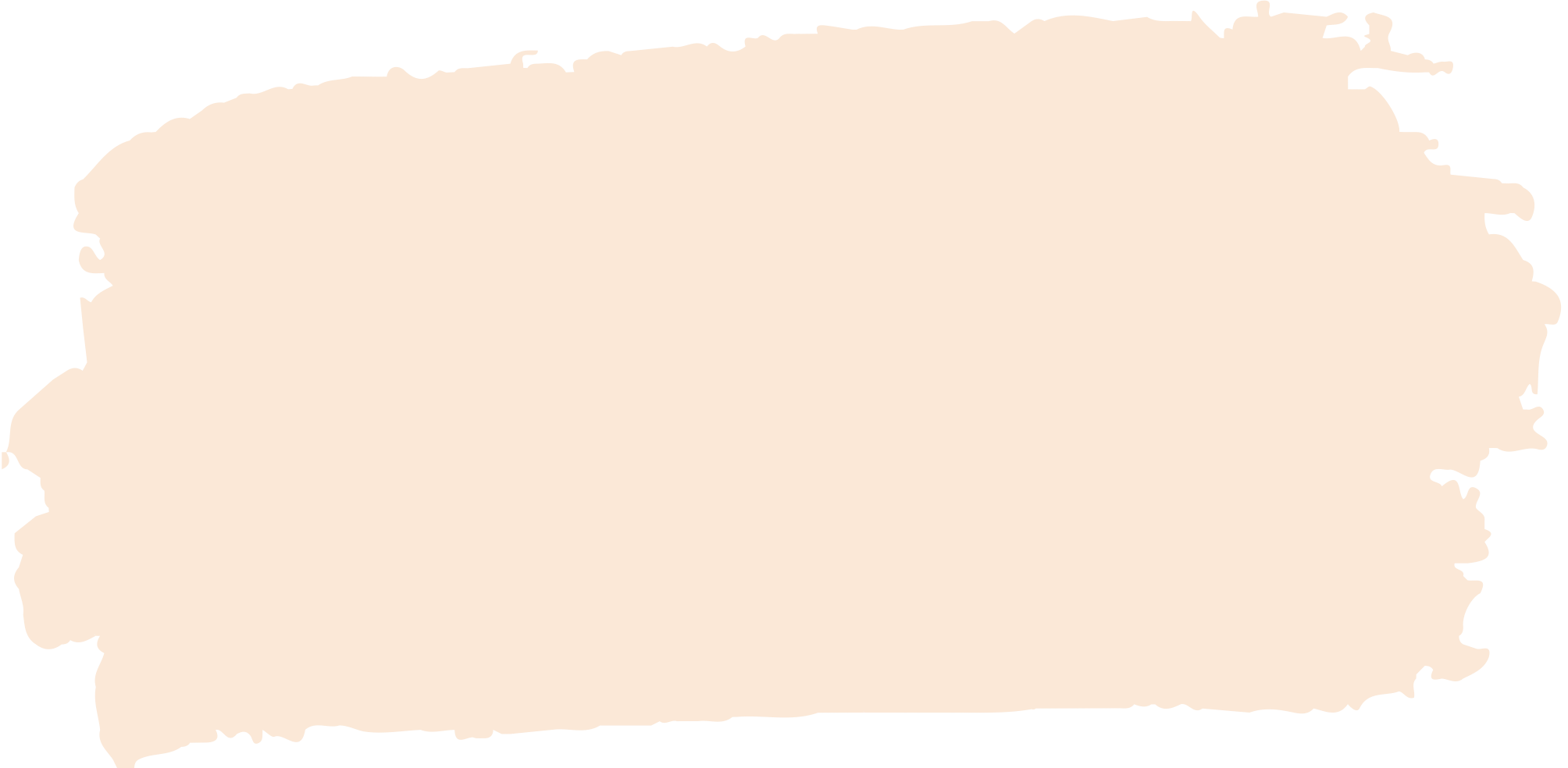 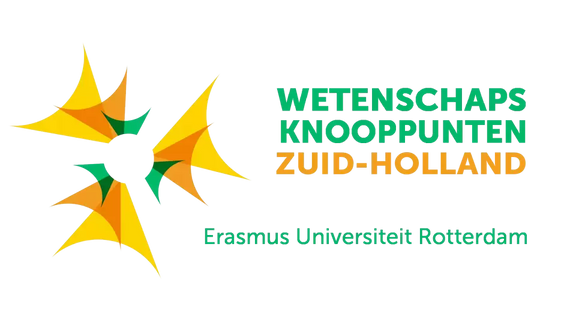 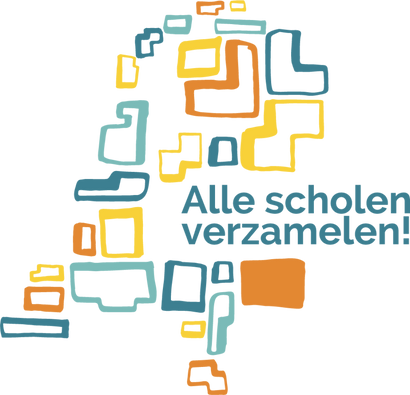 Wat vinden kinderen en sleutelfiguren belangrijk in hun sociale omgeving?
Kinderen
Sleutelfiguren
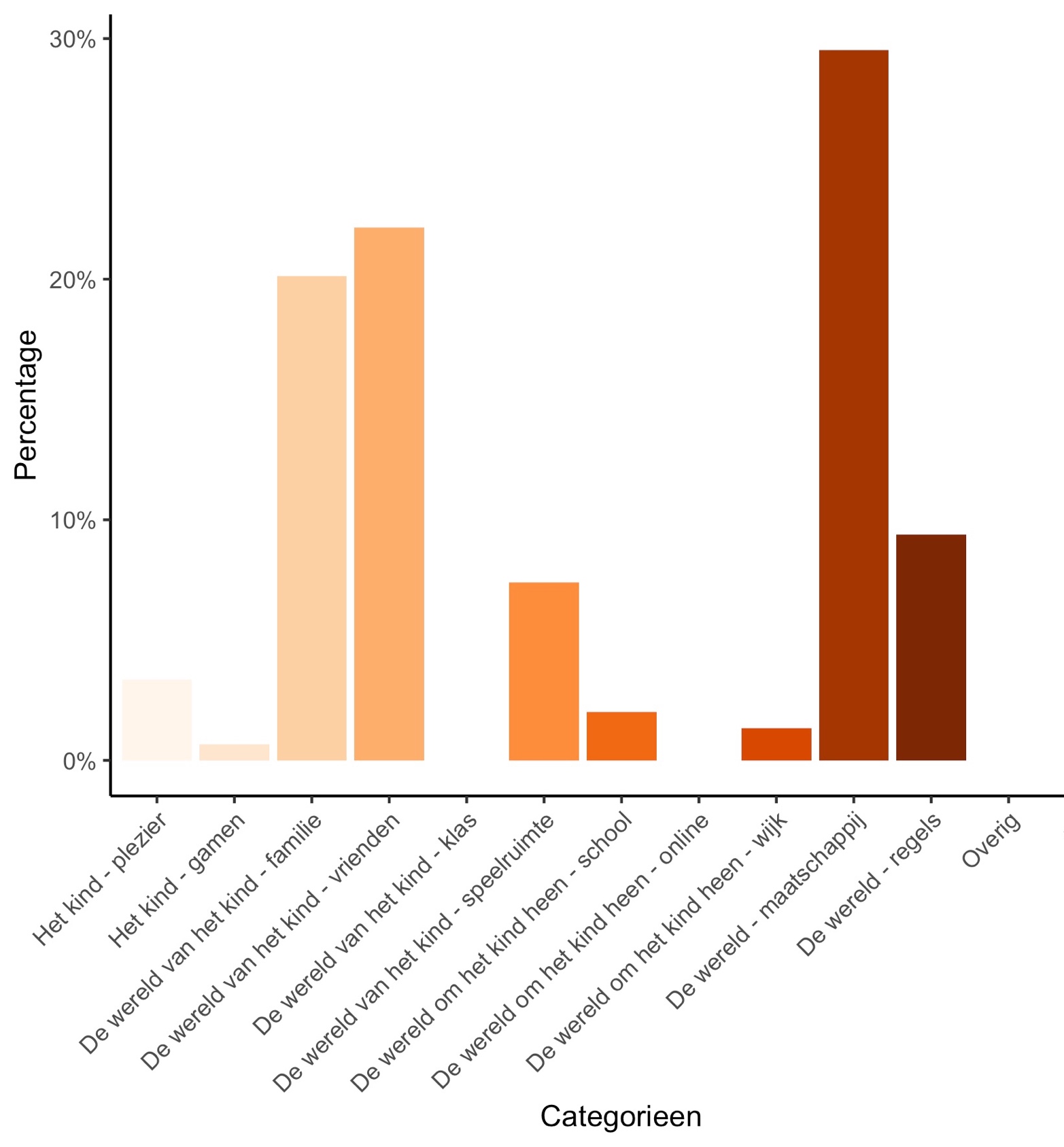 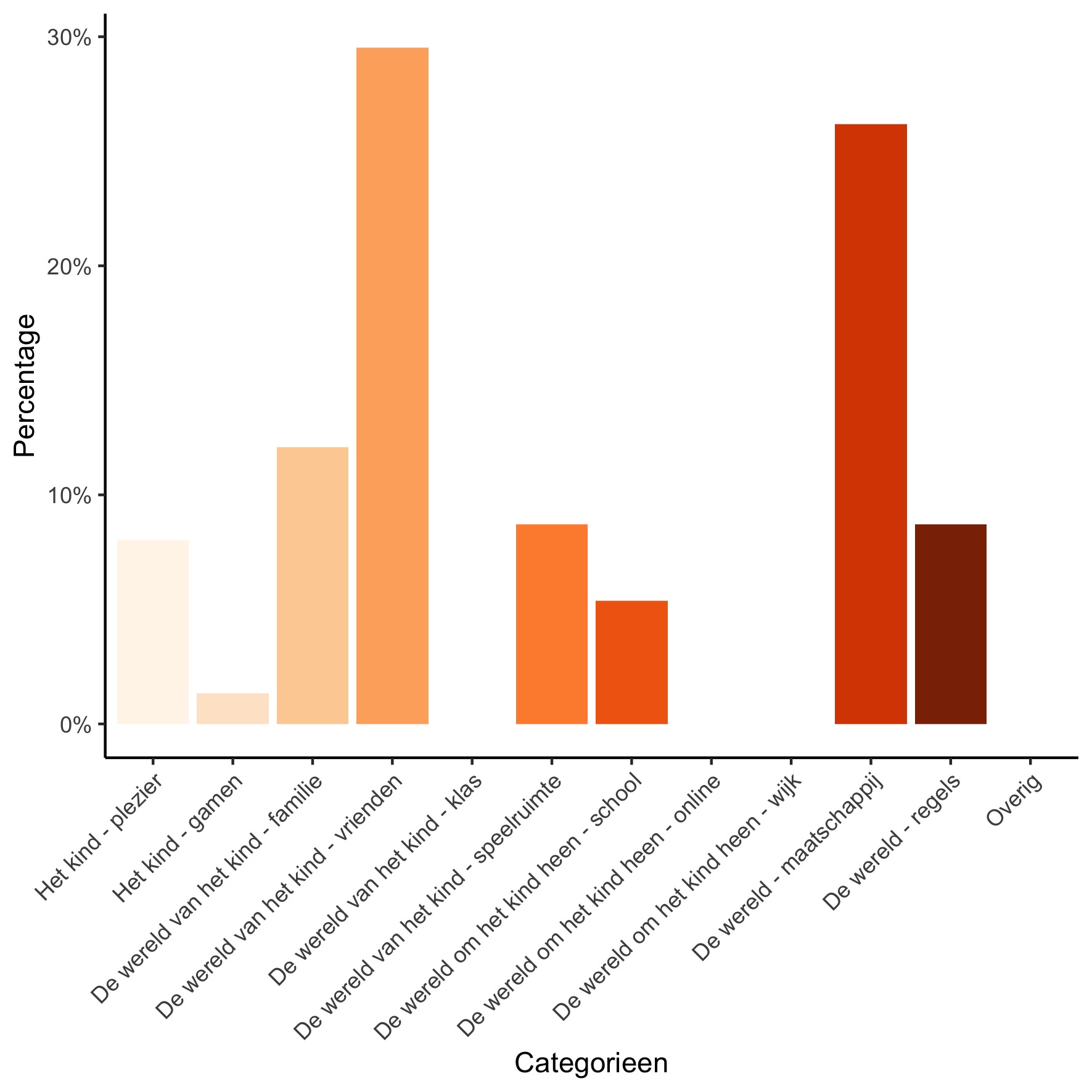 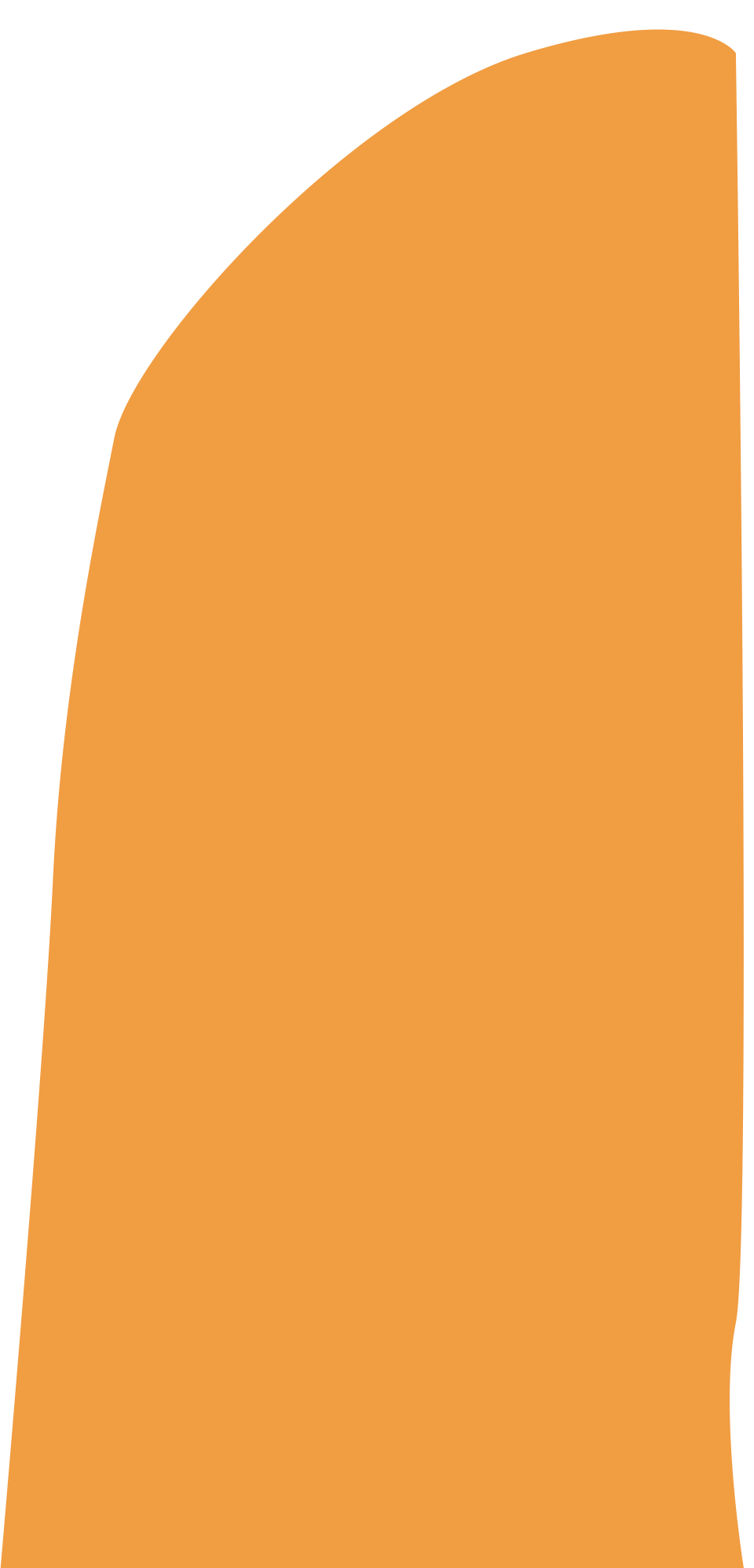 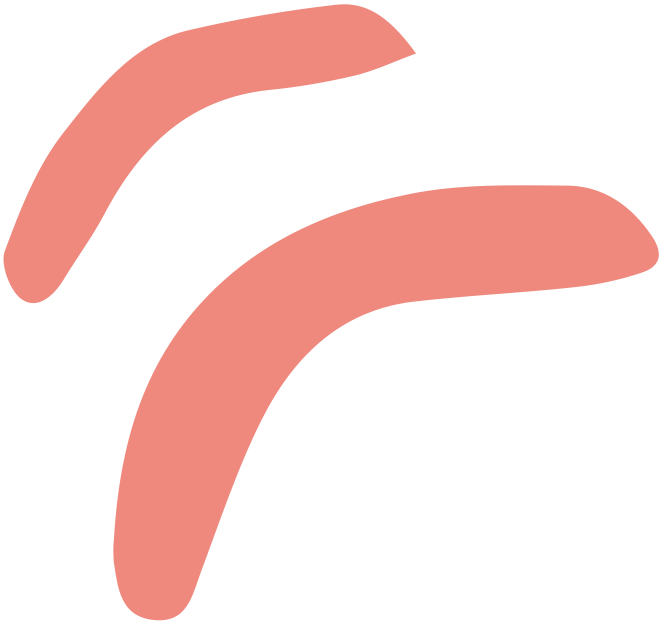 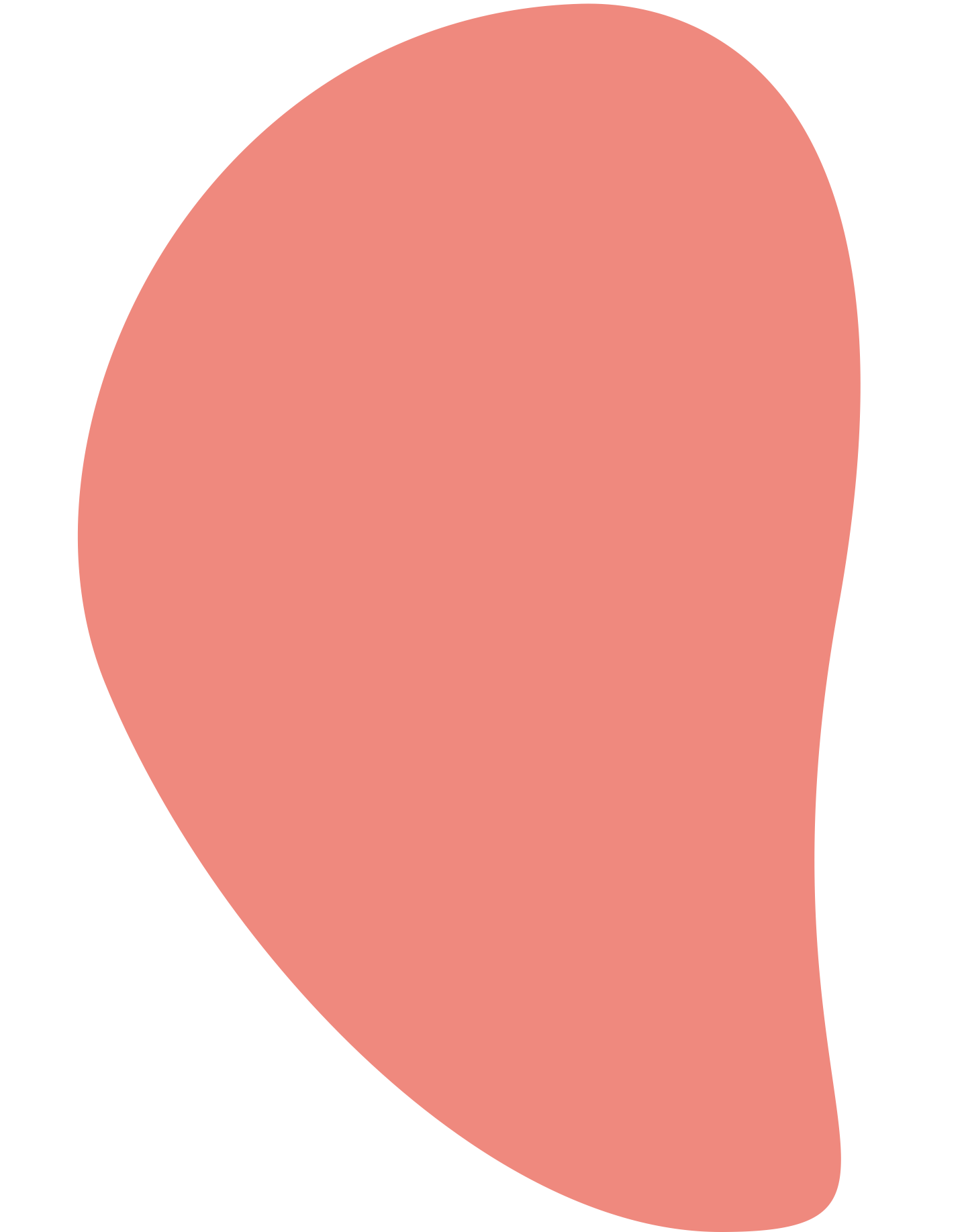 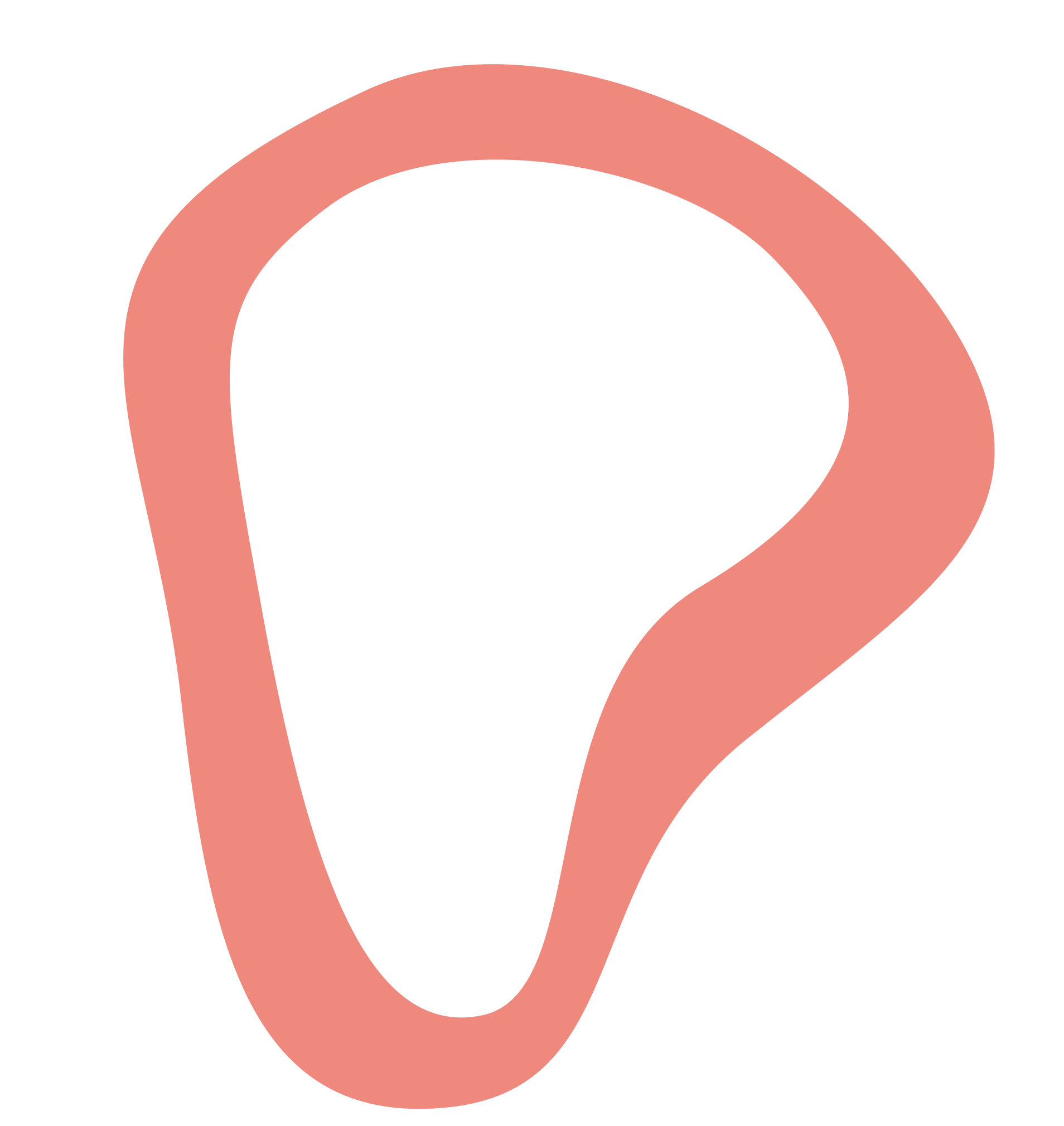 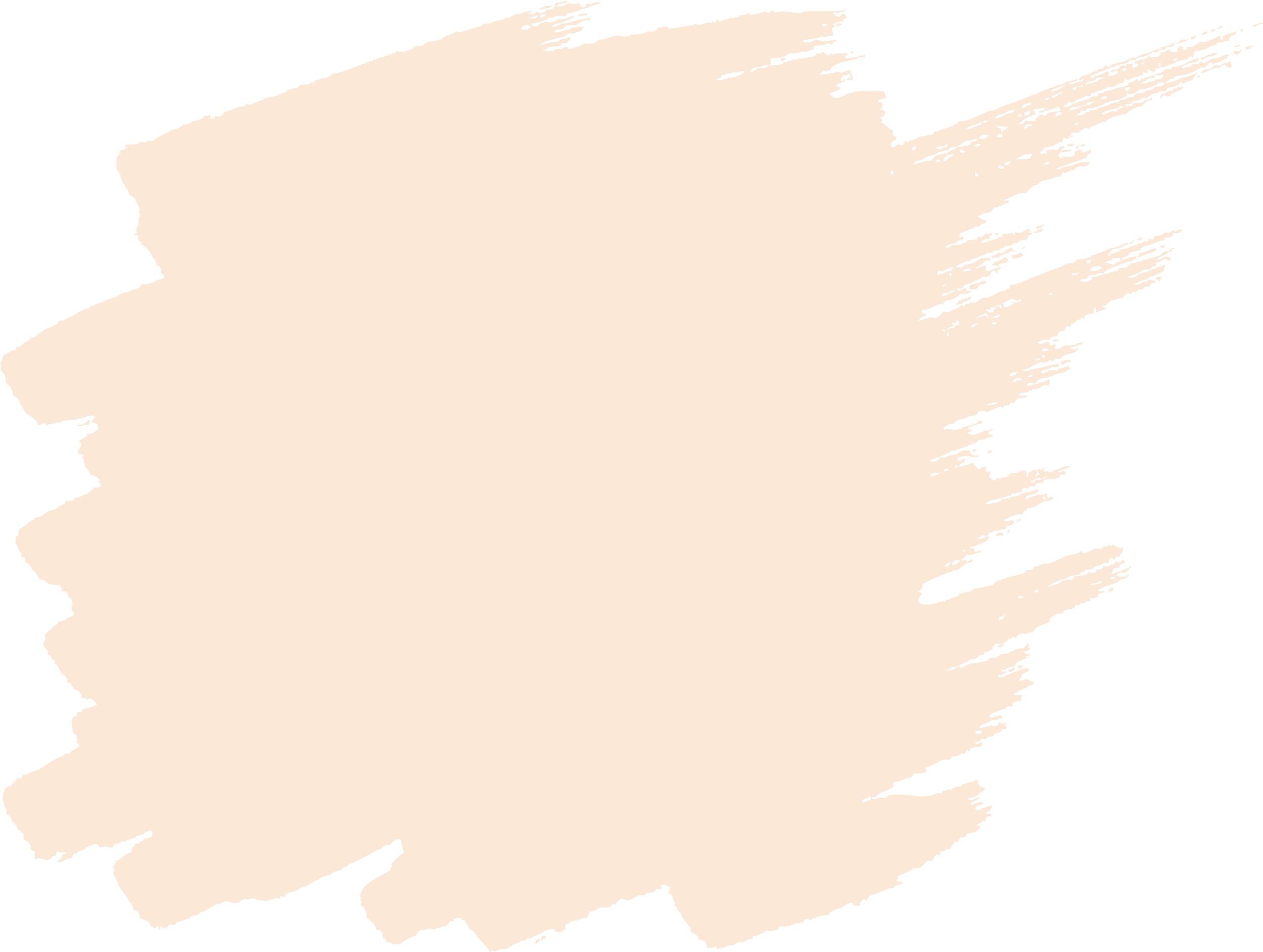 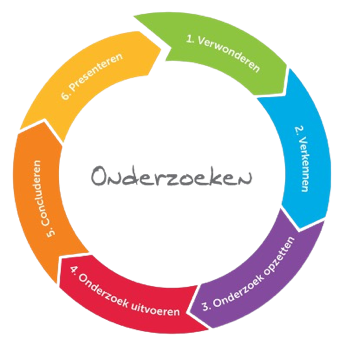 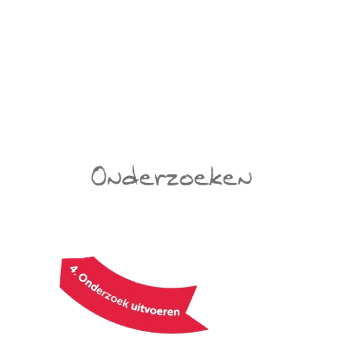 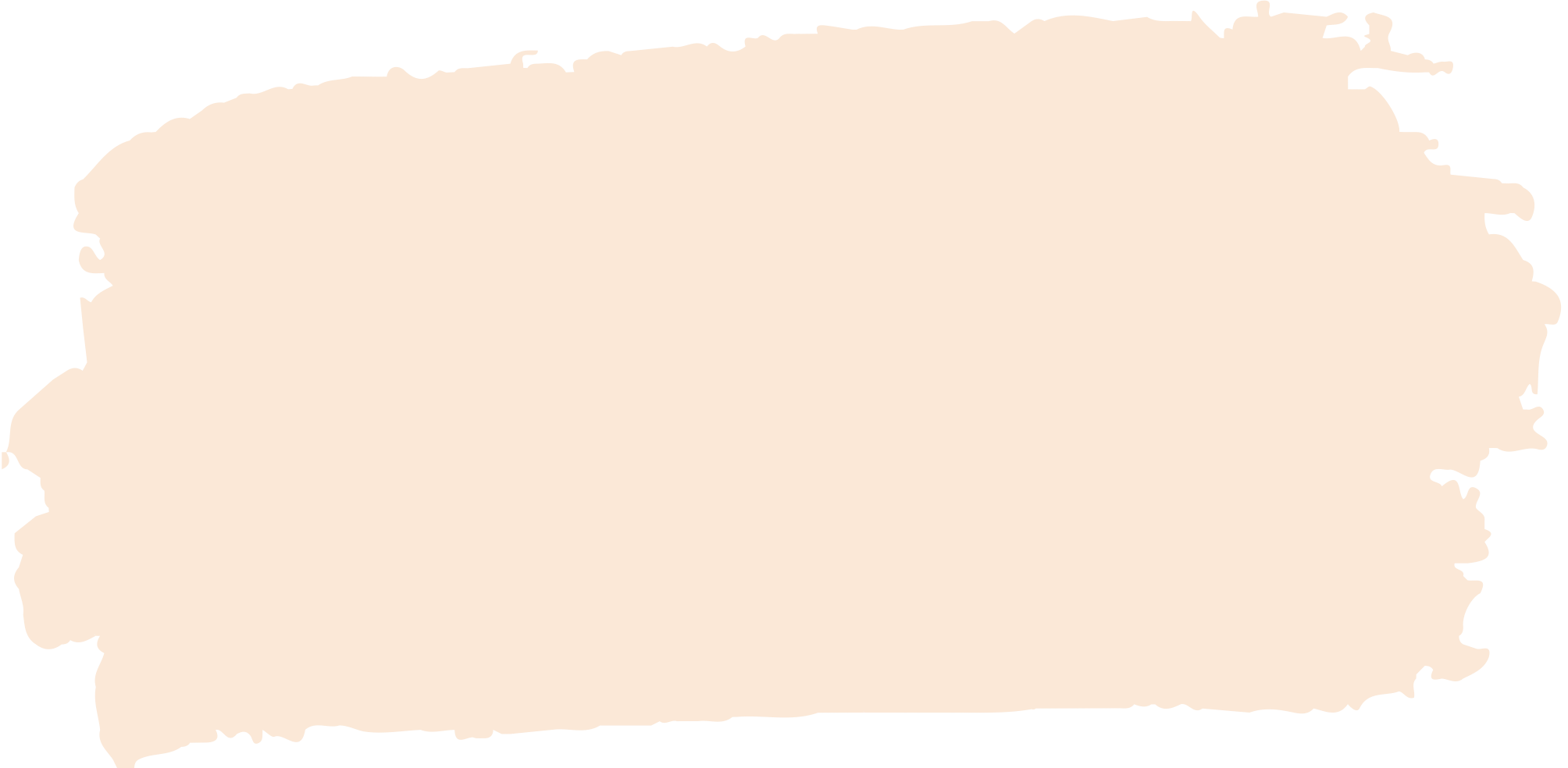 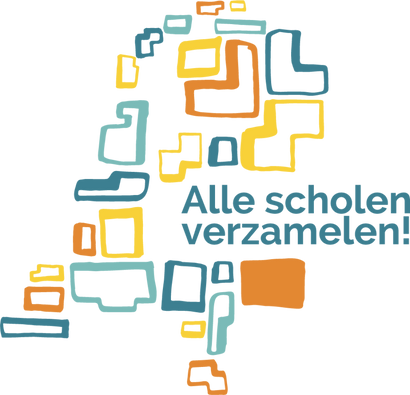 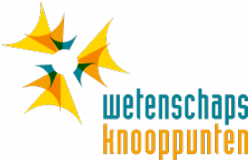 WAT VINDEN JULLIE?
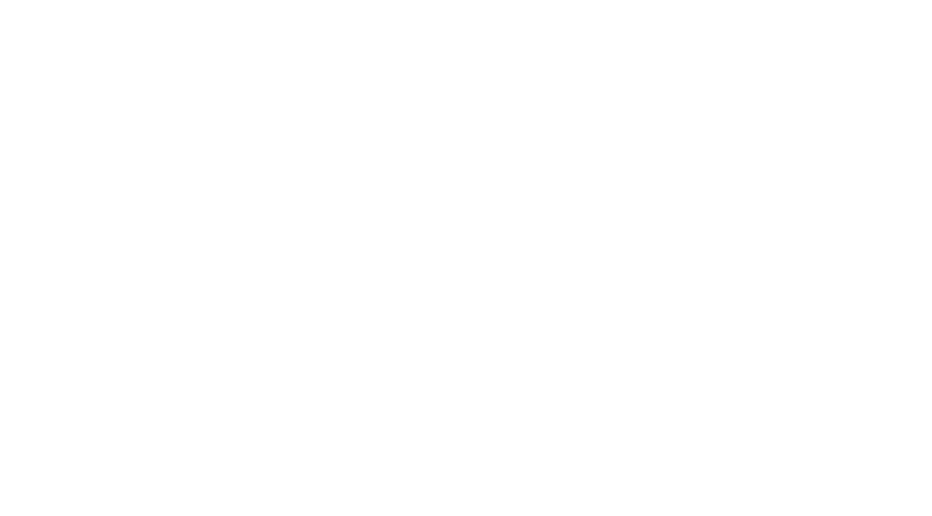 Hoe vonden jullie het om mee te doen met het project 'Wij vinden!'? 

Wat ging er goed?

Wat ging er minder goed?
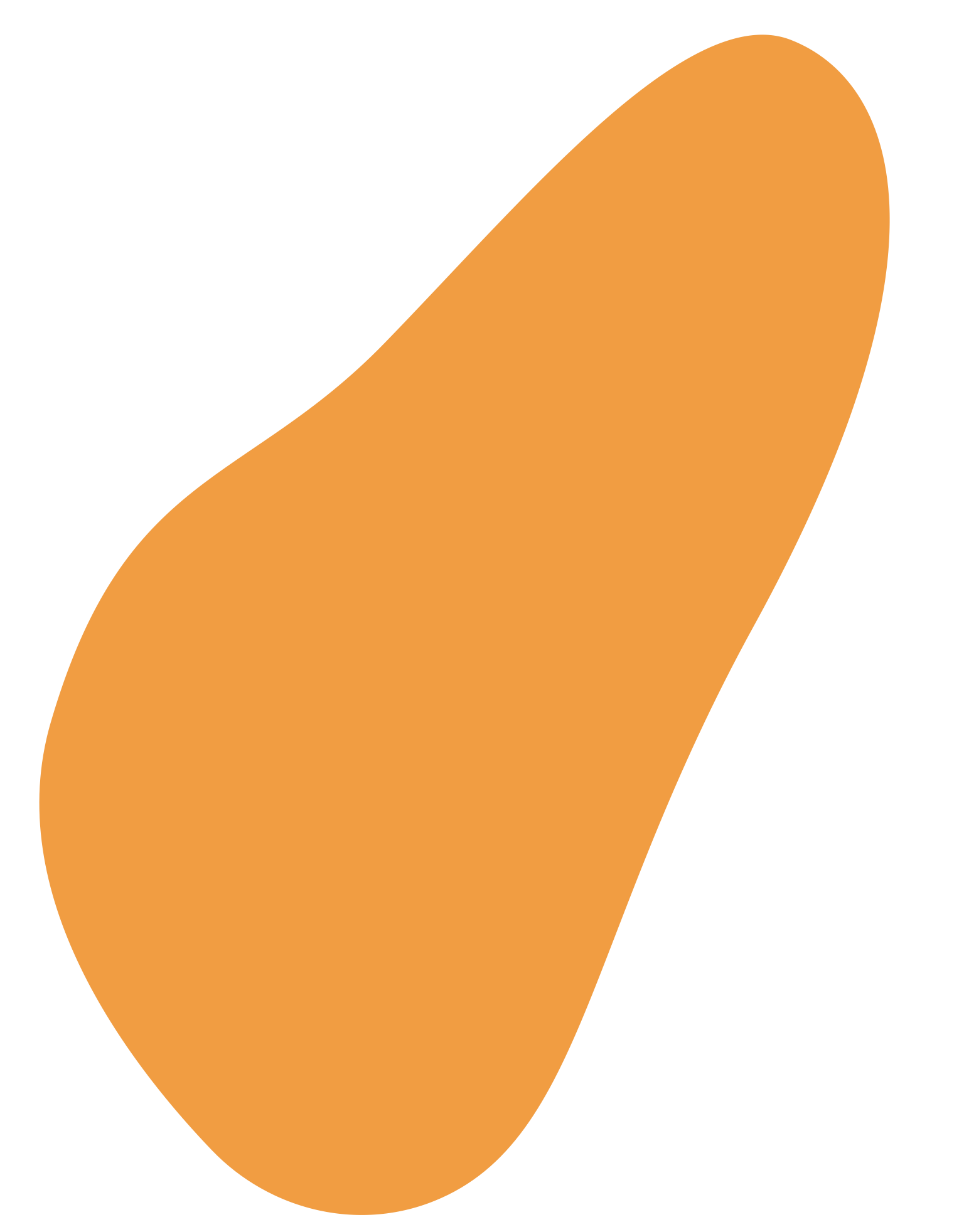 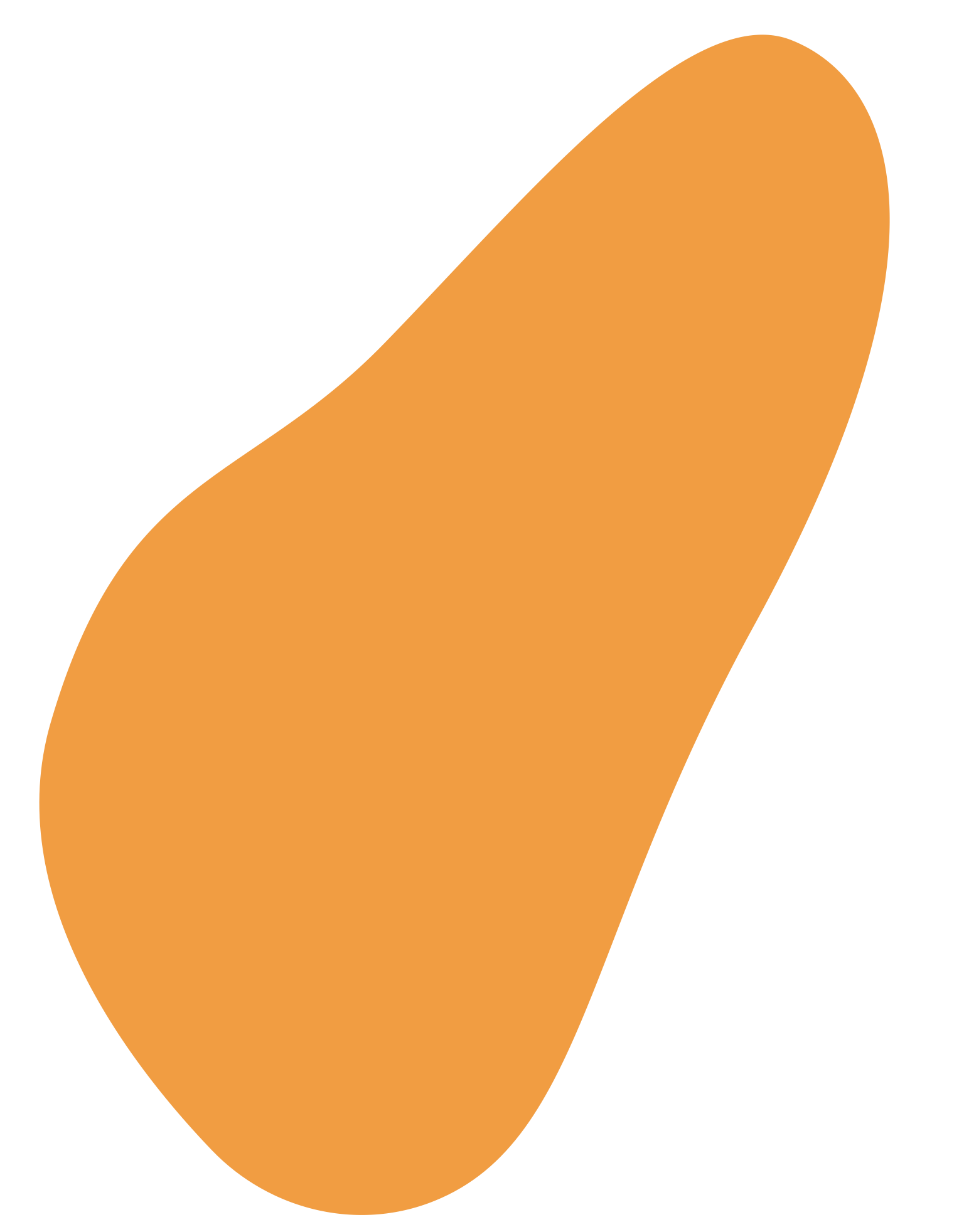 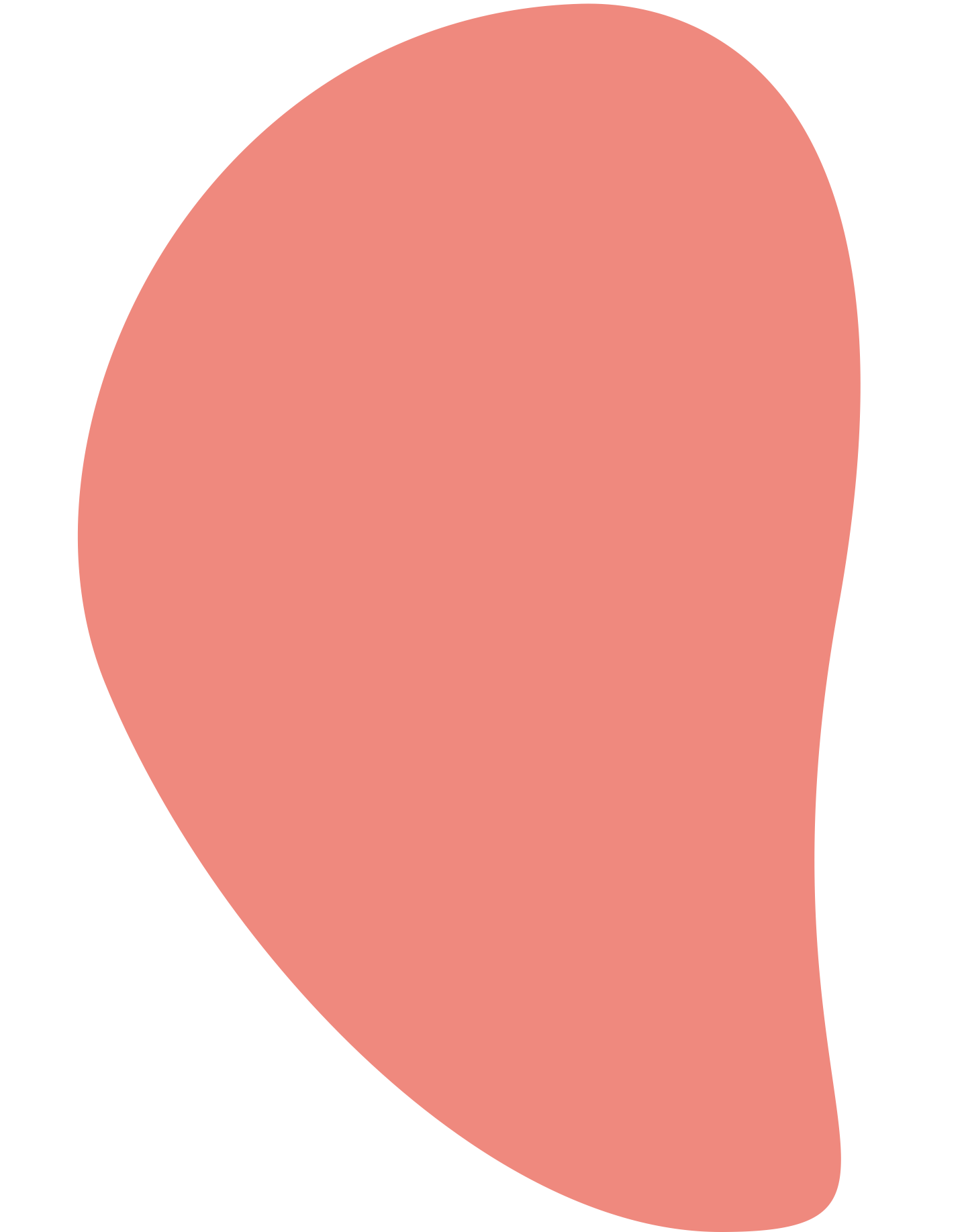 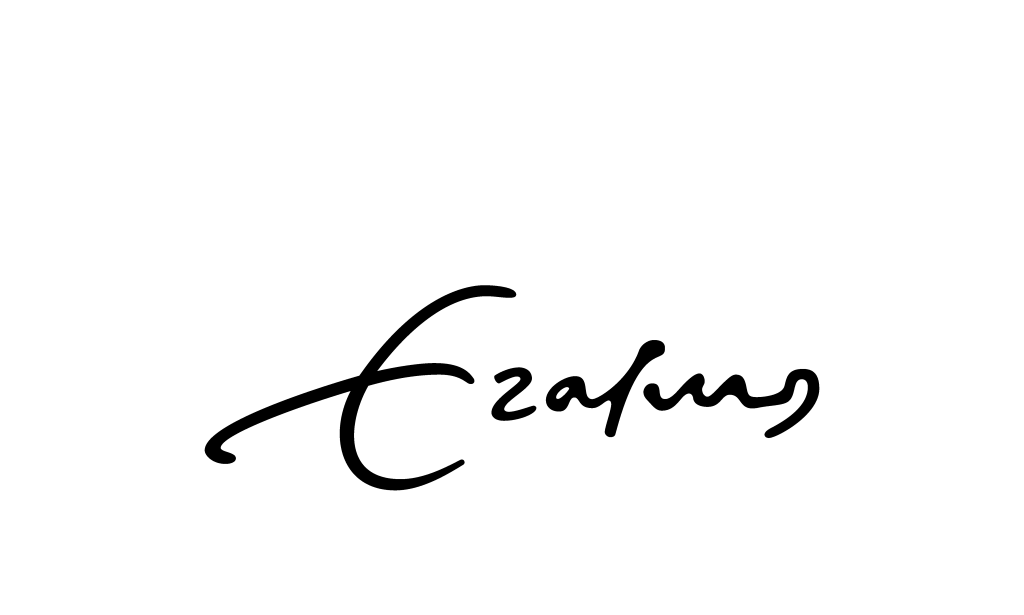